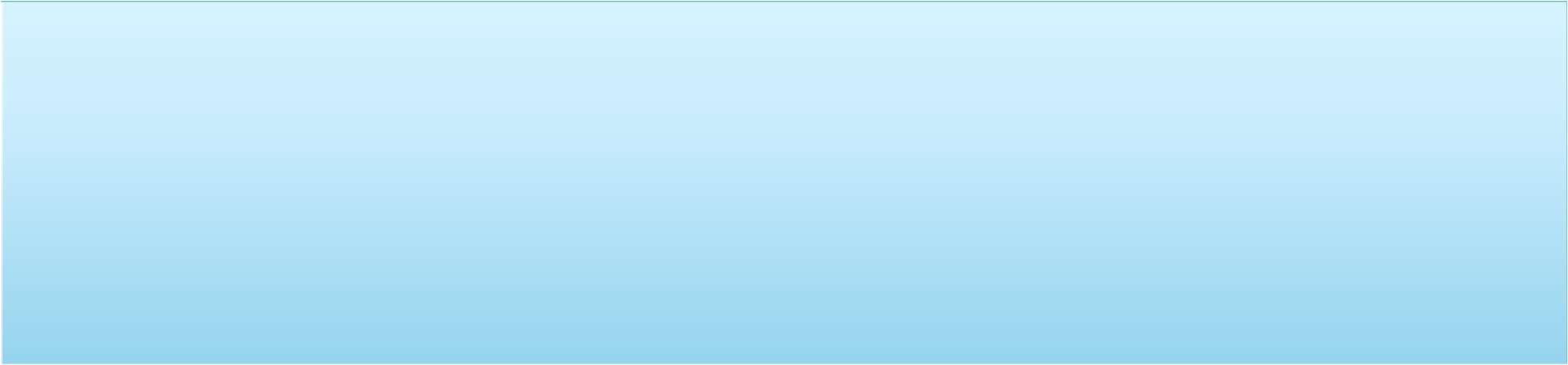 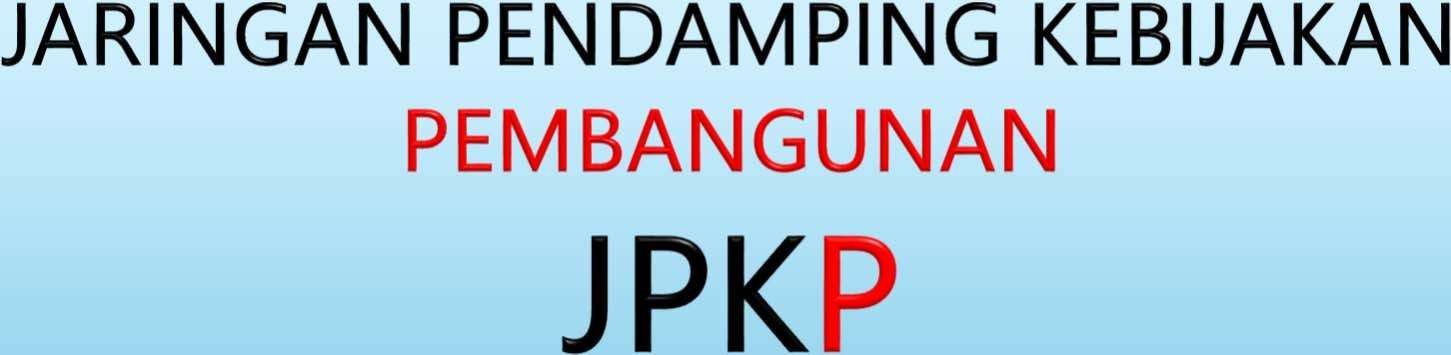 by :
Maret Samuel SUEKEN CHAIRMAN
website :
https://jpkppusat.com/ https://koperasijpkppusat.com/
https://www.facebook.com/groups/850940534962274/ http://jpkp-indonesia.blogspot.com/ https://twitter.com/?lang=en
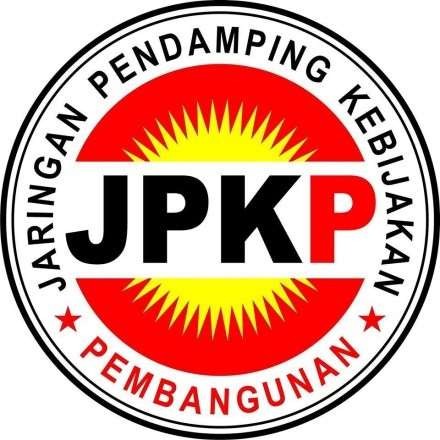 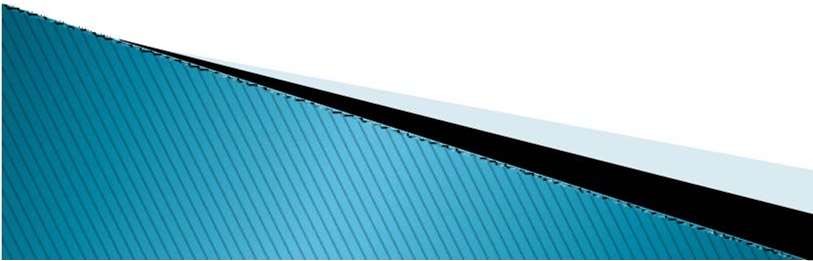 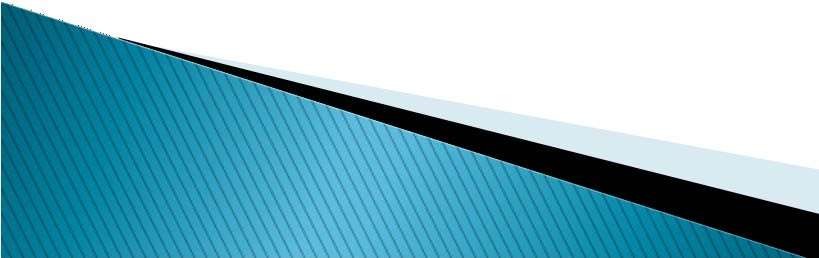 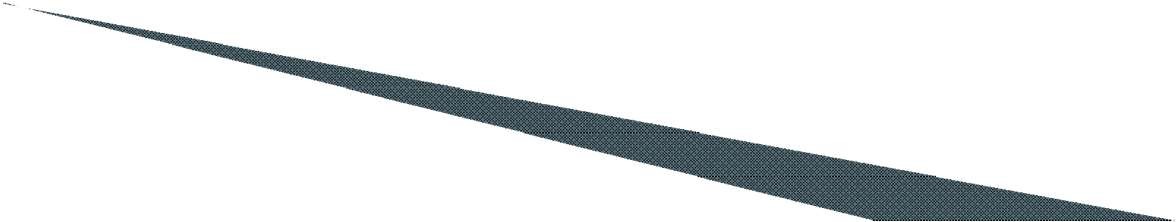 by Maret SUEKEN _ KETUA UMUM
JPKP
Monday, June 7, 2021
1
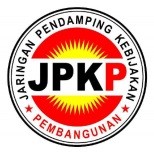 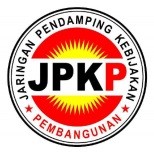 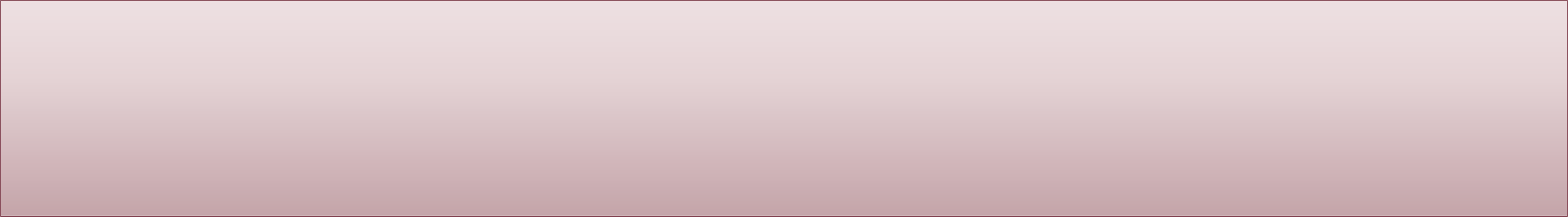 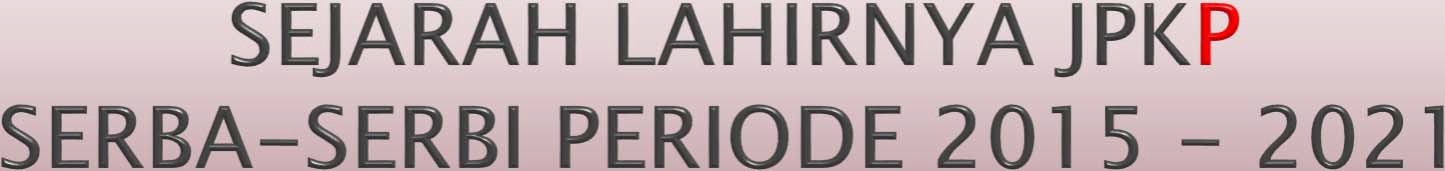 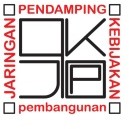 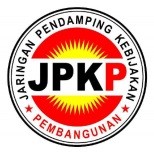 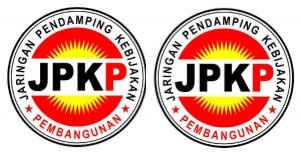 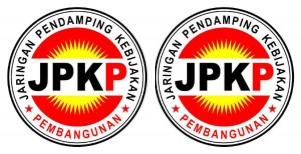 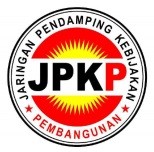 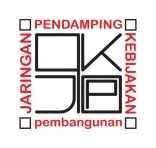 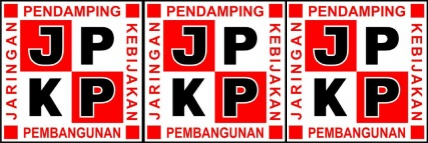 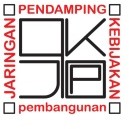 Sebelum berdiri:
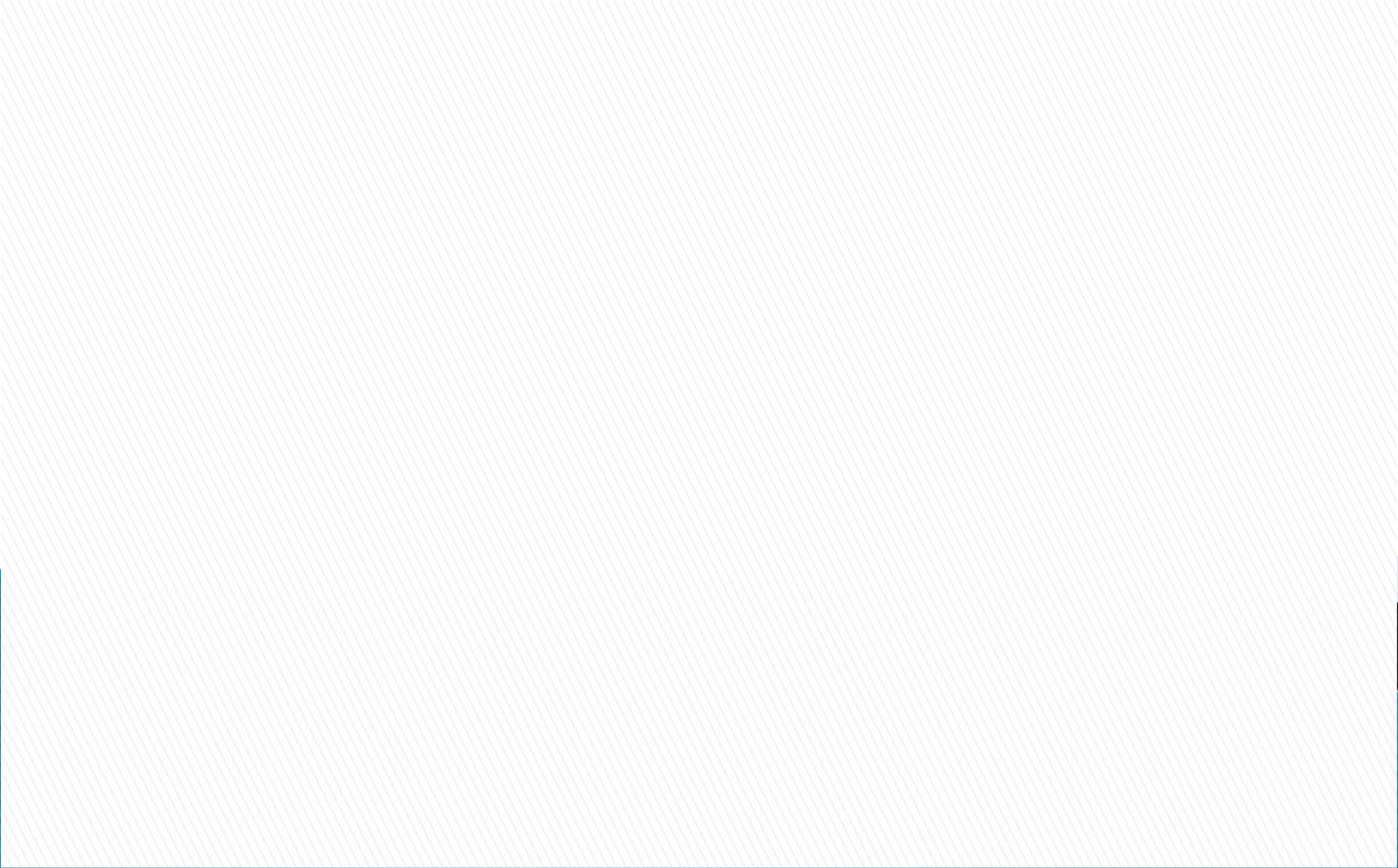 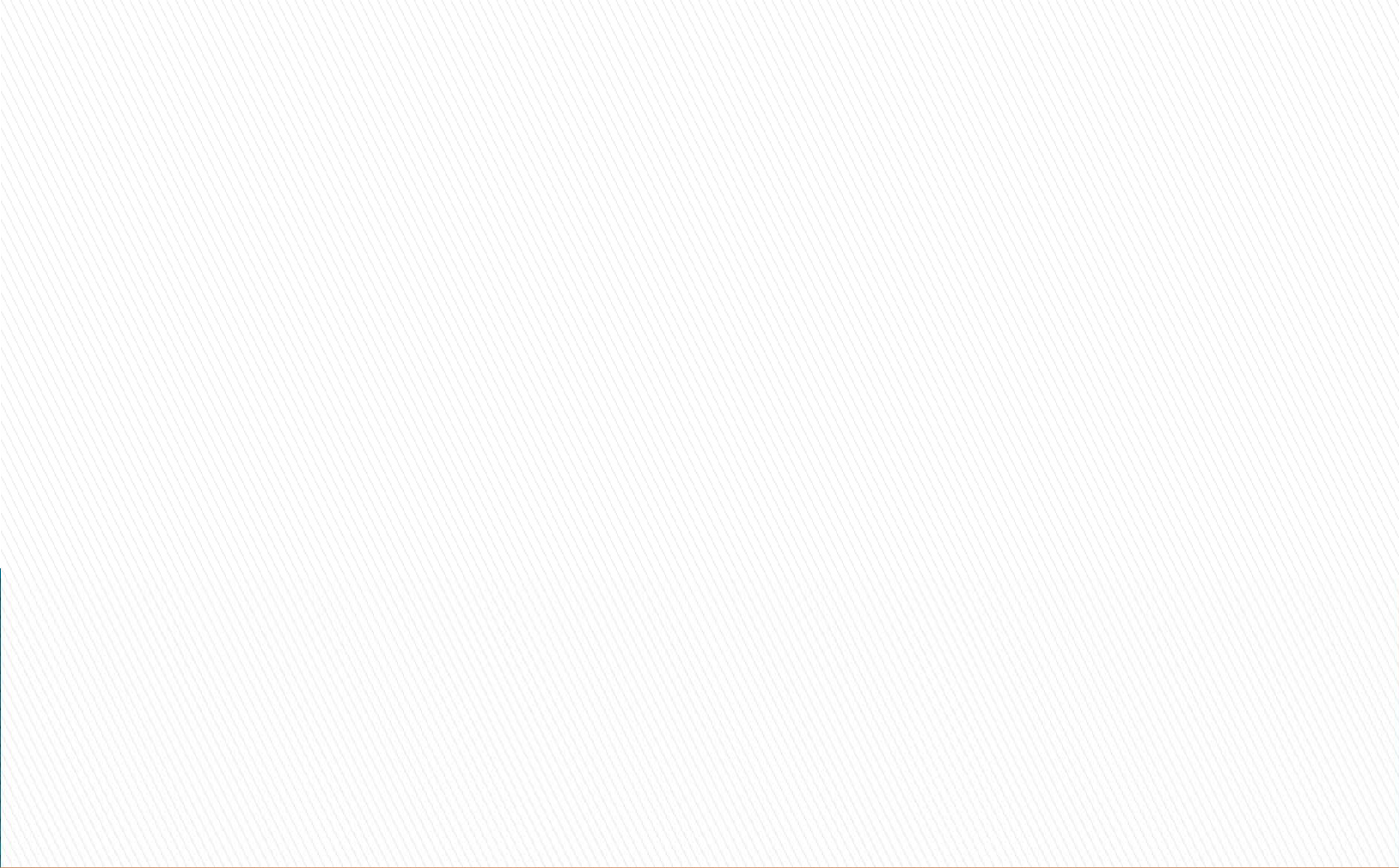 Pertemuan relawan saat Kirab Budaya 20 Oktober 2014 tepat hari pelantikan JOKOWI sebagai presiden RI
KOPDAR MONAS, 02 November 2014
RAPAT UMUM UNJ, 24 November 2014
RAPAT UMUM KELAPA GADING, 13 Desember 2014
RAPAT UMUM TAMAN ISMAIL MARSUKI, 04 Januari 2015
RAPAT UMUM TUGU PROKLAMASI, 18 Januari 2015 (lahirnya JPKP)
Setelah berdiri:
RAPAT TERBATAS NASIONAL PERTAMA, THE WAHID INSTITUTE JAKARTA 18 April 2015
KONGRES NASIONAL PERTAMA, ANCOL 24-25 Oktober 2015
RAPAT KERJA NASIONAL PERTAMA, MEGAMENDUNG PUNCAK JAWA BARAT 16-18 Januari
2016
RAPAT KERJA NASIONAL KEDUA, MEGAMENDUNG PUNCAK JAWA BARAT 18-19 Februari
2017
RAPAT KERJA NASIONAL KETIGA, MEGAMENDUNG PUNCAK JAWA BARAT 17-19 Januari
2018
RAPAT KERJA NASIONAL KEEMPAT, ASRAMA HAJI SUDIANG SULAWESI SELATAN 17-19
Januari 2019
KONGRES NASIONAL KEDUA, RAPAT KERJA NASIONAL KELIMA, HUT-5; KINASIH RESORT CARINGIN JAWA BARAT 17-19 JANUARI 2020
RAPAT KERJA NASIONAL KEENAM, ASRAMA HAJI EMBARKASI PADANG SUMATERA BARAT
05-07 Maret 2021
9.	RAPAT KERJA NASIONAL KETUJUH, TMII TAMAN MINI INDONESIA INDAH 14-16 Januari 2022
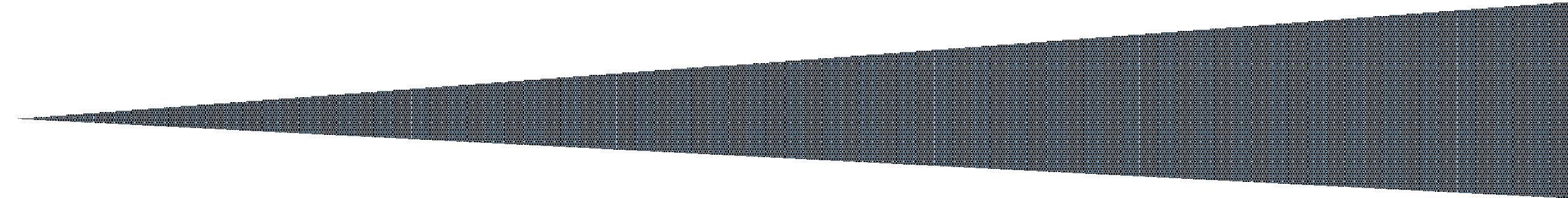 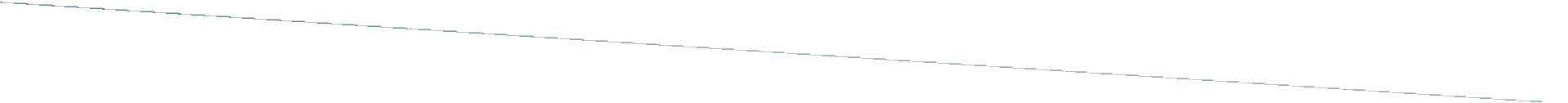 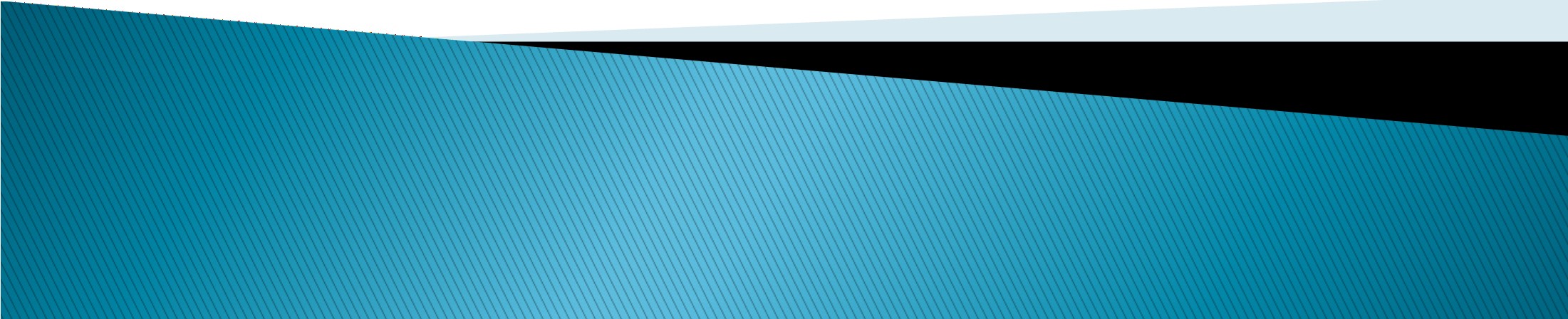 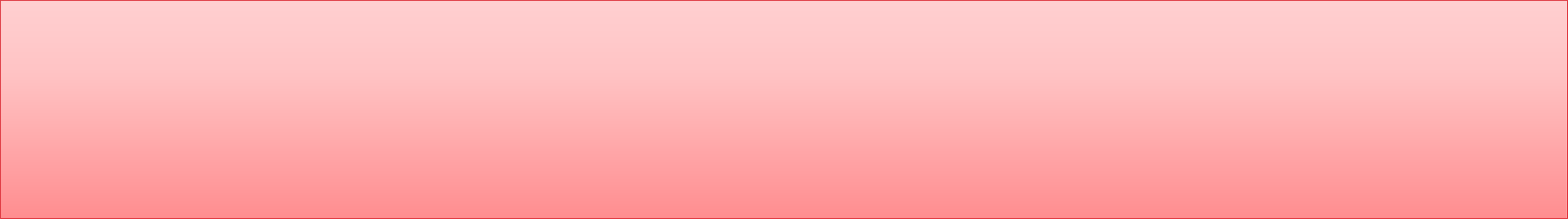 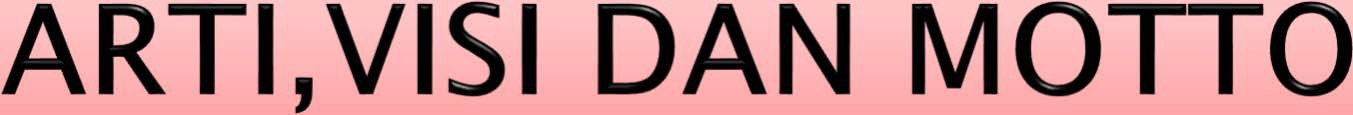 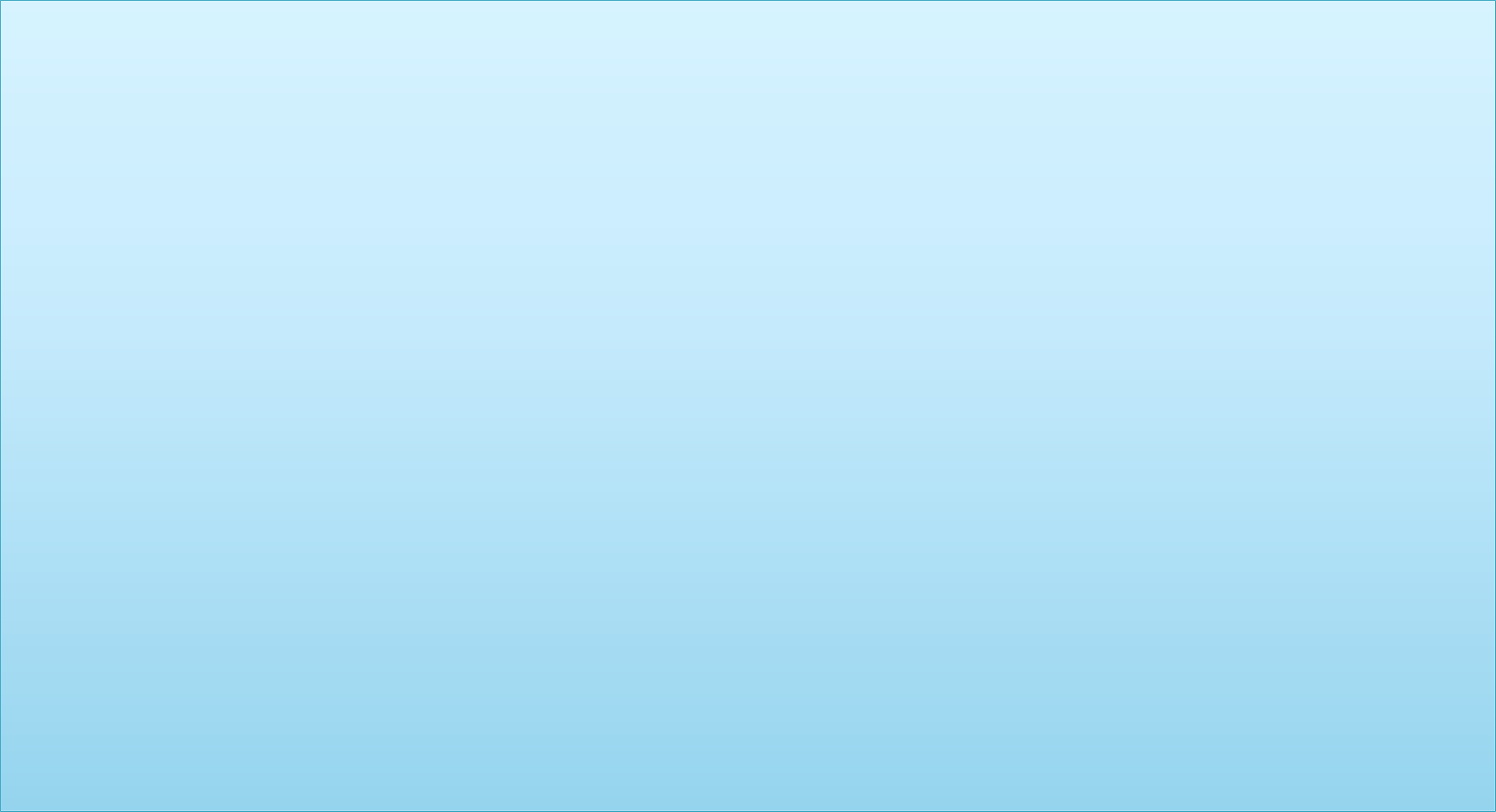 🞂​	JPKP	–	JARINGAN	PENDAMPING	KEBIJAKAN	PEMBANGUNAN	adalah
himpunan relawan terstruktur pendukung program kerja pemerintah terlahir dari relawan JOKOWI, tidak terkait  warna  warni,  tidak  berafiliasi  dengan  partai  politik  apapun, meskipun  demikian  tidak  juga  alergi  terhadap  partai  atau  golongan apapun sehingga JPKP juga terbuka terhadap siapapun.
🞂​	VISI :
Menjadi  mitra  sosialisasi  program  pemerintah yang dipercaya oleh masyarakat.
🞂​	MOTTO :
Bottom Up, Citizens Journalism...!!!!
Bertumbuh  dan  berbuat  serta  berfikir  dari  hal-hal  terkecil  dilingkungan  terdekat disekitar kita menuju karya yang besar, menjadi pewarta warga yang sesungguhnya dengan datang – melihat – berbicara – berbuat – mendengar - memberikan solusi dan saran melaporkannya dengan santun dilengkapi dengan data faktual di lapangan...!!!!
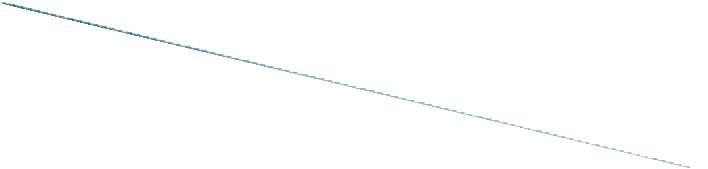 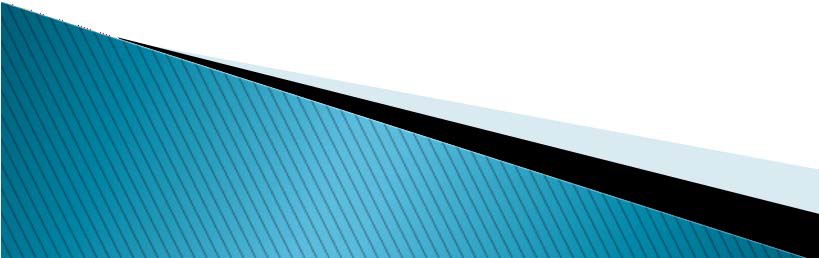 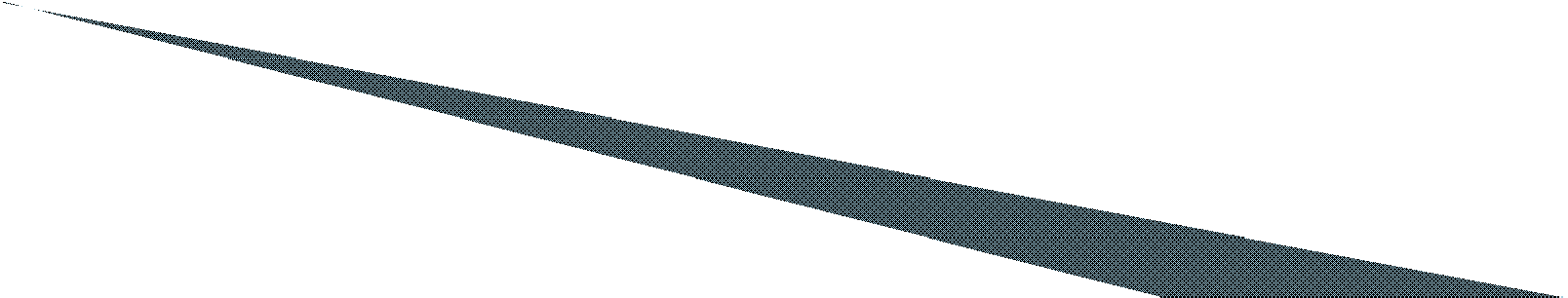 by Maret SUEKEN _ KETUA UMUM
JPKP
Monday, June 7, 2021
3
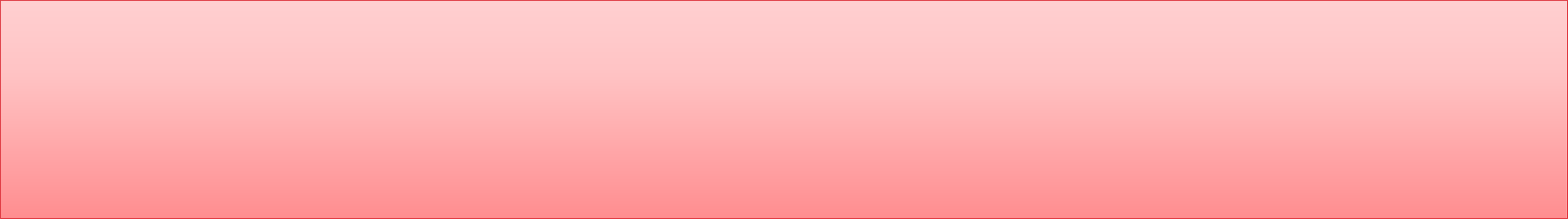 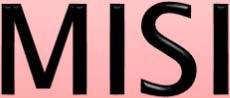 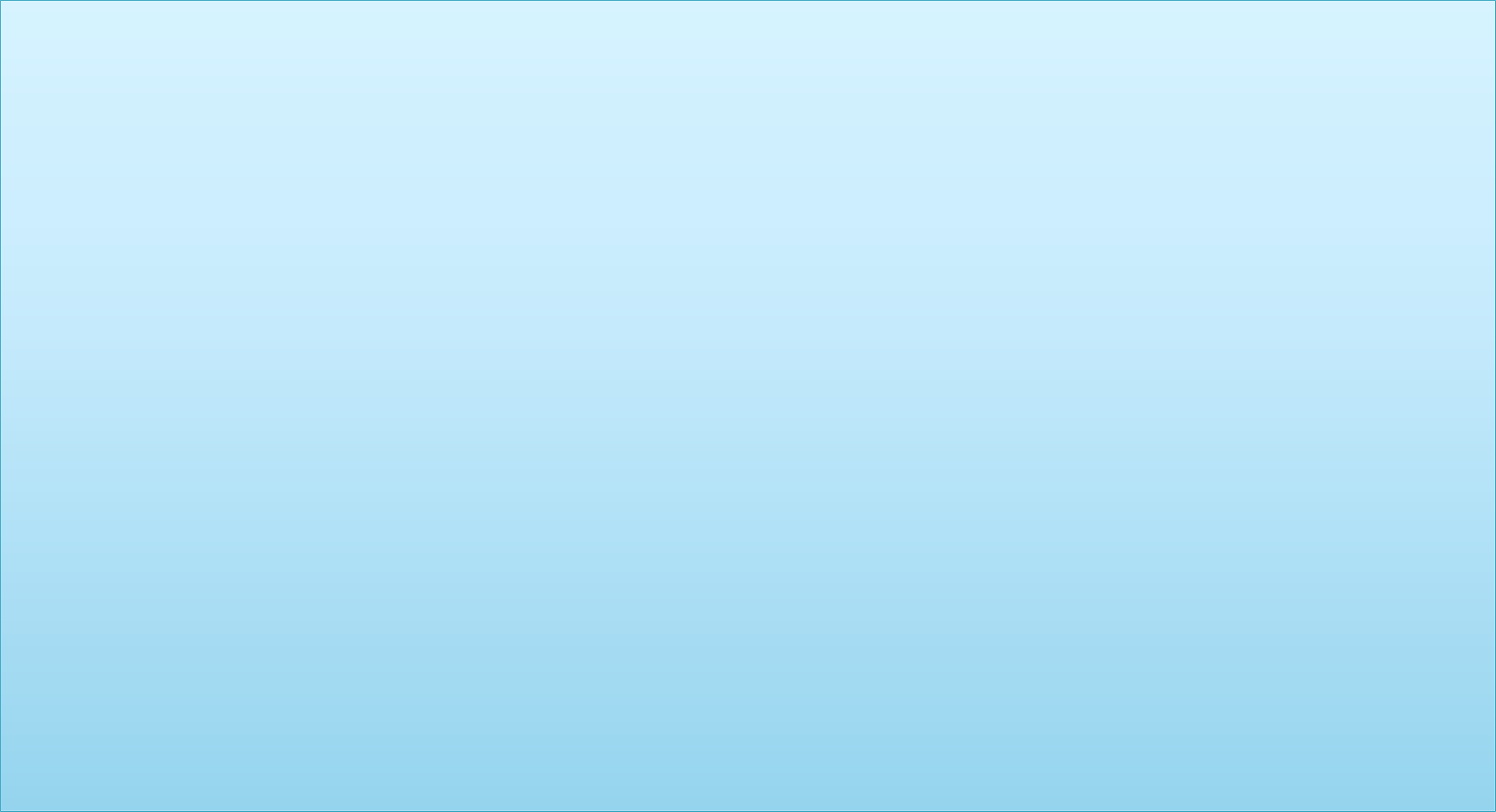 MISI JPKP :
🞂​	Membantu	dan	mendampingi	pemerintah	secara
bersama-sama
dengan	masyarakat
dalam
sosialisasi	dan	melaksanakan	program-program kerjanya	yang sudah tertuang secara formal melalui kebijakan pemerintah
baik	berupa	APBN,	APBD,
program	kerja	BAPENAS	dan	seterusnya,	guna
percepatan	pemerataan	pembangunan	yang	tepat	sasaran,	bebas	dari penyimpangan
🞂​	Menjadi	relawan	yang	profesional	dan	mandiri,
mampu
mengembangkan karya-karya inovasi demi peningkatan produktifitas, berkreasi serta  menciptakan  teknologi  tepat  guna  baik  secara  konvensional  maupun teknologi terbarukan demi percepatan peningkatan kesejahteraan rakyat
🞂​  Menjadi relawan hakiki yang sesungguhnya dengan berkarya  dan  mengabdi  secara  sukarela  tanpa pamrih sesuai kemandiriannya didalam kehidupan masyarakat yang dimulai dari lingkungan terkecil dan terdekatnya
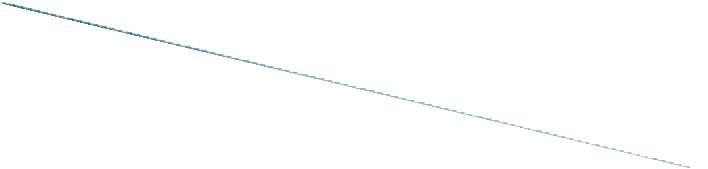 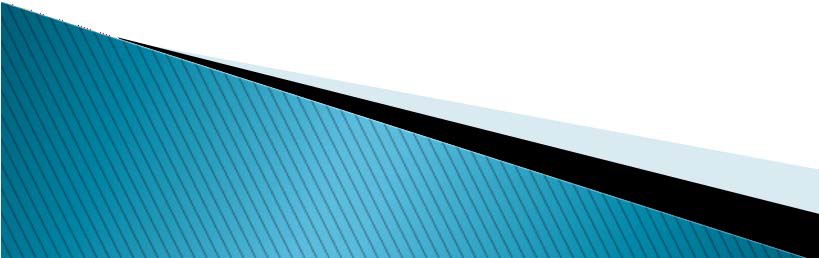 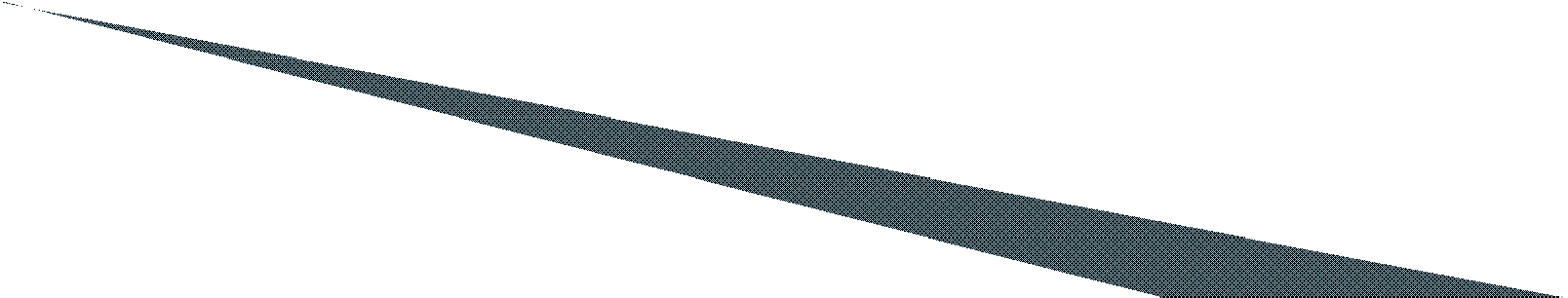 by Maret SUEKEN _ KETUA UMUM
JPKP
Monday, June 7, 2021
4
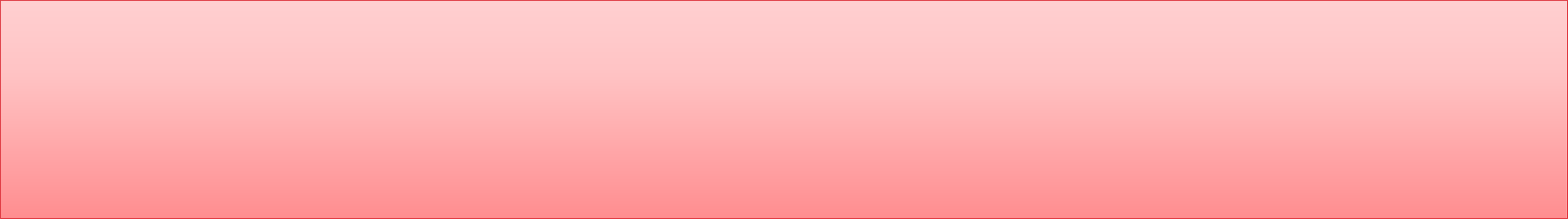 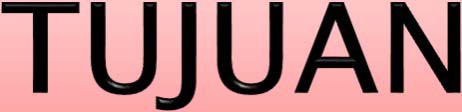 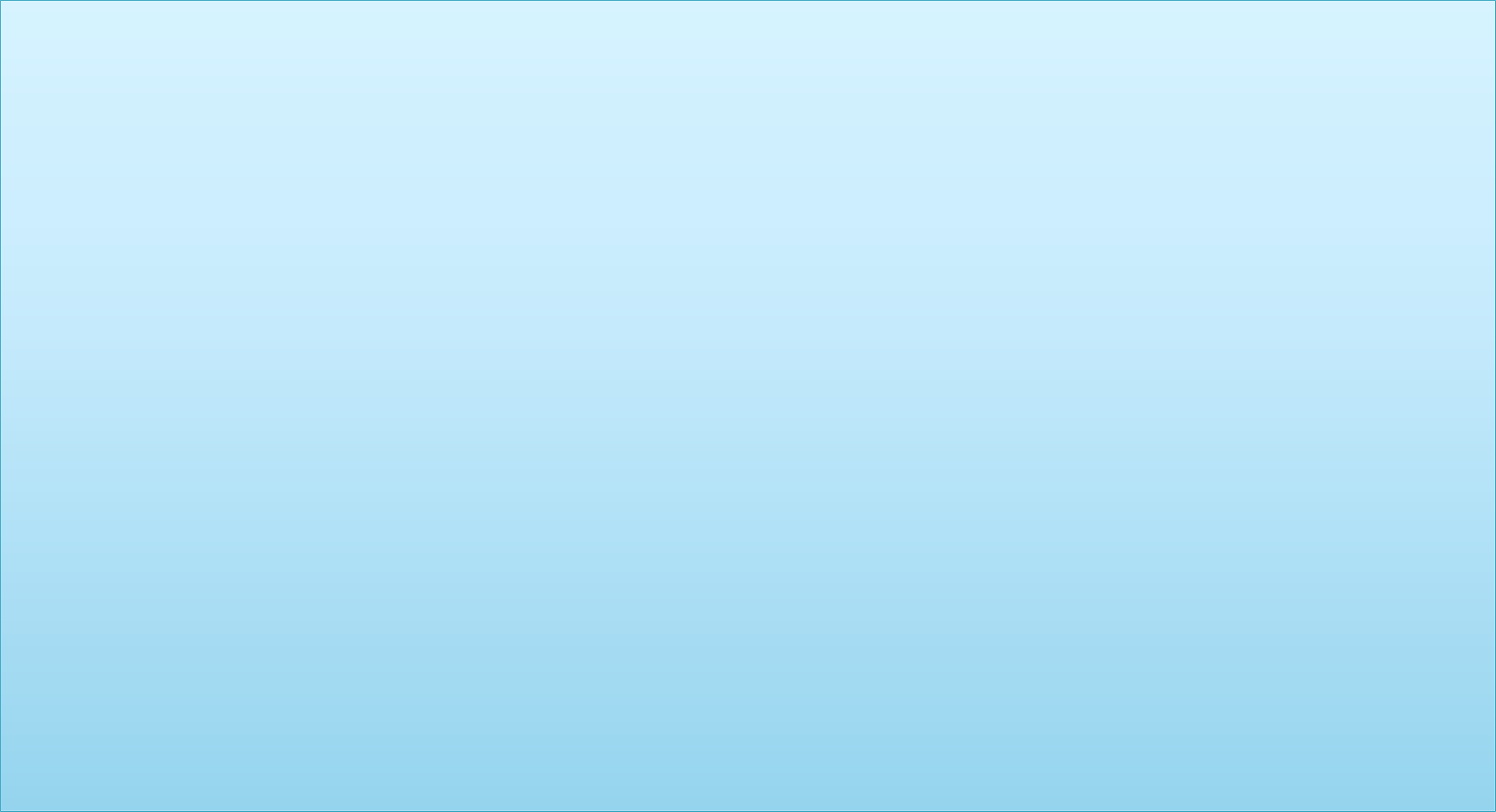 TUJUAN JPKP :
🞂​	Membantu sosialisasi program-program pemerintah yang pro rakyat.
🞂​	Mendampingi	pelaksanaan	program-program	tersebut	agar terlaksana sesuai rencana dan tepat sasaran
🞂​	Melaporkan dengan santun jika terdapat ketidaksesuaian atau kendala dalam pelaksanaanya agar dapat terdeteksi sejak dini.
🞂​	Mendorong masyarakat agar dapat memanfaatkan fasilitas yg disediakan pemerintah dengan optimal.
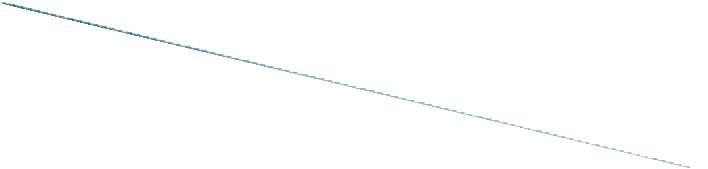 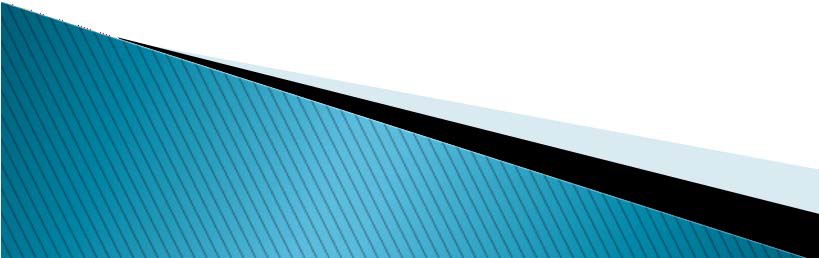 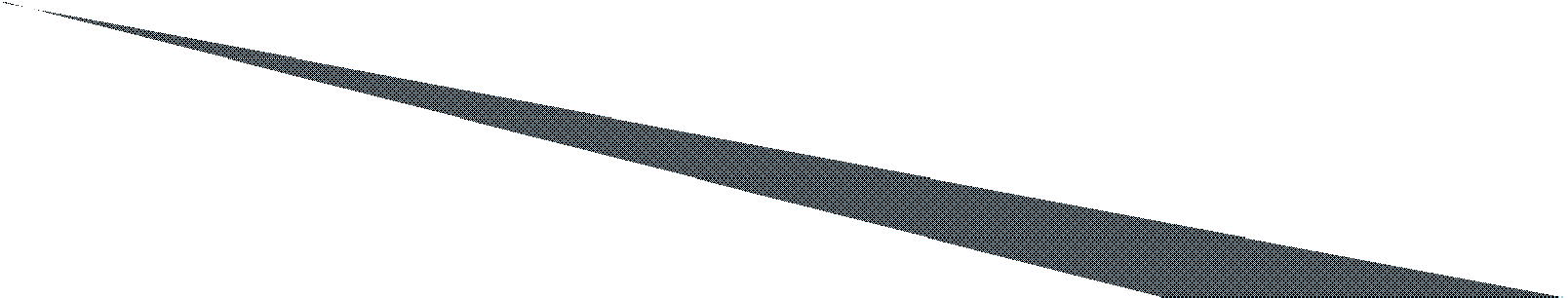 by Maret SUEKEN _ KETUA UMUM
JPKP
Monday, June 7, 2021
5
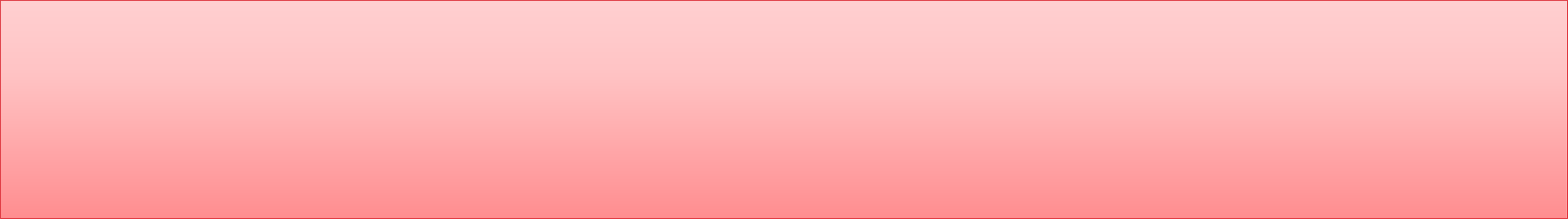 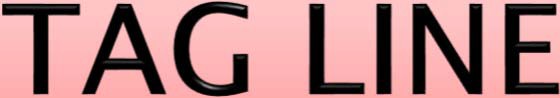 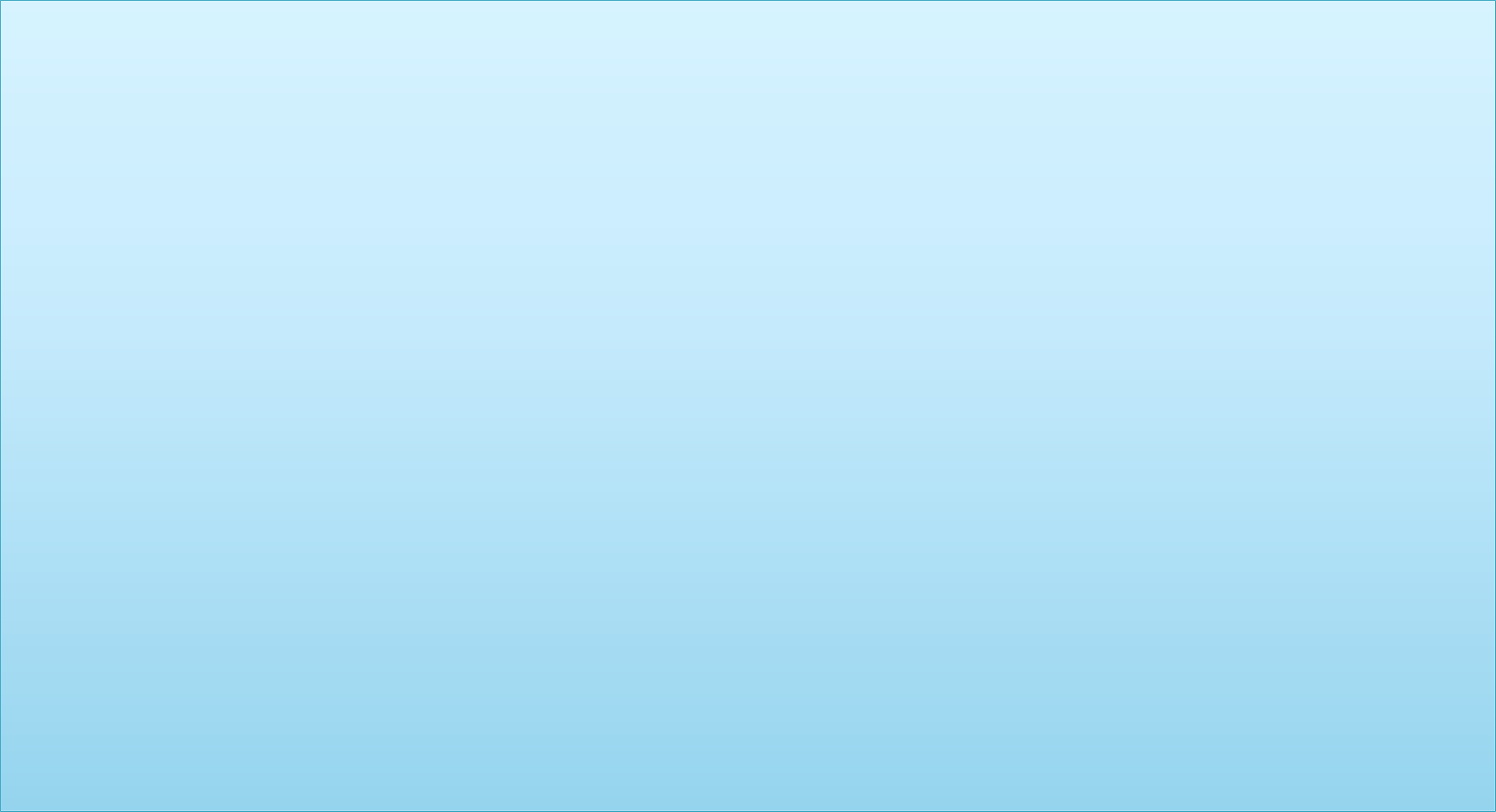 TAG LINE JPKP :
Salam pengabdian tanpa syarat, JPKP siap melayani!!!..
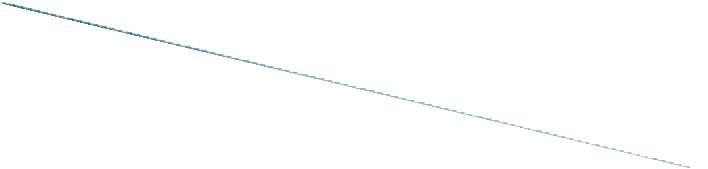 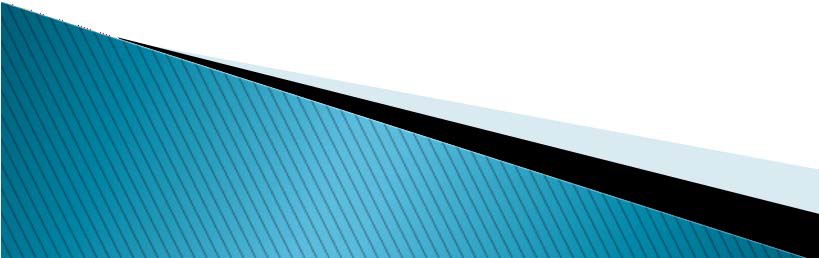 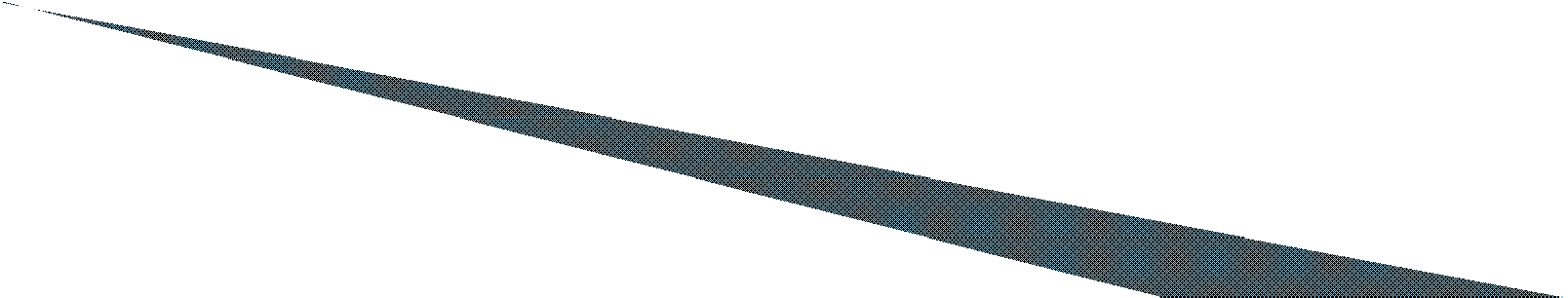 by Maret SUEKEN _ KETUA UMUM
JPKP
Monday, June 7, 2021
6
Latar belakang
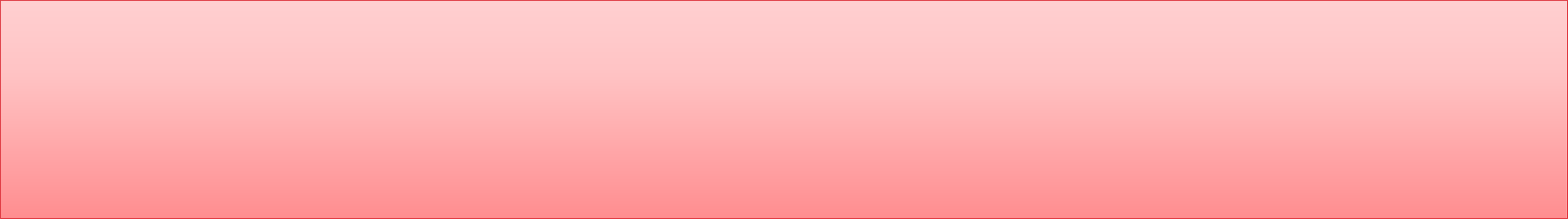 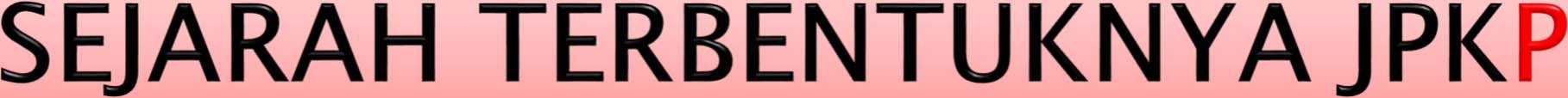 JARINGAN PENDAMPING KEBIJAKAN PEMBANGUNAN terlahir dari para relawan eks pengurus JOKOWI PRESIDEN KU ‐ JPK, yaitu grup relawan media sosial Facebook pertama dan terbesar yang mengusung dan mengkampanyekan JOKOWI sebagai calon Presiden sejak tanggal 19 Maret 2013

Masa peralihan sebagian pengurus dari JPKP ini bisa di lihat dari beberapa cuplikan berita berikut:
http://kaltim.tribunnews.com/2015/01/14/32-admin-moderasi-setengah-juta-anggota-jokowi-presiden-ku http://kaltim.tribunnews.com/2015/01/13/komunitas-facebook-jokowi-presiden-ku-berubah-jadi-lsm http://kaltim.tribunnews.com/2015/01/19/aktivis-pendukung-jokowi-terbelah-5-pengurus-mundur-dari-jpk

Dan setelah peralihan dari kepengurusan JPK, maka terlahirlah JARINGAN PENDAMPING KEBIJAKAN PEMBANGUNAN yang didirikan oleh Maret Sueken dkk pada tanggal 18 Januari 2015 bertempat di Tugu Proklamasi Jakarta, kelompok relawan ini disingkat JPKP – Jaringan Pendamping Kebijakan Pembangunan.

Pada hari yang sama, organisasi JPKP ini juga membuat account group baru di media sosial yaitu : Facebook menyusul Blog dan Twitter:
https://www.facebook.com/groups/850940534962274/ http://jpkp-indonesia.blogspot.com/ https://twitter.com/?lang=en
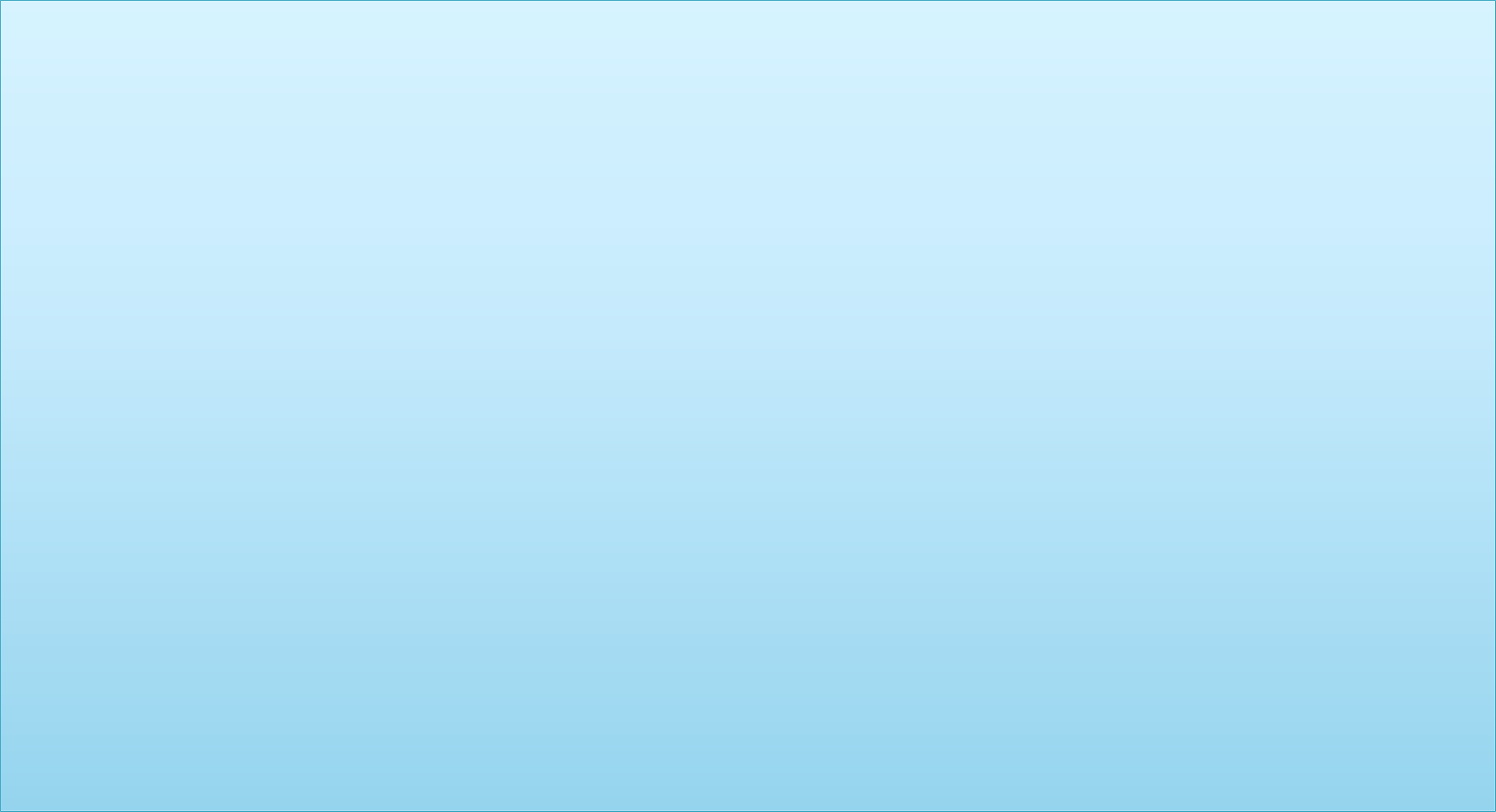 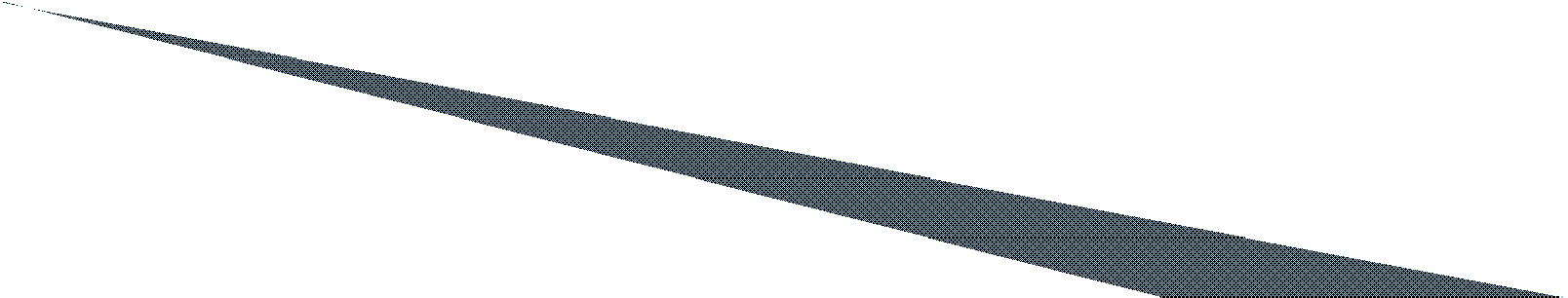 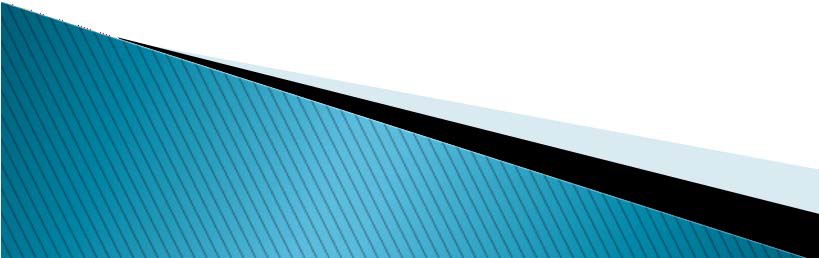 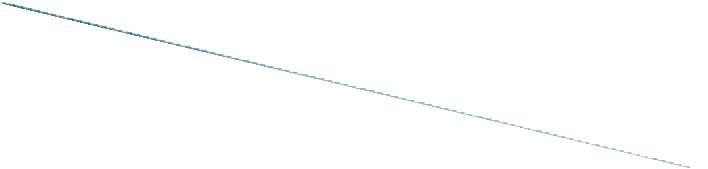 by Maret SUEKEN _ KETUA UMUM
JPKP
Monday, June 7, 2021
7
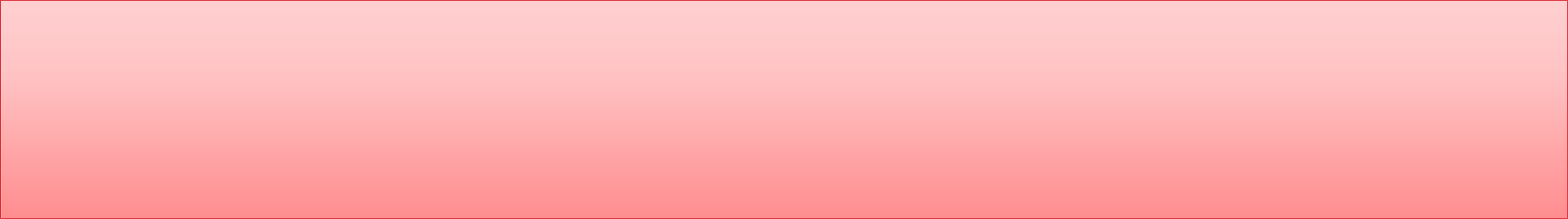 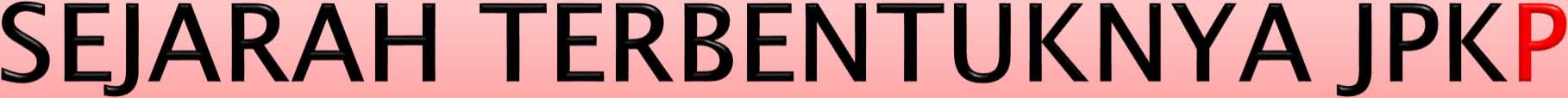 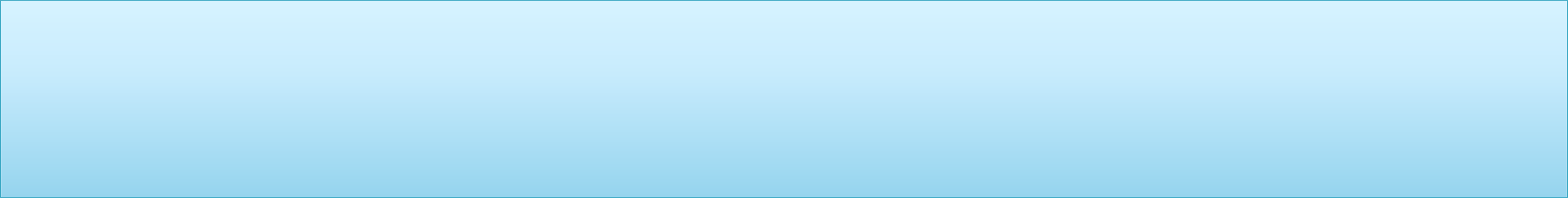 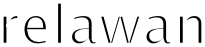 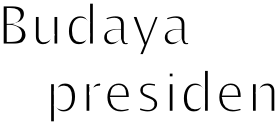 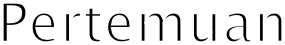 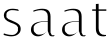 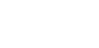 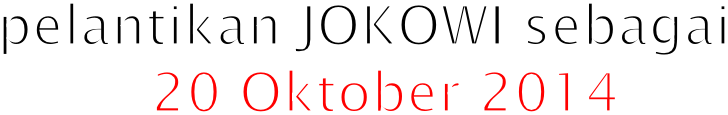 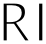 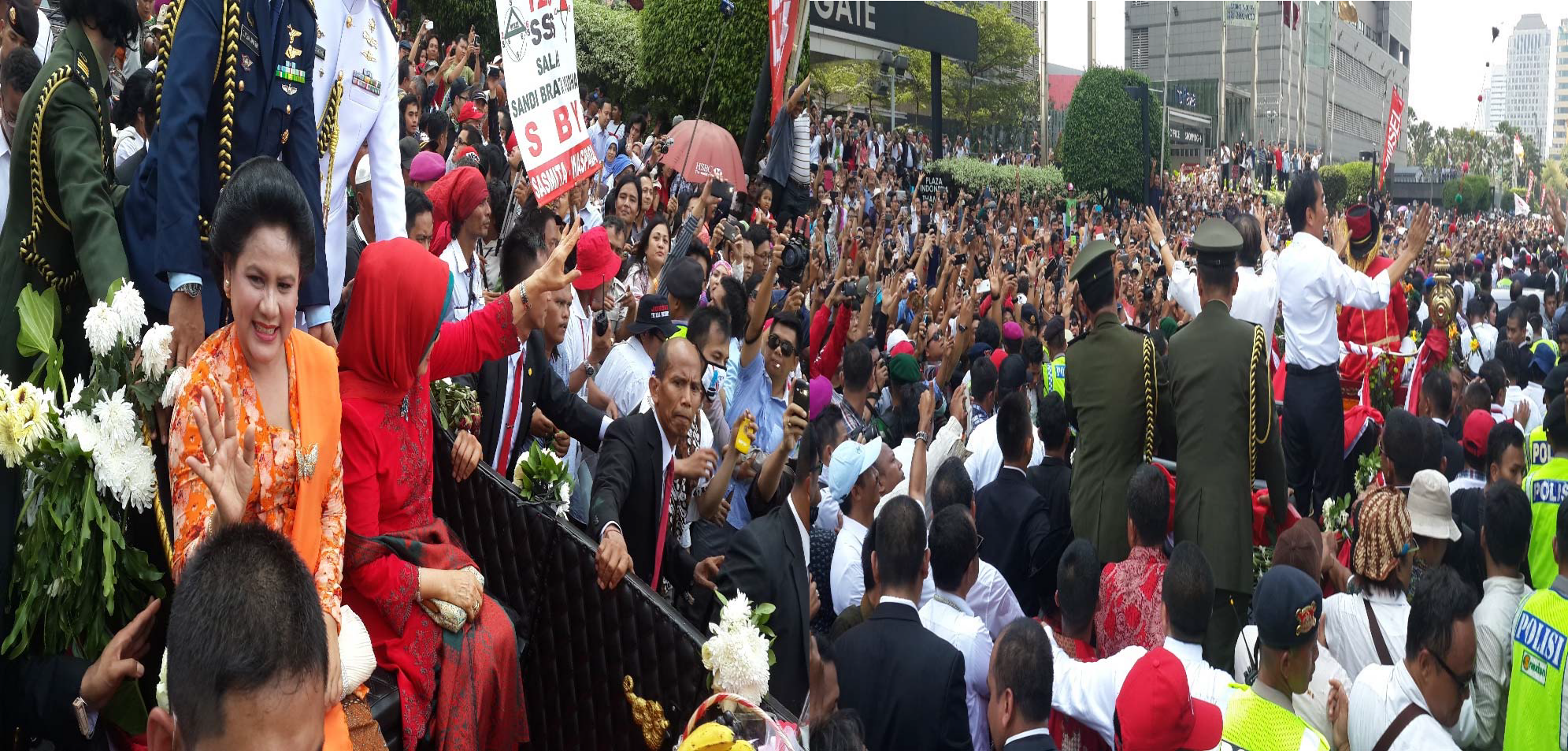 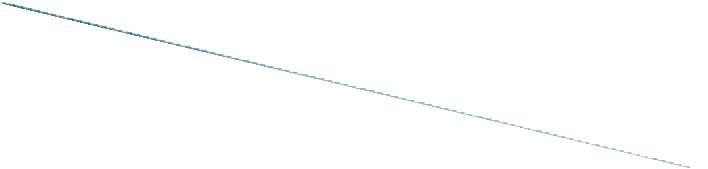 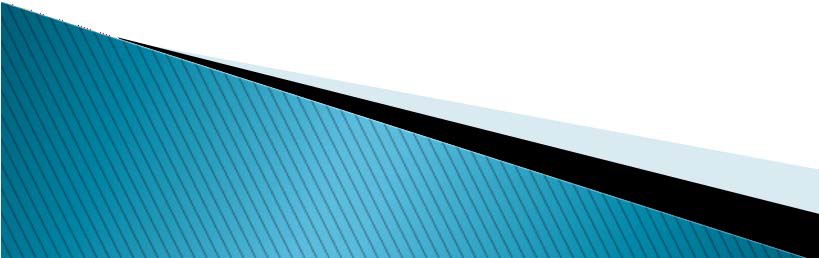 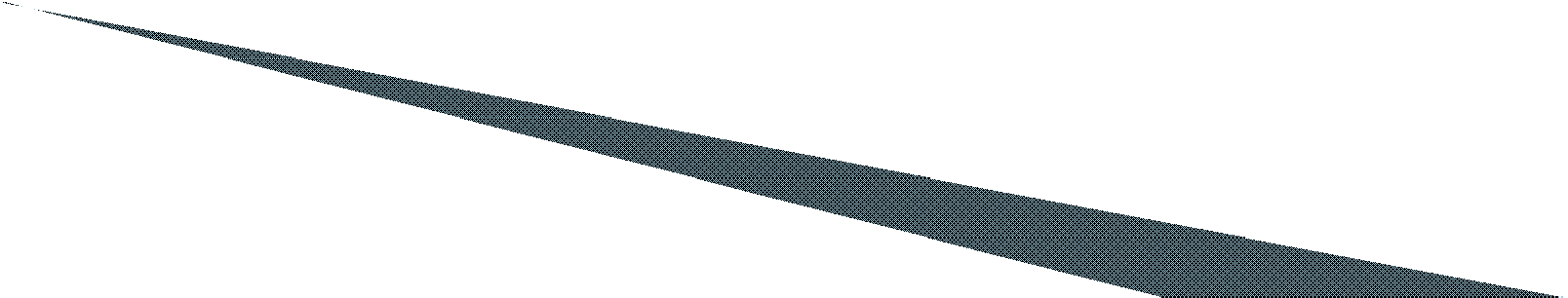 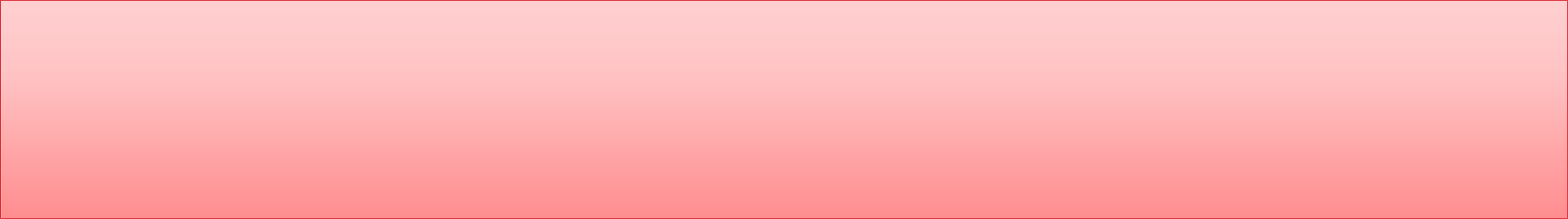 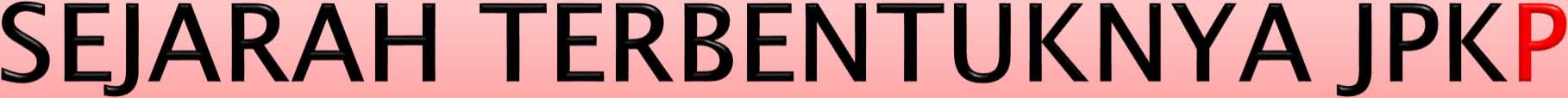 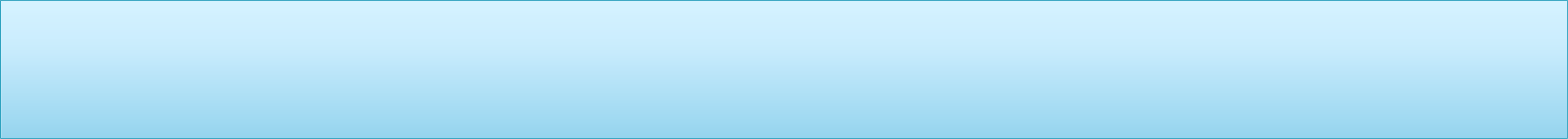 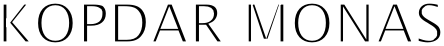 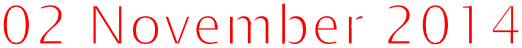 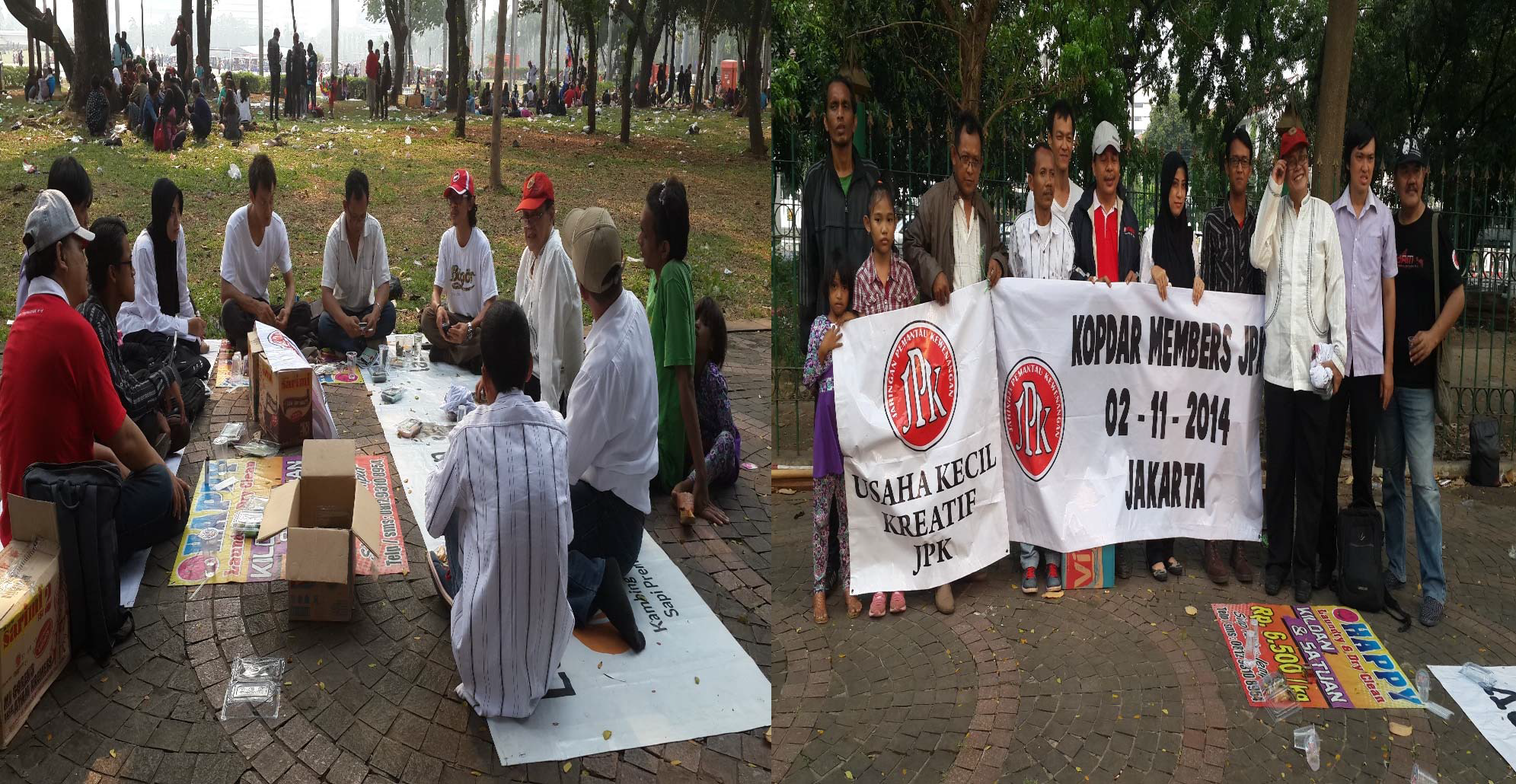 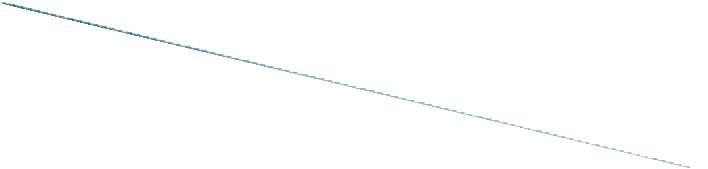 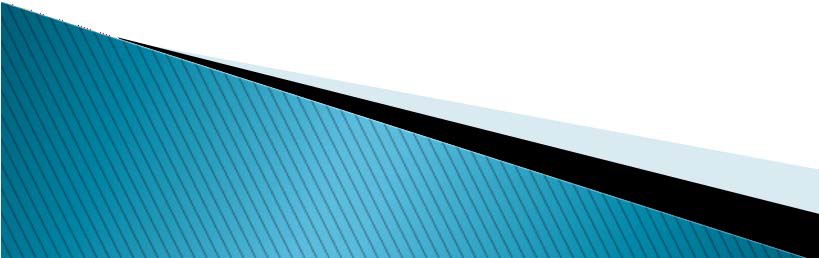 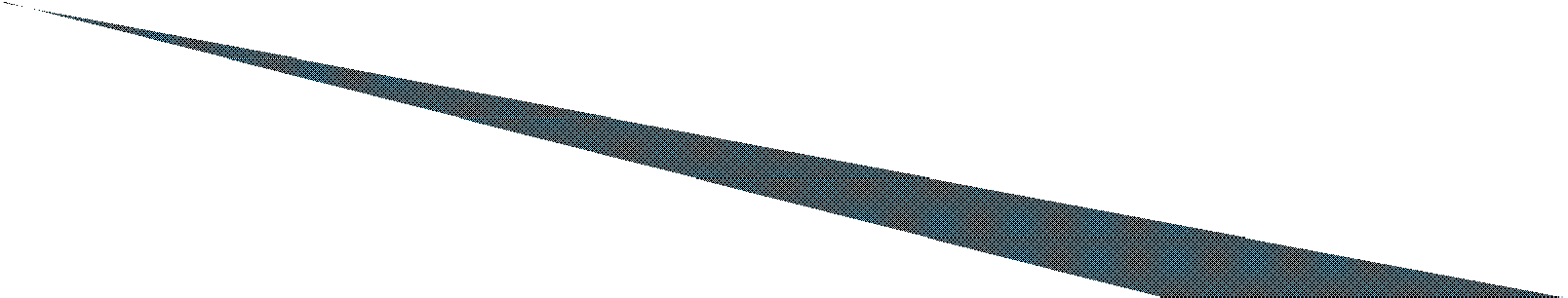 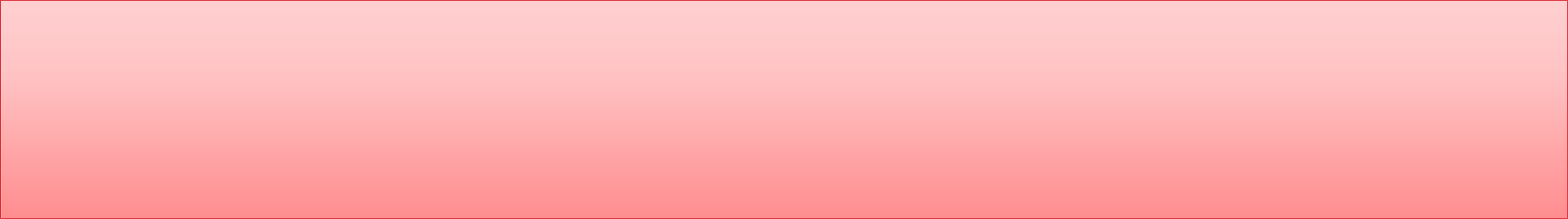 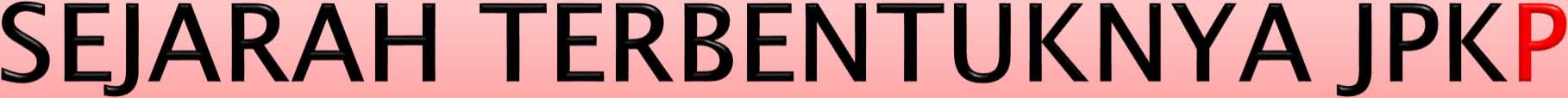 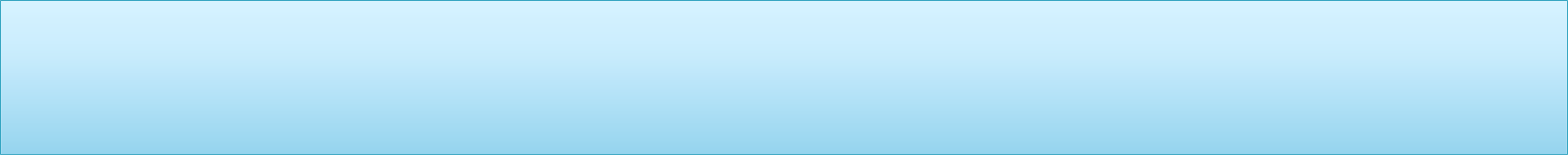 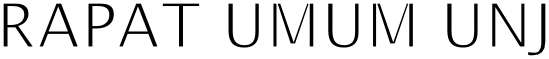 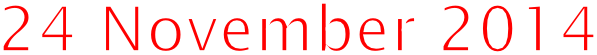 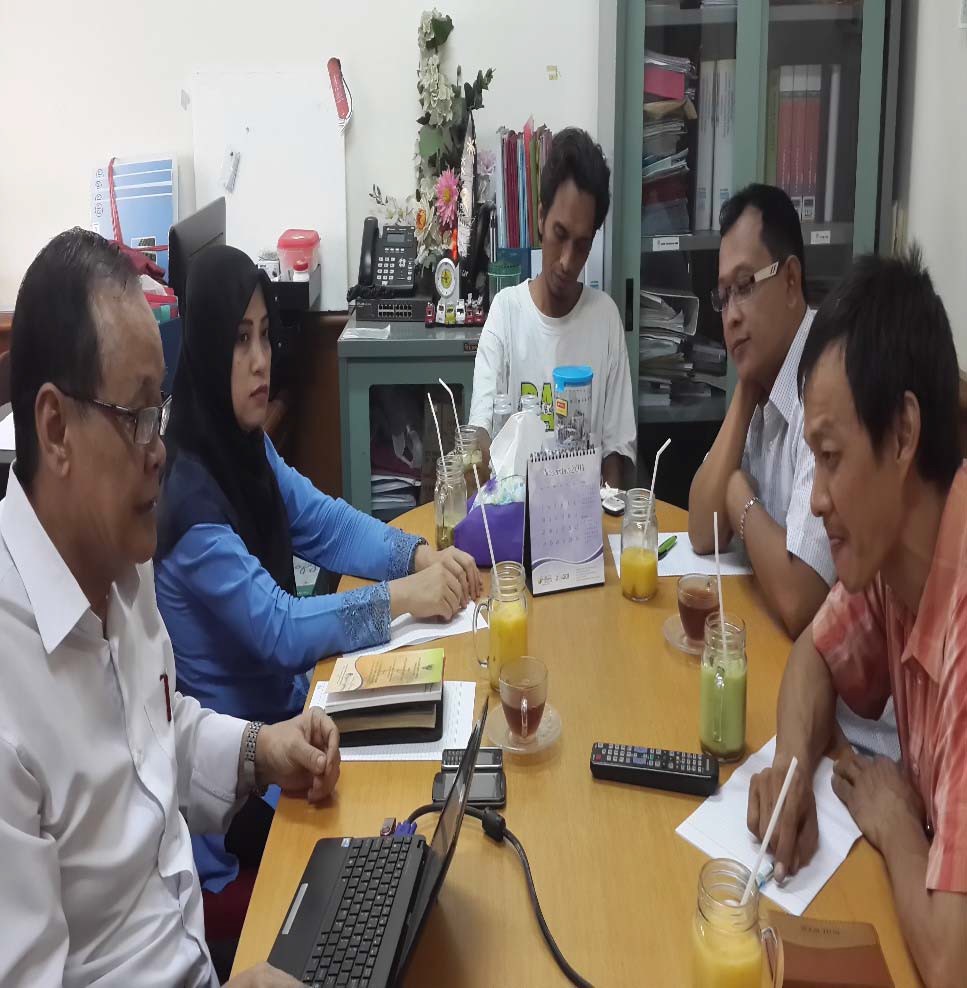 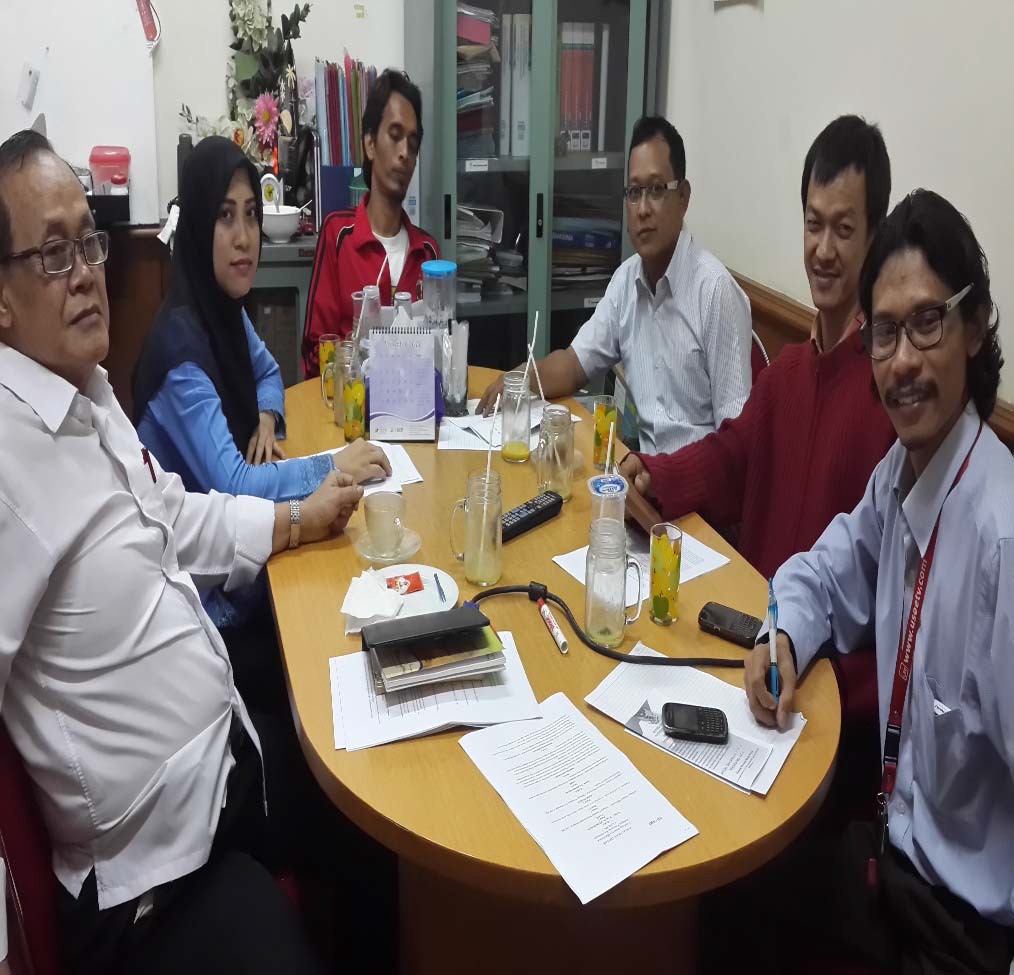 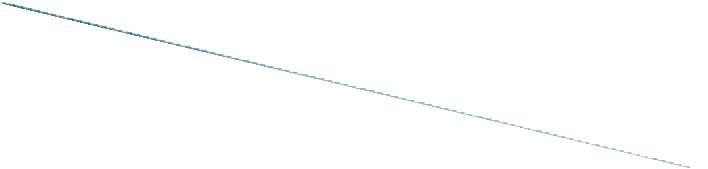 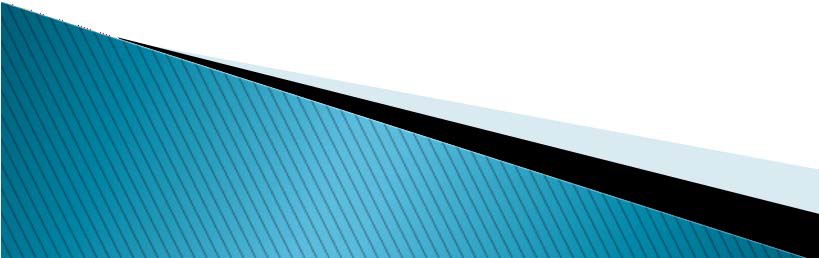 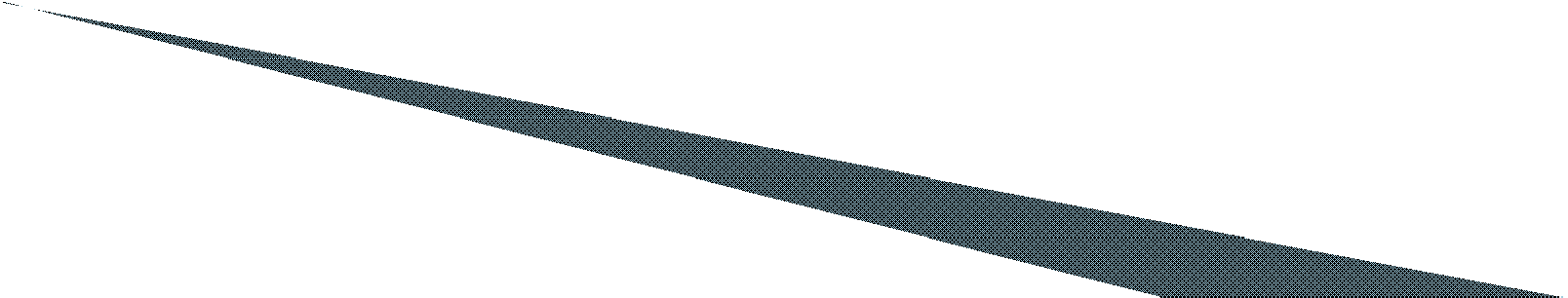 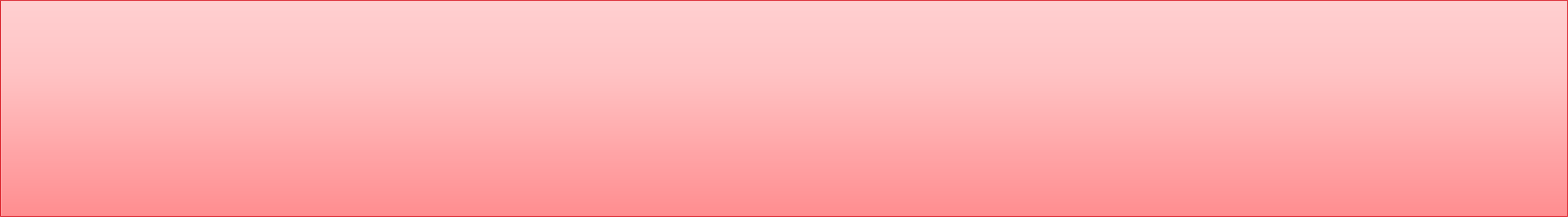 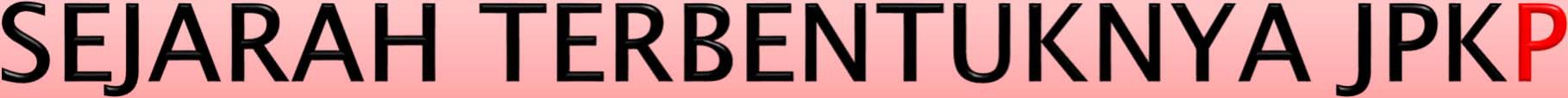 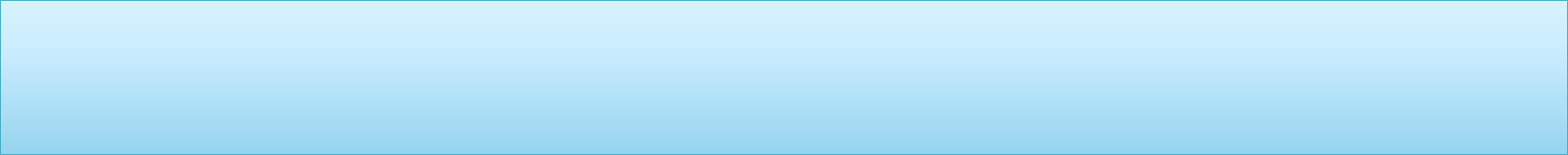 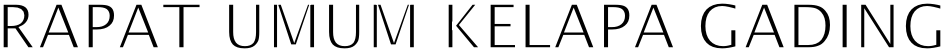 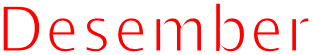 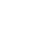 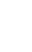 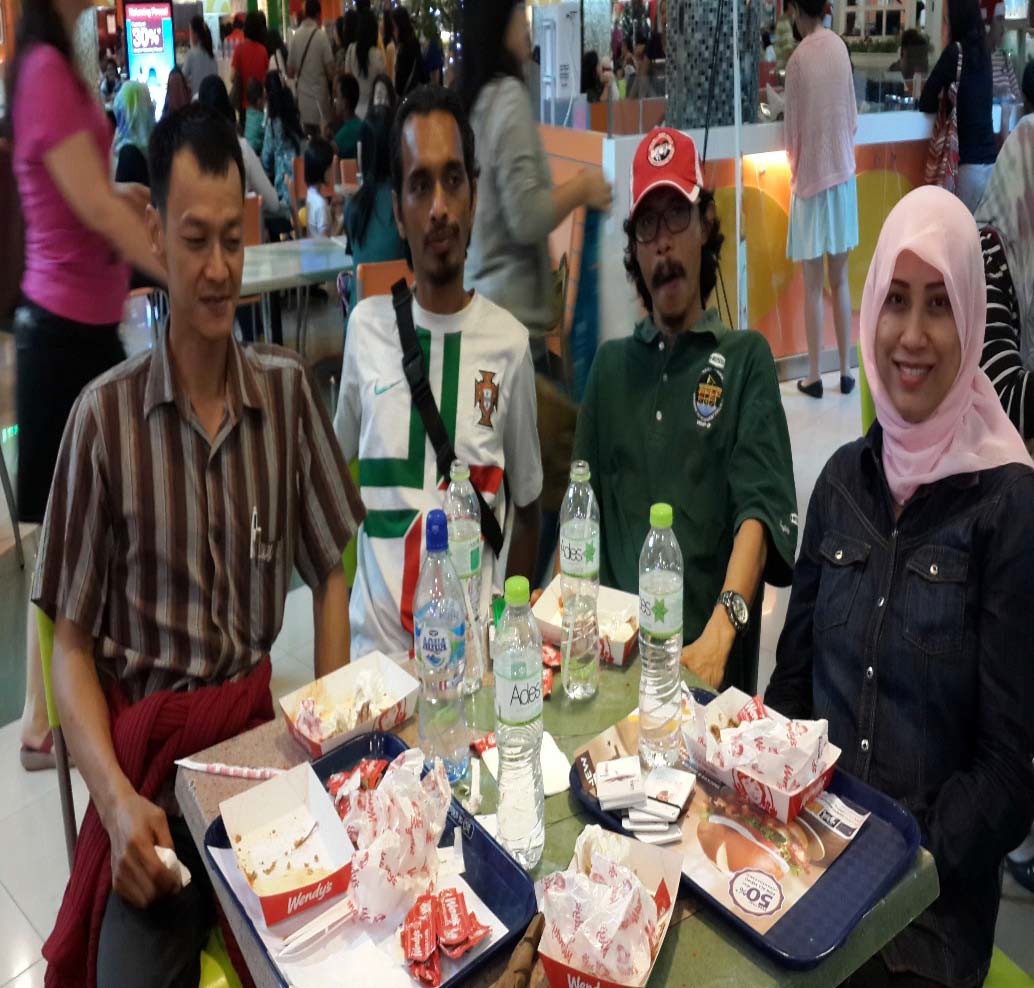 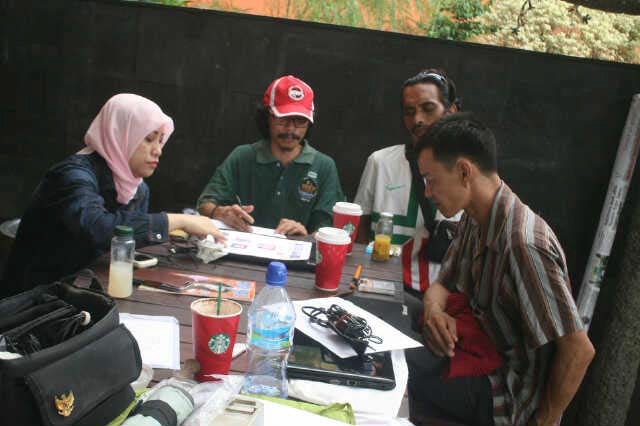 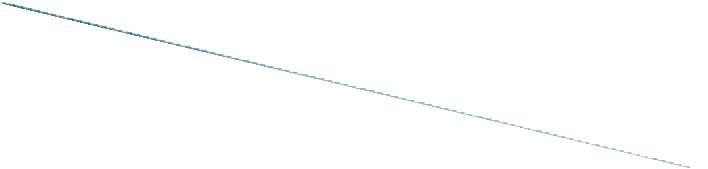 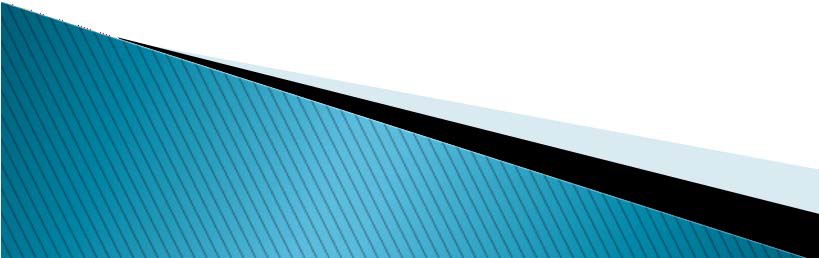 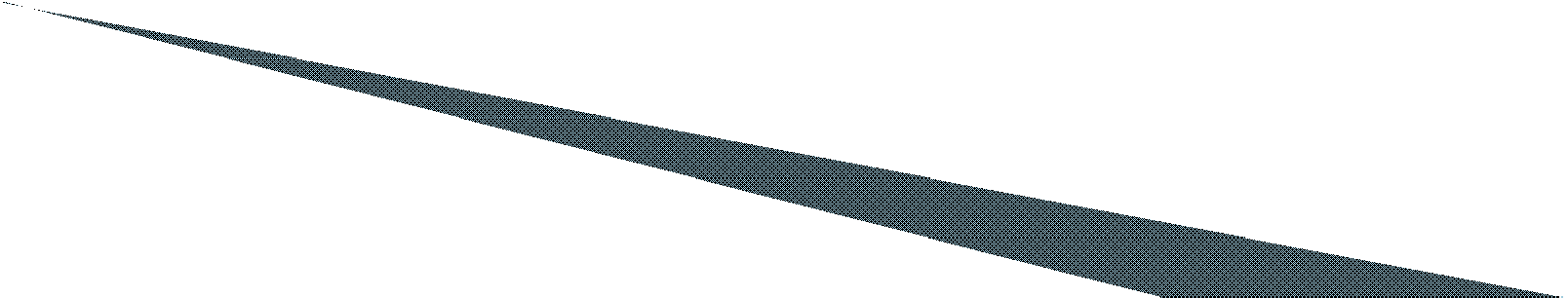 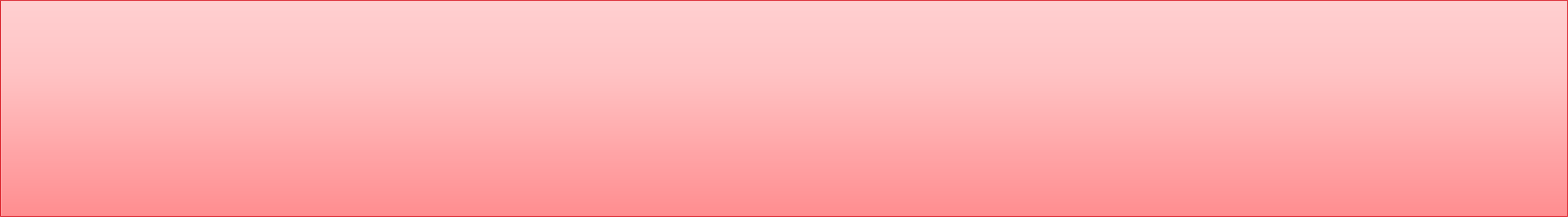 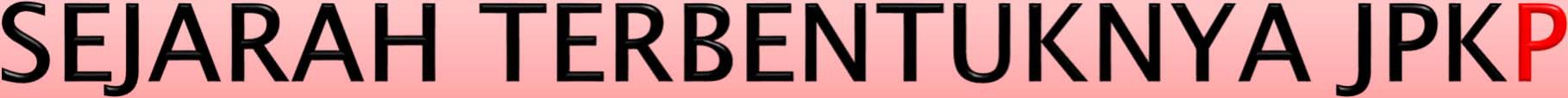 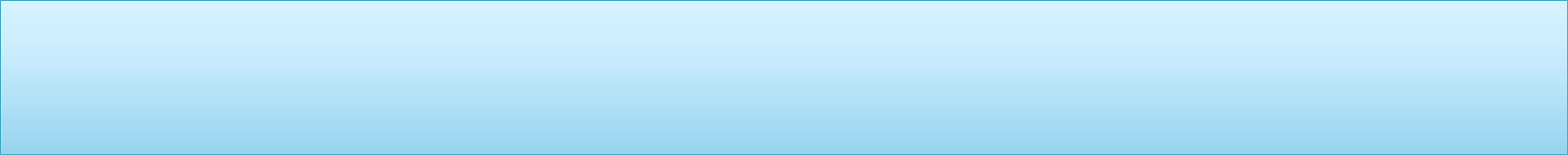 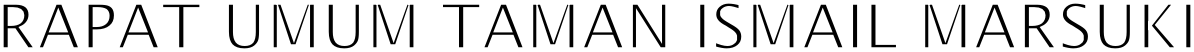 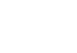 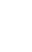 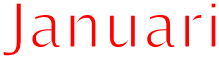 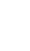 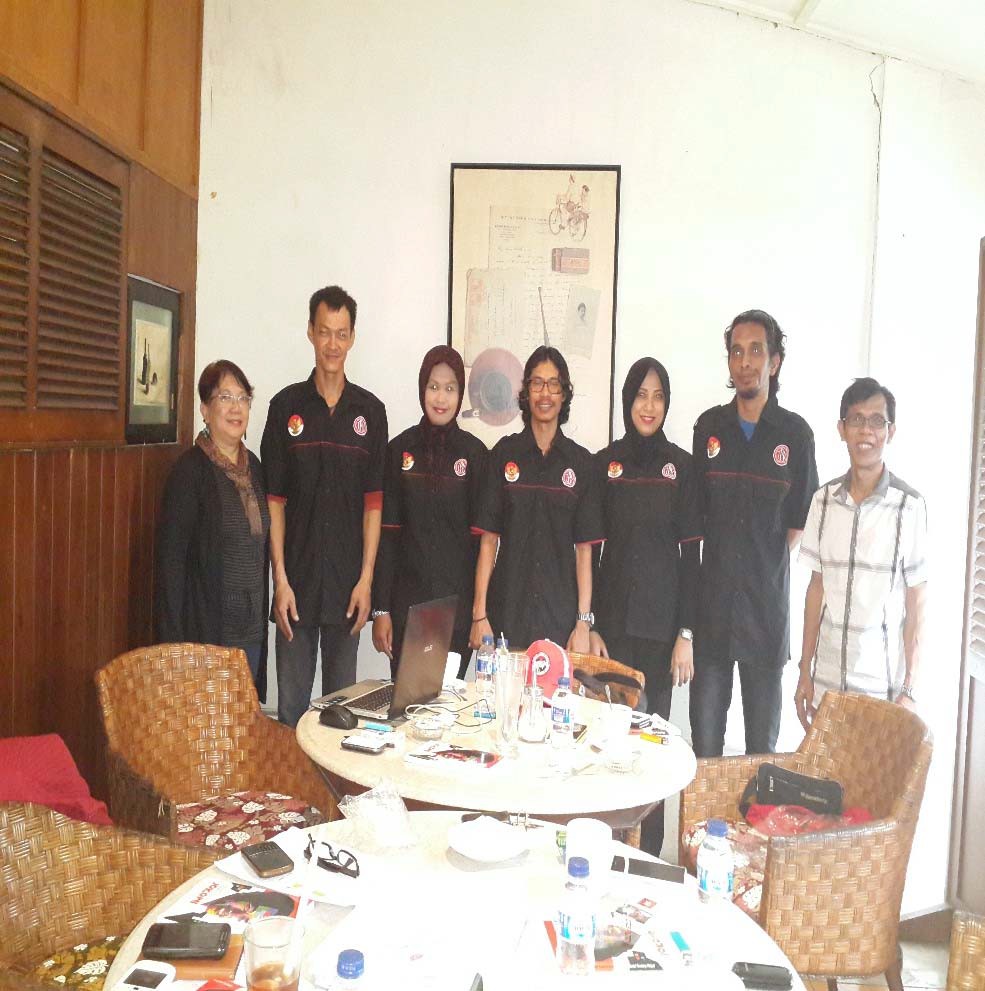 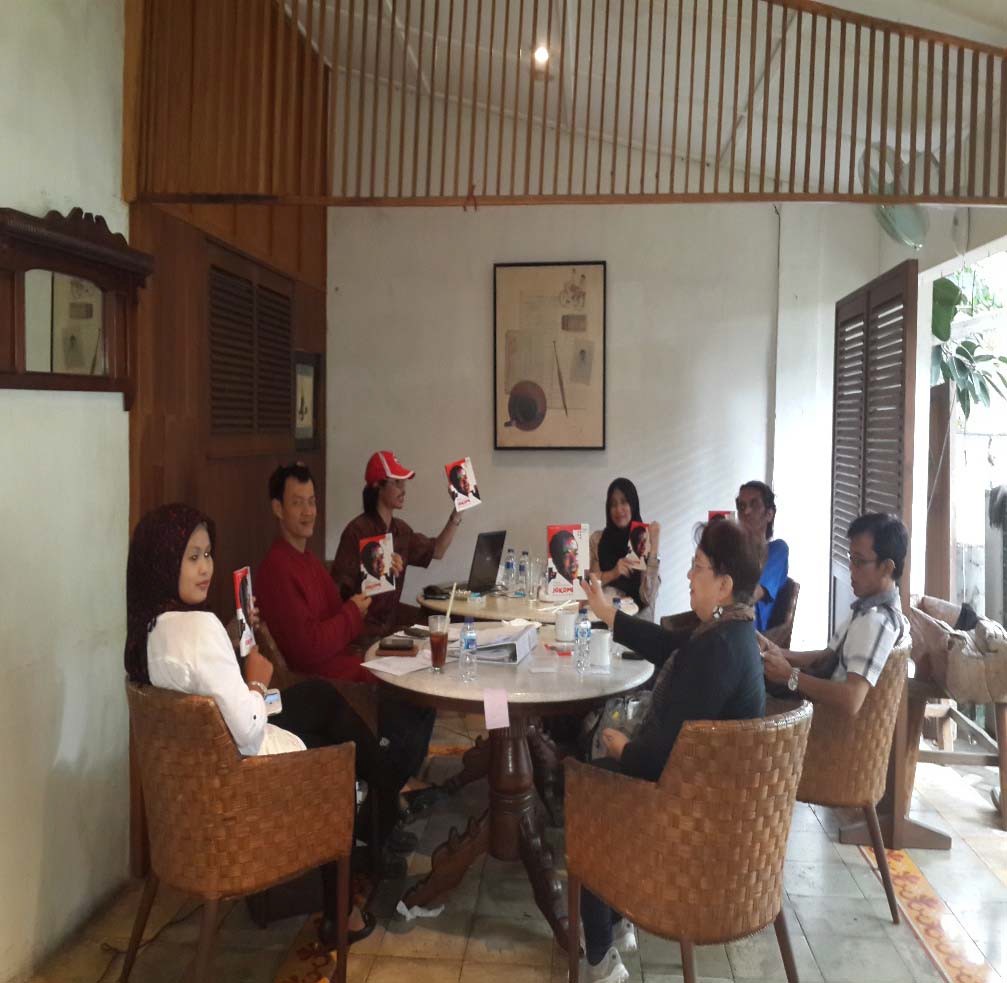 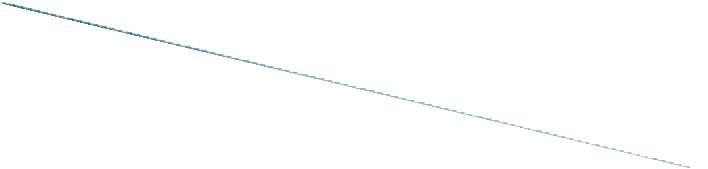 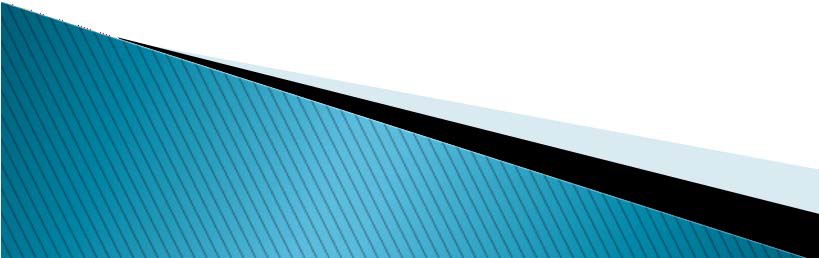 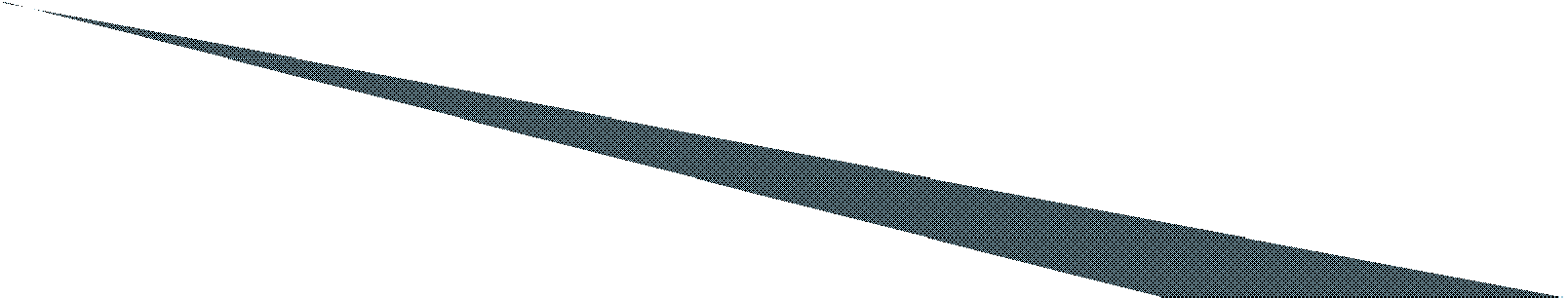 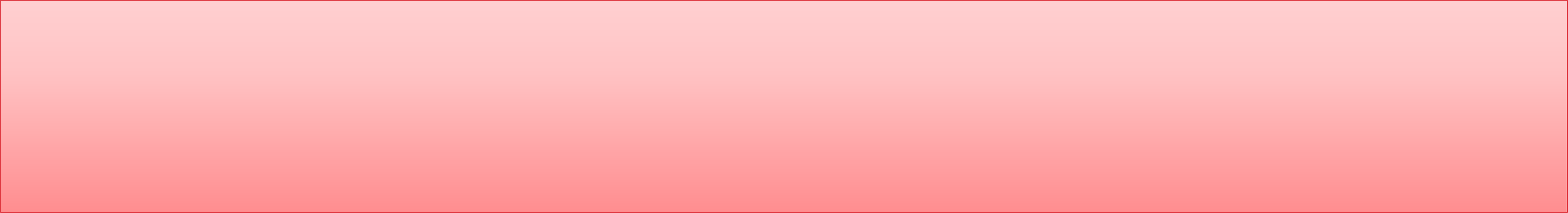 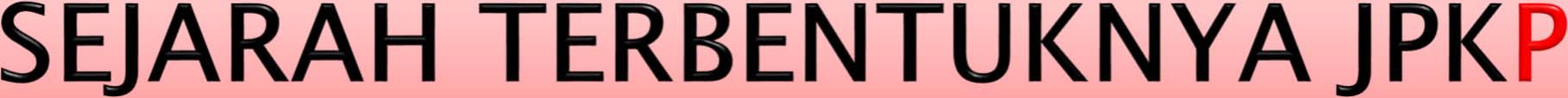 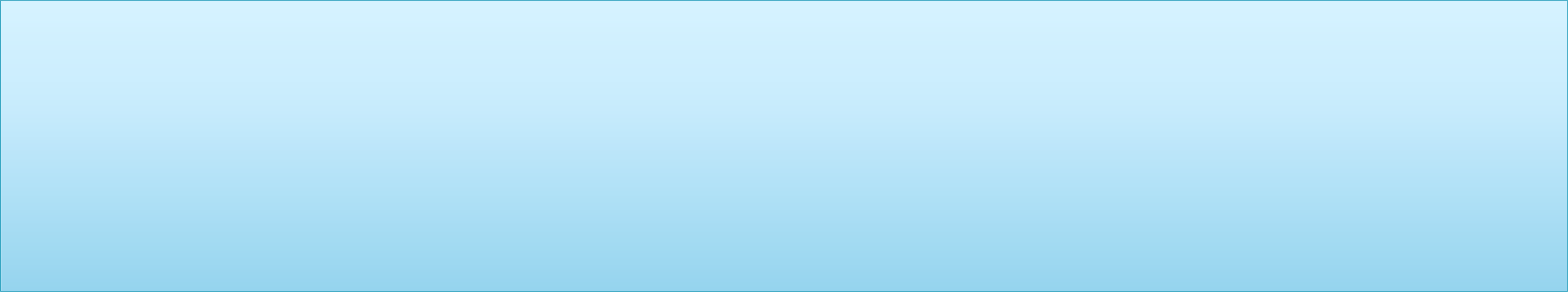 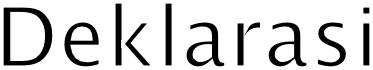 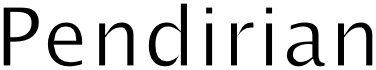 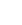 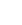 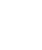 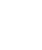 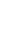 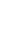 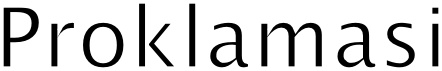 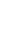 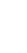 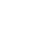 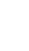 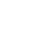 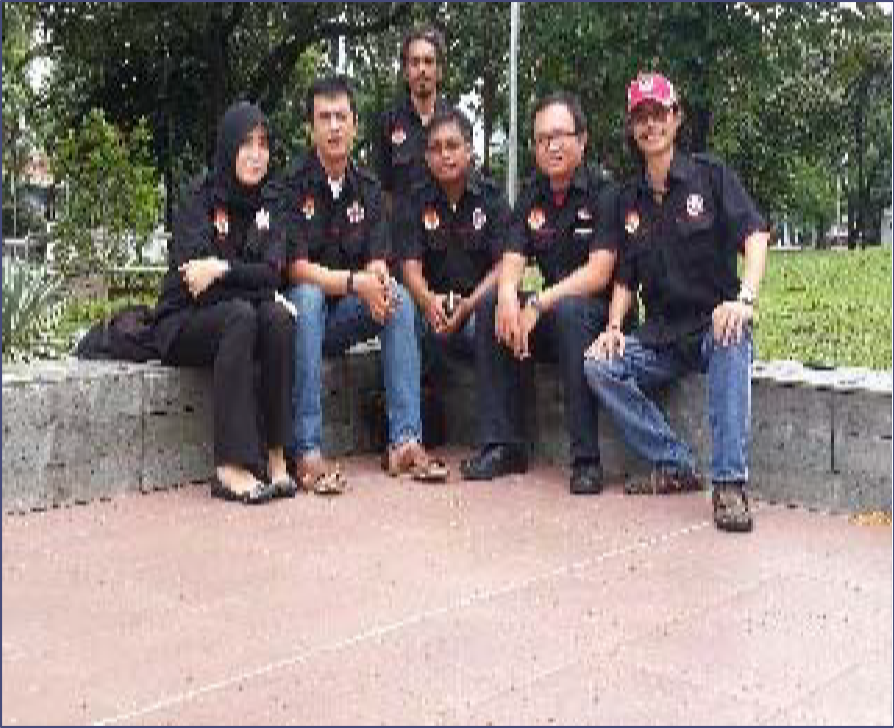 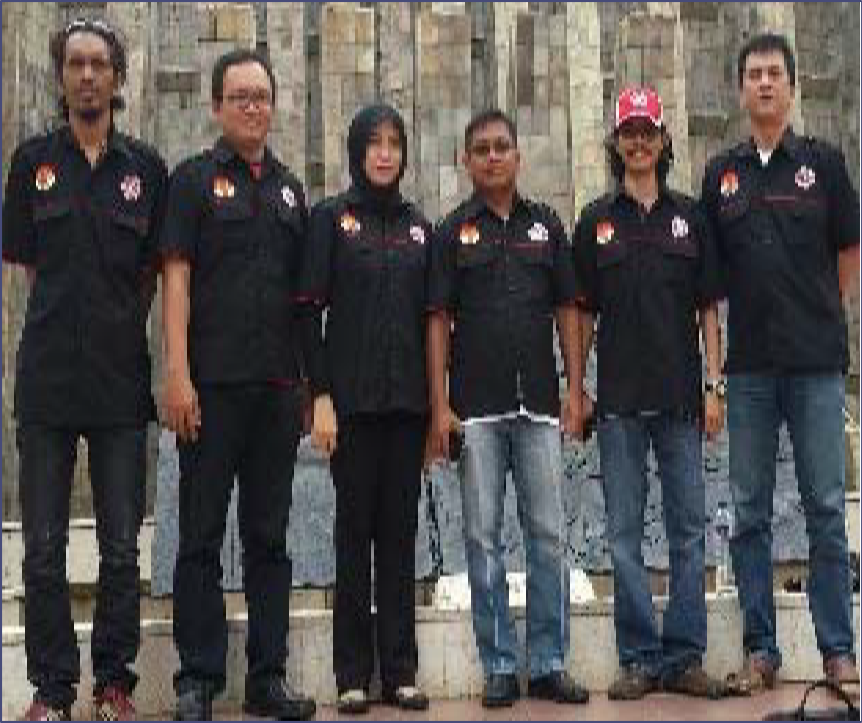 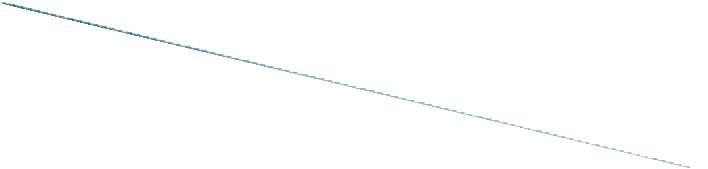 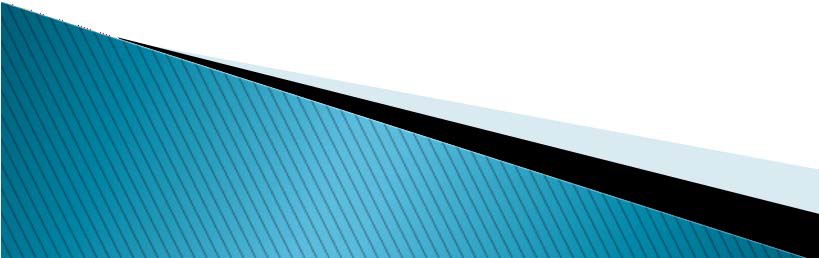 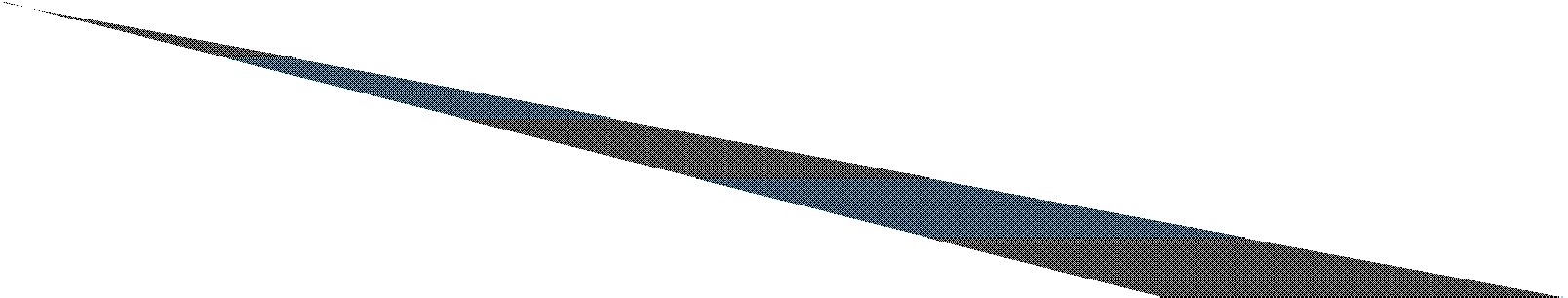 by Maret SUEKEN _ KETUA UMUM
JPKP
Monday, June 7, 2021
13
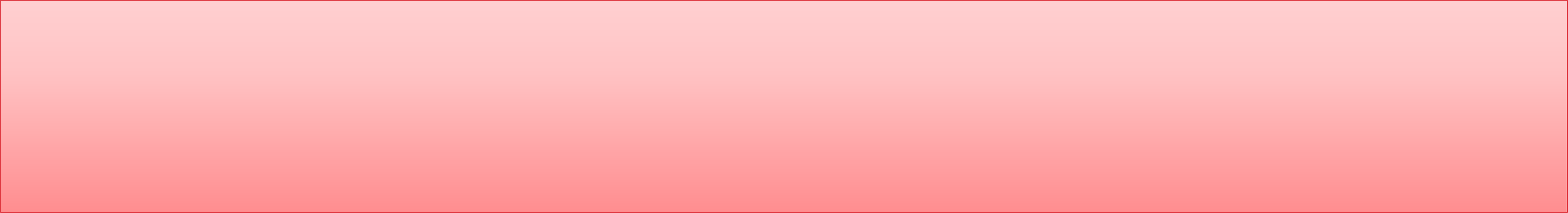 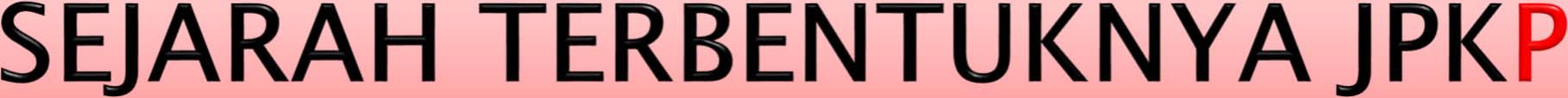 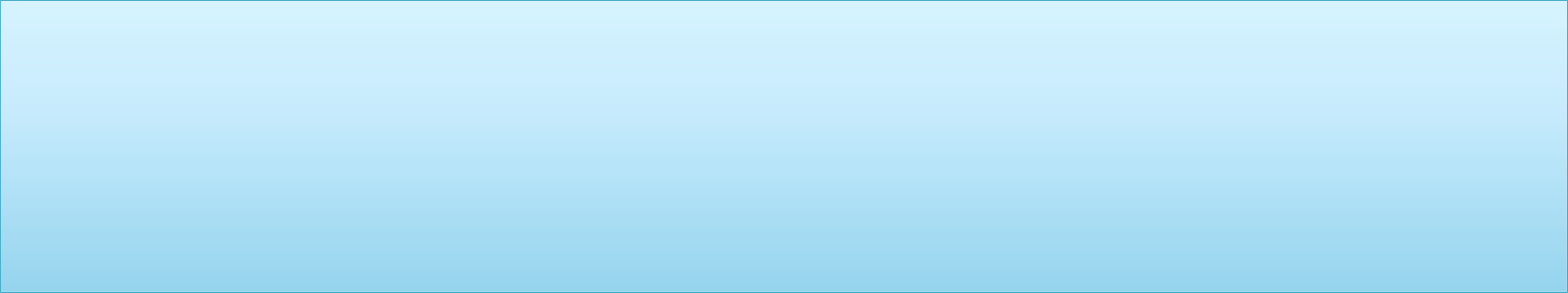 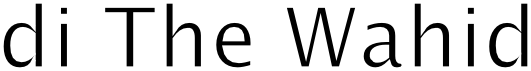 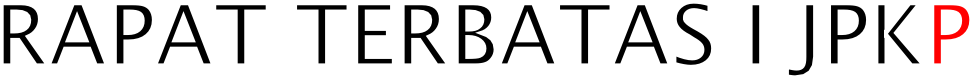 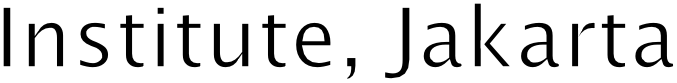 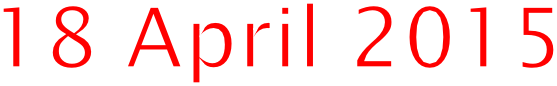 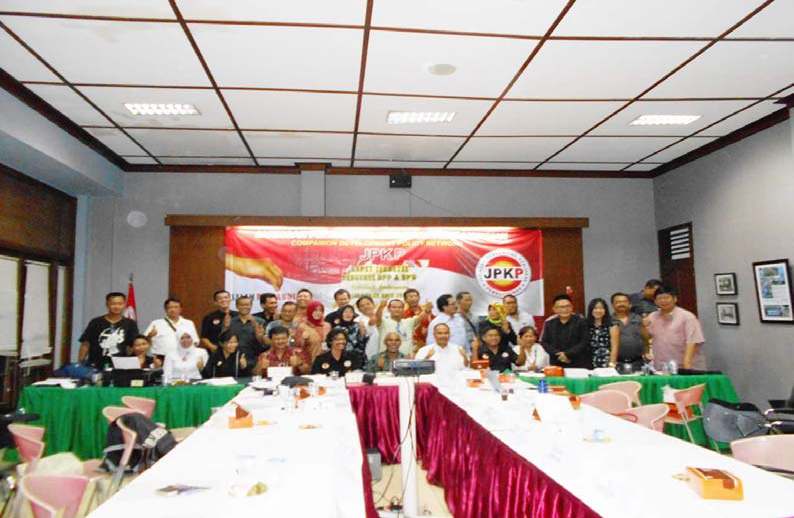 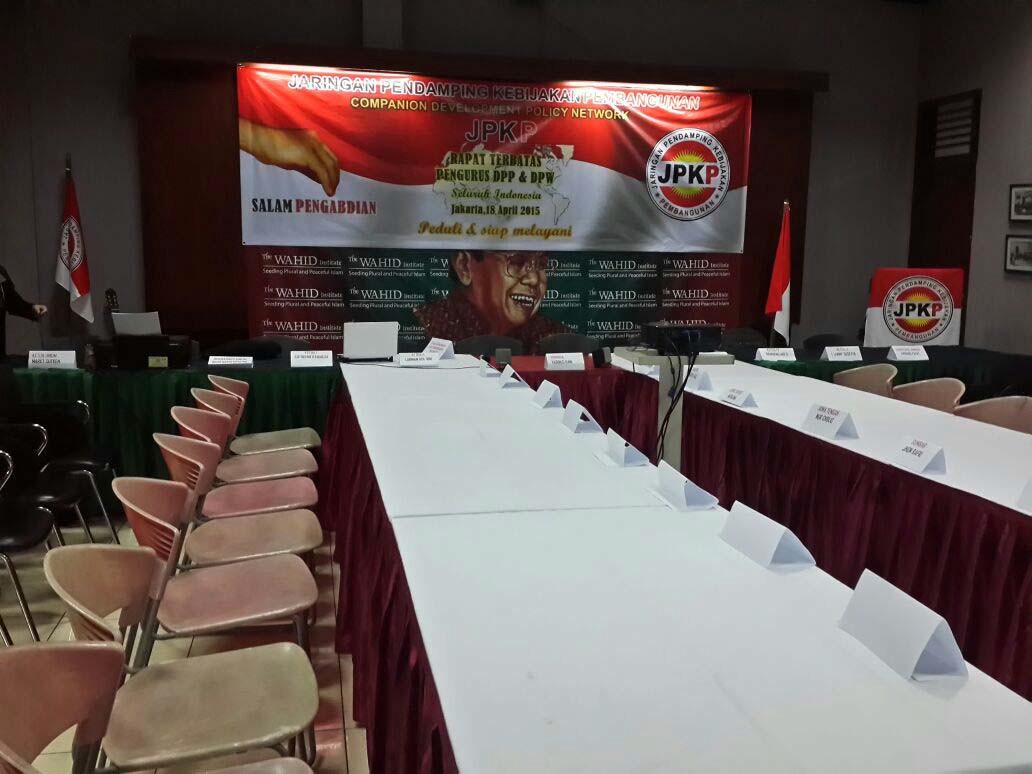 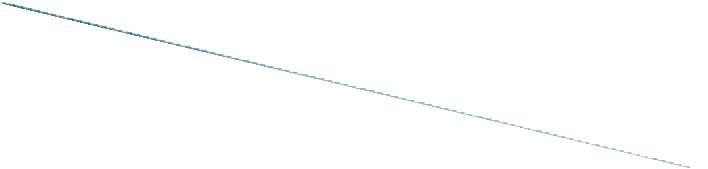 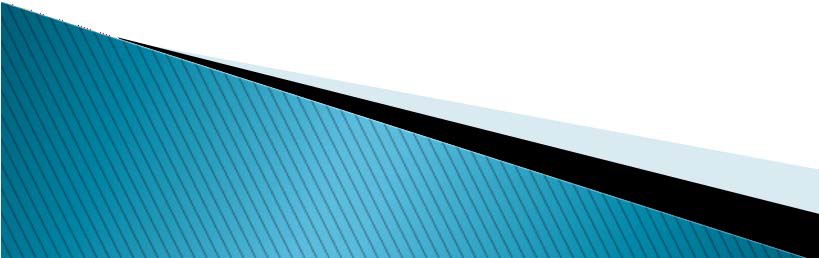 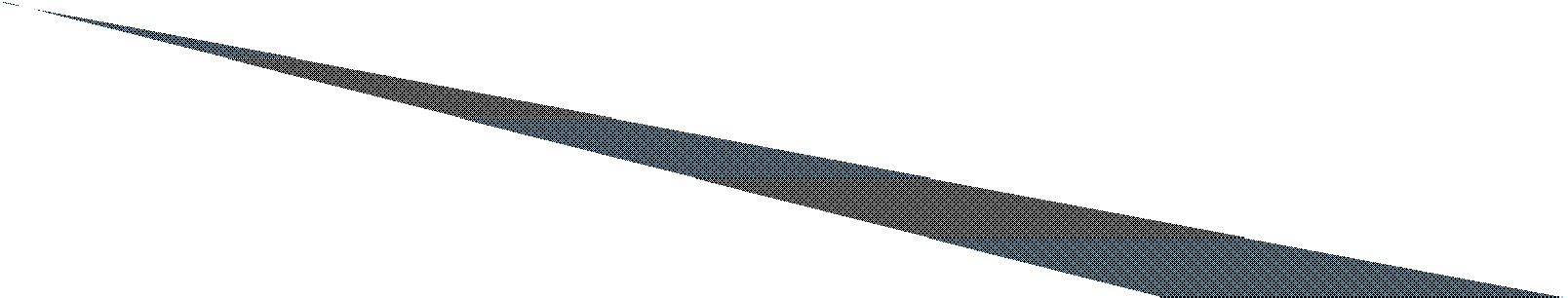 by Maret SUEKEN _ KETUA UMUM
JPKP
Monday, June 7, 2021
14
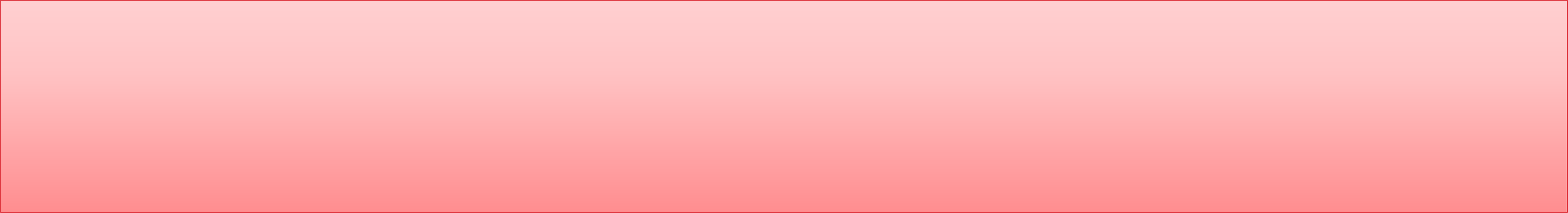 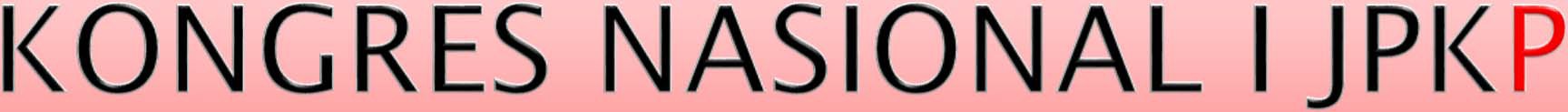 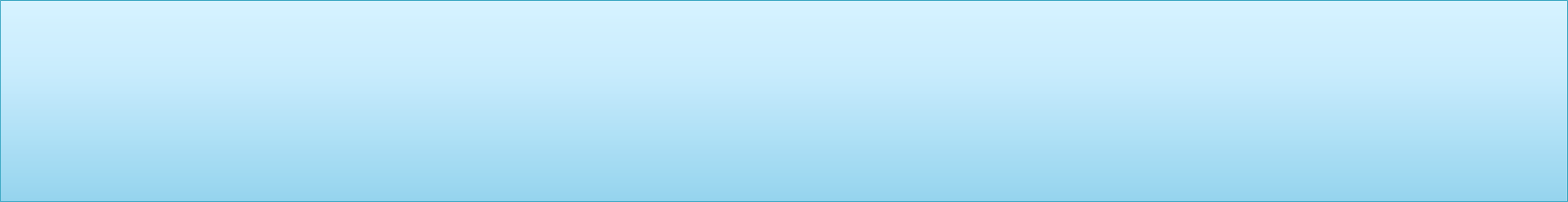 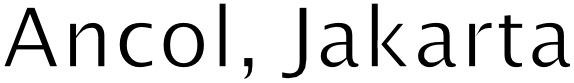 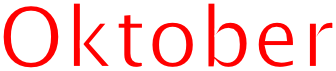 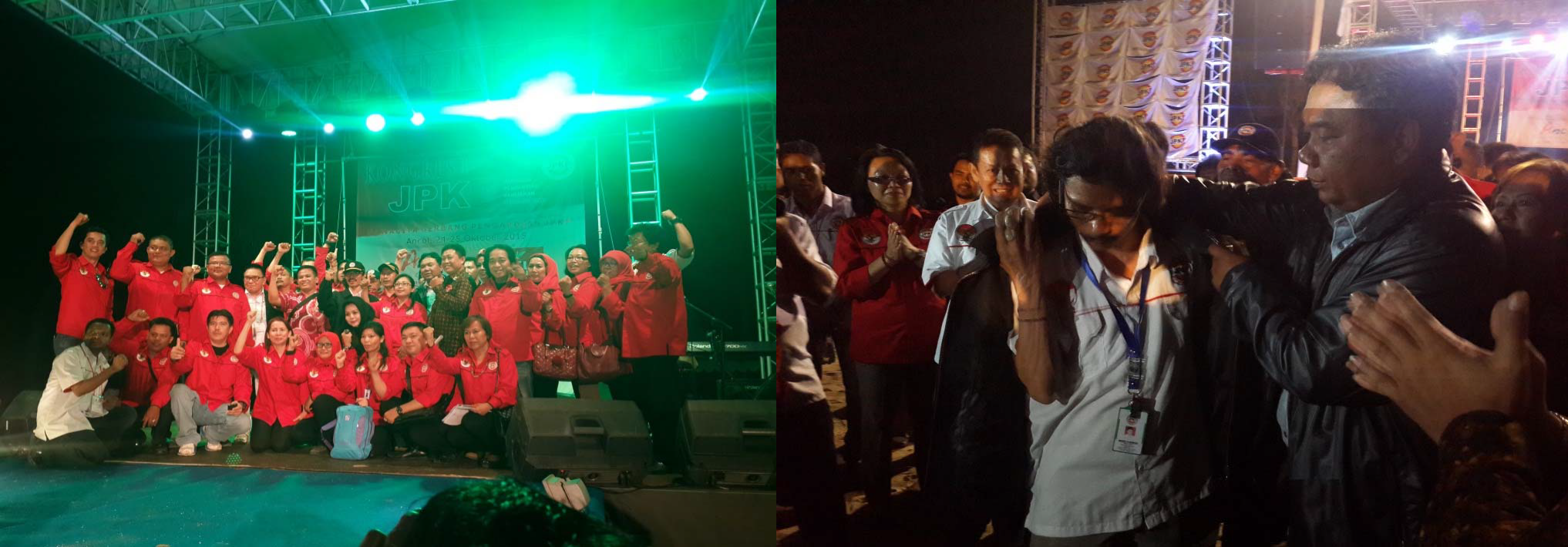 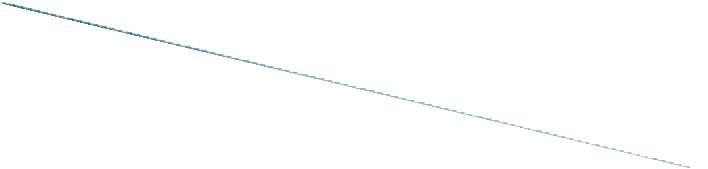 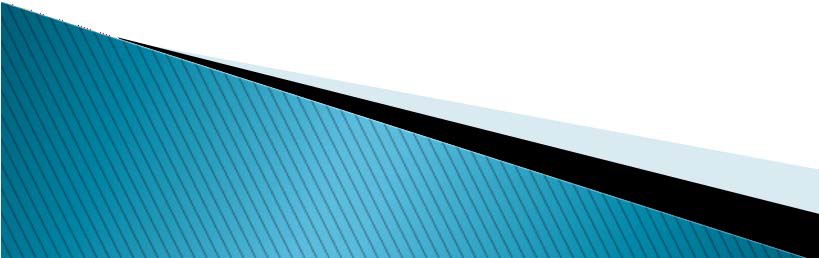 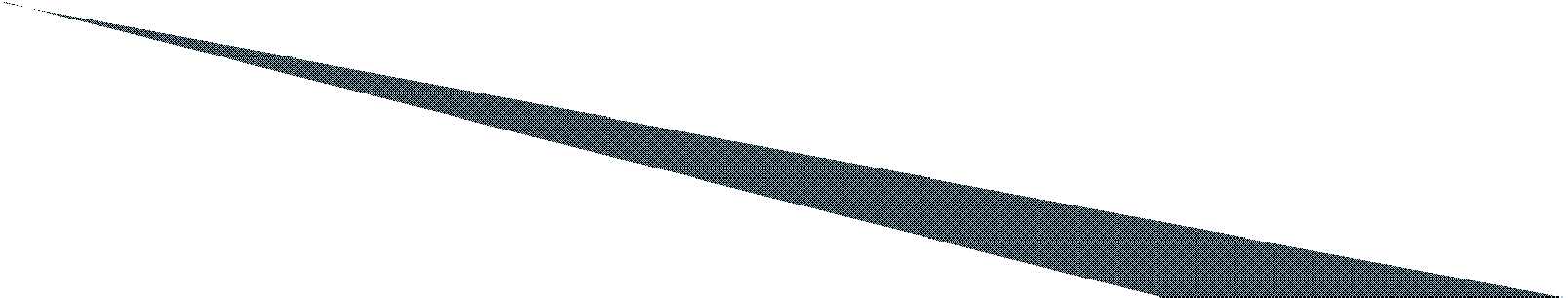 by Maret SUEKEN _ KETUA UMUM
JPKP
Monday, June 7, 2021
15
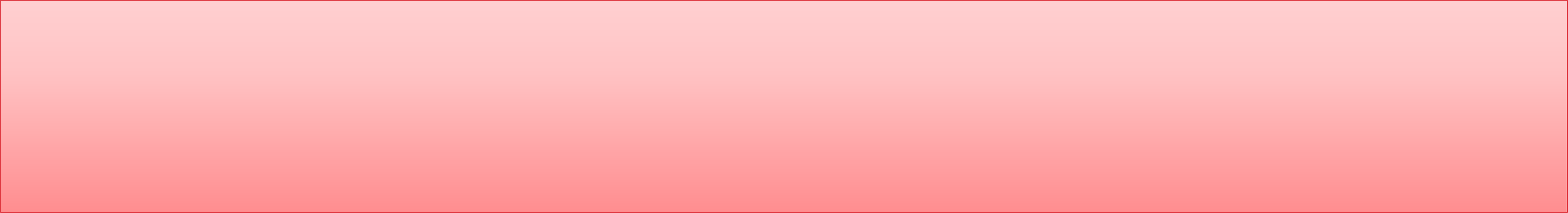 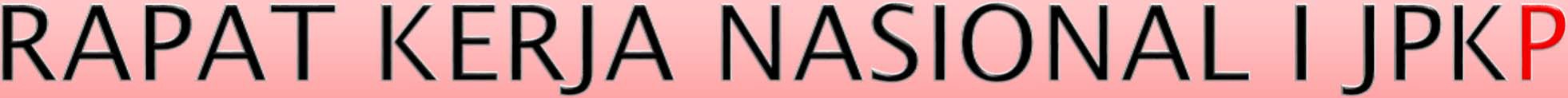 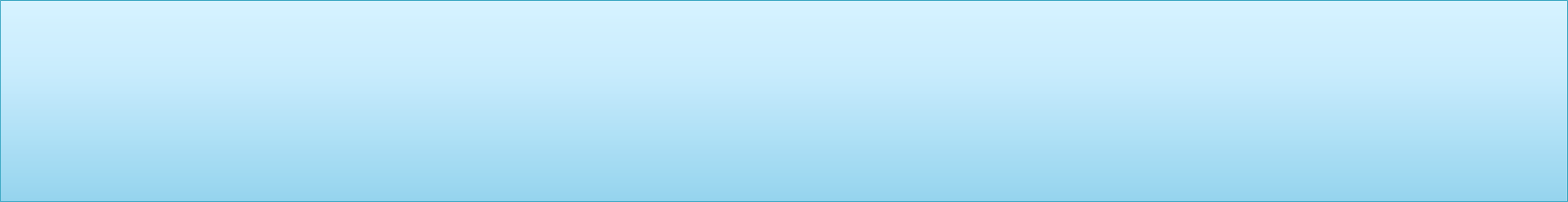 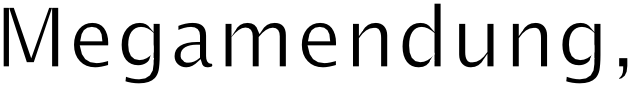 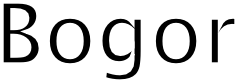 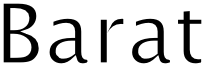 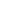 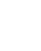 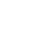 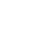 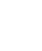 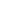 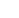 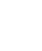 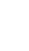 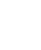 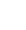 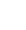 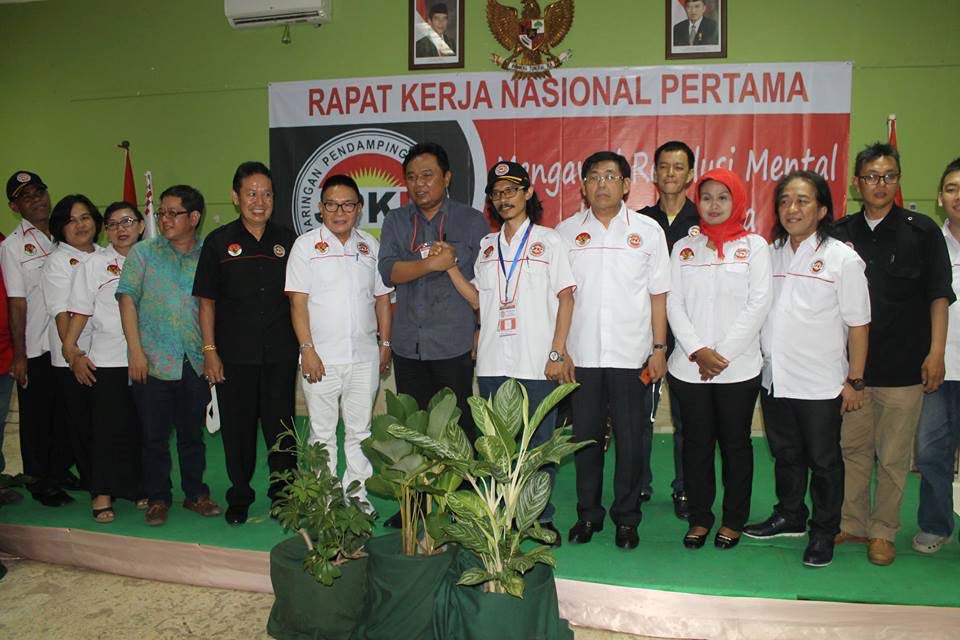 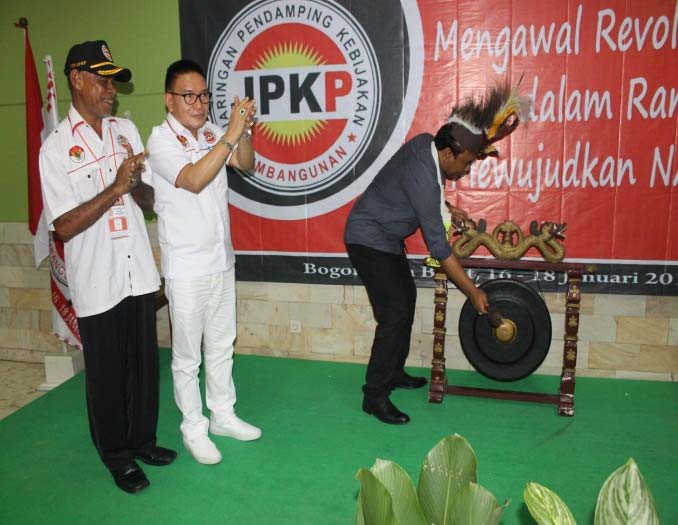 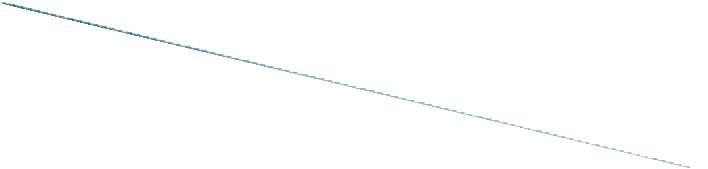 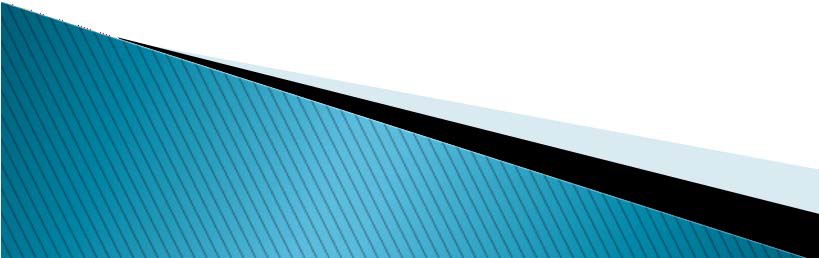 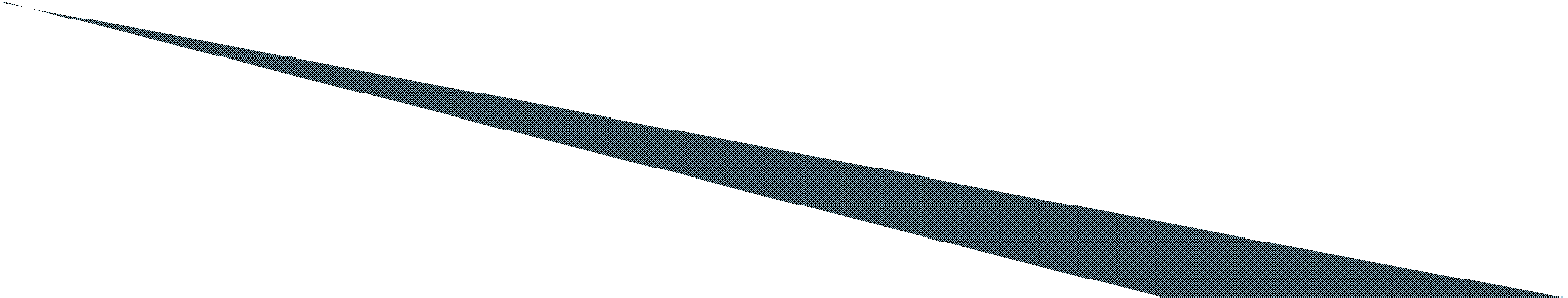 by Maret SUEKEN _ KETUA UMUM
JPKP
Monday, June 7, 2021
16
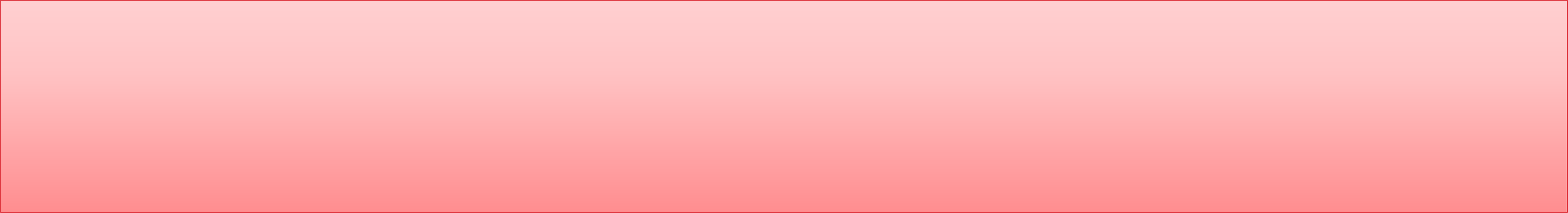 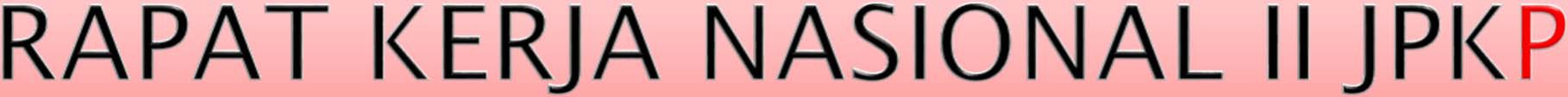 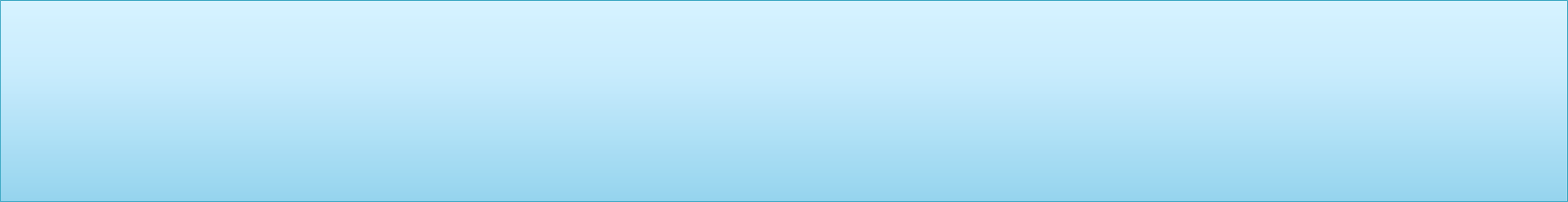 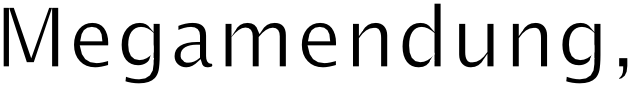 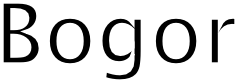 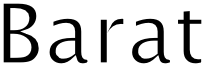 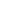 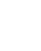 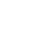 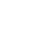 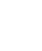 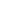 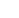 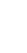 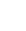 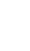 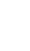 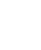 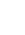 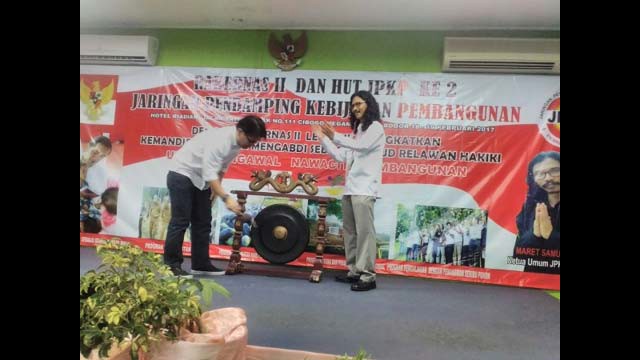 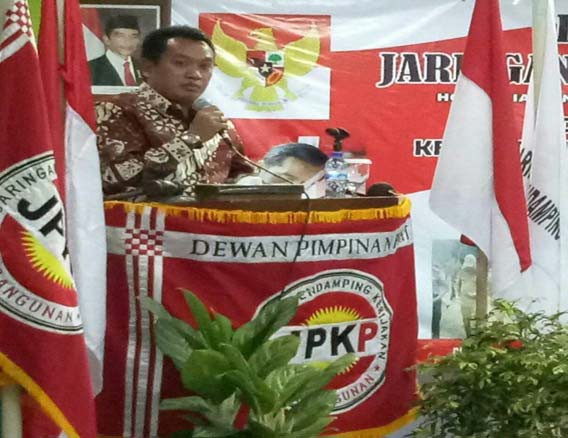 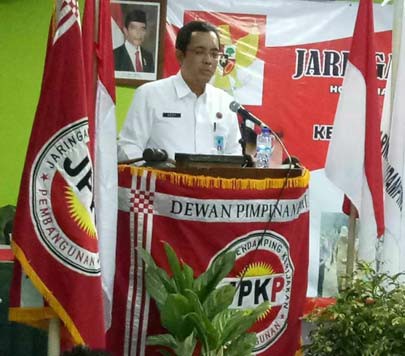 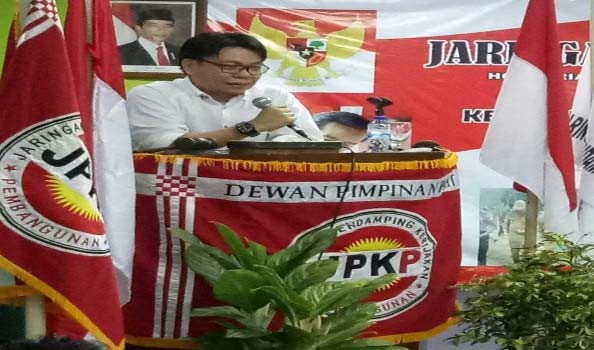 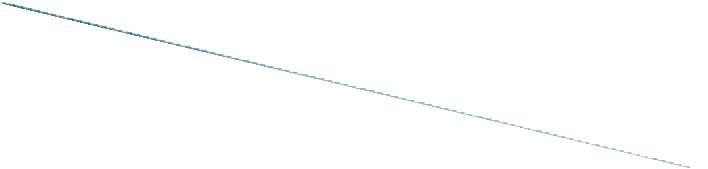 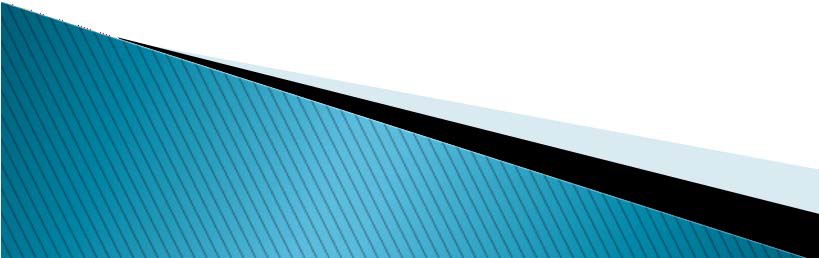 Sambutan Kantor Staf Presiden sekaligus membuka acara
Sambutan Badan Narkotika Nasional
Sambutan Ketua SABER PUNGLI, MENKOPOKHUKAM
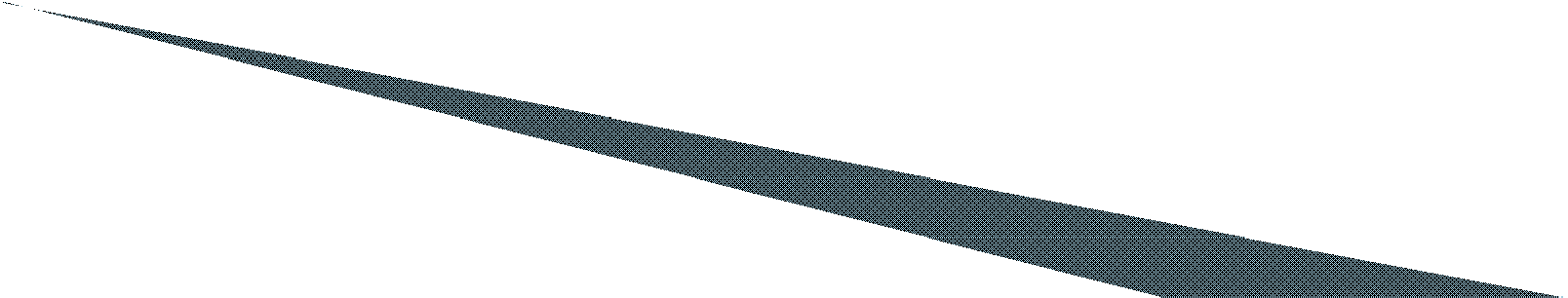 by Maret SUEKEN _ KETUA UMUM
JPKP
Monday, June 7, 2021
17
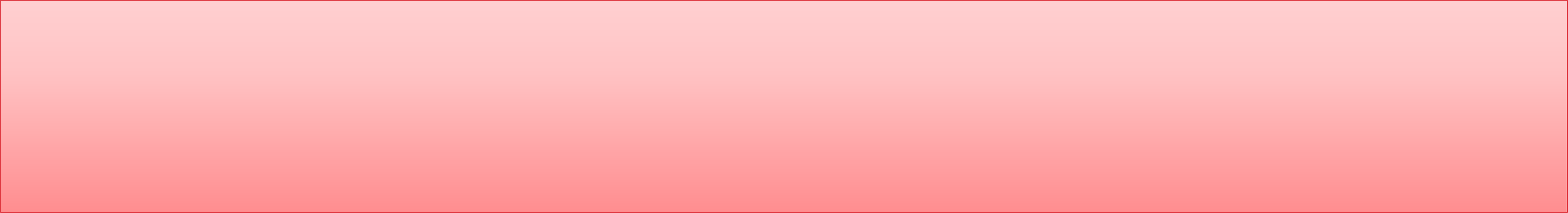 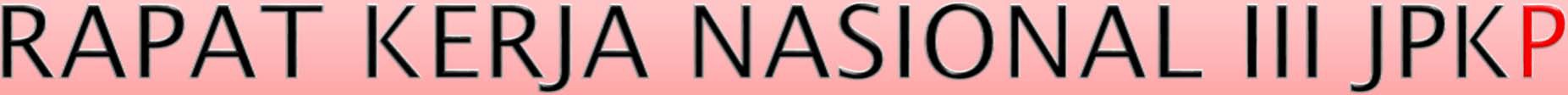 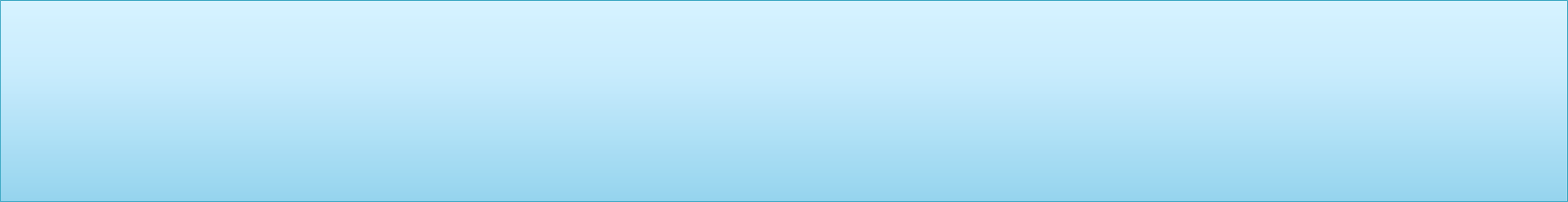 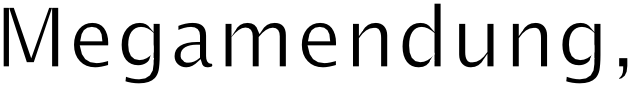 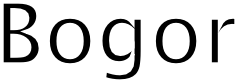 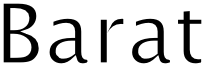 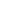 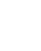 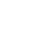 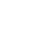 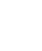 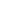 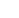 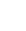 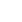 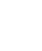 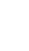 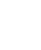 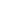 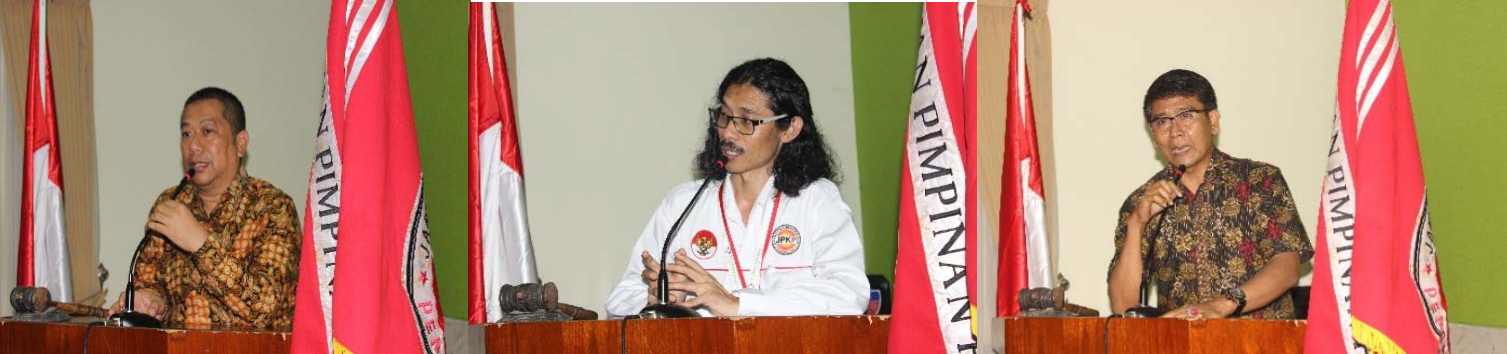 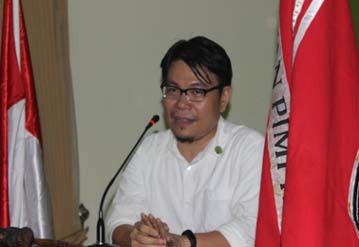 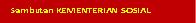 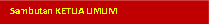 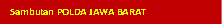 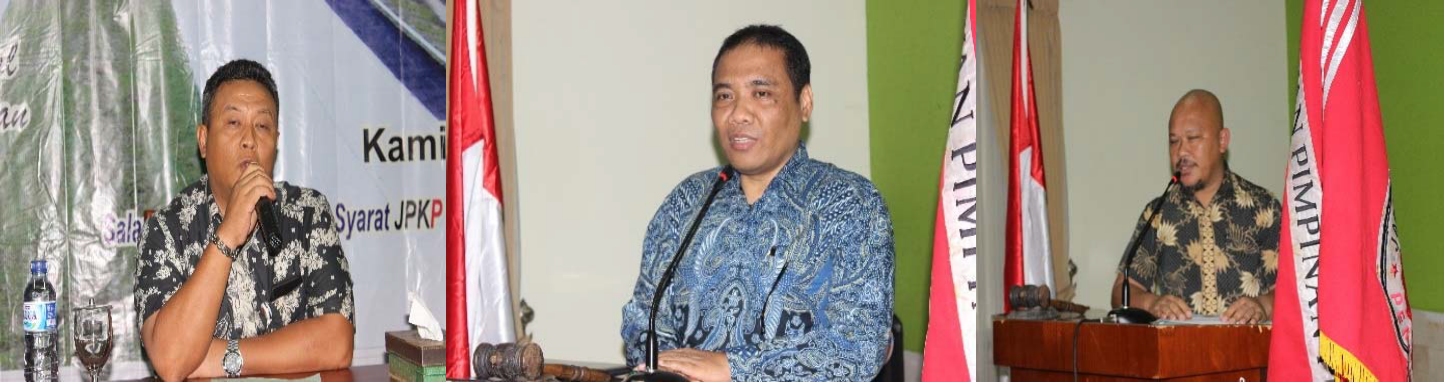 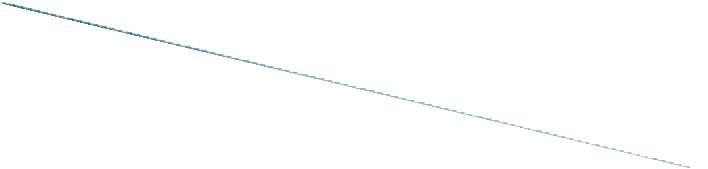 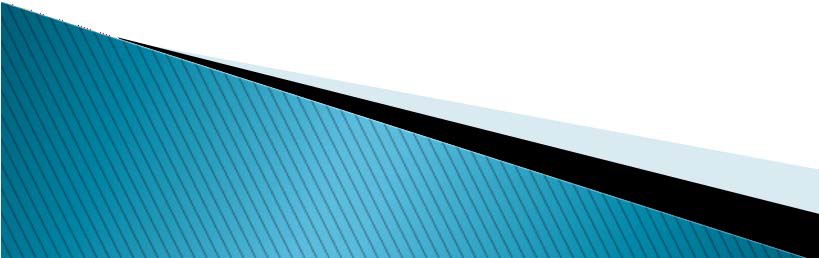 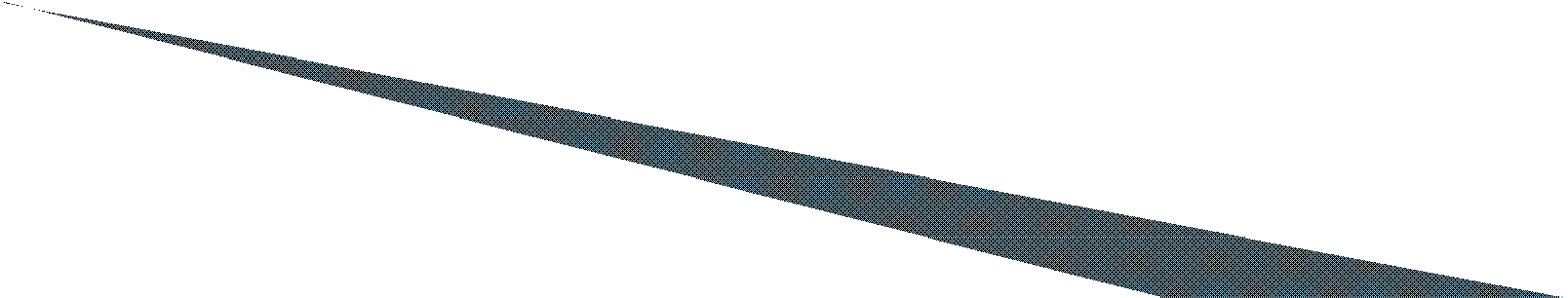 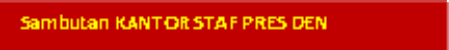 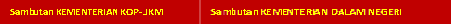 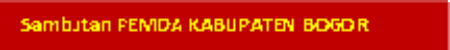 by Maret SUEKEN _ KETUA UMUM
JPKP
Monday, June 7, 2021
18
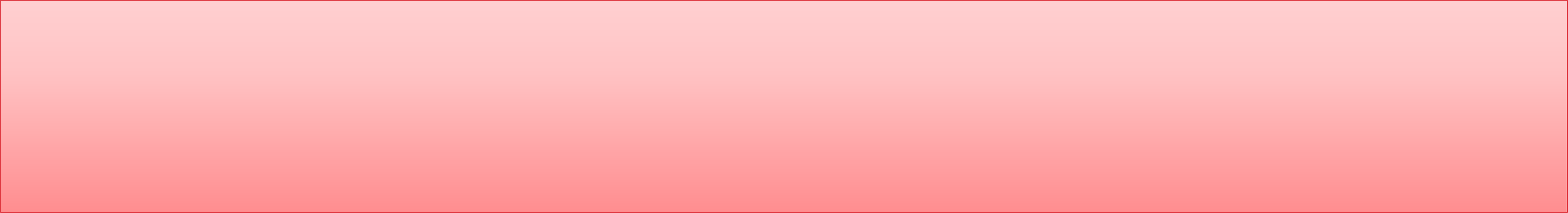 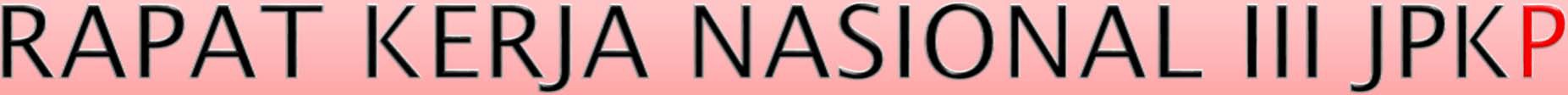 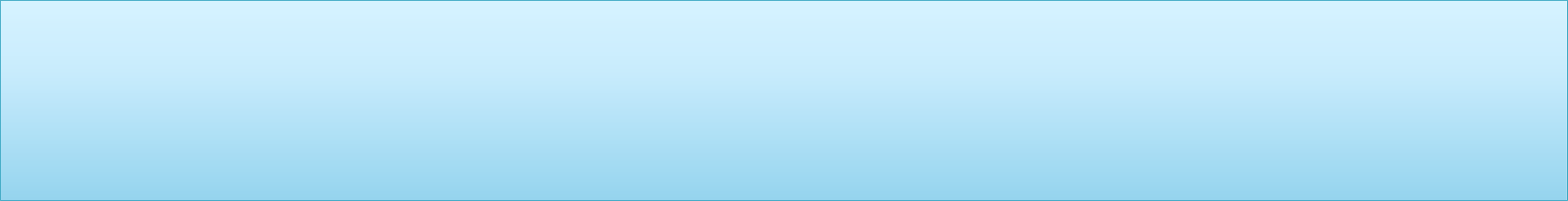 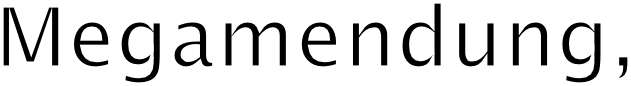 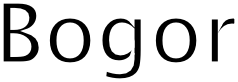 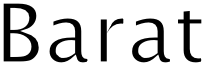 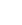 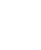 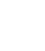 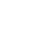 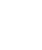 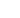 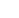 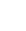 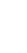 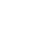 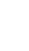 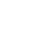 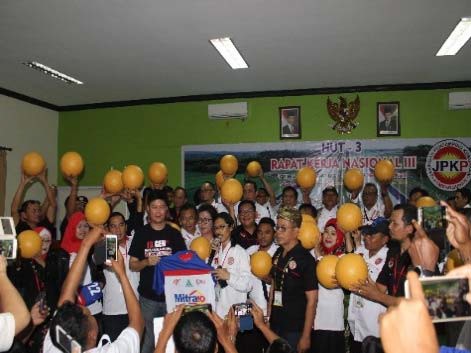 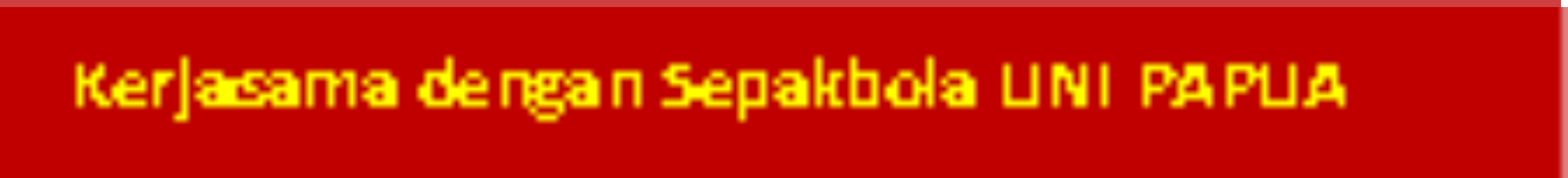 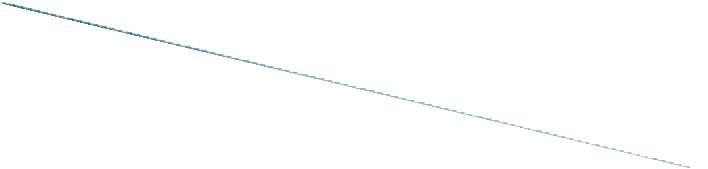 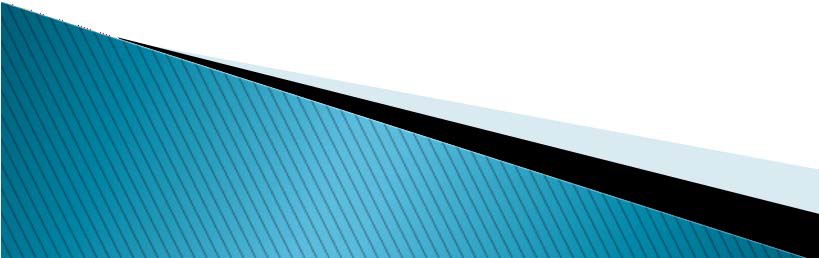 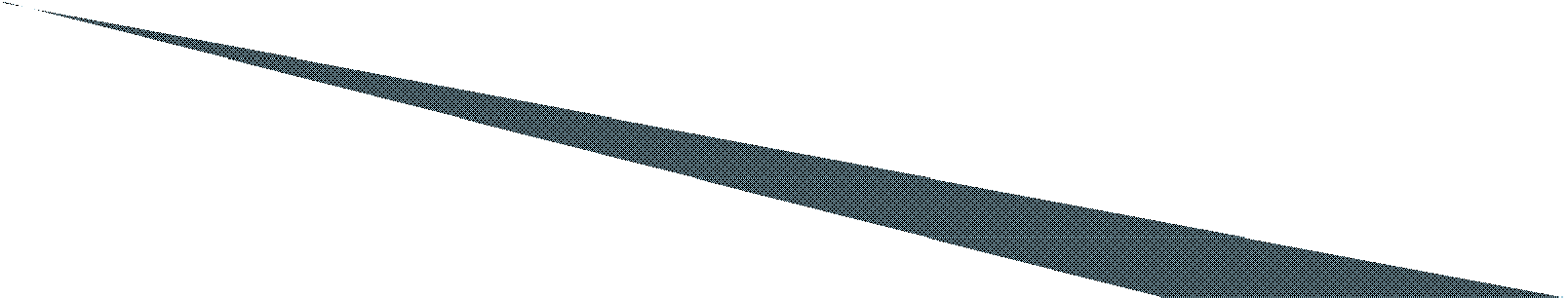 by Maret SUEKEN _ KETUA UMUM
JPKP
Monday, June 7, 2021
19
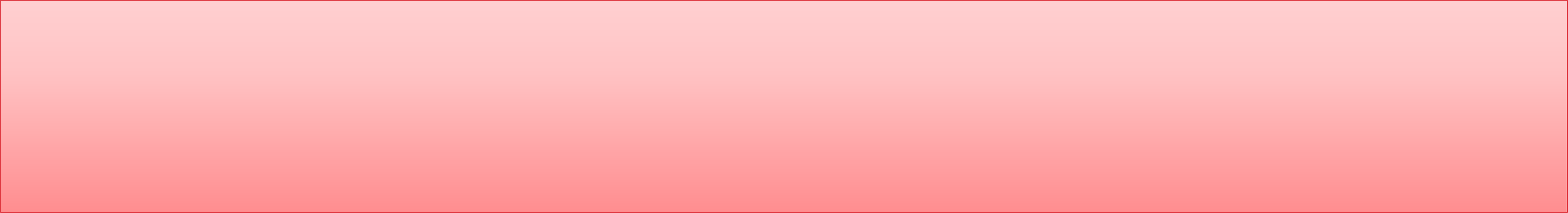 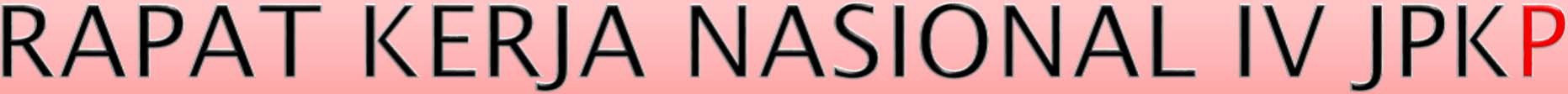 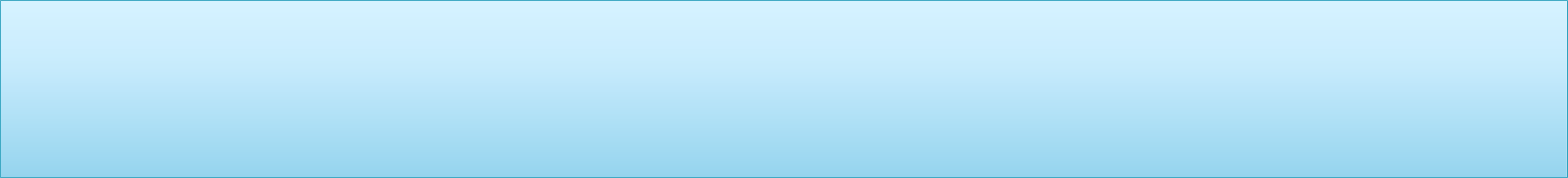 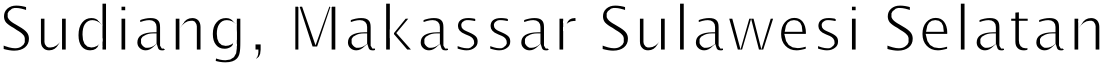 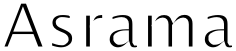 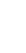 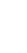 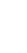 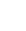 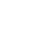 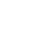 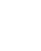 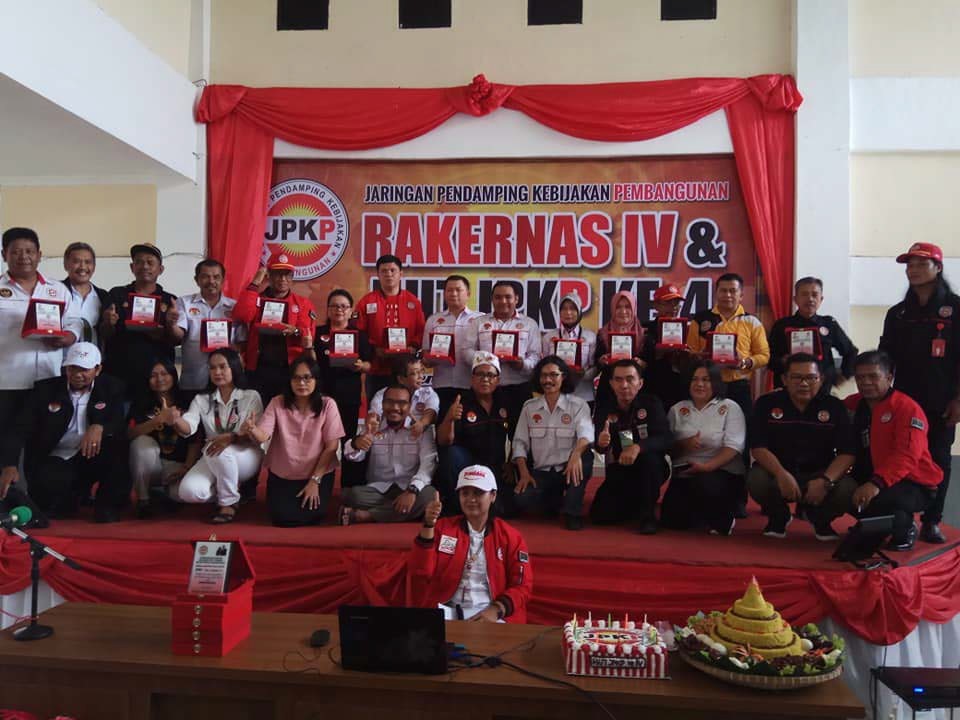 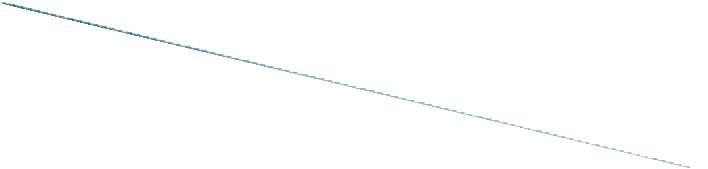 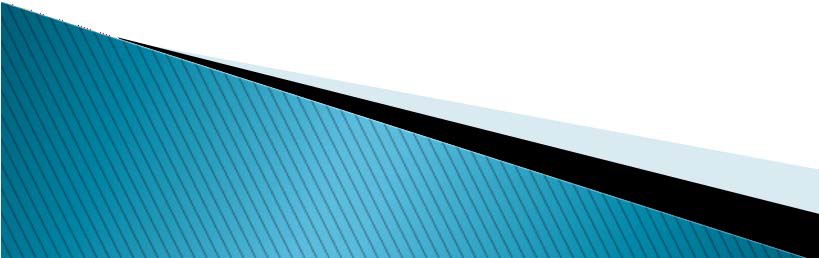 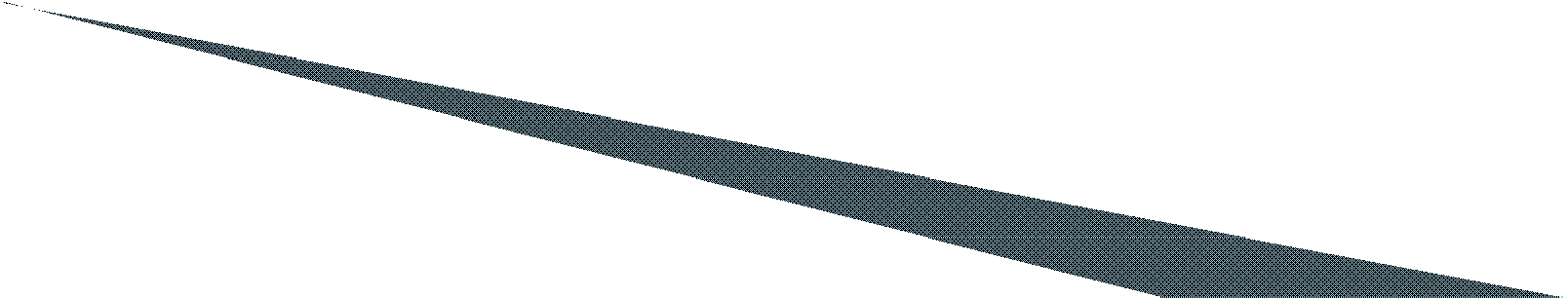 by Maret SUEKEN _ KETUA UMUM
JPKP
Monday, June 7, 2021
20
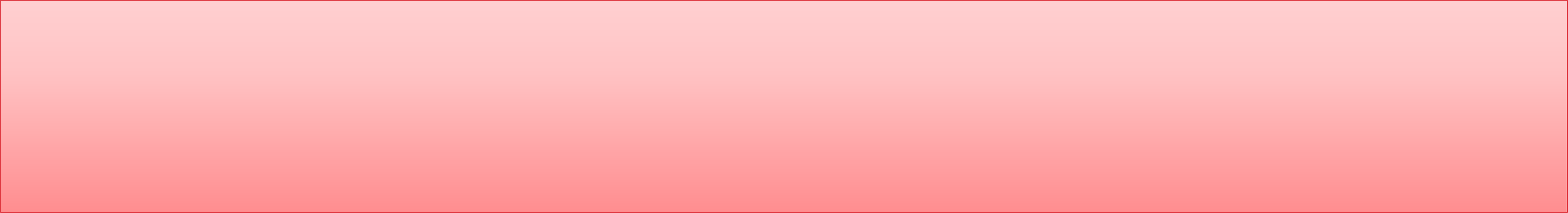 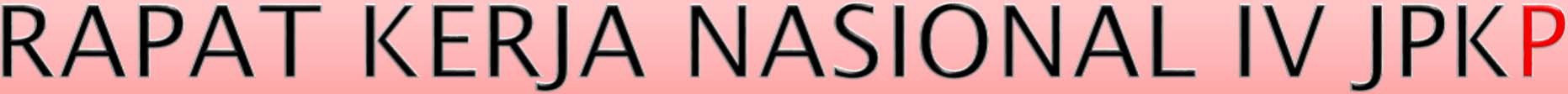 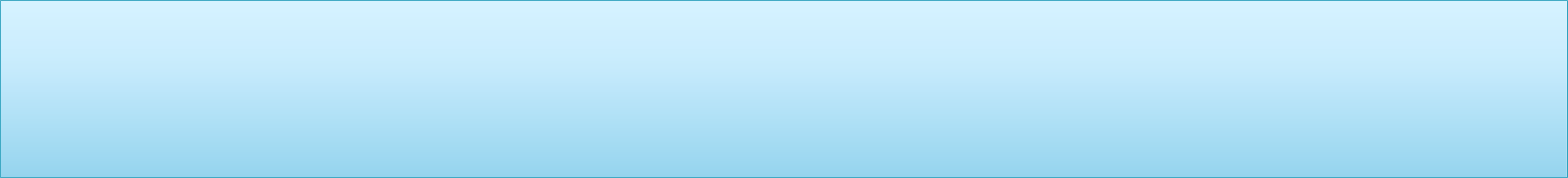 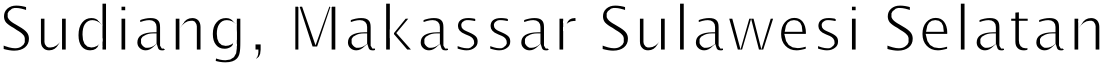 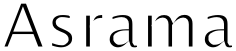 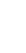 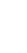 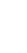 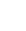 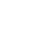 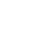 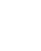 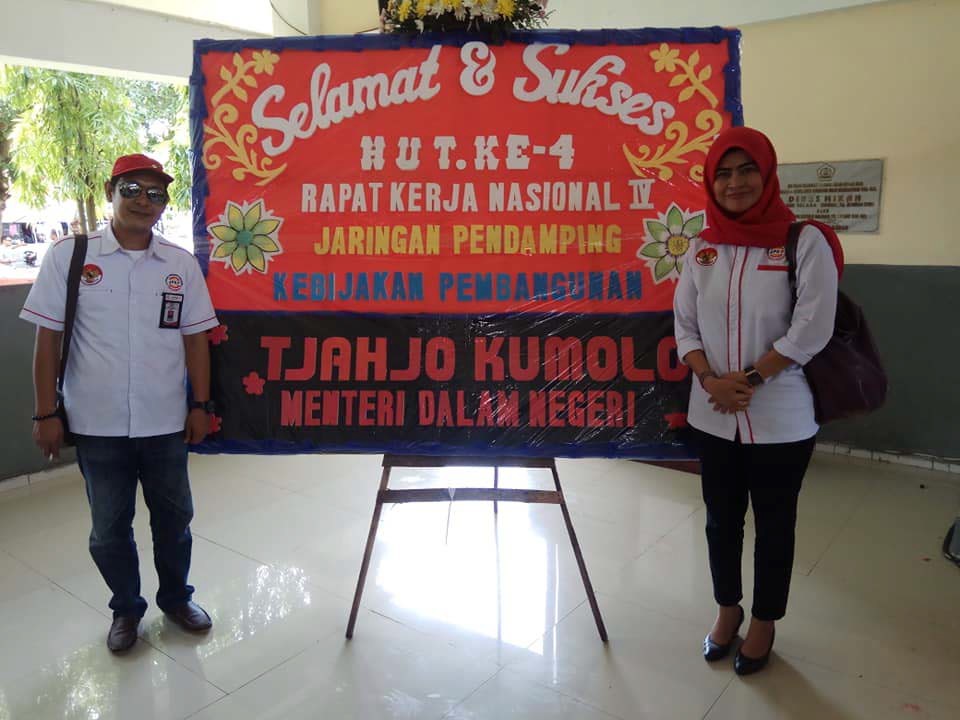 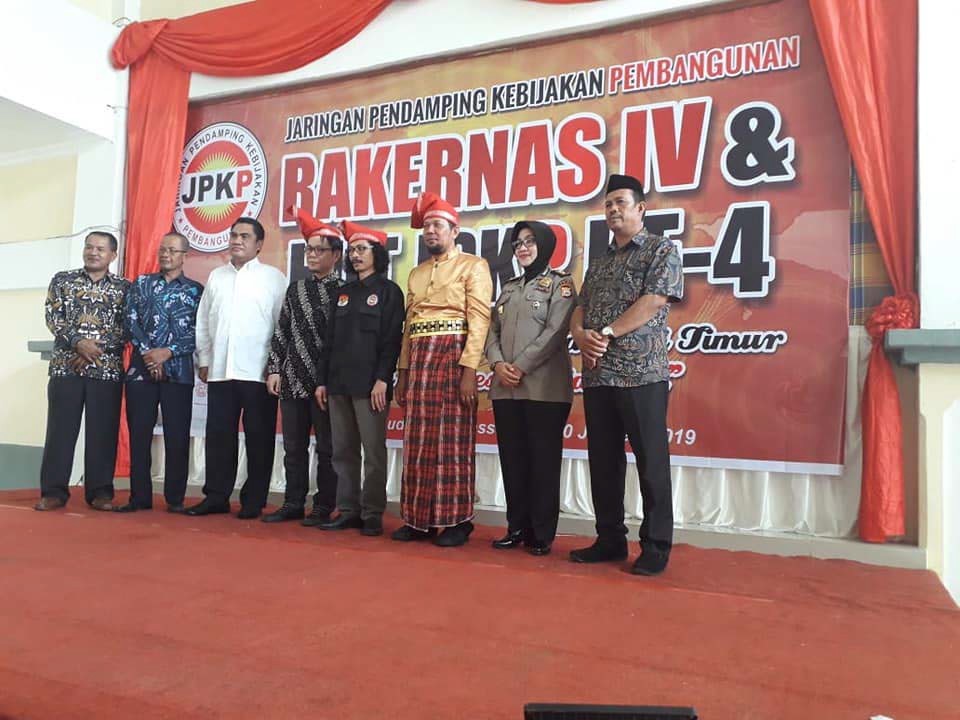 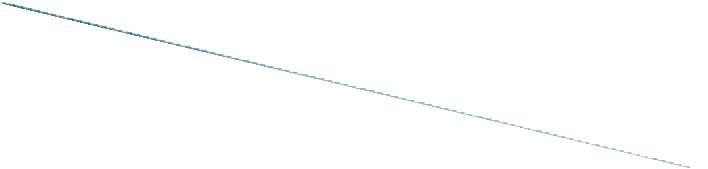 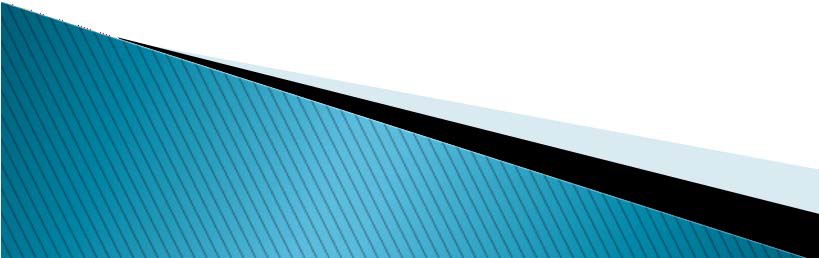 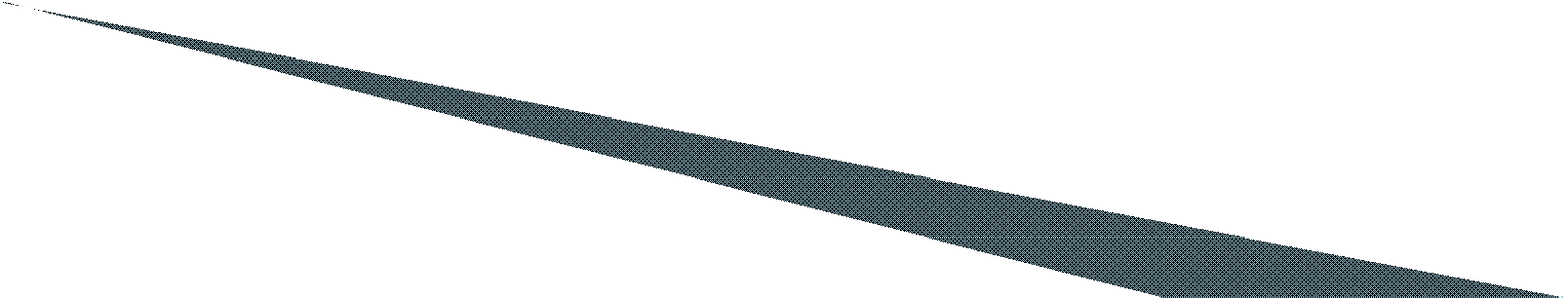 by Maret SUEKEN _ KETUA UMUM
JPKP
Monday, June 7, 2021
21
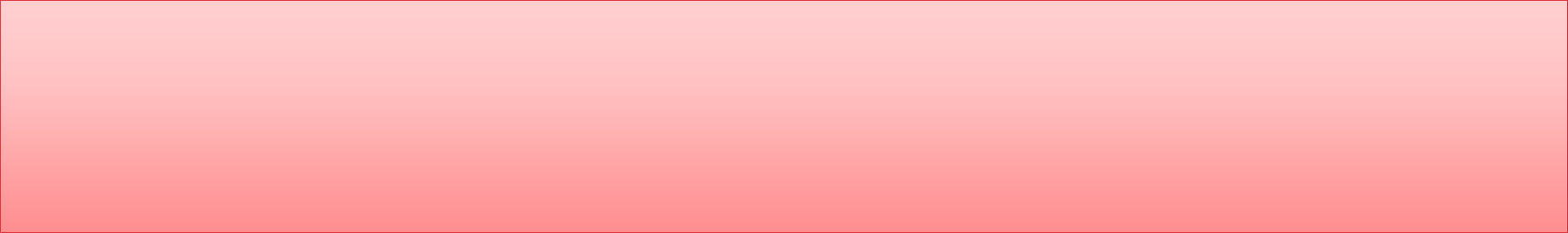 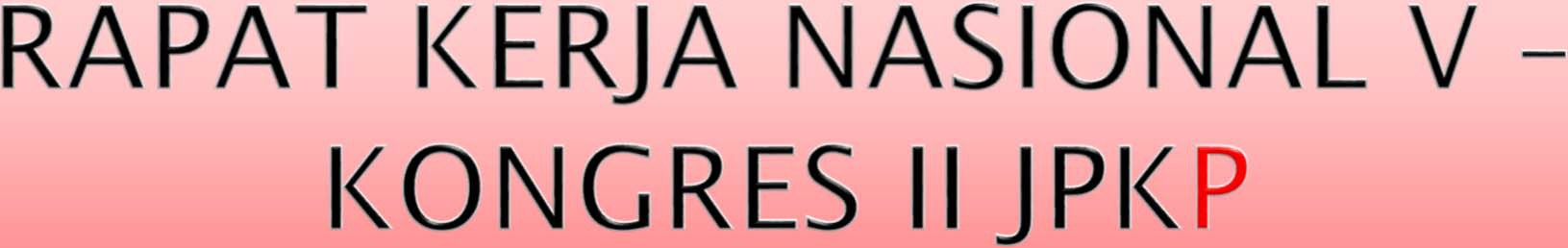 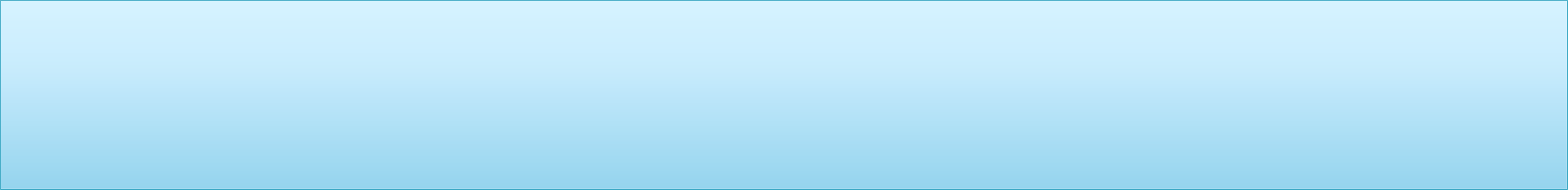 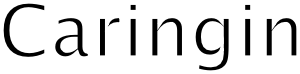 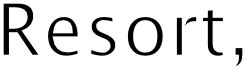 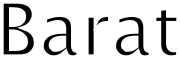 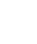 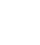 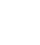 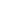 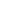 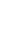 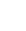 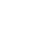 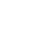 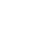 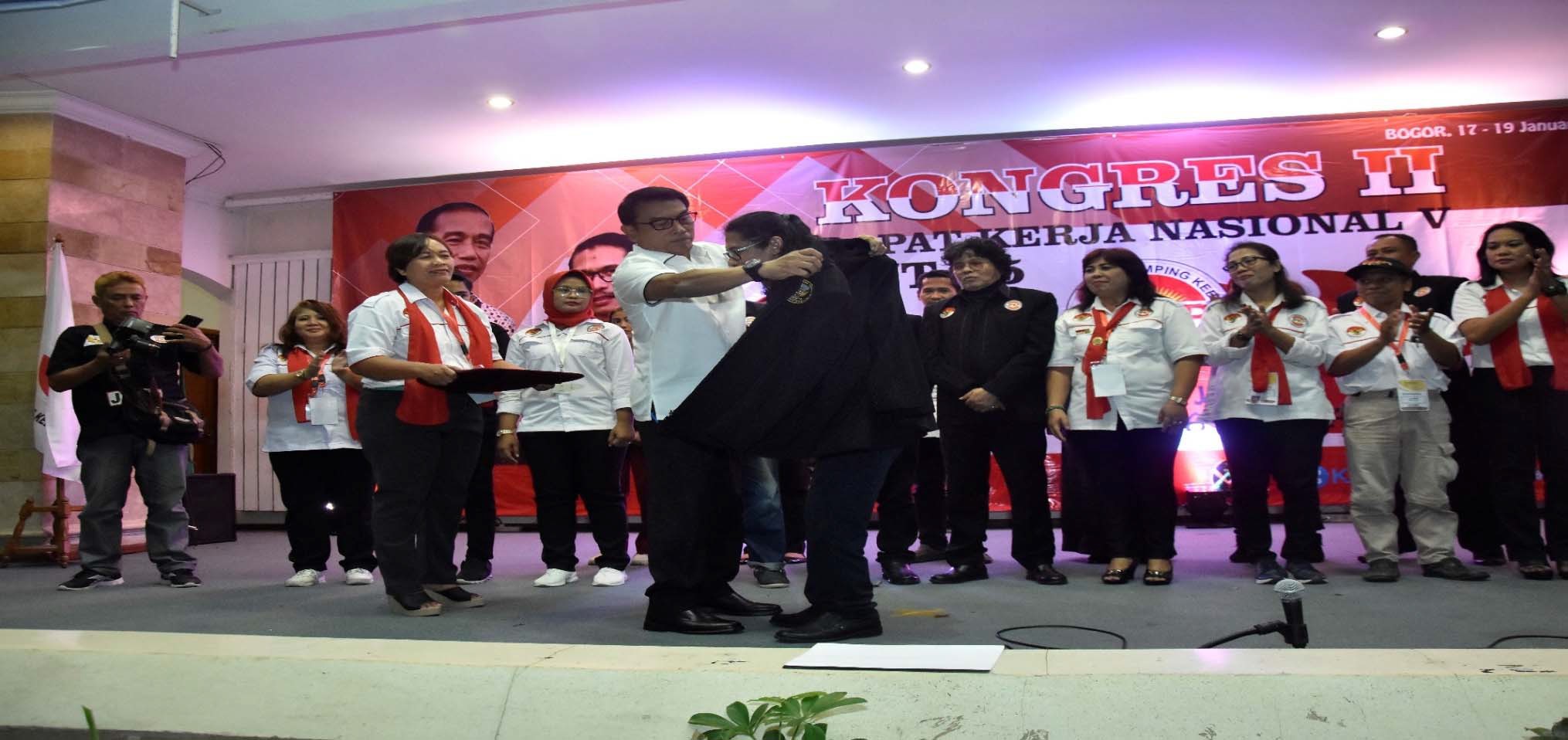 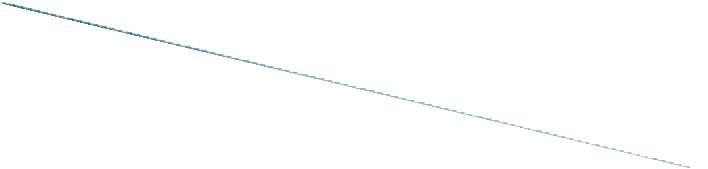 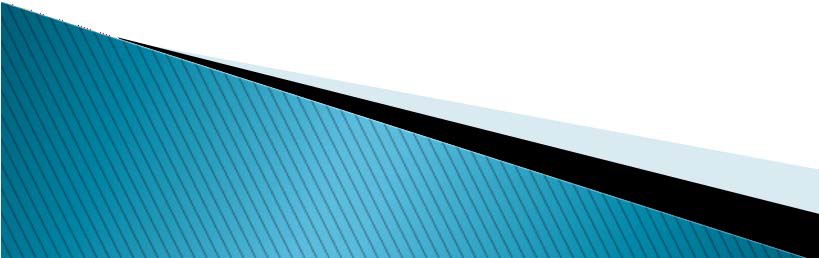 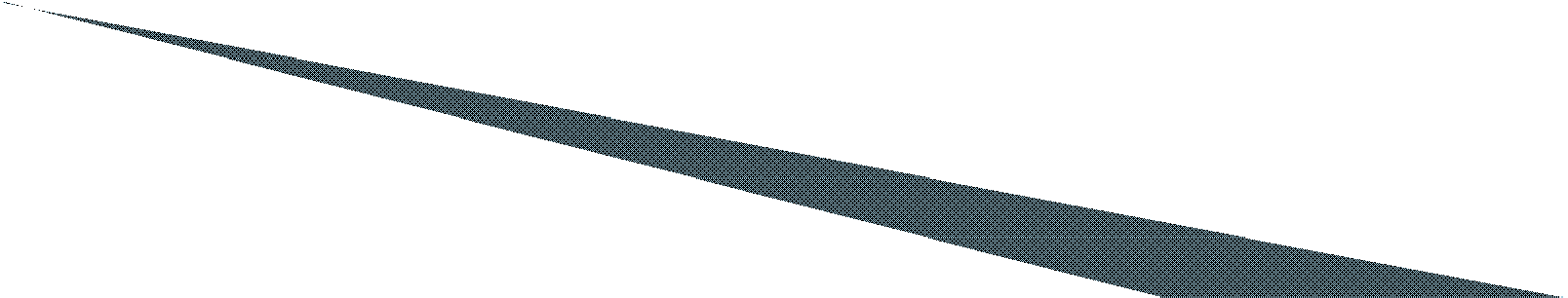 by Maret SUEKEN _ KETUA UMUM
JPKP
Monday, June 7, 2021
22
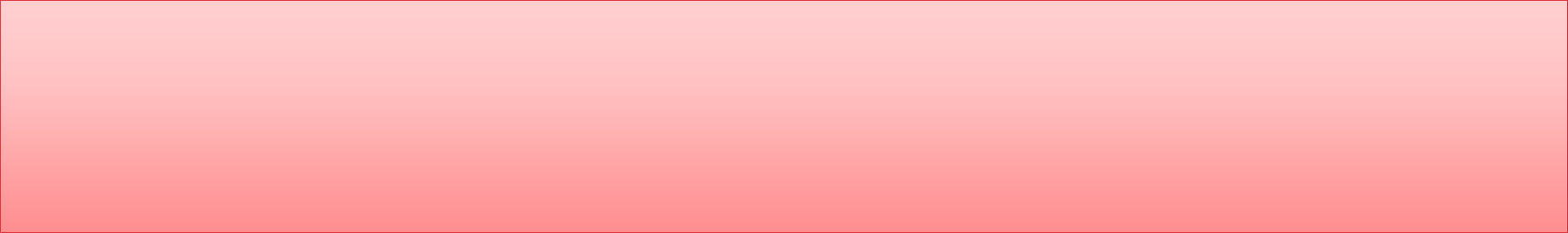 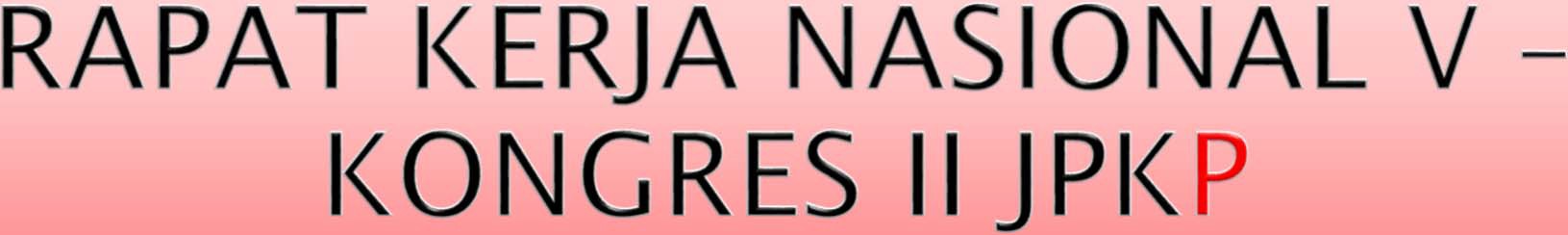 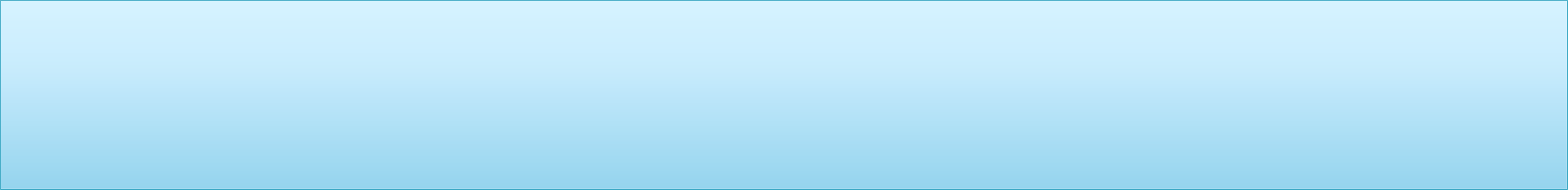 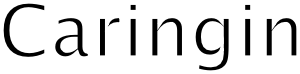 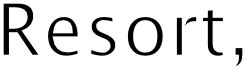 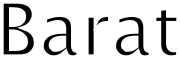 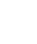 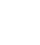 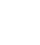 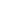 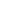 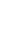 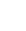 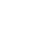 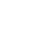 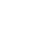 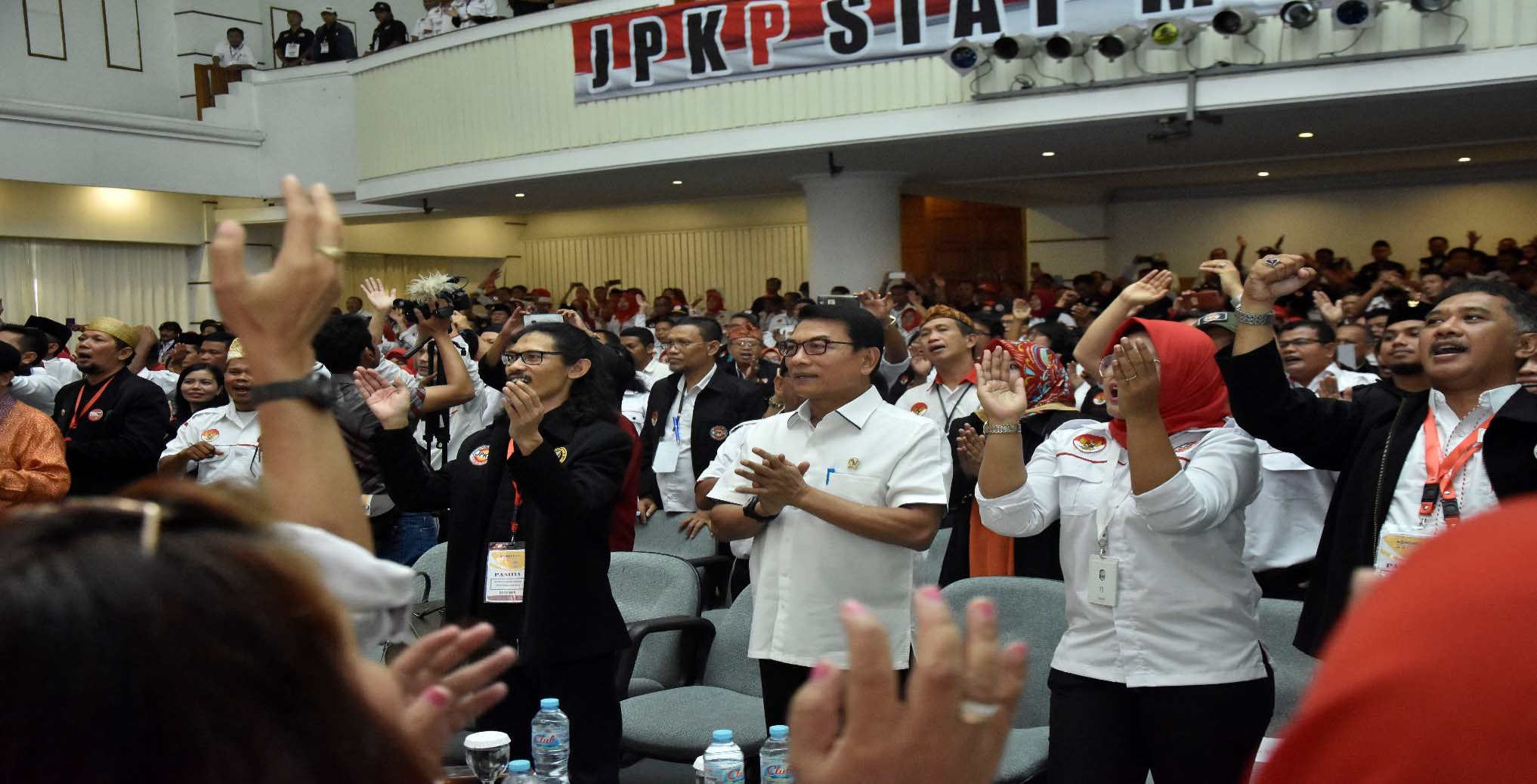 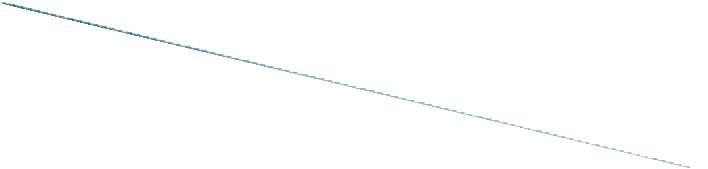 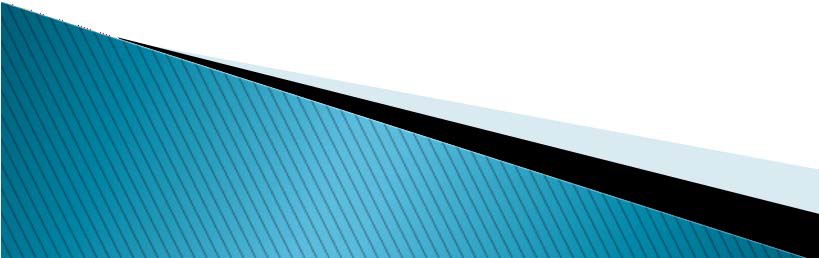 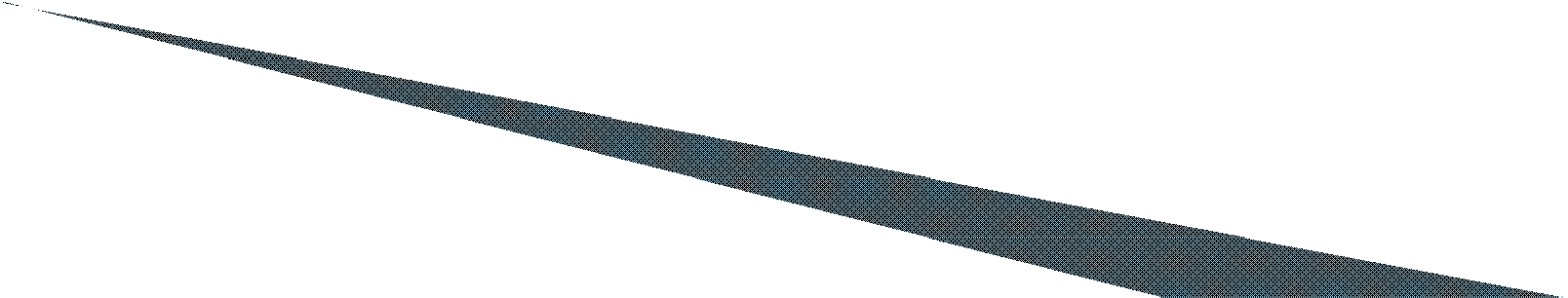 by Maret SUEKEN _ KETUA UMUM
JPKP
Monday, June 7, 2021
23
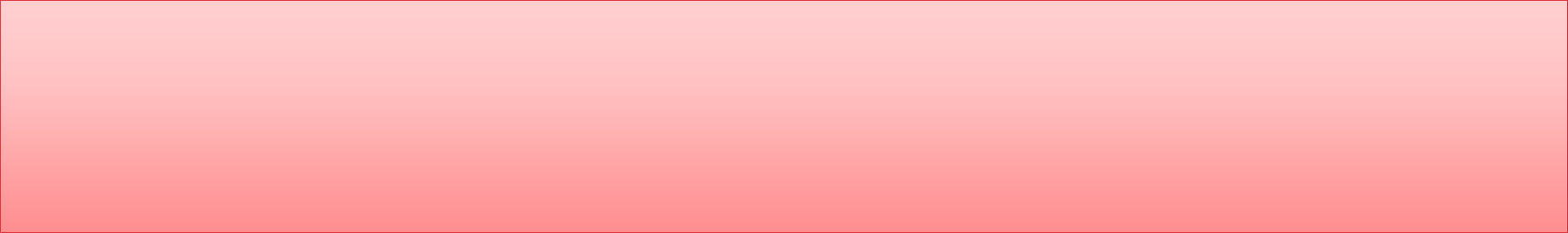 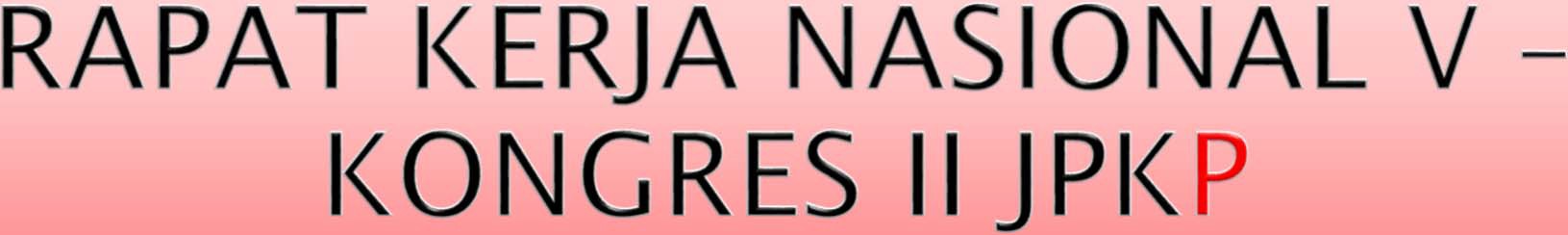 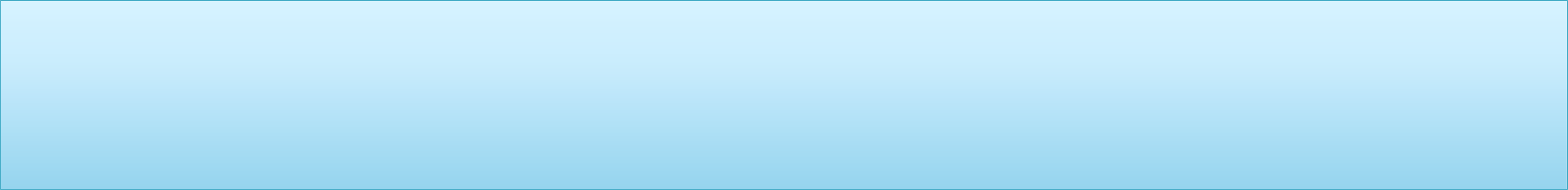 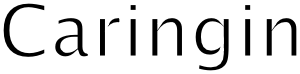 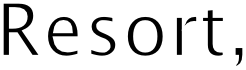 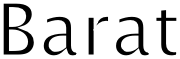 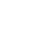 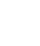 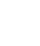 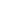 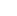 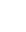 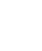 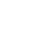 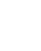 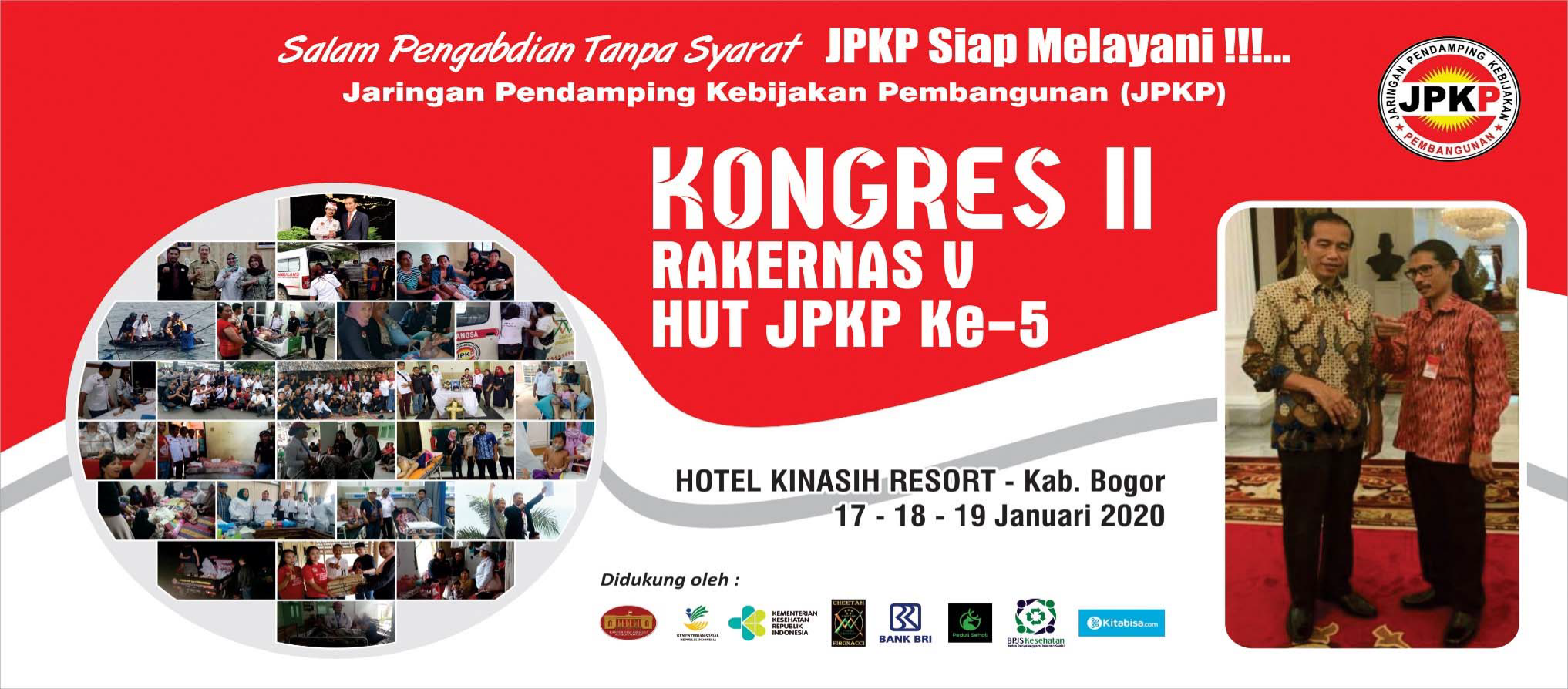 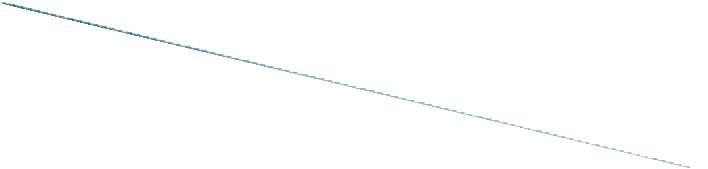 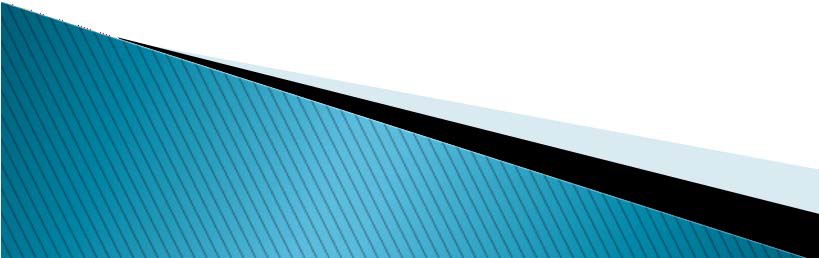 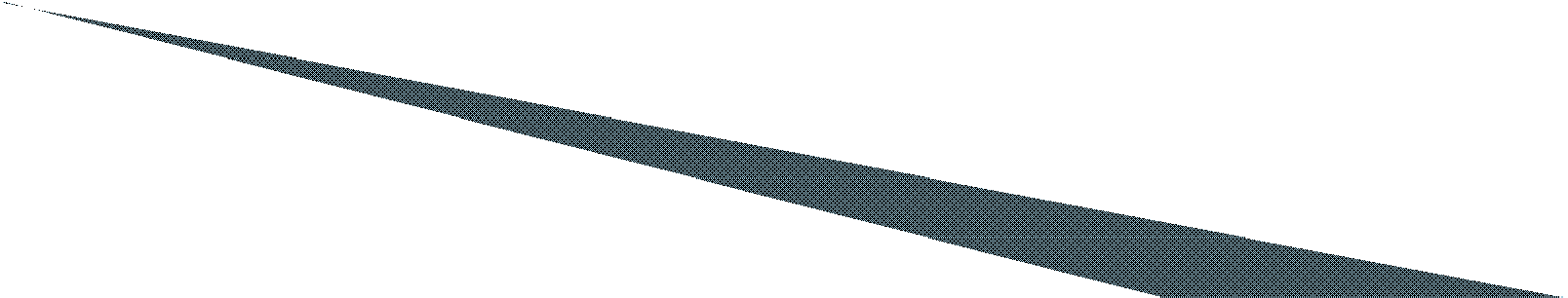 by Maret SUEKEN _ KETUA UMUM
JPKP
Monday, June 7, 2021
24
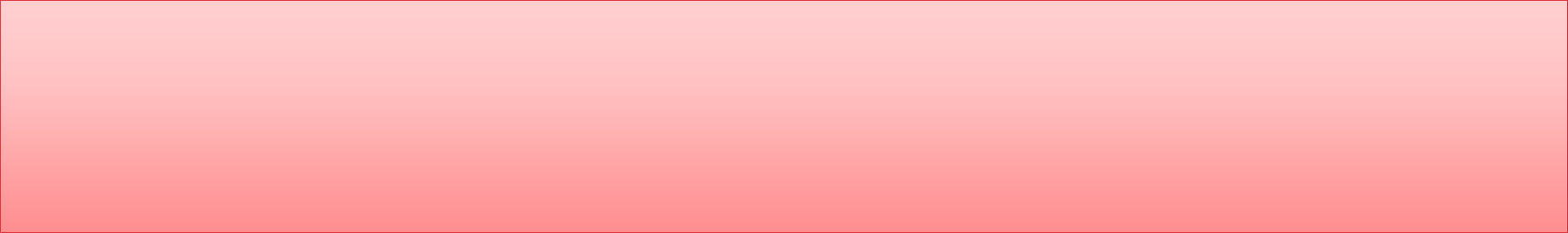 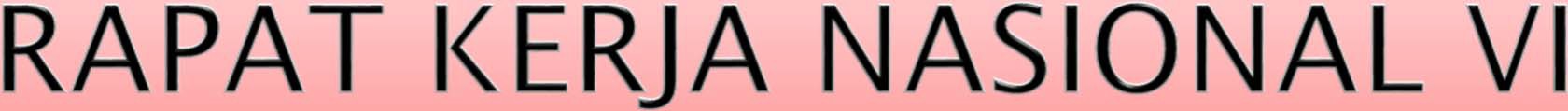 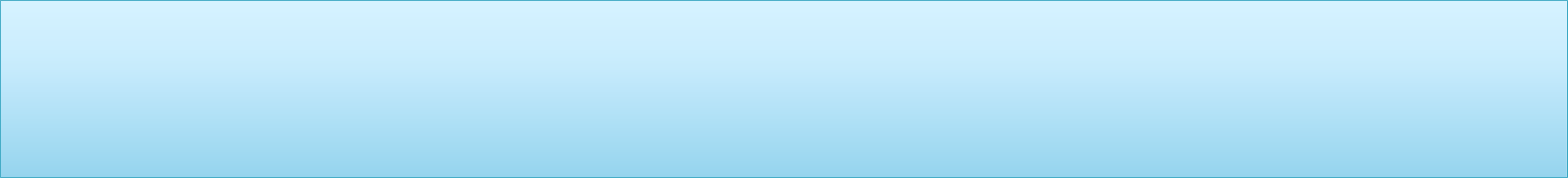 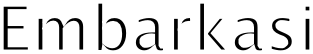 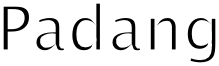 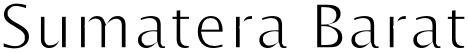 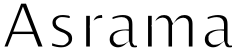 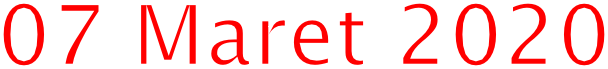 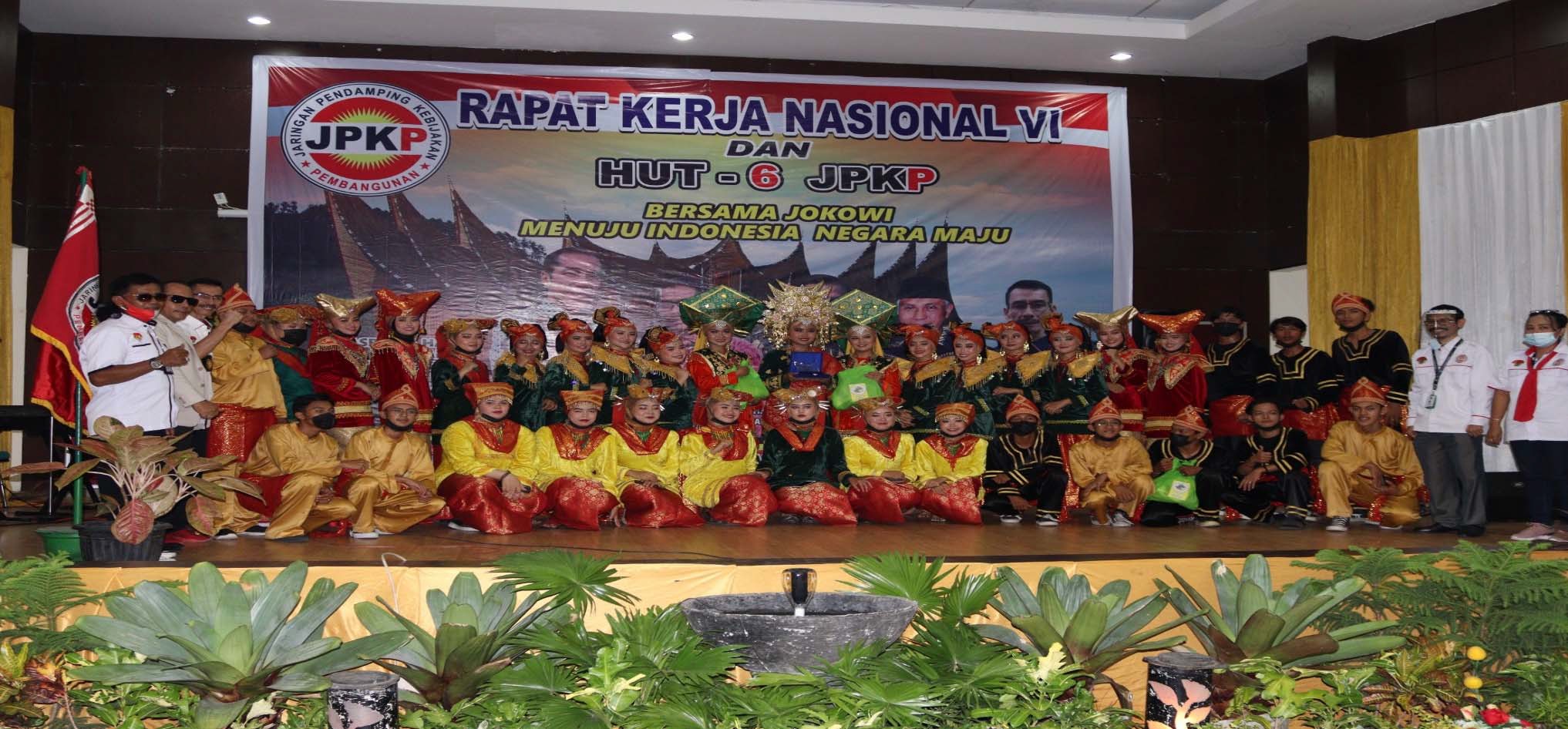 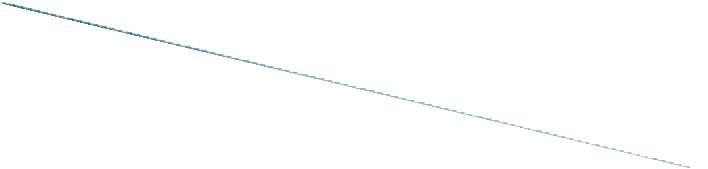 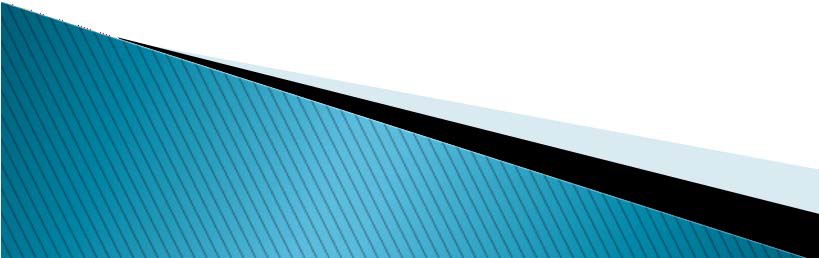 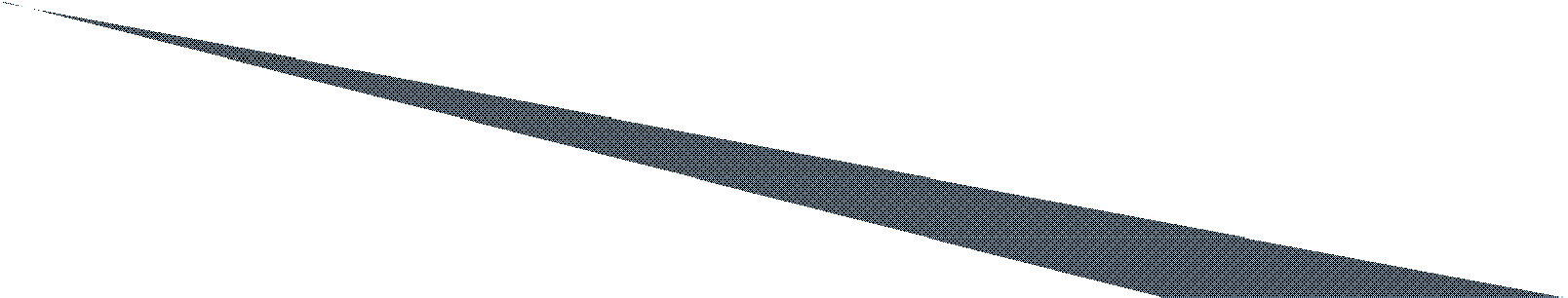 by Maret SUEKEN _ KETUA UMUM
JPKP
Monday, June 7, 2021
25
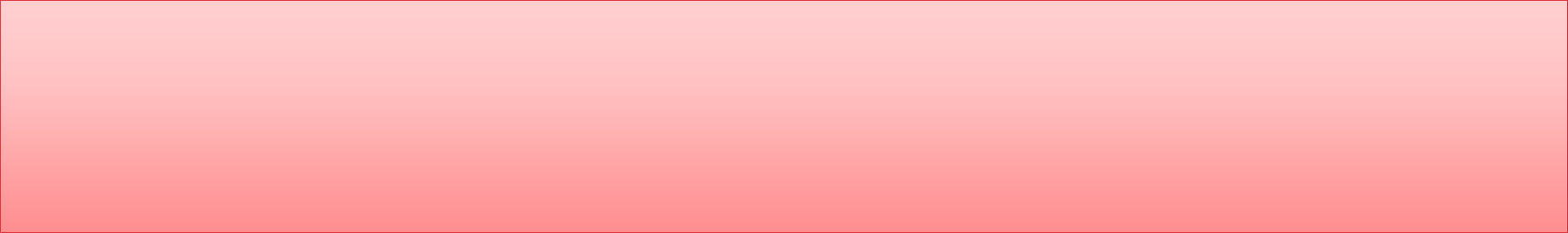 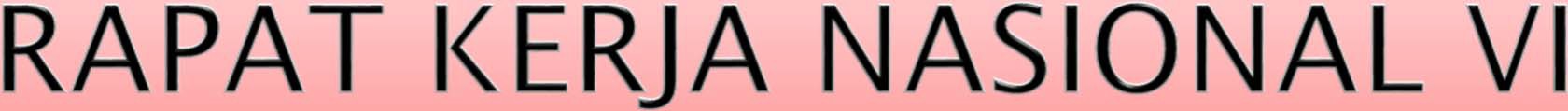 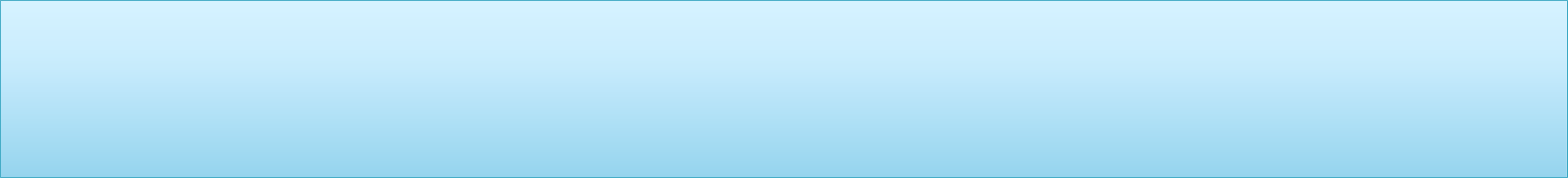 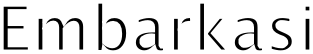 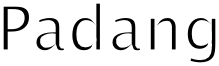 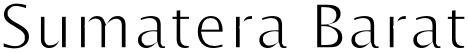 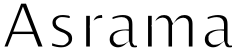 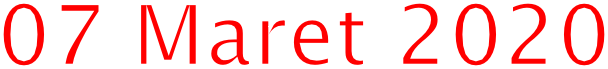 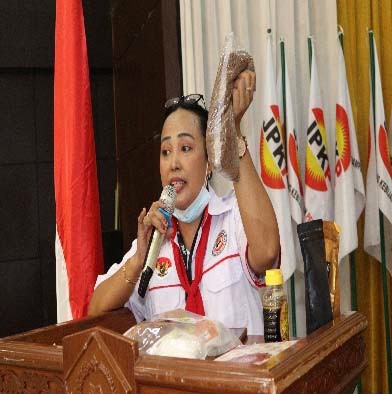 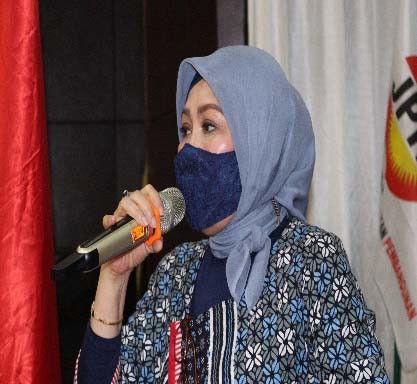 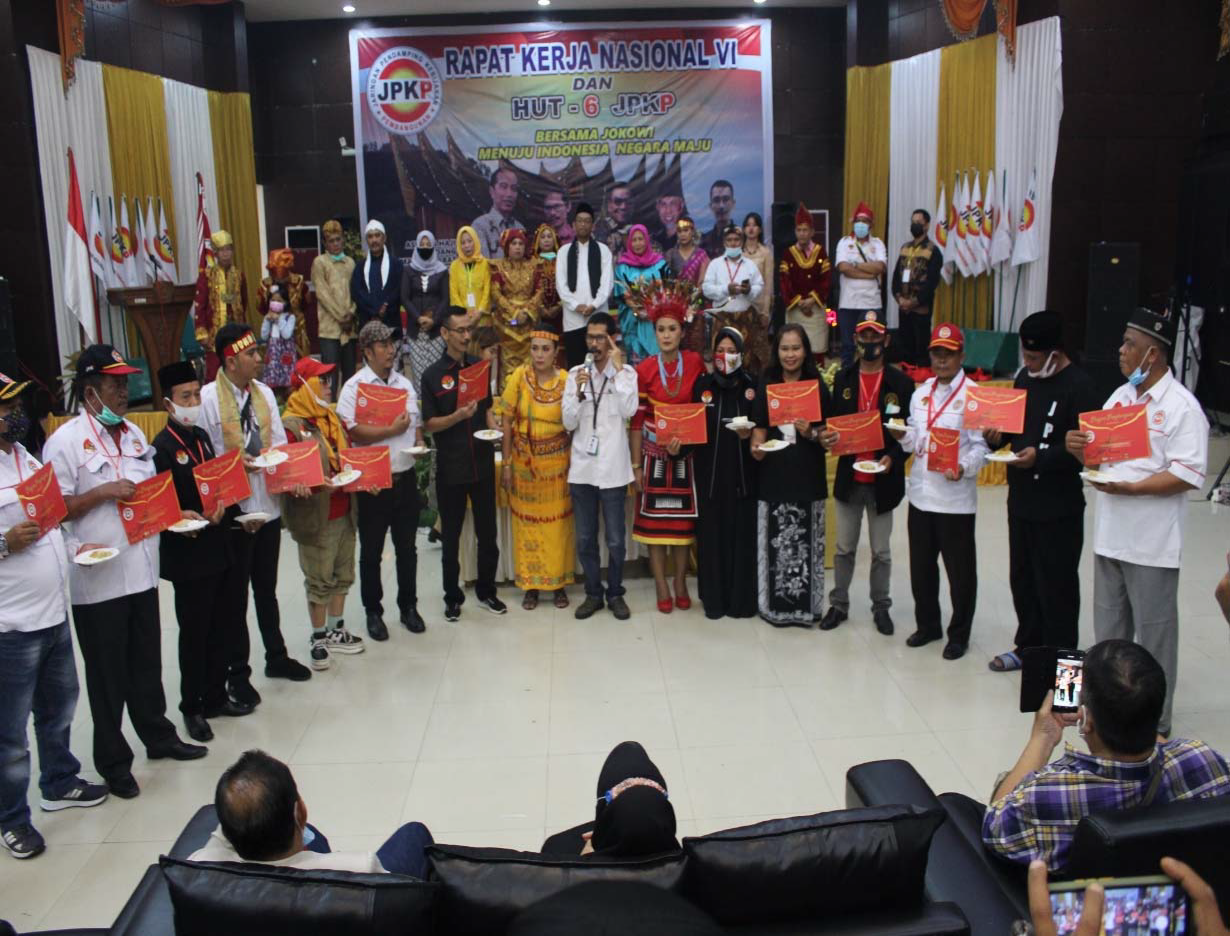 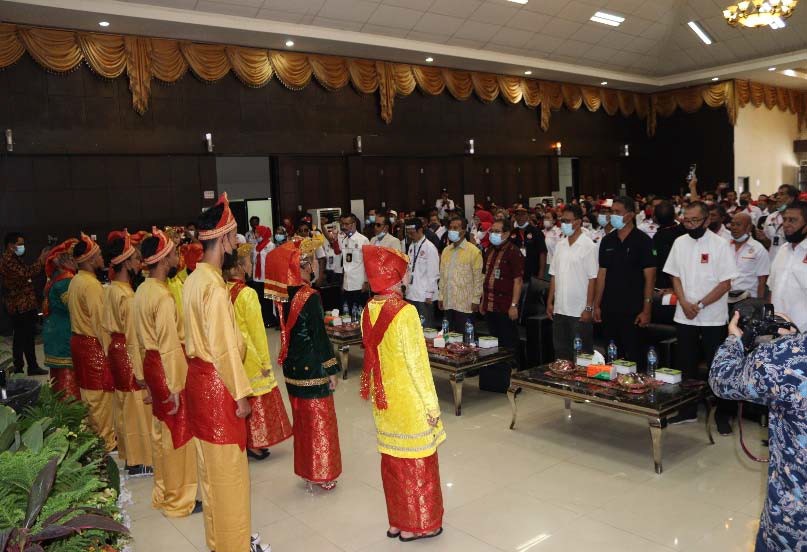 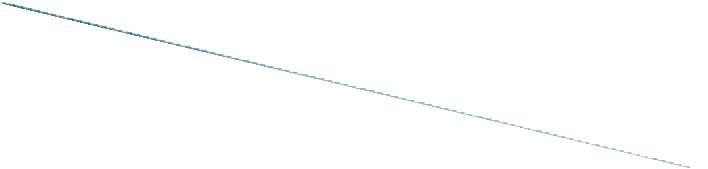 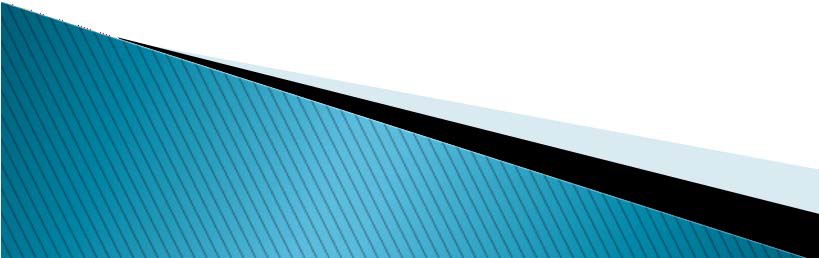 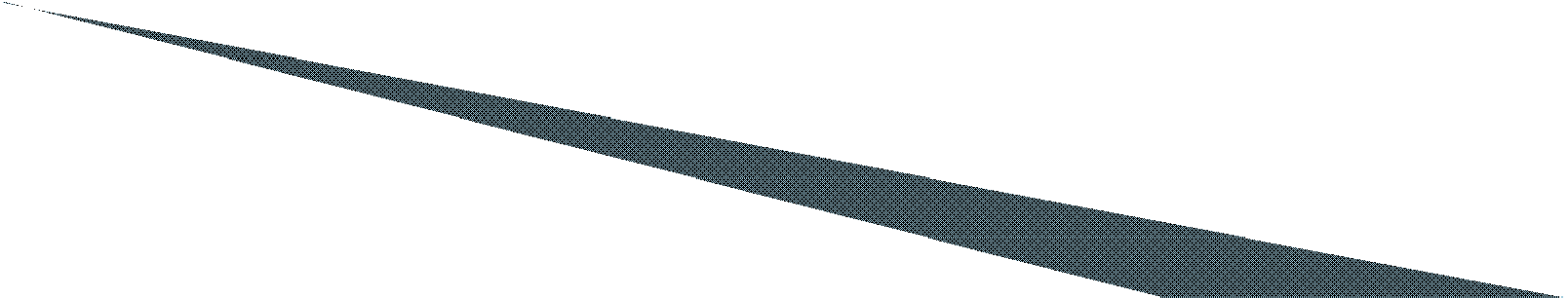 by Maret SUEKEN _ KETUA UMUM
JPKP
Monday, June 7, 2021
26
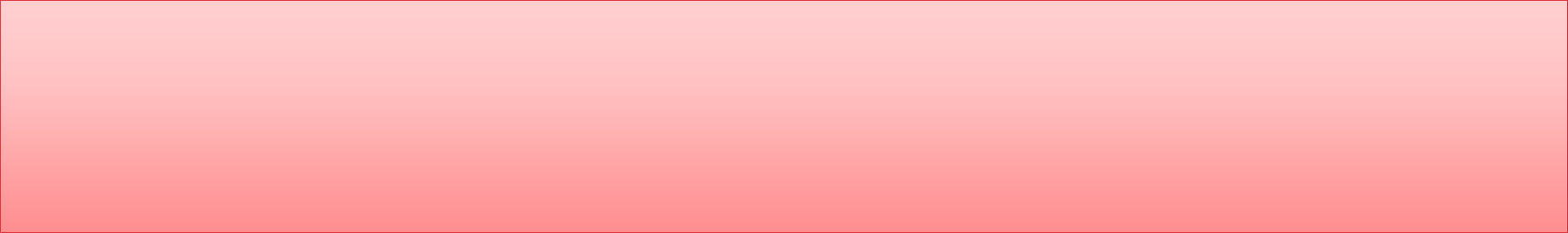 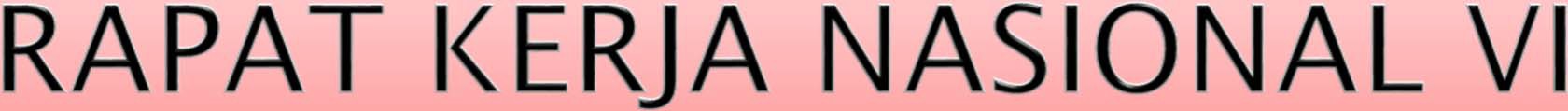 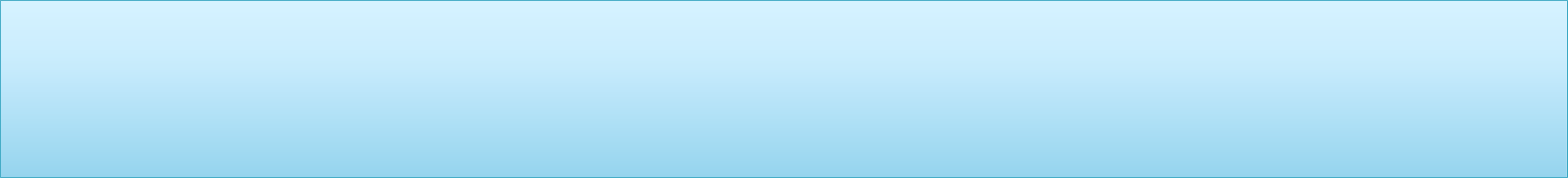 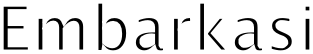 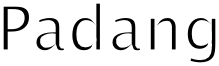 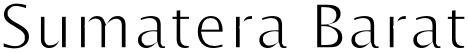 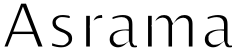 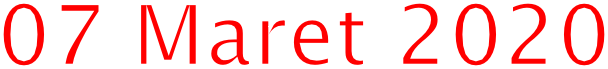 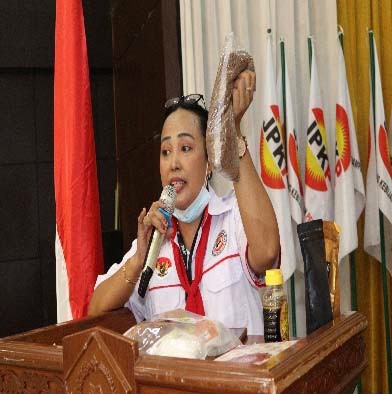 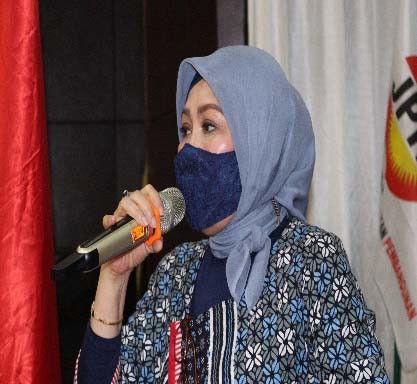 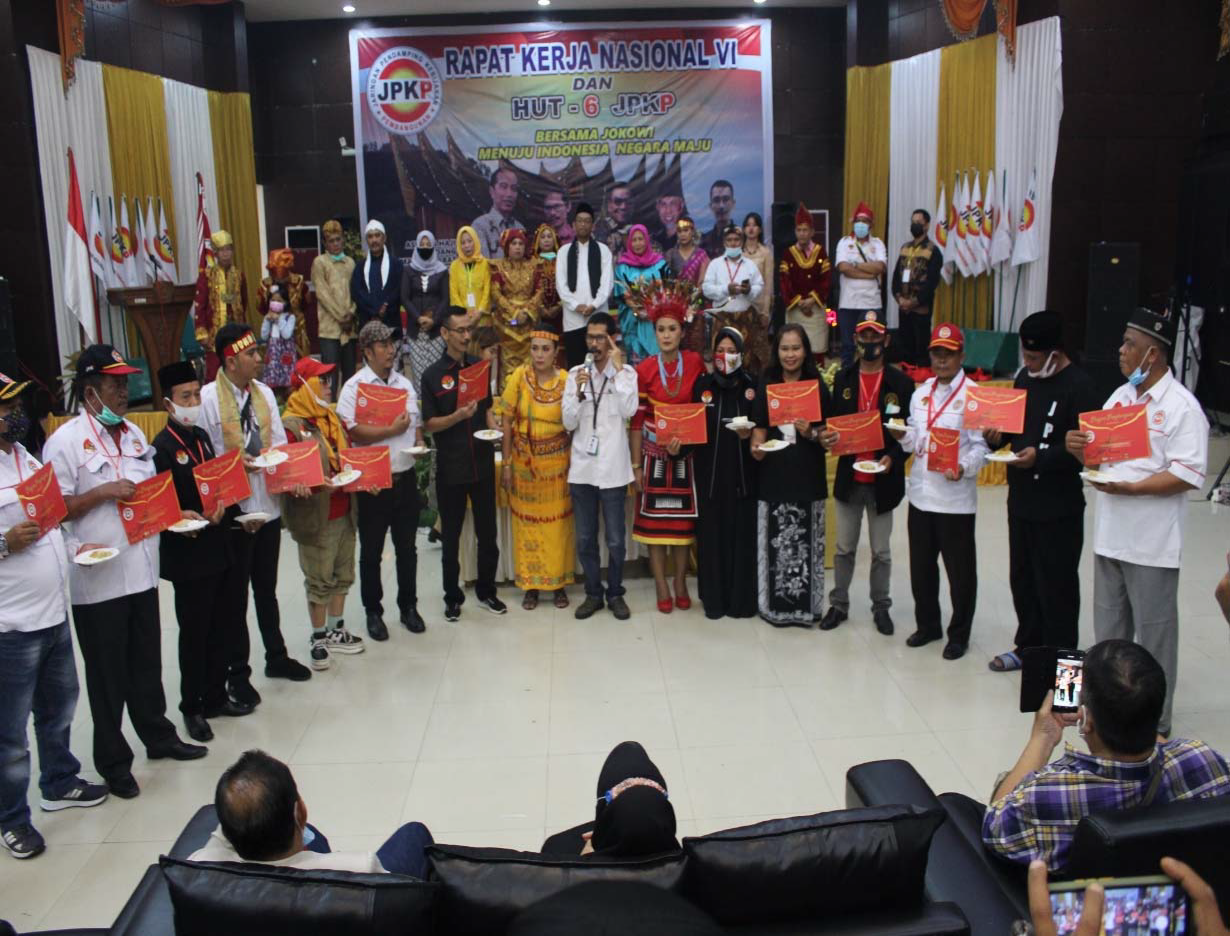 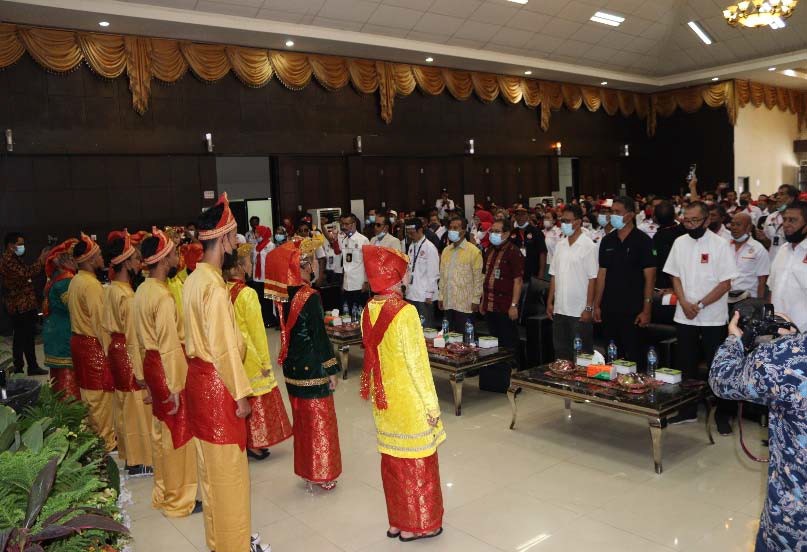 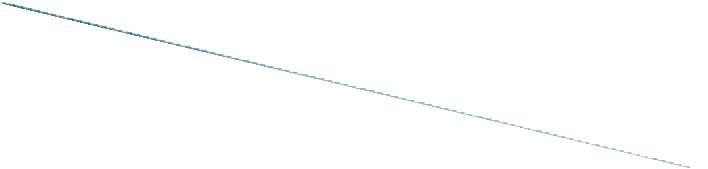 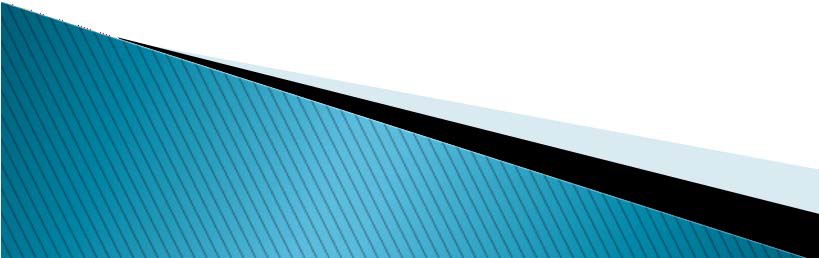 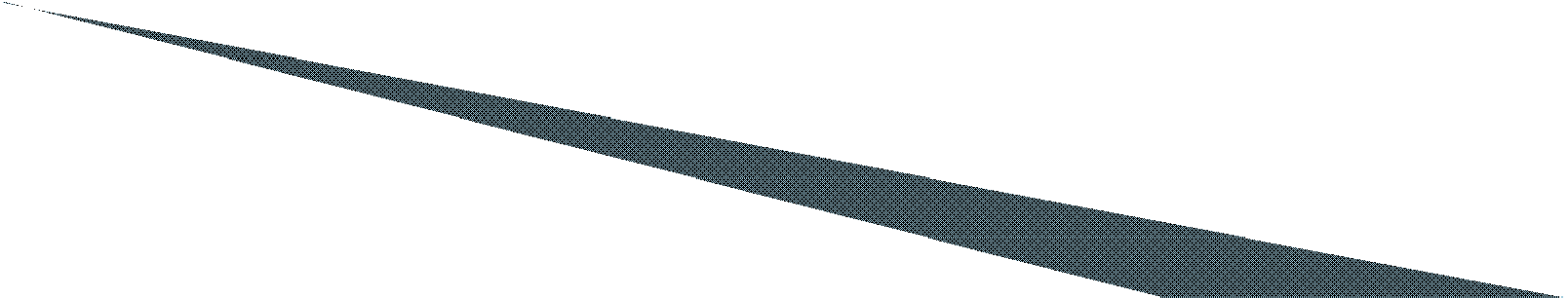 by Maret SUEKEN _ KETUA UMUM
JPKP
Monday, June 7, 2021
27
RAPAT KERJA NASIONAL VII
TAMAN MINI INDONESIA INDAH - DKI JAKARTA
14, 15 DAN 16 JANUARI 2022
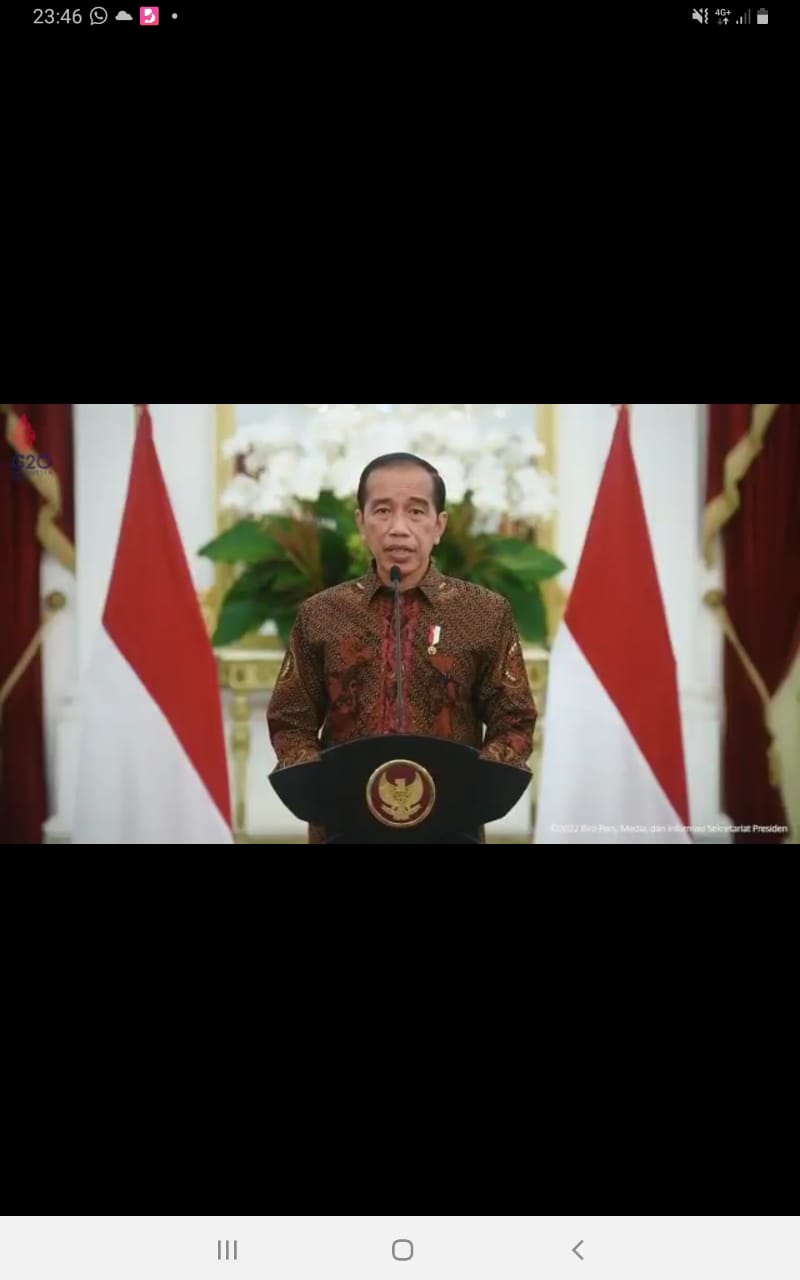 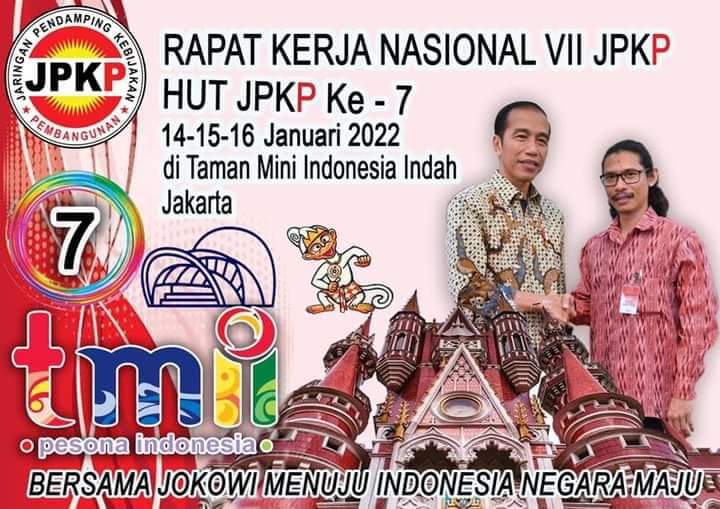 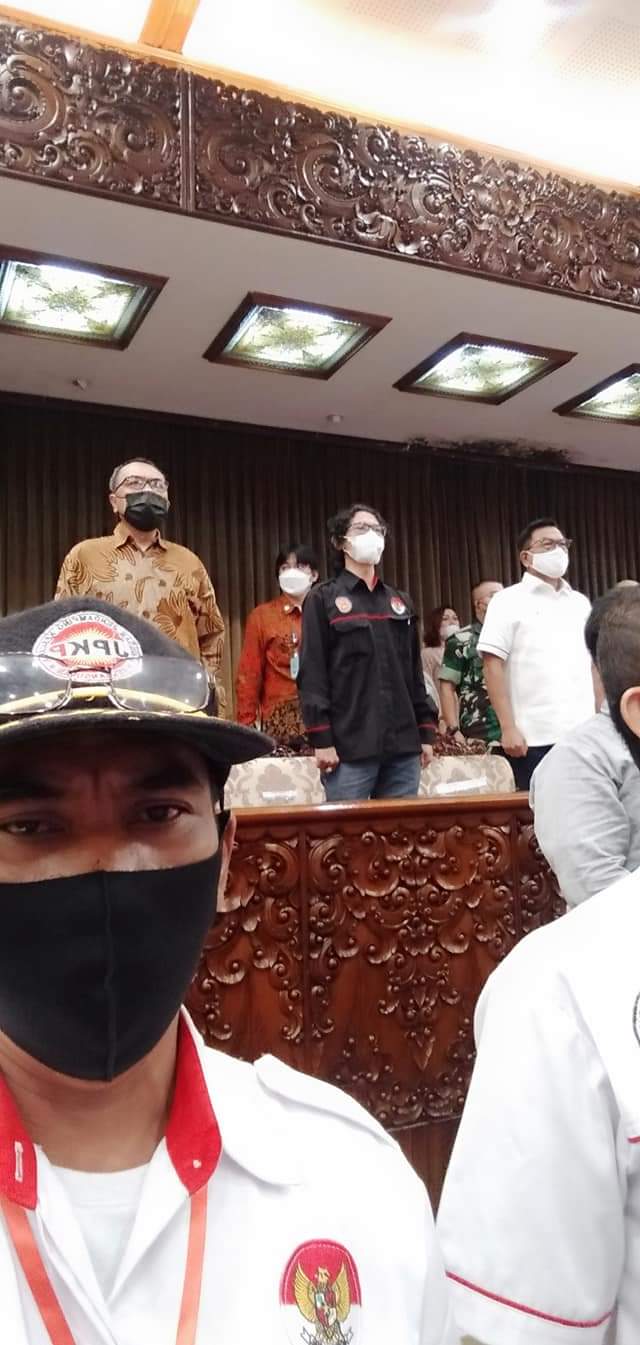 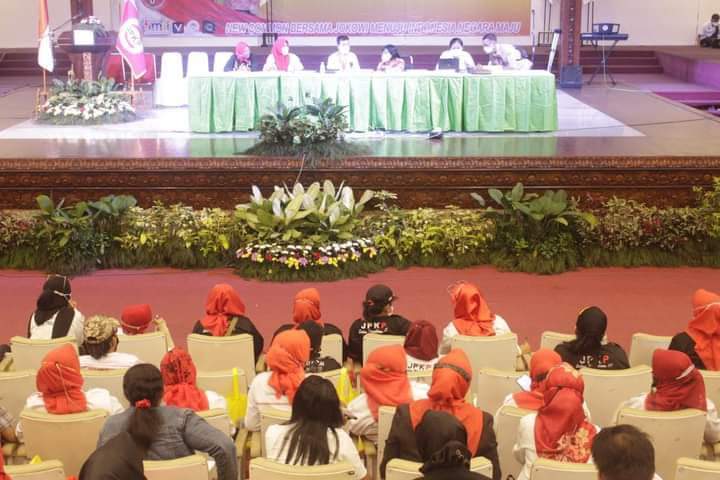 RAPAT KERJA NASIONAL VIII
ASRAMA HAJI EMBARKASIH - BALIKPAPAN
08-09 DESEMBER 2023
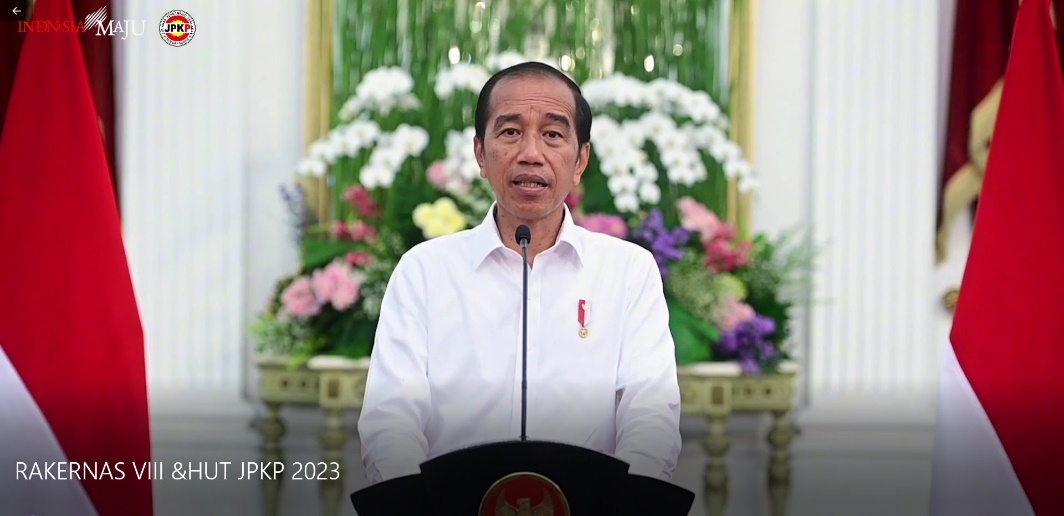 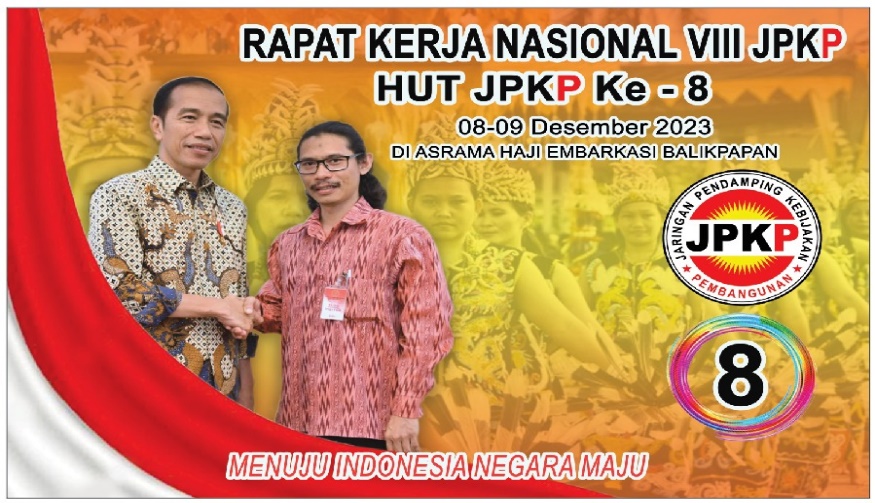 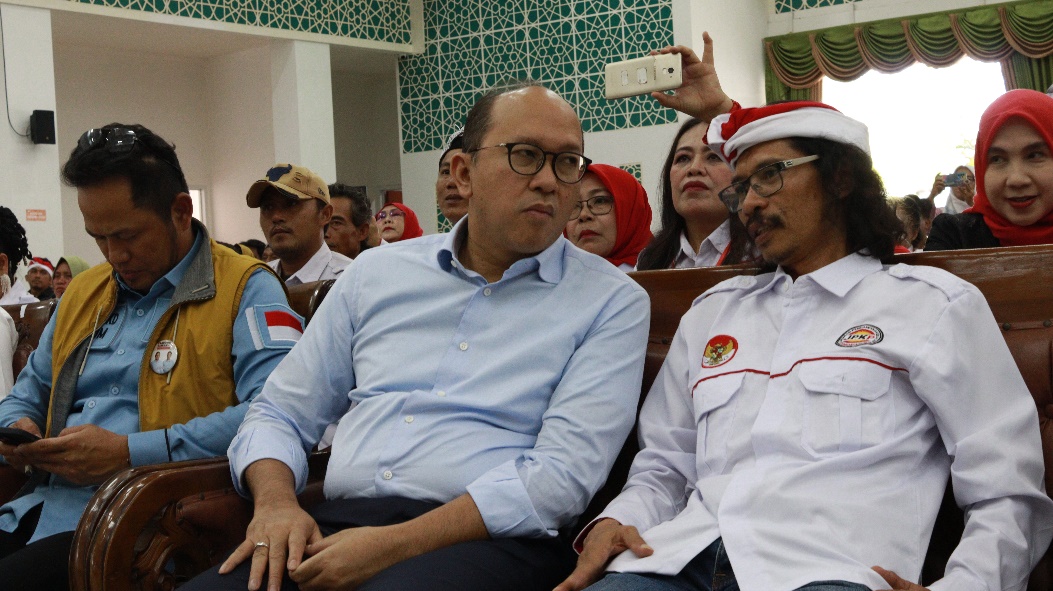 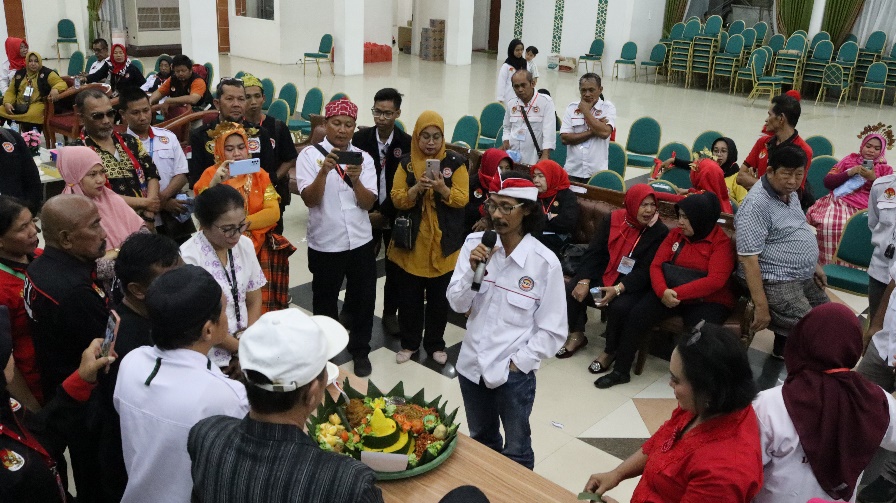 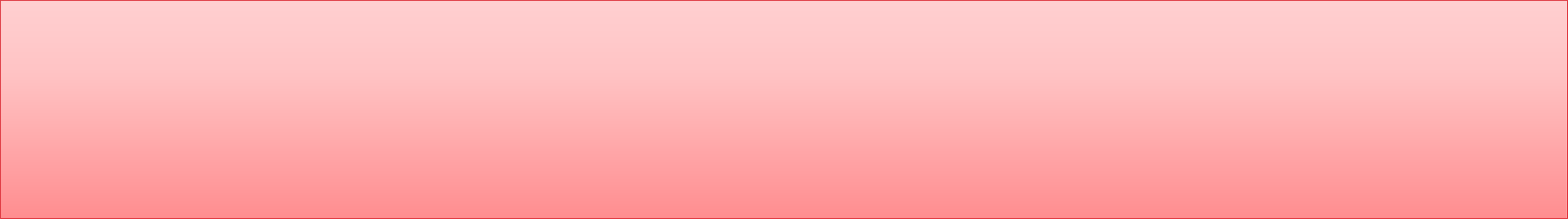 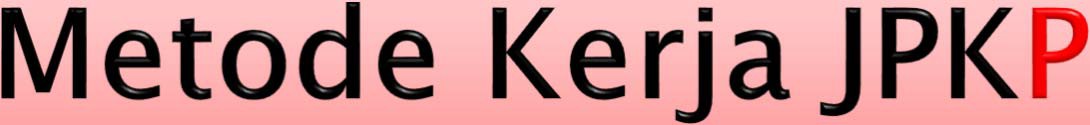 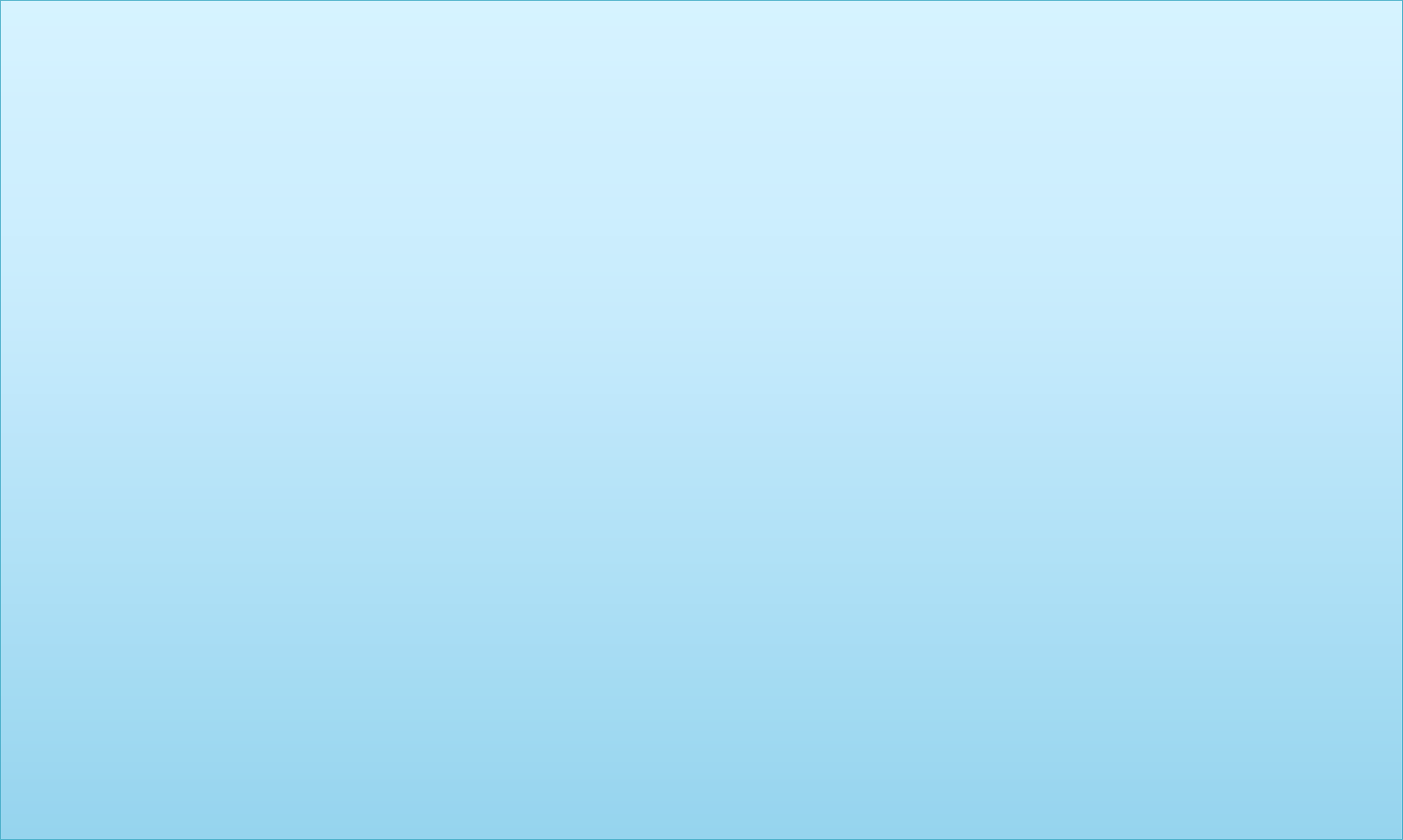 🞂​   Untuk dapat melakukan sosialisasi program pemerintah, terlebih dahulu JPKP harus memahami regulasi (UU, PP, Kepres, Permen, Perda, Pergub, Perbup) yang berkaitan dengan bidang yang akan didampingi.
🞂​  Memahami karakteristik masyarakat pada wilayah yang menjadi sasaran program. Pendekatan melalui perangkat desa dan tokoh masyarakat.

🞂​  Bekerja sama dengan pemerintah dan Masyarakat pusat dan daerah untuk mendapatkan petunjuk pelaksanaan (Juklak, TOR) program yang akan didampingi termasuk pembuatan NOTA kesepahaman kerja (MOU), saat ini JPKP bekerja sama resmi dengan Kantor Staf Presiden, Kementerian Sosial, Kementerian Kesehatan, Kementerian Koperasi dan UKM serta beberapa institusi lainnya
🞂​  Pengumpulan data untuk merujuk kesesuaian pelaksanaan program. Pekerjaan lapangan dapat dilakukan bersama perangkat pemerintah ataupun sendiri oleh JPKP.

🞂​   JPKP terus melakukan komunikasi dengan perangkat pemerintah untuk mendapat informasi terkini pelaksanaan program, dan terus berkomunikasi dengan masyarakat untuk menginformasikan perkembangan terkini.

🞂​   JPKP memberitakan perkembangan pelaksanaan program pada media yang dimiliki oleh JPKP (media sosial dan website berita) secara nasional, agar pembangunan di seluruh pelosok NKRI diketahui oleh seluruh rakyat Indonesia, dengan tujuan agar masyarakat merasakan kehadiran pemerintah dalam pembangunan.
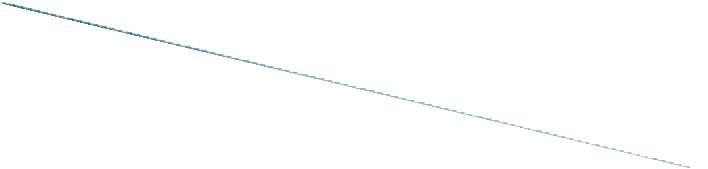 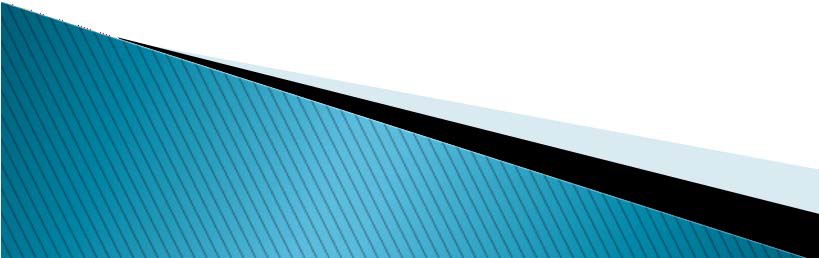 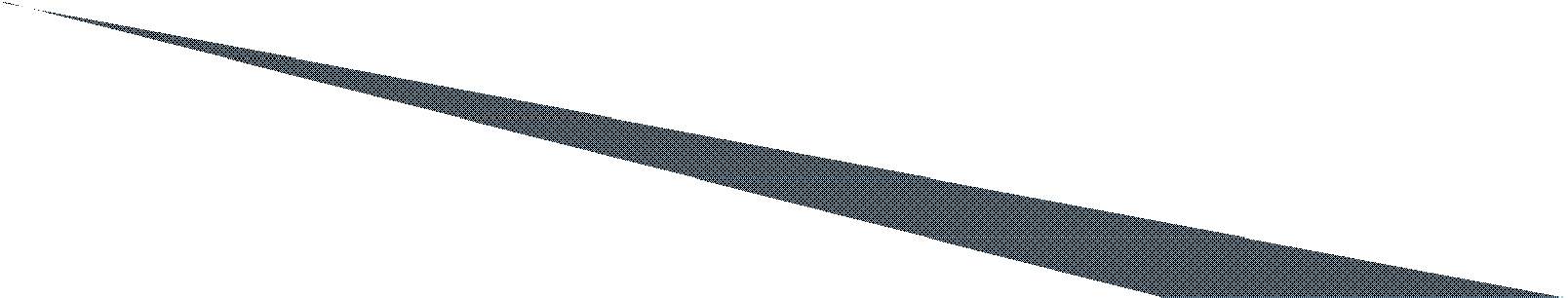 by Maret SUEKEN _ KETUA UMUM
JPKP
Monday, June 7, 2021
30
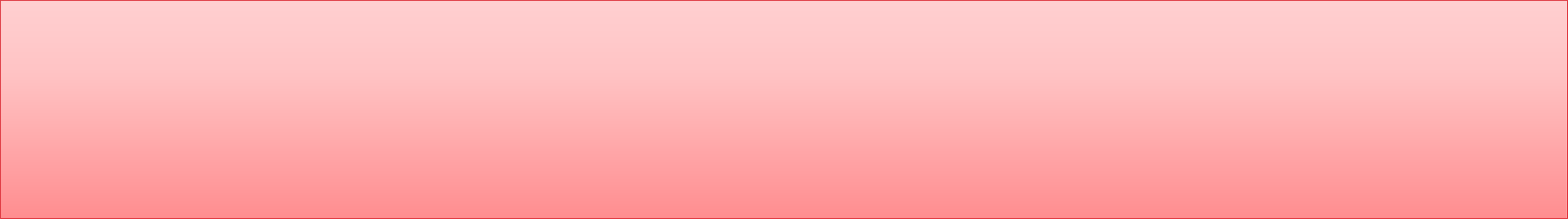 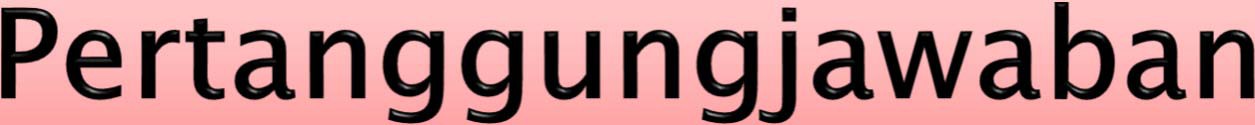 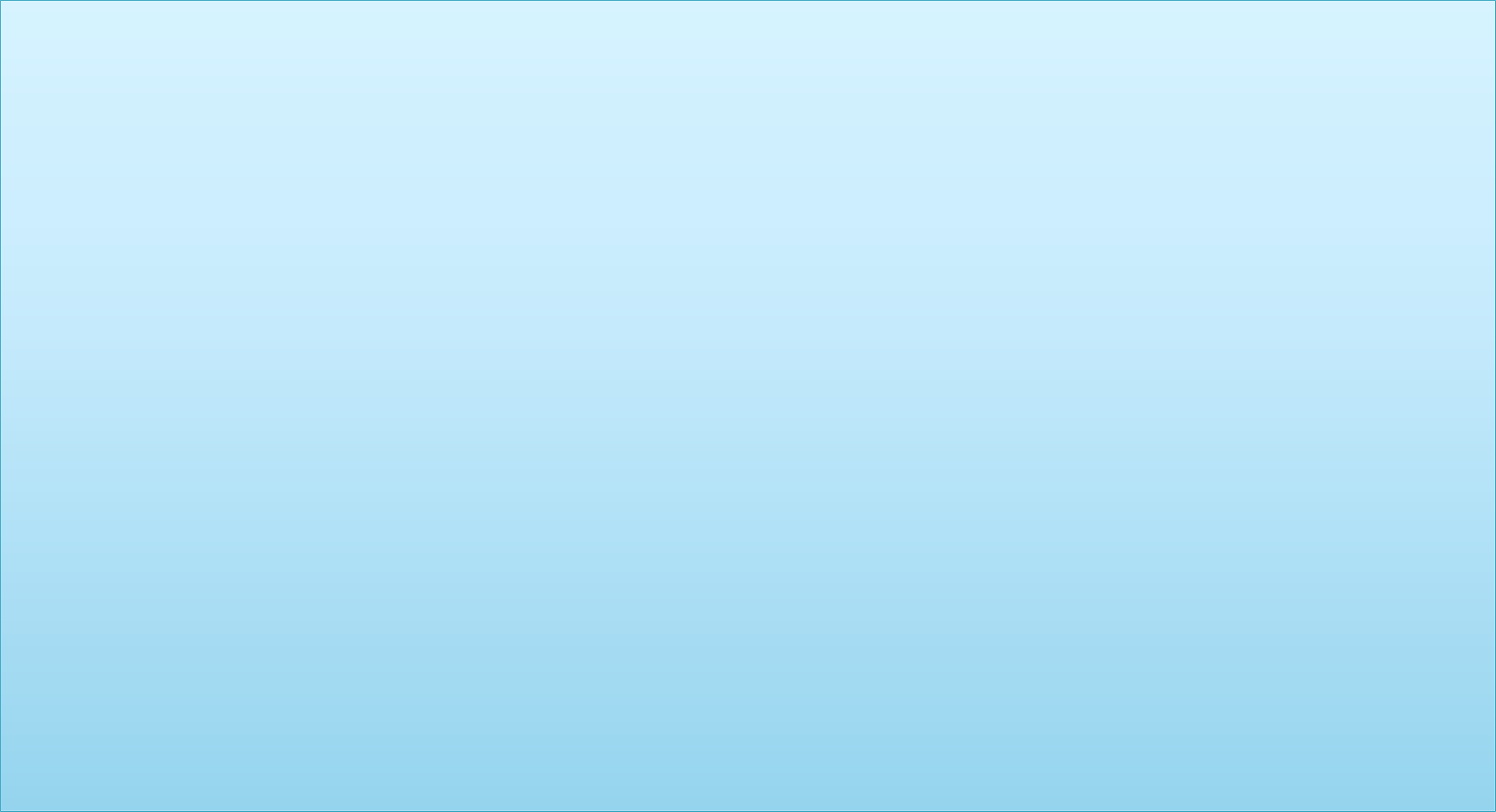 🞂​  JPKP akan melaporkan semua temuan kepada penanggung jawab  program  pemerintah  secara  santun,  untuk  tujuan perbaikan disegala bidang - disetiap jenjang
🞂​  JPKP selalu melakukan klarifikasi secara professional dan terukur  terhadap  semua  temuan  permasalahan  sebelum pelaporan/pemberitaan   dan   informasi   atau   temuan lainnya, baik itu datangnya dari internal JPKP, Masyarakat maupun Pemerintah guna menghindari kekeliruan, tepat dalam  penanganan  dengan  solusi  jitu  yang  cepat  dan bertanggungjawab
🞂​  JPKP bekerja dan mengabdi secara tulus dan ikhlas serta bertanggungjawab   melalui    kepengurusan   jaringan terstruktur  yang  dimilikinya  dimulai  dari  lingkungan terkecil di tingkat RT sampai ke Pusat (Presiden)
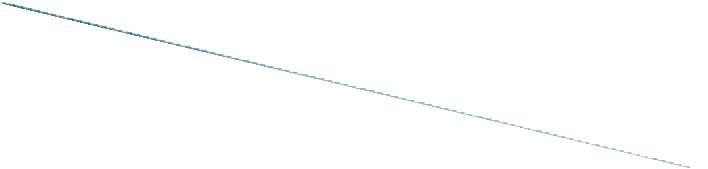 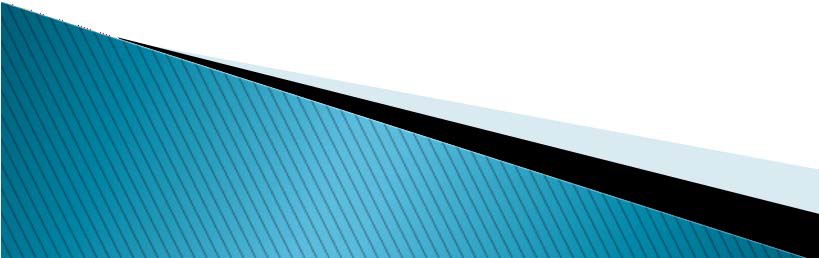 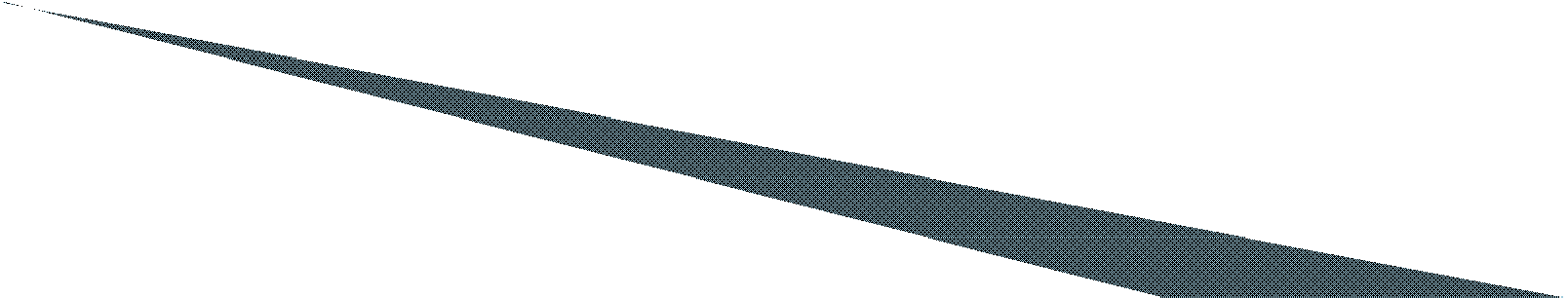 by Maret SUEKEN _ KETUA UMUM
JPKP
Monday, June 7, 2021
31
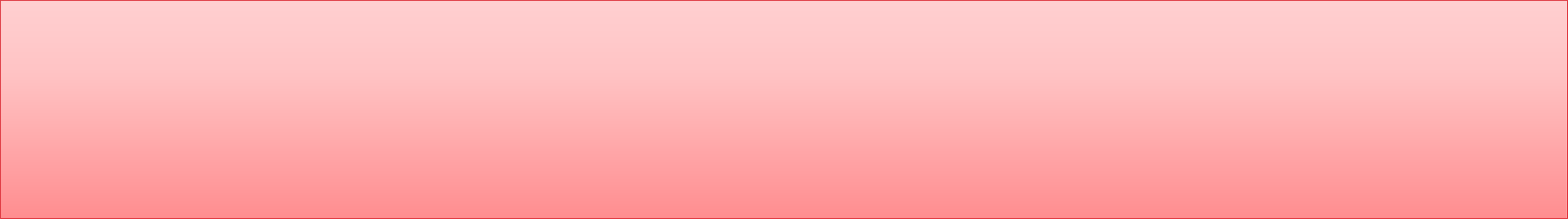 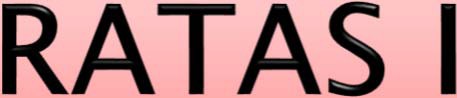 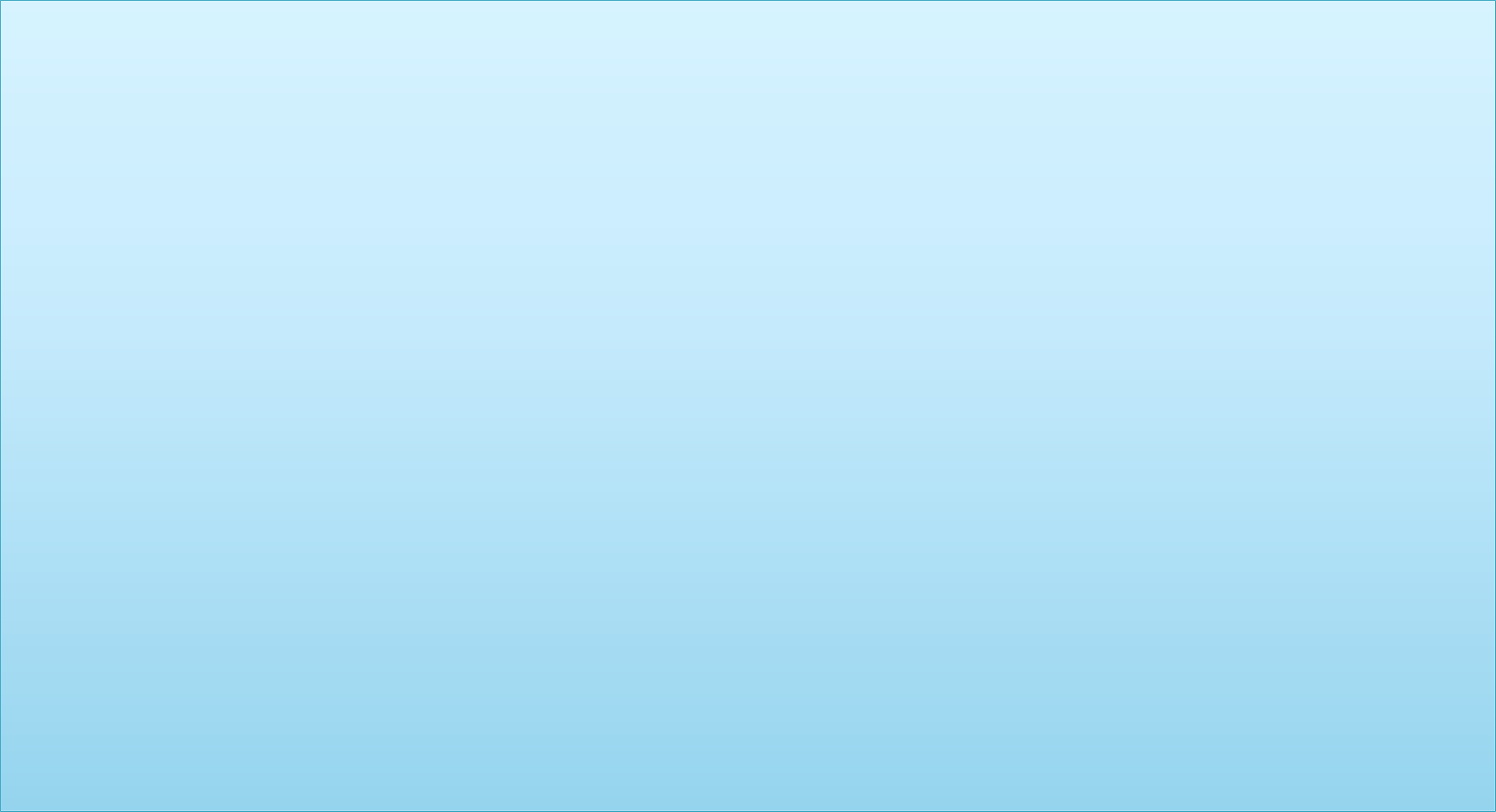 RATAS  I   JPKP  diselenggarakan  pada  tanggal  18 April 2015 di The Wahid Institute Jakarta, dengan keputusan/rekomendasi:
Segera membentuk tim perumus AD/ART guna 	menyempurnakan  AD/ART  untuk  kemudian 	disahkan
Merekomendasikan KETUA UMUM terpilih untuk 	segera dikukuhkan
Segera  menyelenggarakan  KONGRES  I  guna 	follow up poin a dan b diatas
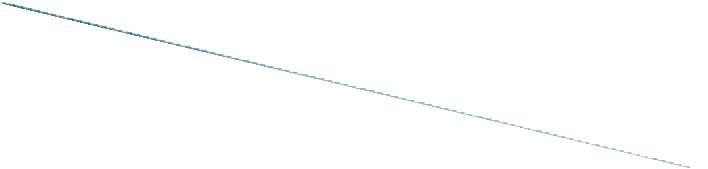 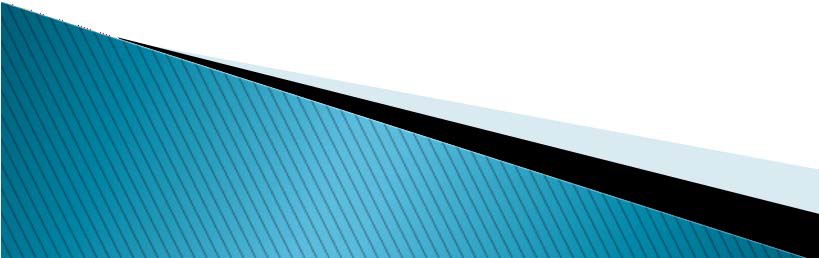 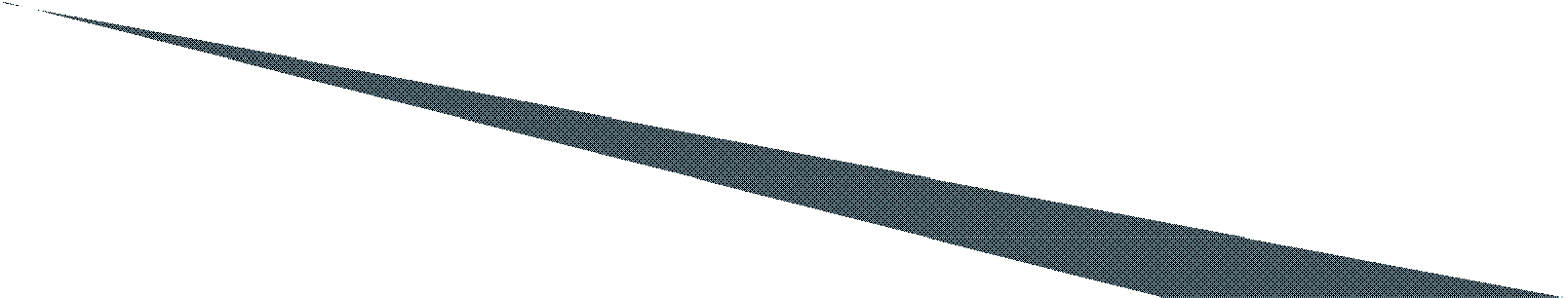 by Maret SUEKEN _ KETUA UMUM
JPKP
Monday, June 7, 2021
32
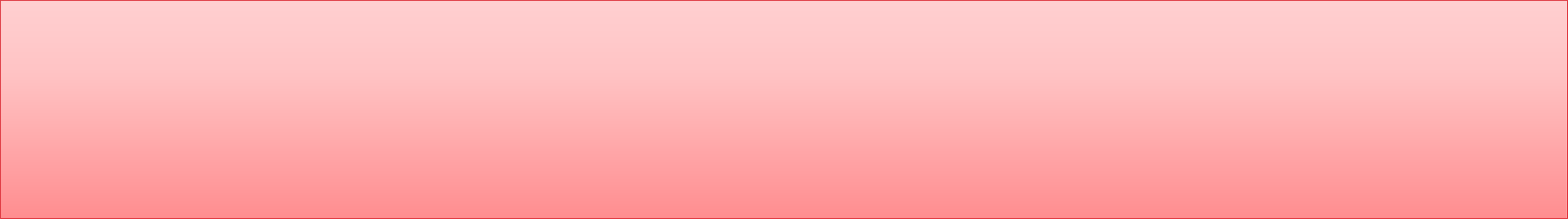 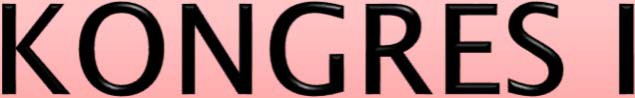 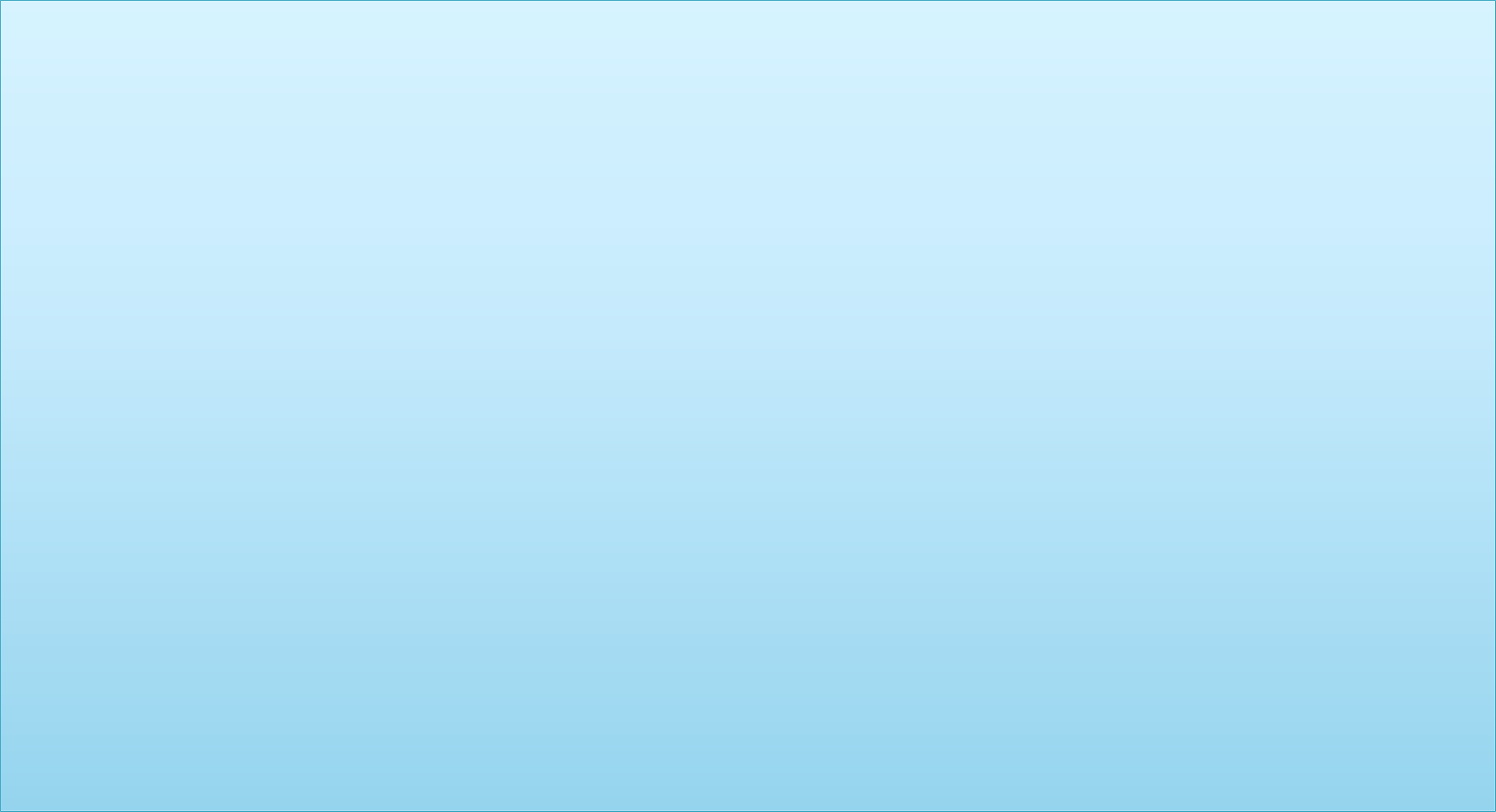 KONGRES pertama JPKP diselenggarakan pada tanggal 24-
25	Oktober	2015	di	Ancol	Jakarta,	dengan keputusan/rekomendasi:
a.	Mengesahkan	dan rekomendasi RATAS
menetapkan	AD	ART	hasil
b. Mengesahkan dan mengukuhkan KETUA UMUM hasil rekomendasi RATAS
c. Segera menyelenggarakan RAKERNAS I – Rapat Kerja Nasional  guna  menyusun  program  kerja  JPKP periode 2016-2021
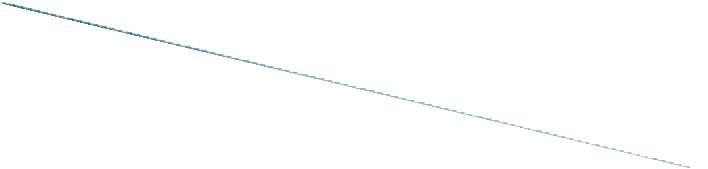 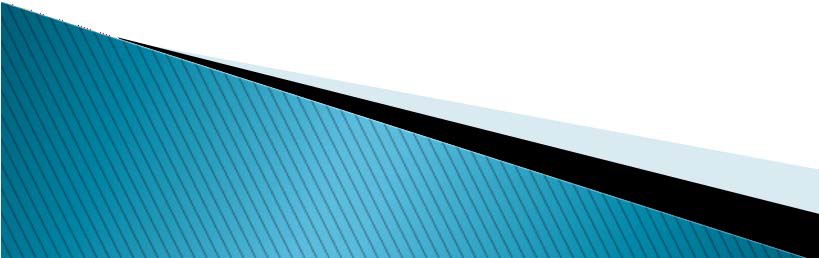 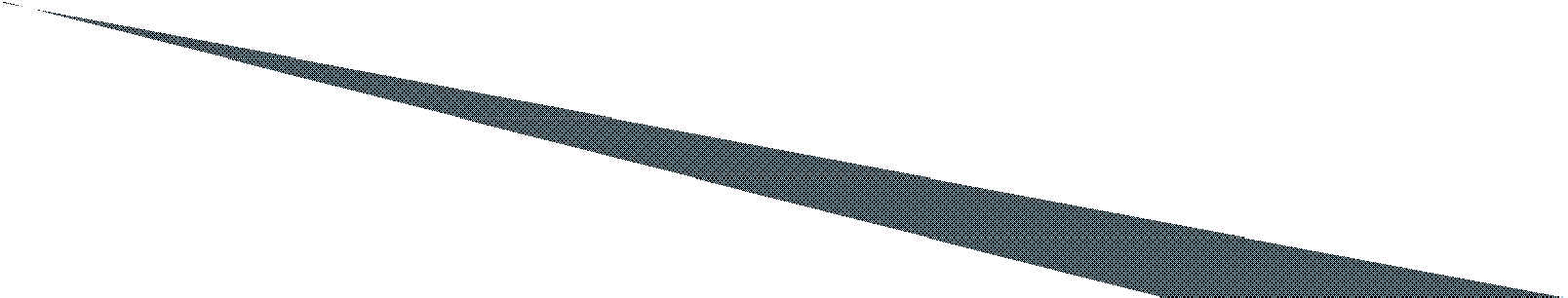 by Maret SUEKEN _ KETUA UMUM
JPKP
Monday, June 7, 2021
33
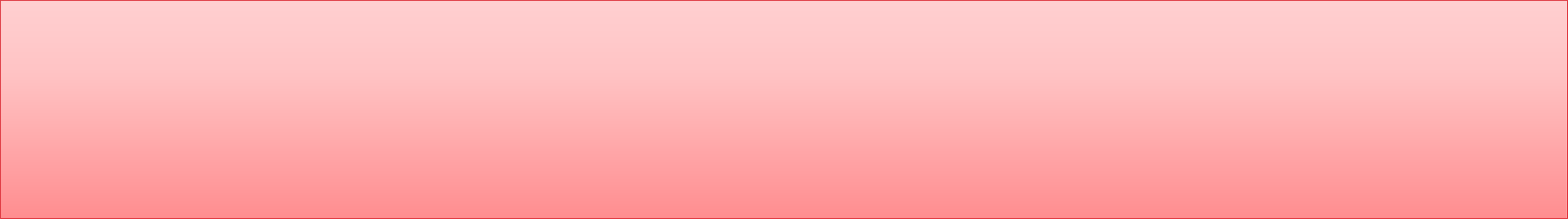 RAKERNAS I
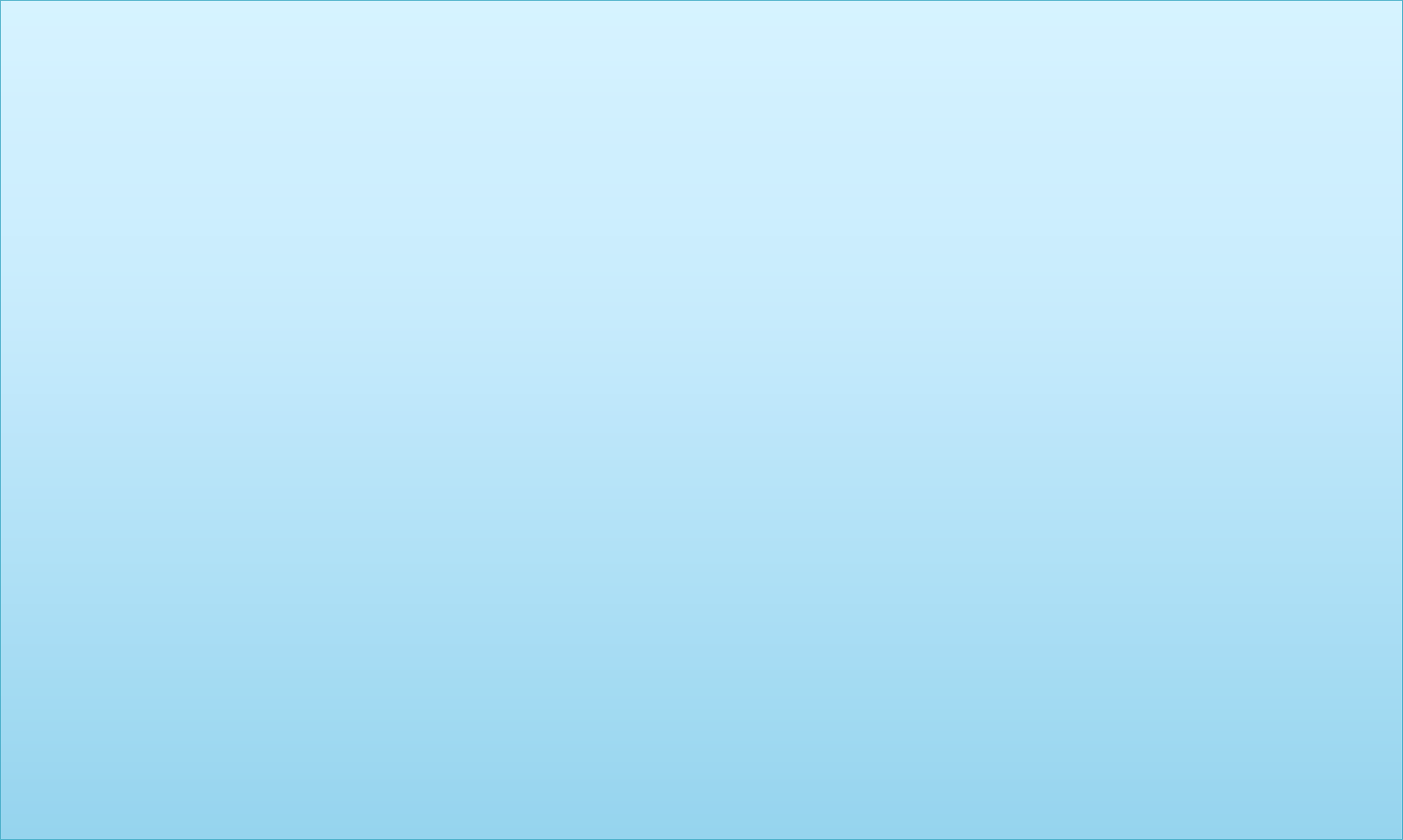 RAKERNAS  I,  Rapat  Kerja  Nasional  Pertama  JPKP diselenggarakan pada tanggal 16-17 Januari 2016 di Megamendung,  Puncak  Bogor  Jawa  Barat  dengan agenda:
a. Pembahasan
program
kerja
JPKP
secara
nasional	periode	2016-2017	yang	dihadiri	30 Provinsi
b. Menetapkan	hasil	RAKERNAS	yang	dibahas
Komisi
dalam	3	komisi	(Komisi	A	-	Organisasi,
B – Program Kerja dan Komisi C – Umum)
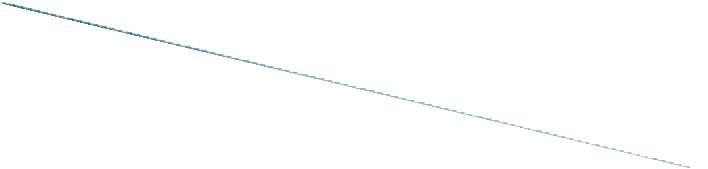 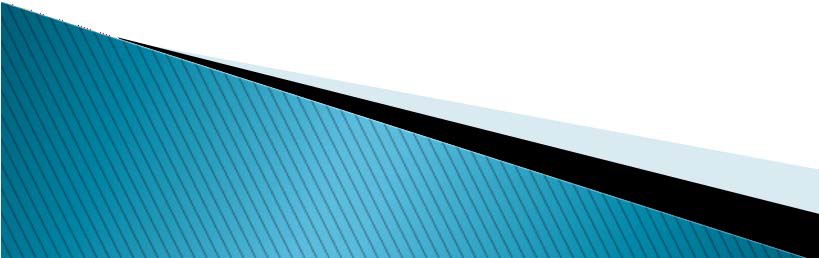 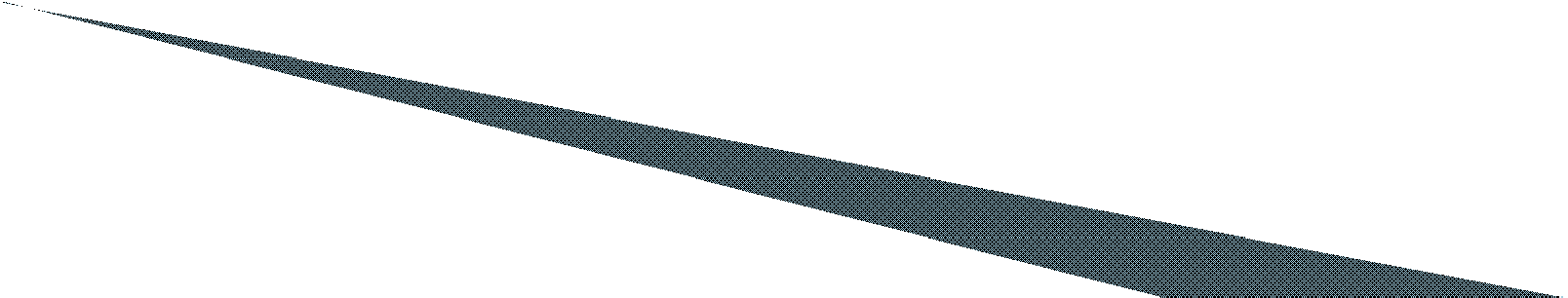 by Maret SUEKEN _ KETUA UMUM
JPKP
6M/o7n/d2a0y2, 1June 7, 2021
34
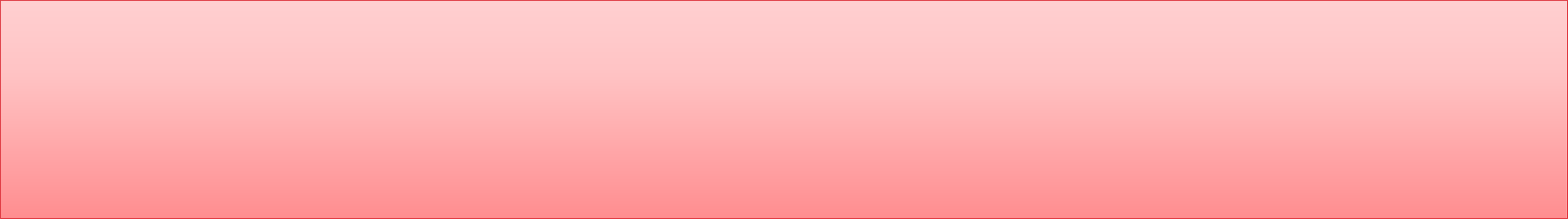 RAKERNAS II
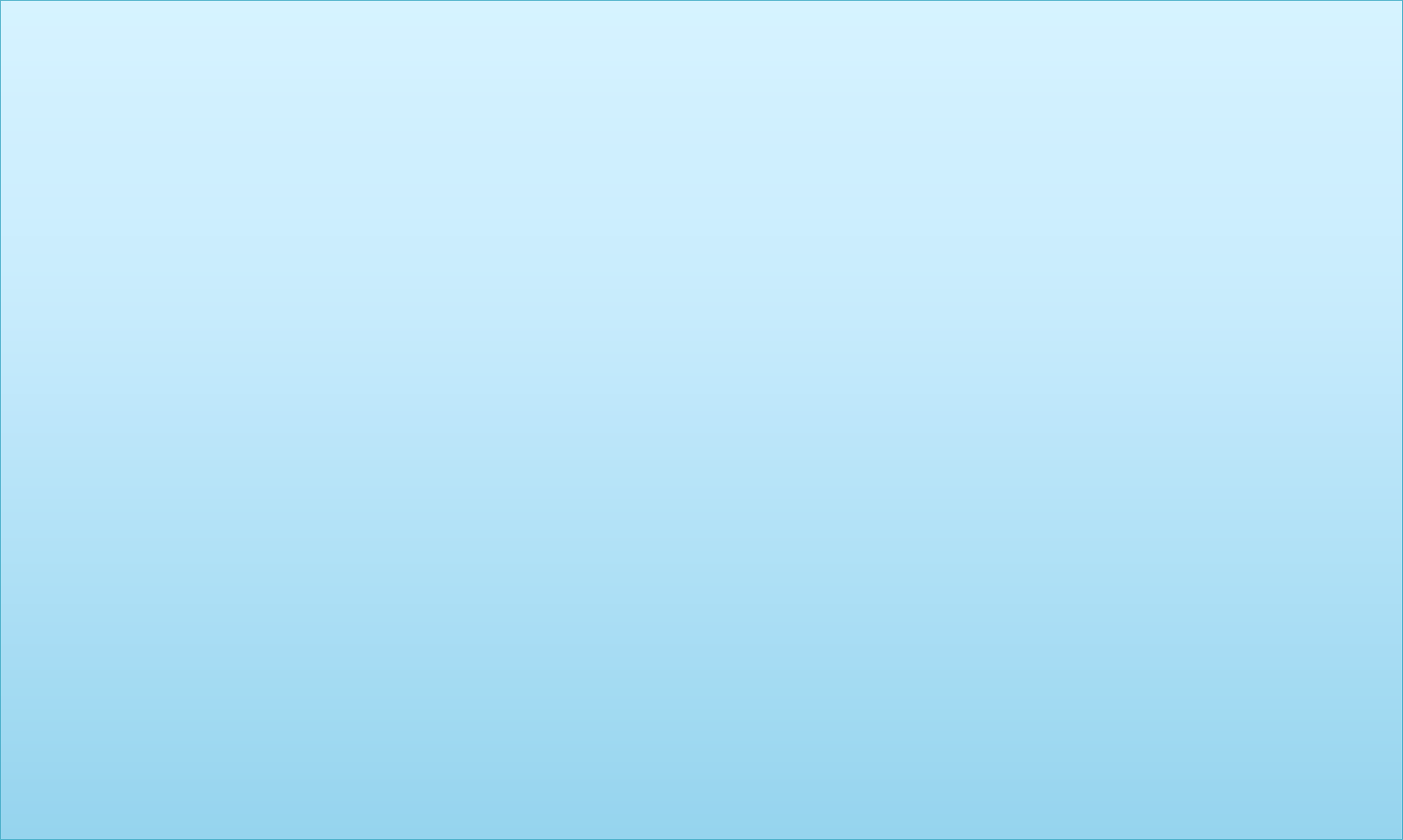 RAKERNAS  II,  Rapat  Kerja  Nasional  Kedua  JPKP diselenggarakan pada tanggal 16-17 Januari 2017 di Megamendung,  Puncak  Bogor  Jawa  Barat  dengan agenda:
a. Pembahasan
program
kerja
JPKP
secara
nasional	periode	2017-2018	yang	dihadiri	32 Provinsi
b. Menetapkan	hasil	RAKERNAS	yang	dibahas
Komisi
dalam	3	komisi	(Komisi	A	-	Organisasi,
B – Program Kerja dan Komisi C – Umum)
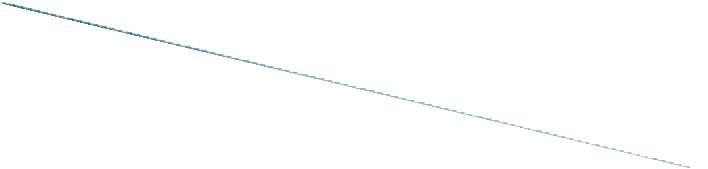 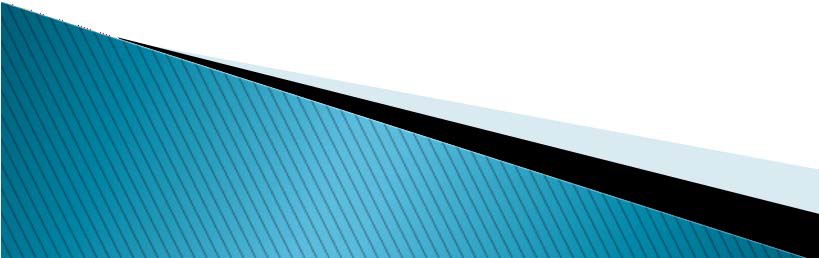 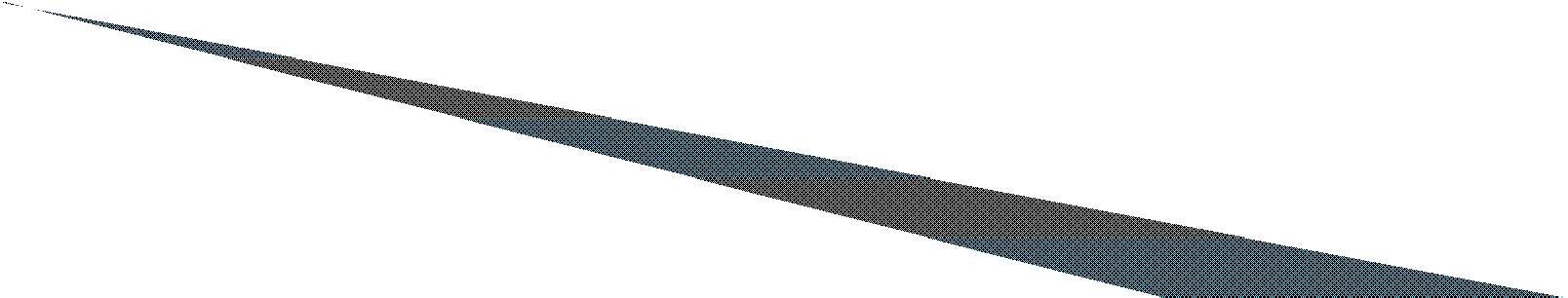 by Maret SUEKEN _ KETUA UMUM
JPKP
6M/o7n/d2a0y2, 1June 7, 2021
35
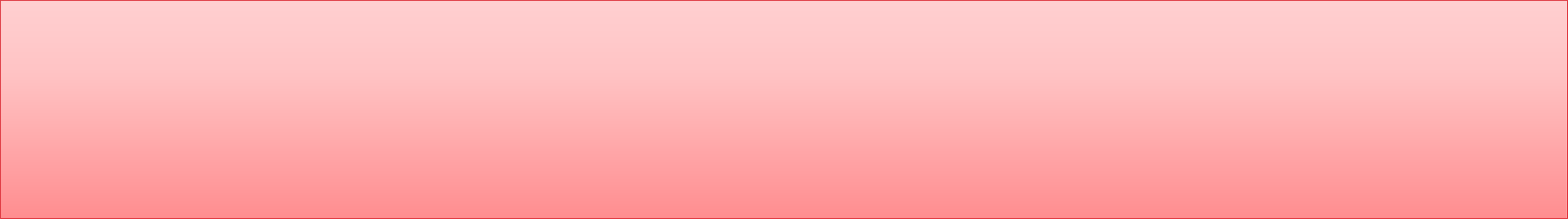 RAKERNAS III
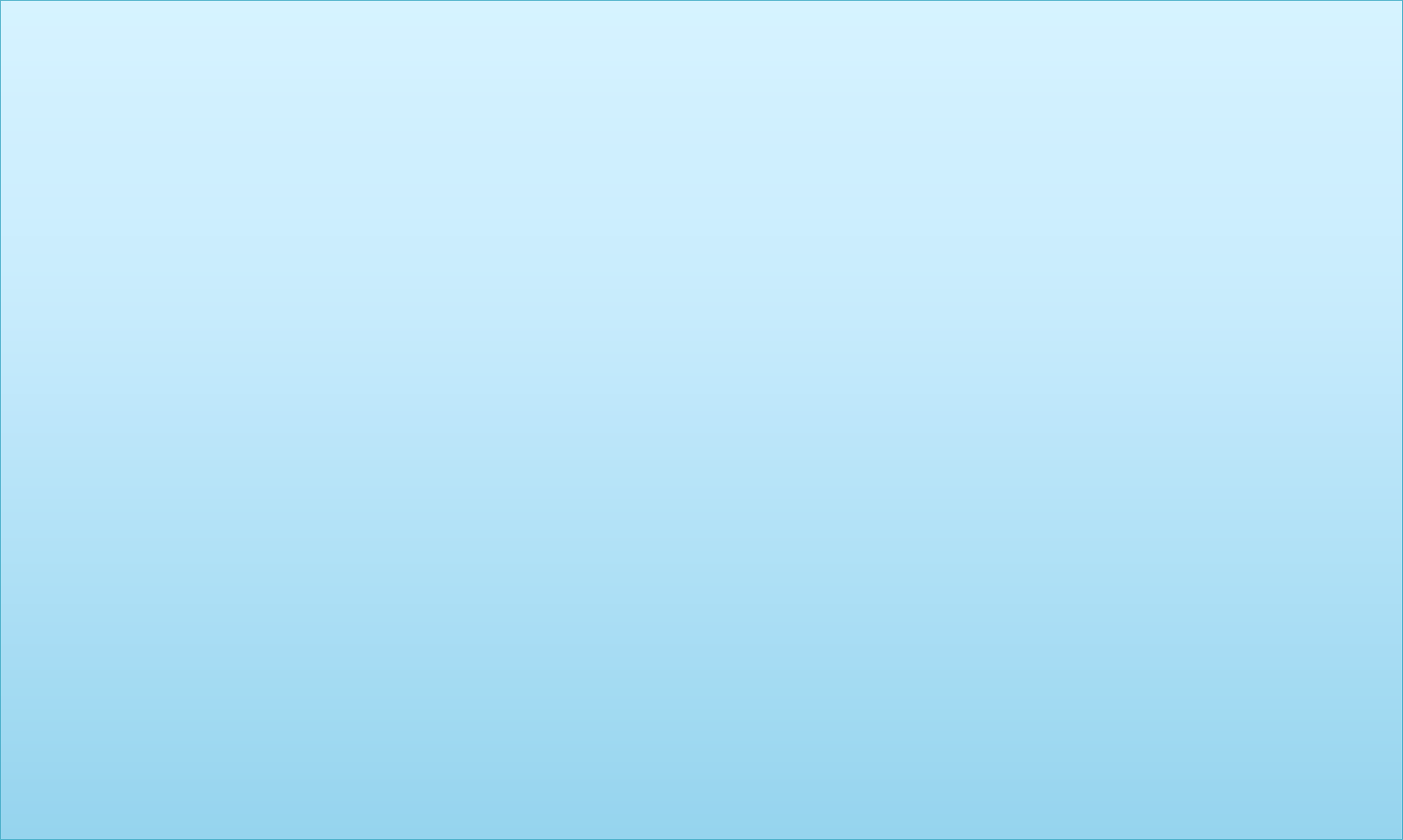 RAKERNAS	III,	Rapat
Kerja	Nasional	Ketiga	JPKP
diselenggarakan pada tanggal 17-19 Januari 2018 di Megamendung,  Puncak  Bogor  Jawa  Barat  dengan agenda:
a. Pembahasan
program
kerja
JPKP
secara
nasional	periode	2018-2019	yang	dihadiri	32 Provinsi
b. Menetapkan	hasil	RAKERNAS	yang	dibahas
Komisi
dalam	3	komisi	(Komisi	A	-	Organisasi,
B – Program Kerja dan Komisi C – Umum)
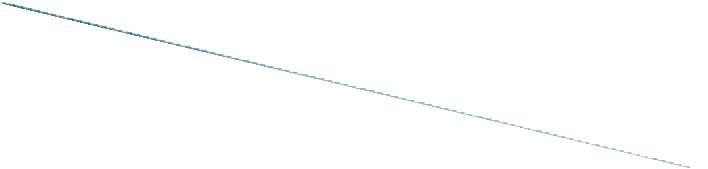 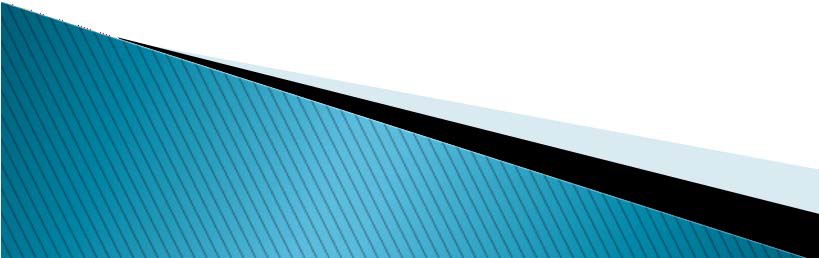 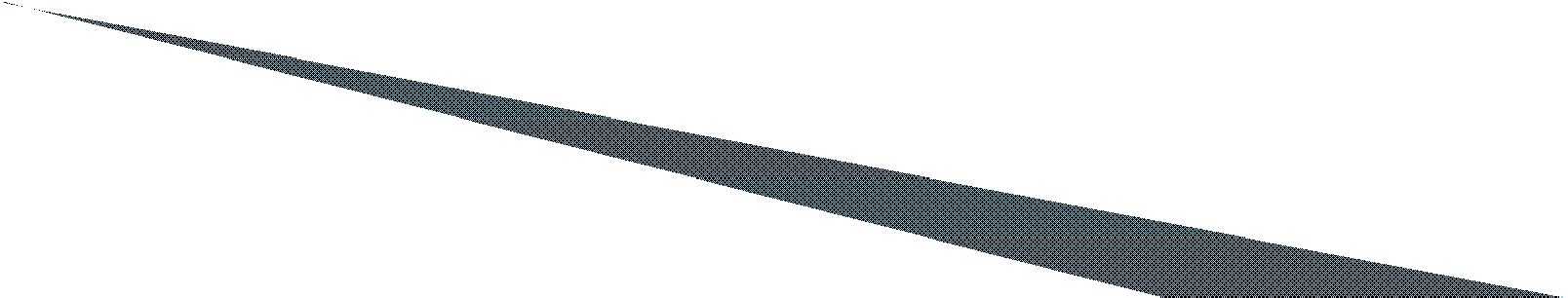 by Maret SUEKEN _ KETUA UMUM
JPKP
6M/o7n/d2a0y2, 1June 7, 2021
36
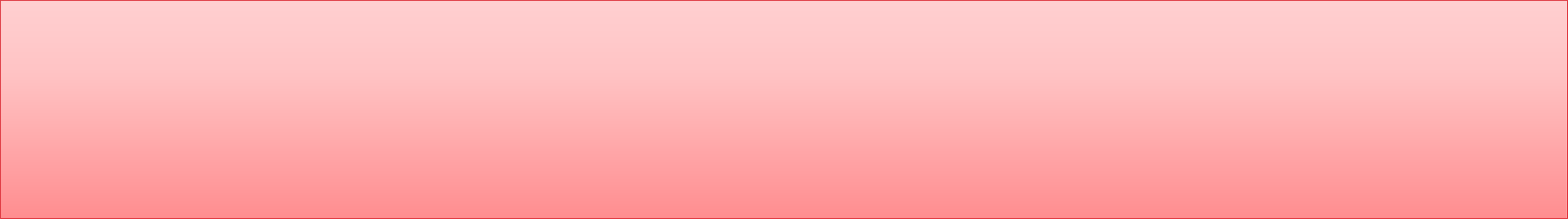 RAKERNAS IV
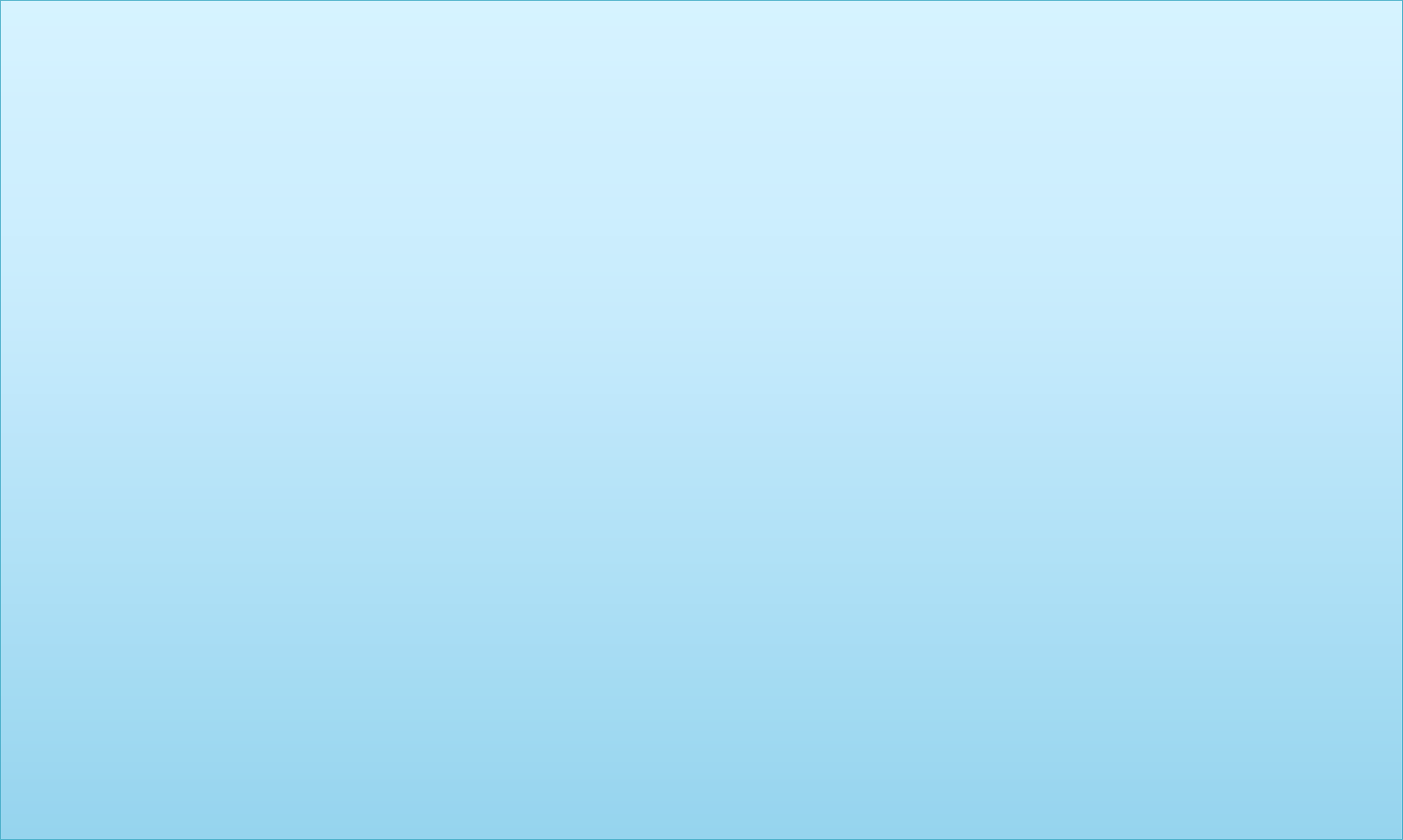 RAKERNAS IV, Rapat Kerja Nasional Keempat JPKP
diselenggarakan
pada Haji,
tanggal	18-20	Januari Sudiang	 Kota	Makassar
2019	di	Asarama
Sulawesi Selatan dengan agenda:
Pembahasan   program   kerja   JPKP   secara 	nasional periode 2019-2020 yang dihadiri 34 	Provinsi dan 1 Pewakilan Wilayah Luar Negeri
Menetapkan  hasil  RAKERNAS  yang  dibahas 	dalam 4 komisi
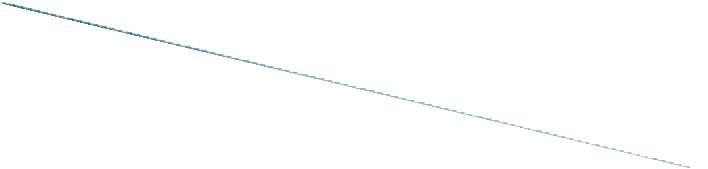 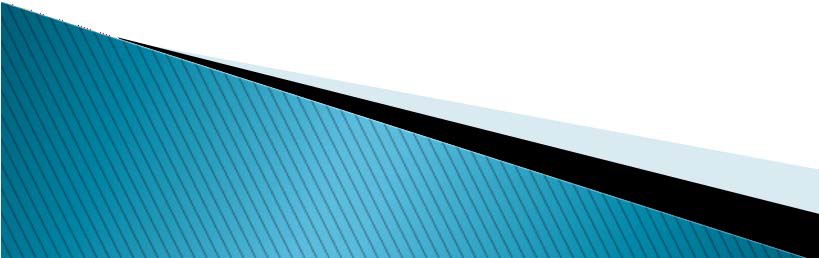 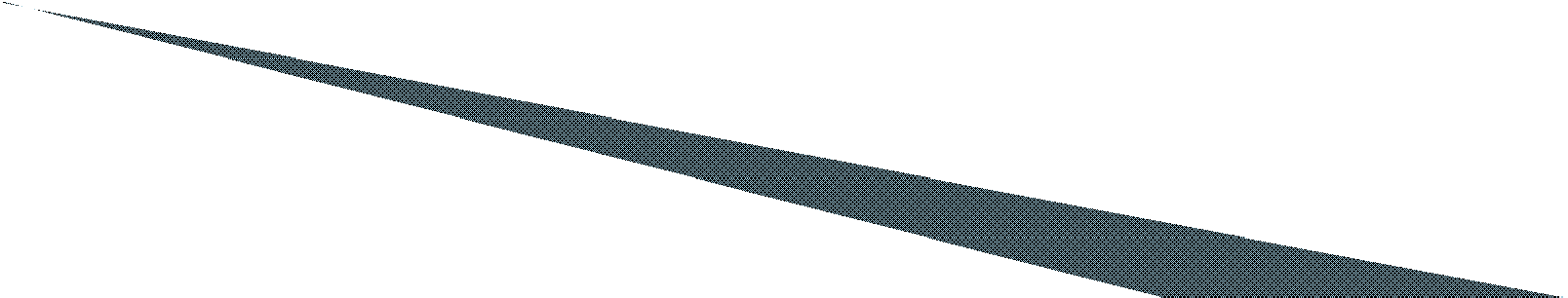 by Maret SUEKEN _ KETUA UMUM
JPKP
6M/o7n/d2a0y2, 1June 7, 2021
37
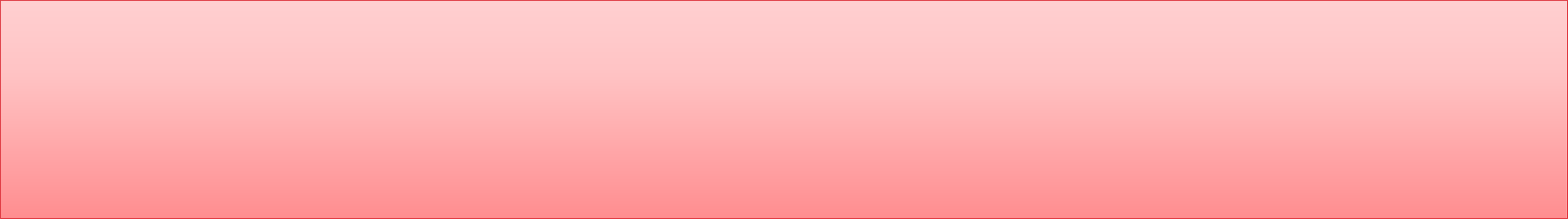 RAKERNAS V – KONGRES II
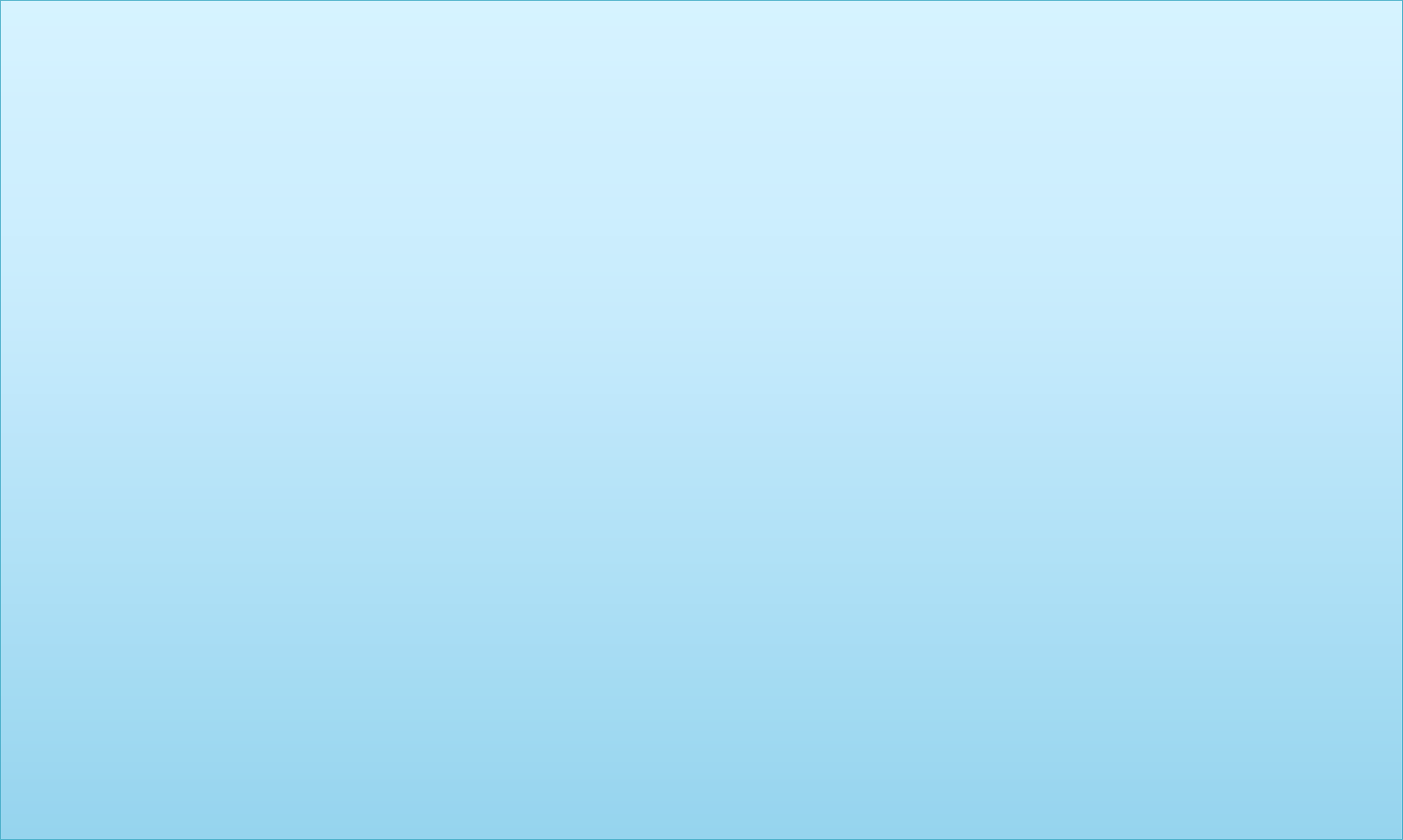 RAKERNAS
V	–	KONGRES	II,	Rapat	Kerja	Nasional
Kelima	dilaksanakan	bersamaan	dengan
Kongres
Nasional  Kedua  JPKP  yang  diselenggarakan  pada tanggal  17-19  Januari  2020  di  Kinasih  Resort, Caringin – Jawa Barat dengan agenda:
Pemilihan/Penetapan/Pengukuhan	KETUA	UMUM periode 2020-2025
Pembahasan	program	kerja	JPKP	secara	nasional periode 2020-2021 yang dihadiri 34	Provinsi dan 1 Pewakilan Wilayah Luar Negeri
Menetapkan hasil RAKERNAS yang dibahas dalam 4 komisi
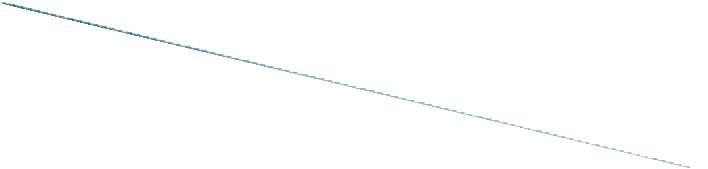 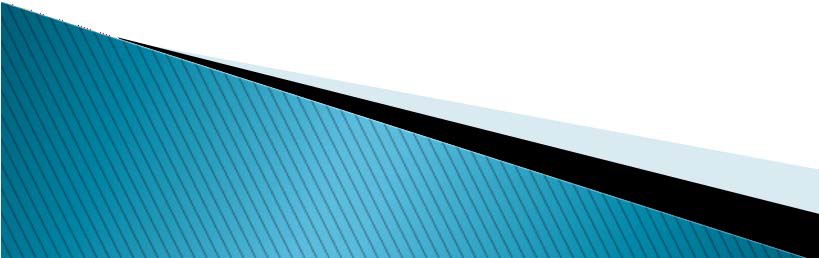 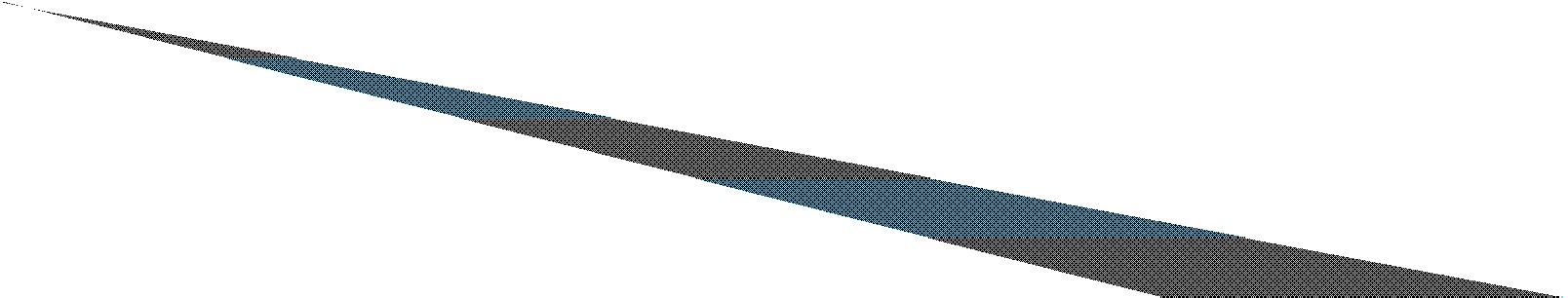 by Maret SUEKEN _ KETUA UMUM
JPKP
6M/o7n/d2a0y2, 1June 7, 2021
38
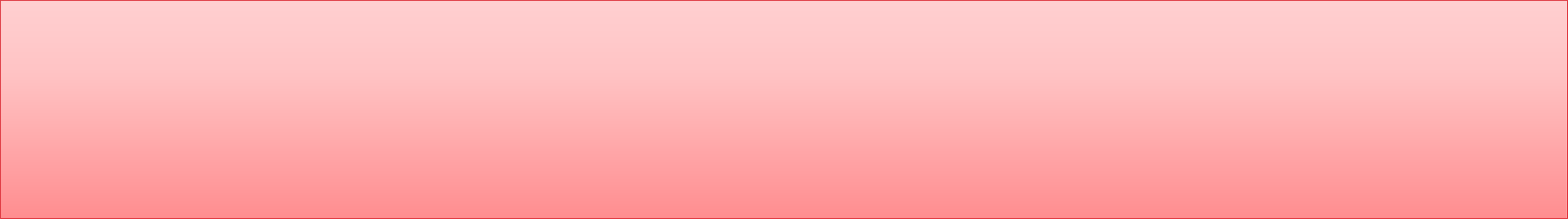 RAKERNAS VI
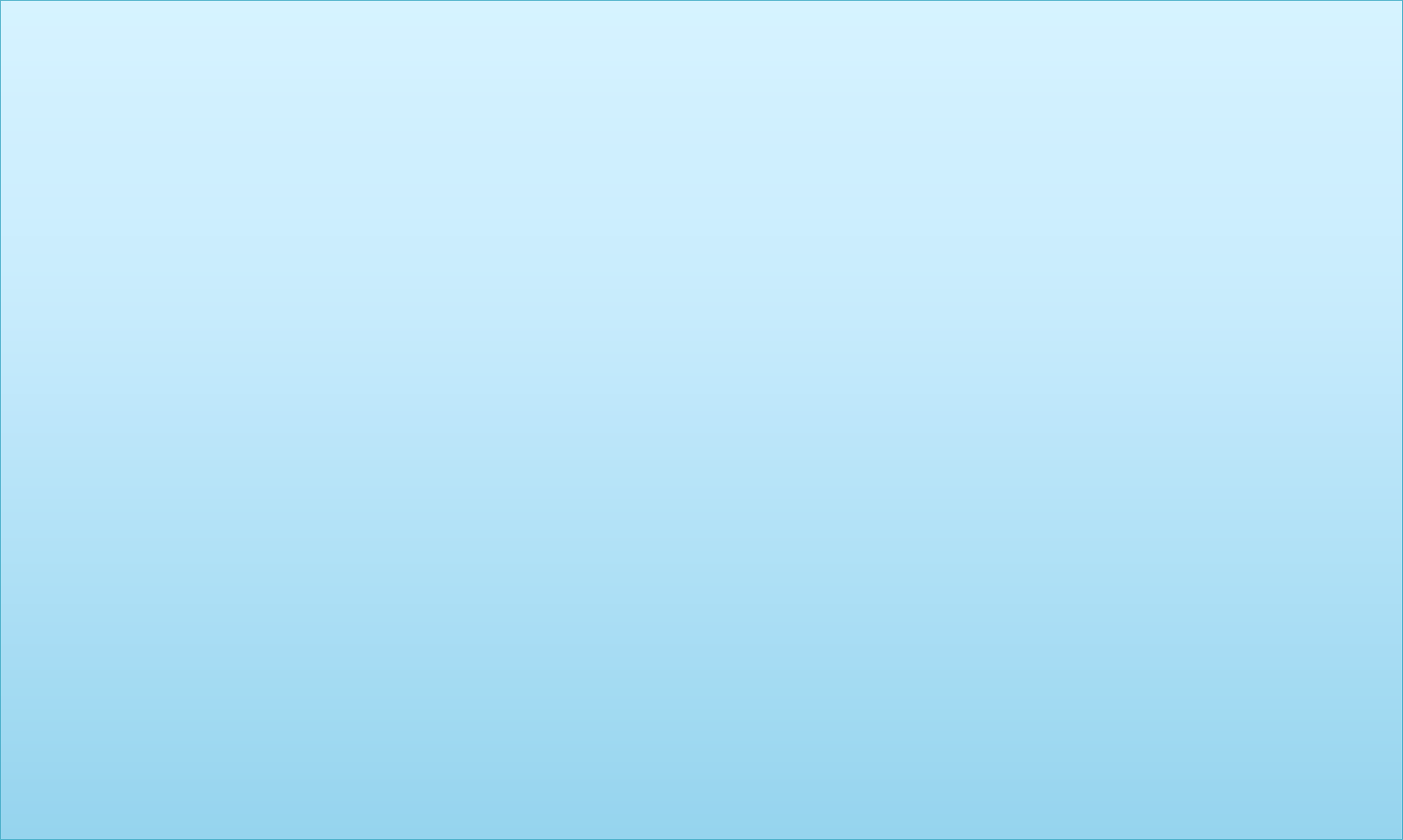 RAKERNAS	VI,
Rapat	Kerja	Nasional	Keenam	JPKP
diselenggarakan pada tanggal 05-07 Maret 2021di Asrama  Haji  Embarkasi  Padang,  Sumatera  Barat dengan agenda:
	Pembahasan program kerja JPKP secara nasional periode 2021-2022 yang dihadiri 32  Provinsi
	Menetapkan hasil RAKERNAS yang dibahas dalam 5 komisi yaitu:
🞄  Komisi A; Bidang kemanusiaan
🞄  Komisi B; Bidang pemberdayaan
🞄  Komisi C; Bidang EKIP
🞄	Komisi D; Bidang hukum dan kerjasama antar lembaga
🞄	Komisi E; Bidang KKPO dan umum
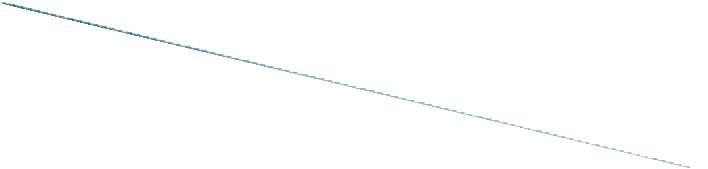 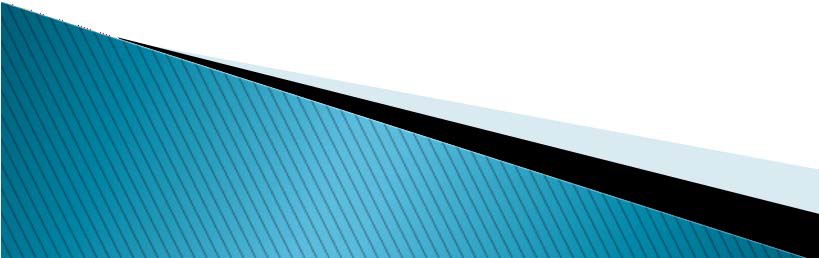 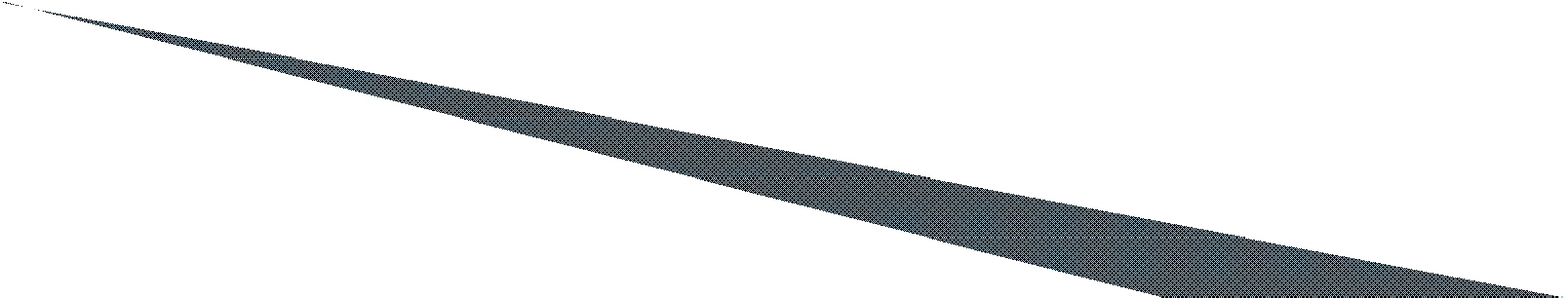 by Maret SUEKEN _ KETUA UMUM
JPKP
6M/o7n/d2a0y2, 1June 7, 2021
39
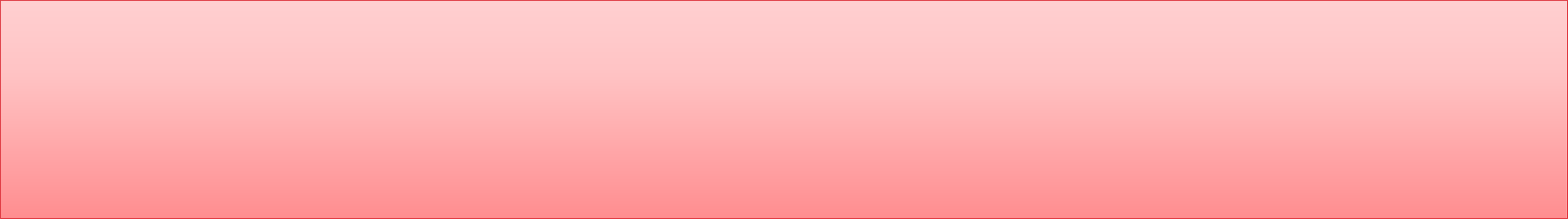 RAKERNAS VII
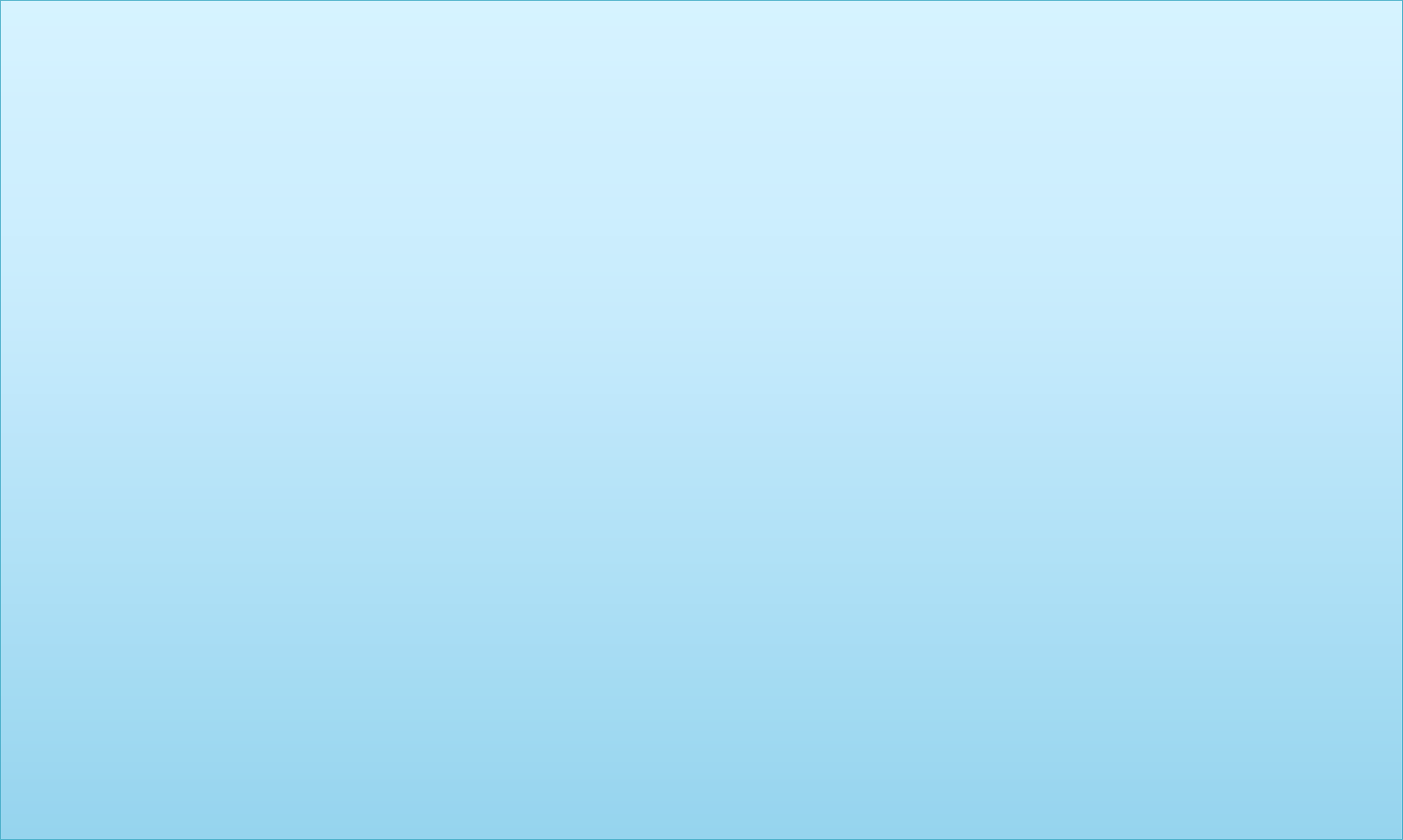 RAKERNAS VII,
Rapat	Kerja	Nasional	Ketujuh	JPKP
diselenggarakan pada tanggal 14-15 Januari 2022di Taman Mini Indonesia Indah- DKI Jakarta dengan agenda:
	Pembahasan program kerja JPKP secara nasional periode 2022-2023 yang dihadiri 32  Provinsi
	Menetapkan hasil RAKERNAS yang dibahas dalam 5 komisi yaitu:
🞄  Komisi A; Bidang kemanusiaan
🞄  Komisi B; Bidang pemberdayaan
🞄  Komisi C; Bidang EKIP
🞄	Komisi D; Bidang hukum dan kerjasama antar lembaga
🞄	Komisi E; Bidang KKPO dan umum
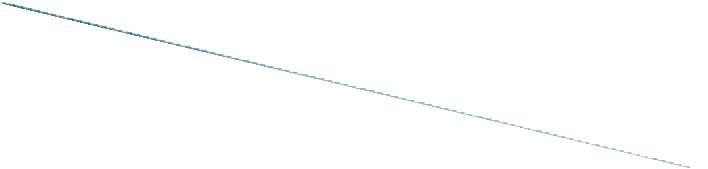 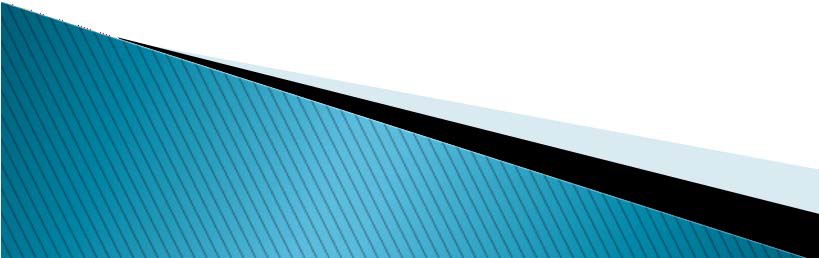 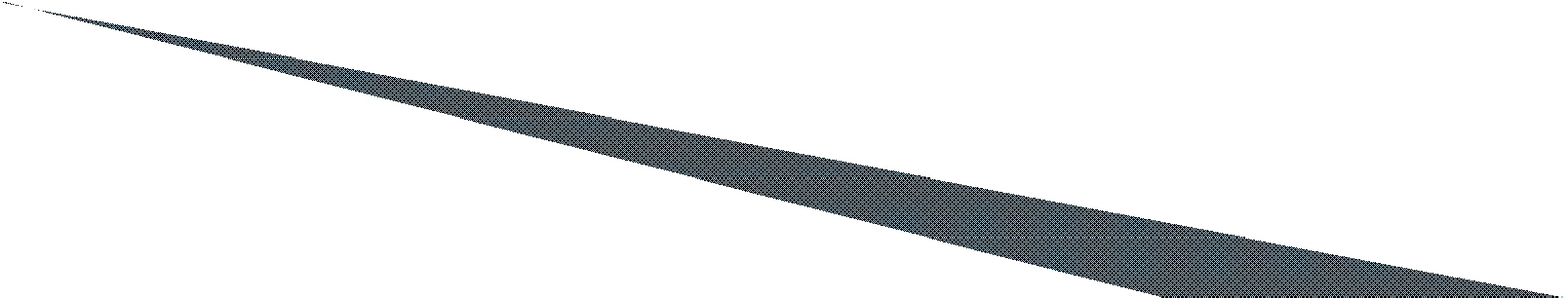 by Maret SUEKEN _ KETUA UMUM
JPKP
6M/o7n/d2a0y2, 1June 7, 2021
40
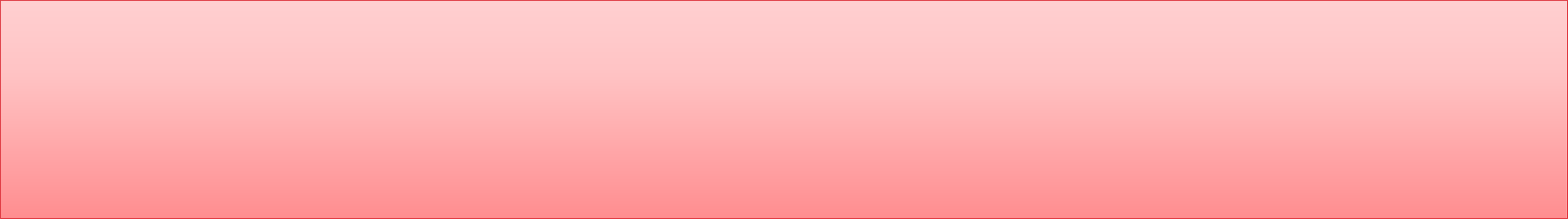 RAKERNAS VIII
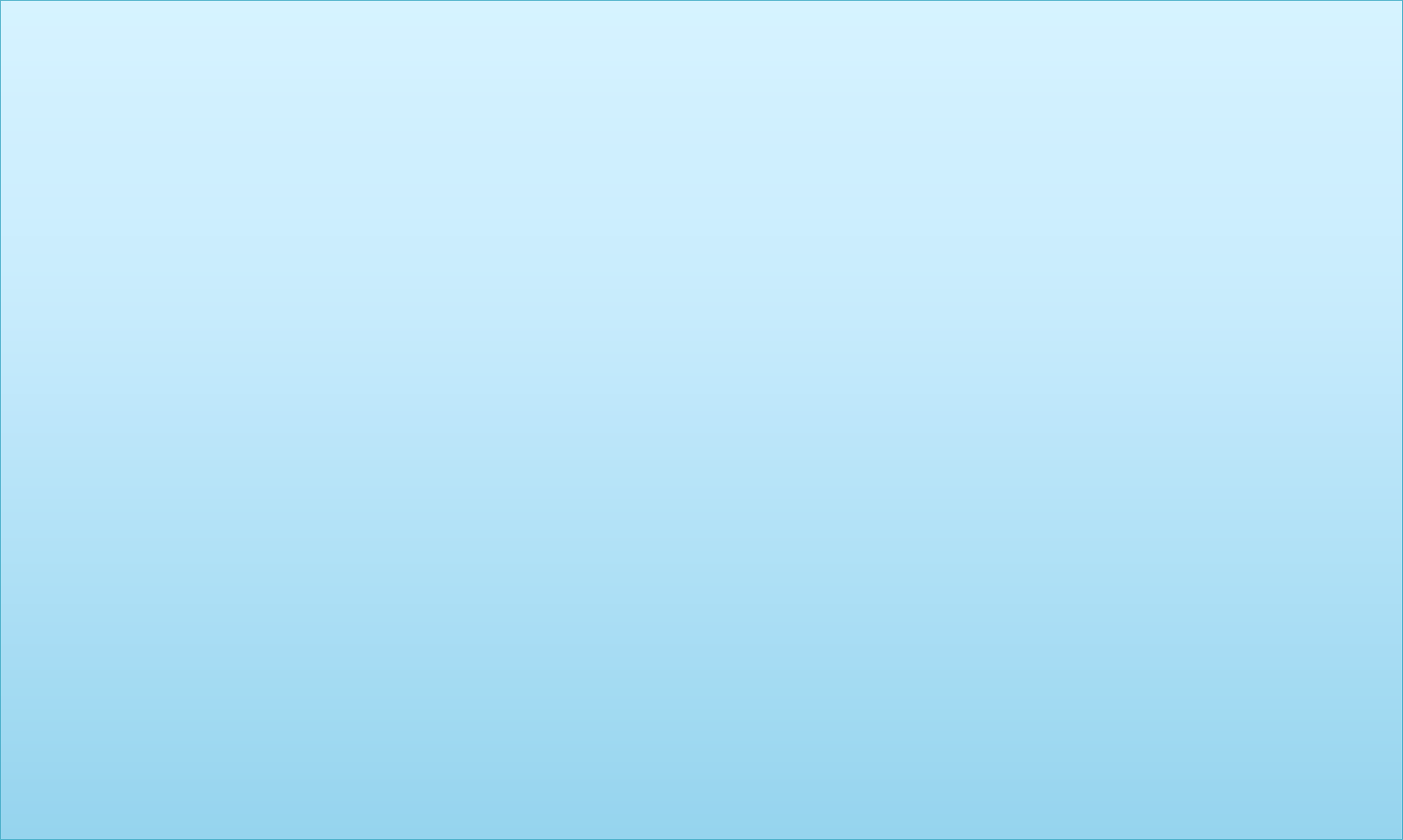 Rapat	Kerja	Nasional	Kedelapan	JPKP
RAKERNAS VII,
diselenggarakan pada tanggal 08-09 Desember 2023 di Asrama Haji Embarkasi - Balikpapan dengan agenda:
	Pembahasan program kerja JPKP secara nasional periode 2022-2023 yang dihadiri 32  Provinsi
	Menetapkan hasil RAKERNAS yang dibahas dalam 5 komisi yaitu:
🞄  Komisi A; Bidang kemanusiaan
🞄  Komisi B; Bidang pemberdayaan seni, budaya dan pendidikan
🞄  Komisi C; Bidang EKIP
🞄	Komisi D; Bidang hukum dan kerjasama antar lembaga
🞄	Komisi E; Bidang KKPO, humas dan umum
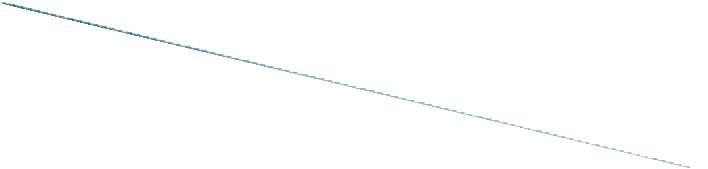 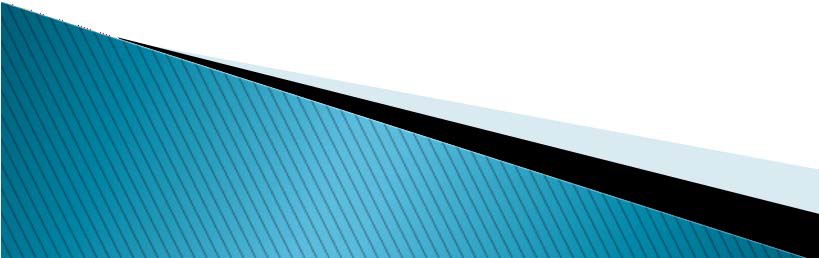 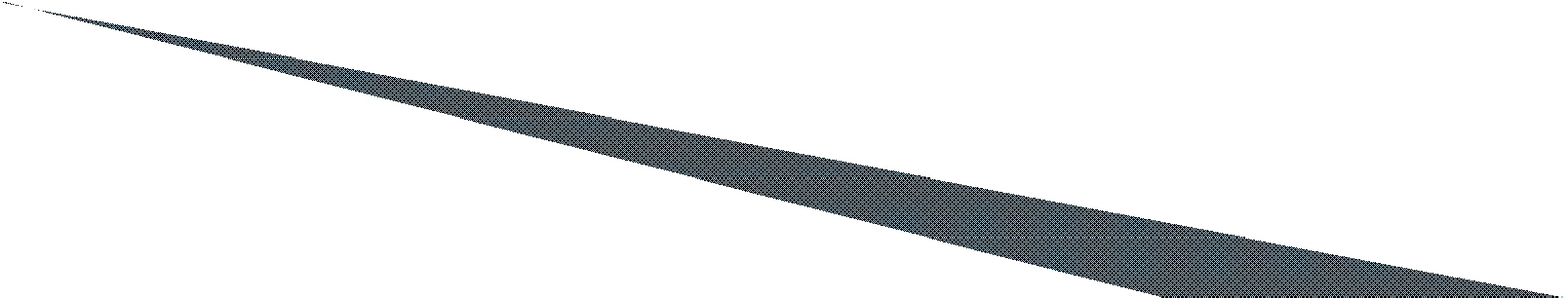 by Maret SUEKEN _ KETUA UMUM
JPKP
6M/o7n/d2a0y2, 1June 7, 2021
41
PENGABDIAN JPKP BIDANG PENDIDIKAN
SDN OEVETNAI DI DESA WEULUN KECAMATAN WEWIKU KABUPATEN MALAKA-NTT
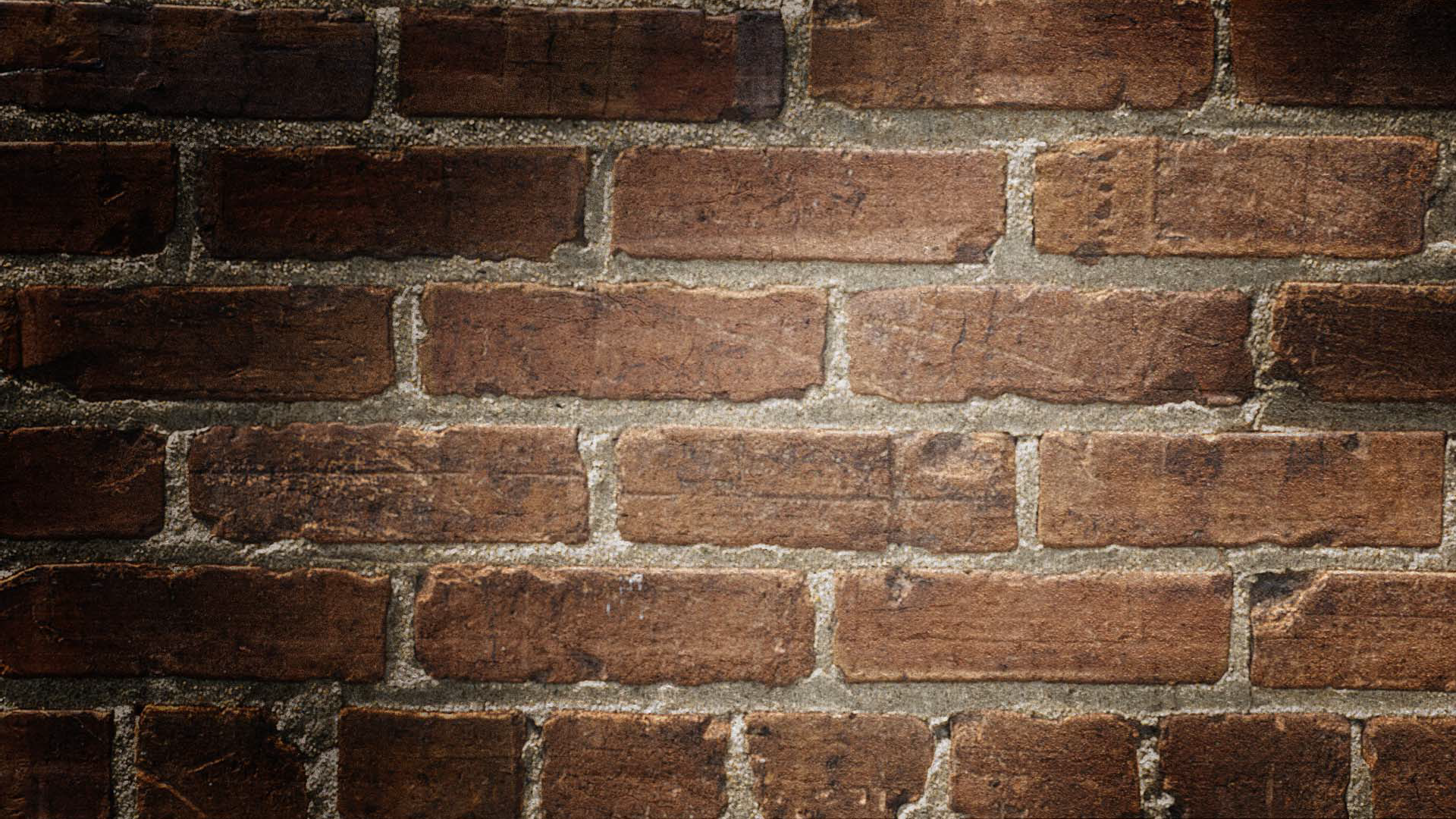 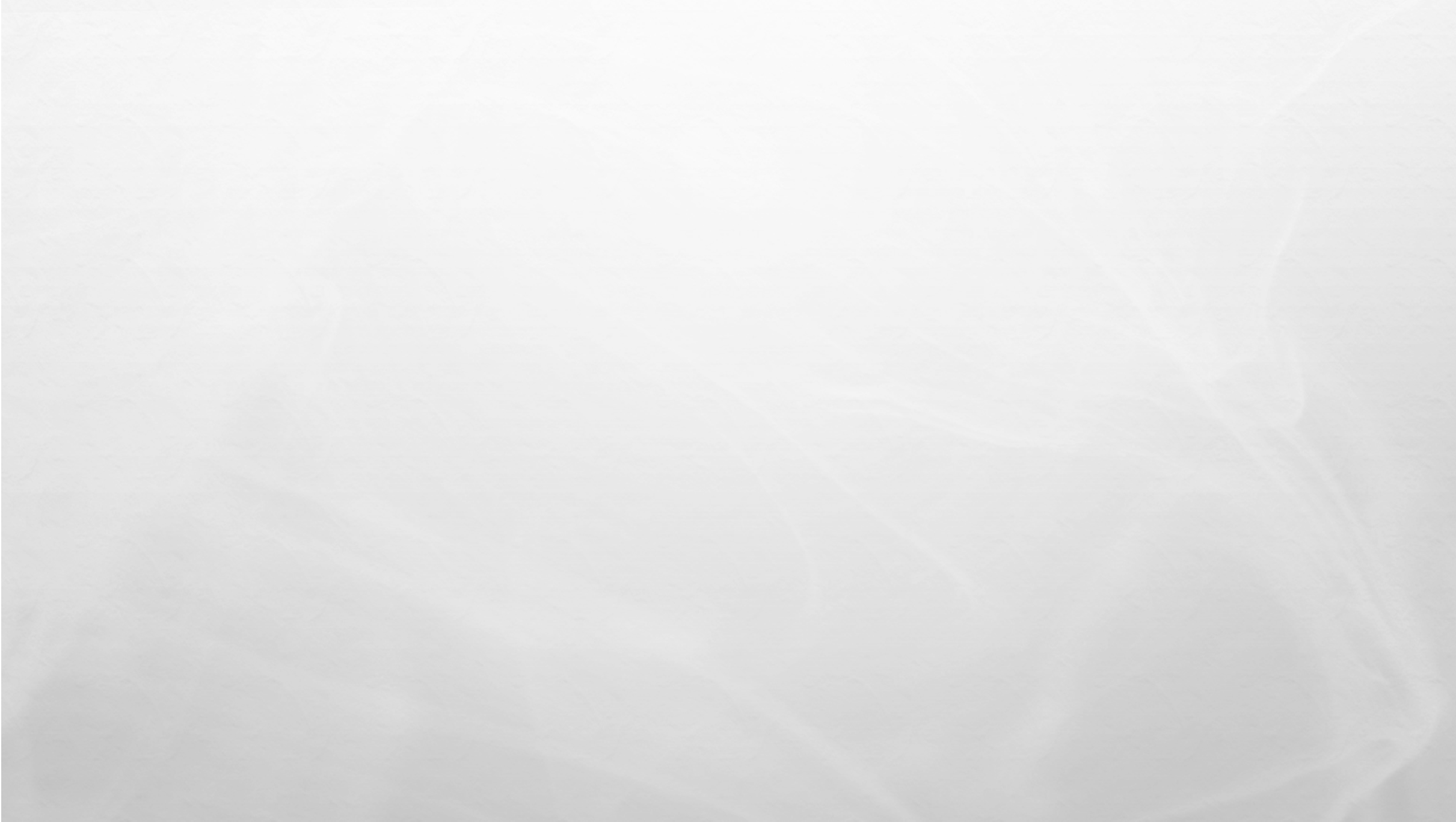 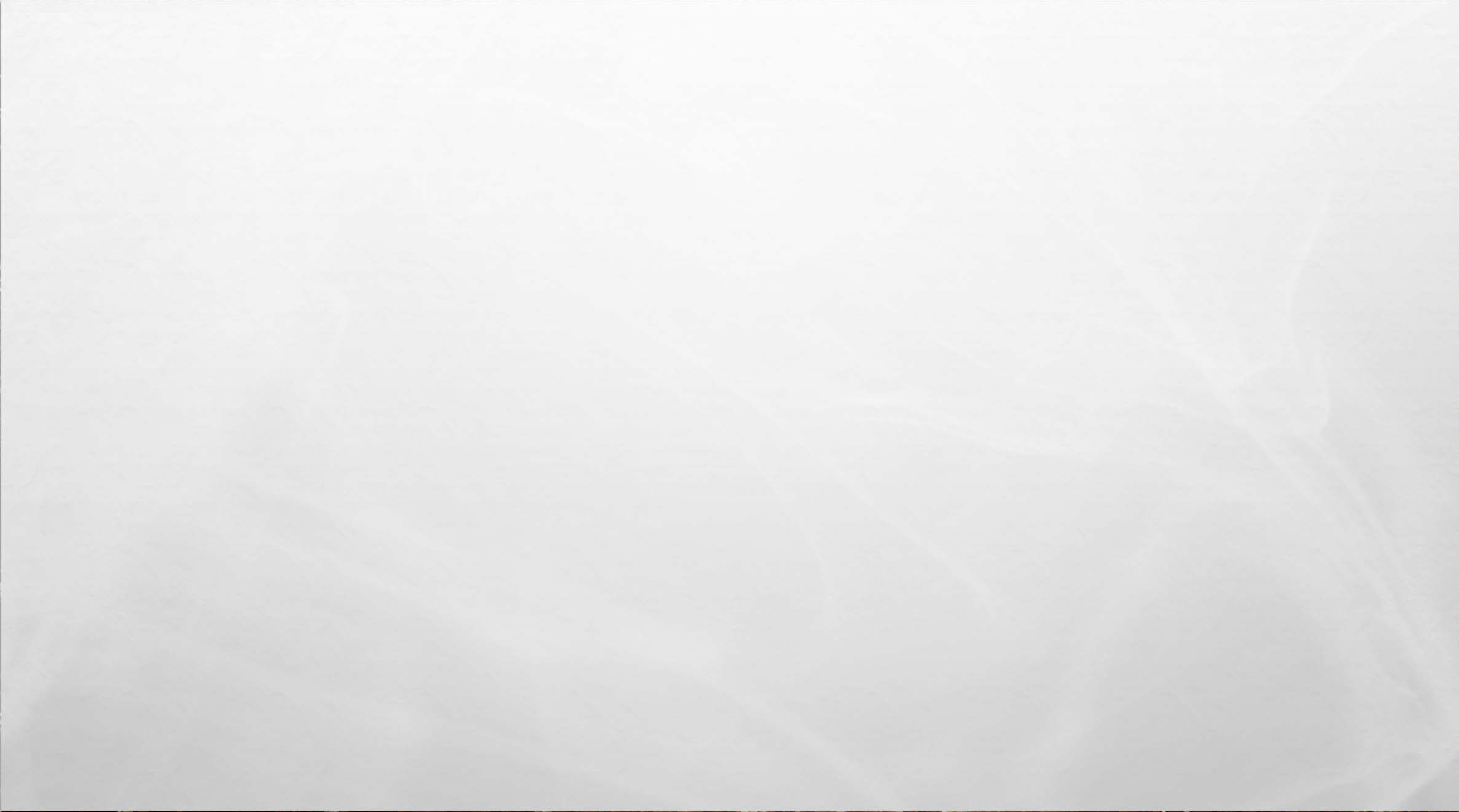 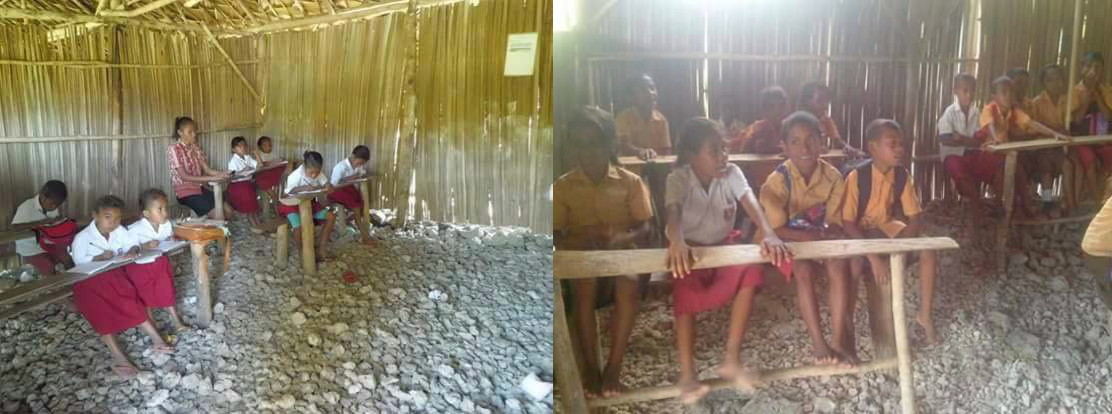 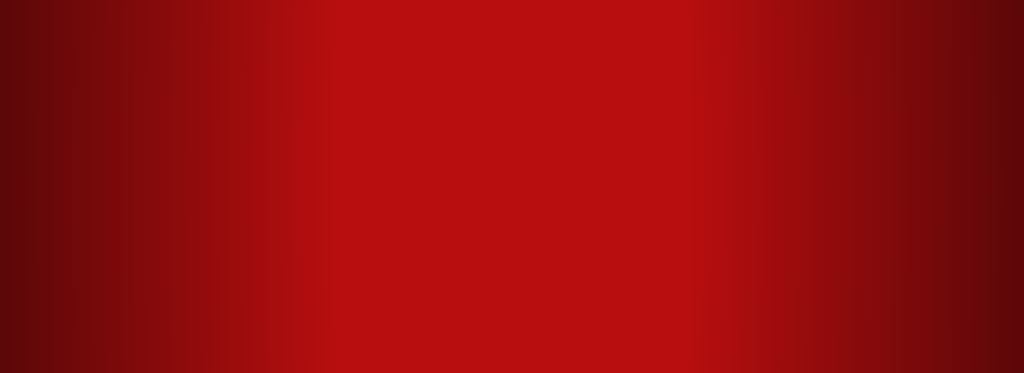 20
BY MARET SAMUEL SUEKEN _ KETUA UMUM/PENDIRI
TUESDAY, FEBRUARY 16, 2021
PENGABDIAN JPKP BIDANG PENDIDIKAN
SDN OEVETNAI DI DESA WEULUN KECAMATAN WEWIKU KABUPATEN MALAKA-NTT
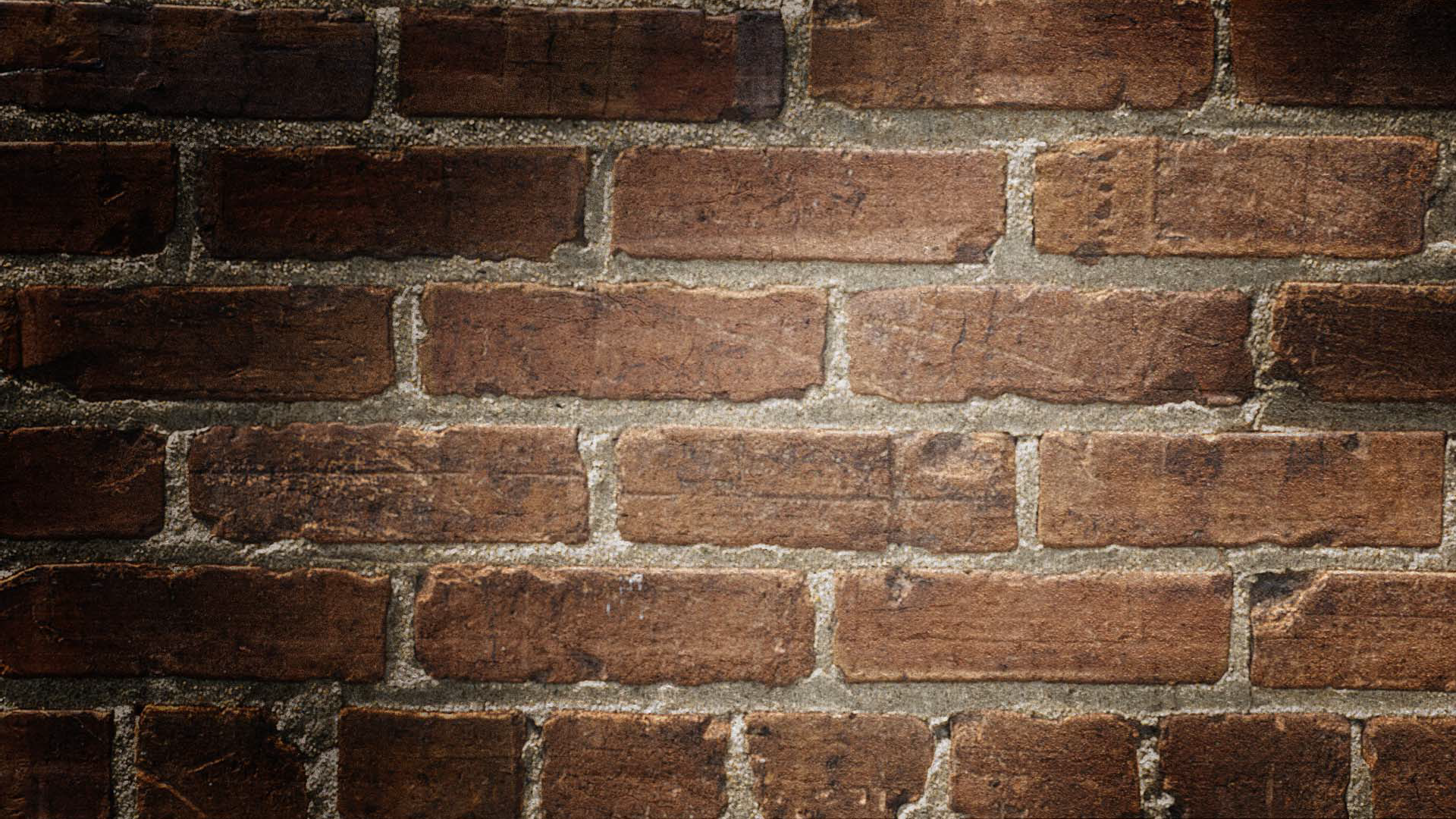 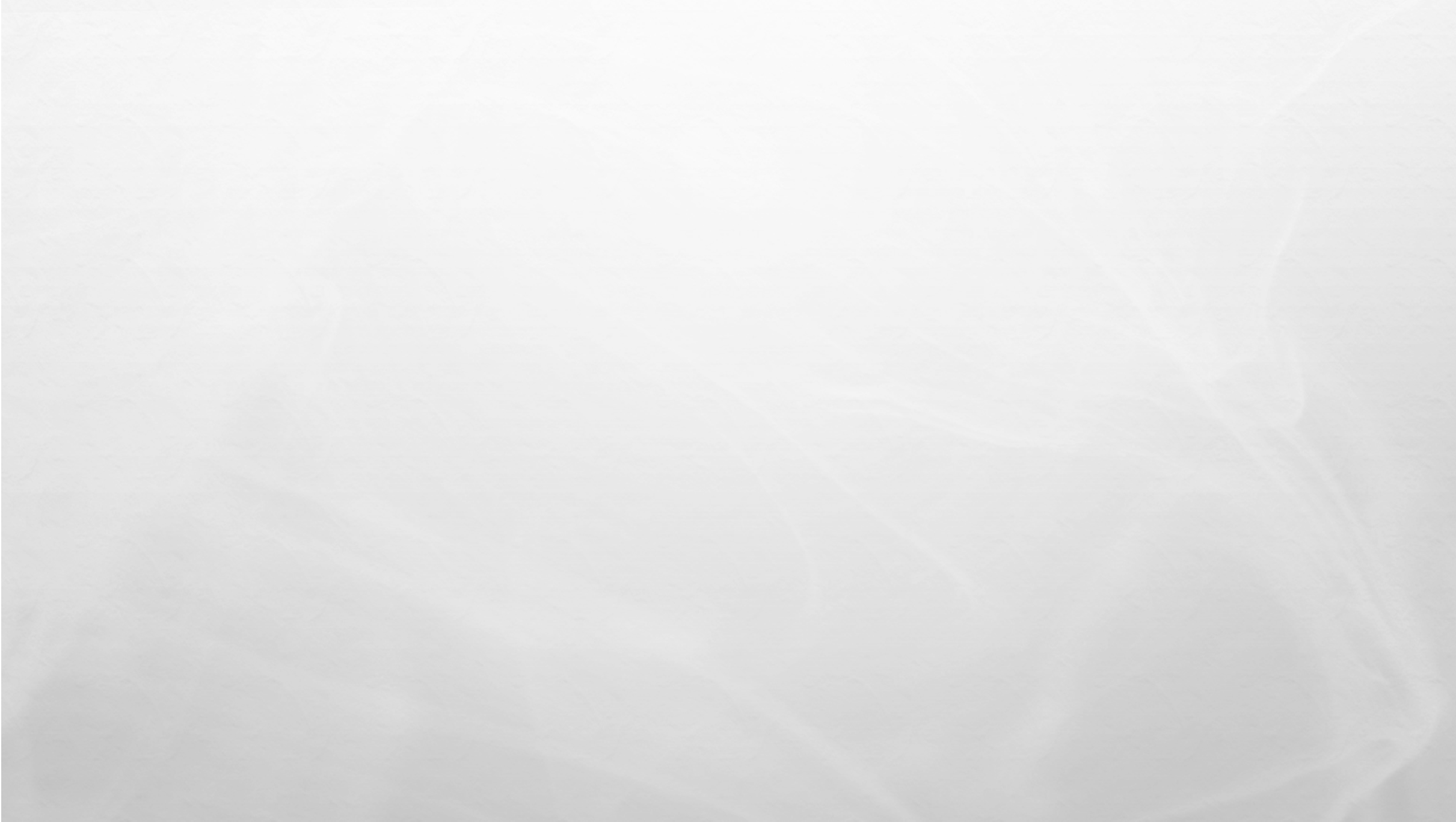 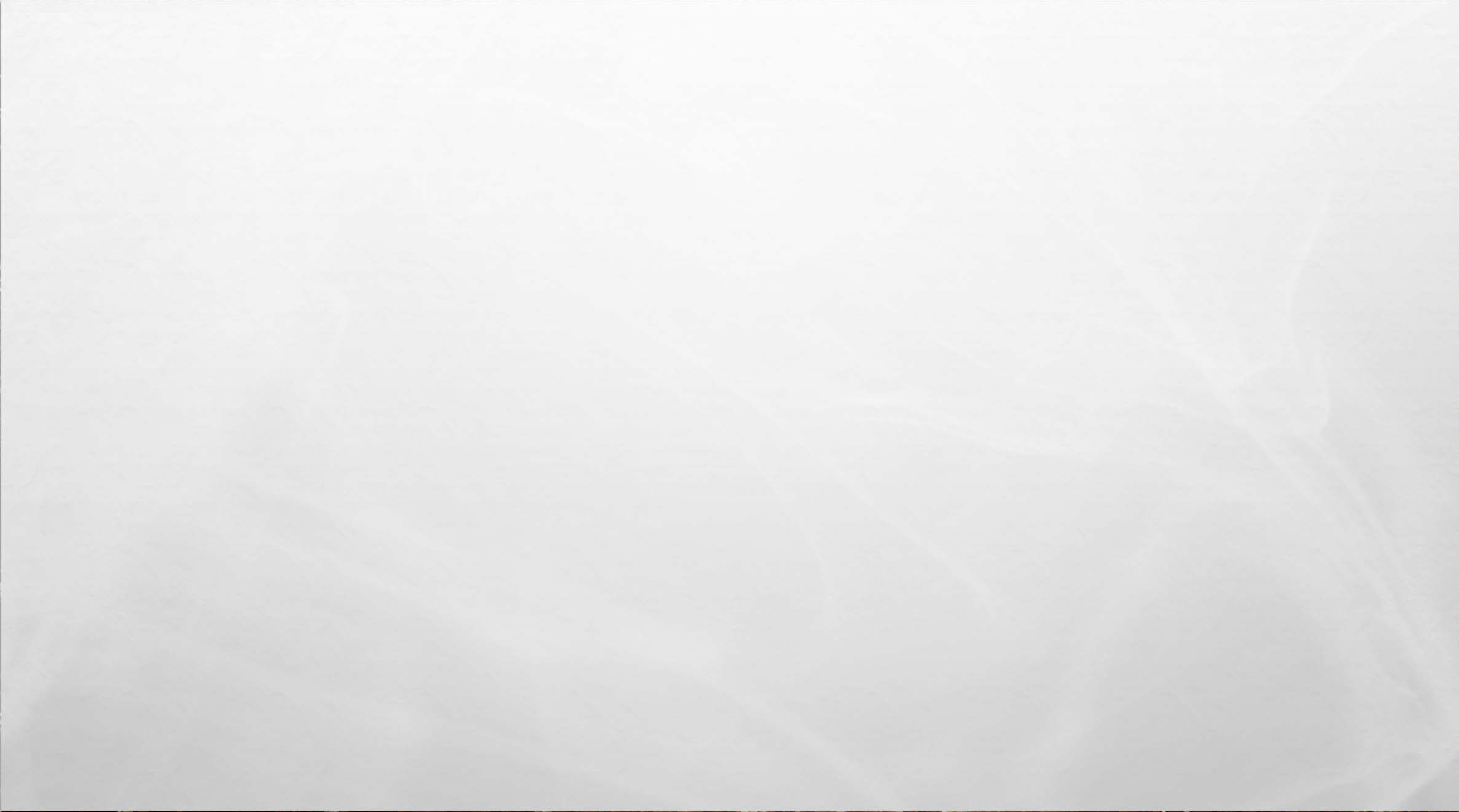 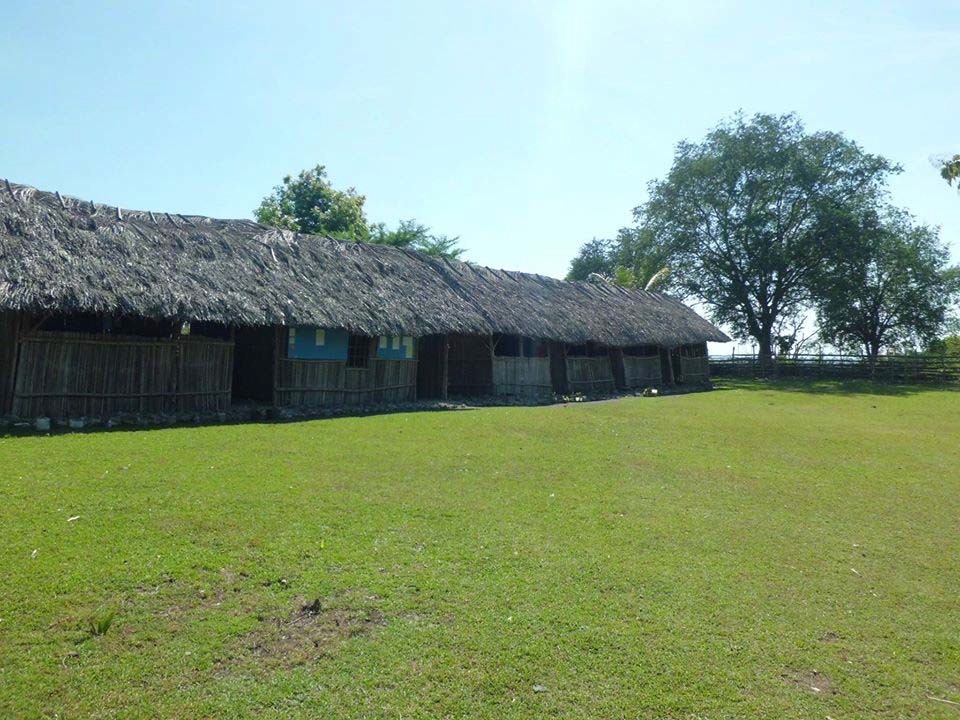 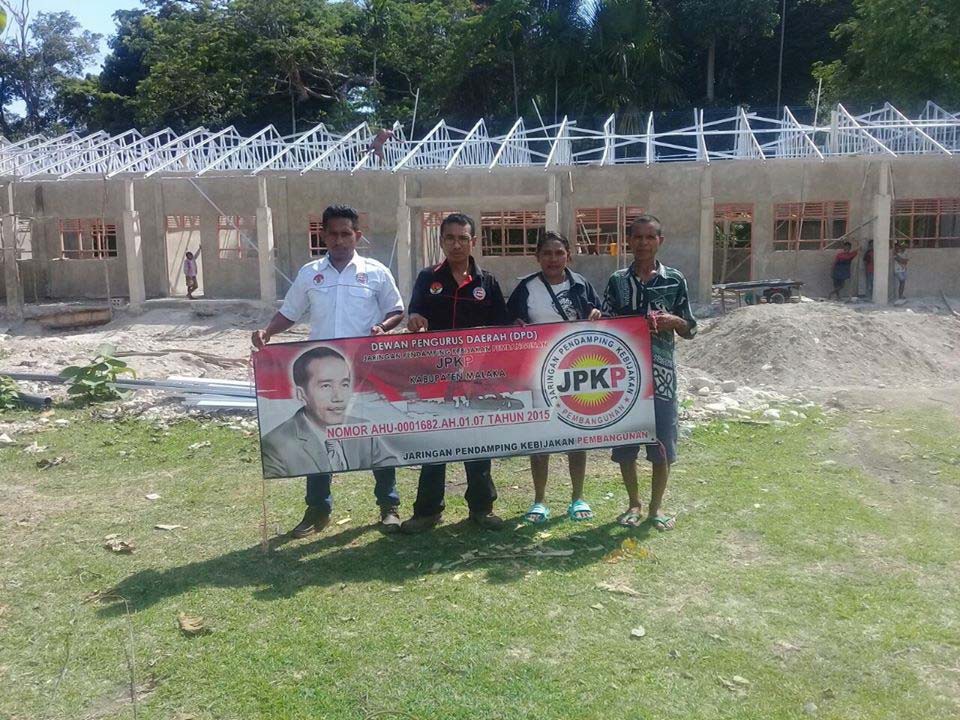 SEBELUM JPKP PERJUANGKAN
SETELAH JPKP PERJUANGKAN
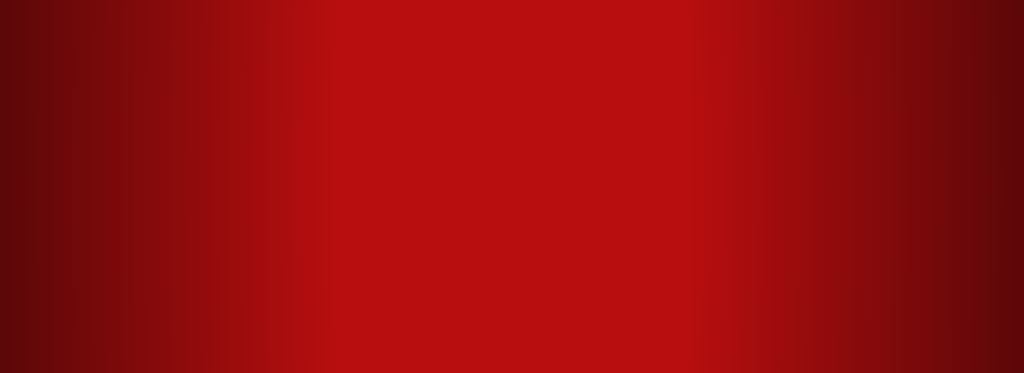 21
BY MARET SAMUEL SUEKEN _ KETUA UMUM/PENDIRI
TUESDAY, FEBRUARY 16, 2021
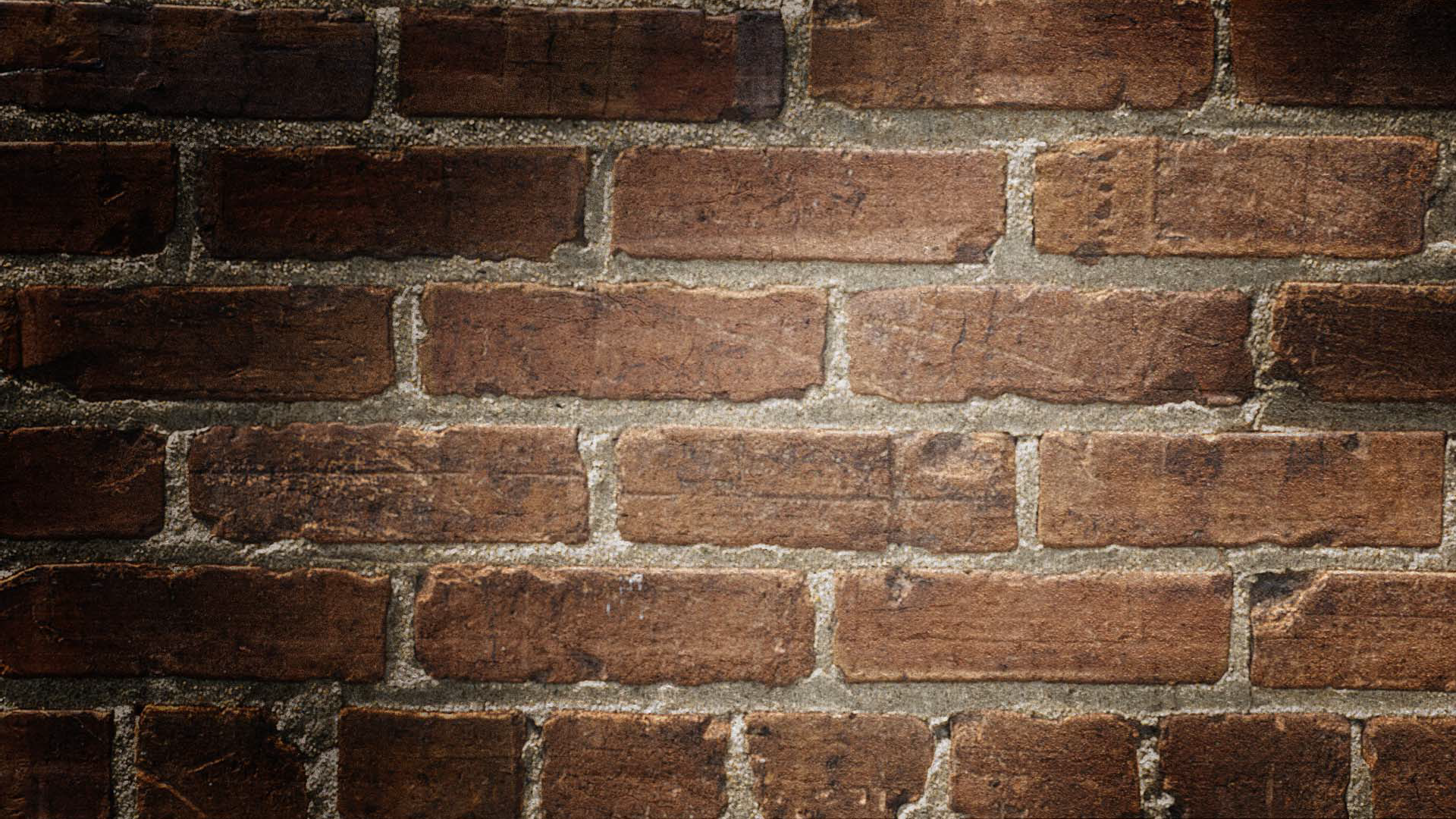 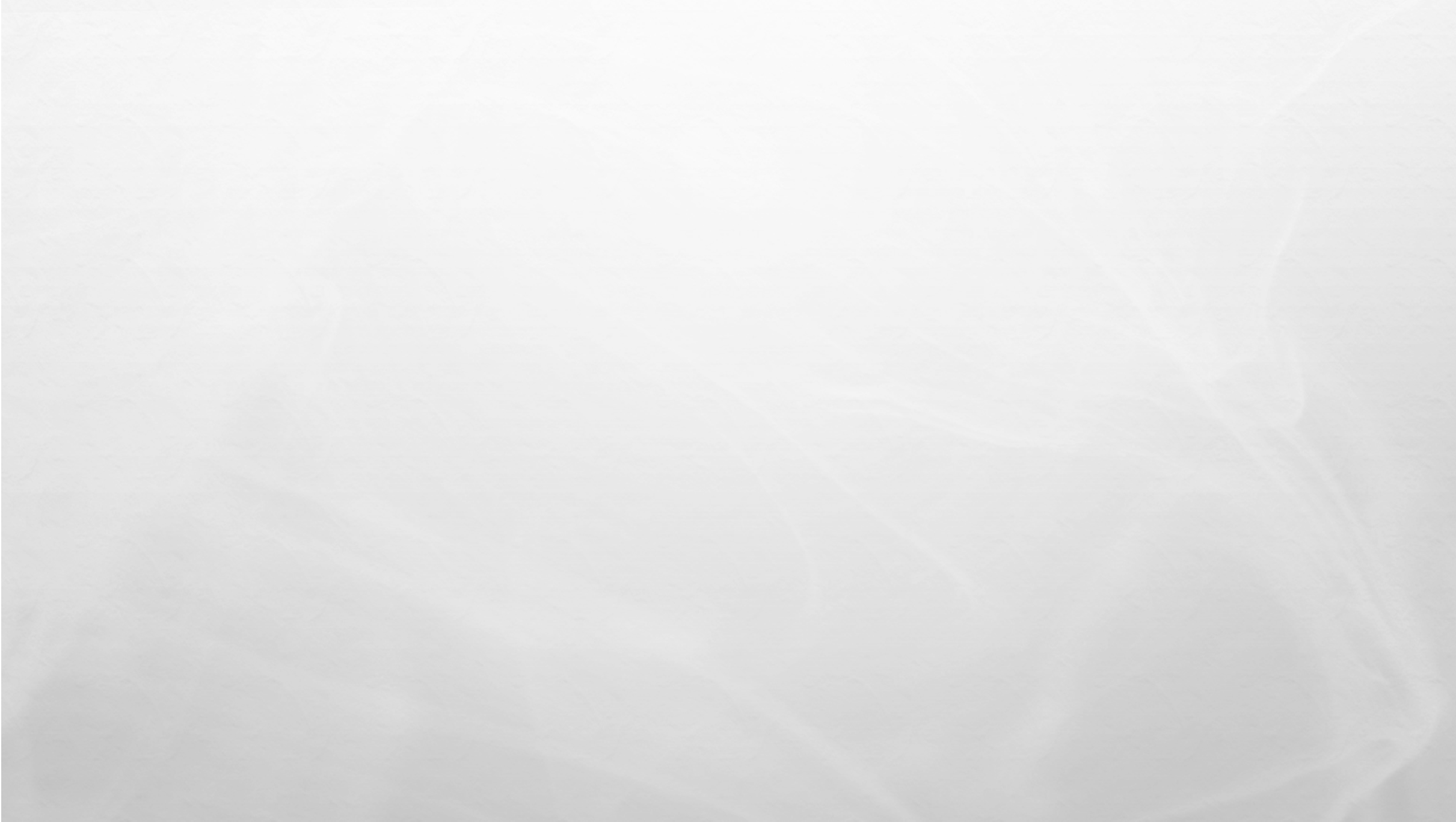 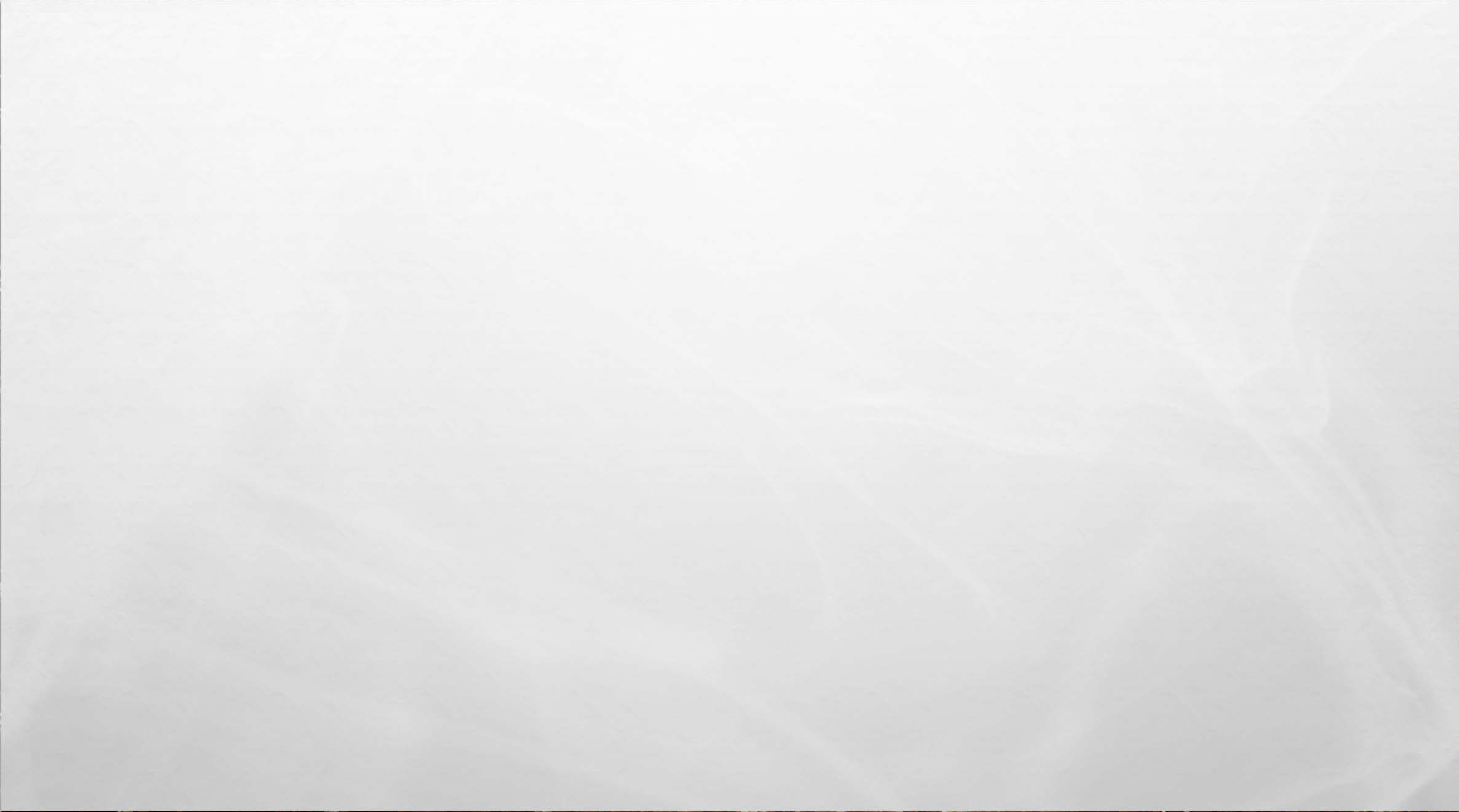 PENGABDIAN JPKP BIDANG KESEHATAN
IBU SANI PENDERITA KANKER OVARIUM, KABUPATEN KARAWANG
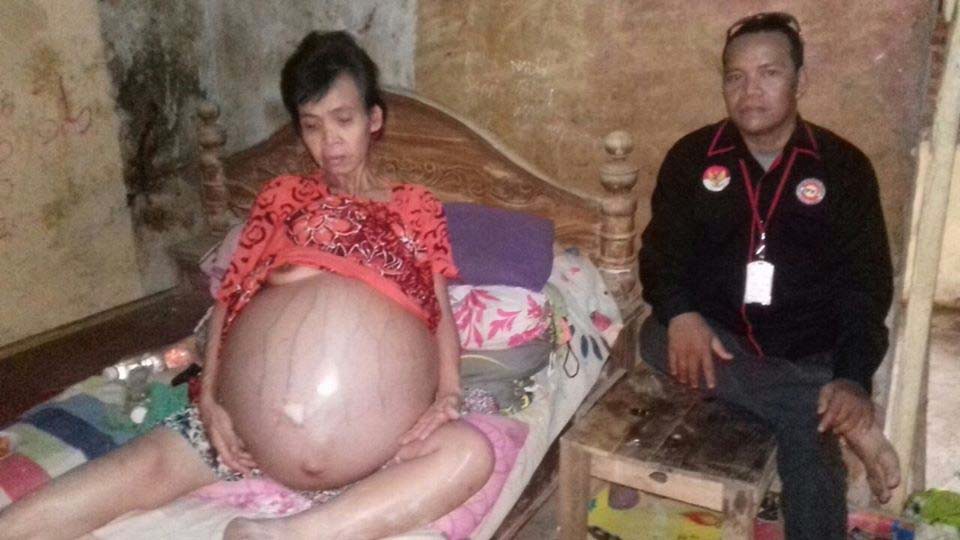 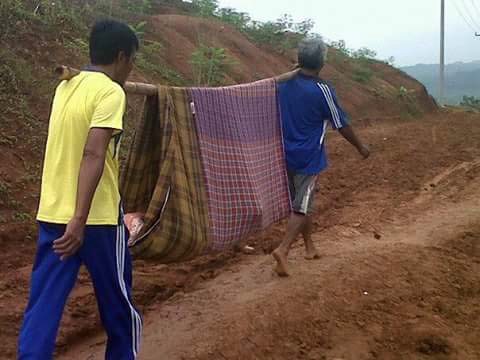 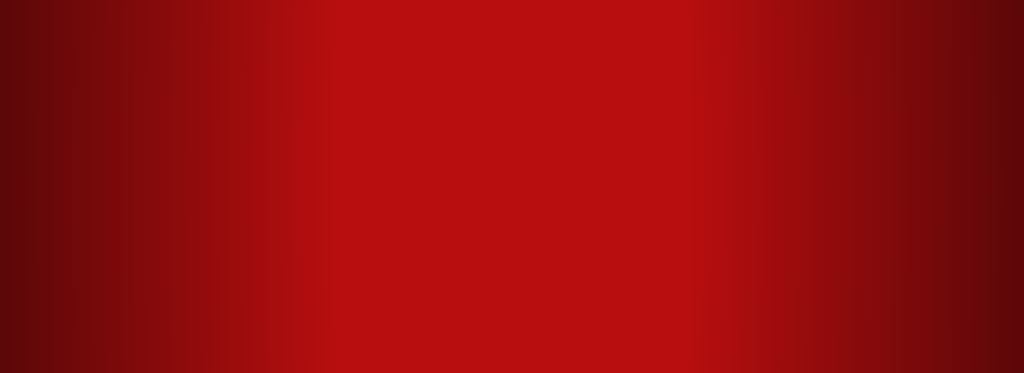 22
BY MARET SAMUEL SUEKEN _ KETUA UMUM/PENDIRI
TUESDAY, FEBRUARY 16, 2021
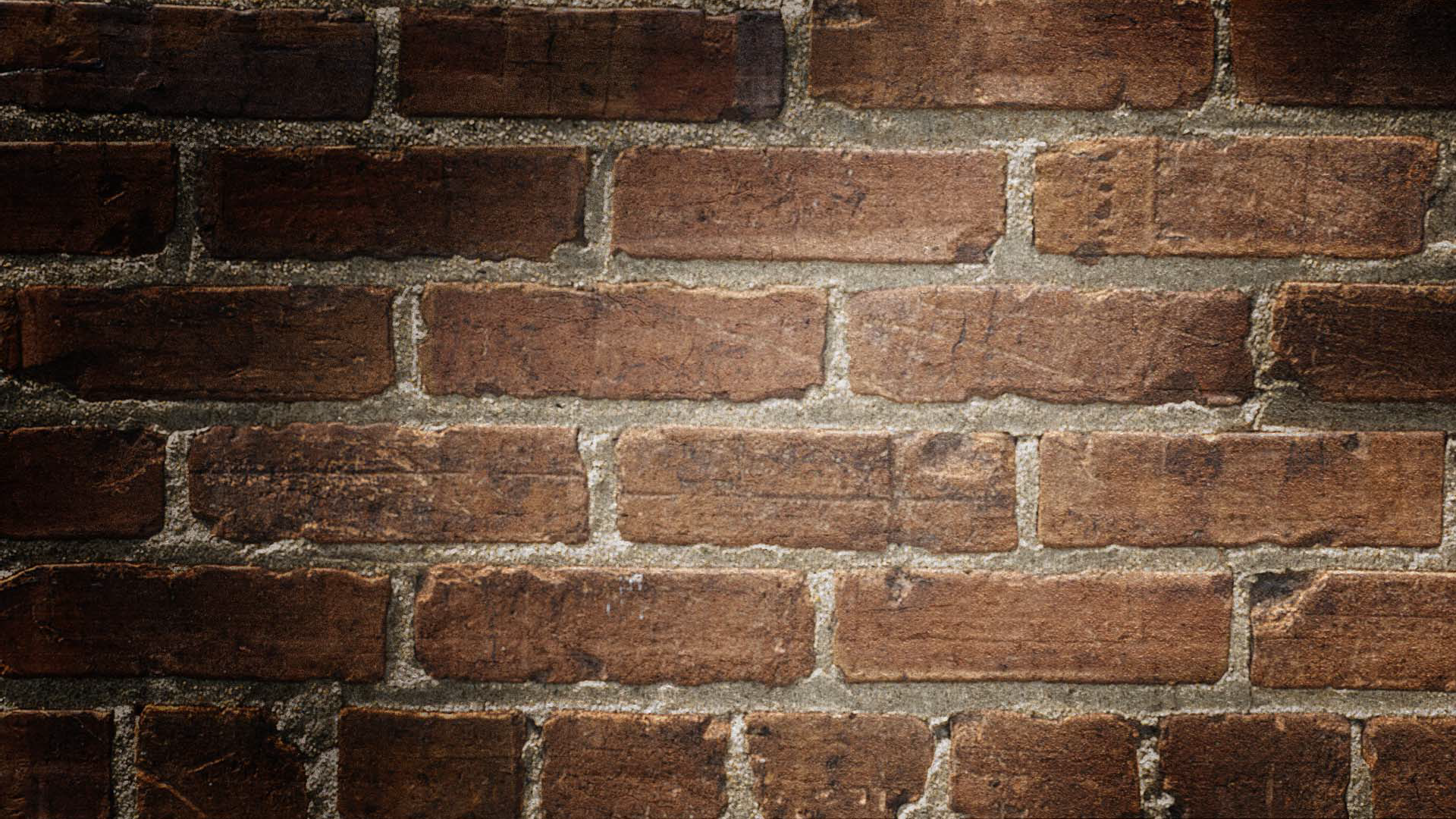 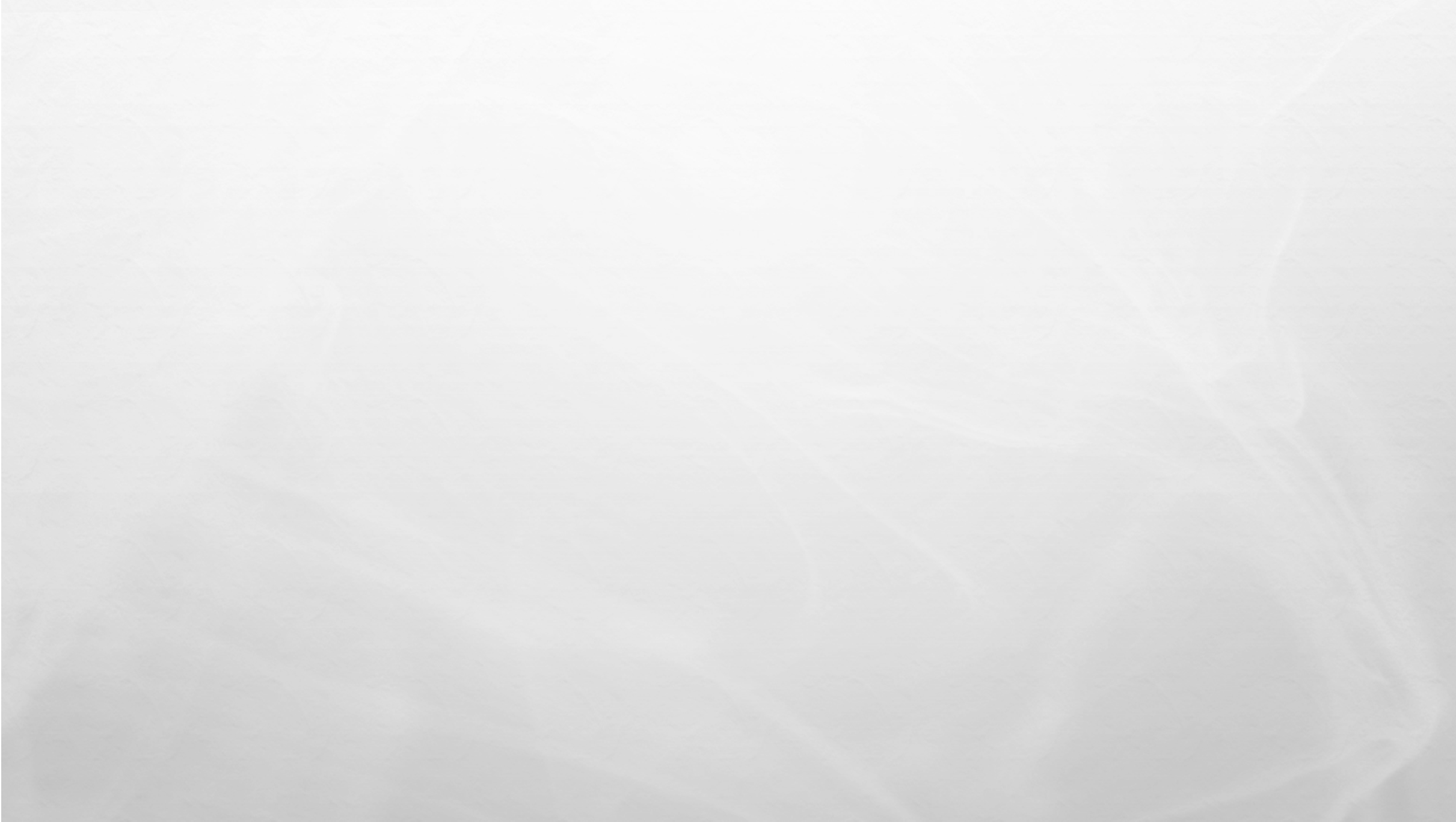 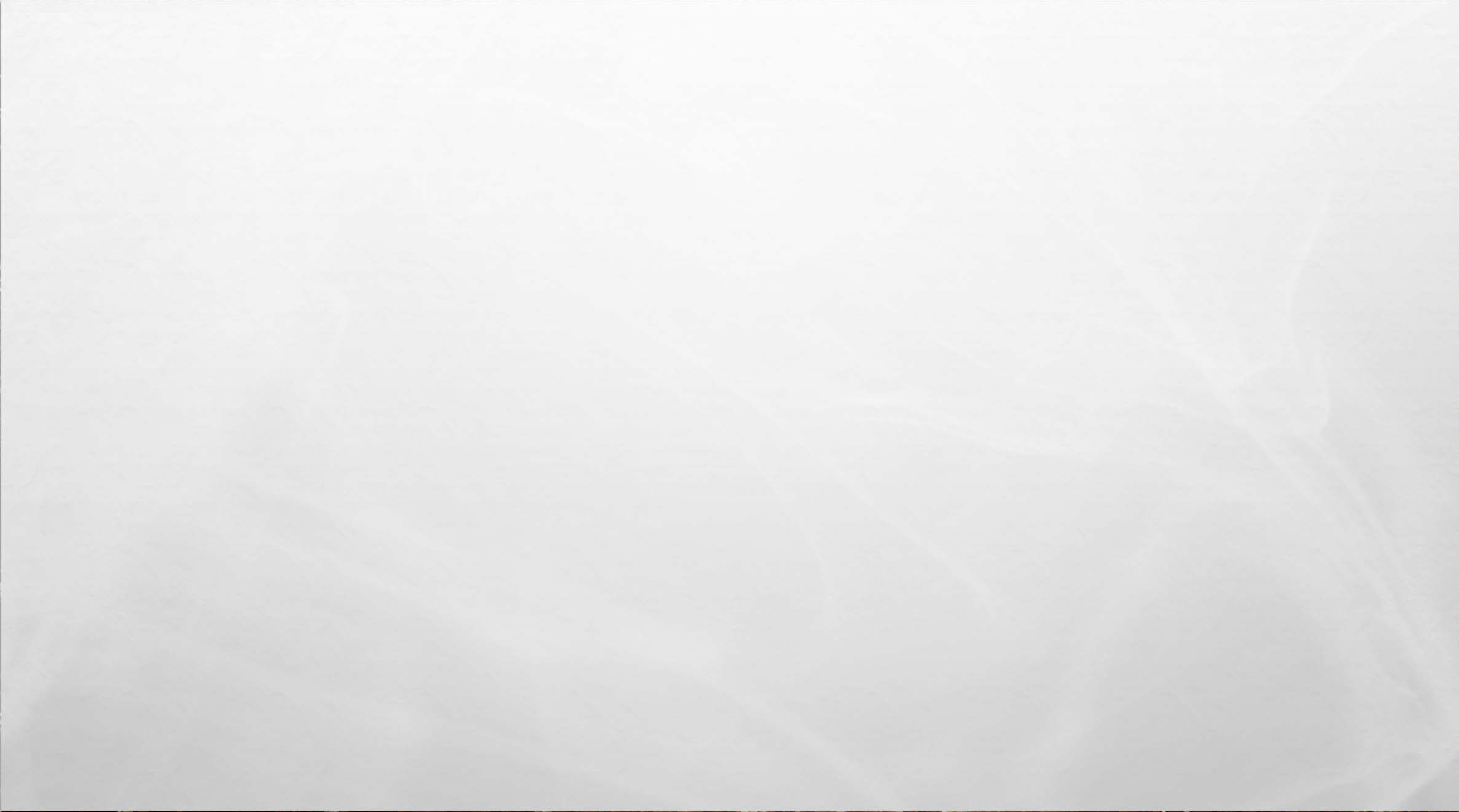 PENGABDIAN JPKP BIDANG KESEHATAN
SONYA LONDIR, KABUPATEN KEPULAUAN ARU PROVINSI MALUKU
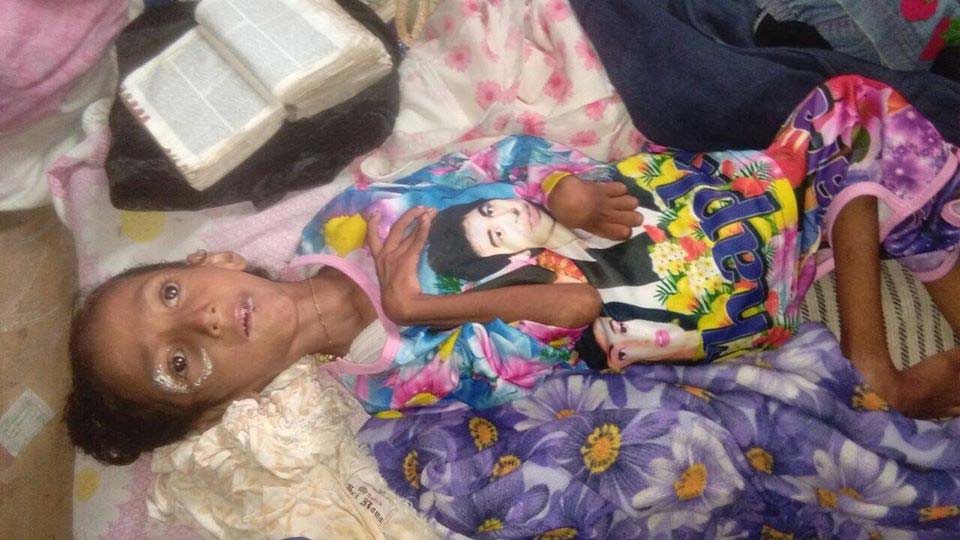 [25/3 9:05 AM] KEMENKESricomardiansyahsubbag: Selamat pak maret..
[25/3 9:05 AM] KEMENKESricomardiansyahsubbag: Apakah pasien mempunyai kartu bpjs atau KiS?
[25/3 9:06 AM] KEMENKESricomardiansyahsubbag: Keluhan dari penyakit pasien apa? Dan dulu dirawat di rumah sakit karena keluhan apa..?

Kepulauan Aru, 25 Maret 2018
[25/3 8:33 AM] Maret Samuel Sueken:
Sonya Londir TTL 09 Juli 2010
Umur 8 Tahun
Jenis kelamin perempuan
Sakit sejak umur 5 tahun 8 bulan, tidak ada kejelasan pasti soal sakit yg diderita. Ditahun 2014 masuk RSUD Cendrawasih selama 6 bulan,
Menurut pengakuan ibunya, Sonya dan keluarga pernah dijanjikan rujukan ke
Ambon oleh direktur RSUD Cendrawasih Dobo dr. Darakay, namun pada saat semua sudah siap, janji tersebut tidak pernah dipenuhi dengan alasan biaya.
Pada akhirnya Sonya harus dipulangkan kembali ke rumah, disertai janji pihak rumah sakit akan memberikan bantuan. Namun sampai sekarang janji itupun tidak pernah dipenuhi. Bahkan puskesmas Siwalima yang jaraknya tidak jauh dari rumah Sonya. Itupun luput dari perhatian tenaga medis.
Alasan dokter selama ini penderita mengalami gizi buruk.
Ketua JPKP Kepulauan Aru cc.
Ketua Umum di Jakarta
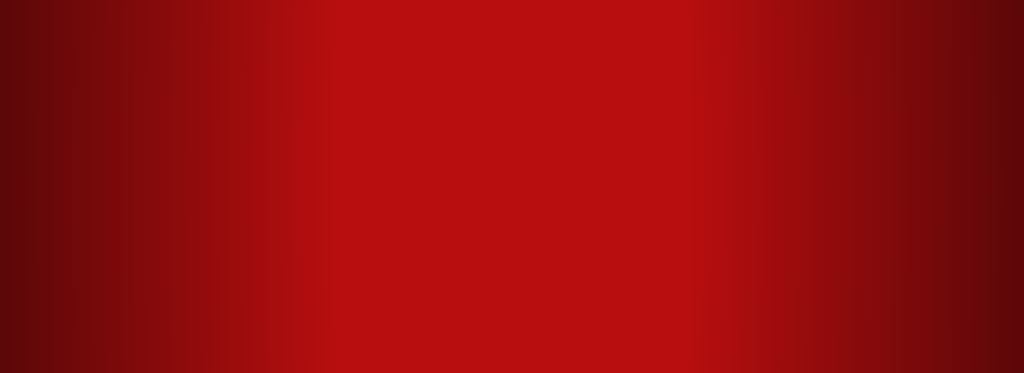 23
BY MARET SAMUEL SUEKEN _ KETUA UMUM/PENDIRI
TUESDAY, FEBRUARY 16, 2021
PENGABDIAN JPKP BIDANG SOSIAL KEMANUSIAAN
BAKTI SOSIAL DI KEPULAUAN SERIBU BERSAMA 40 TIM DOKTER UKRIDA JAKARTA
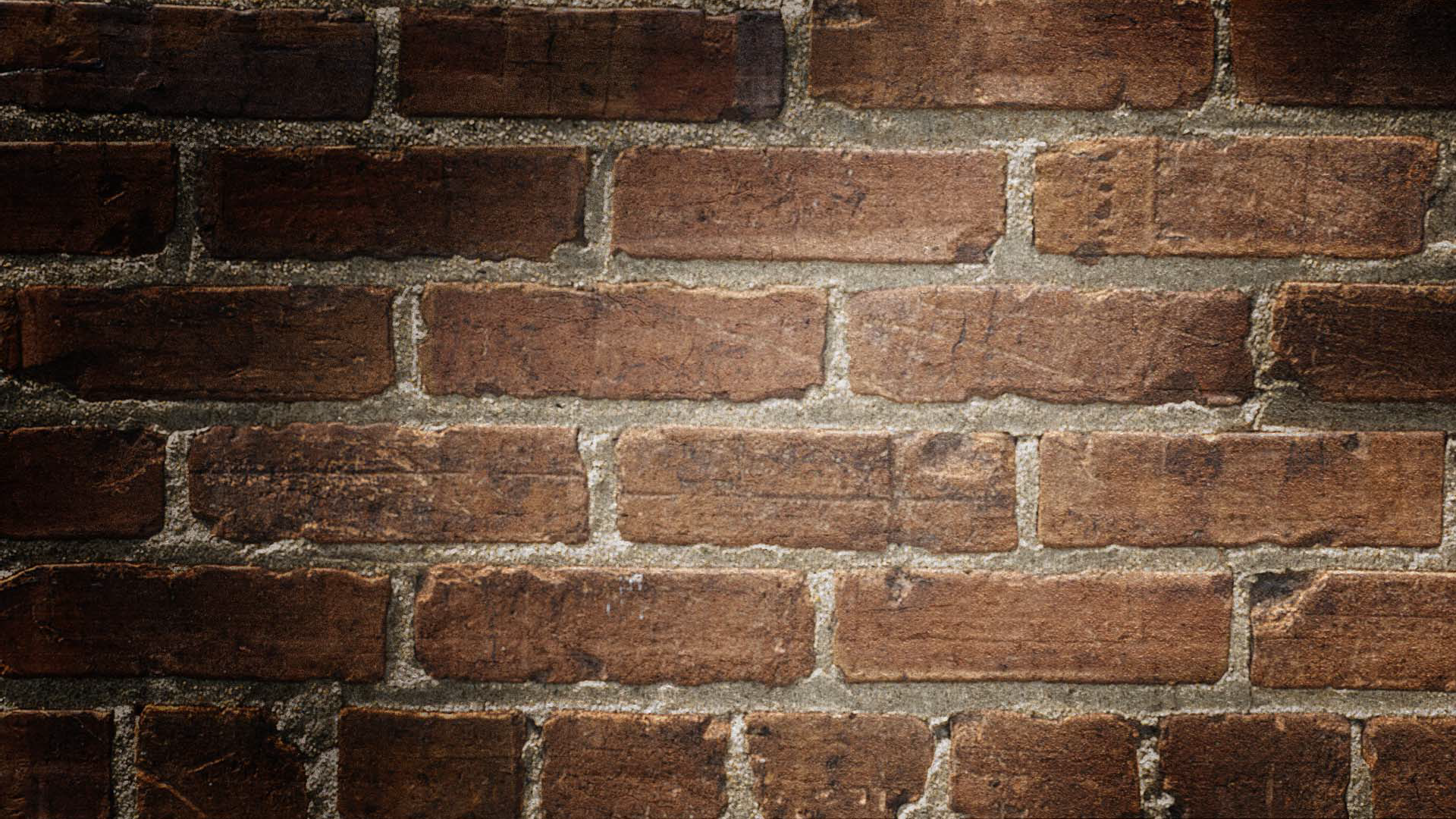 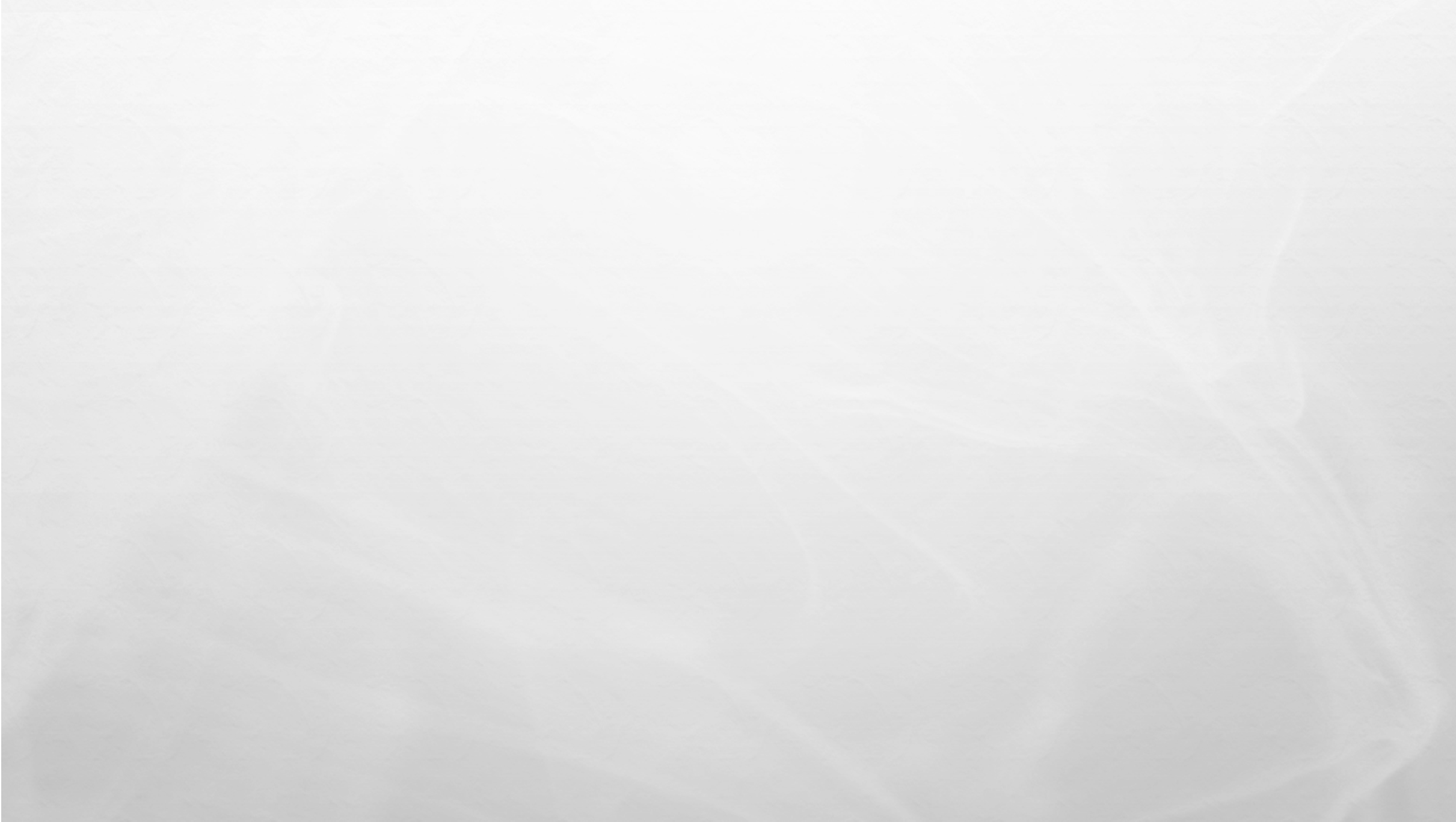 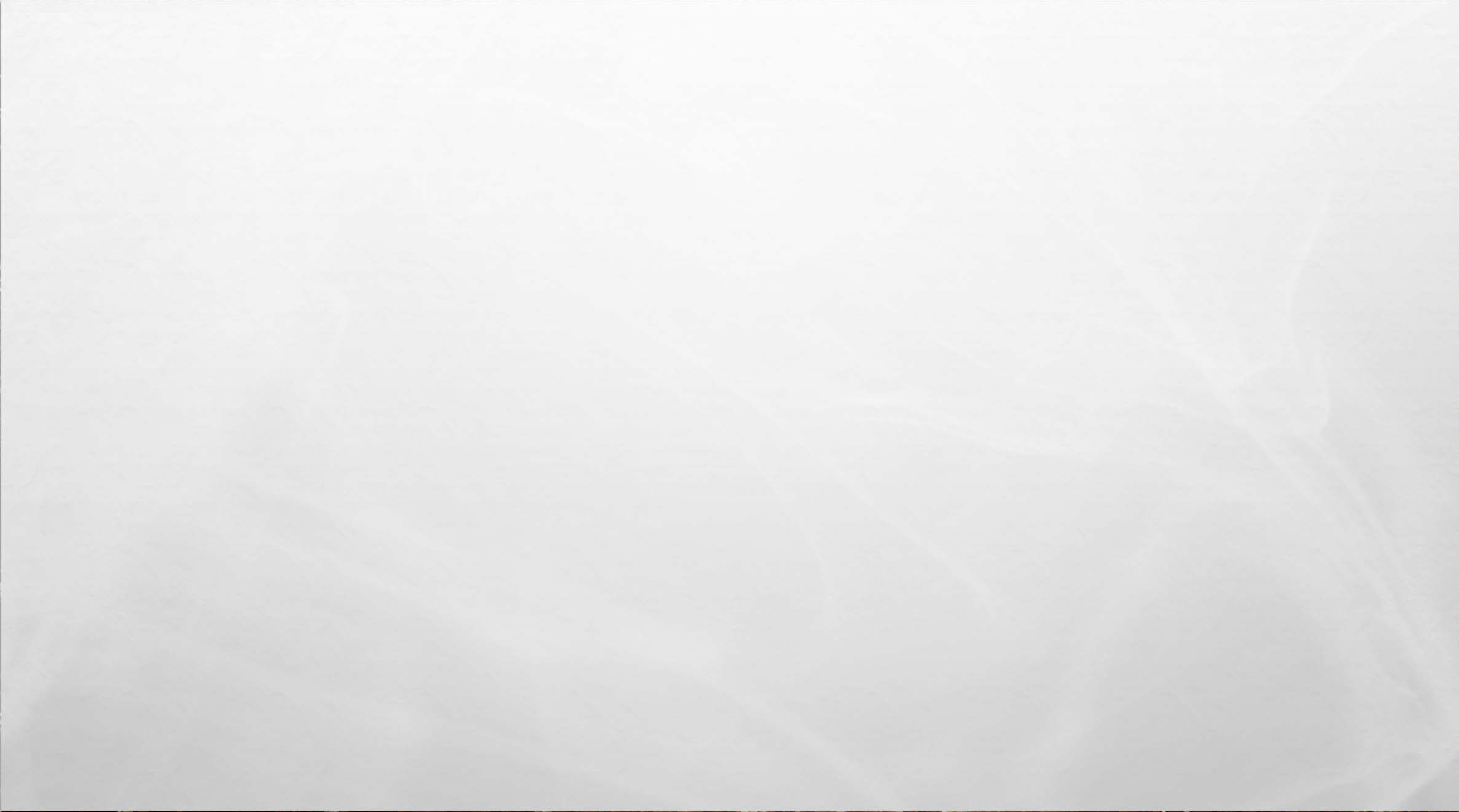 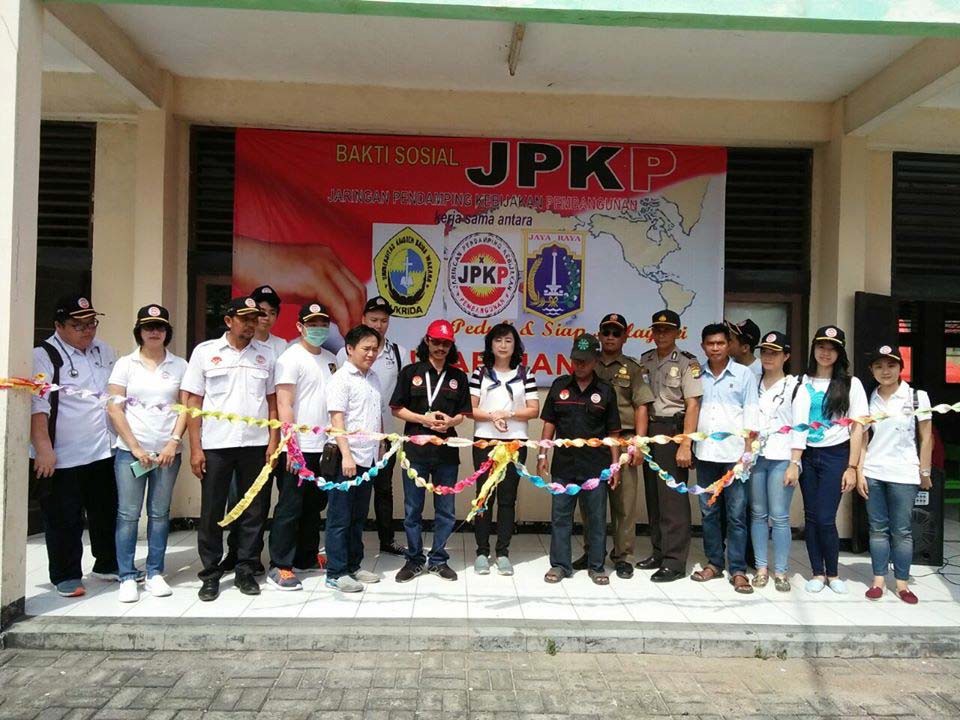 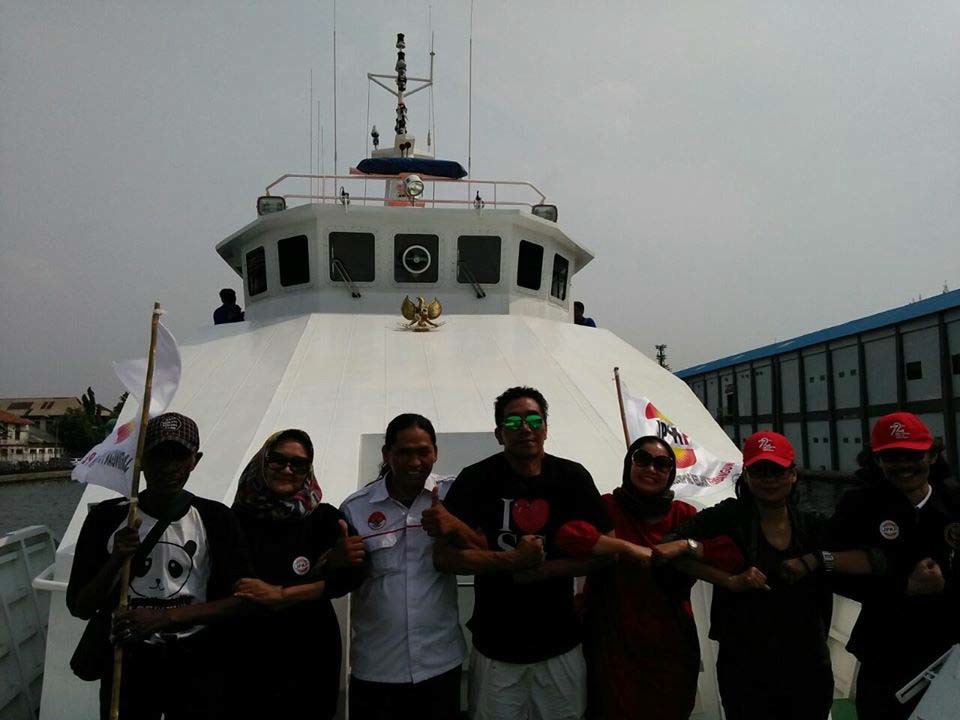 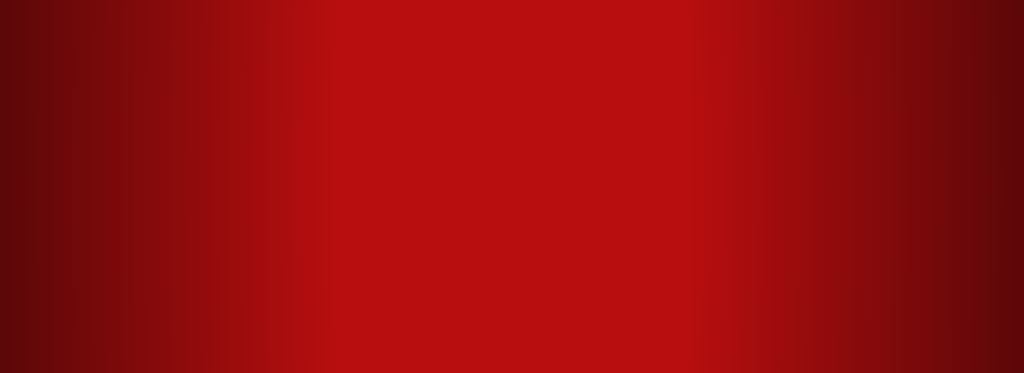 24
BY MARET SAMUEL SUEKEN _ KETUA UMUM/PENDIRI
TUESDAY, FEBRUARY 16, 2021
PENGABDIAN JPKP BIDANG SOSIAL KEMANUSIAAN
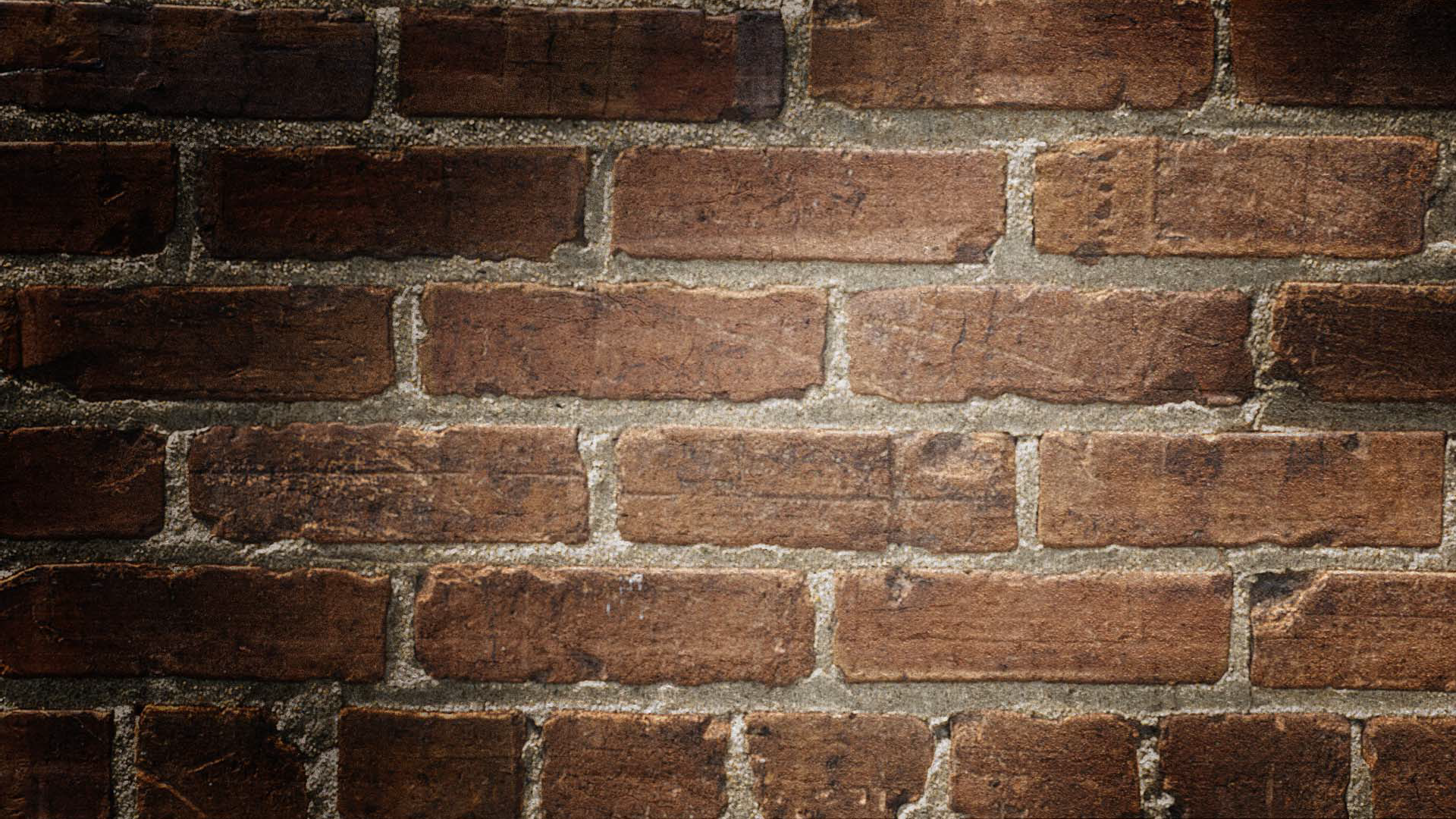 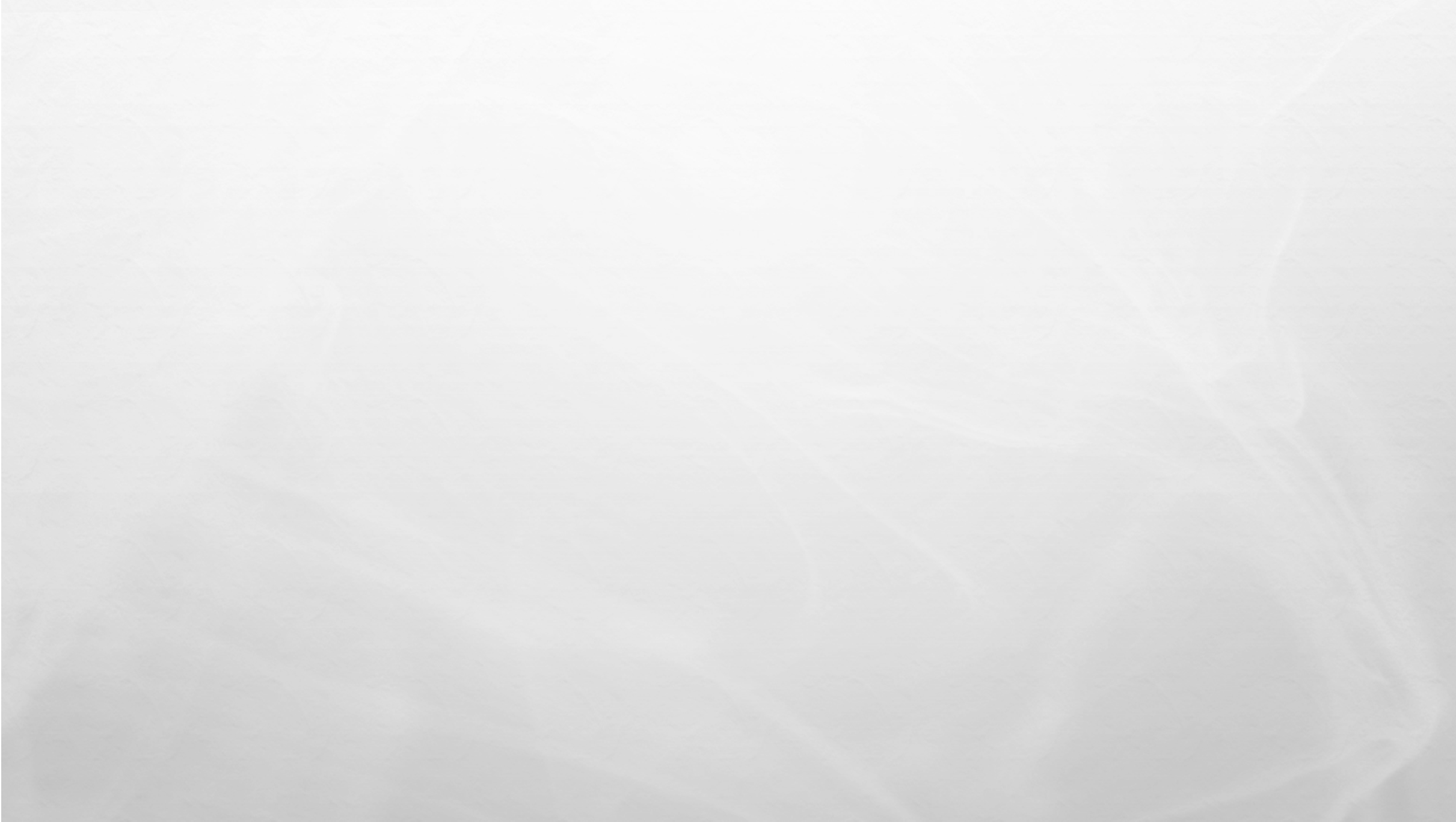 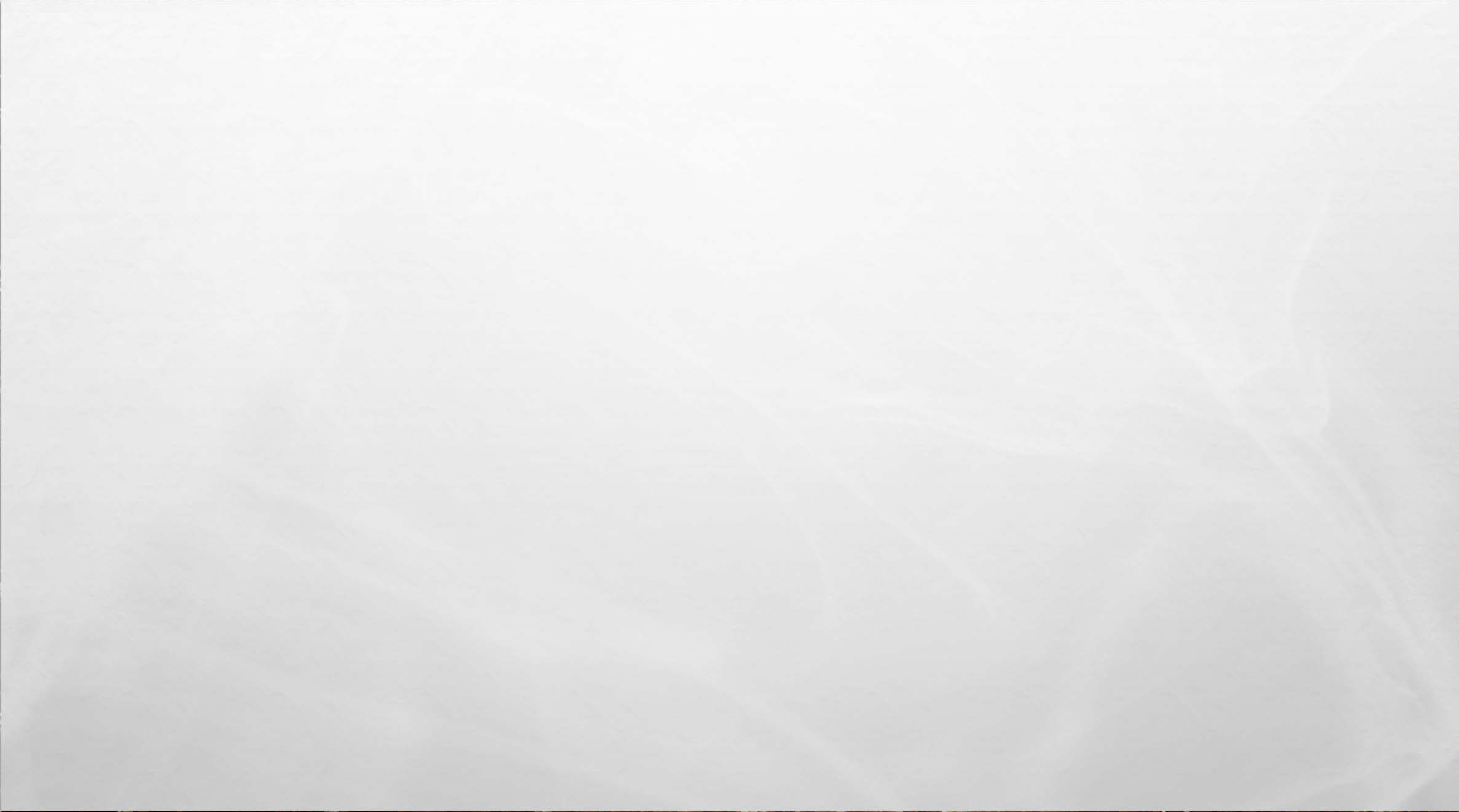 MENURUNKAN TIM DALAM BENCANA GEMPA DI LOMBOK, PALU, BANTEN, BENCANA BANJIR DI SOLO, KUNINGAN, GARUT, SUMEDANG, BEKASI, ACEH, BALIKPAPAN, DLL
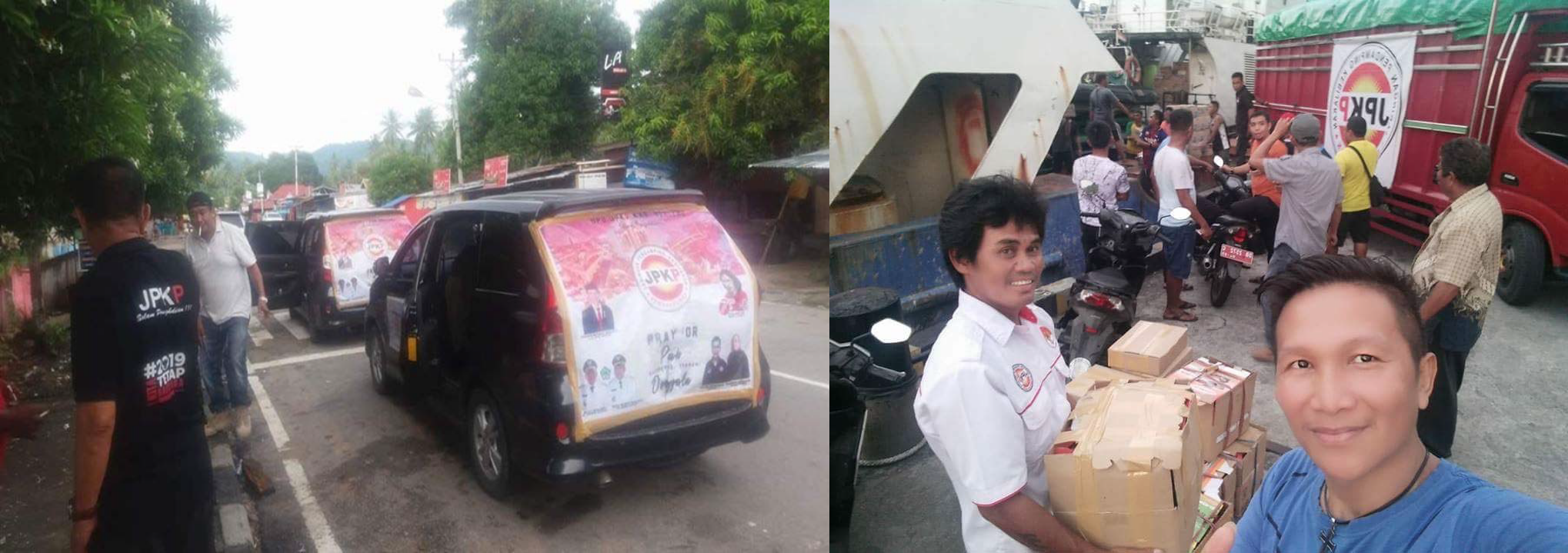 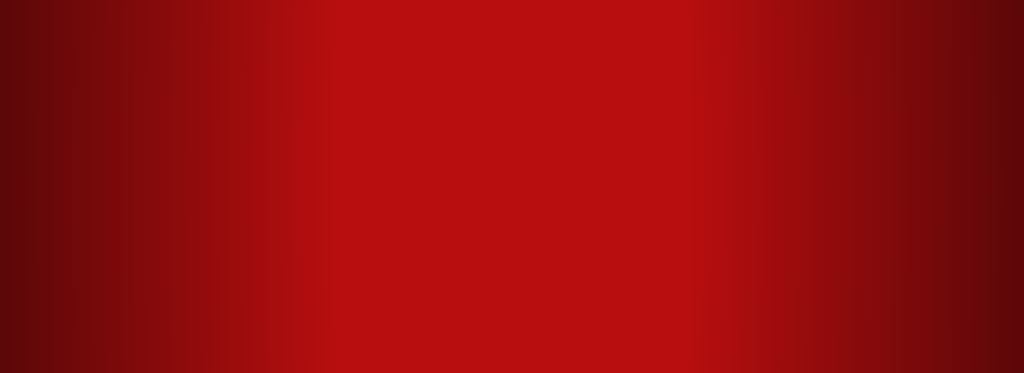 25
BY MARET SAMUEL SUEKEN _ KETUA UMUM/PENDIRI
TUESDAY, FEBRUARY 16, 2021
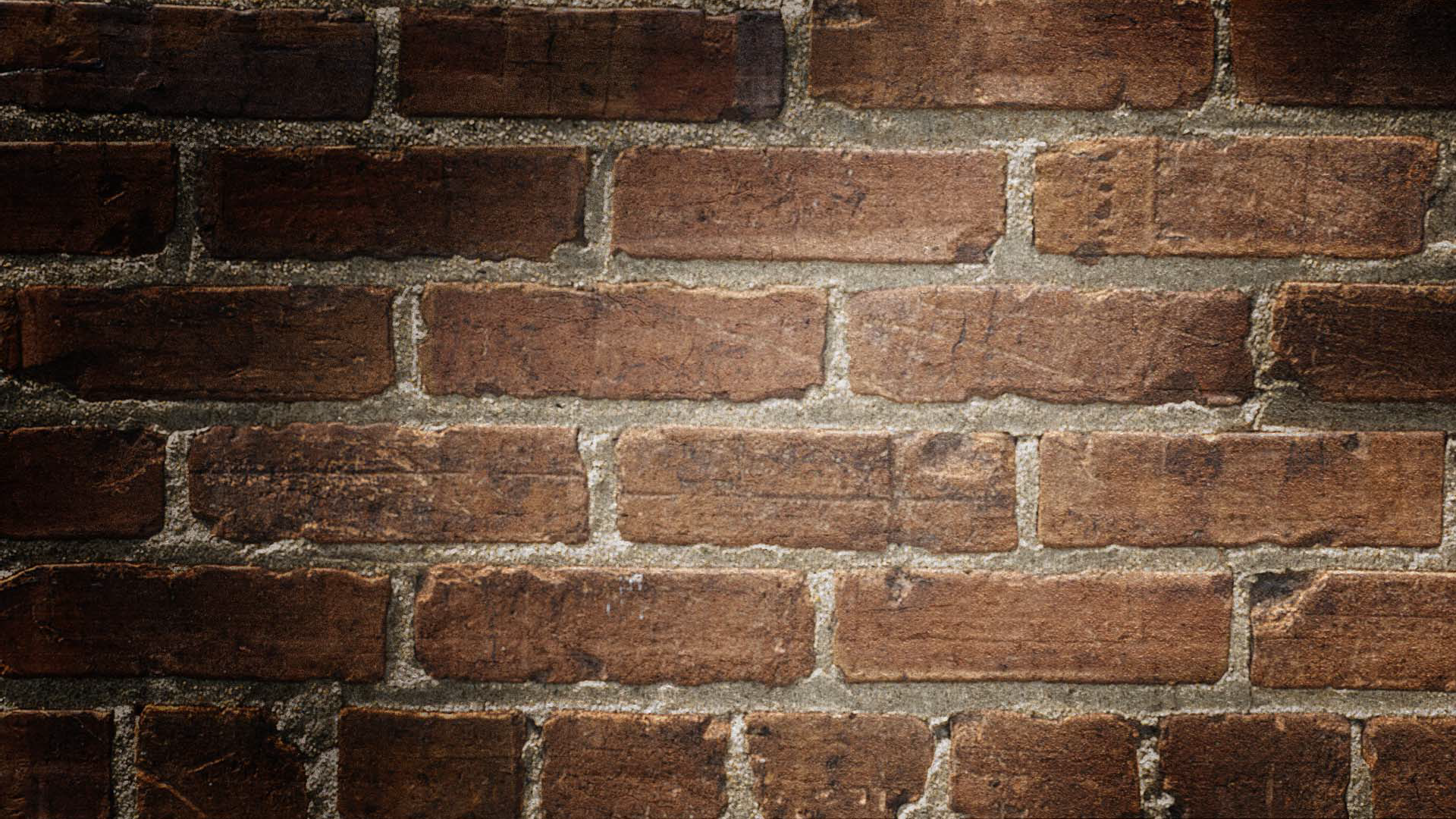 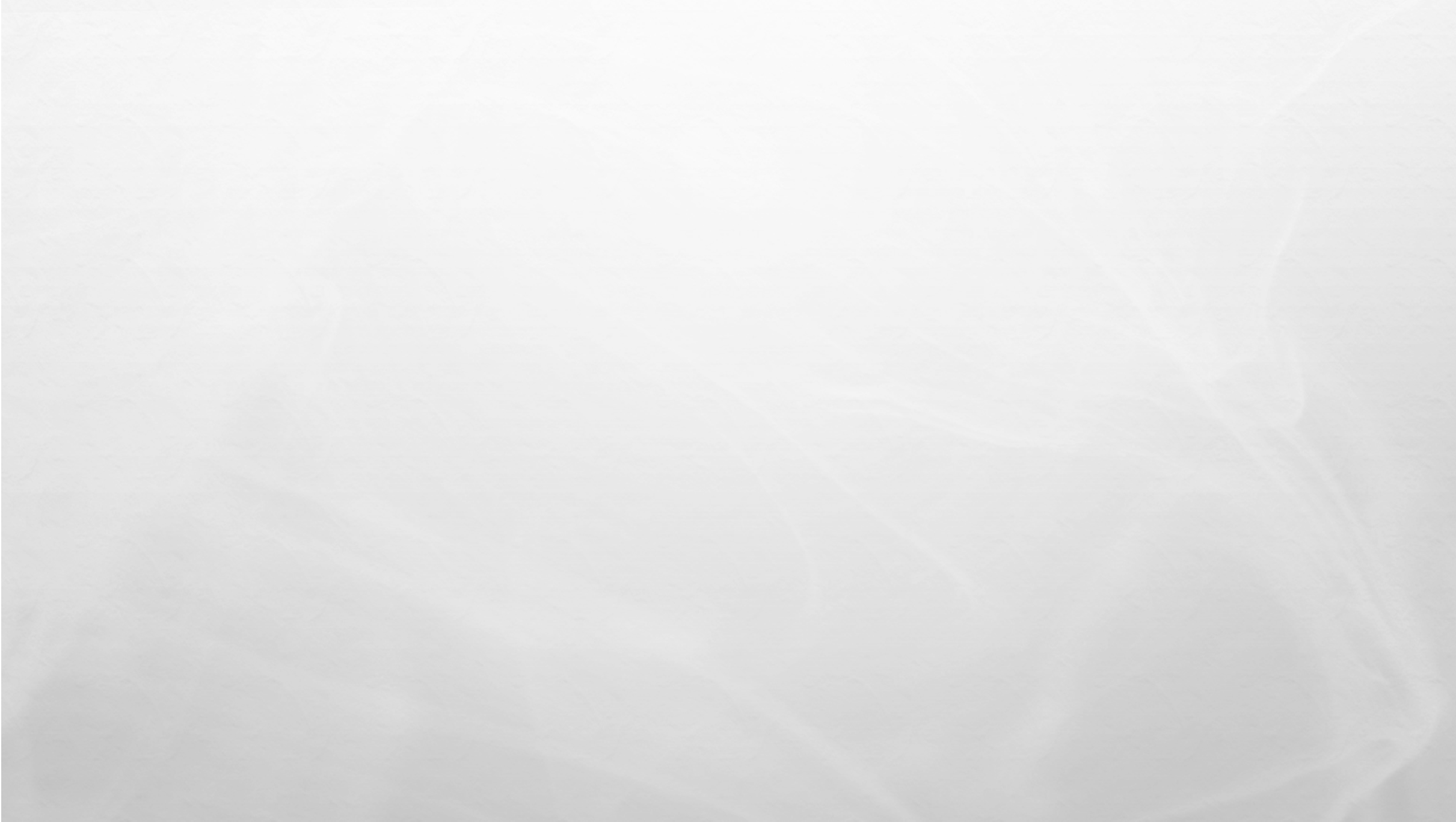 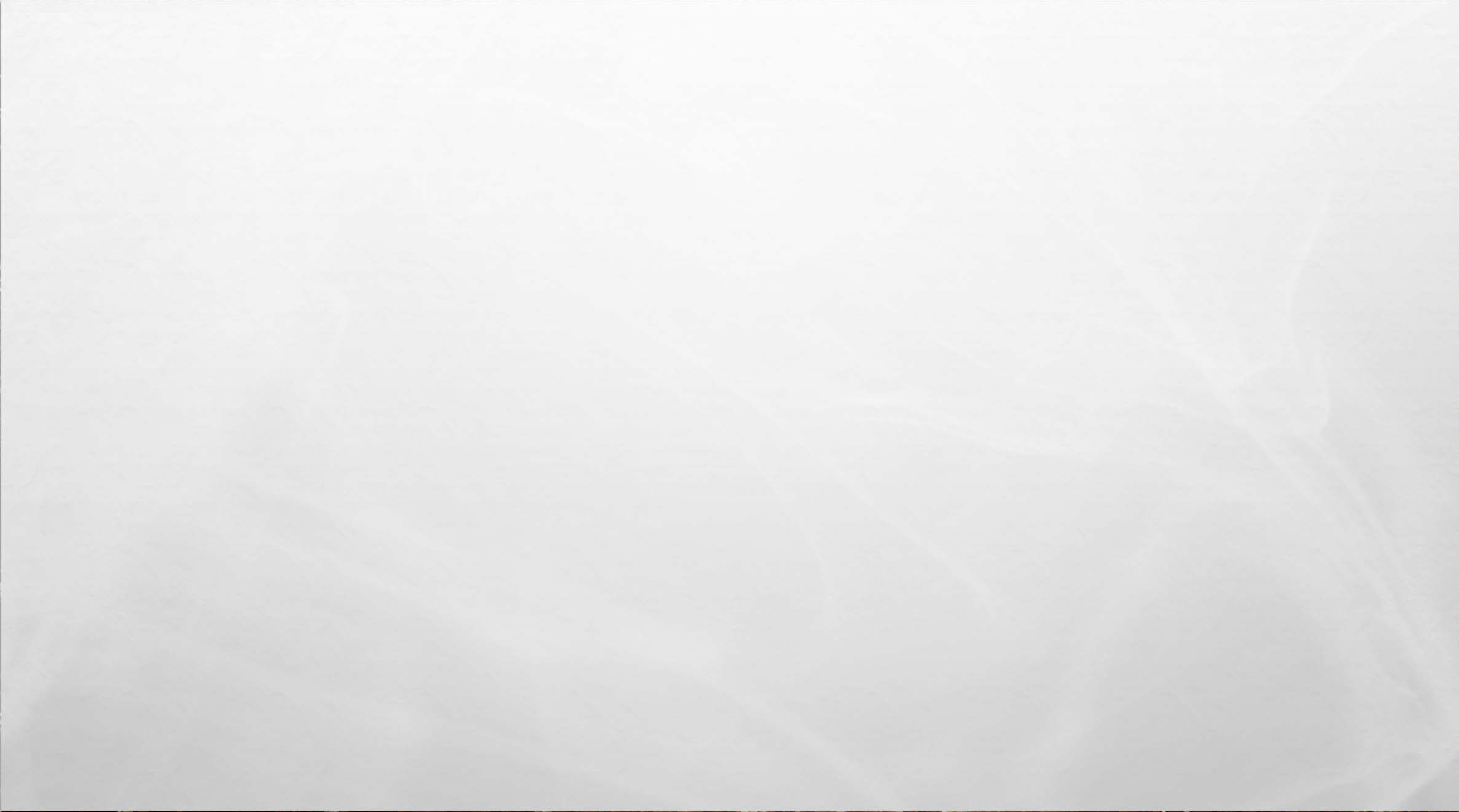 PENGABDIAN JPKP BIDANG SOSIAL KEMANUSIAAN
MEMBANTU MEMULANGKAN WARGA TALAUD YG SDH 1 BLN TERDAMPAR DI PAPUA NUGINI, PEMULANGAN JENAZAH DARI PAPUA KE MAMUJU TENGAH SULAWESI BARAT, MEMULANGKAN JENAZAH DARI TANGERANG KE PULAU NIAS, MEMULANGKAN JENAZAH TKW YG MEMBAKAR DIRI DI MALAYSIA
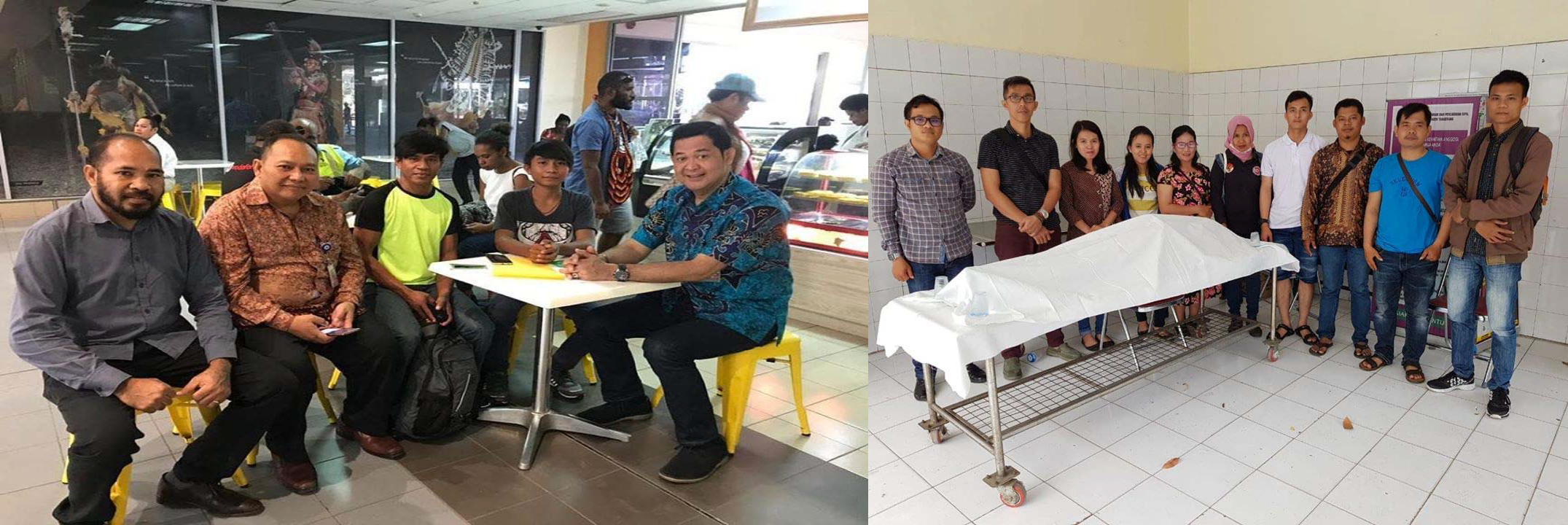 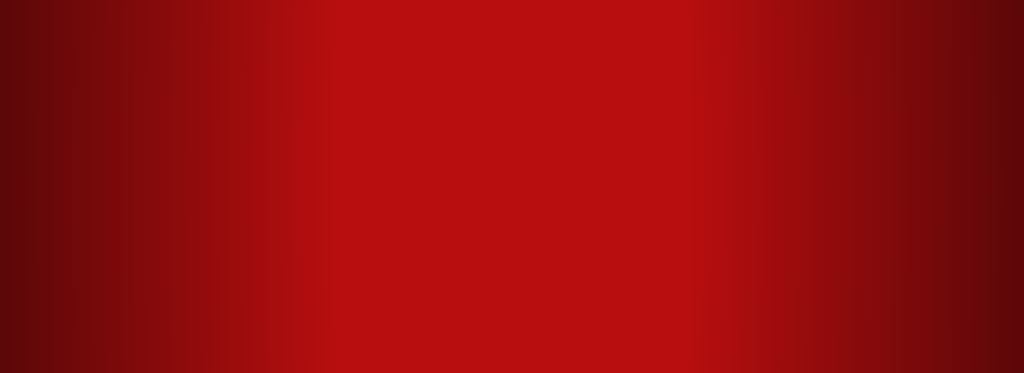 26
BY MARET SAMUEL SUEKEN _ KETUA UMUM/PENDIRI
TUESDAY, FEBRUARY 16, 2021
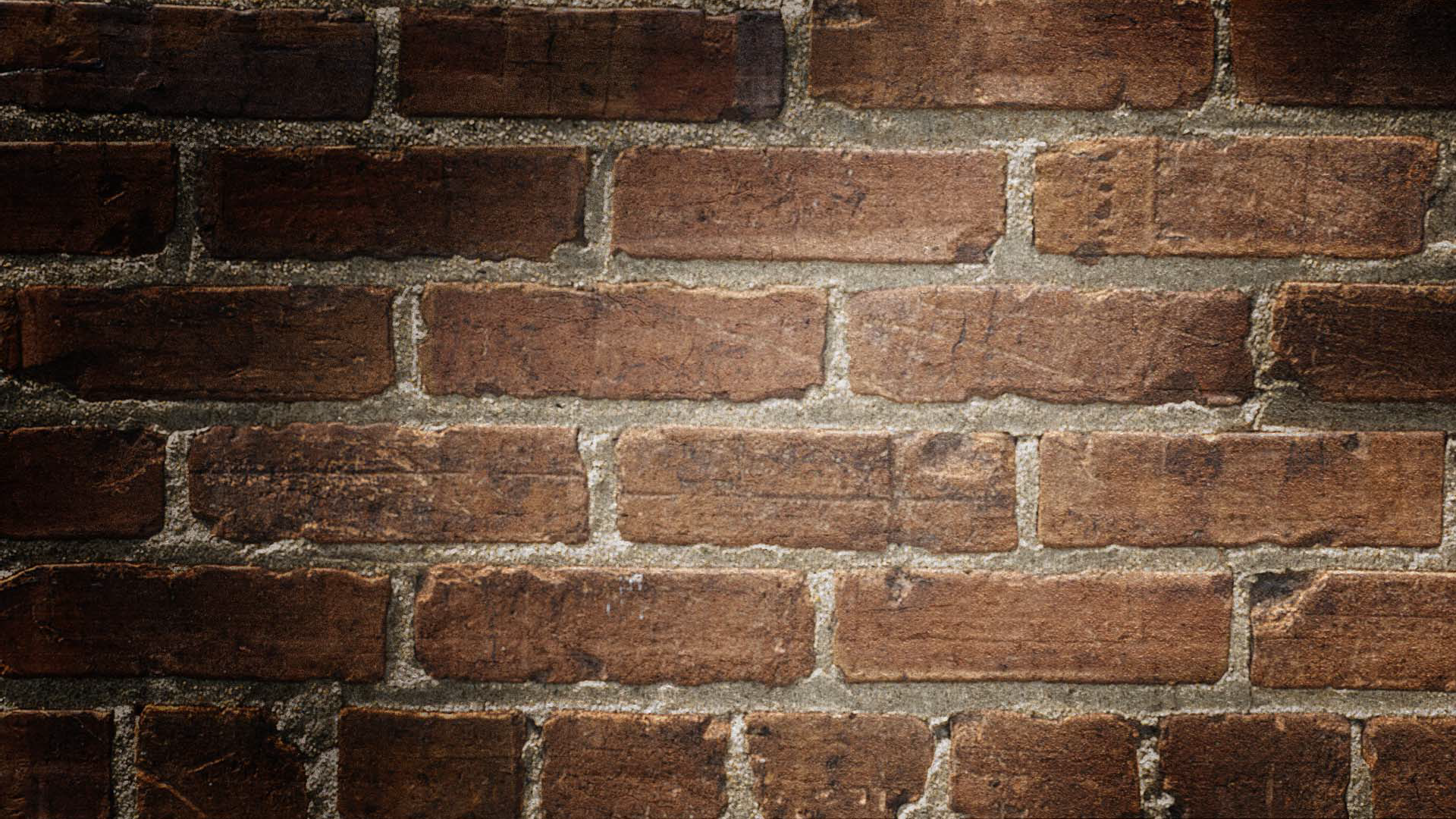 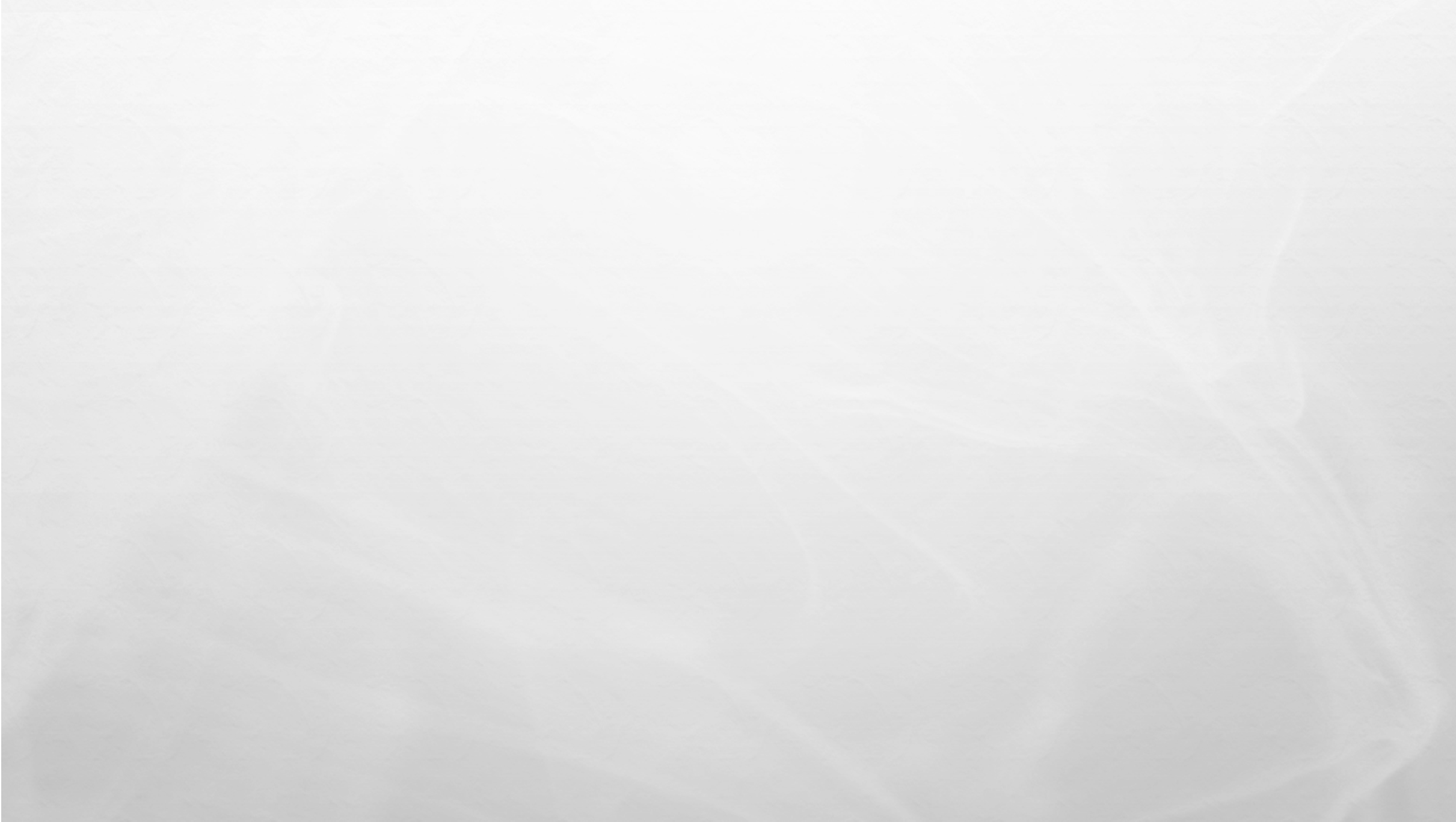 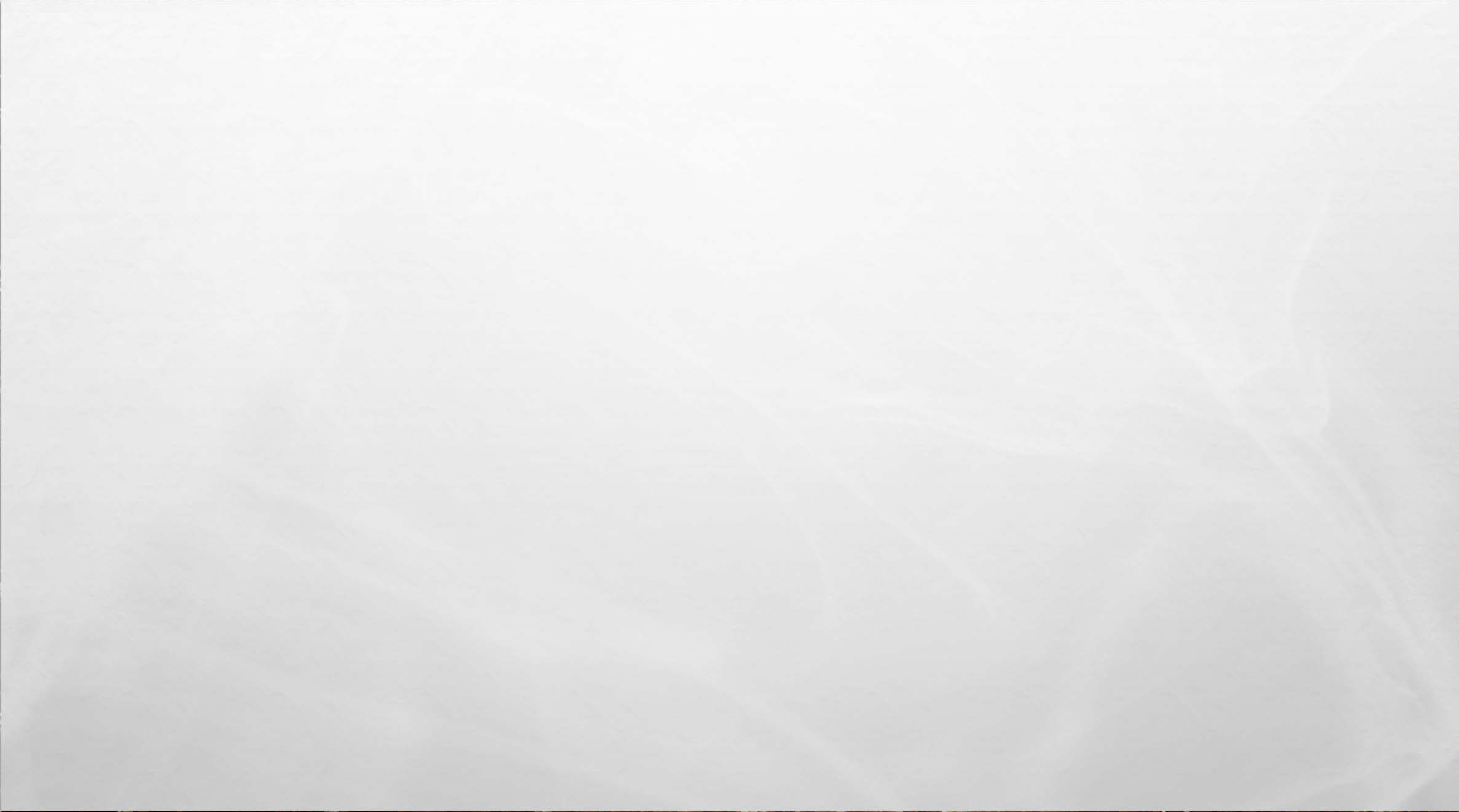 PENGABDIAN JPKP BIDANG SOSIAL KEMANUSIAAN
MEMBANTU MEMULANGKAN WARGA TALAUD YG SDH 1 BLN TERDAMPAR DI PAPUA NUGINI, PEMULANGAN JENAZAH DARI PAPUA KE MAMUJU TENGAH SULAWESI BARAT, MEMULANGKAN JENAZAH DARI TANGERANG KE PULAU NIAS, MEMULANGKAN JENAZAH TKW YG MEMBAKAR DIRI DI MALAYSIA
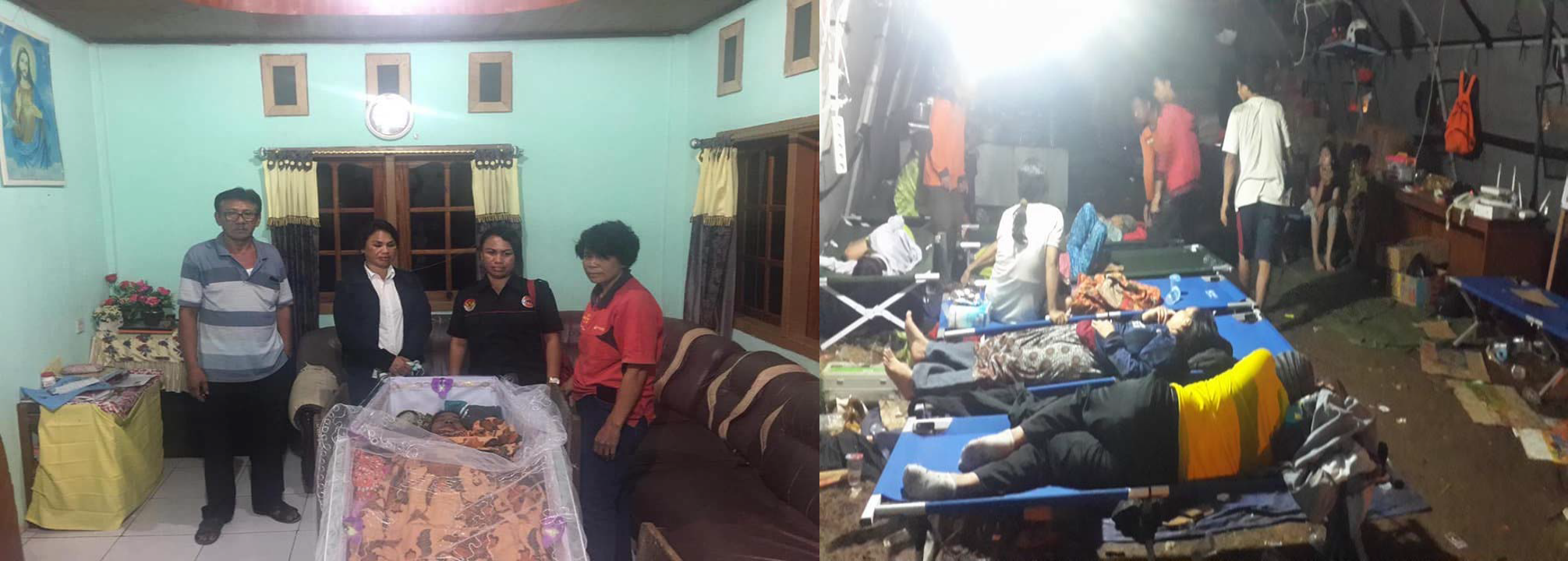 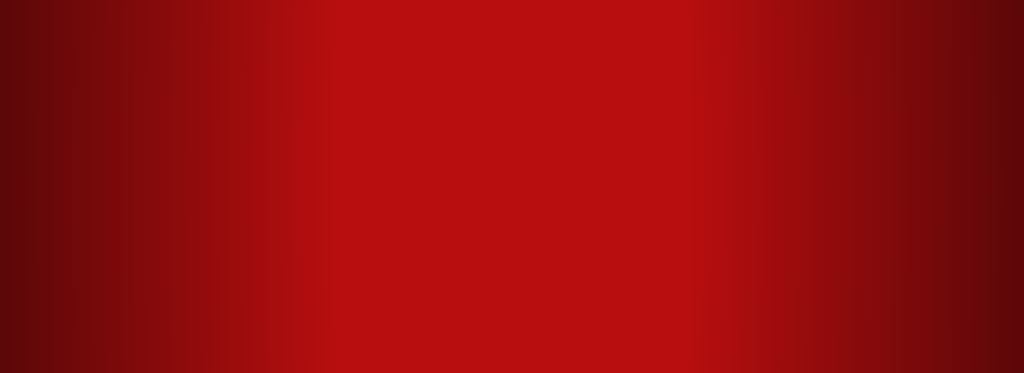 27
BY MARET SAMUEL SUEKEN _ KETUA UMUM/PENDIRI
TUESDAY, FEBRUARY 16, 2021
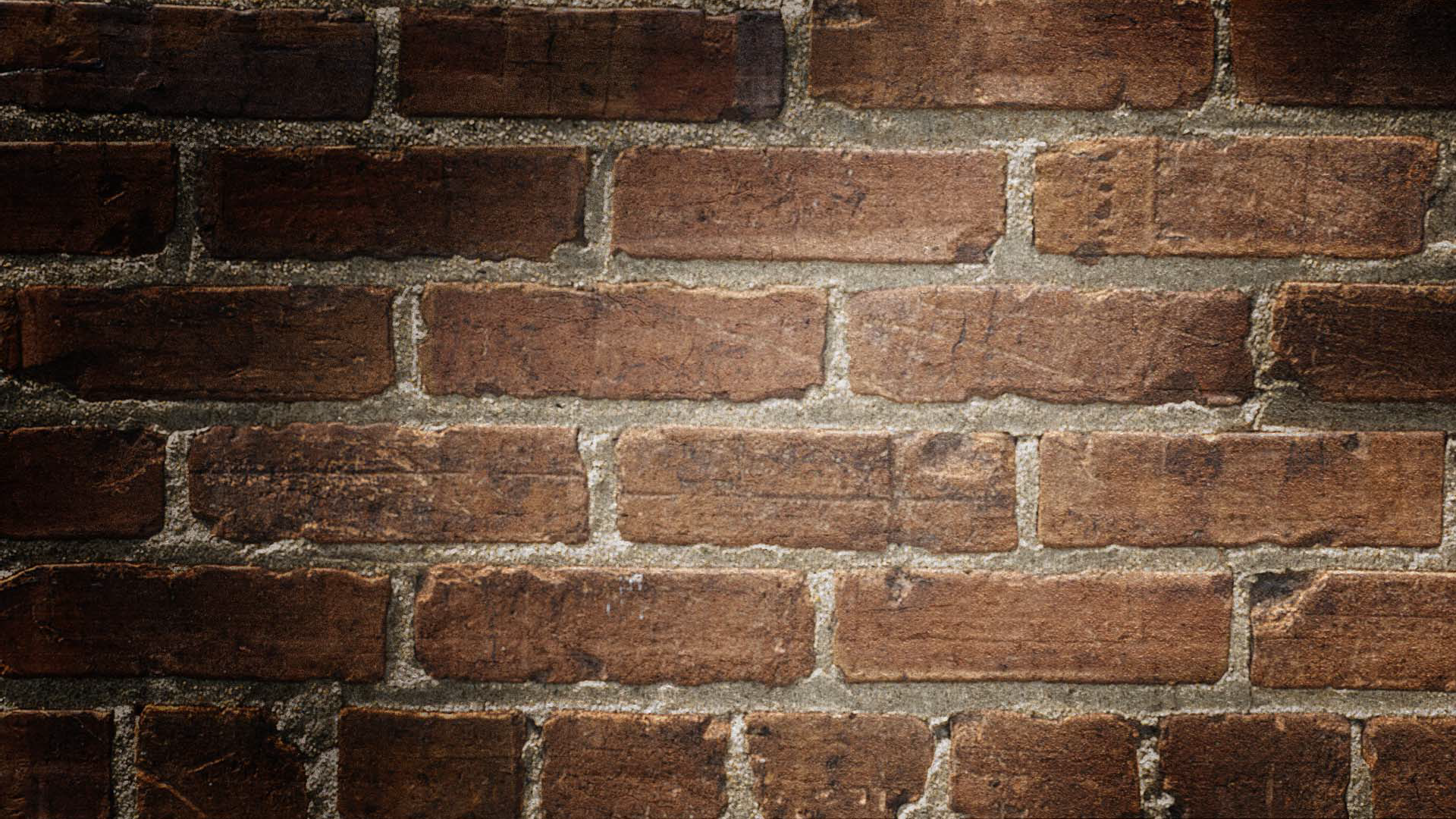 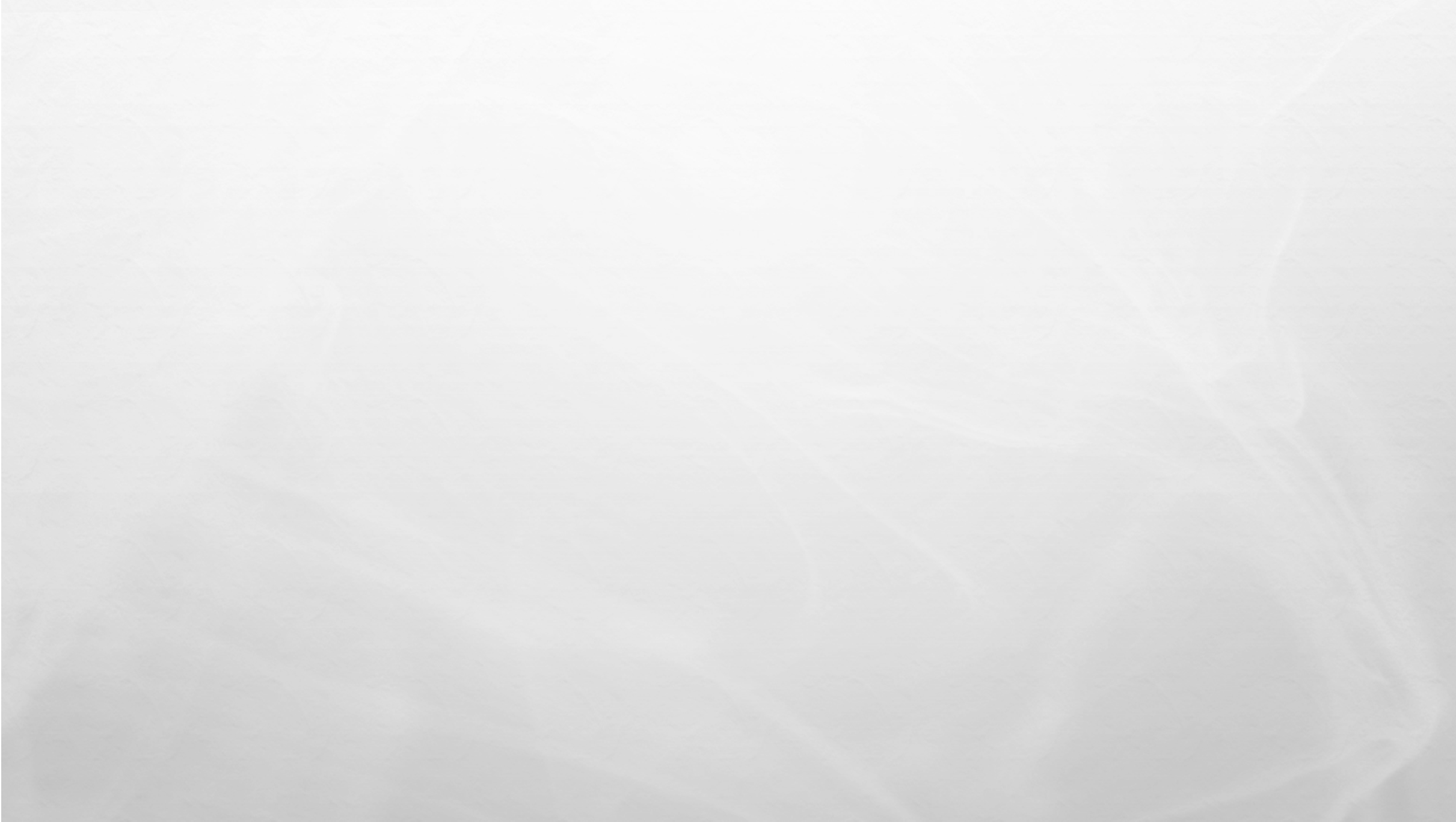 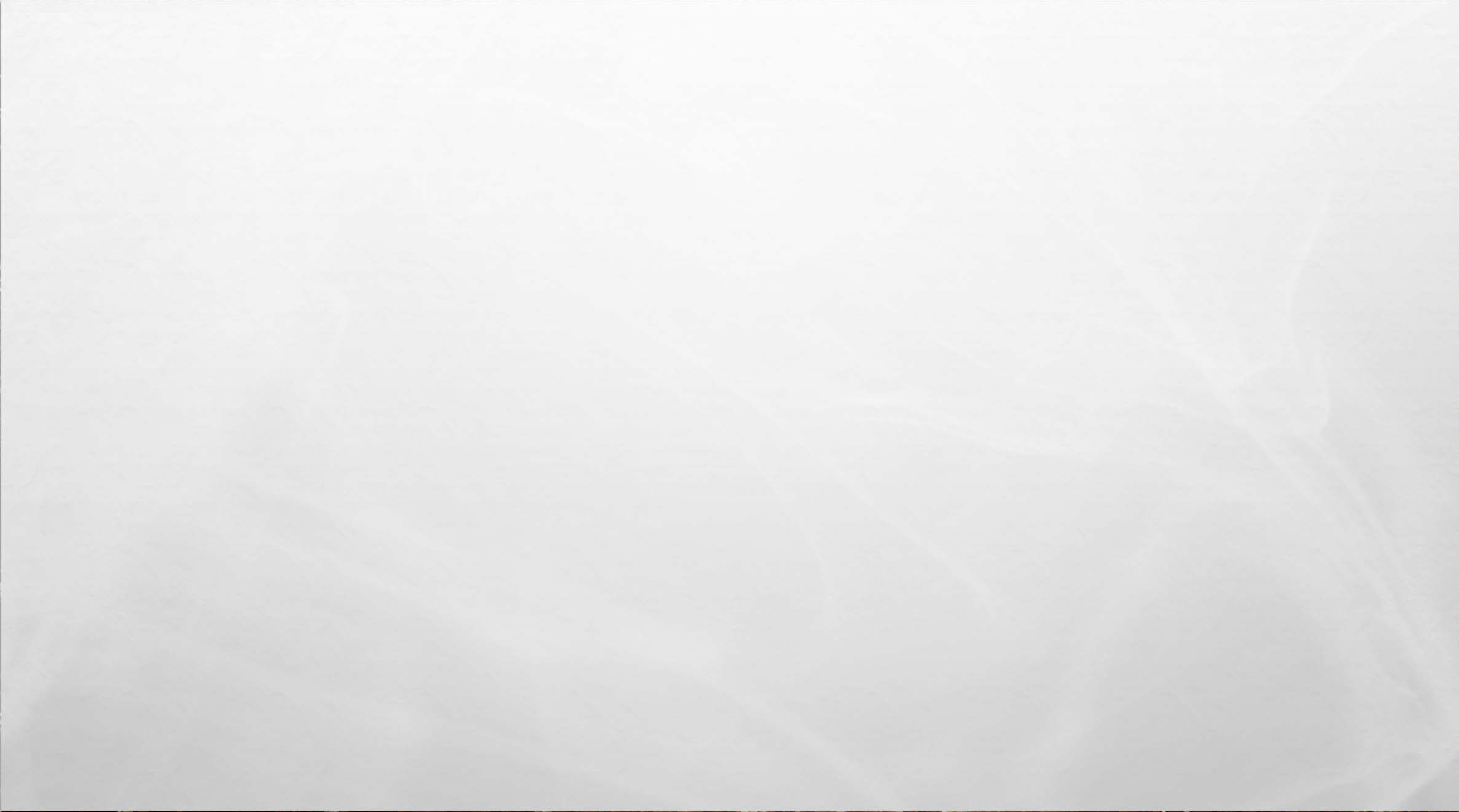 PENGABDIAN JPKP BIDANG SOSIAL KEMANUSIAAN
MEMBANTU MEMULANGKAN WARGA TALAUD YG SDH 1 BLN TERDAMPAR DI PAPUA NUGINI, PEMULANGAN JENAZAH DARI PAPUA KE MAMUJU TENGAH SULAWESI BARAT, MEMULANGKAN JENAZAH DARI TANGERANG KE PULAU NIAS, MEMULANGKAN JENAZAH TKW YG MEMBAKAR DIRI DI MALAYSIA
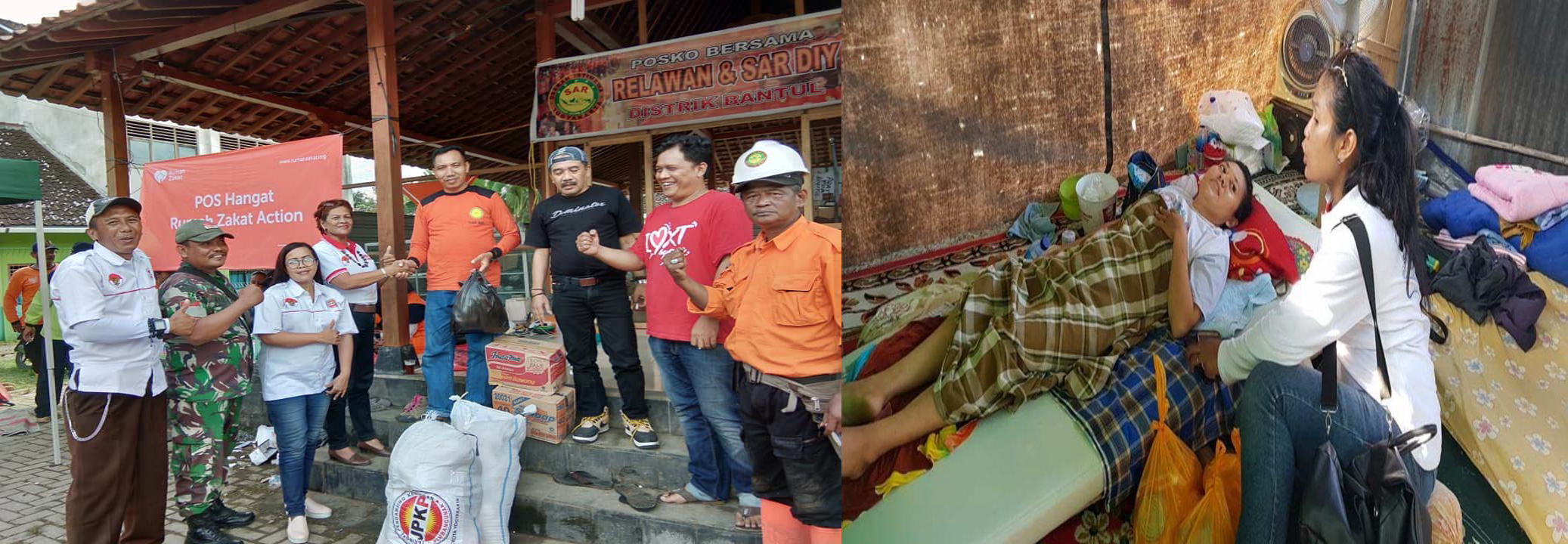 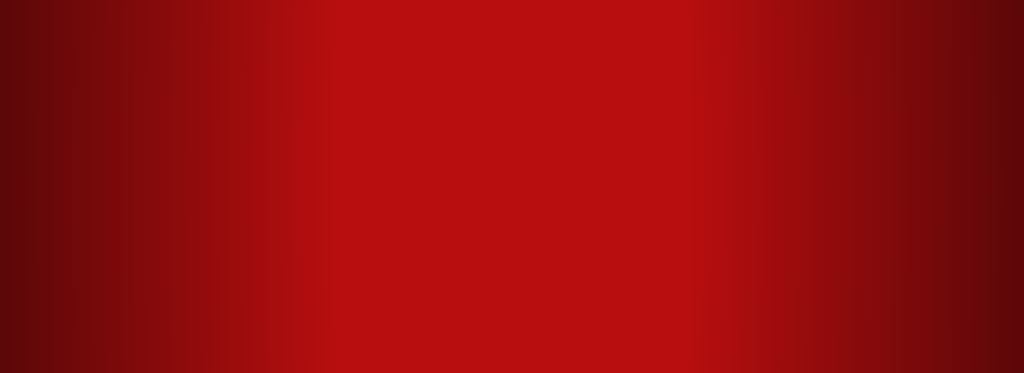 28
BY MARET SAMUEL SUEKEN _ KETUA UMUM/PENDIRI
TUESDAY, FEBRUARY 16, 2021
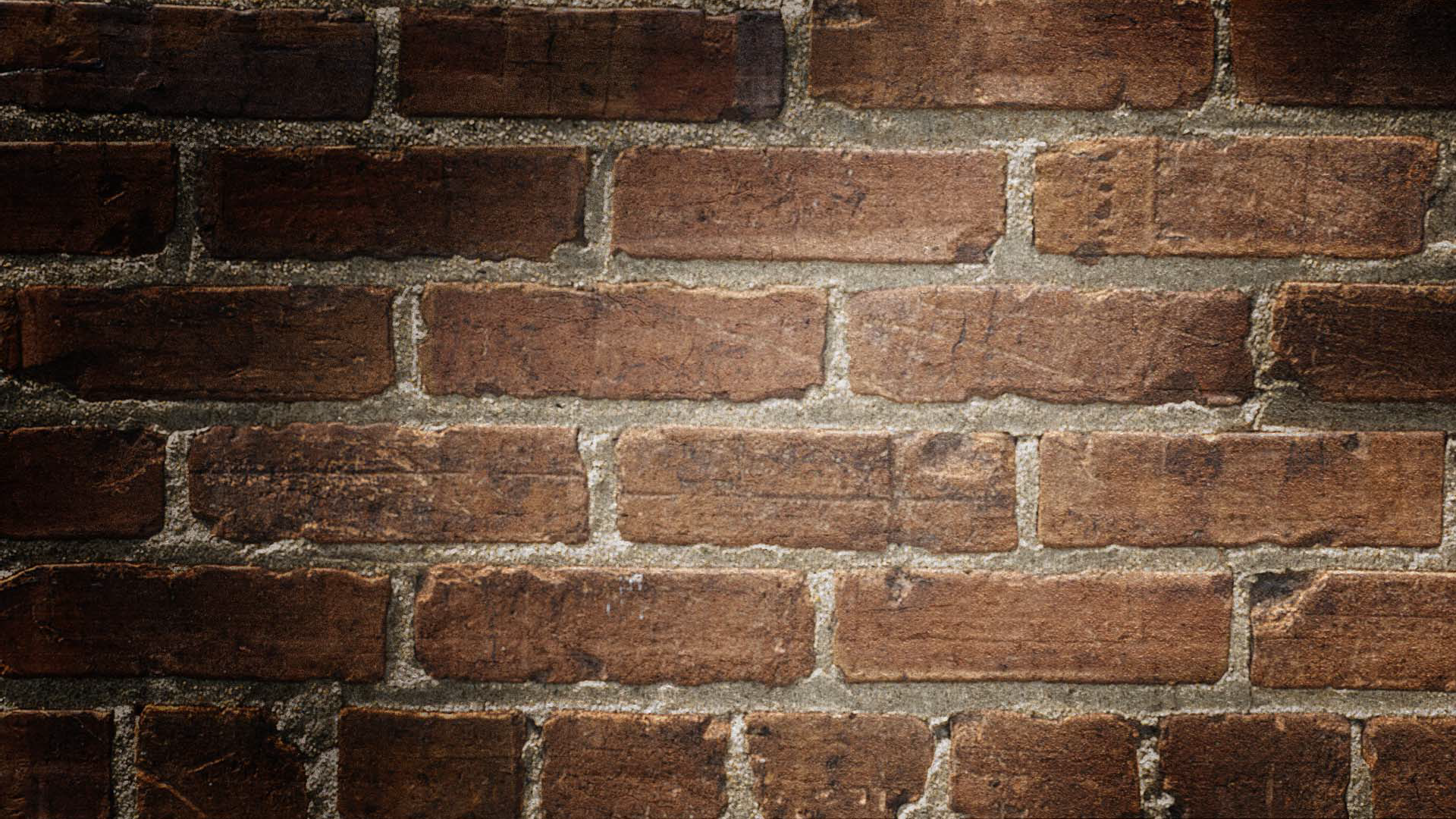 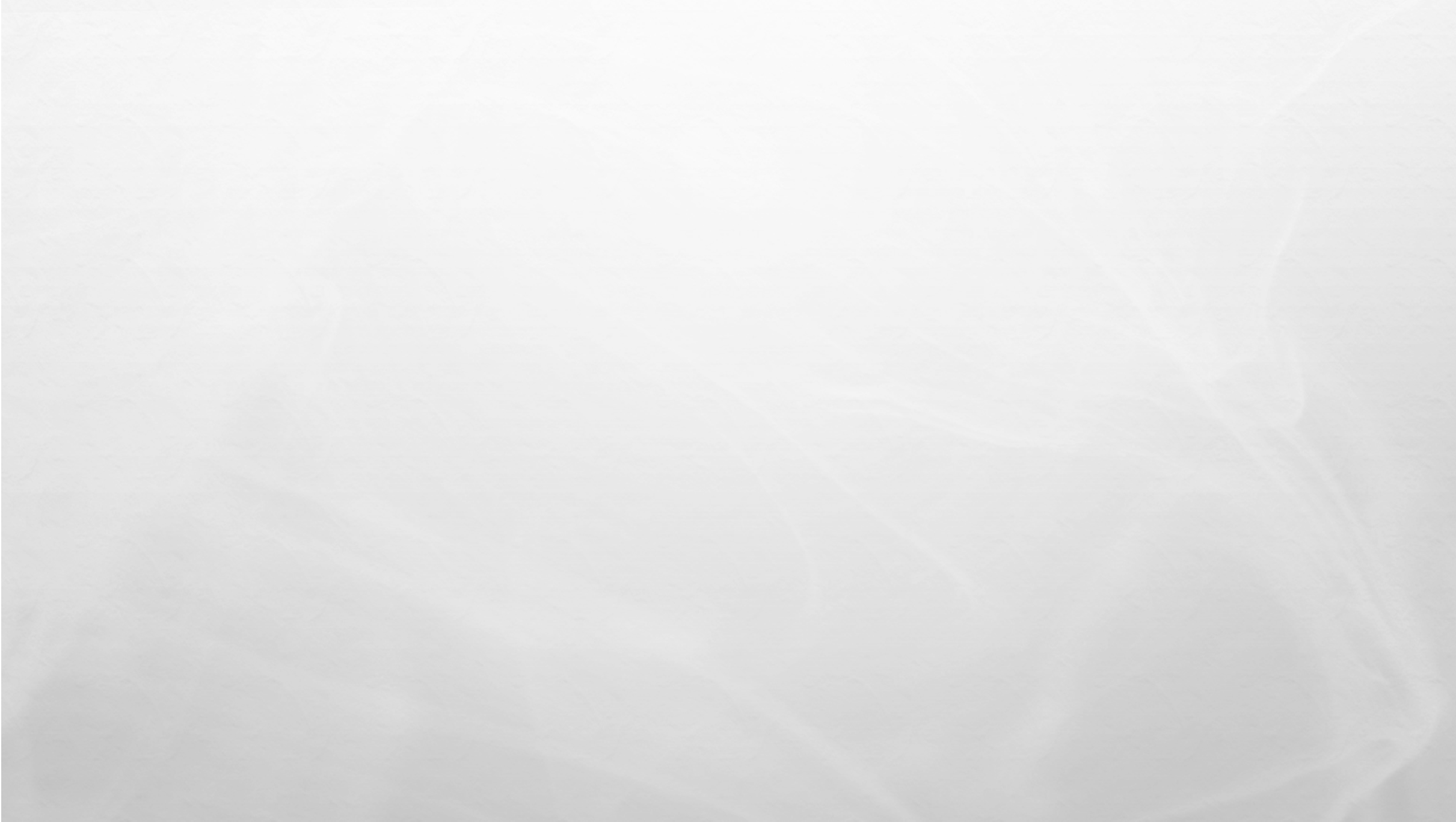 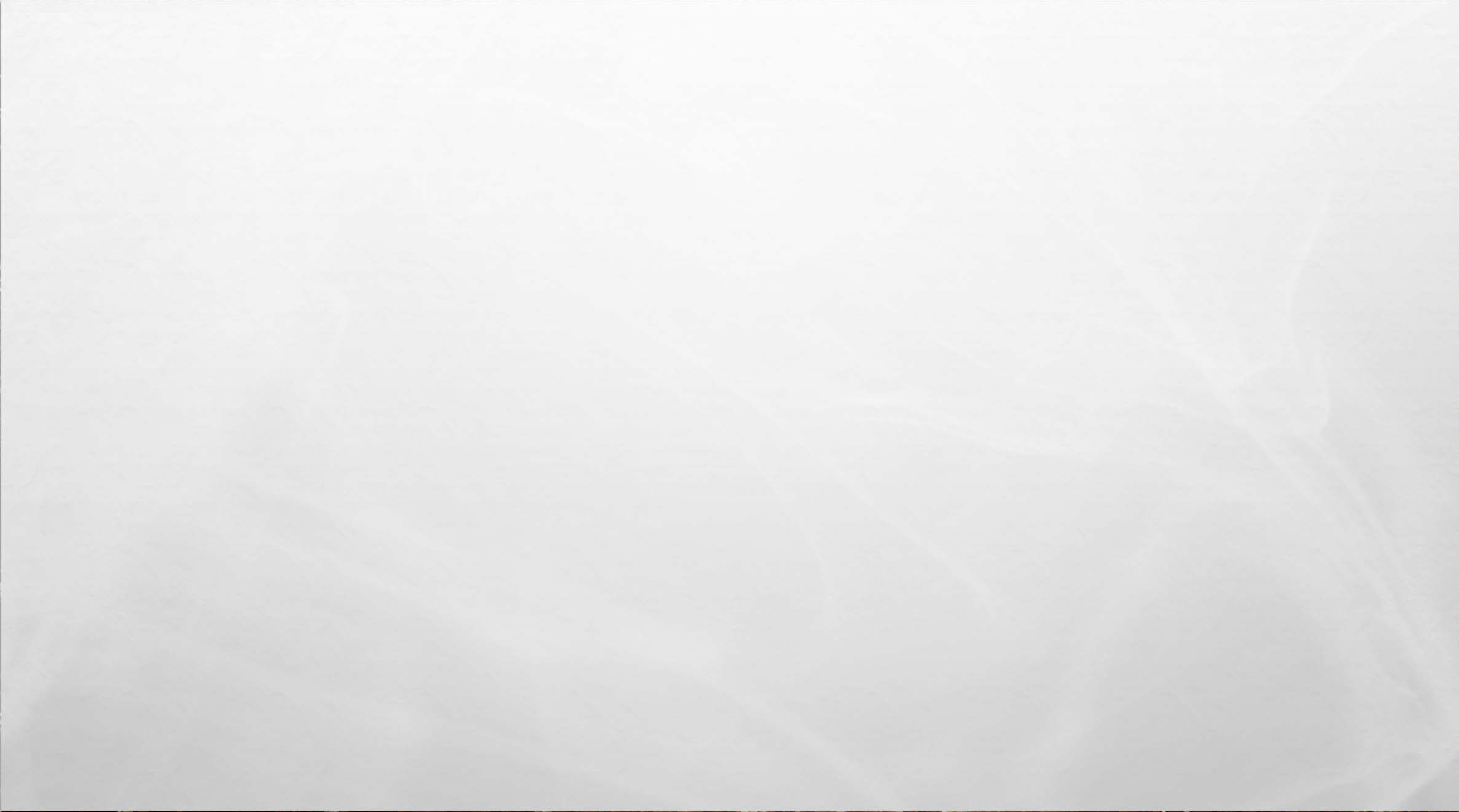 PENGABDIAN JPKP BIDANG SOSIAL KEMANUSIAAN
MEMBANTU MEMULANGKAN WARGA TALAUD YG SDH 1 BLN TERDAMPAR DI PAPUA NUGINI, PEMULANGAN JENAZAH DARI PAPUA KE MAMUJU TENGAH SULAWESI BARAT, MEMULANGKAN JENAZAH DARI TANGERANG KE PULAU NIAS, MEMULANGKAN JENAZAH TKW YG MEMBAKAR DIRI DI MALAYSIA
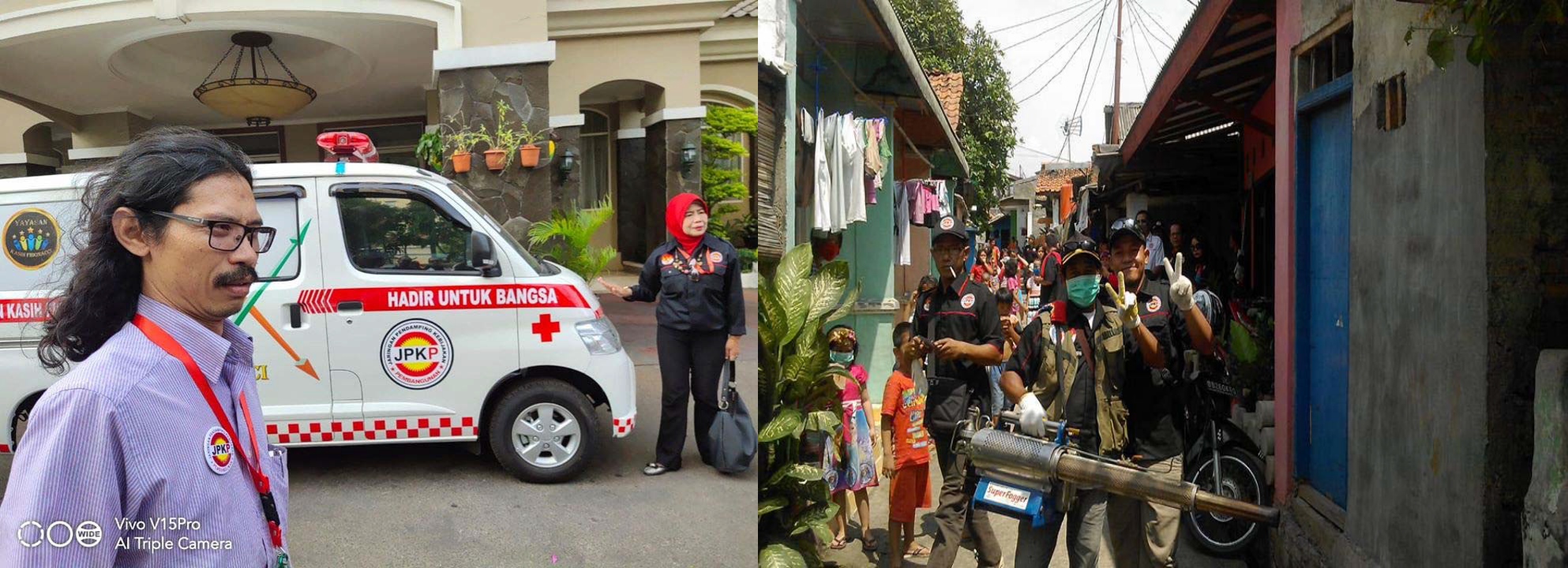 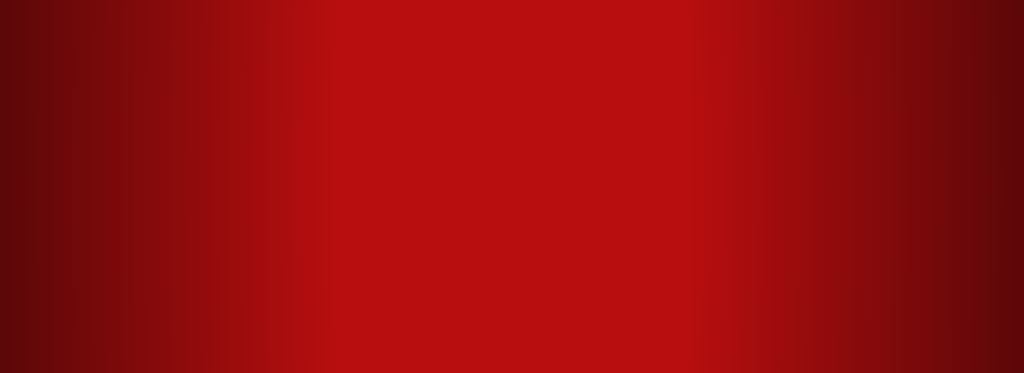 29
BY MARET SAMUEL SUEKEN _ KETUA UMUM/PENDIRI
TUESDAY, FEBRUARY 16, 2021
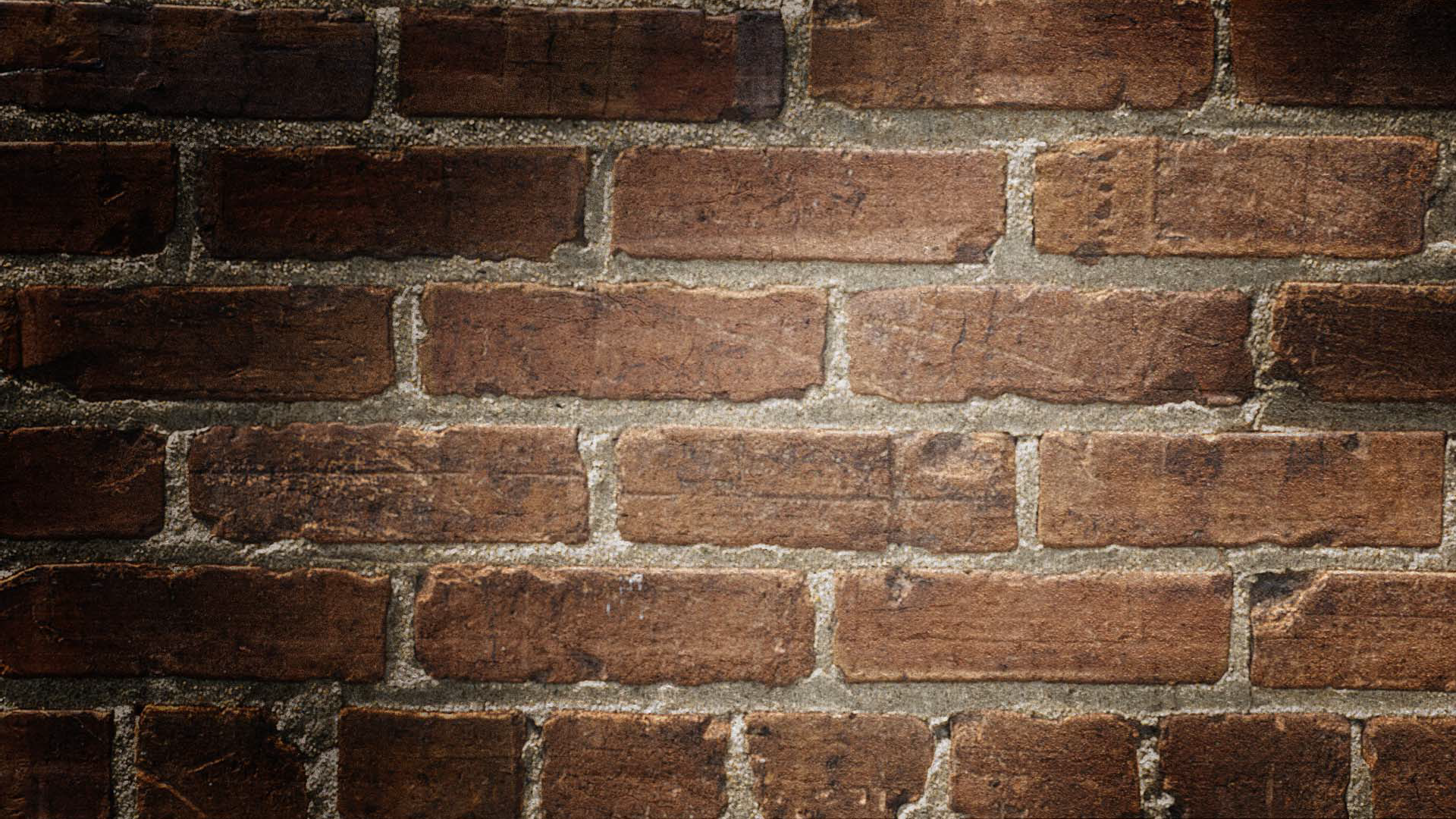 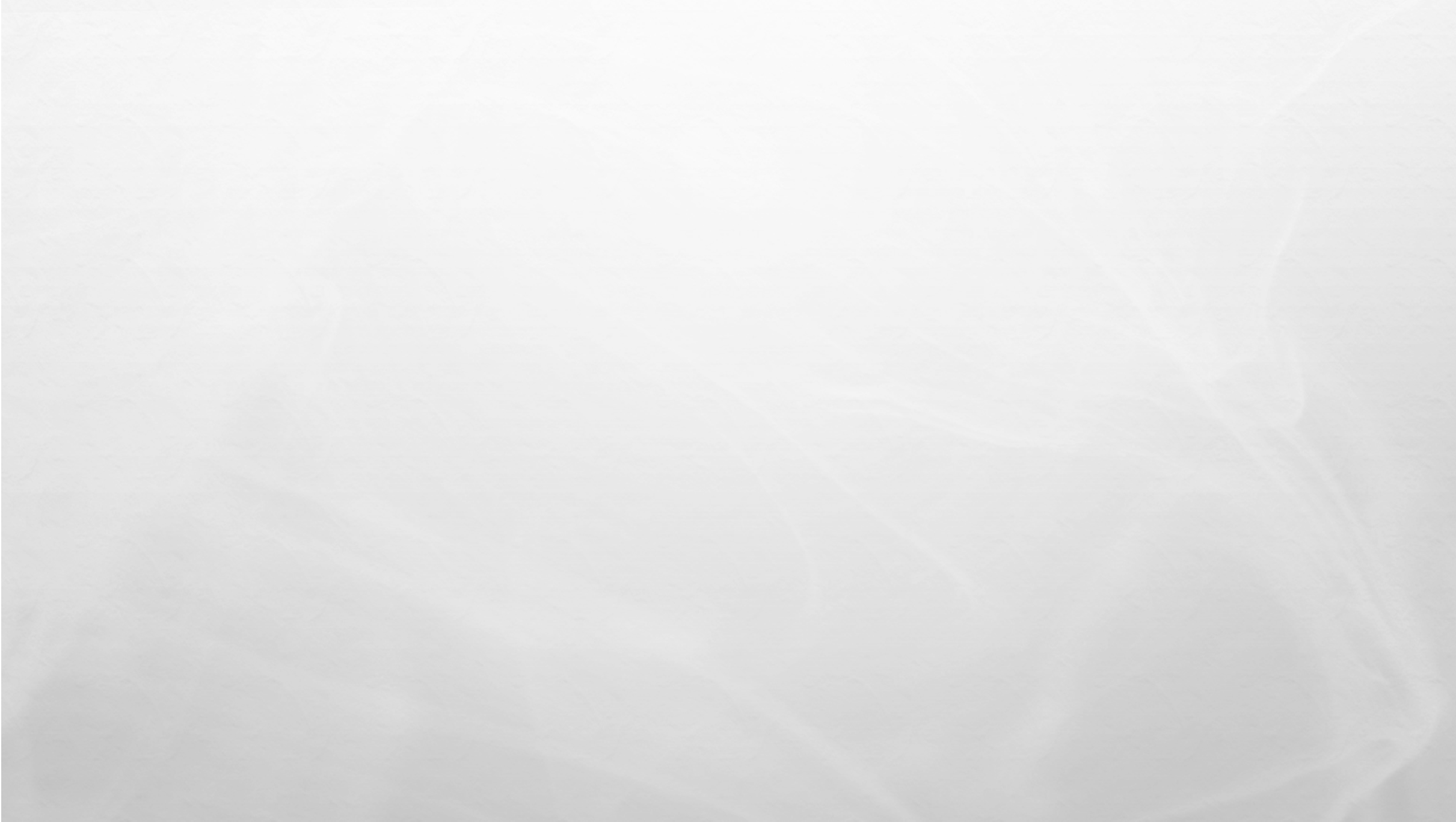 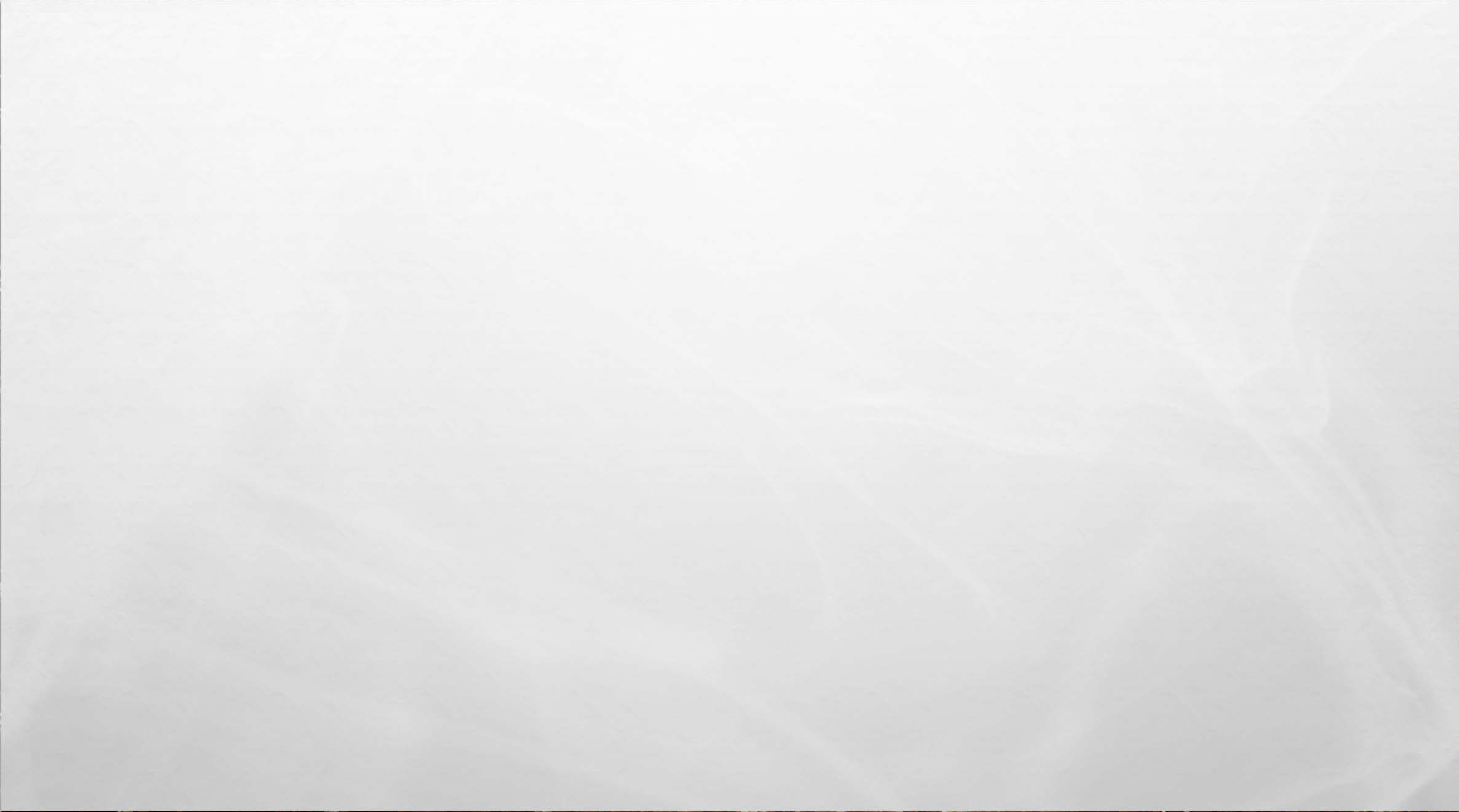 PENGABDIAN JPKP BIDANG REFORMASI AGRARIA
KONFLIK AGRARIA DI RIAU, BENGKULU, LAMPUNG, JAMBI, INDRAMAYU, BITUNG, MOROWALI, KEDIRI, LANGKAT, KERA, PAPUA, BLORA, KAMPAR, MEDAN, DLL
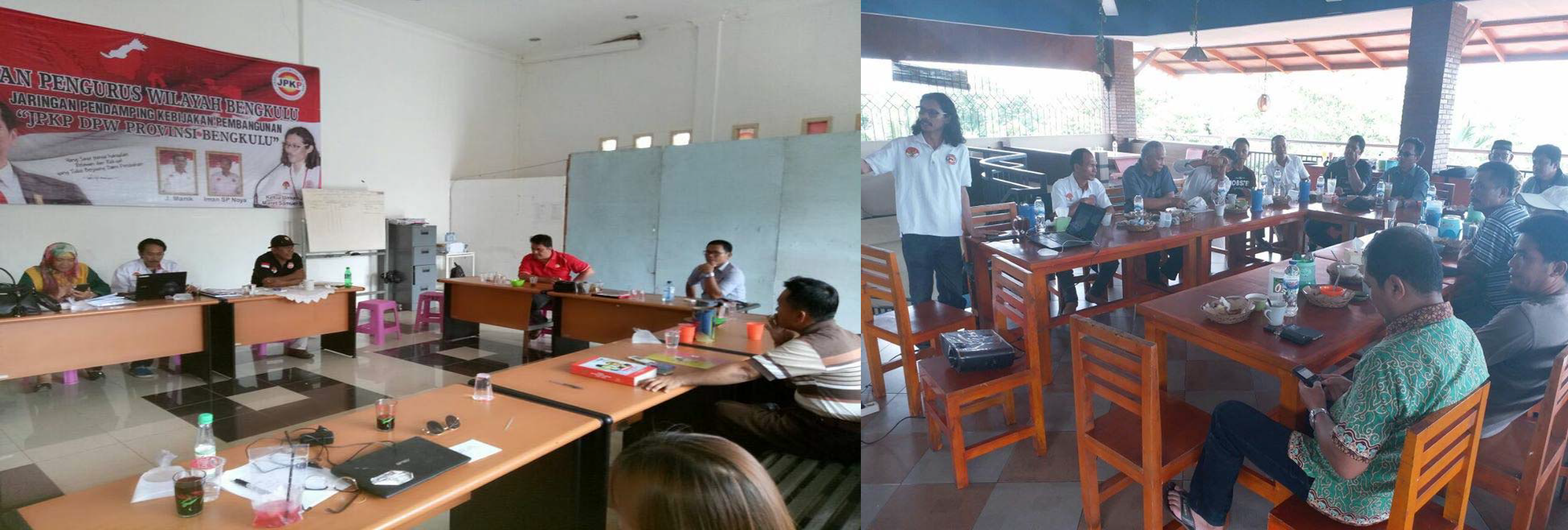 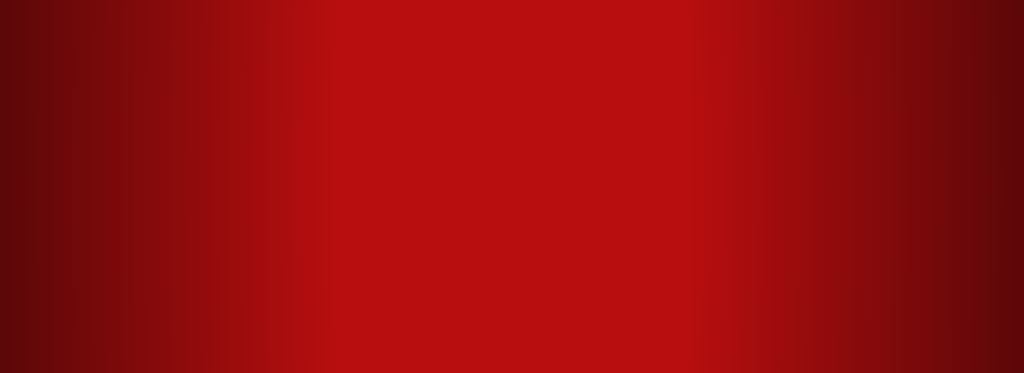 30
BY MARET SAMUEL SUEKEN _ KETUA UMUM/PENDIRI
TUESDAY, FEBRUARY 16, 2021
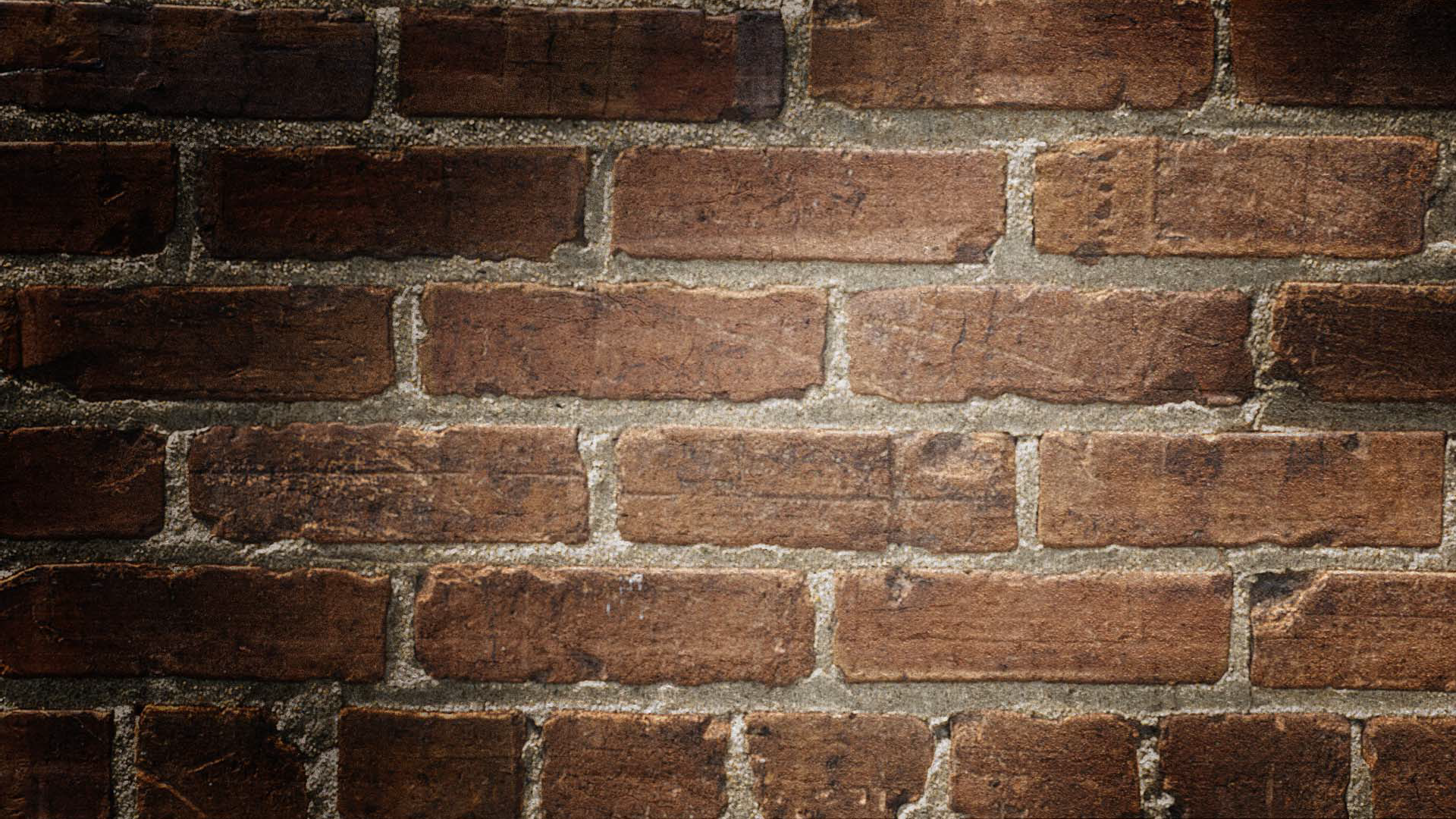 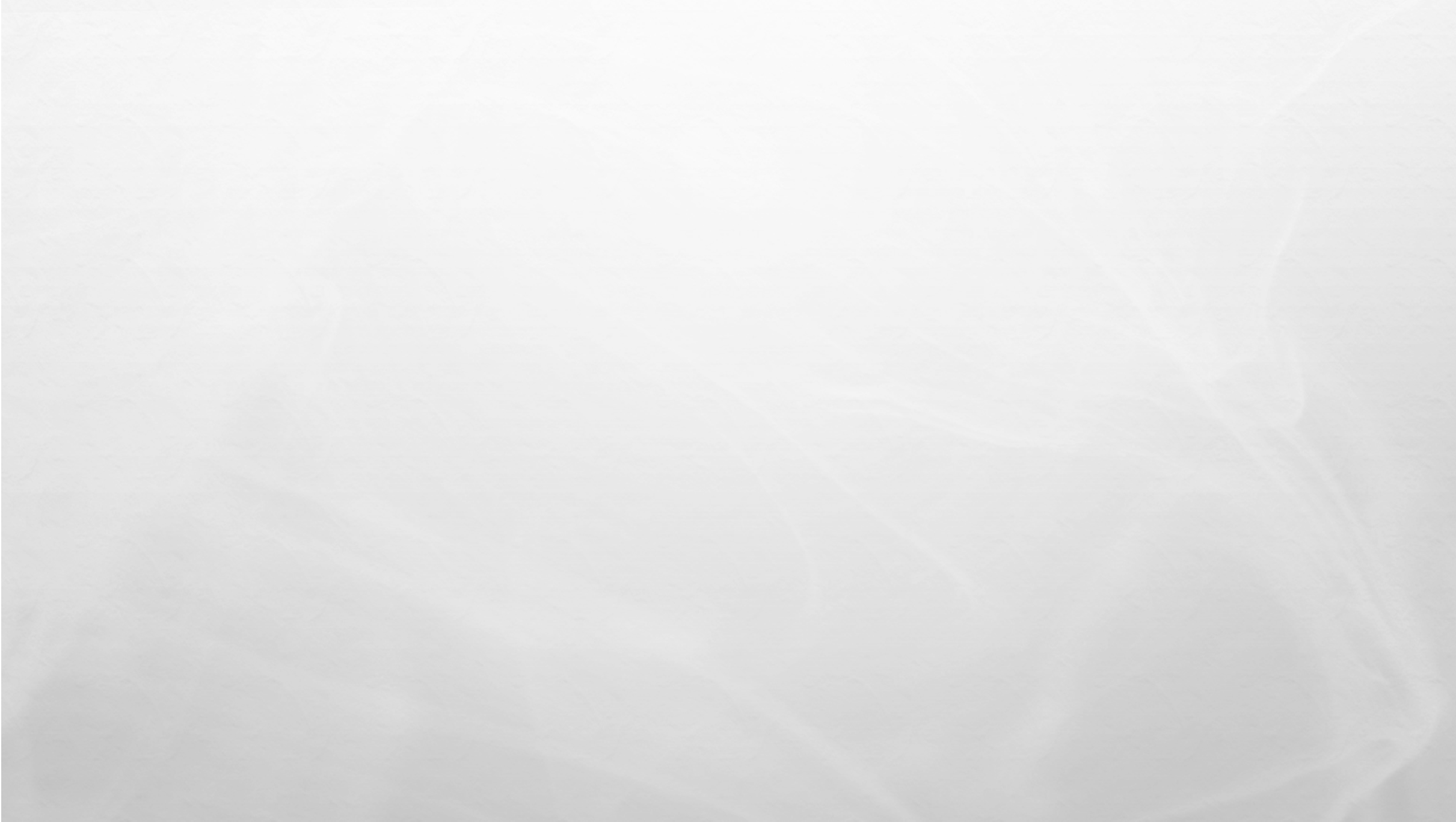 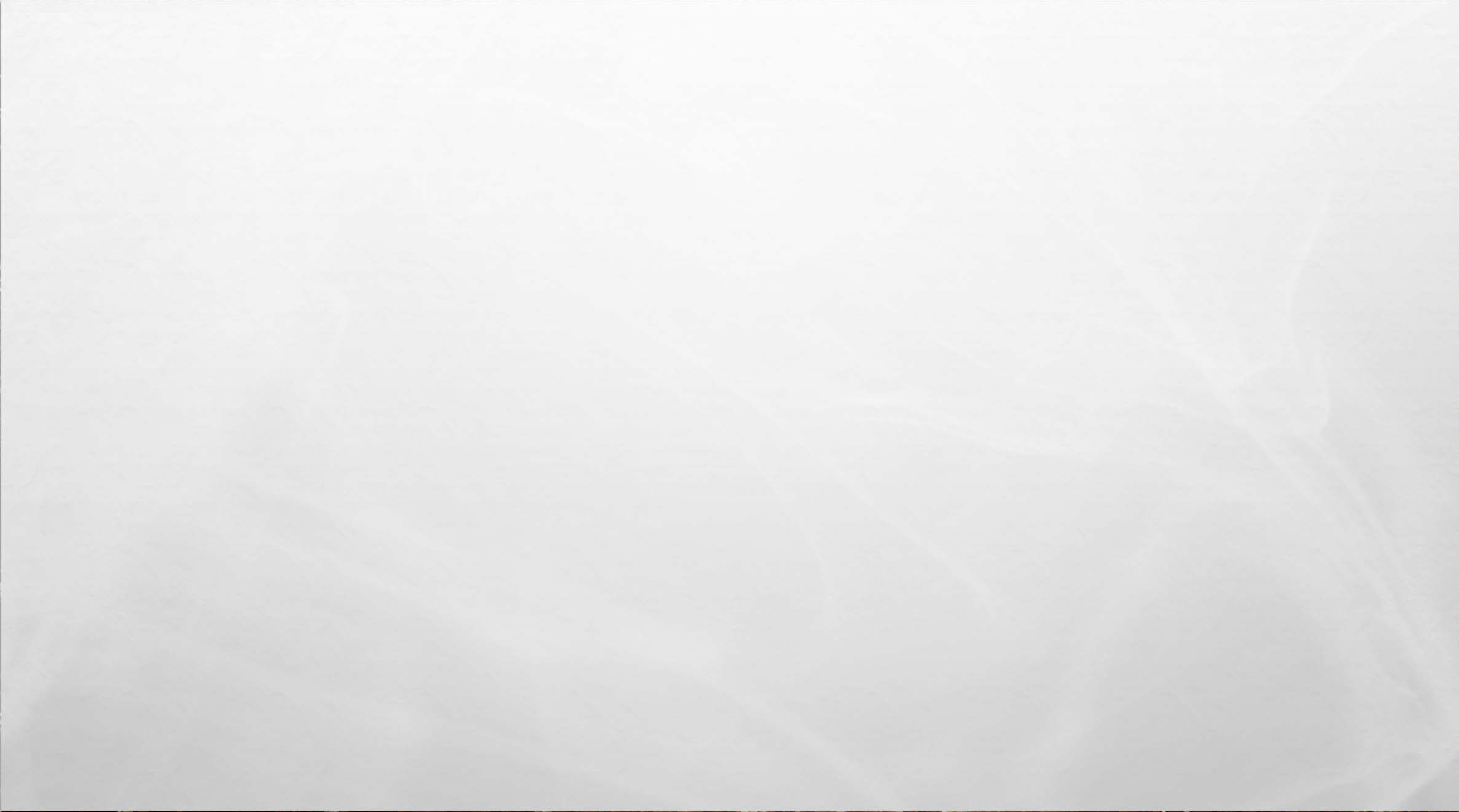 PENGABDIAN JPKP BIDANG REFORMASI AGRARIA
KONFLIK AGRARIA DI RIAU, BENGKULU, LAMPUNG, JAMBI, INDRAMAYU, BITUNG, MOROWALI, KEDIRI, LANGKAT, KERA, PAPUA, BLORA, KAMPAR, MEDAN, DLL
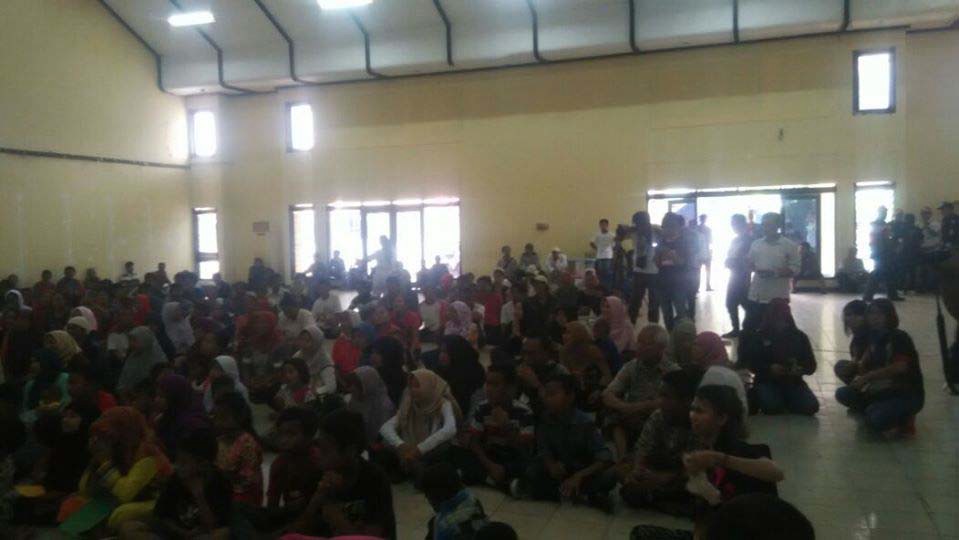 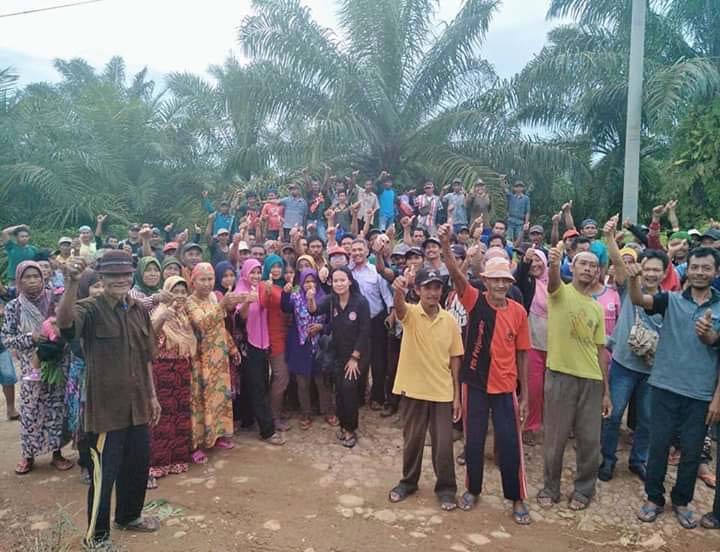 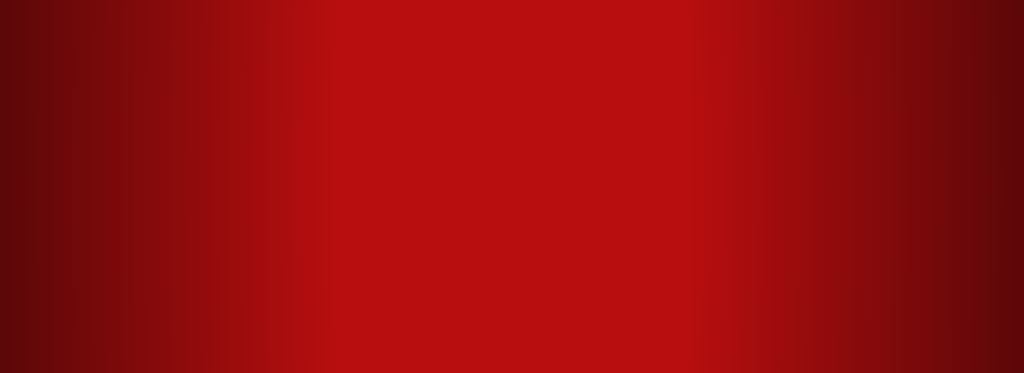 31
BY MARET SAMUEL SUEKEN _ KETUA UMUM/PENDIRI
TUESDAY, FEBRUARY 16, 2021
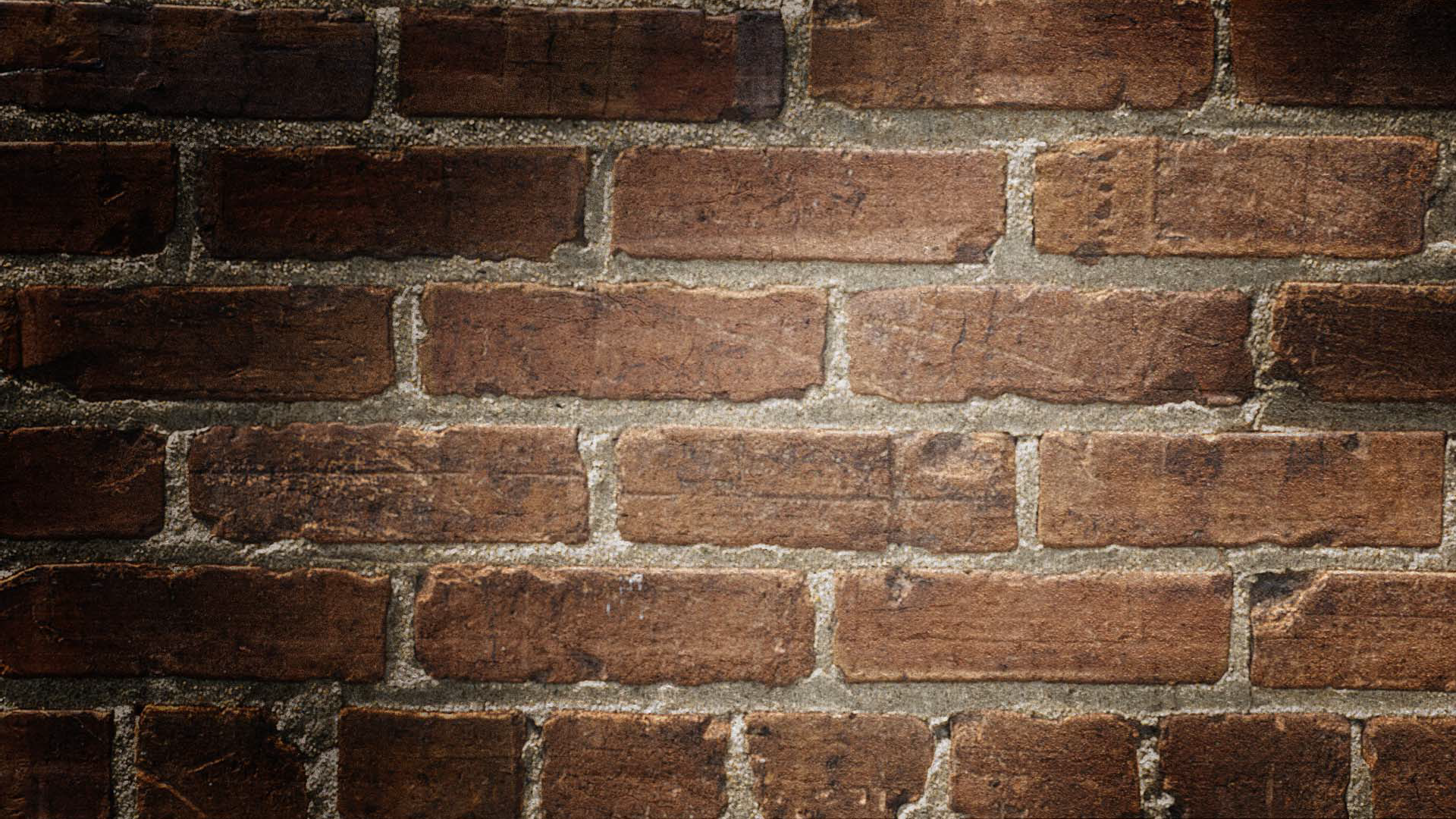 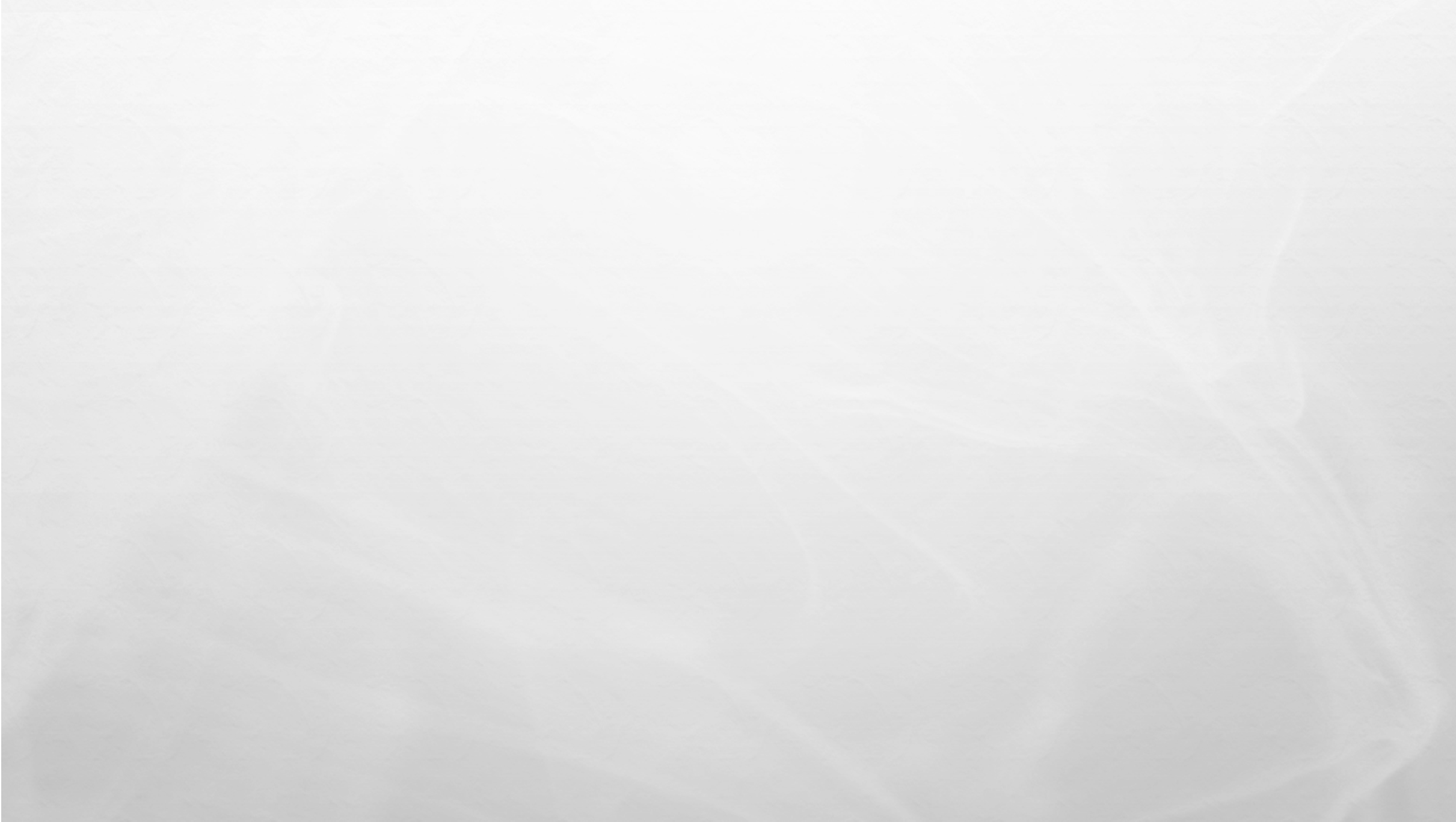 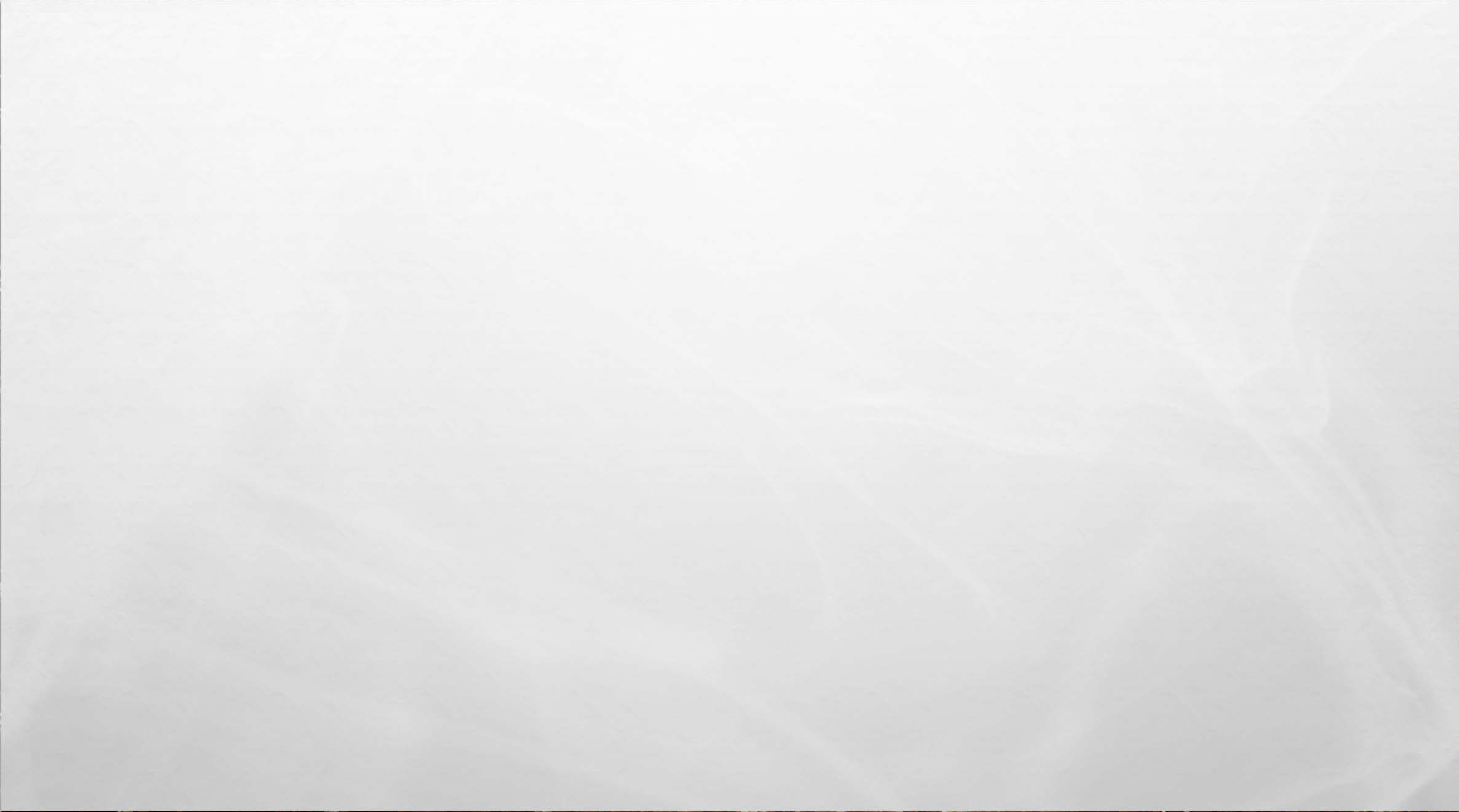 PENGABDIAN JPKP BIDANG REFORMASI AGRARIA
KONFLIK AGRARIA DI RIAU, BENGKULU, LAMPUNG, JAMBI, INDRAMAYU, BITUNG, MOROWALI, KEDIRI, LANGKAT, KERA, PAPUA, BLORA, KAMPAR, MEDAN, DLL
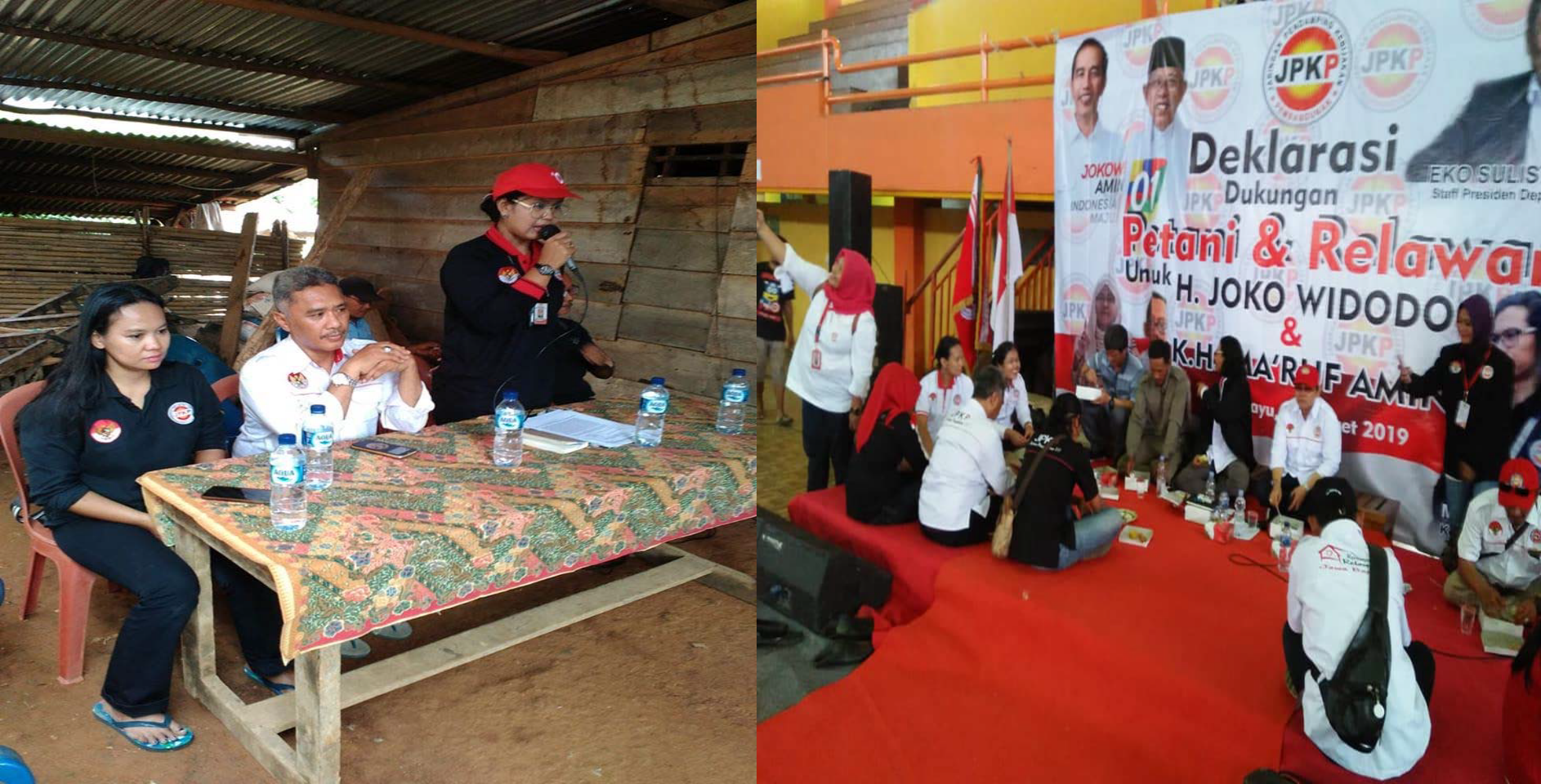 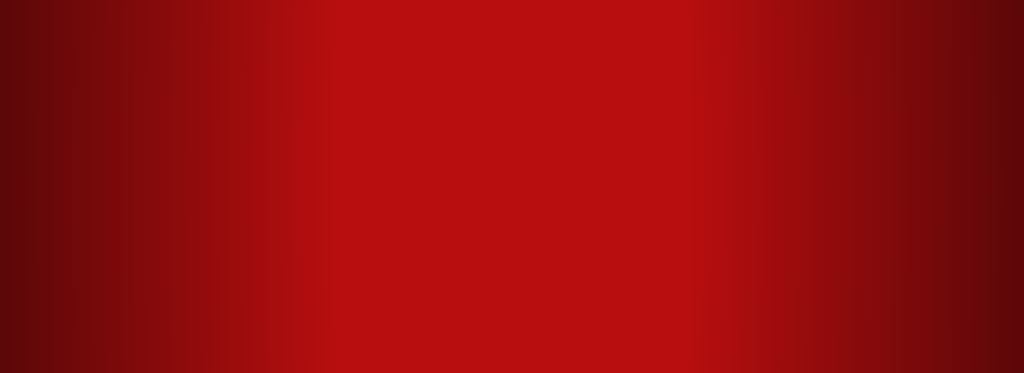 32
BY MARET SAMUEL SUEKEN _ KETUA UMUM/PENDIRI
TUESDAY, FEBRUARY 16, 2021
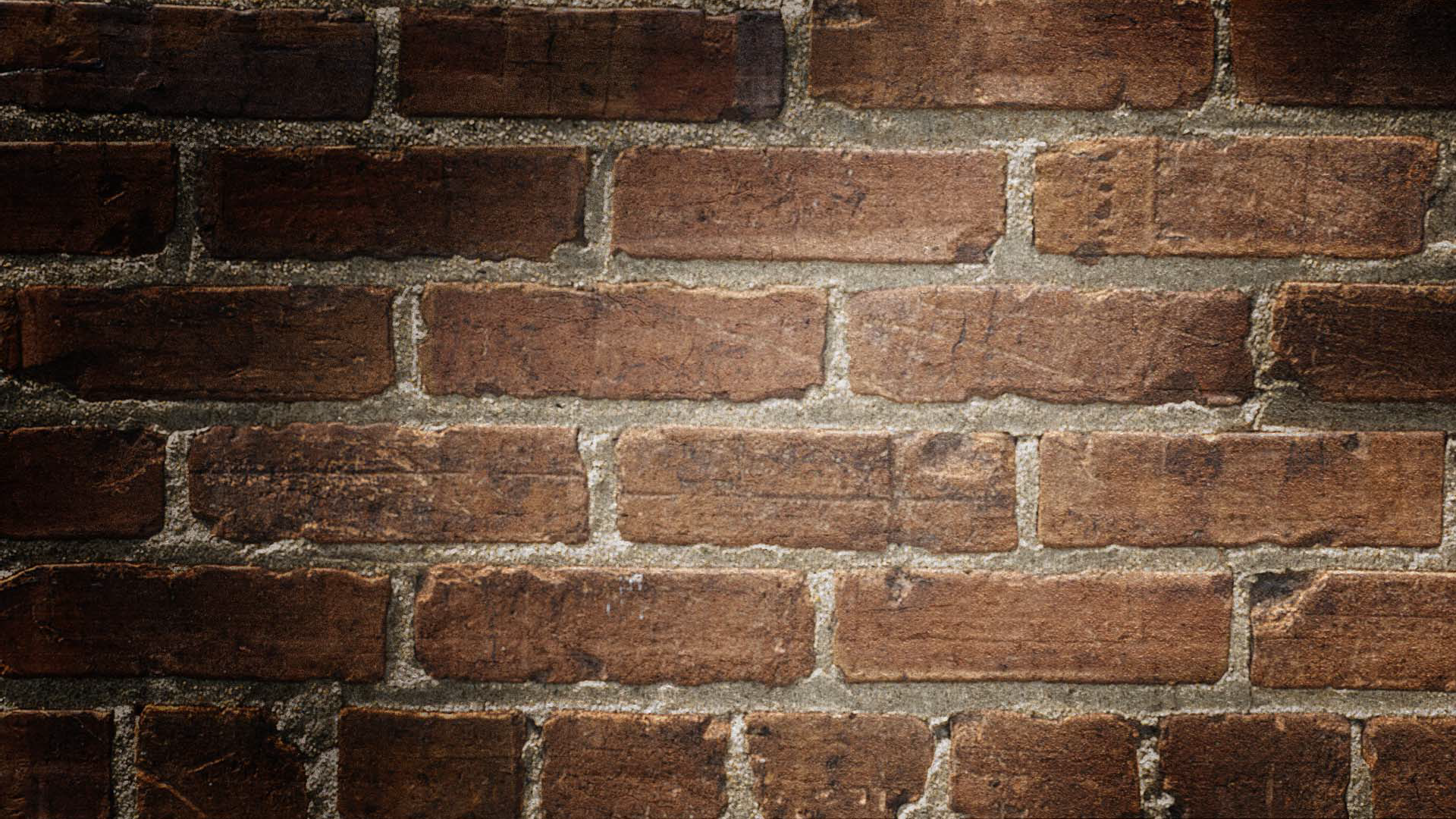 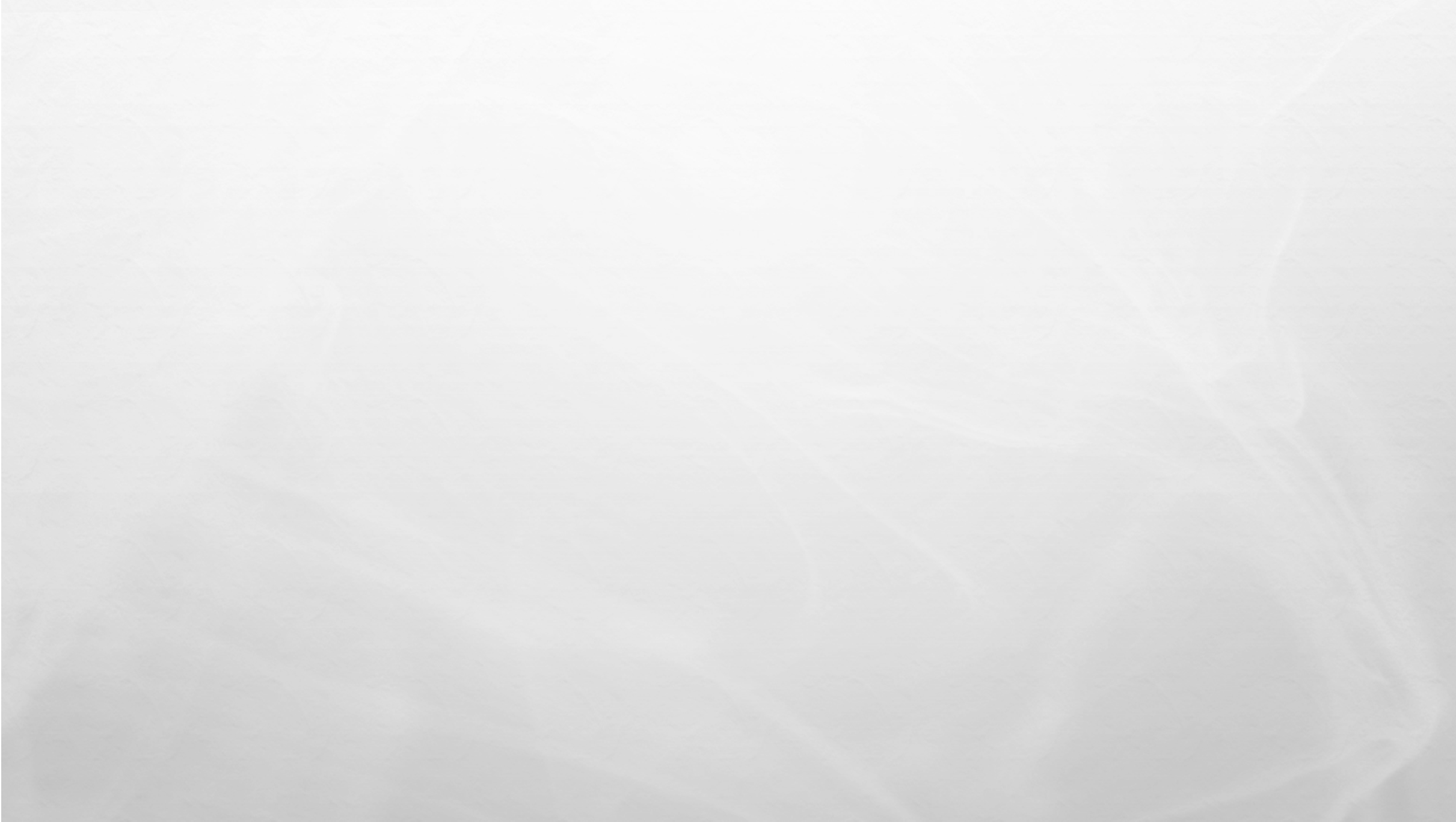 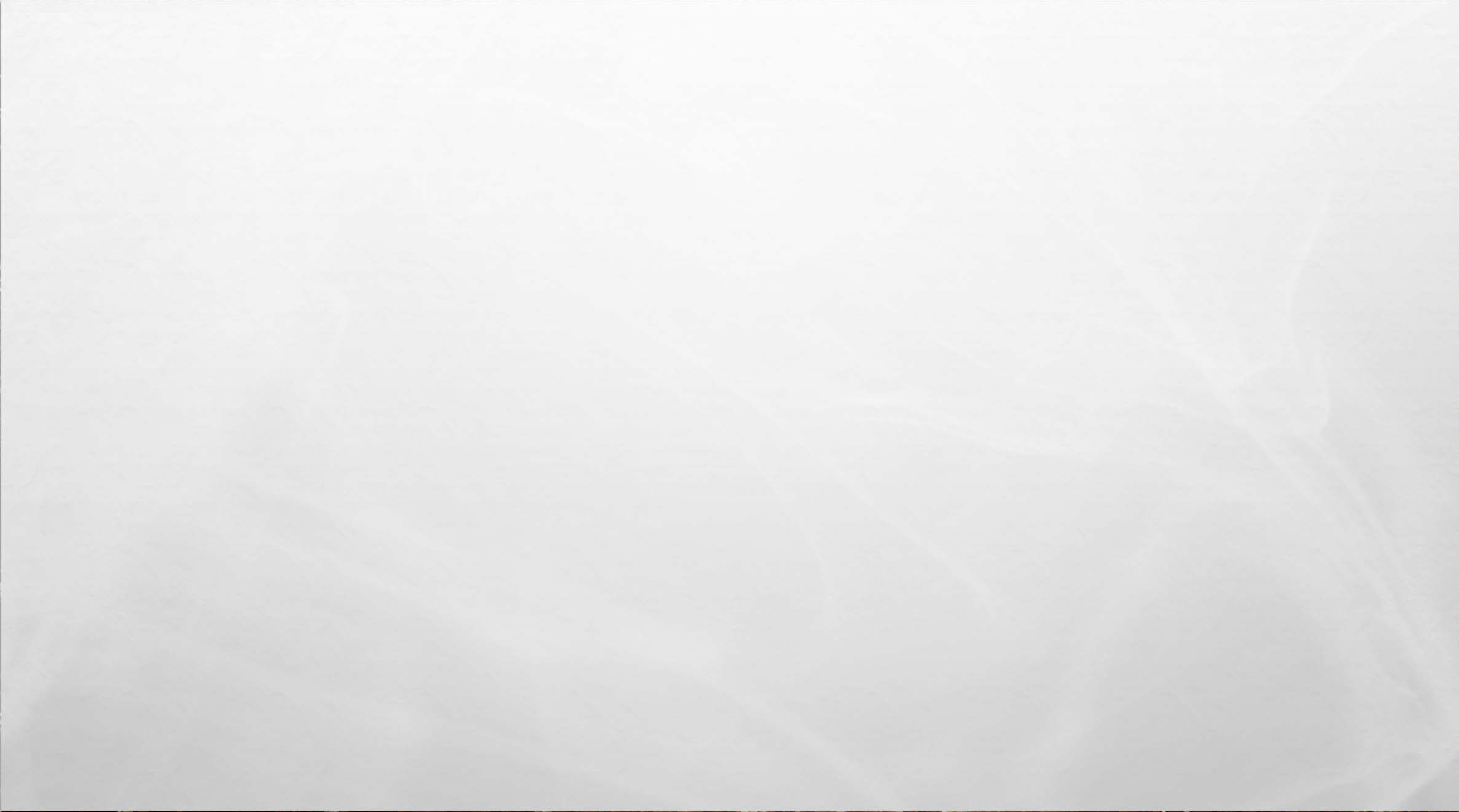 PENGABDIAN JPKP BIDANG REFORMASI BIROKRASI & KEPENDUDUKAN
KORBAN PILKADA HONORER K2, KORBAN PILPRES PENDAMPING PKH, ISBATH NIKAH GRATIS, KEWARGANEGARAAN SAPI, DLL
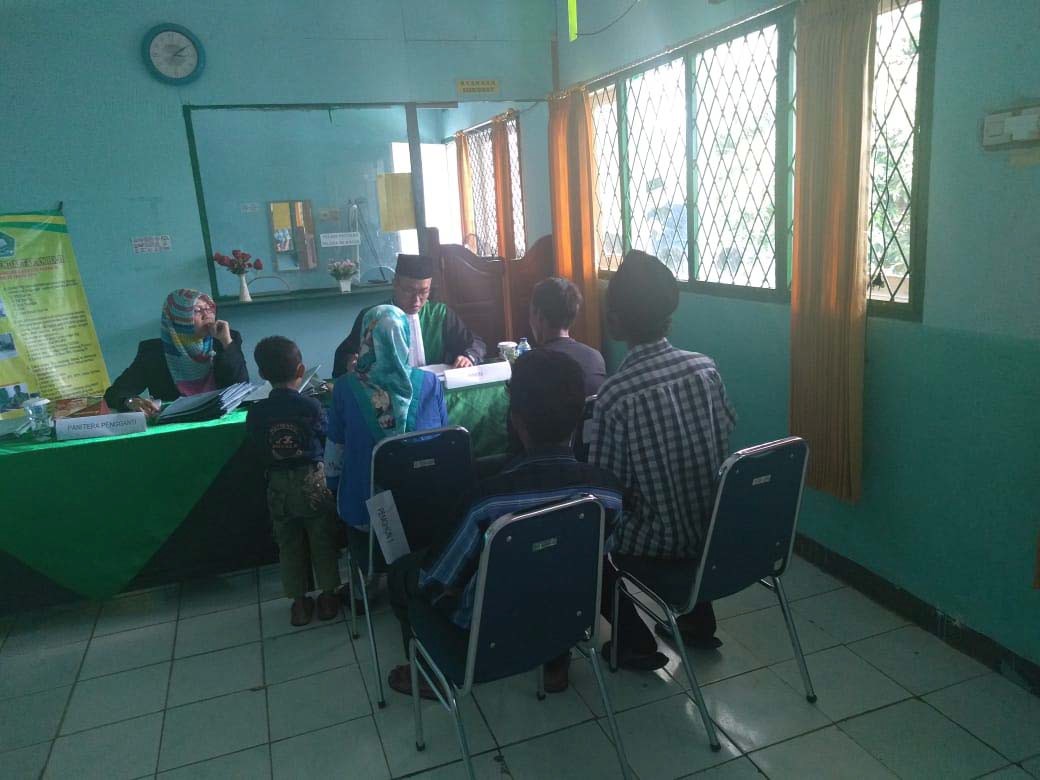 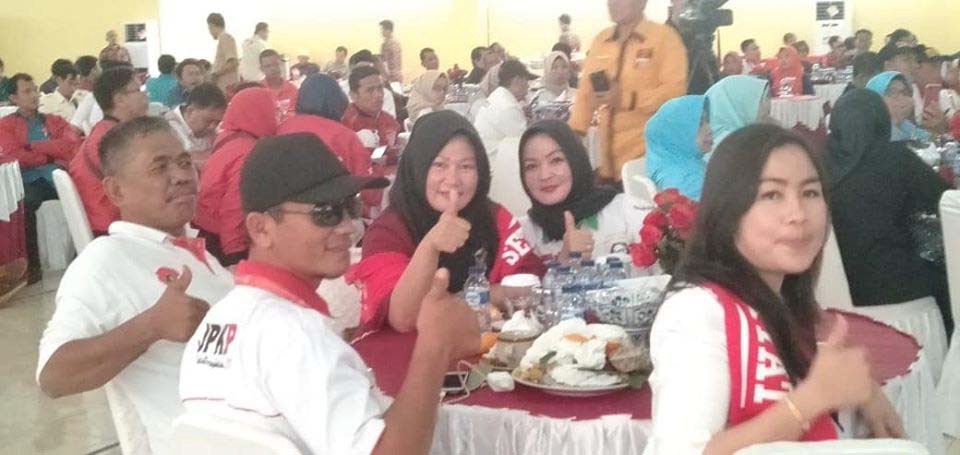 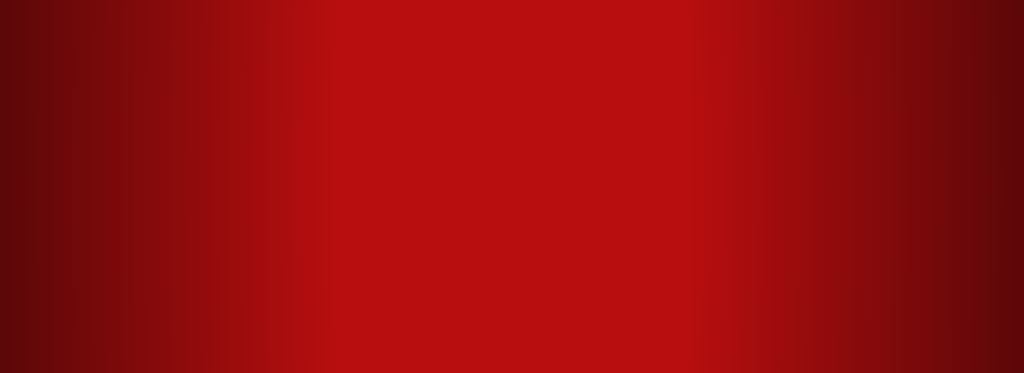 33
BY MARET SAMUEL SUEKEN _ KETUA UMUM/PENDIRI
TUESDAY, FEBRUARY 16, 2021
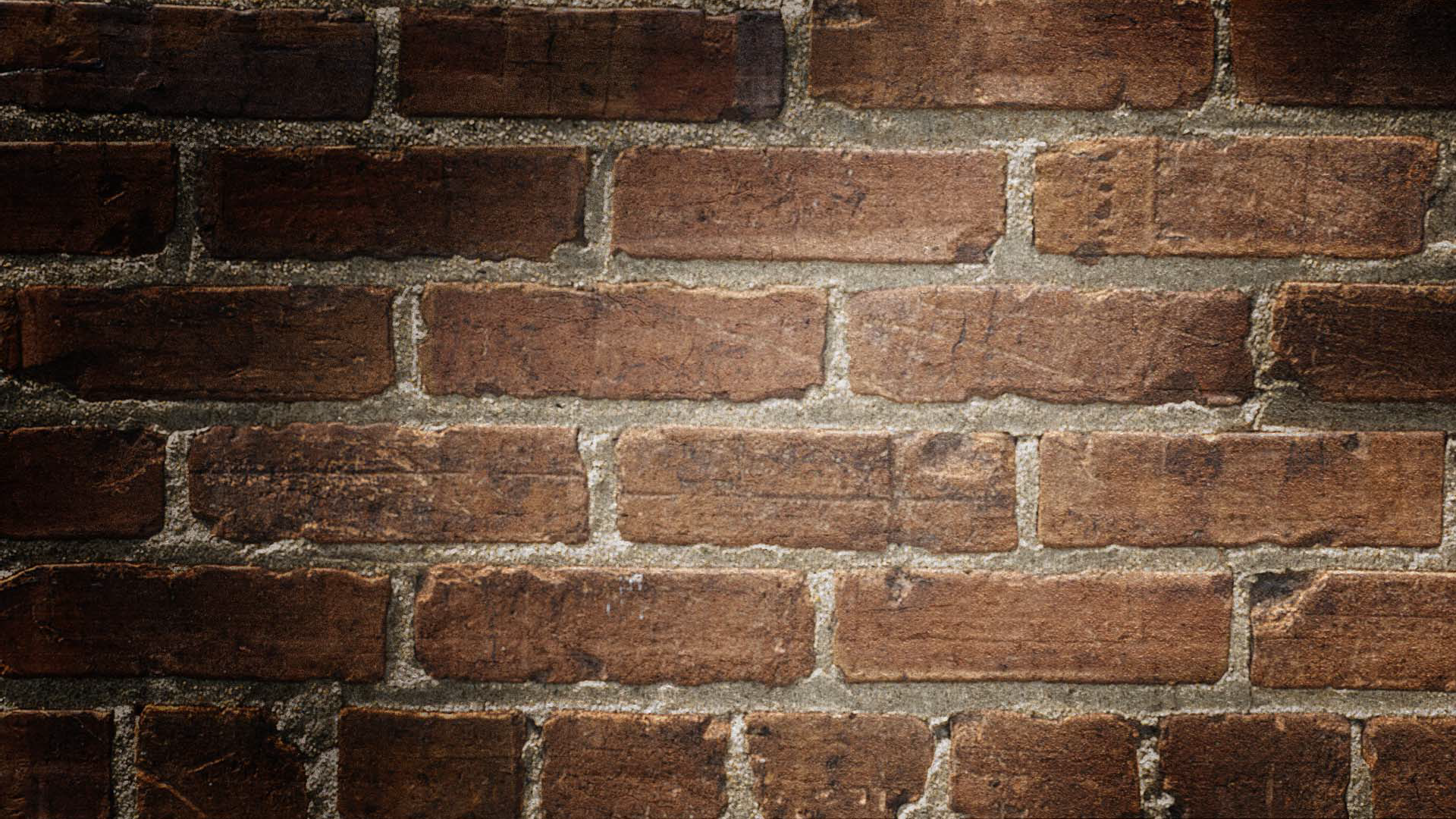 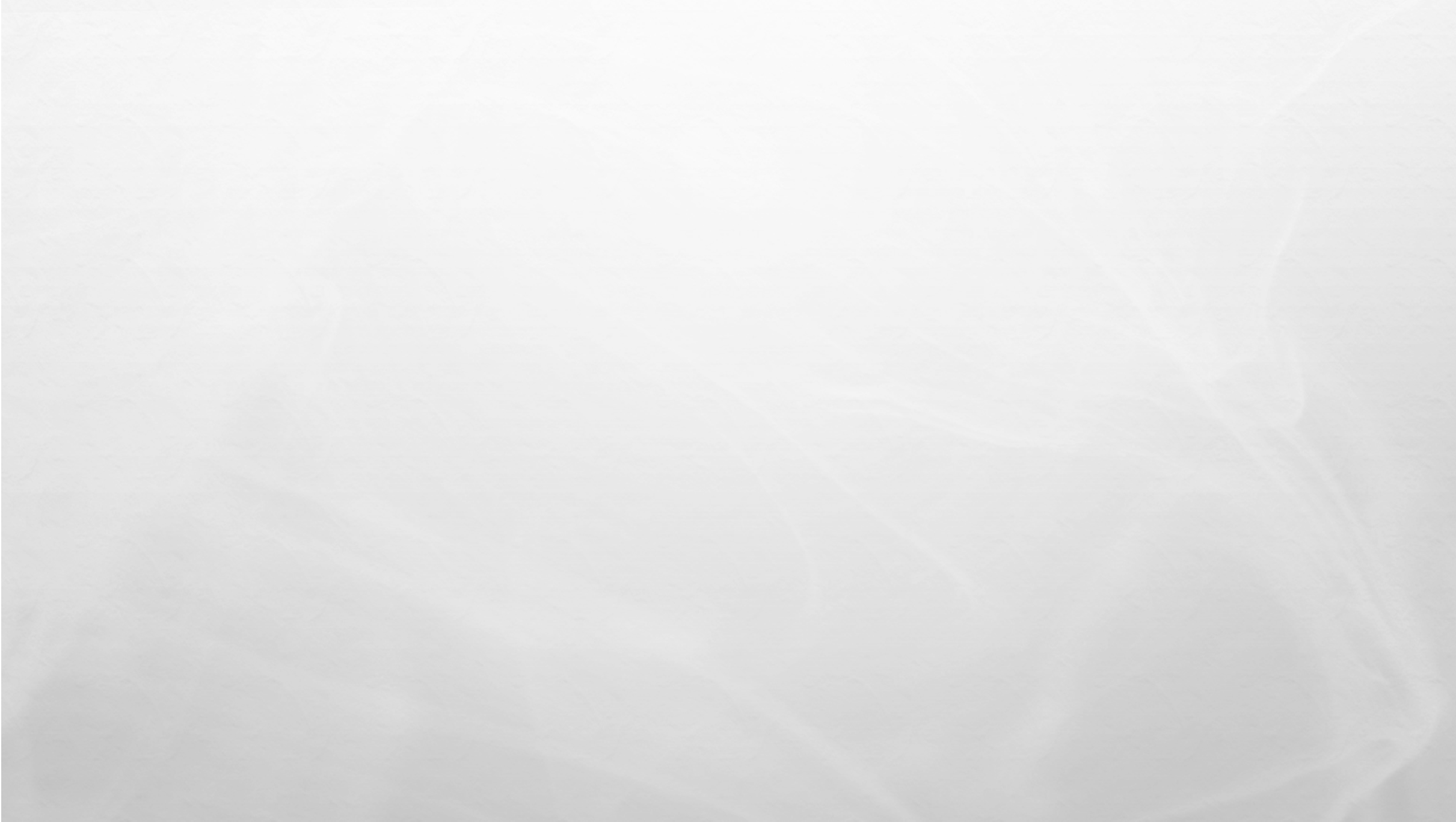 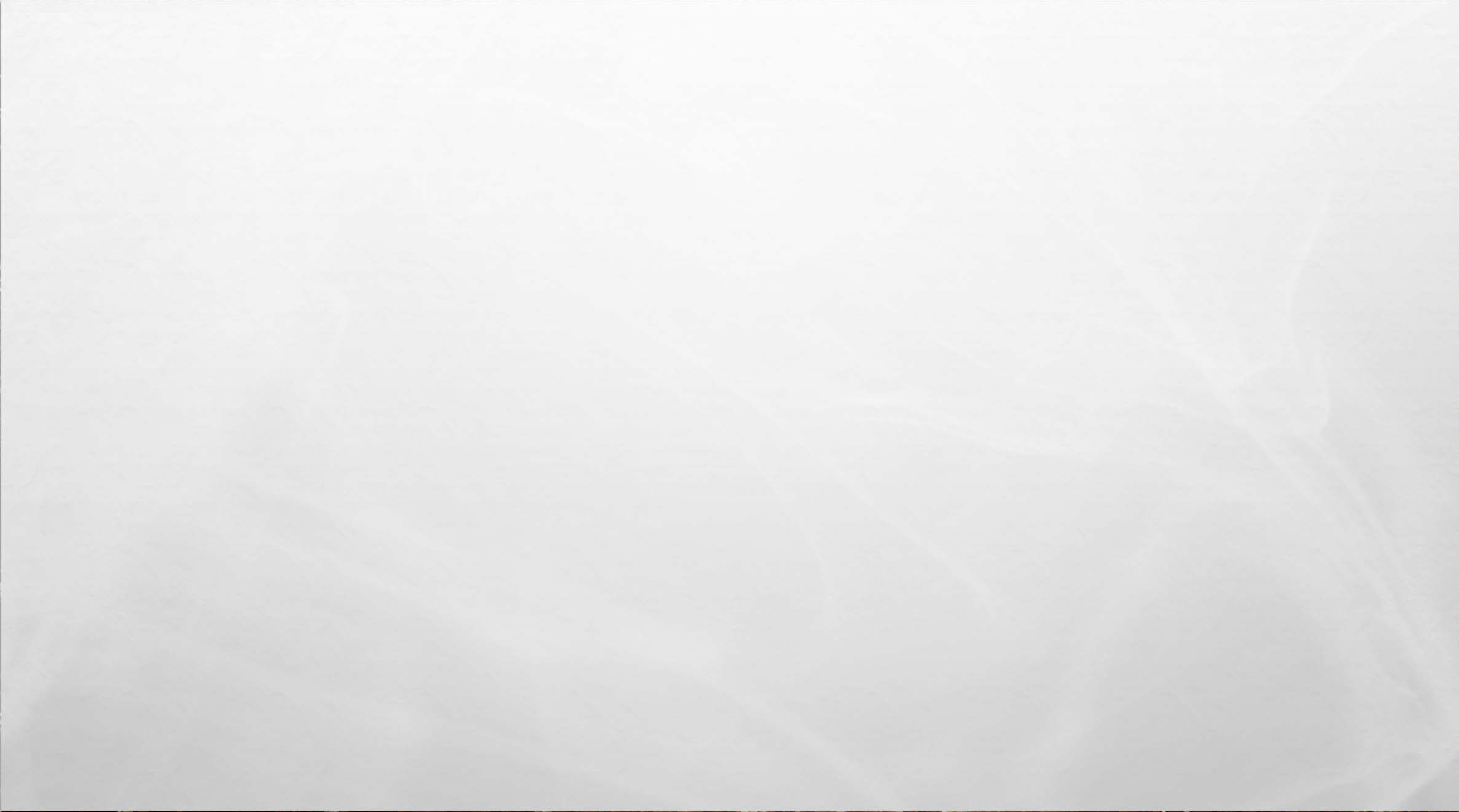 PENGABDIAN JPKP BIDANG REFORMASI BIROKRASI & KEPENDUDUKAN
KORBAN PILPRES HONORER K2, PENDAMPING PKH, ISBATH NIKAH GRATIS, KEWARGANEGARAAN SAPI, DLL
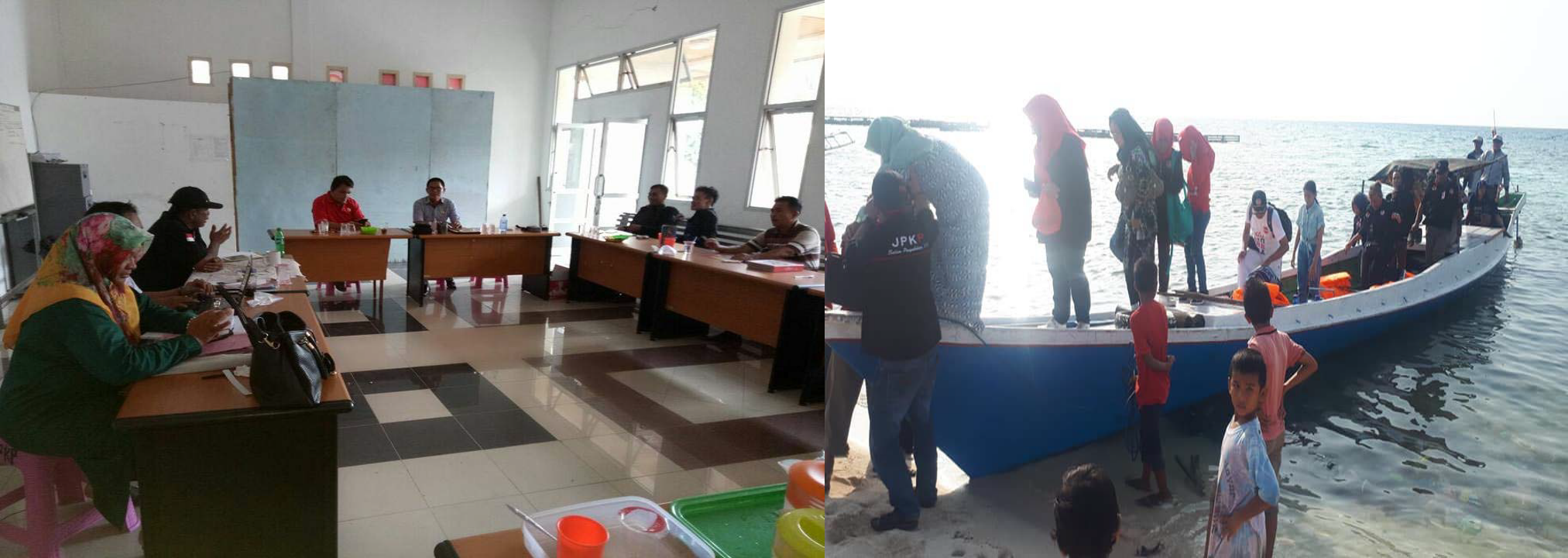 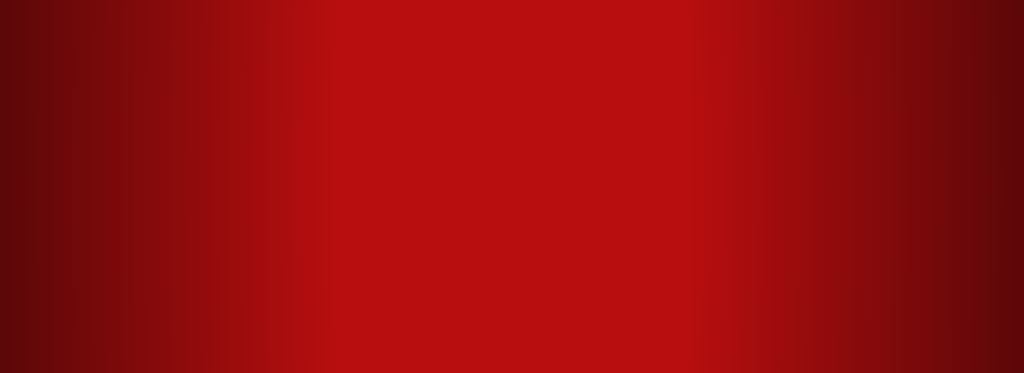 34
BY MARET SAMUEL SUEKEN _ KETUA UMUM/PENDIRI
TUESDAY, FEBRUARY 16, 2021
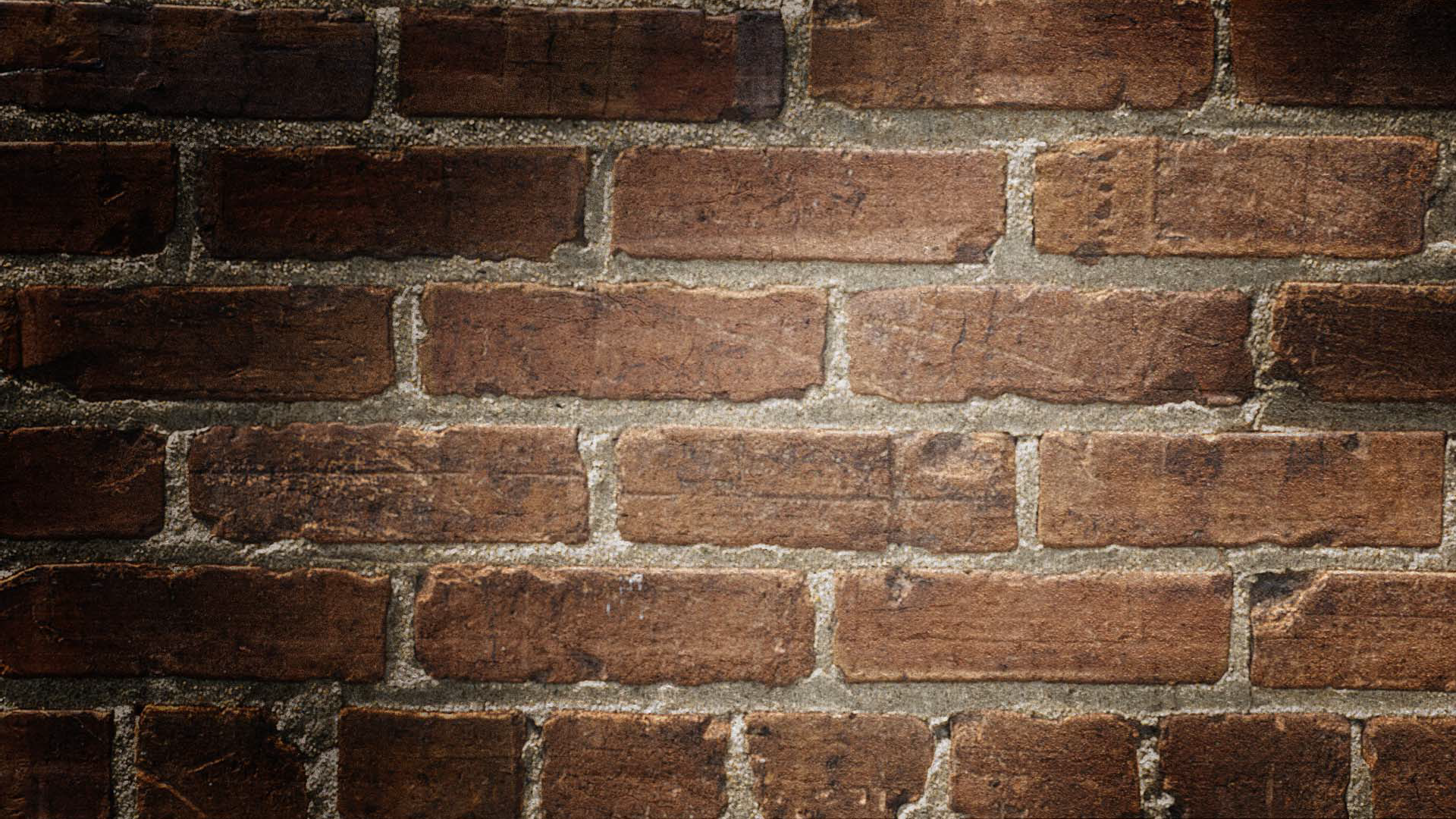 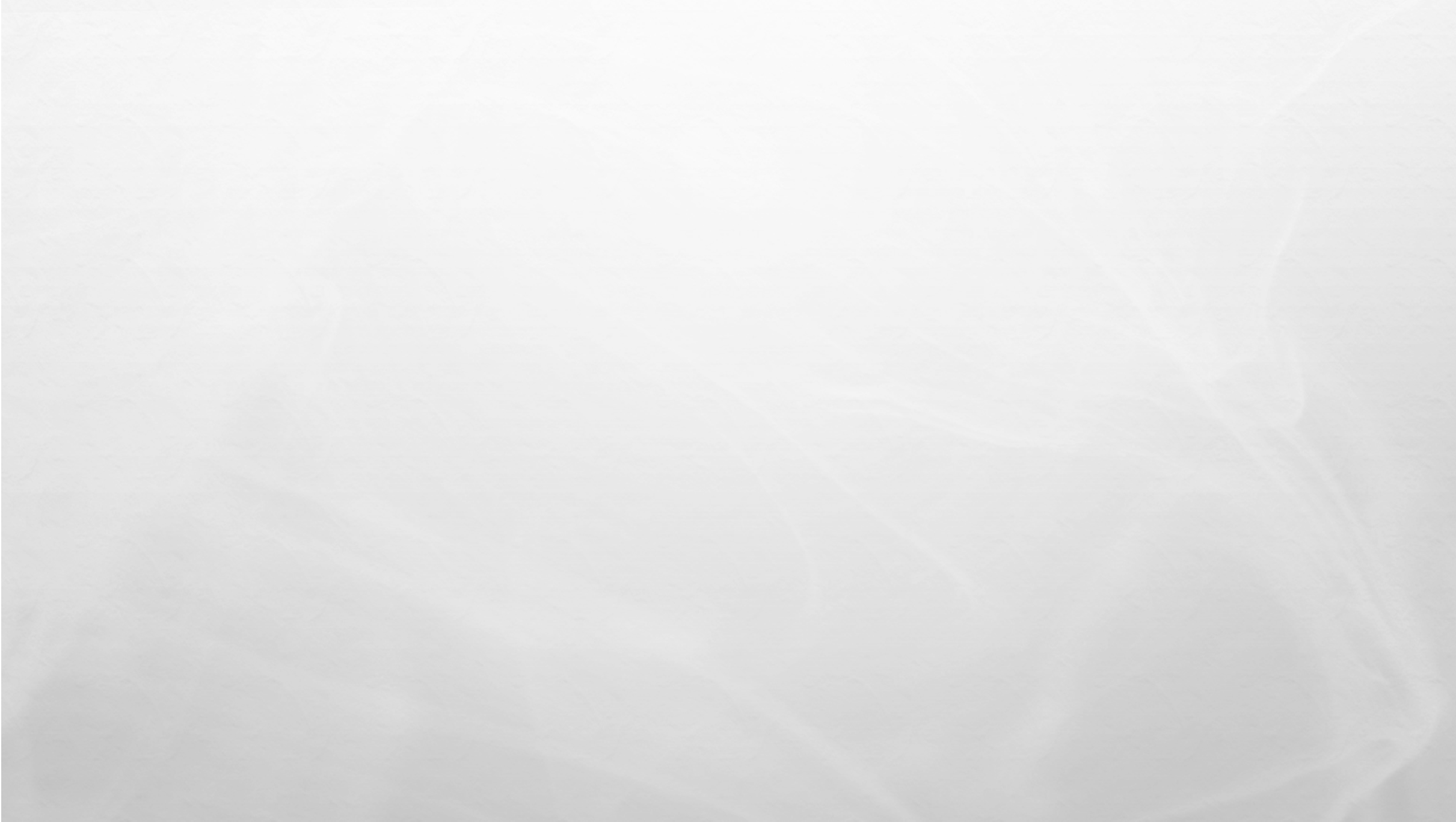 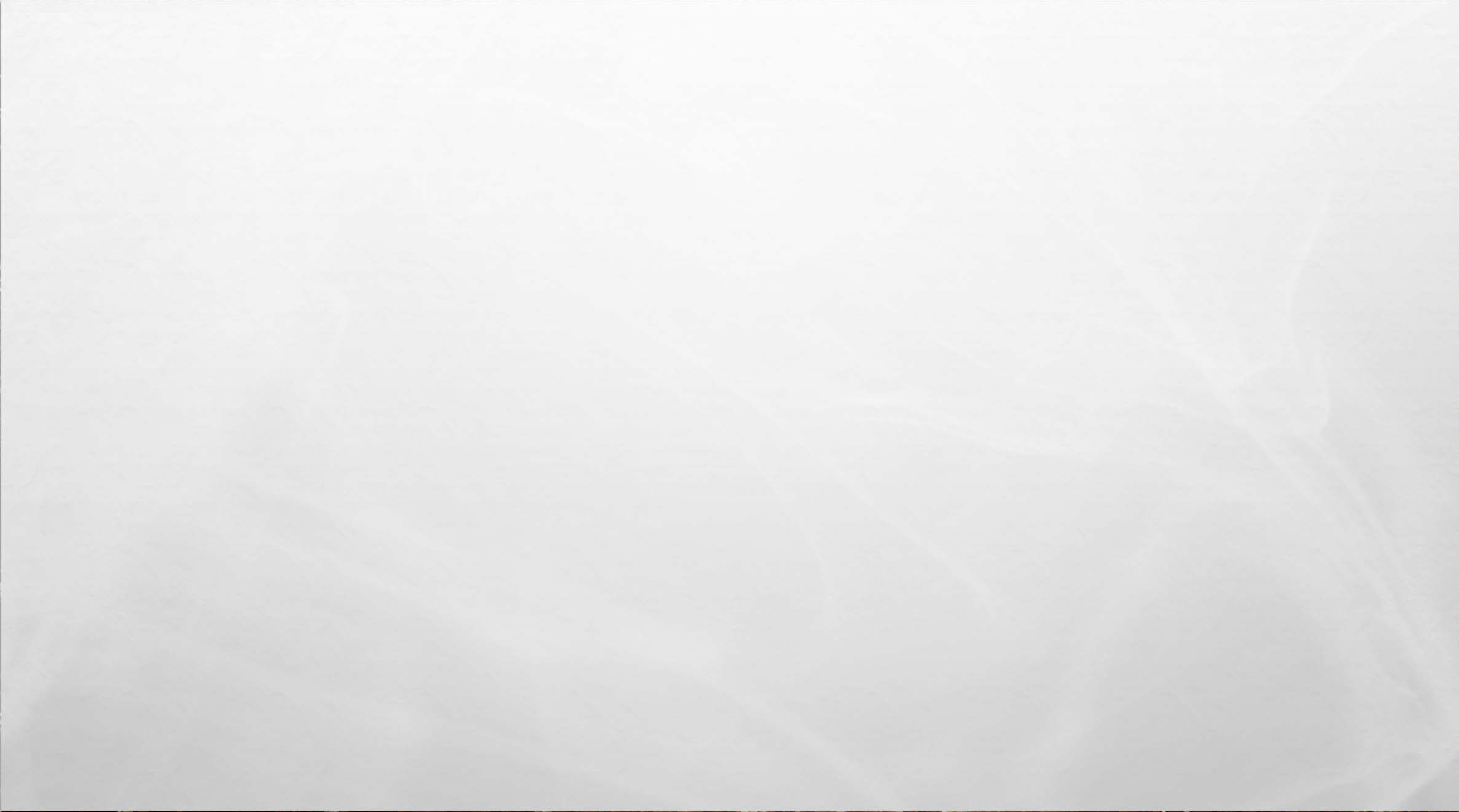 PENGABDIAN JPKP BIDANG PERTANIAN
PENGEMBANGAN BERAS MERAH ORGANIK DI MAROS, PERTANIAN HYDROPONIK DIY, PENGEMBANGAN PUPUK ORGANIK DI BERBAGAI DAERAH; LAMPUNG, BUTON, MINAHASA, KALBAR, SULSEL, DLL…
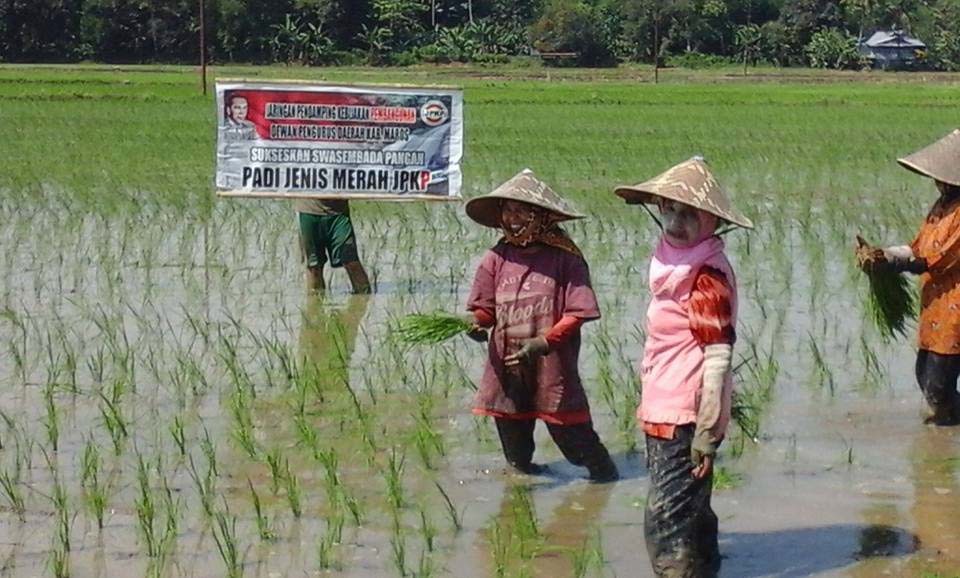 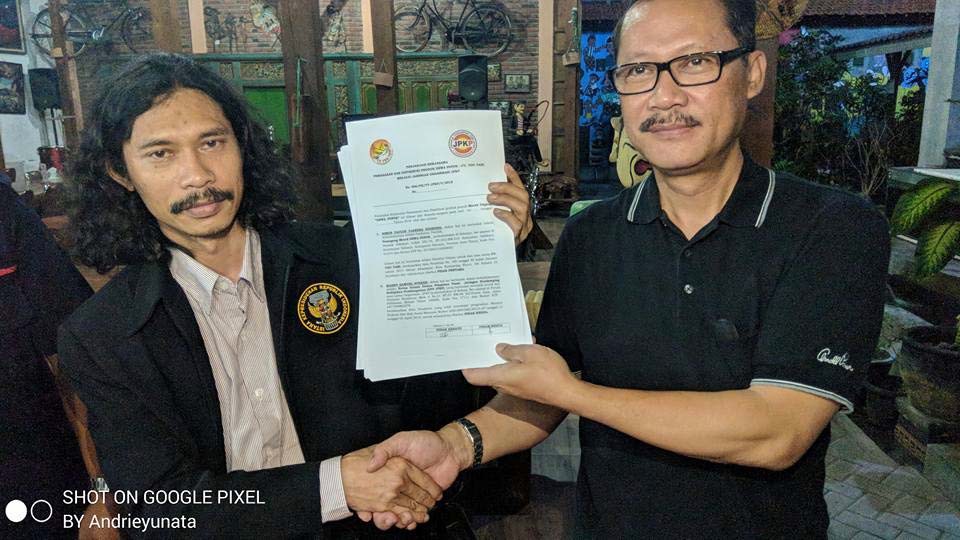 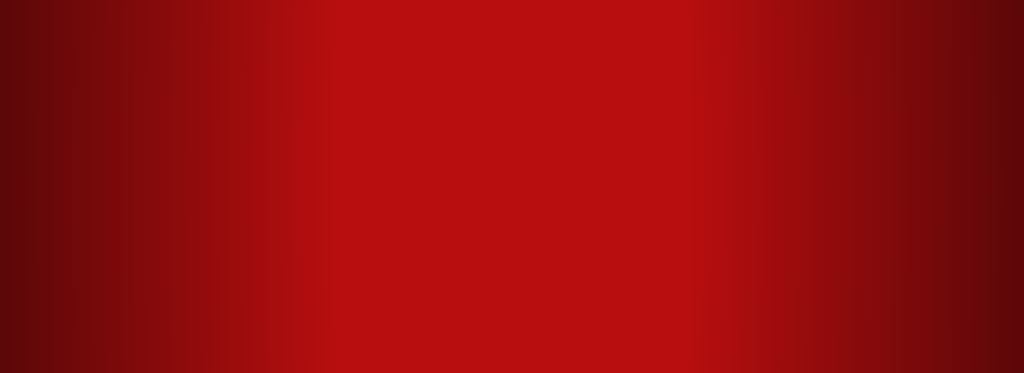 35
BY MARET SAMUEL SUEKEN _ KETUA UMUM/PENDIRI
TUESDAY, FEBRUARY 16, 2021
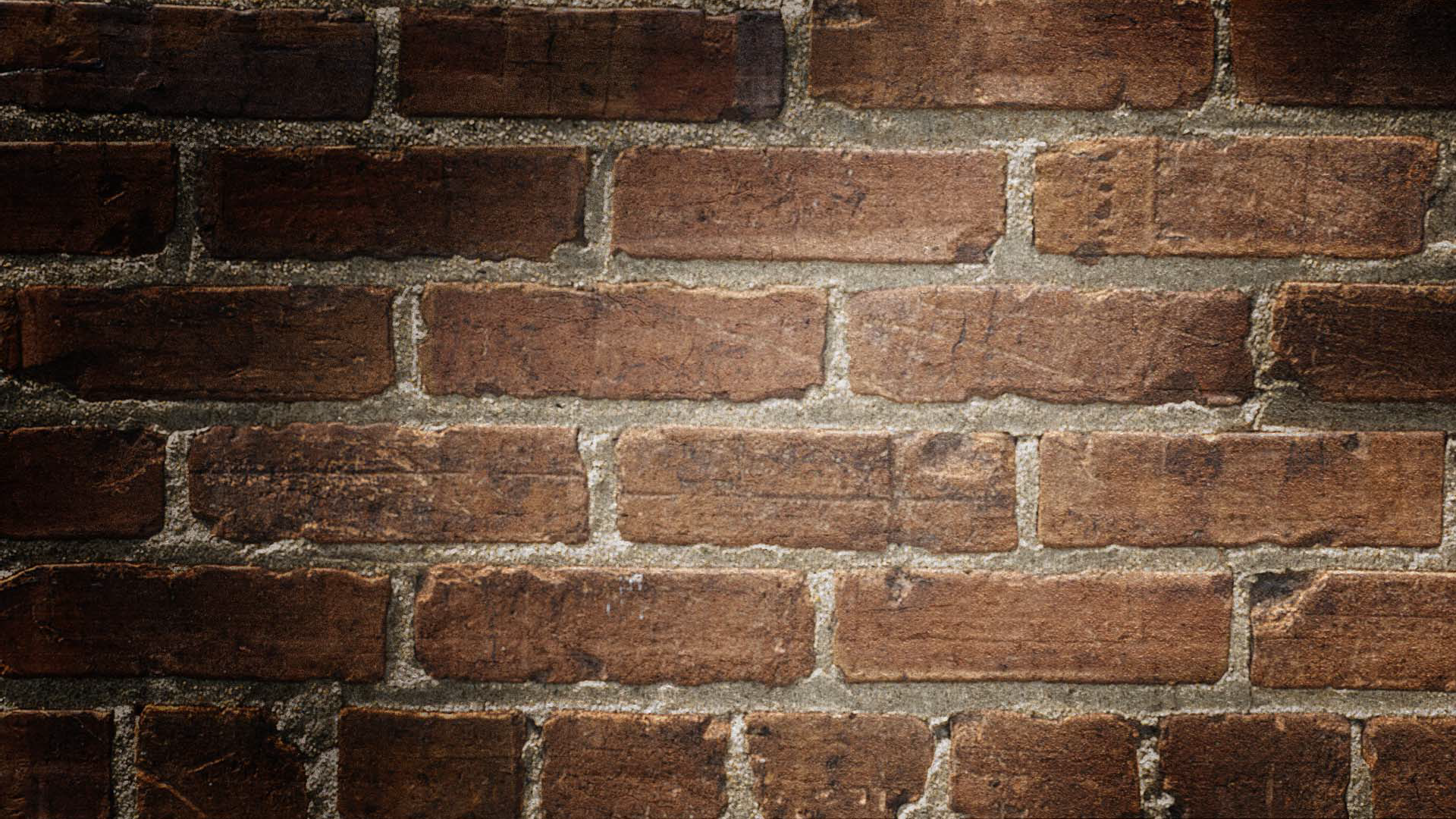 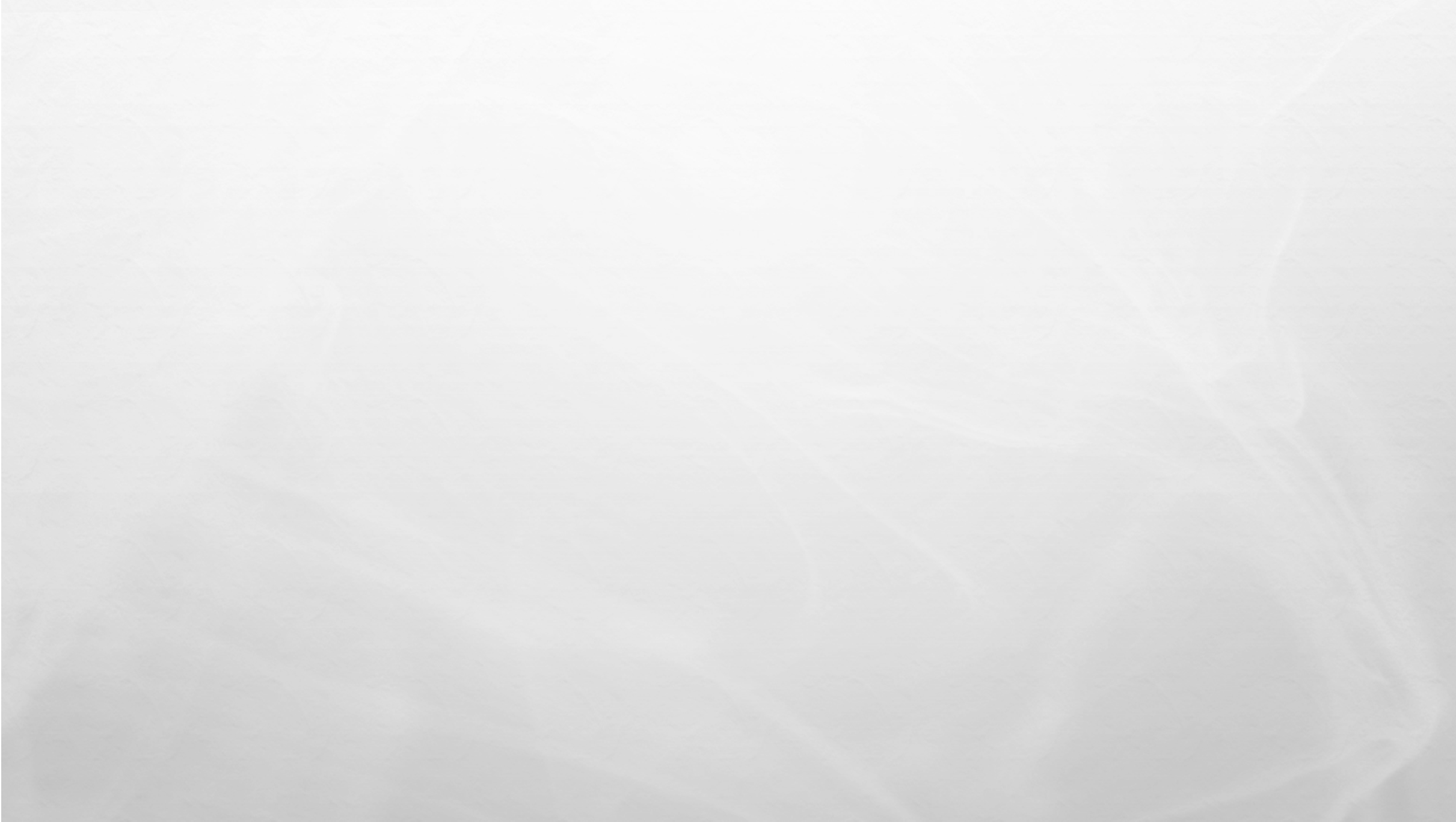 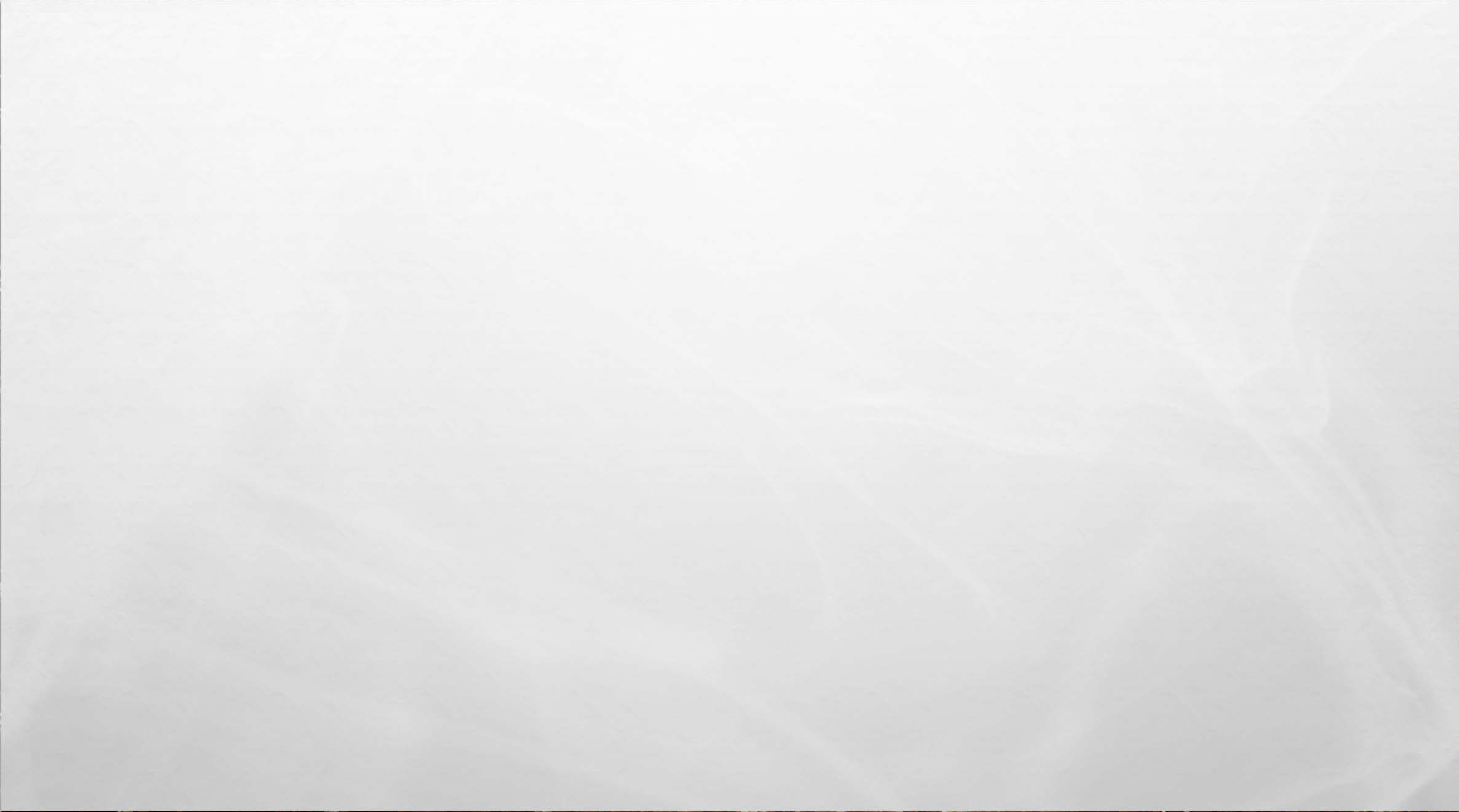 PENGABDIAN JPKP BIDANG PERTANIAN
PENGEMBANGAN BERAS MERAH ORGANIK DI MAROS, PERTANIAN HYDROPONIK DIY, PENGEMBANGAN PUPUK ORGANIK DI BERBAGAI DAERAH; LAMPUNG, BUTON, MINAHASA, KALBAR, SULSEL, DLL…
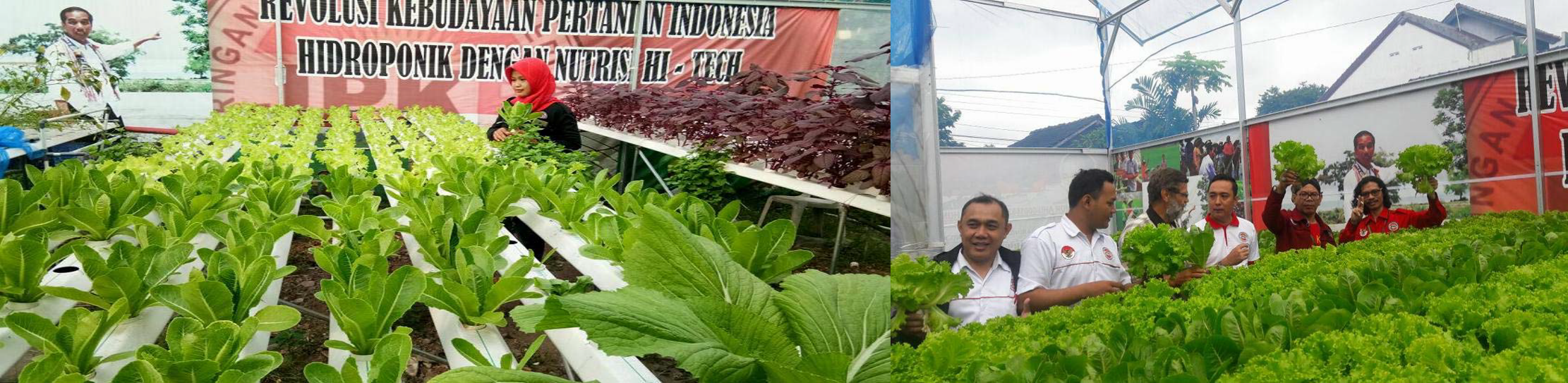 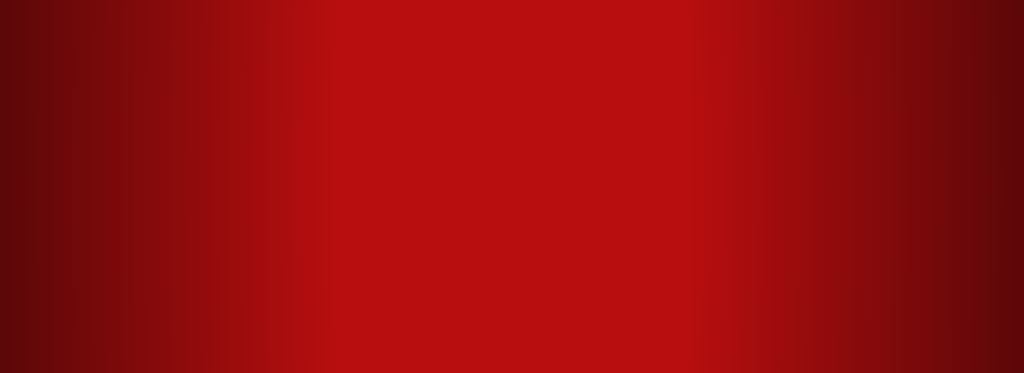 36
BY MARET SAMUEL SUEKEN _ KETUA UMUM/PENDIRI
TUESDAY, FEBRUARY 16, 2021
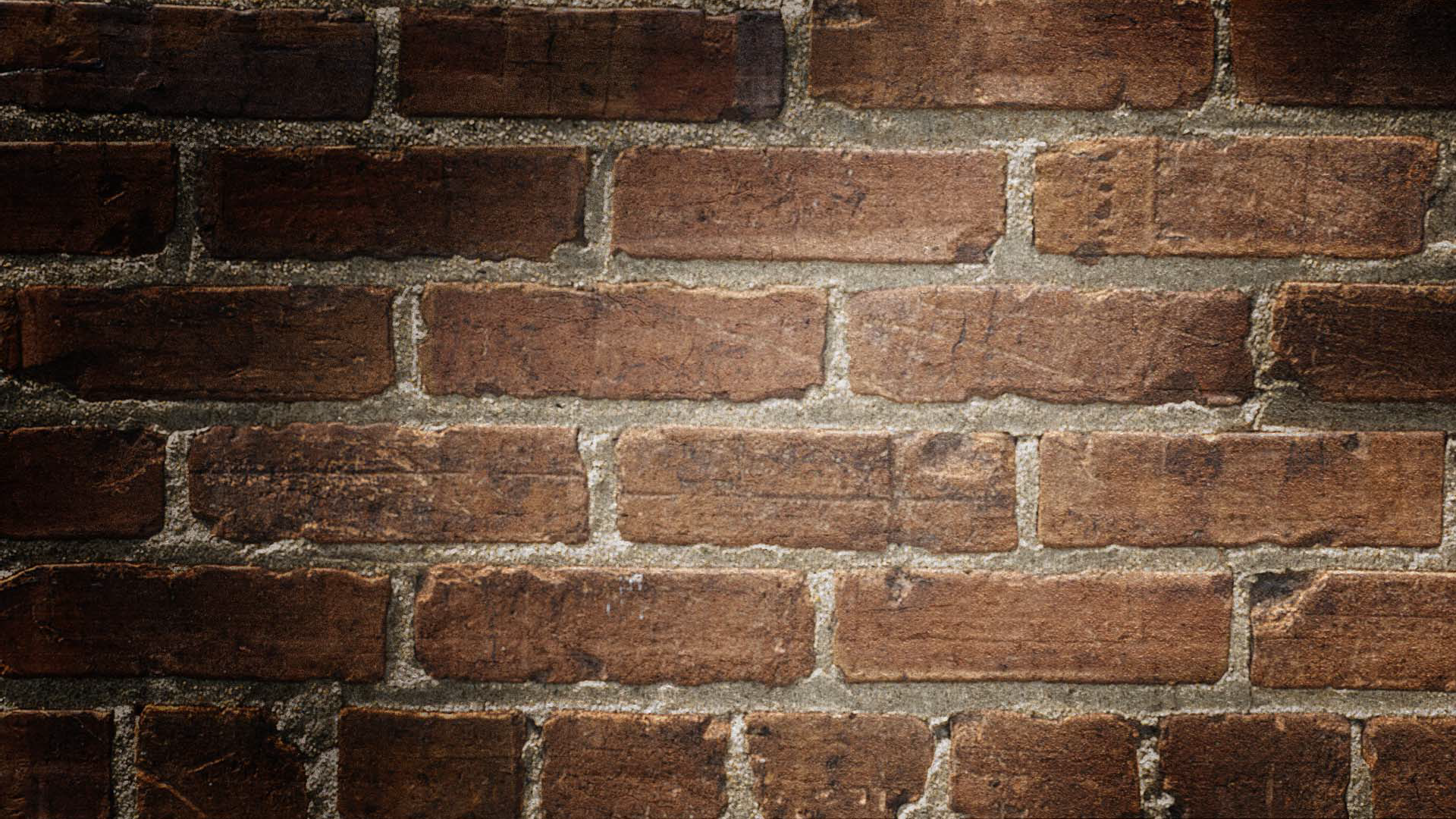 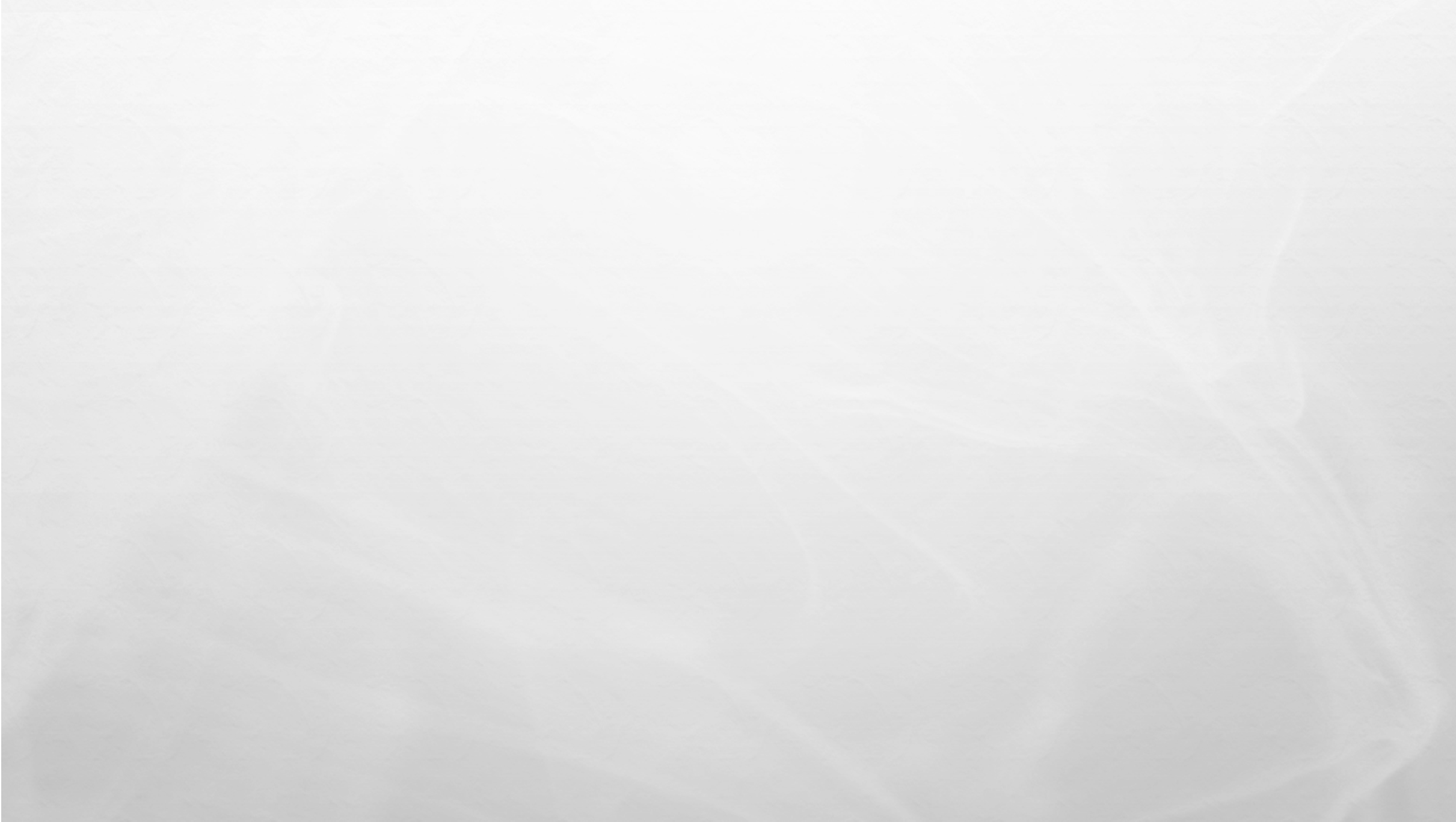 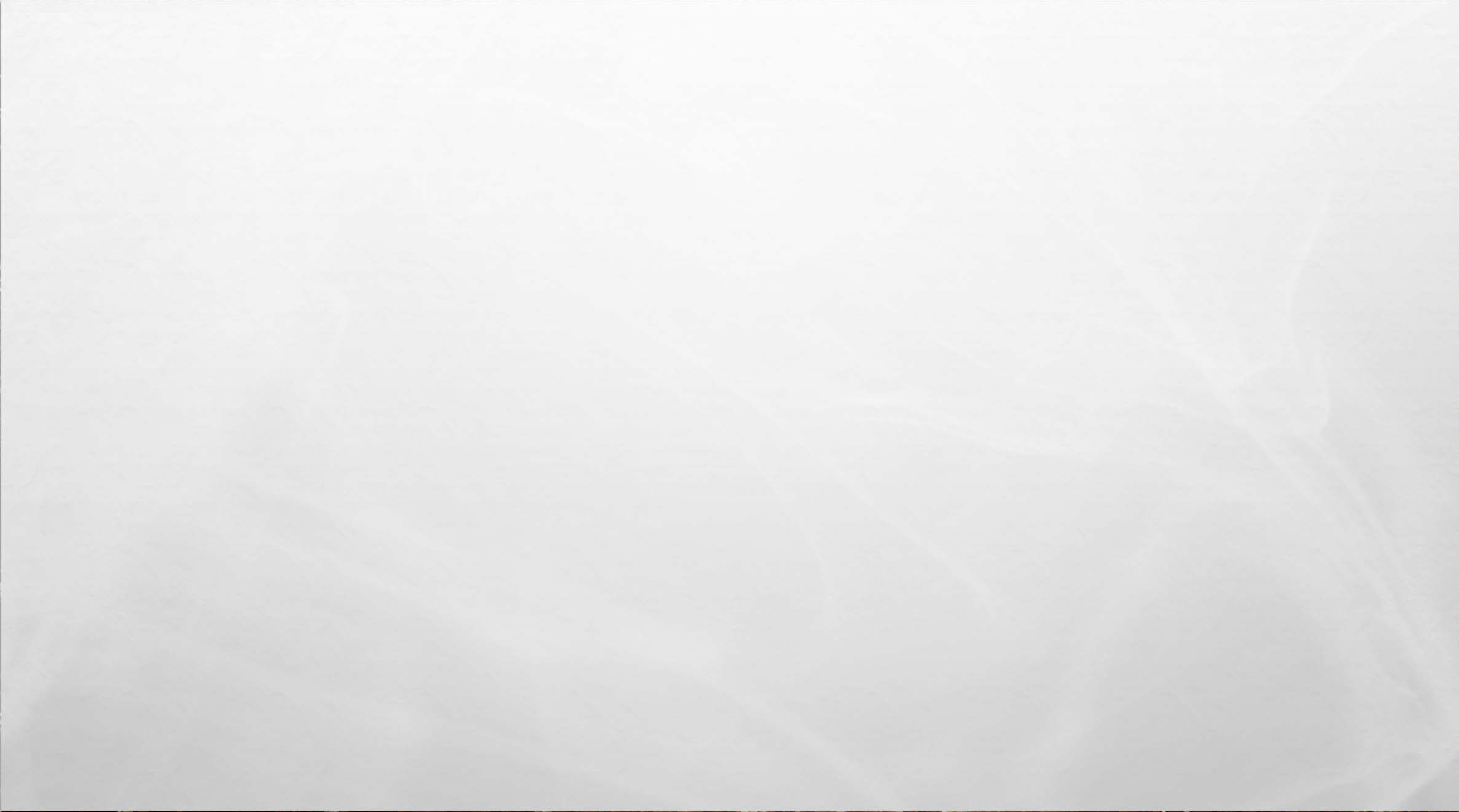 PENGABDIAN JPKP BIDANG INFRASTUKTUR
PENDAMPINGAN FINALISASI WADUK JATIGEDE SUMEDANG, BENDUNGAN BUMI RATU PRINGSEWU LAMPUNG
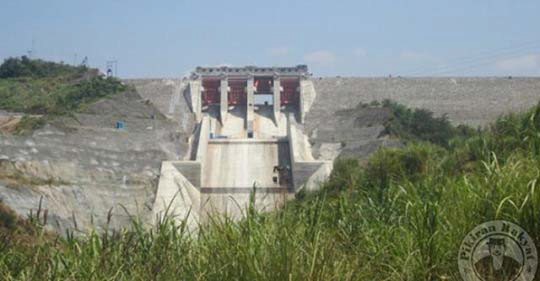 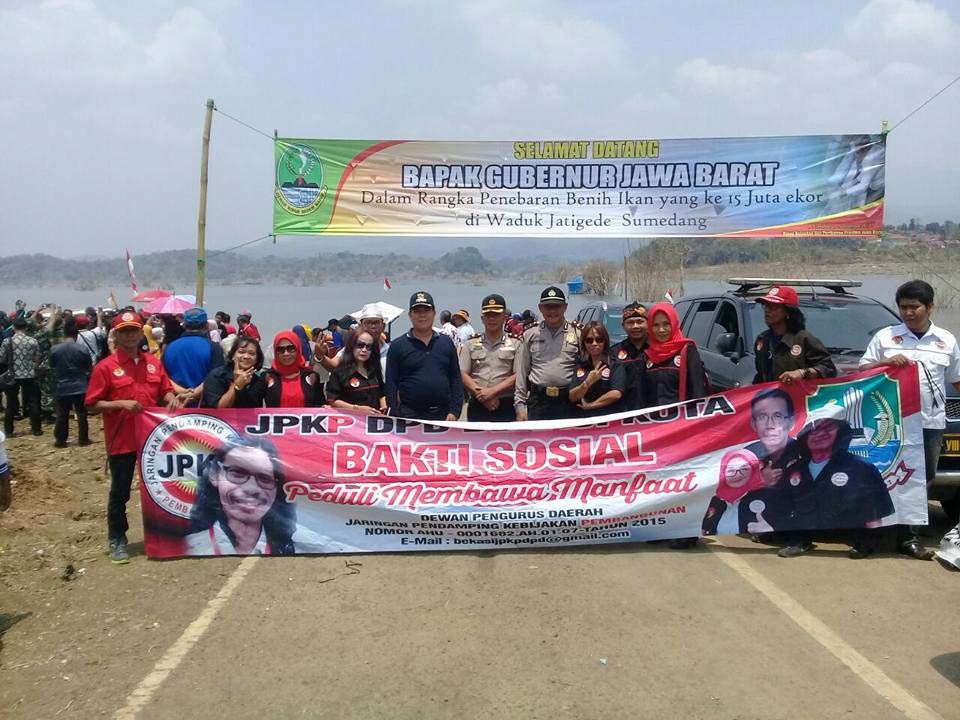 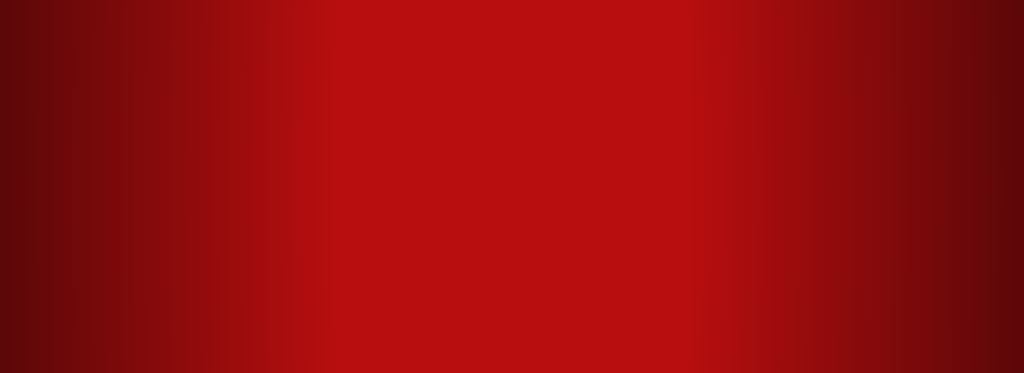 37
BY MARET SAMUEL SUEKEN _ KETUA UMUM/PENDIRI
TUESDAY, FEBRUARY 16, 2021
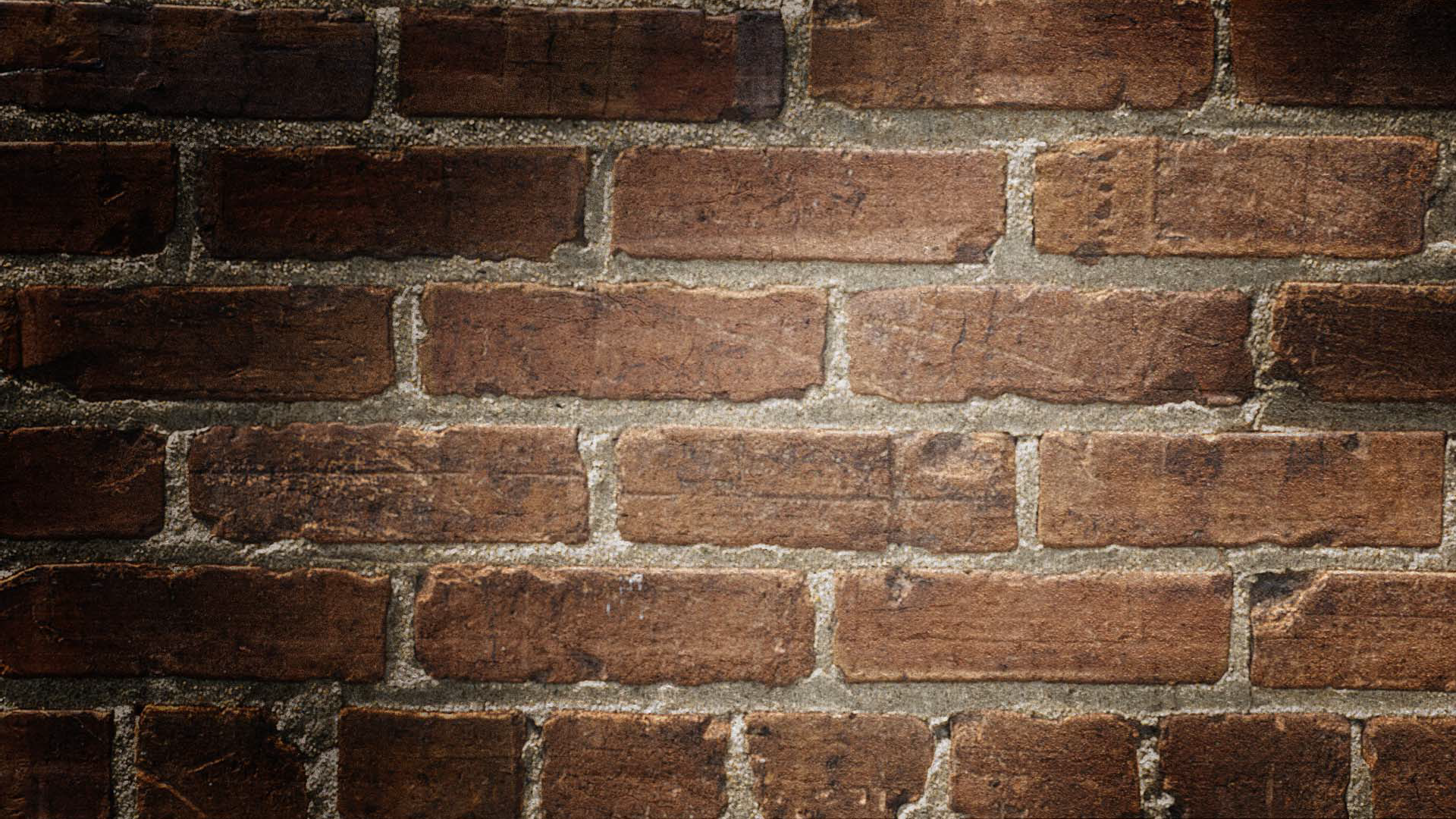 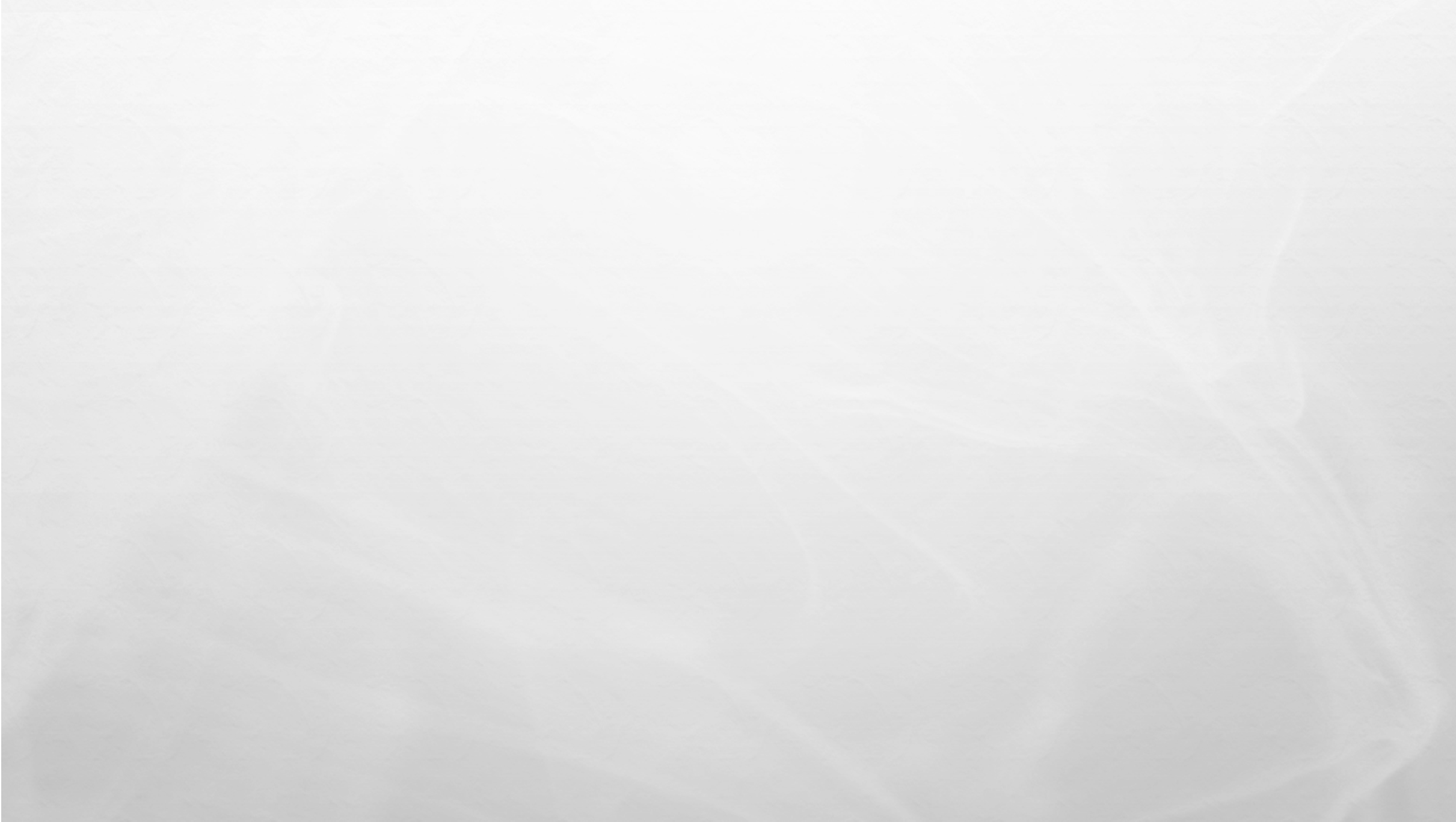 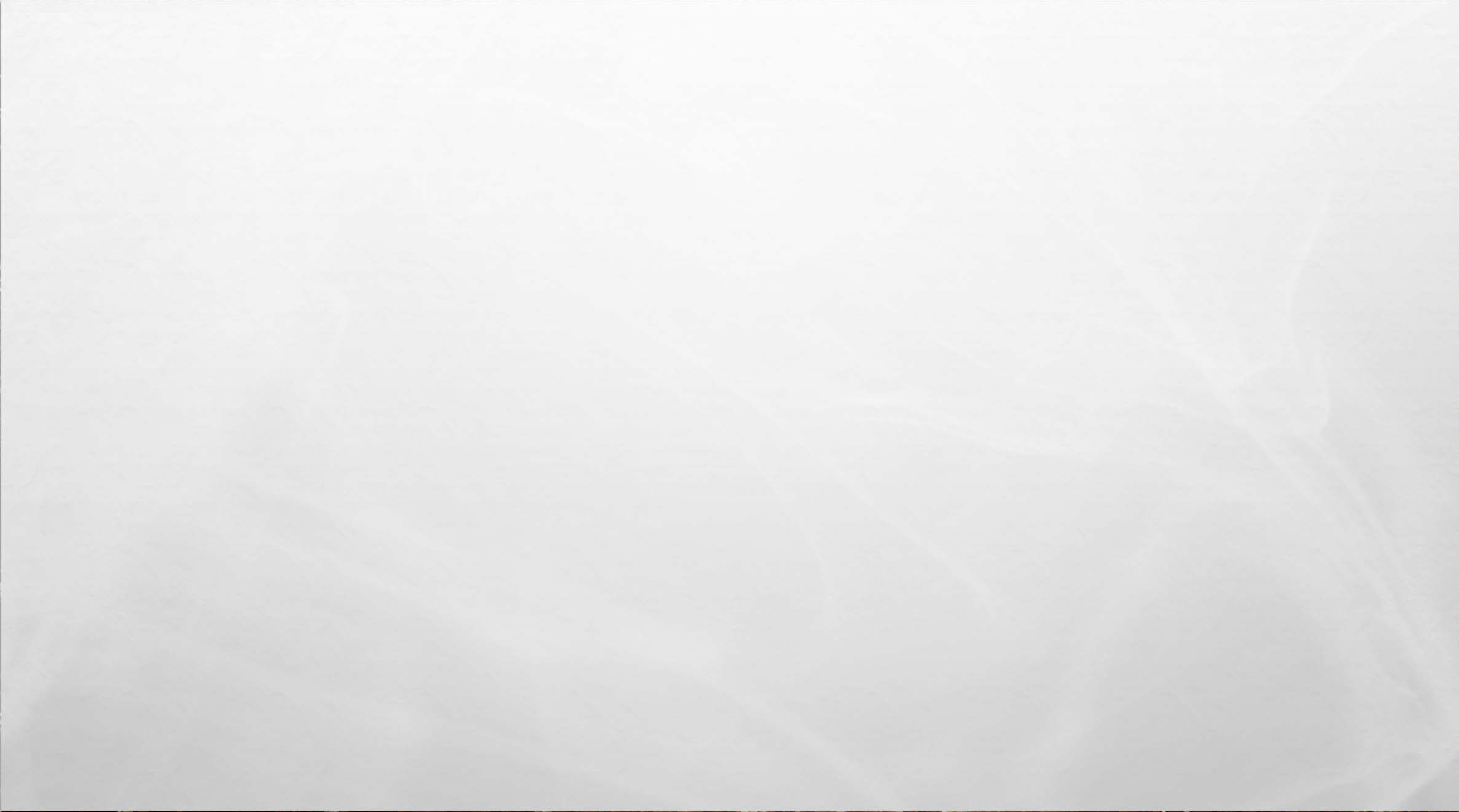 PENGABDIAN JPKP BIDANG INFRASTUKTUR
PENDAMPINGAN FINALISASI WADUK JATIGEDE SUMEDANG, BENDUNGAN BUMI RATU PRINGSEWU LAMPUNG, JALUR KERETA API BITUNG, MAKASSAR, JEMBATAN PENGHUBUNG DESA‐DESA, DLL…
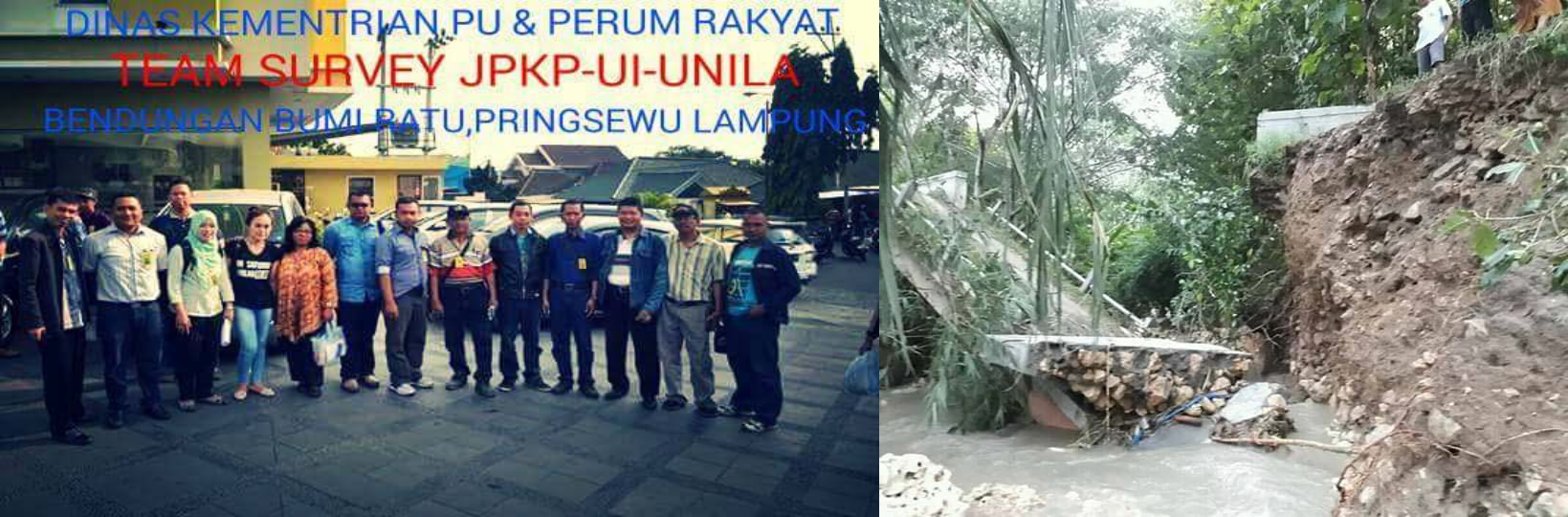 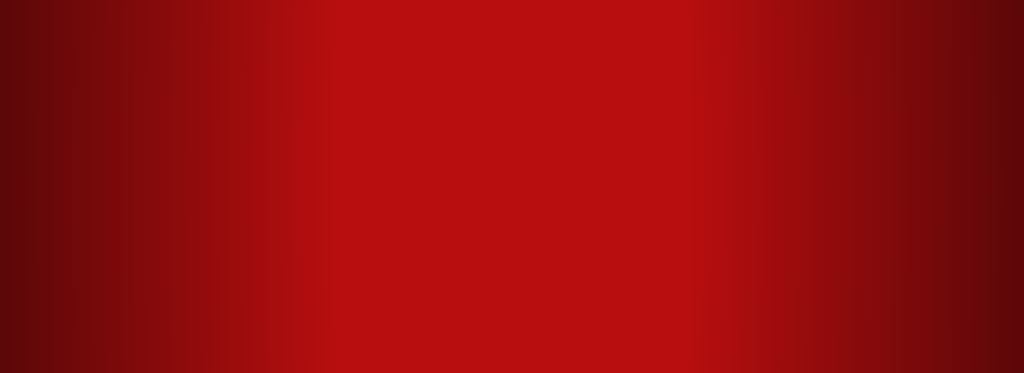 38
BY MARET SAMUEL SUEKEN _ KETUA UMUM/PENDIRI
TUESDAY, FEBRUARY 16, 2021
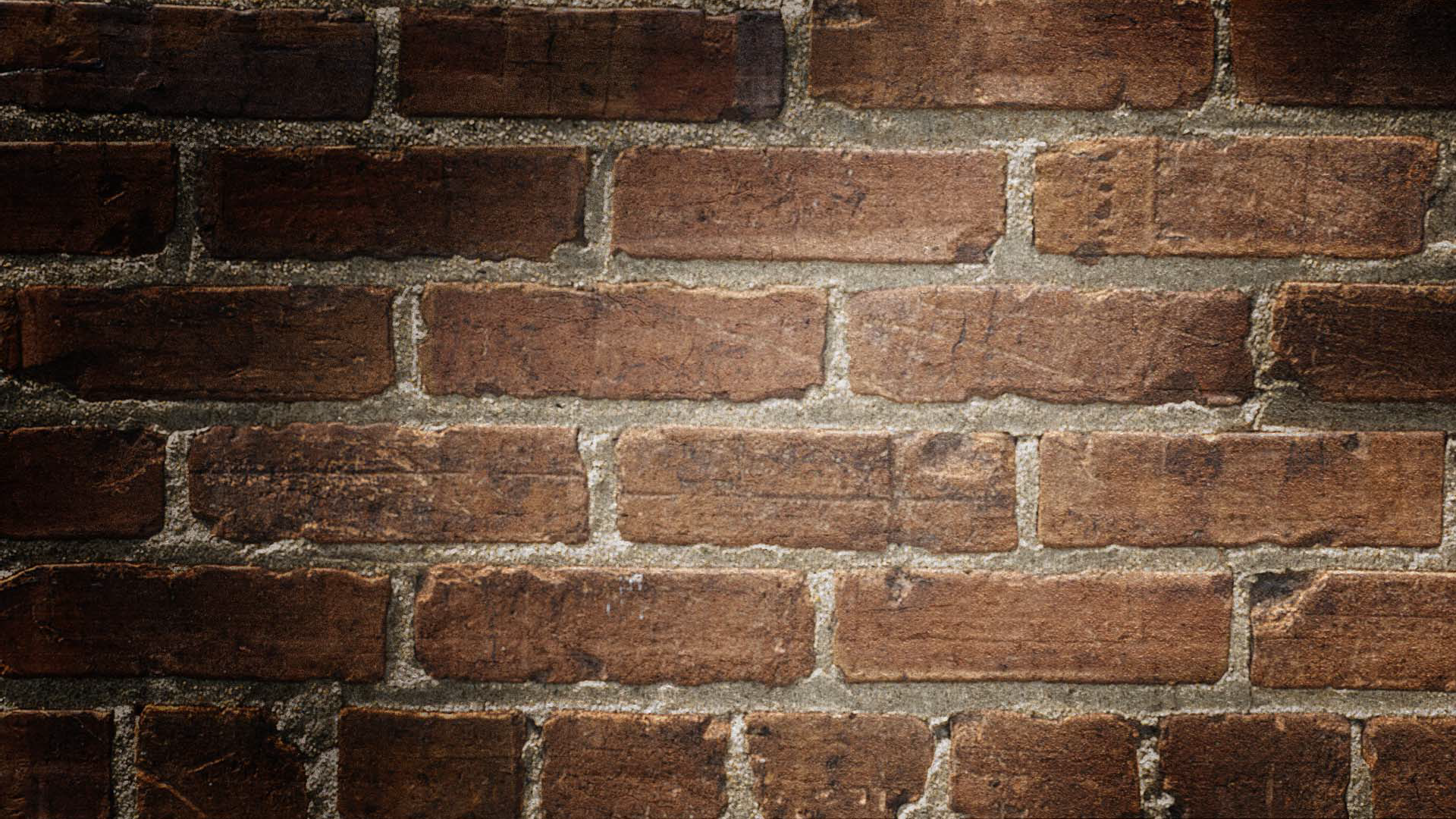 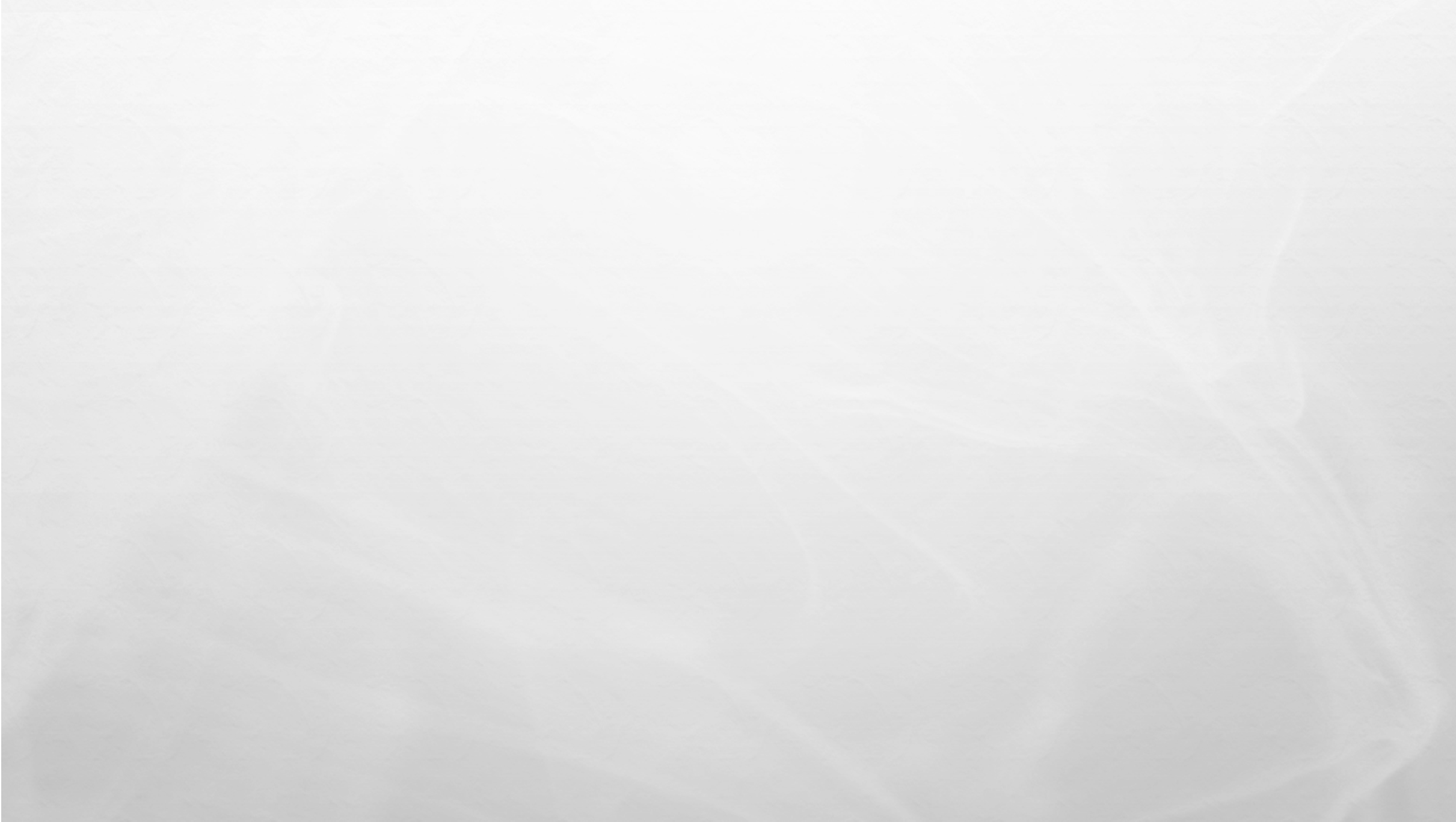 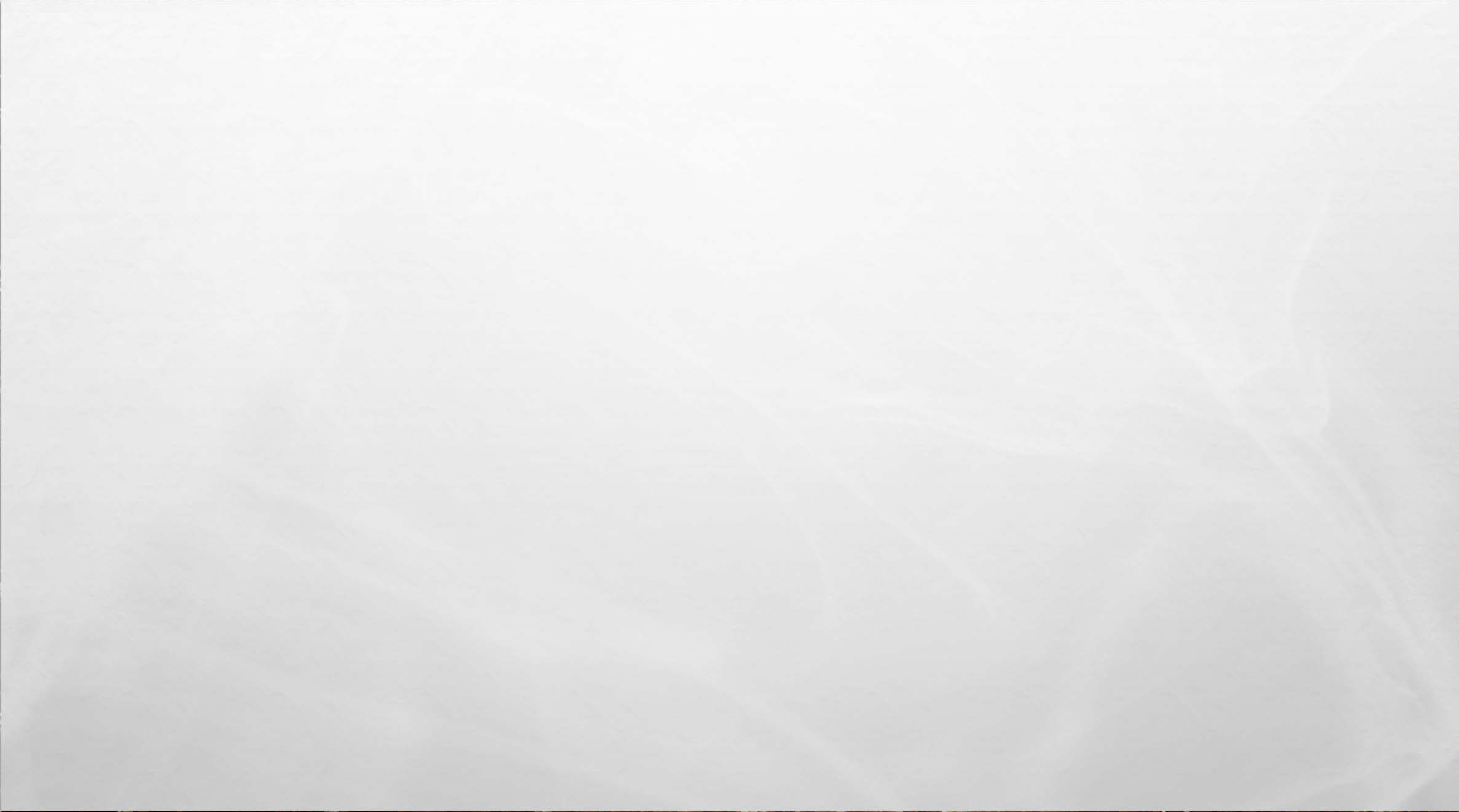 PENGABDIAN JPKP BIDANG KELAUTAN
PEMBAgian kartu asuransi nelayan kalimantan utara & pendampingan perizinan melaut masyarakat nelayan kepulauan pangkep sulawesi selatan, serta nelayan sumatera utara
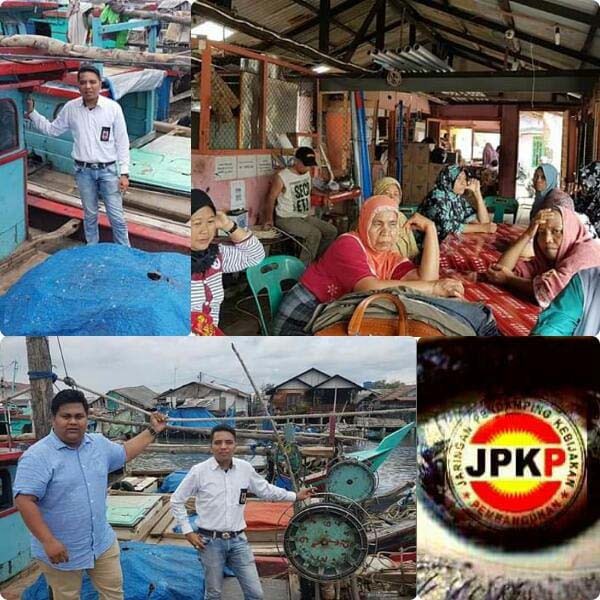 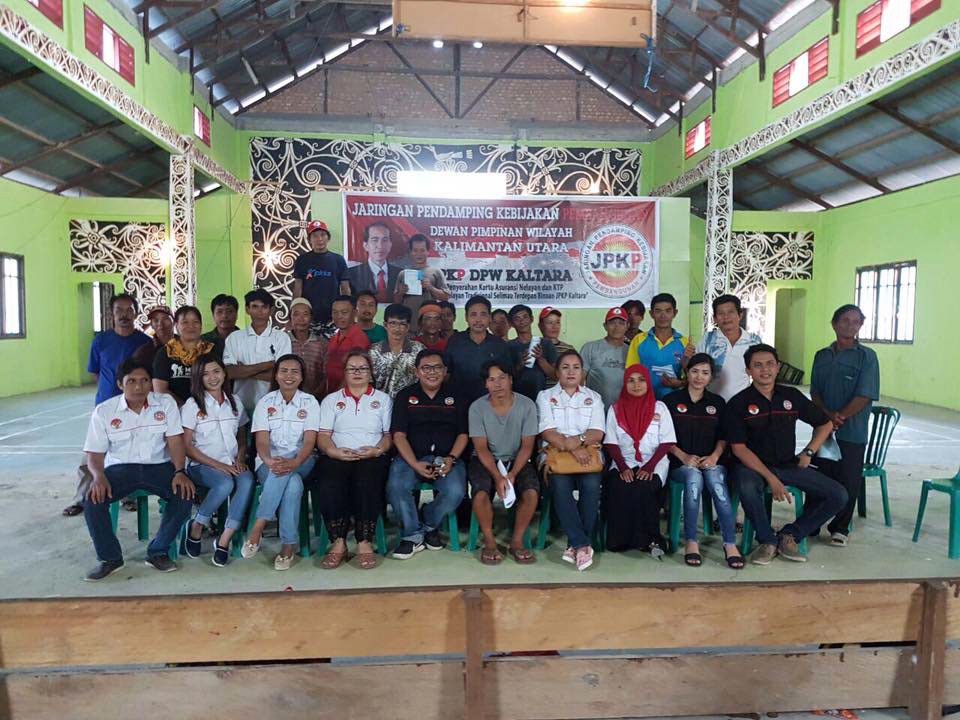 PENDAMPINGAN  PERIZINAN KAPAL IKAN AKIBAT DAMPAK MORATORIUM DI BITUNG
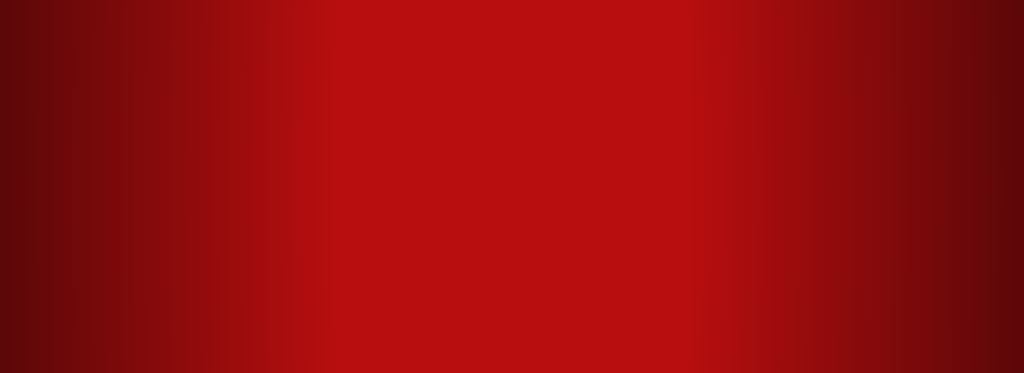 39
BY MARET SAMUEL SUEKEN _ KETUA UMUM/PENDIRI
TUESDAY, FEBRUARY 16, 2021
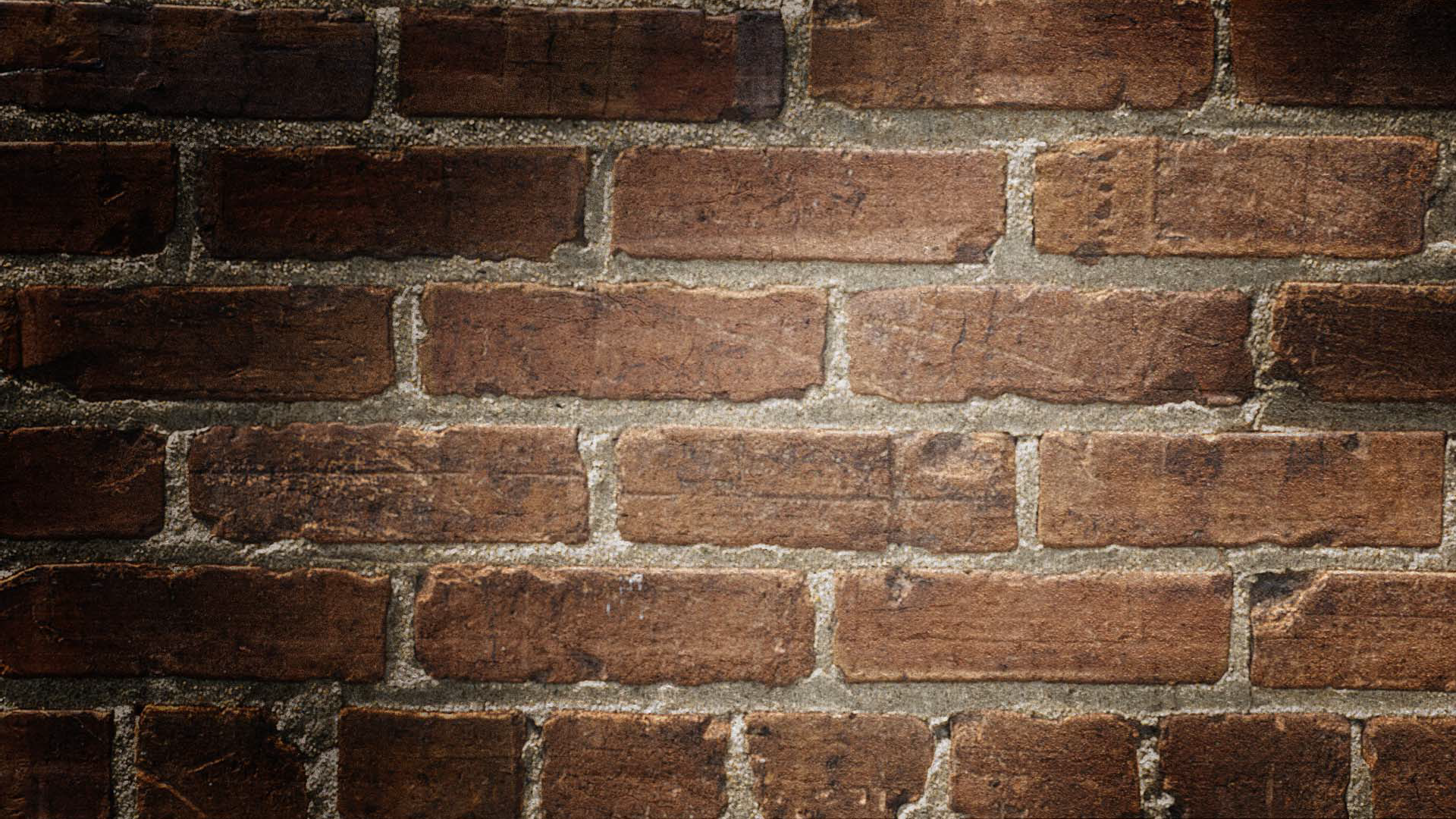 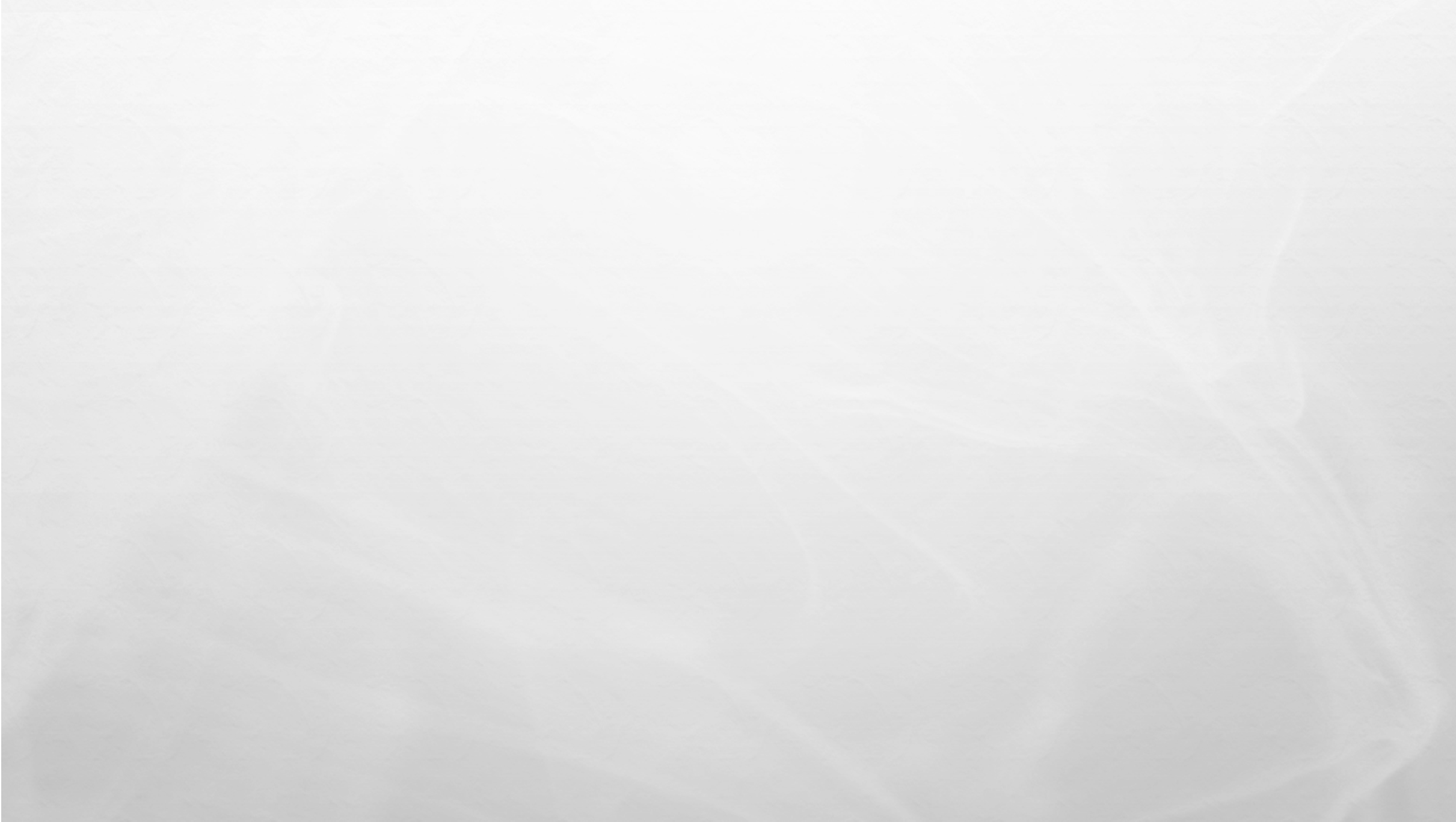 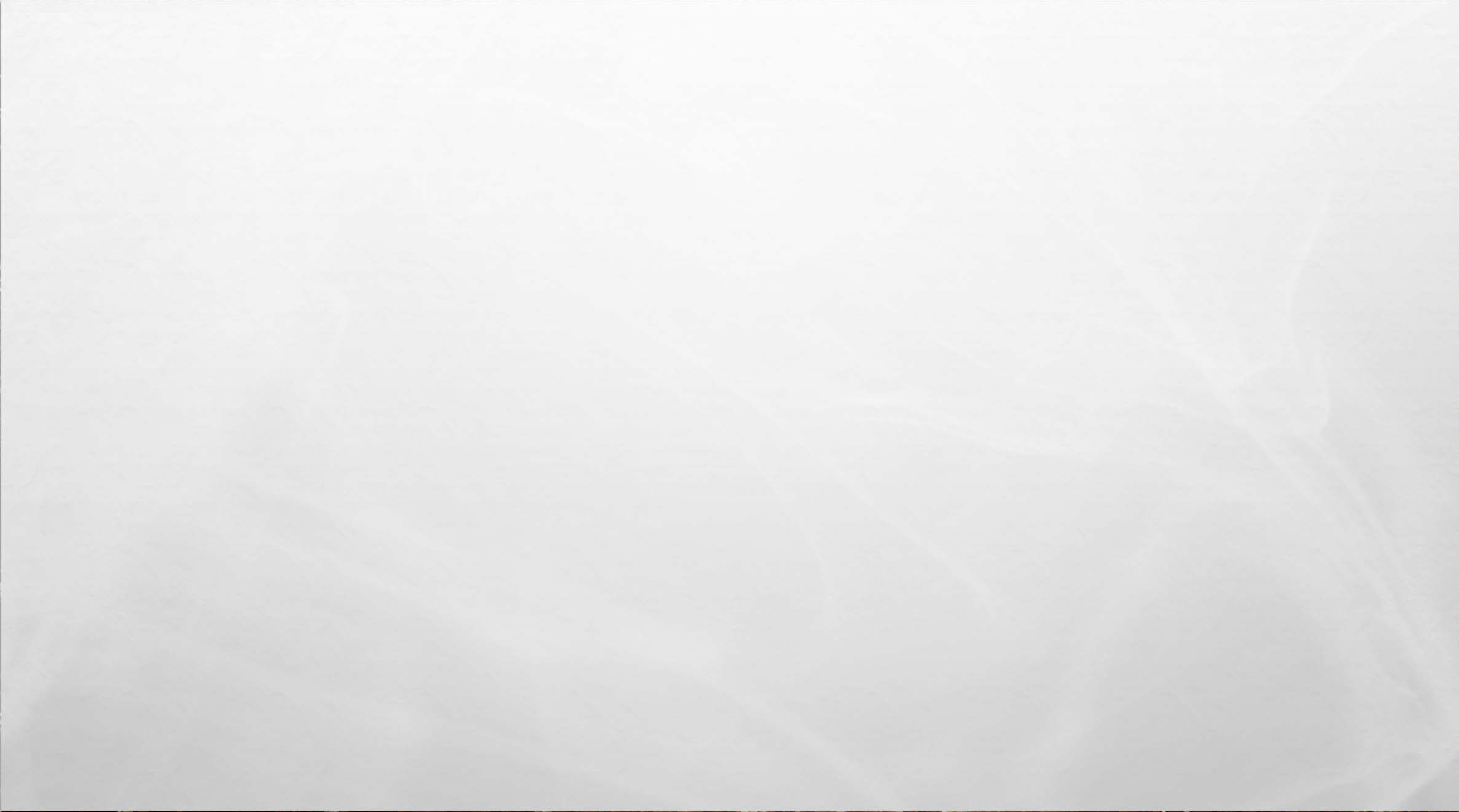 PENGABDIAN JPKP BIDANG KELAUTAN
PEMBAGIAN KARTU ASURANSI NELAYAN KALIMANTAN UTARA & PERIZINAN MELAUT MASYARAKAT NELAYAN KEPULAUAN PANGKEP, NELAYAN SUMATERA UTARA, PERIZINAN PENGUSAHA IKAN AKIBAT MORATORIUM
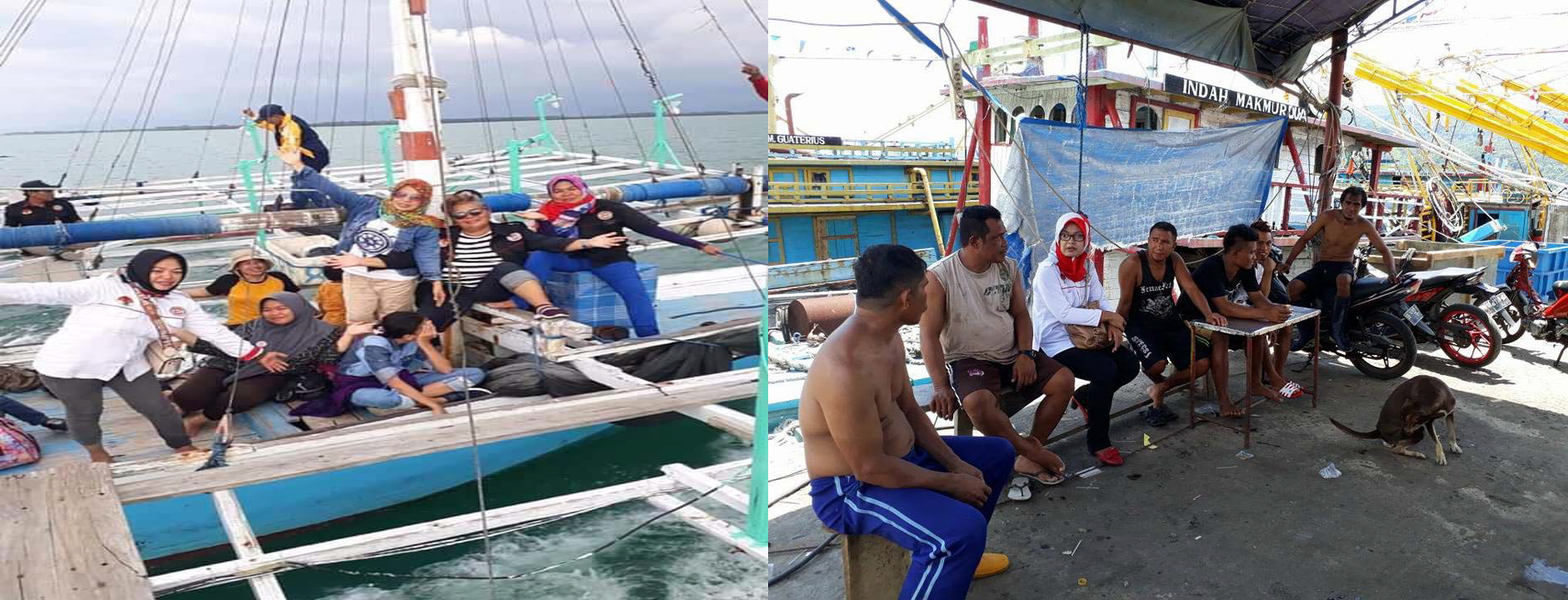 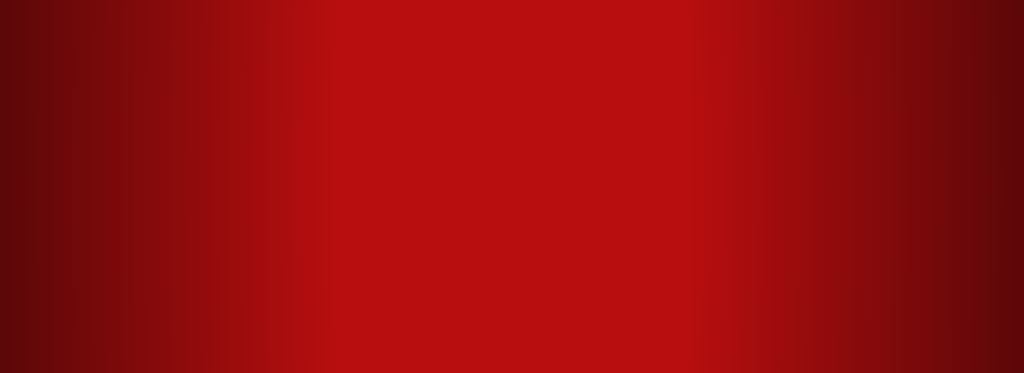 40
BY MARET SAMUEL SUEKEN _ KETUA UMUM/PENDIRI
TUESDAY, FEBRUARY 16, 2021
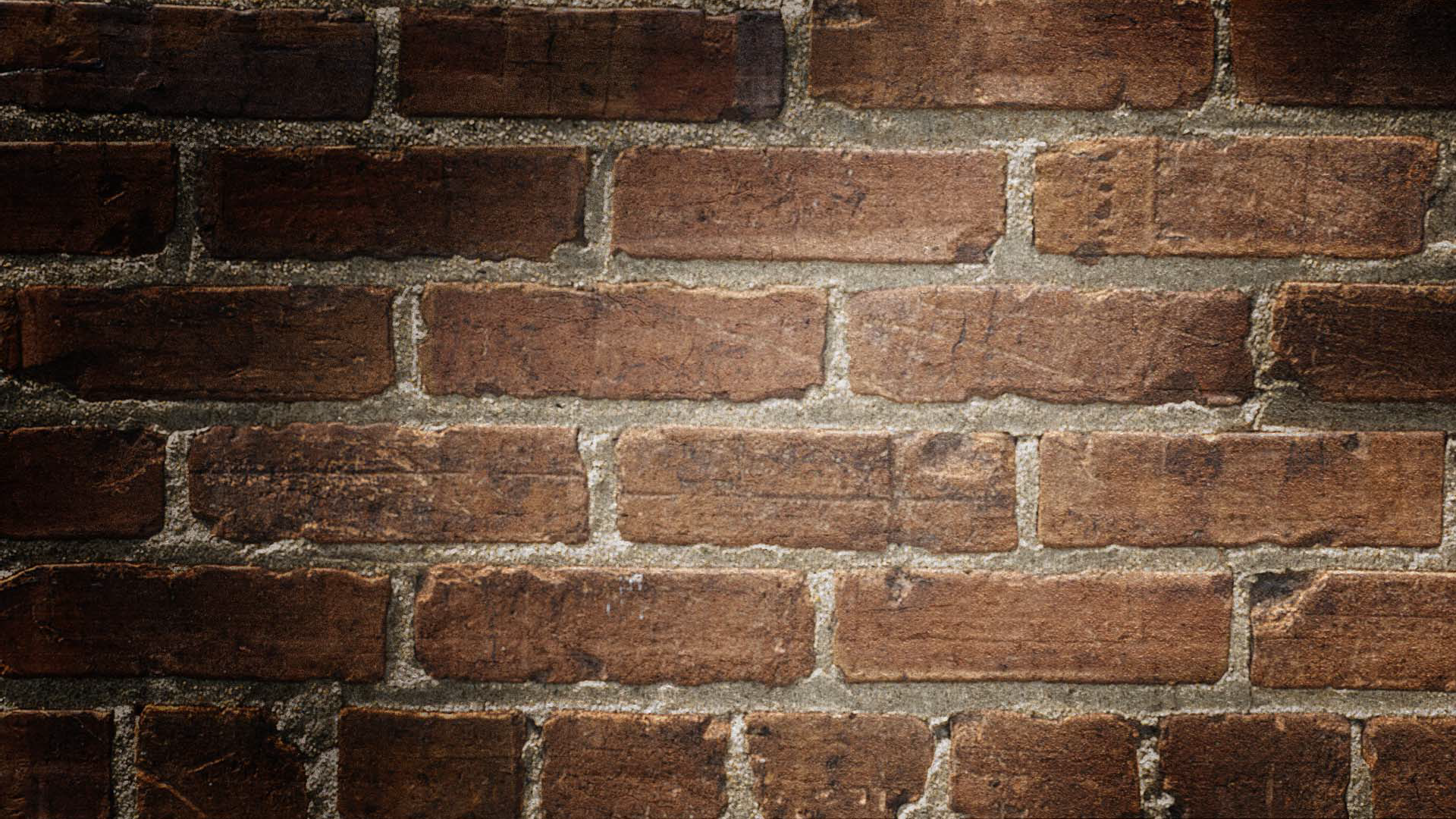 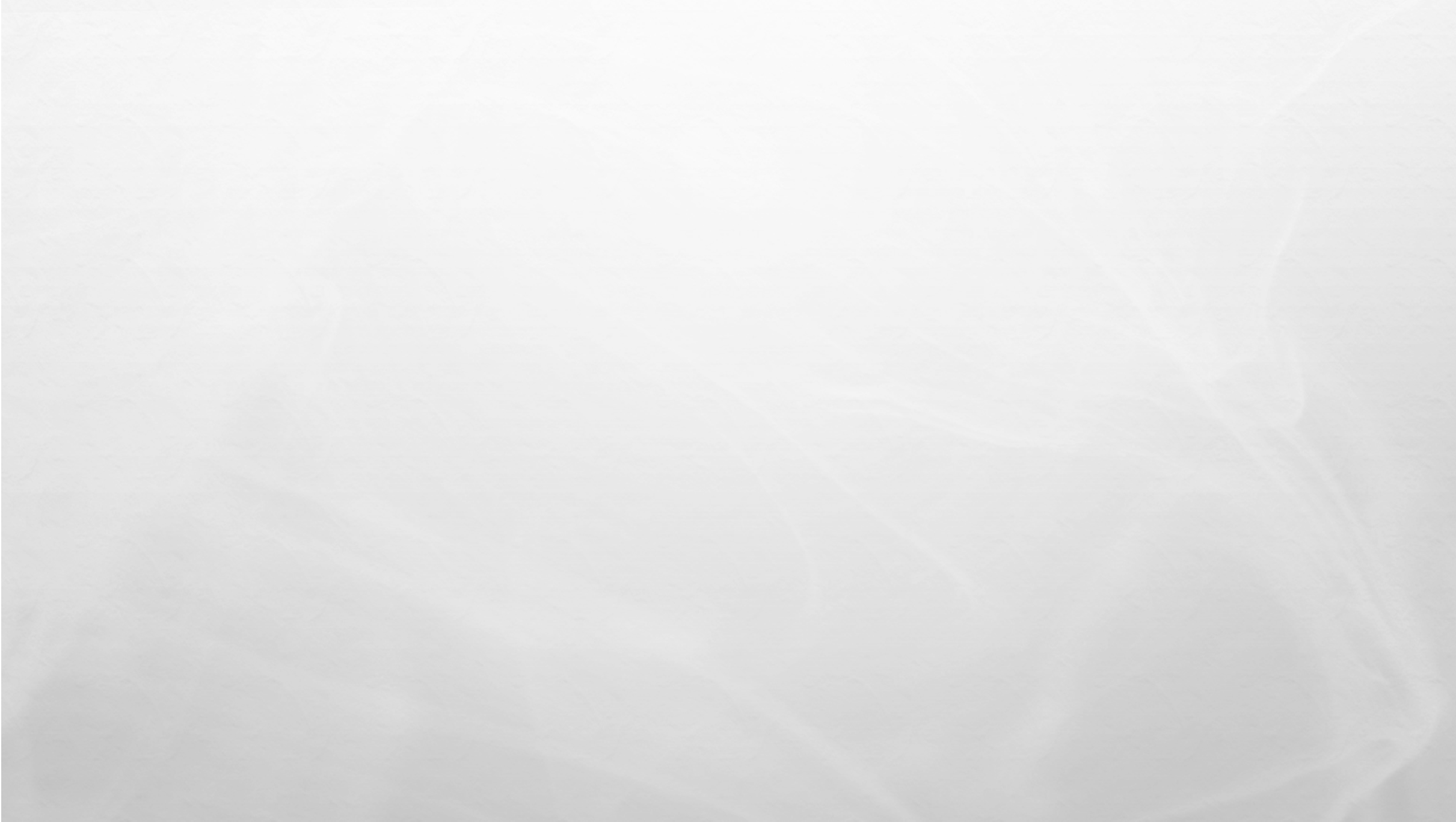 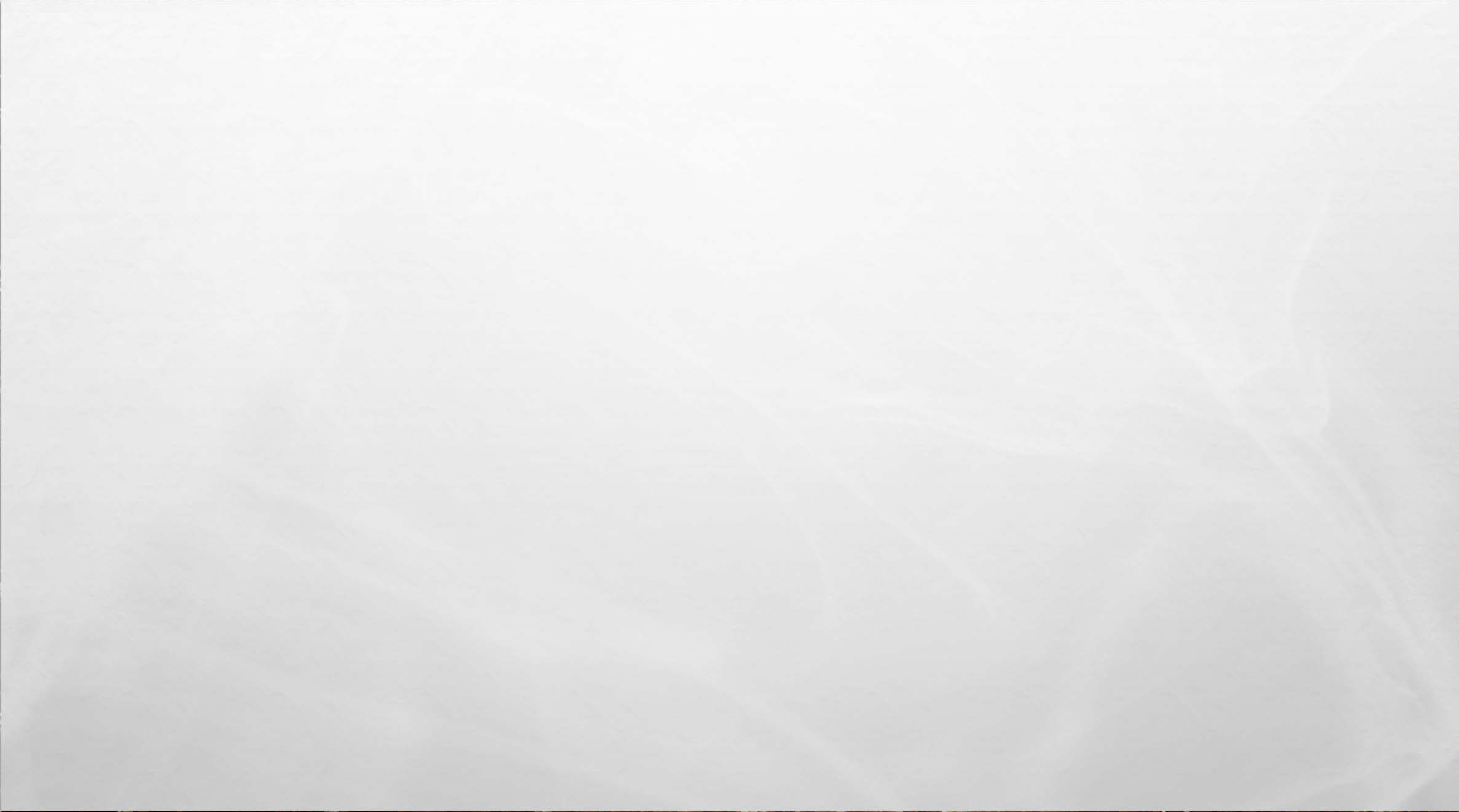 PENGABDIAN JPKP BIDANG PANGAN
MEMANGKAS TENGKULAK DENGAN MENGAJAK PETANI PADI LANGSUNG BEKERJASAMA DENGAN BULOG, NELAYAN MENJUAL LANGSUNG KE PASAR; KABUPATEN POSO SULAWESI TENGAH, KABUPATEN CIAMIS JAWA BARAT, DLL…
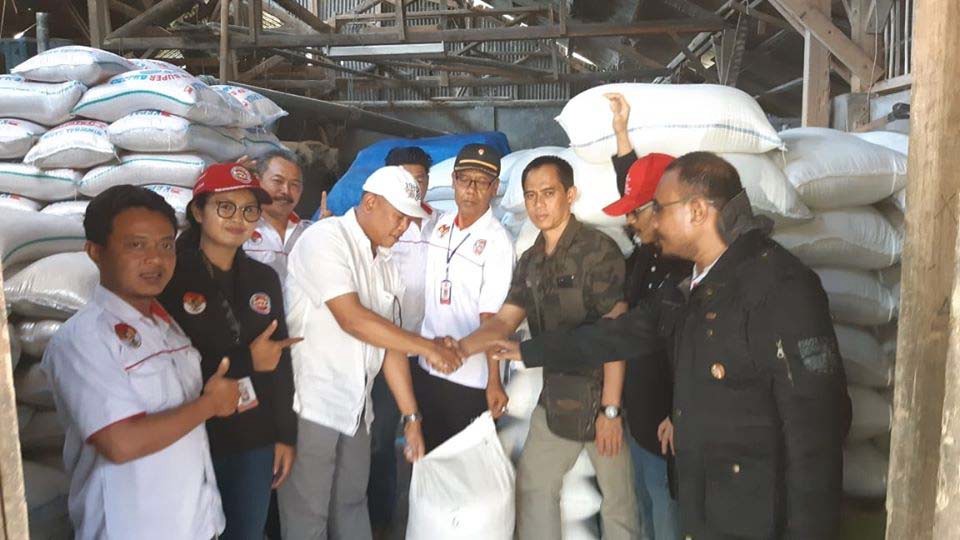 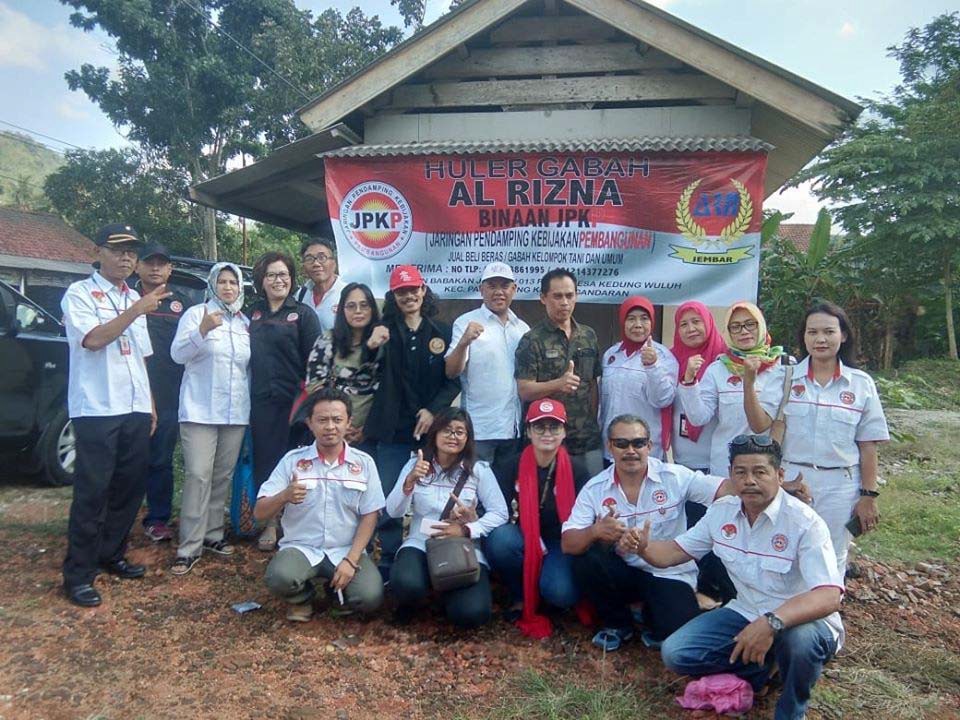 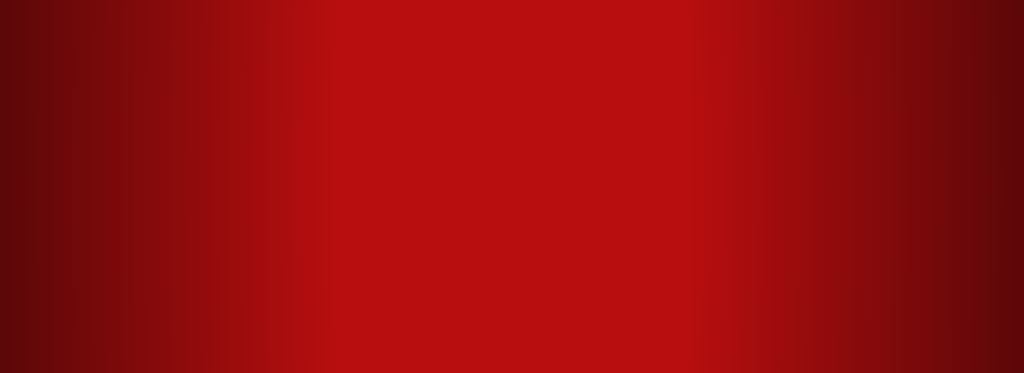 41
BY MARET SAMUEL SUEKEN _ KETUA UMUM/PENDIRI
TUESDAY, FEBRUARY 16, 2021
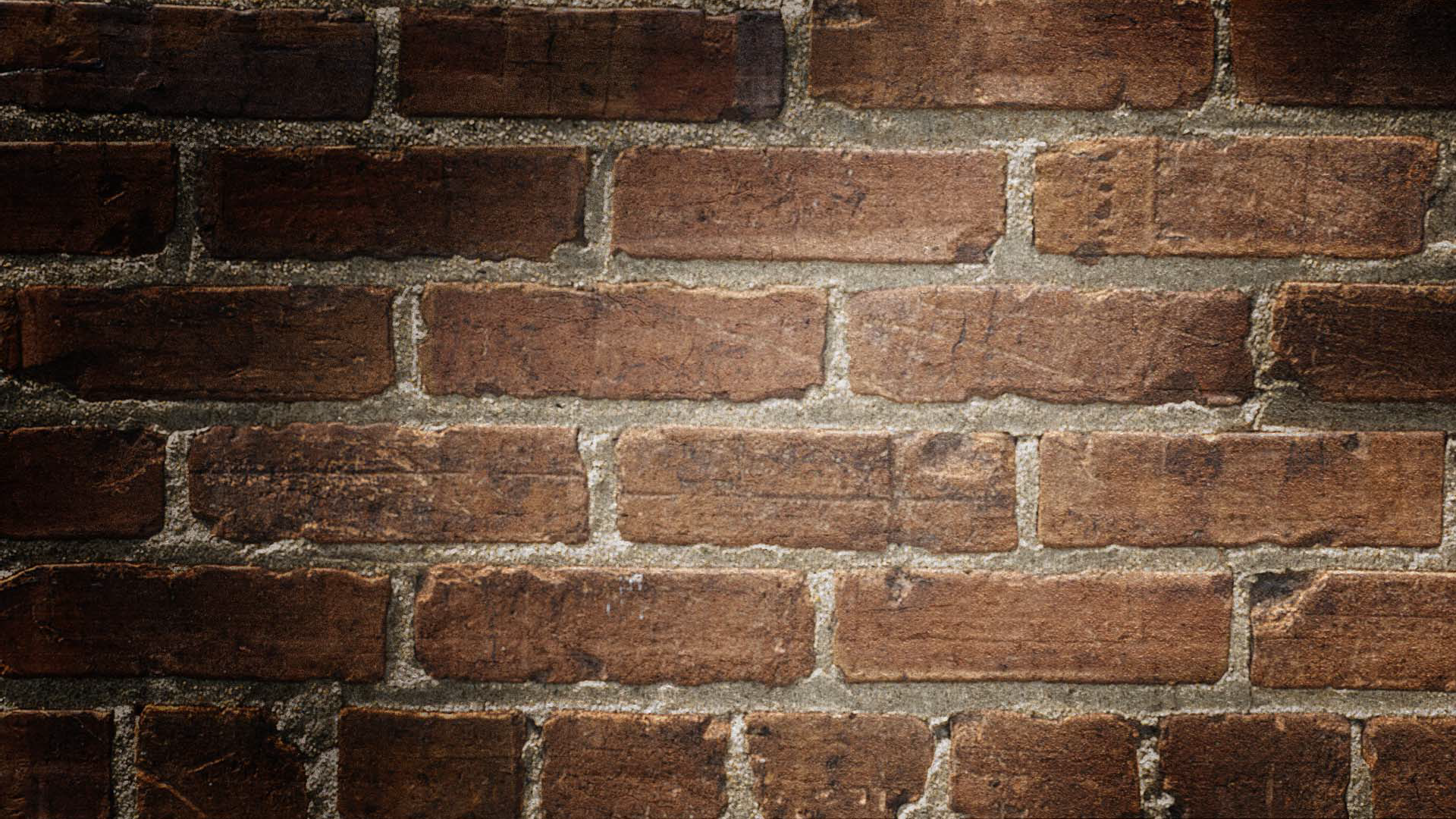 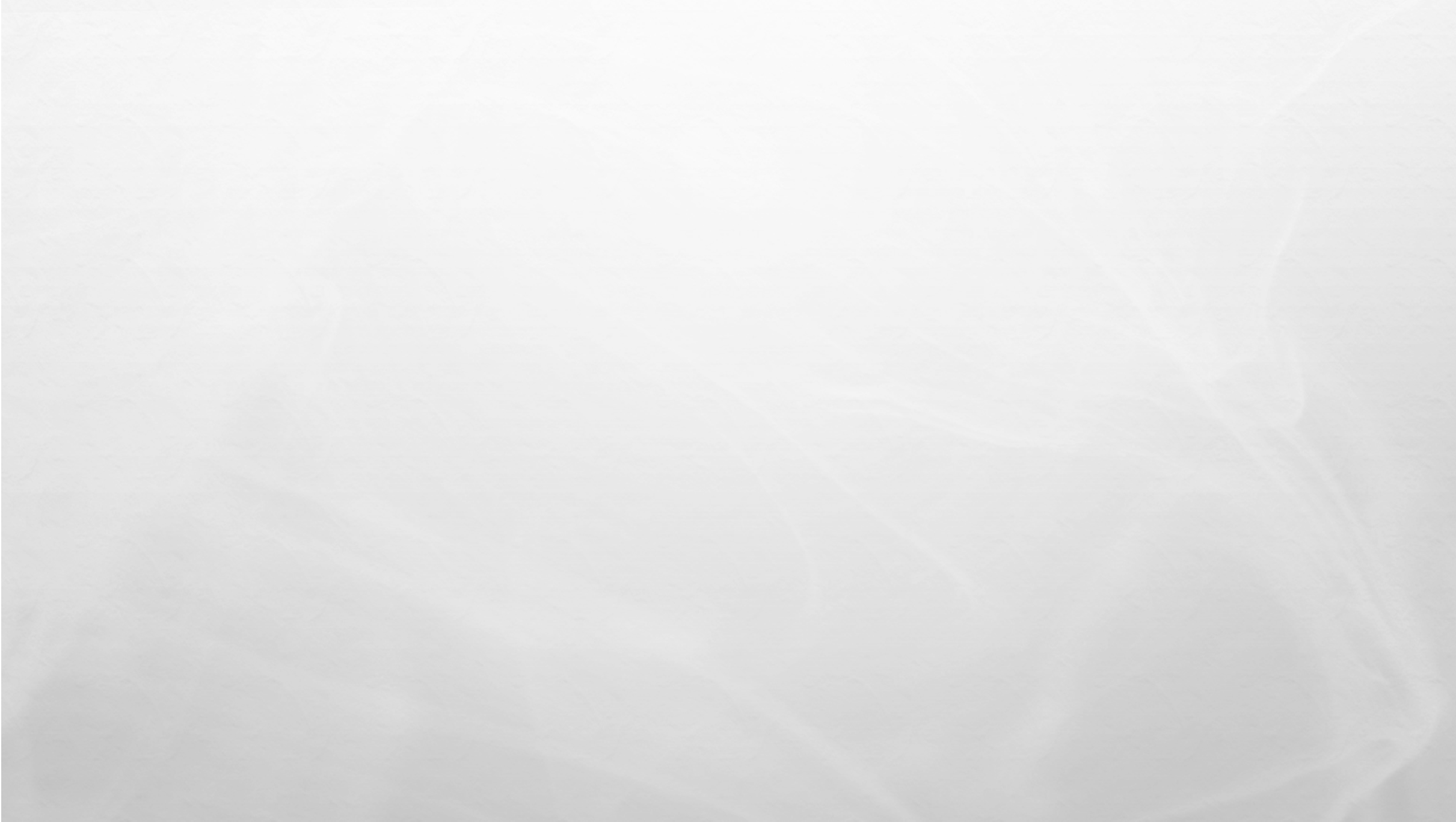 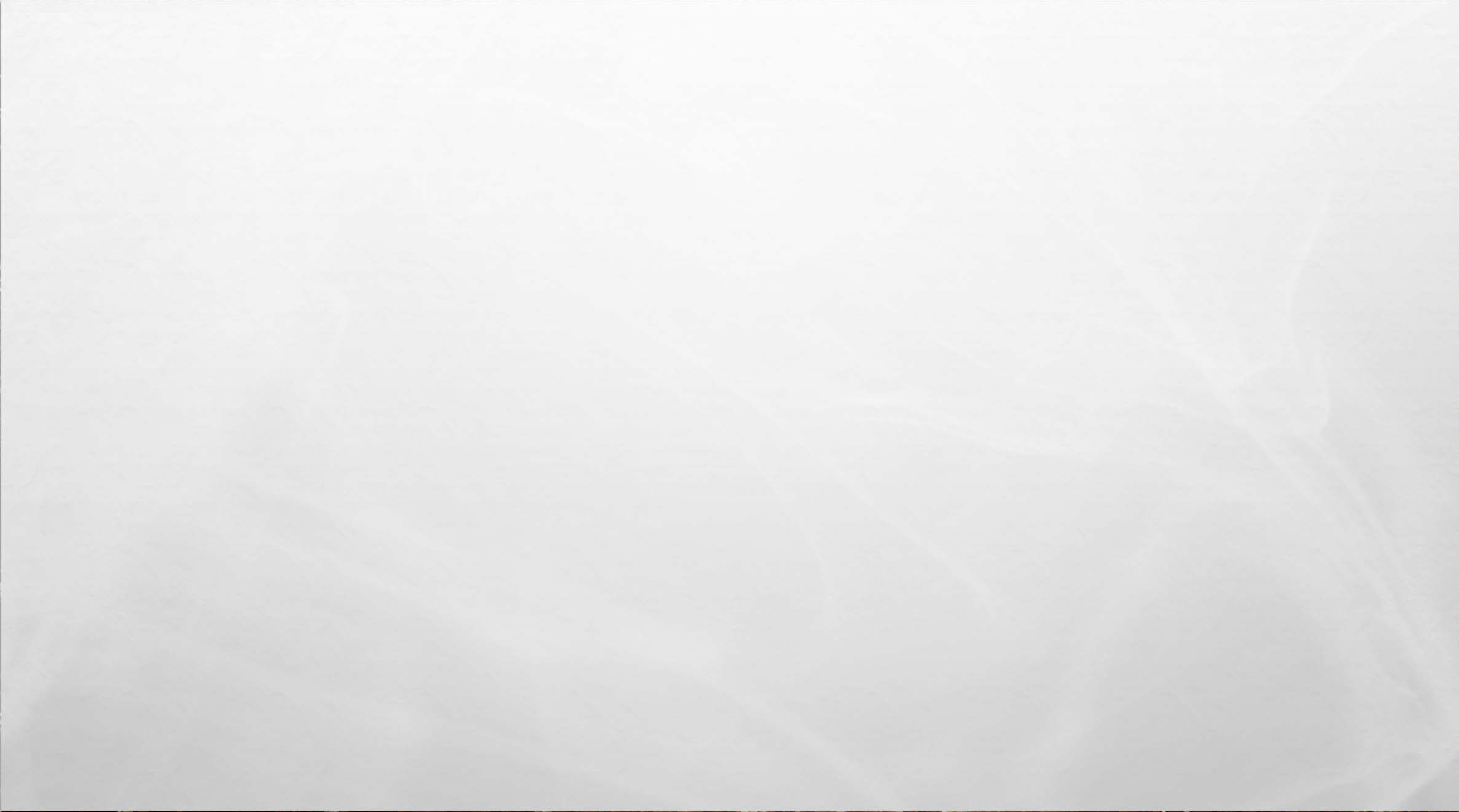 PENGABDIAN JPKP BIDANG PANGAN
MEMANGKAS TENGKULAK DENGAN MENGAJAK PETANI PADI LANGSUNG BEKERJASAMA DENGAN BULOG; KABUPATEN POSO SULAWESI TENGAH, KABUPATEN CIAMIS JAWA BARAT, DLL…
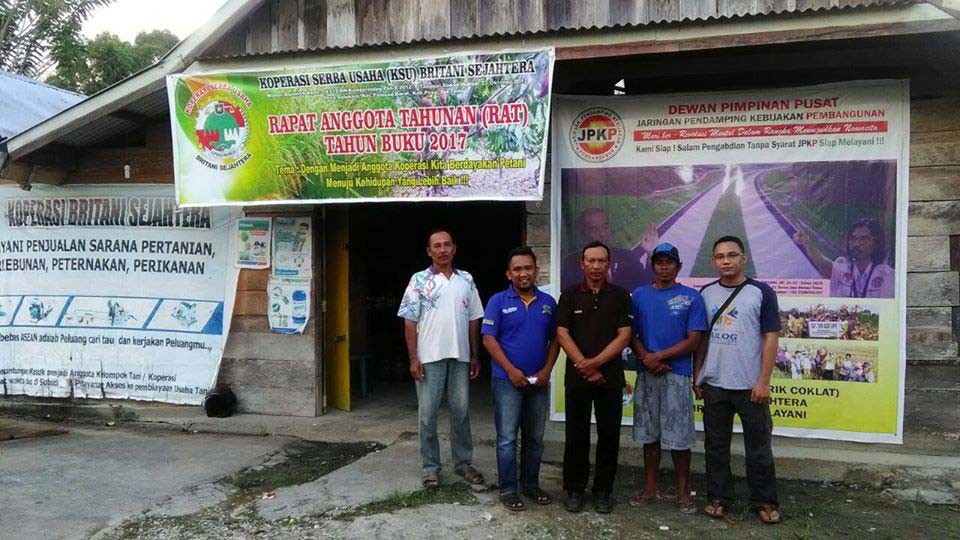 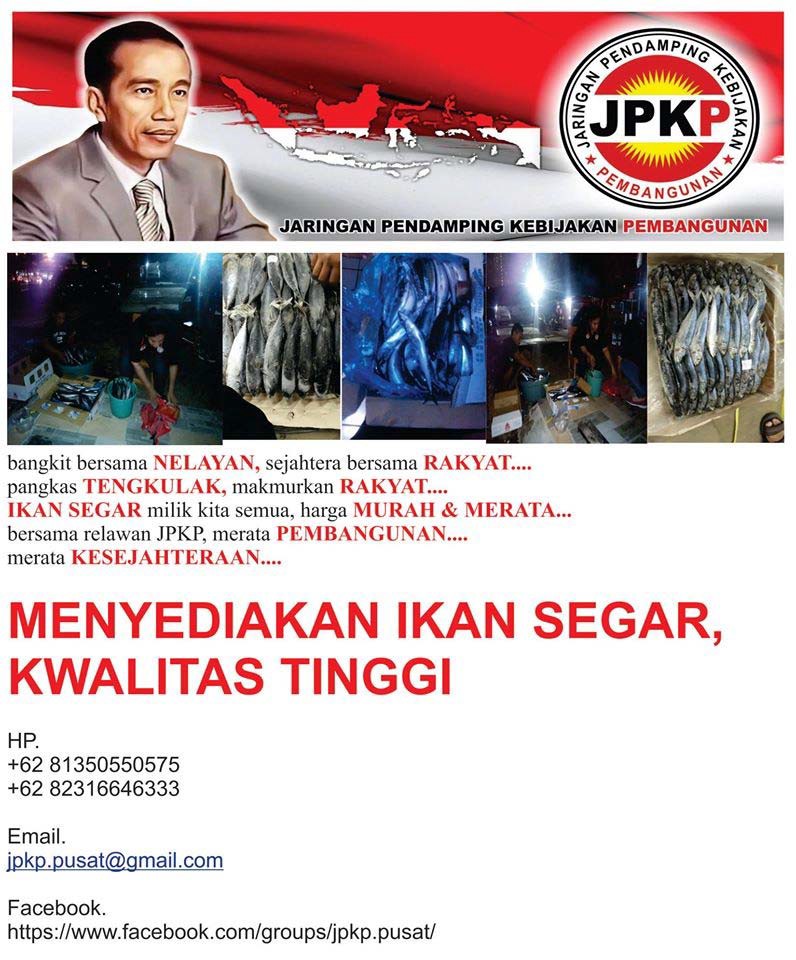 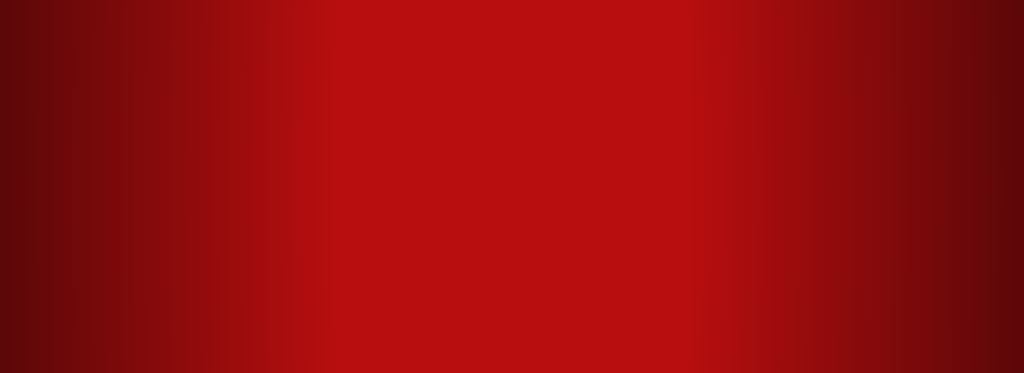 42
BY MARET SAMUEL SUEKEN _ KETUA UMUM/PENDIRI
TUESDAY, FEBRUARY 16, 2021
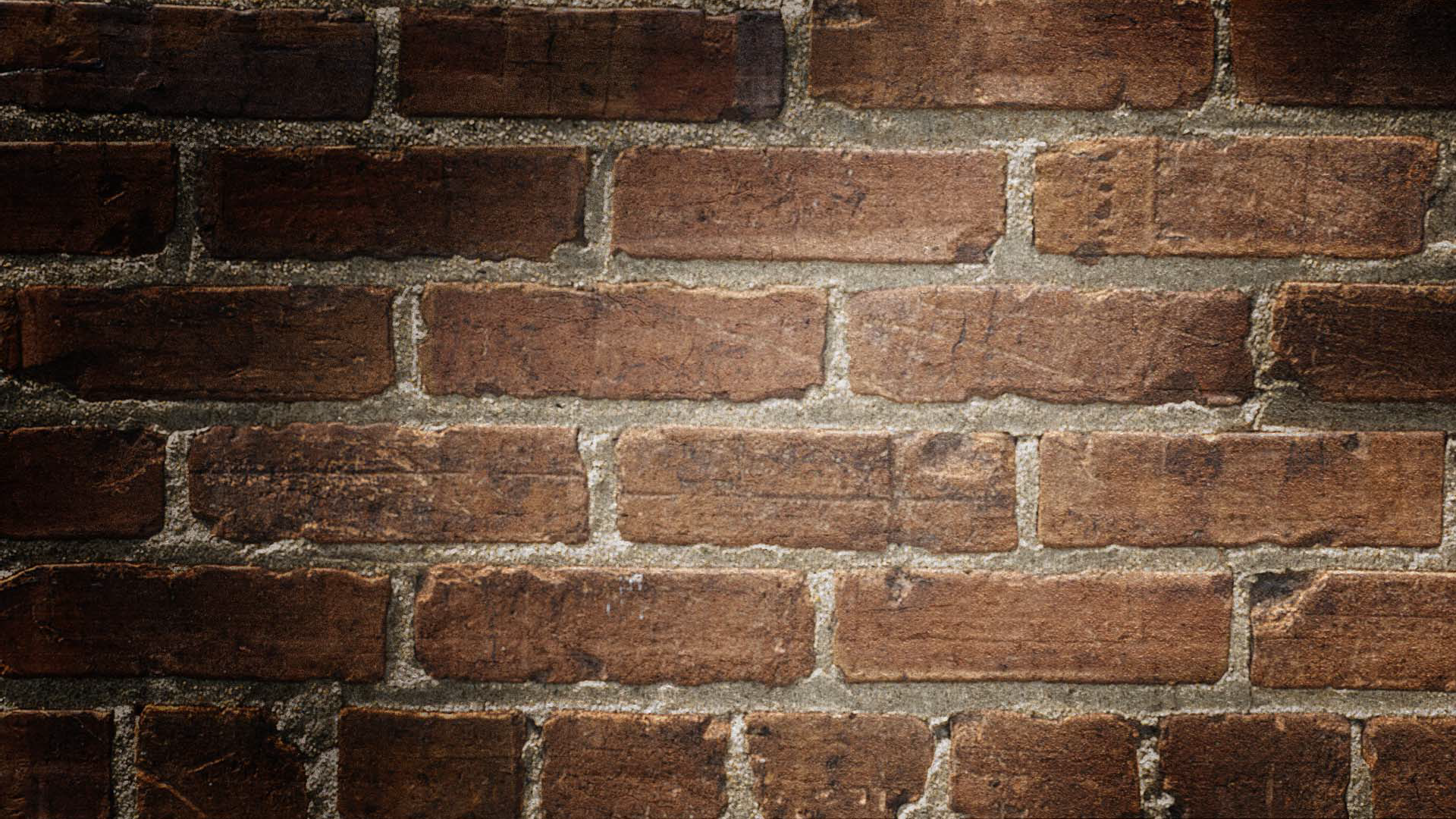 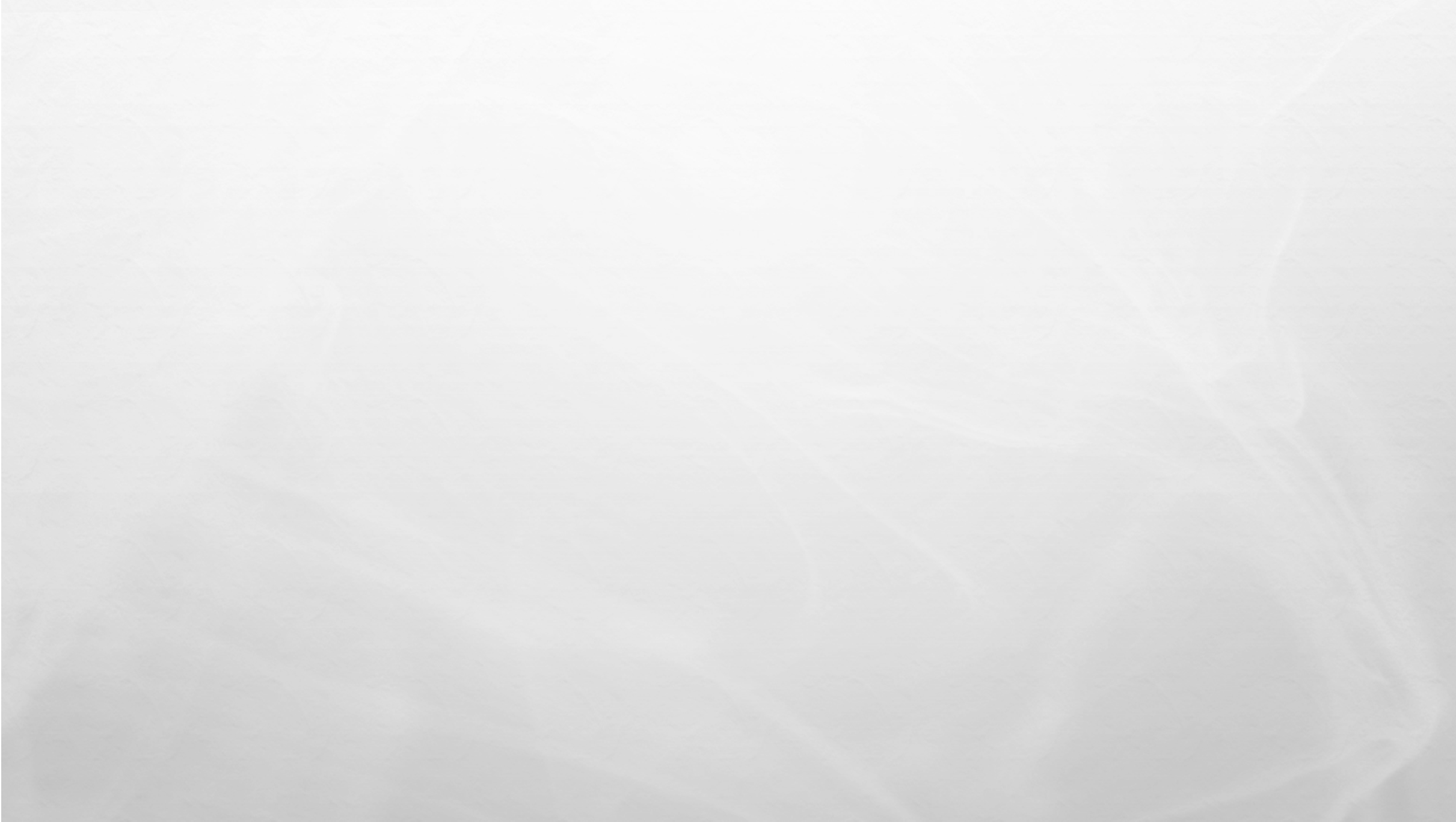 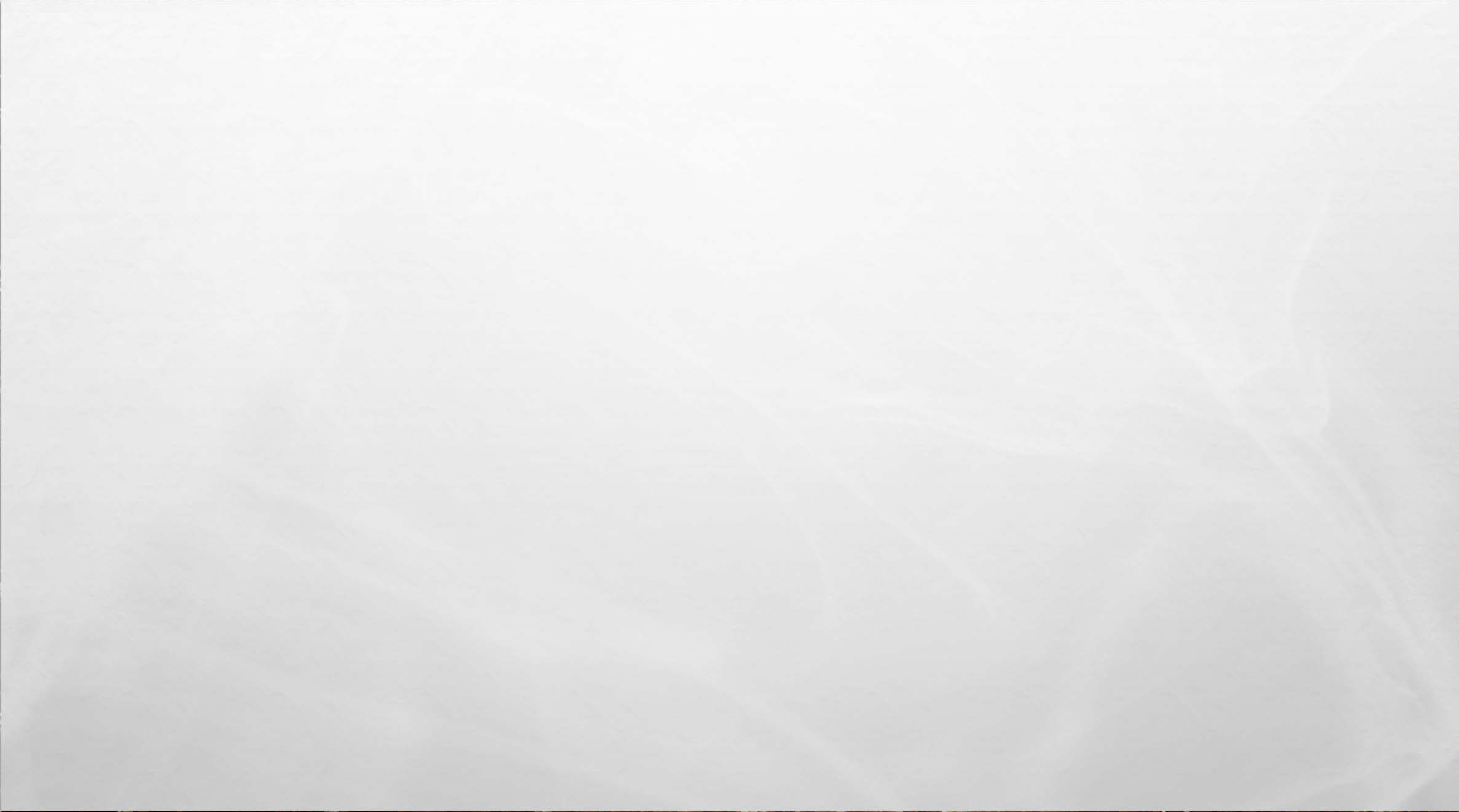 PENGABDIAN JPKP BIDANG OLAHRAGA
MENGEMBANGKAN OLAH RAGA MELALUI SEPAK BOLA SOCIAL, TURNAMEN SEPAK BOLA ANAK-ANAK DIBERBAGAI DAERAH, MENGHIBUR ANAK-ANAK PENGUNGSI KORBAN BENCANA MELALUI SEPAK BOLA
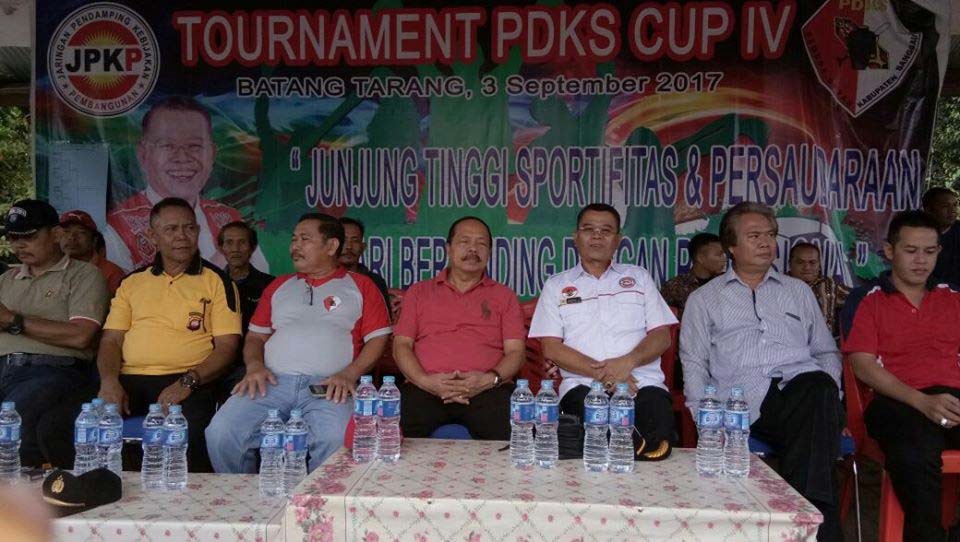 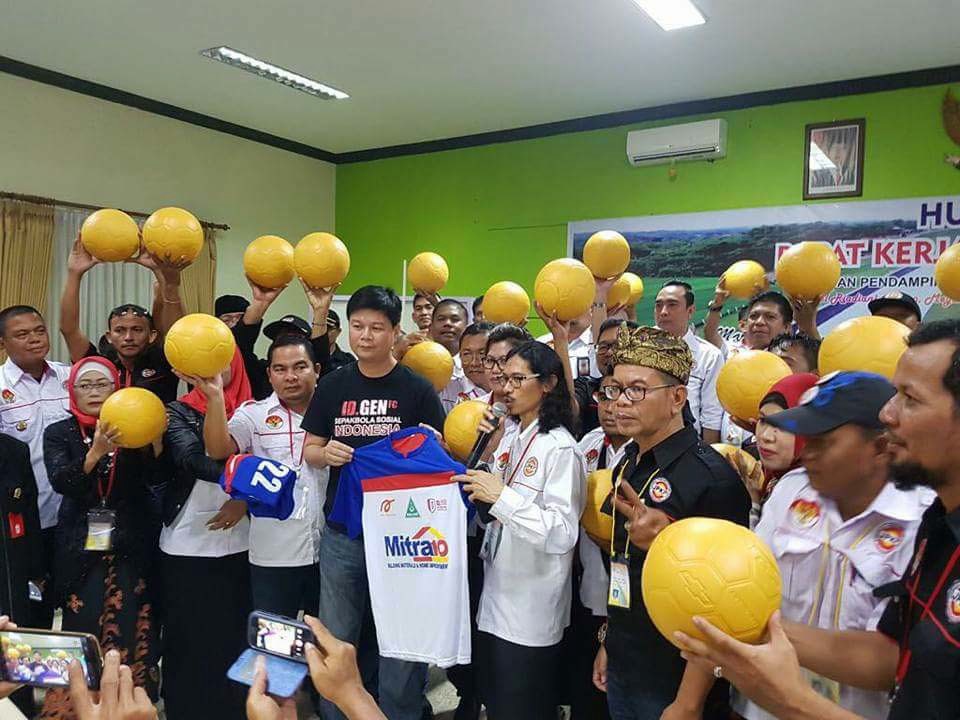 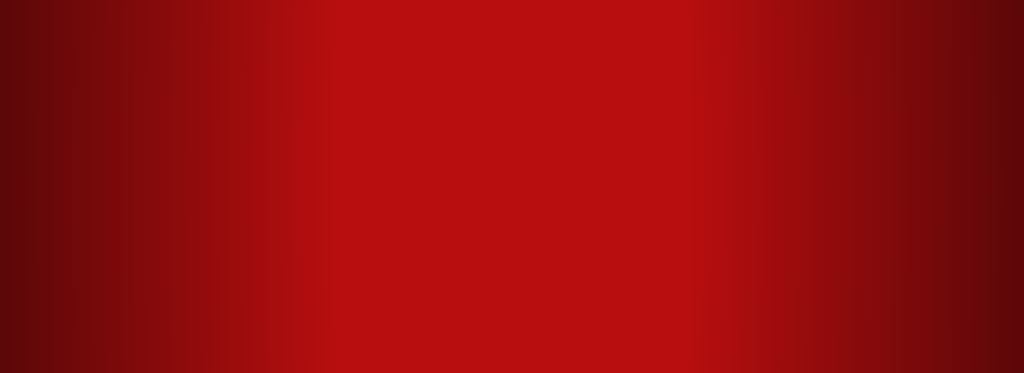 43
BY MARET SAMUEL SUEKEN _ KETUA UMUM/PENDIRI
TUESDAY, FEBRUARY 16, 2021
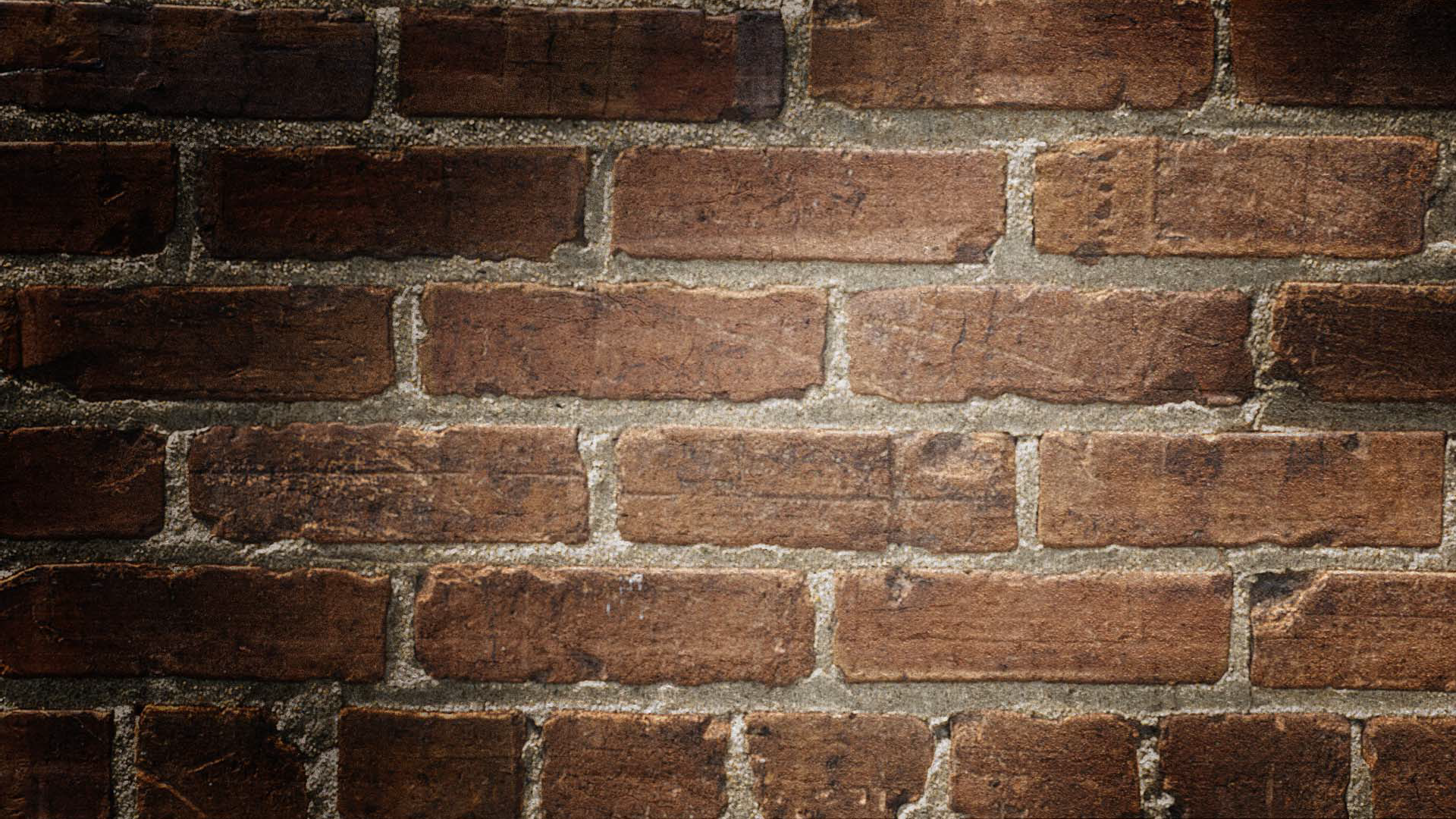 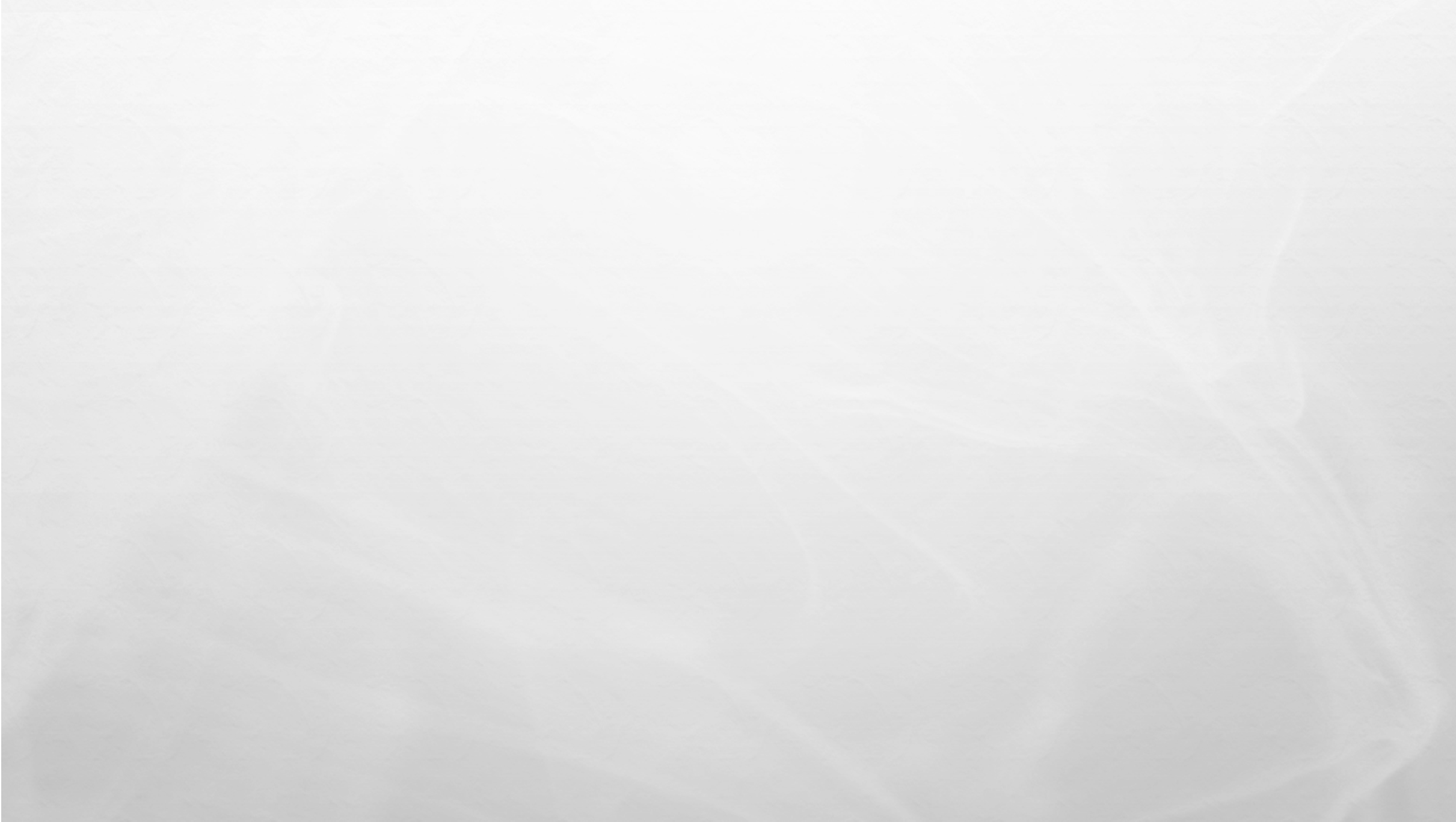 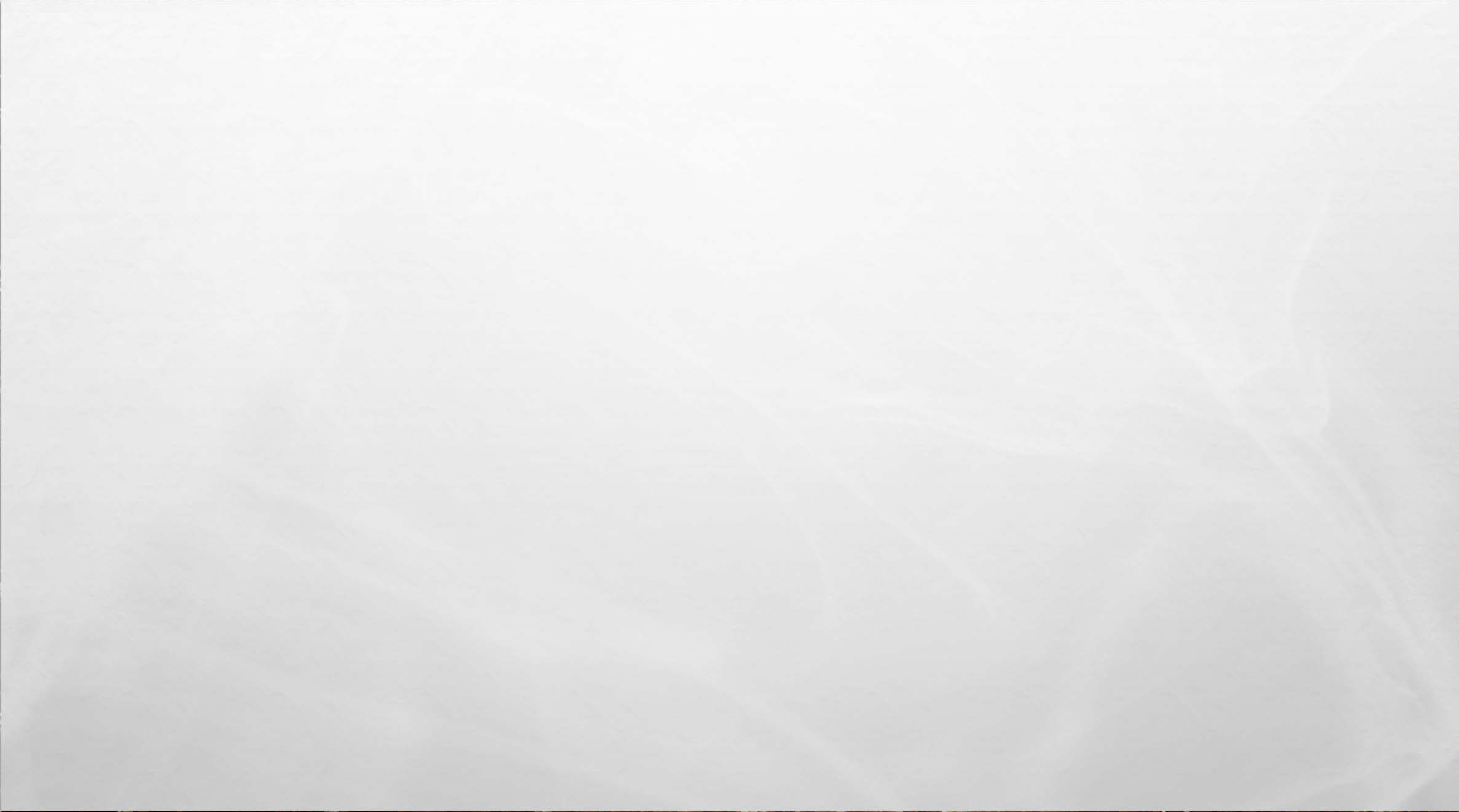 PENGABDIAN JPKP BIDANG OLAHRAGA
MENGEMBANGKAN OLAH RAGA MELALUI SEPAK BOLA SOCIAL, TURNAMEN SEPAK BOLA ANAK-ANAK DIBERBAGAI DAERAH, MENGHIBUR ANAK-ANAK PENGUNGSI KORBAN BENCANA MELALUI SEPAK BOLA
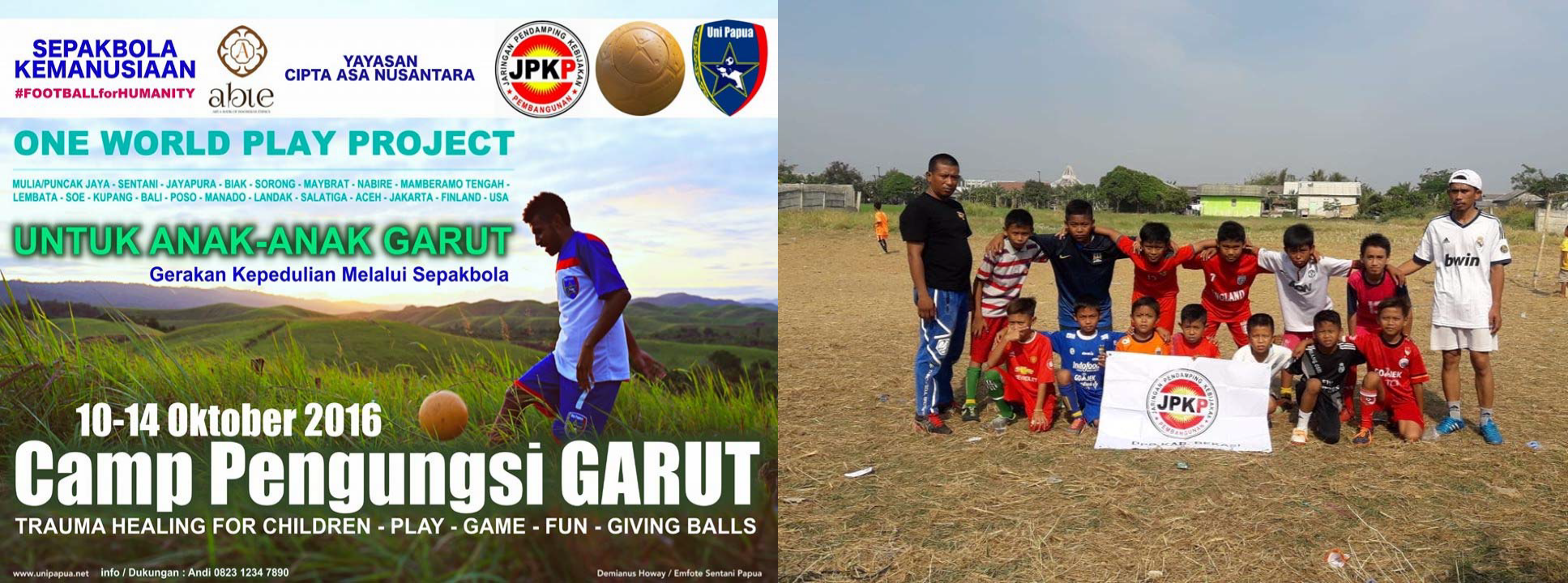 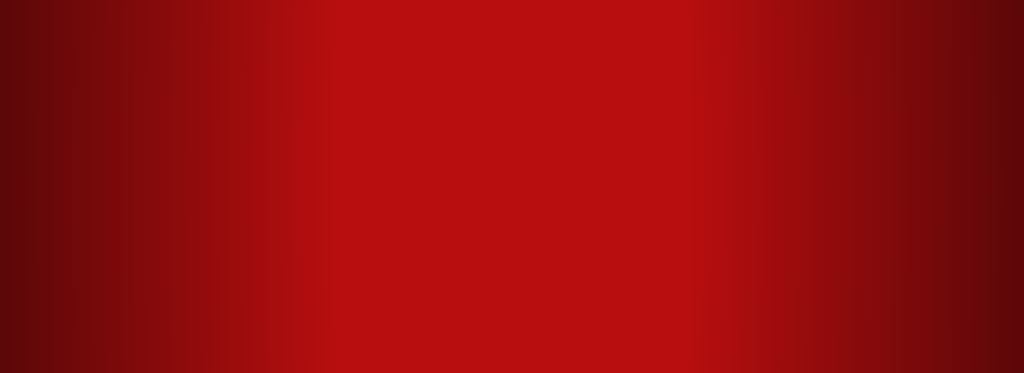 44
BY MARET SAMUEL SUEKEN _ KETUA UMUM/PENDIRI
TUESDAY, FEBRUARY 16, 2021
PENGABDIAN JPKP BIDANG SENI & PARIWISATA
MEMBANGUN DESA-DESA WISATA BARU, MENDAMPINGI PEMELIHARAAN TEMPAT WISATA LAMA YANG TDK LESTARI, MEMPROMOSIKAN TEMPAT-TEMPAT WISATA ALAMI, MENGEMBANGKAN KARYA SENI NUSANTARA…
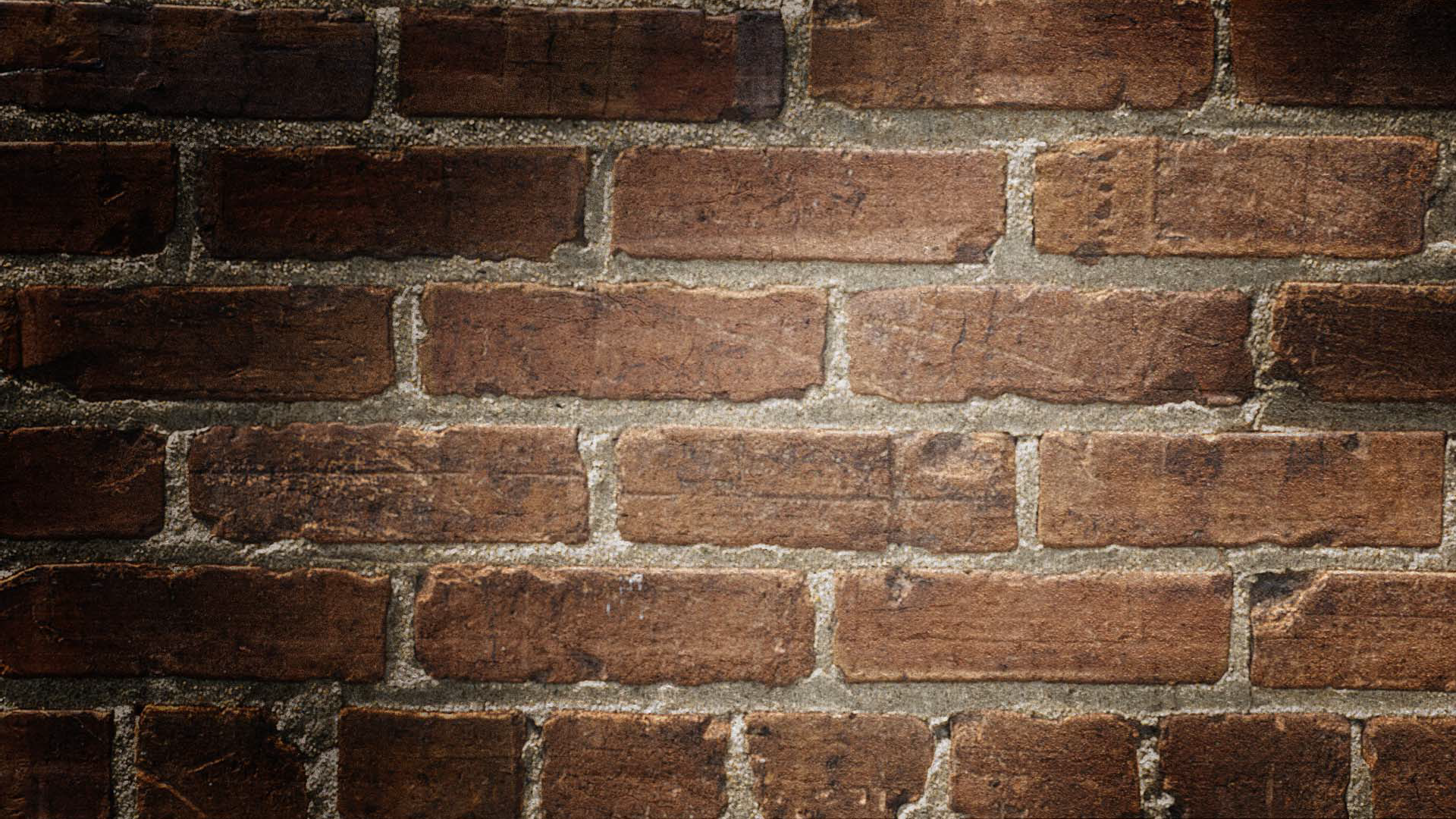 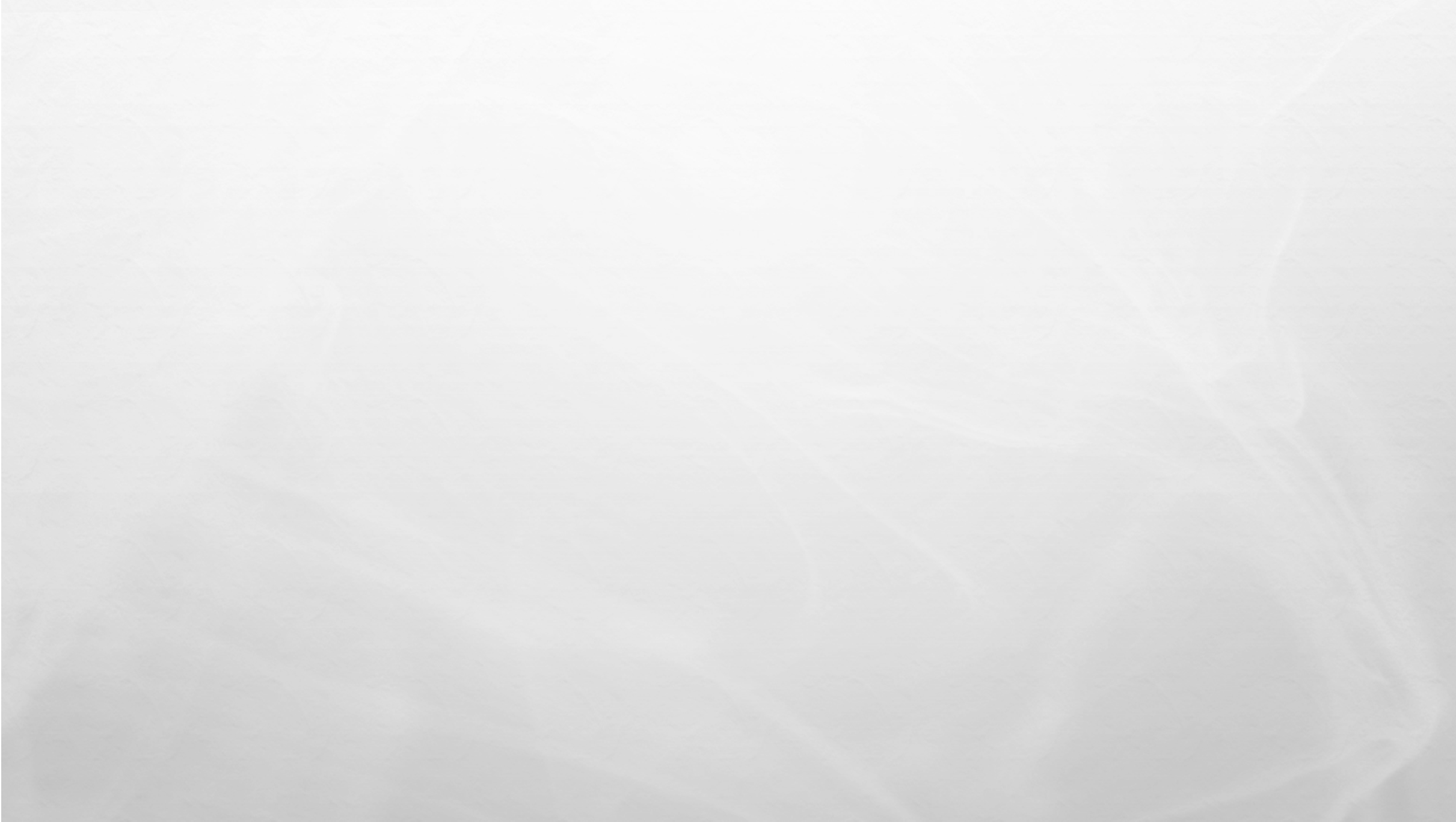 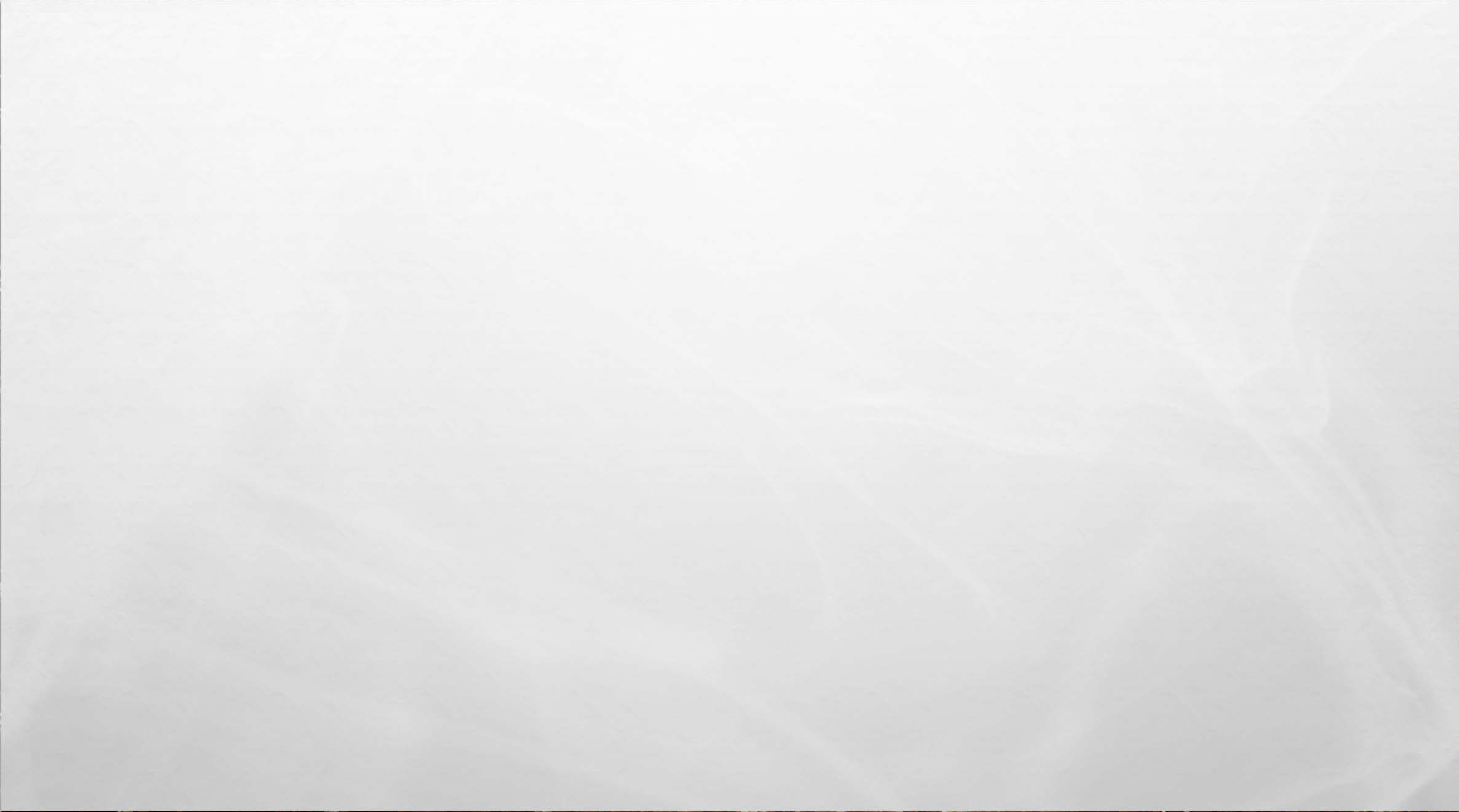 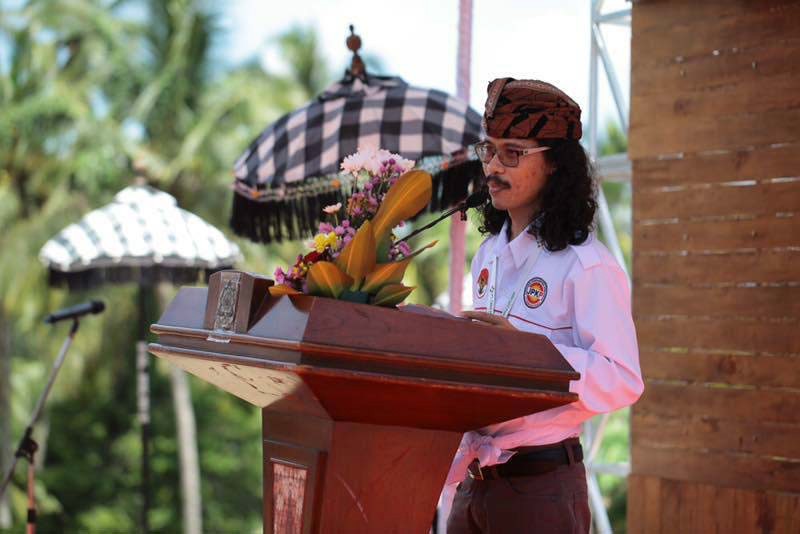 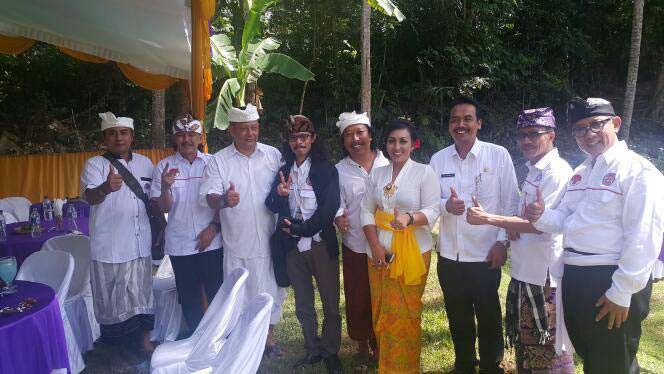 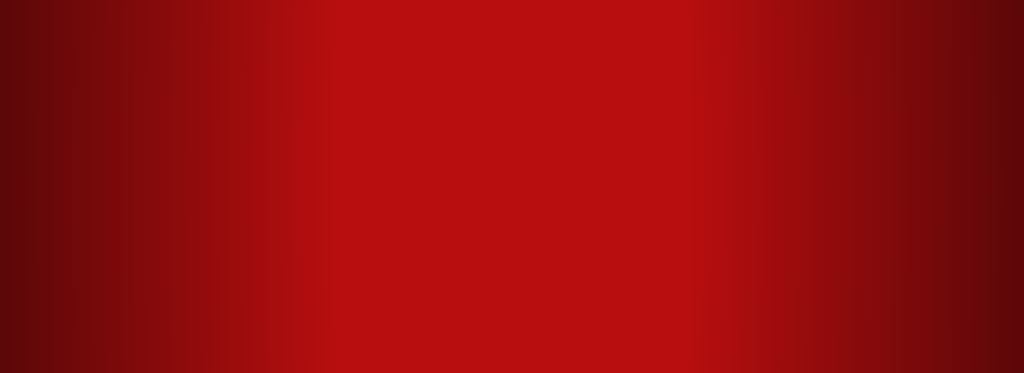 45
BY MARET SAMUEL SUEKEN _ KETUA UMUM/PENDIRI
TUESDAY, FEBRUARY 16, 2021
PENGABDIAN JPKP BIDANG SENI & PARIWISATA
MEMBANGUN DESA-DESA WISATA BARU, MENDAMPINGI PEMELIHARAAN TEMPAT WISATA LAMA YANG TDK LESTARI, MEMPROMOSIKAN TEMPAT-TEMPAT WISATA ALAMI, MENGEMBANGKAN KARYA SENI NUSANTARA…
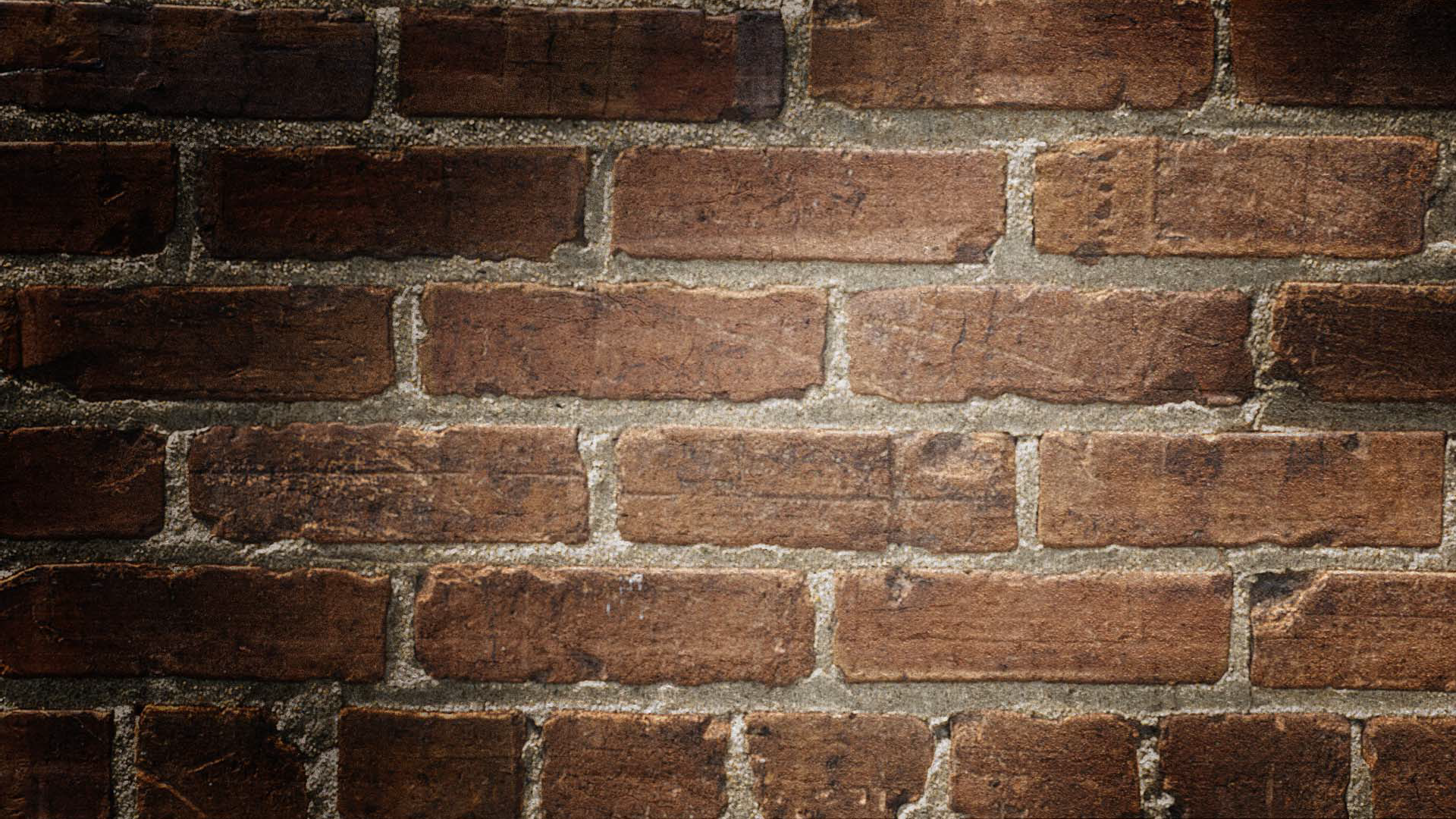 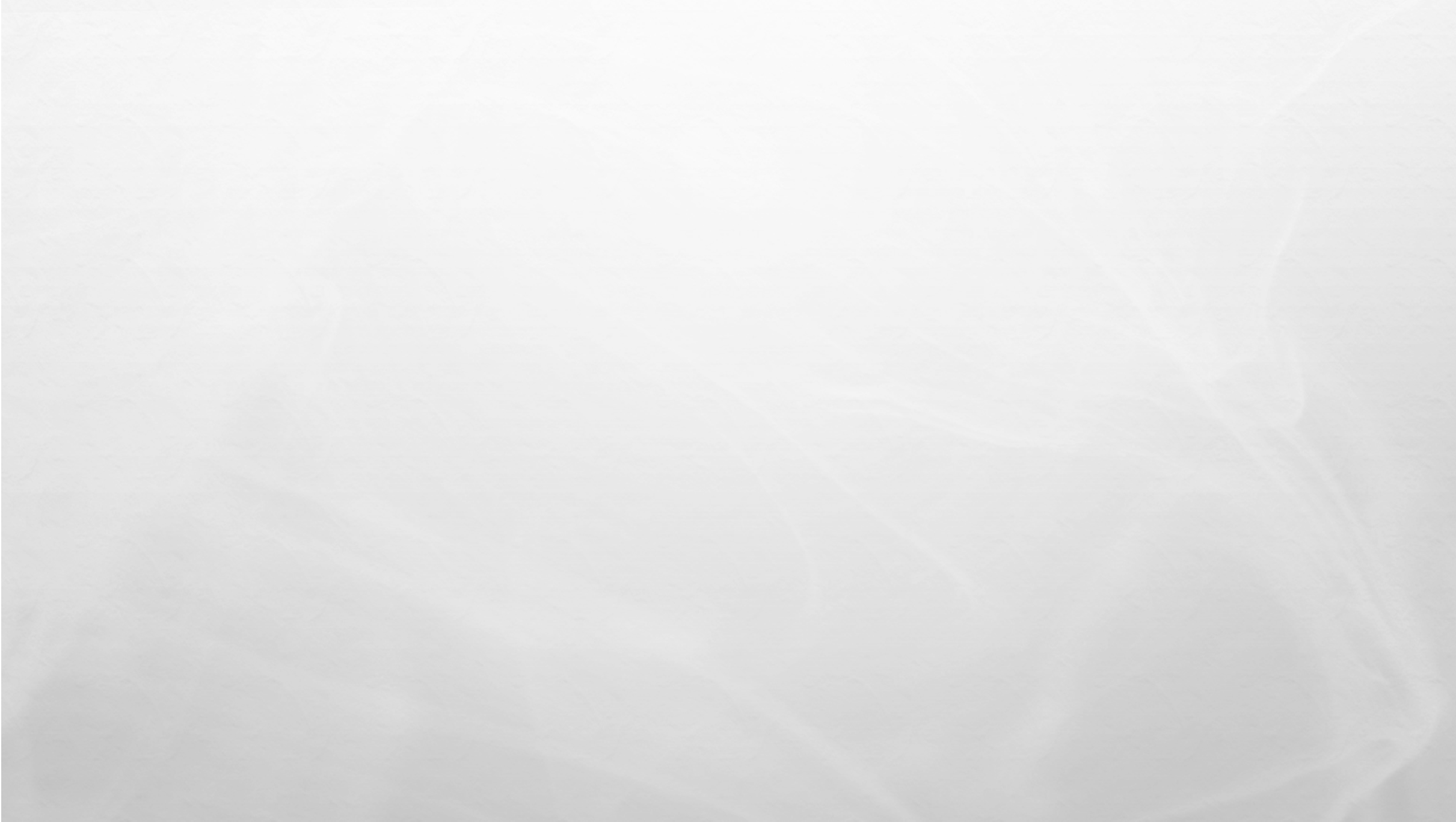 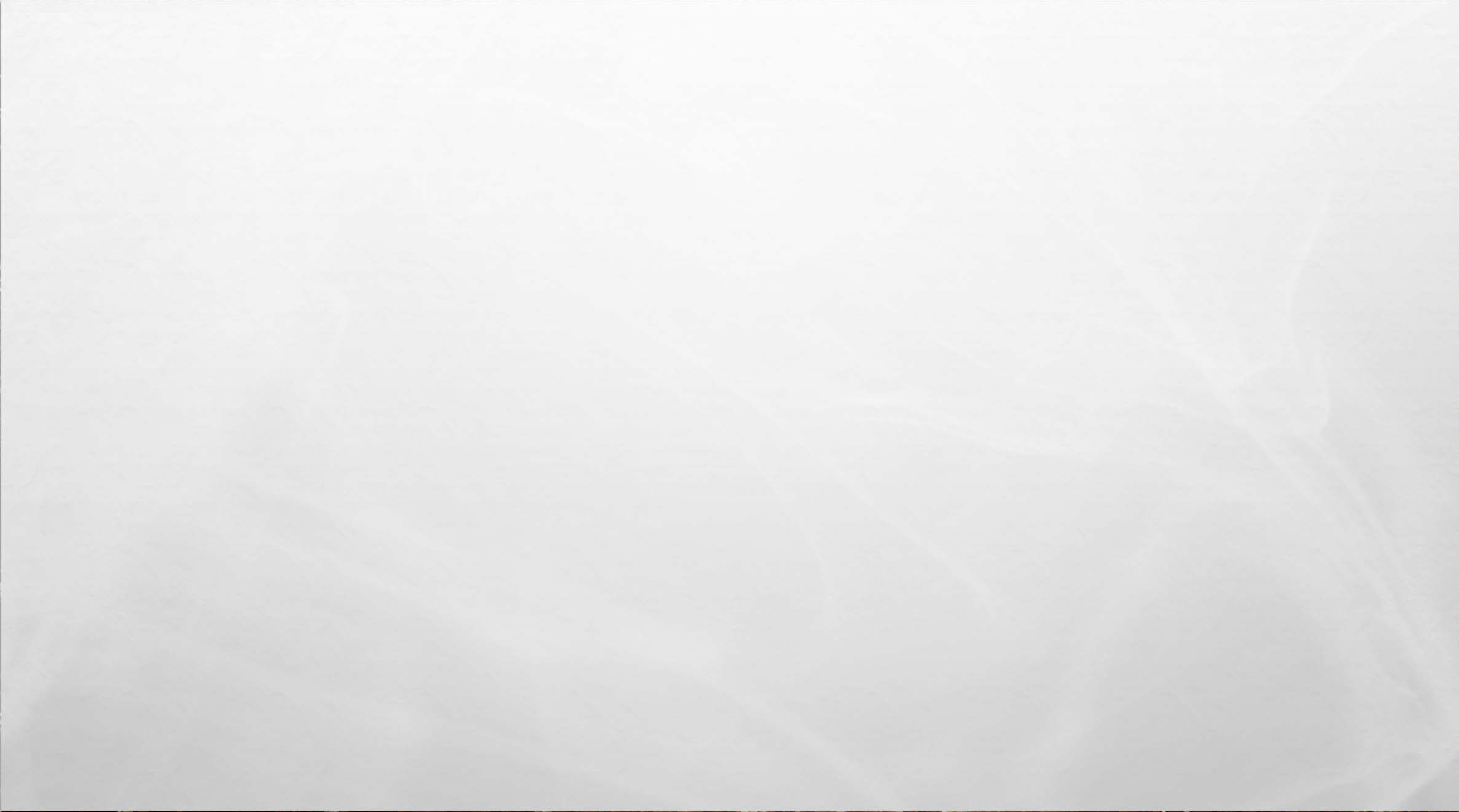 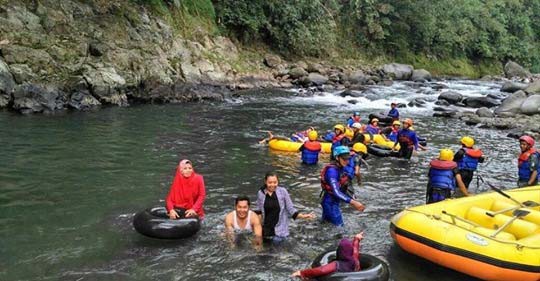 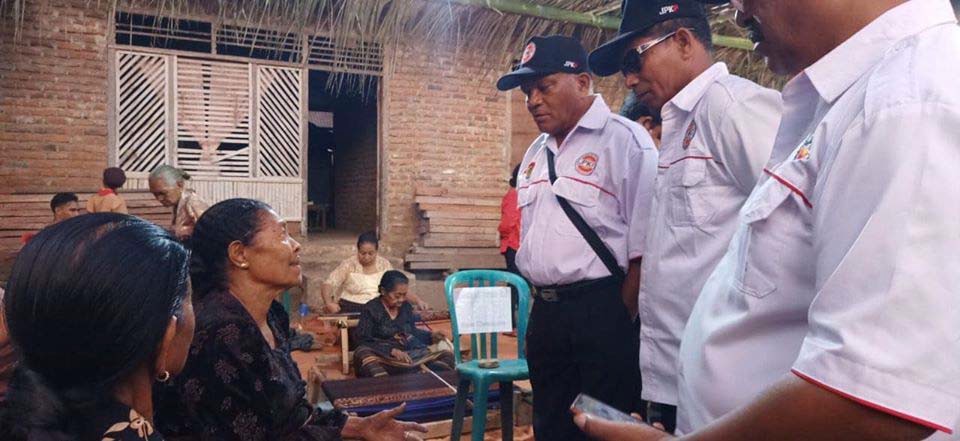 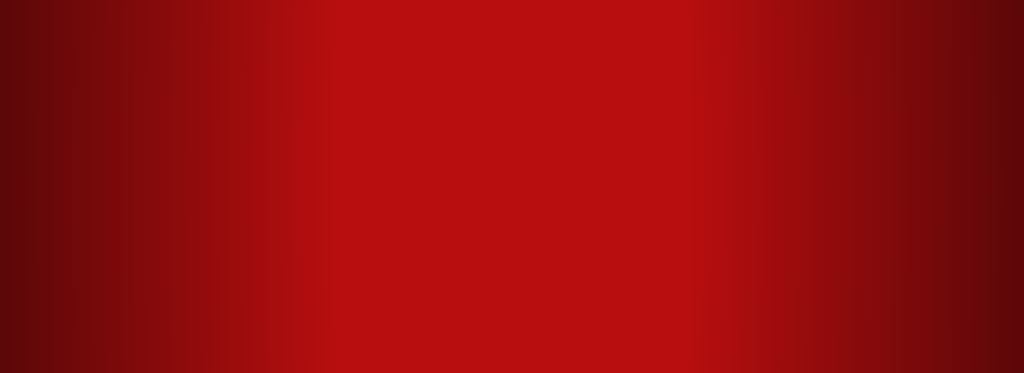 46
BY MARET SAMUEL SUEKEN _ KETUA UMUM/PENDIRI
TUESDAY, FEBRUARY 16, 2021
PENGABDIAN JPKP BIDANG LINGKUNGAN
PENANAMAN JUTAAN POHON, PENANAMAN MANGROVE, AKSI BERSIH LINGKUNGAN, PENDAMPINGAN PENCEMARAN ASAP DAN DEBU PABRIK, LIMBAH, DLL…
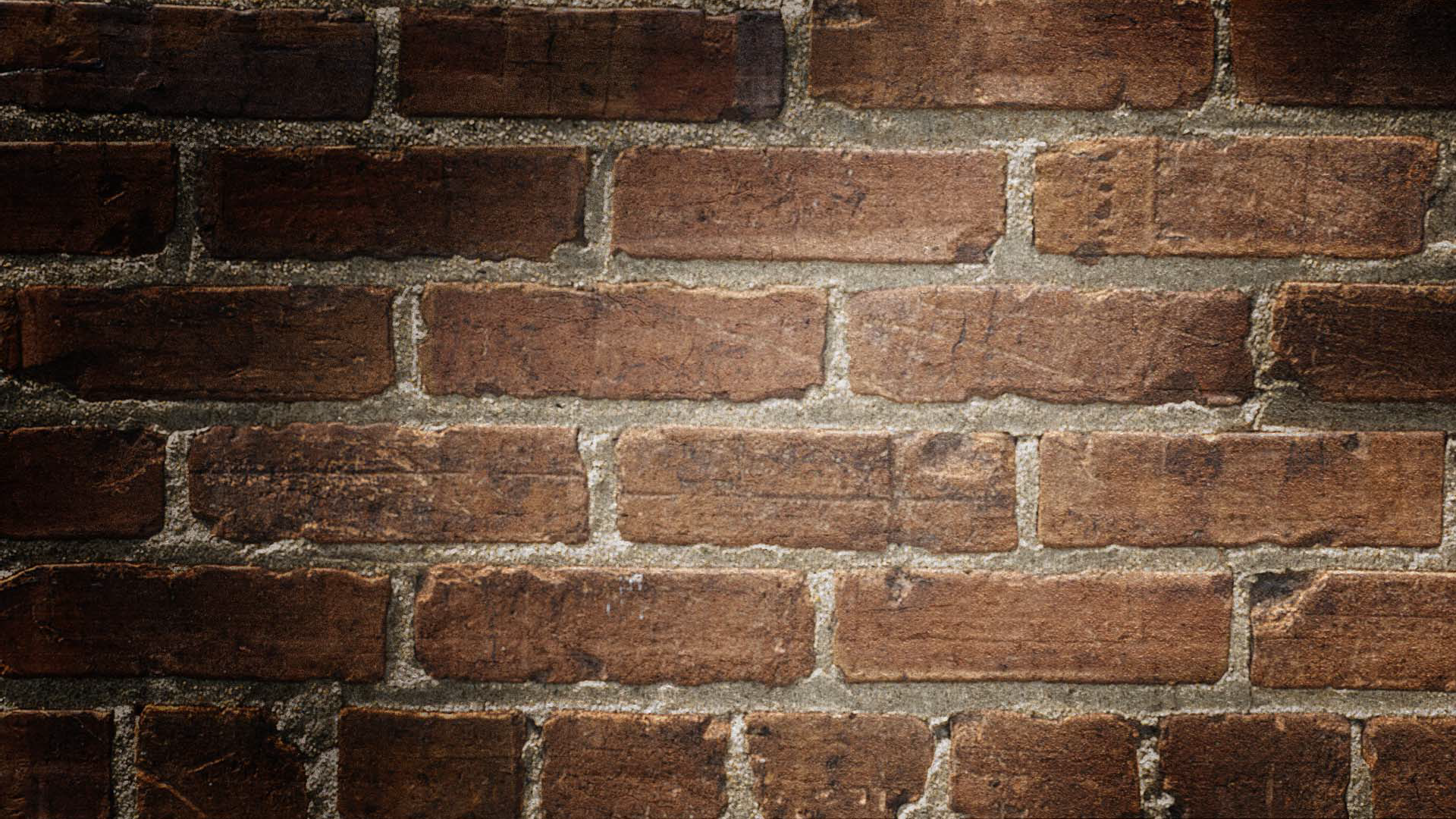 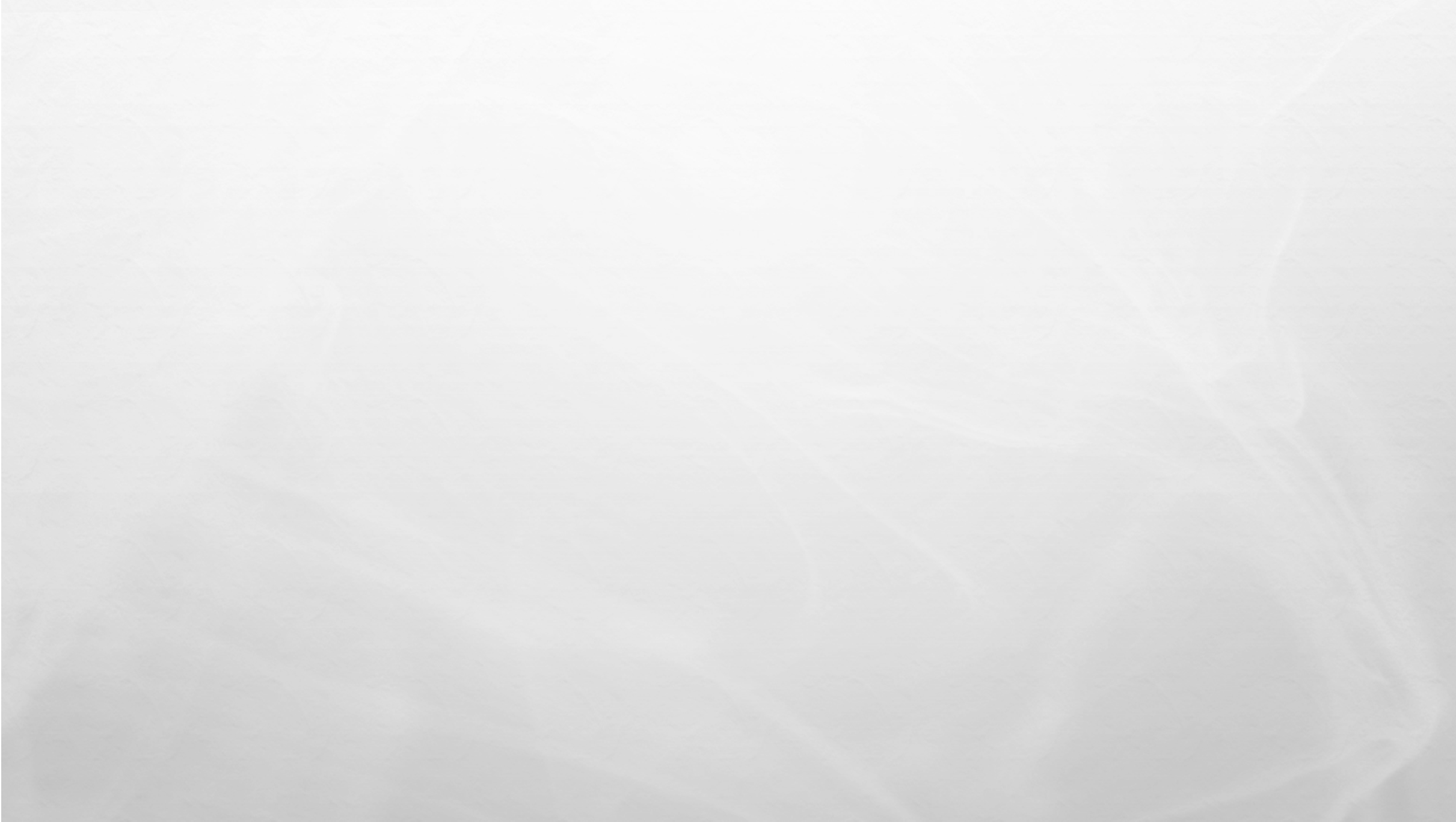 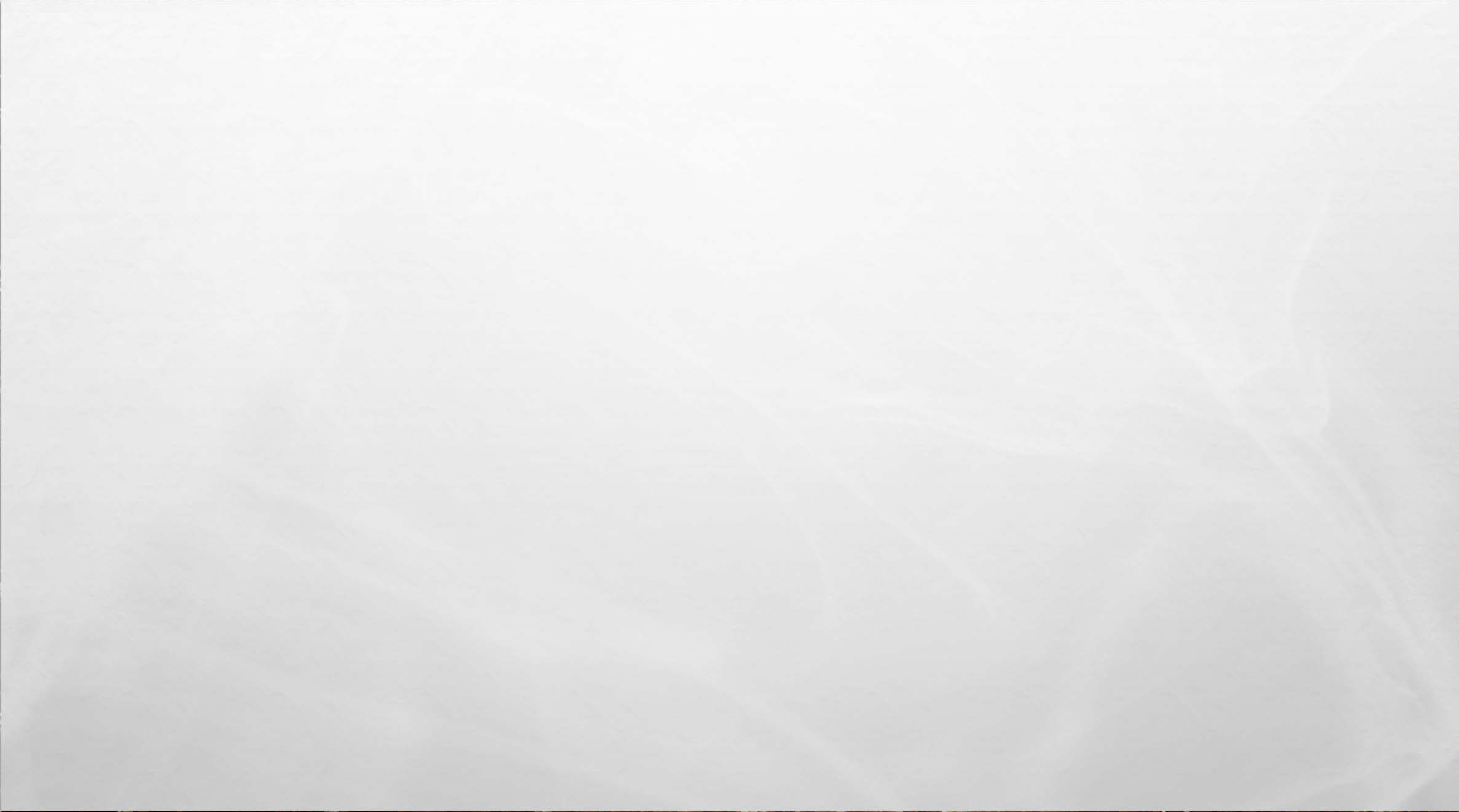 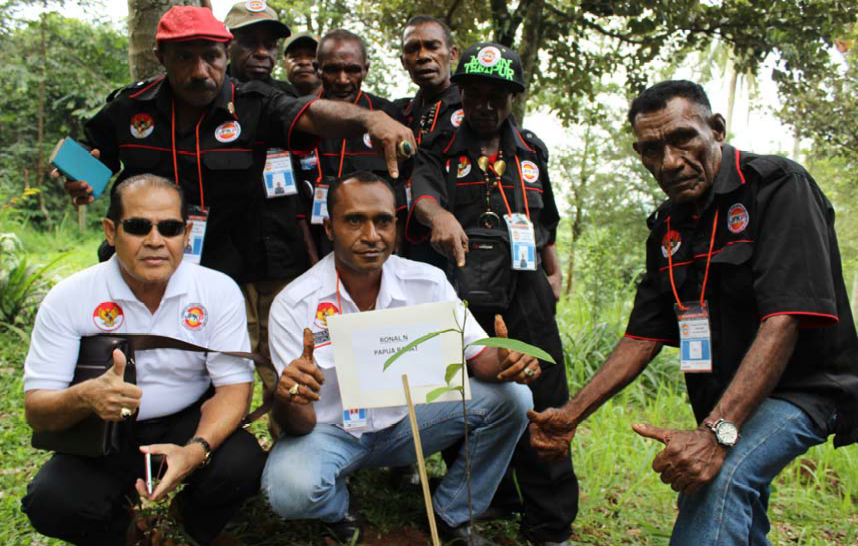 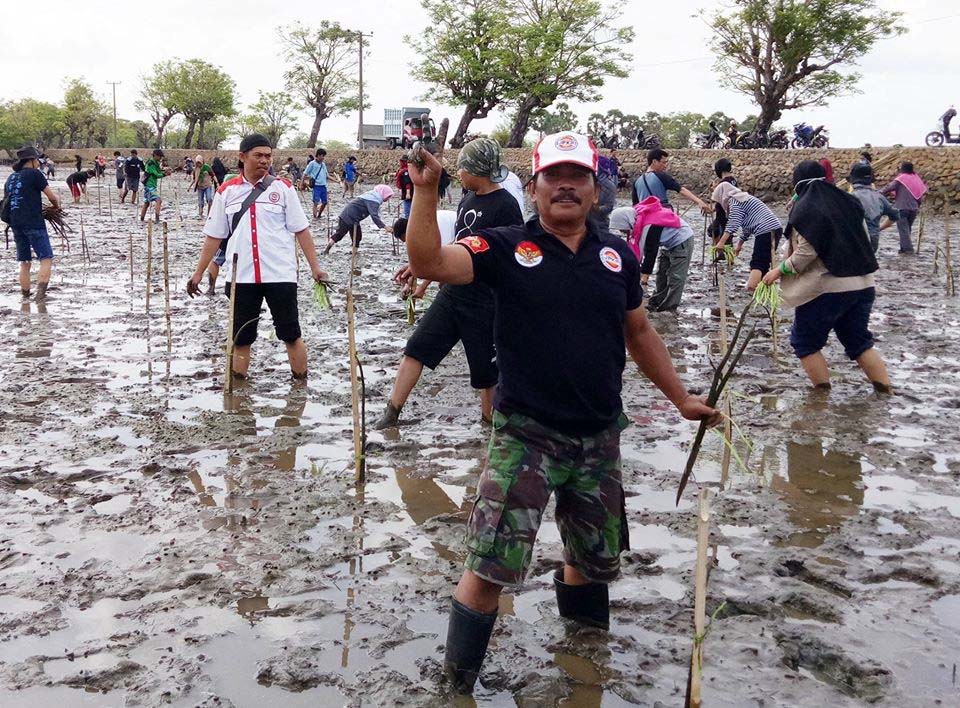 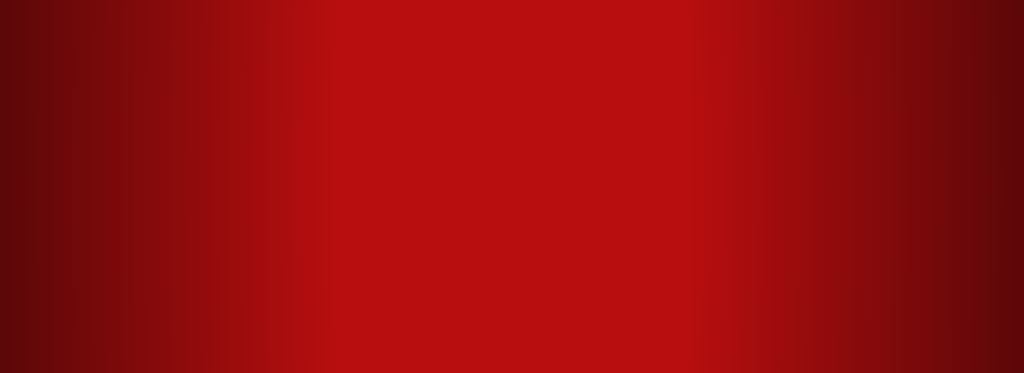 47
BY MARET SAMUEL SUEKEN _ KETUA UMUM/PENDIRI
TUESDAY, FEBRUARY 16, 2021
PENGABDIAN JPKP BIDANG LINGKUNGAN
PENANAMAN JUTAAN POHON, PENANAMAN MANGROVE, AKSI BERSIH LINGKUNGAN, PENDAMPINGAN PENCEMARAN ASAP DAN DEBU PABRIK, LIMBAH, DLL…
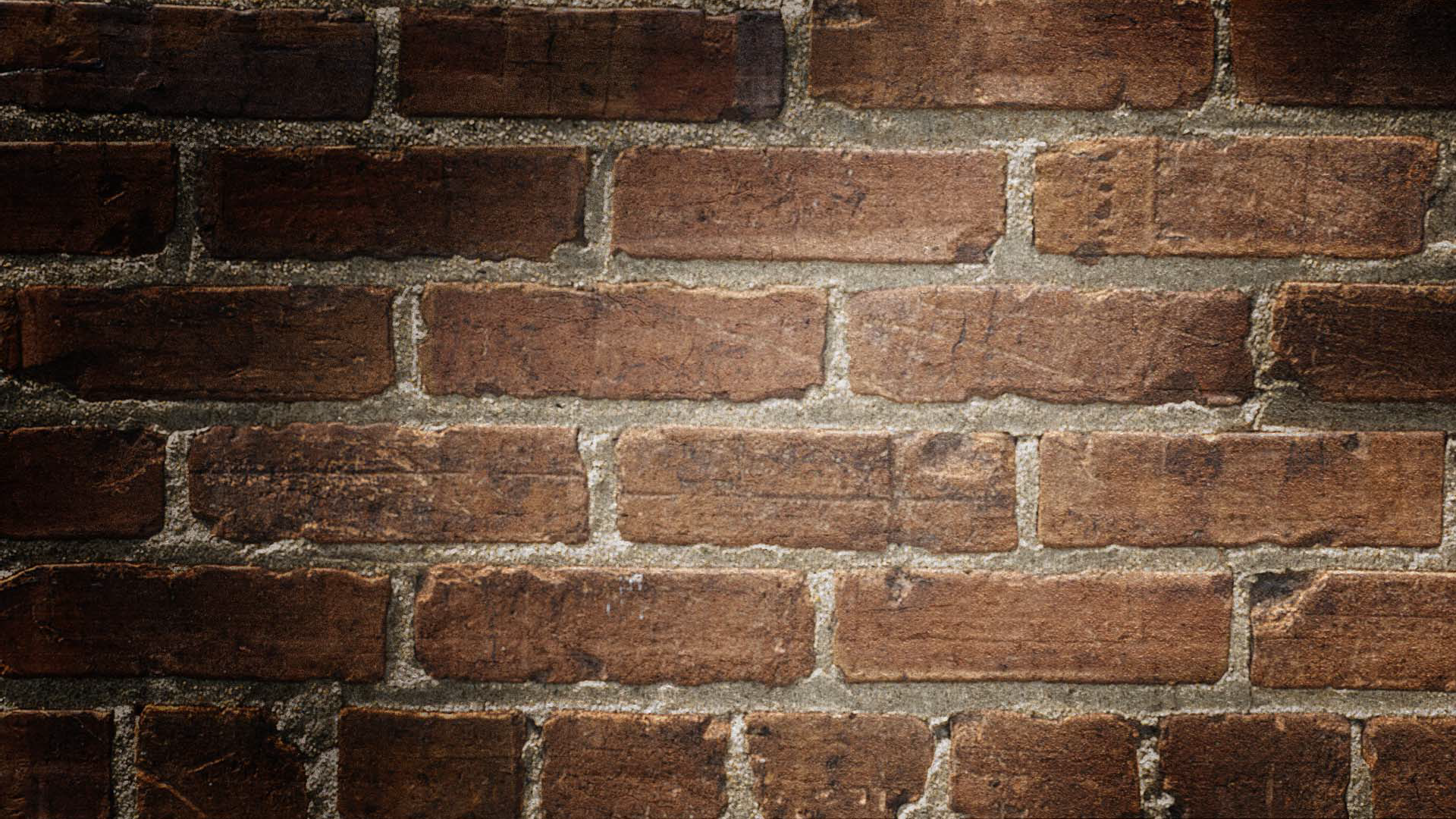 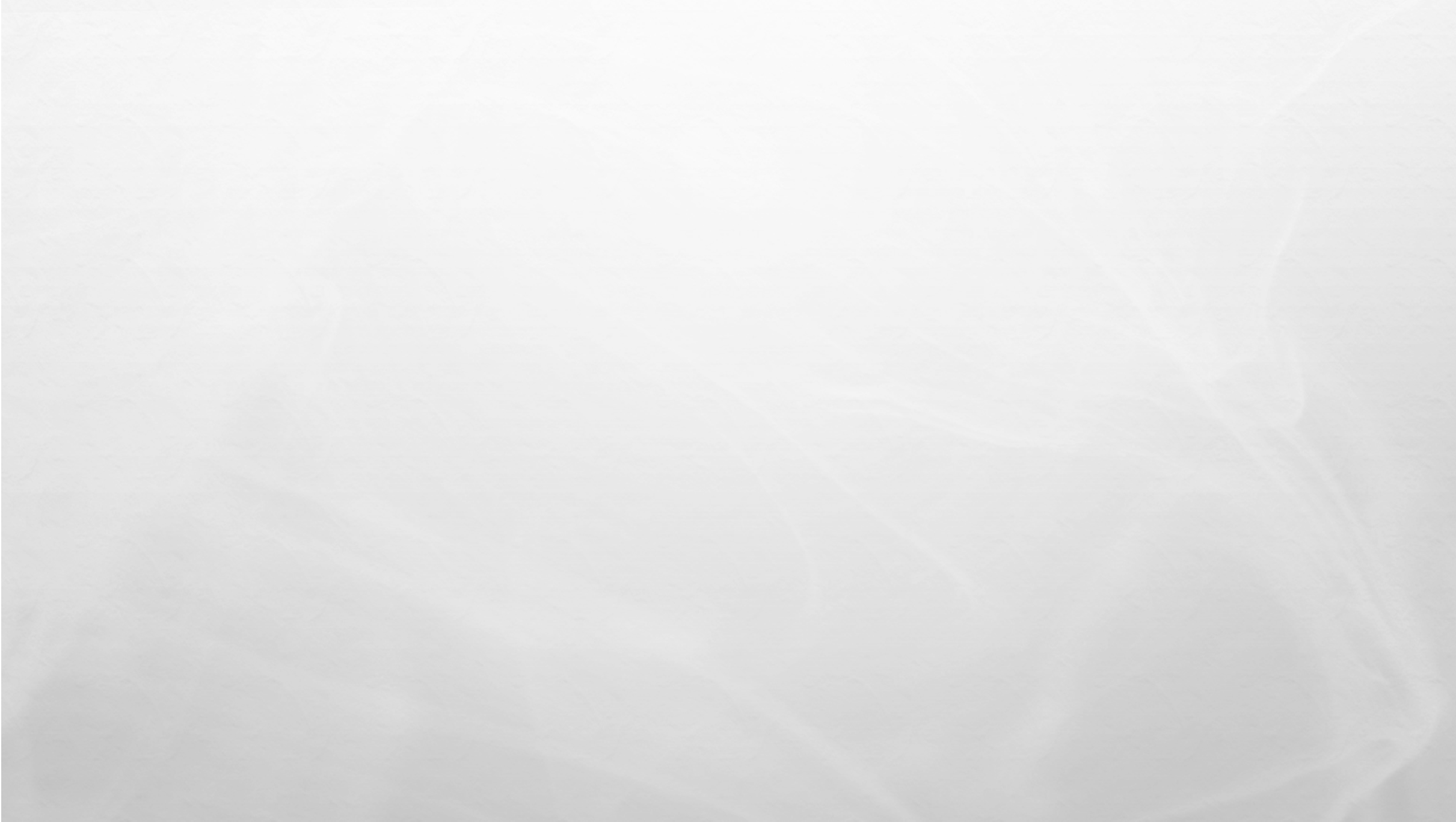 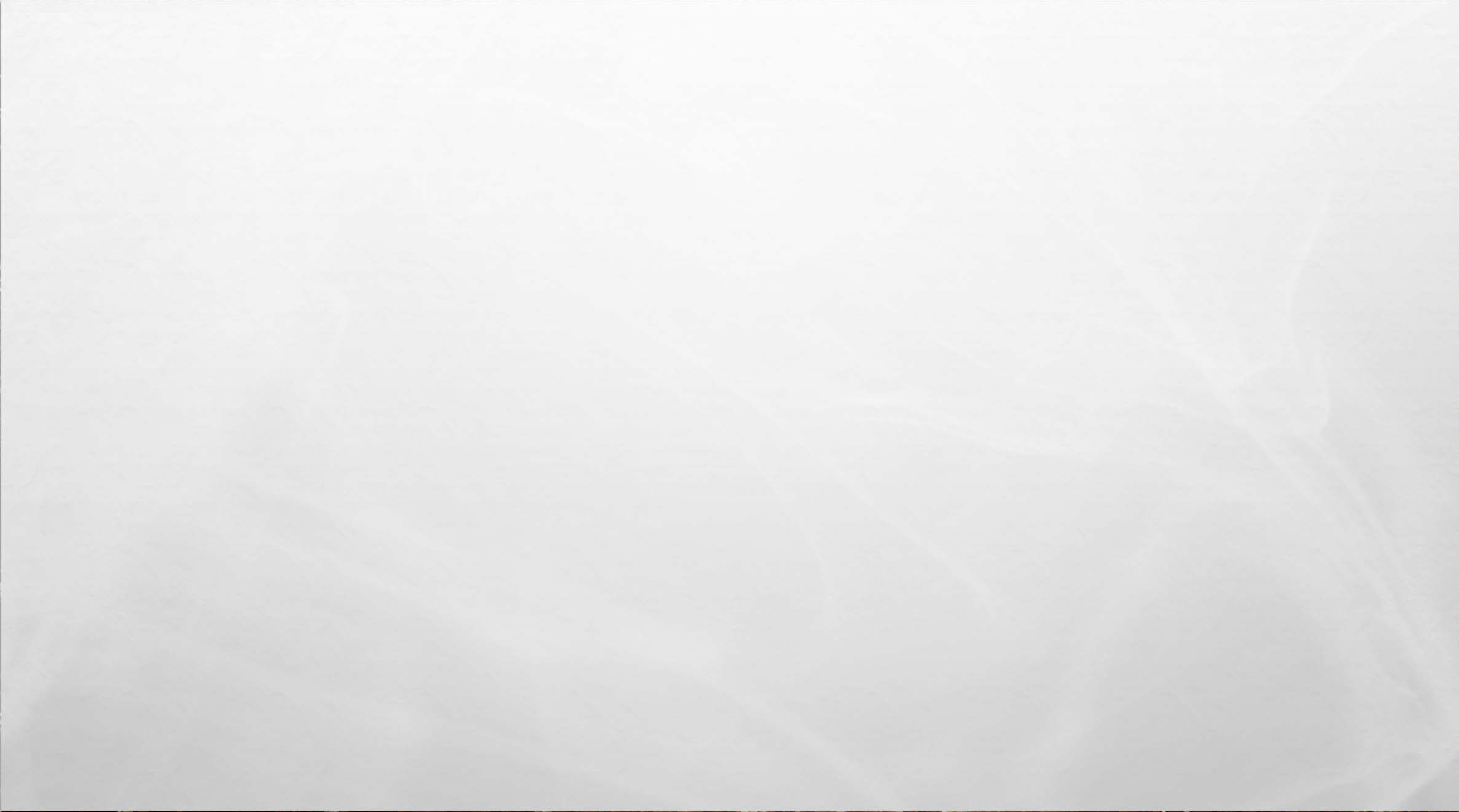 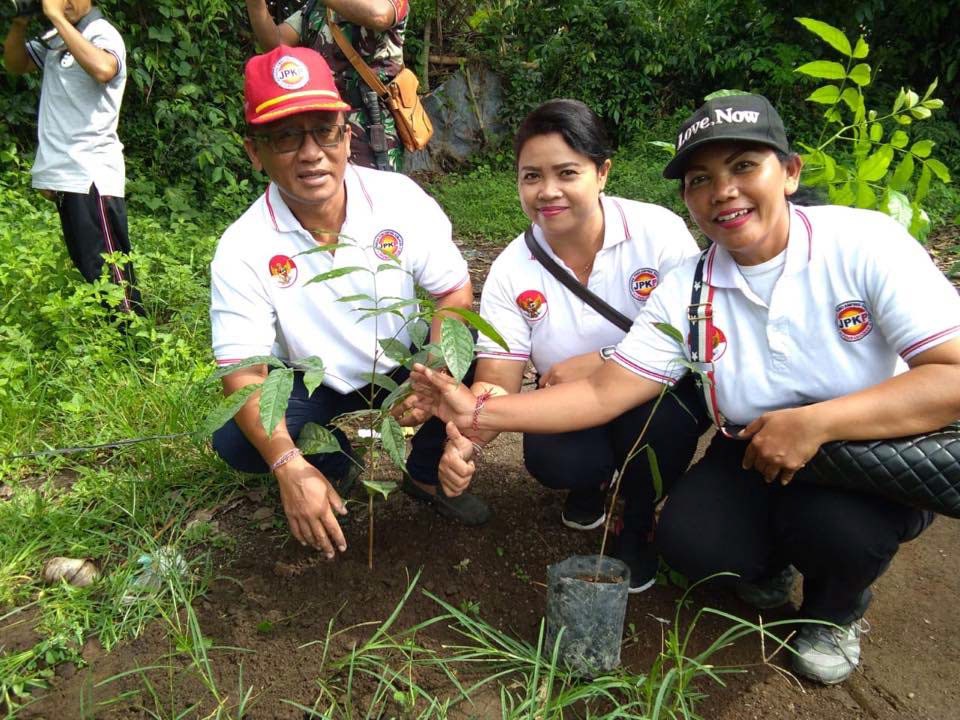 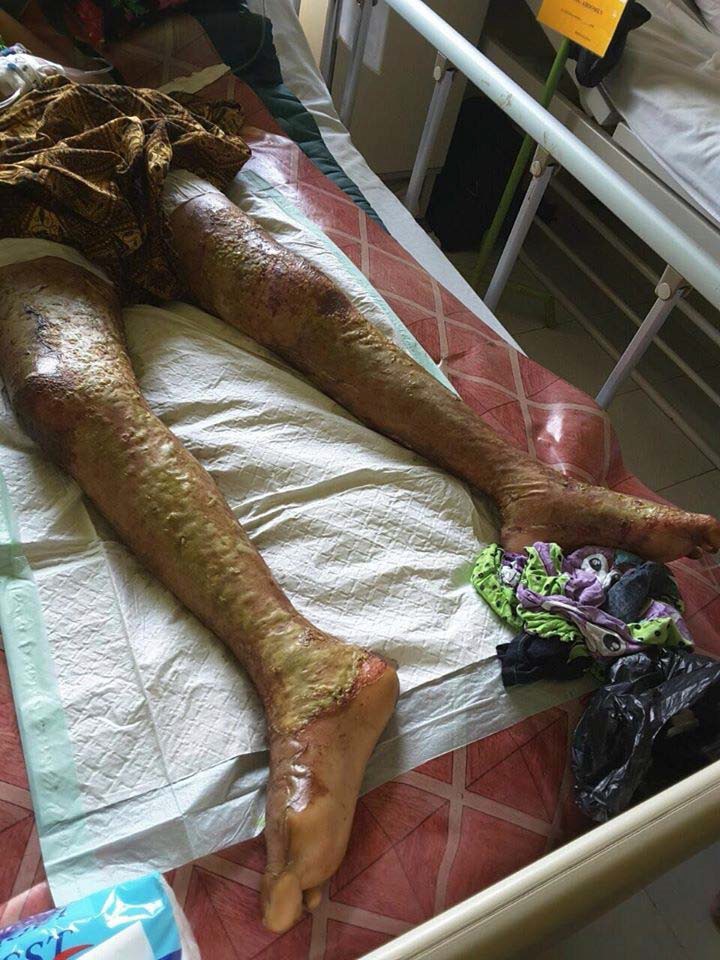 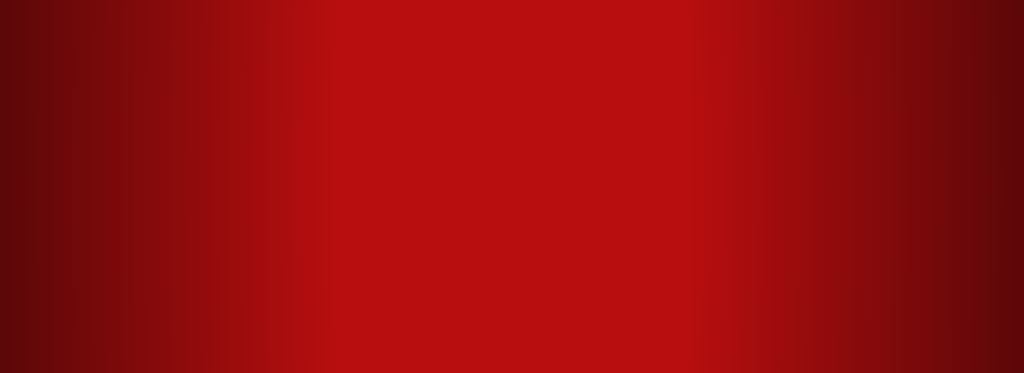 48
BY MARET SAMUEL SUEKEN _ KETUA UMUM/PENDIRI
TUESDAY, FEBRUARY 16, 2021
PENGABDIAN JPKP BIDANG HUKUM
ADVOKASI KORBAN OTD WADUK JATI GEDE, KORBAN PEMBANGUNAN JALUR KERETA API MAKASSAR-PANGKEP, ADVOKASI HUKUM KESEHATAN, SERTIFIKASI SERTIFIKASI GURU, RUMPUN 9 MOROWALI, TENAGA KERJA PHK, ISBAT NIKAH, DLL…
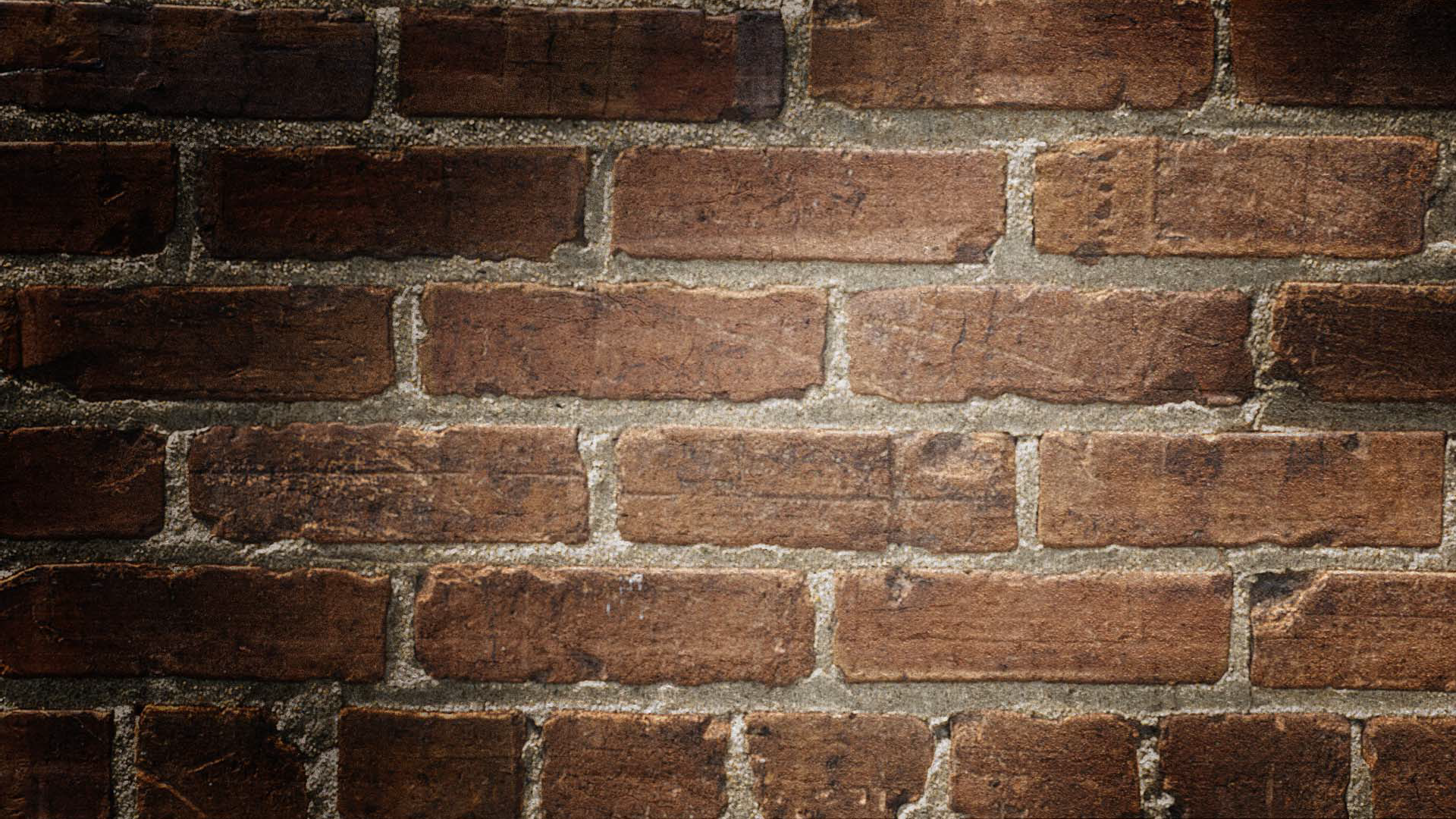 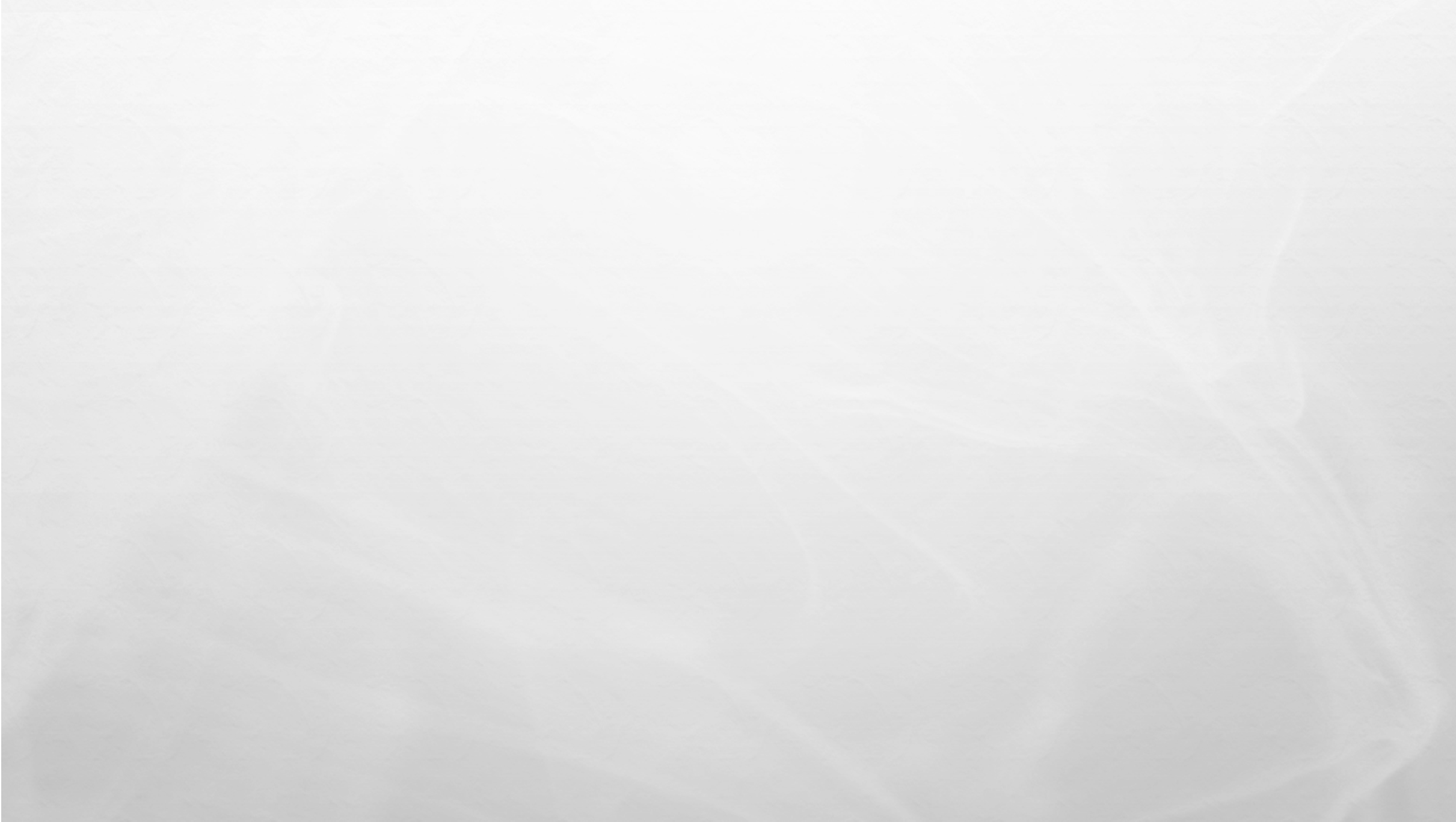 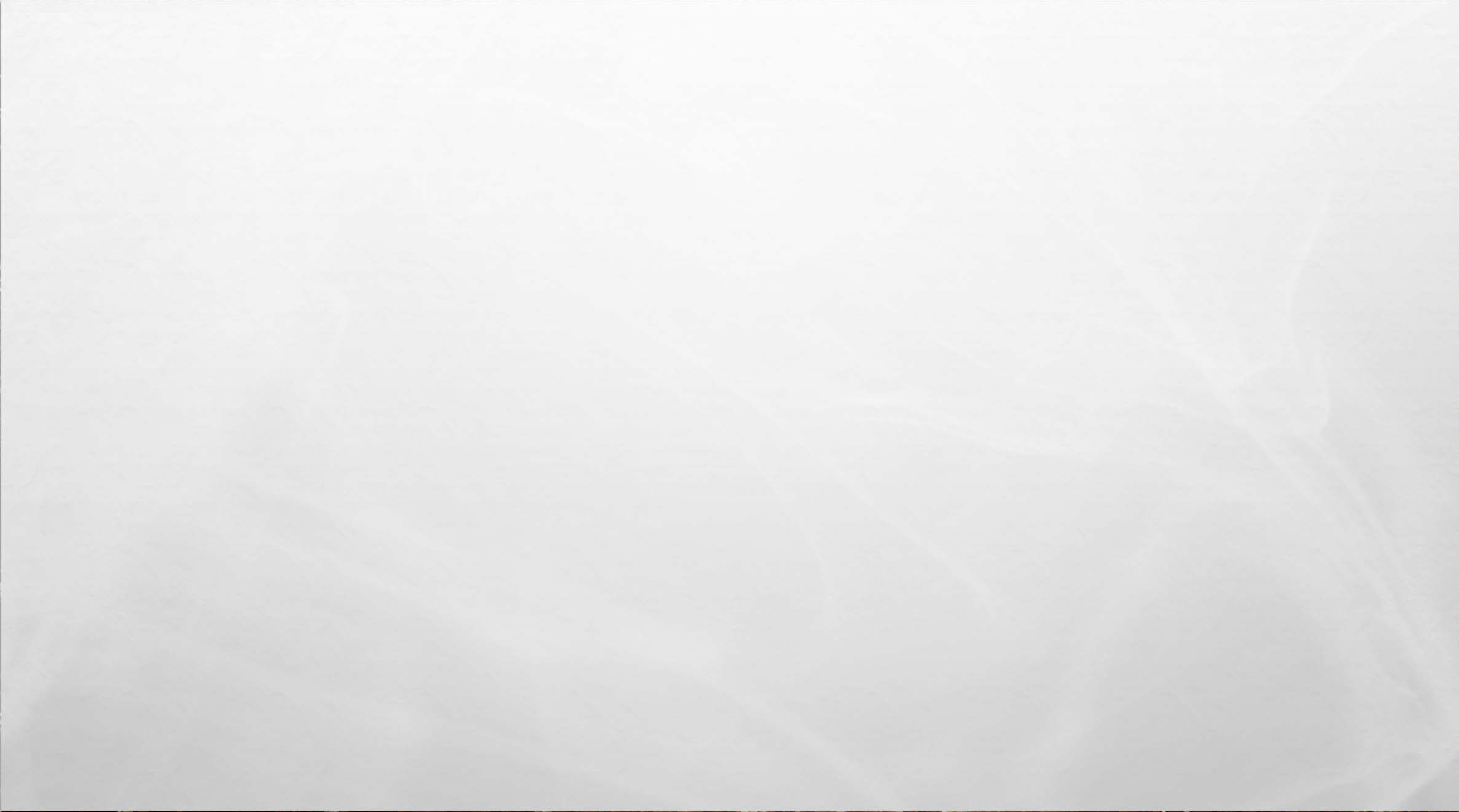 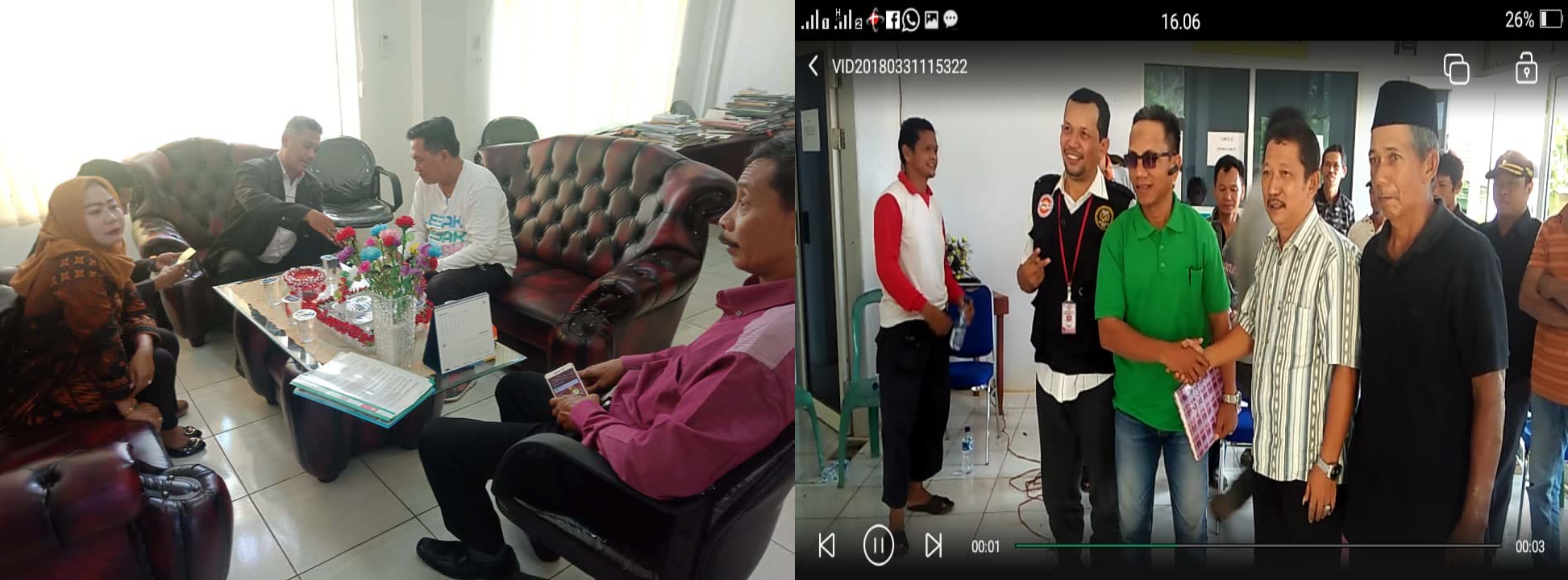 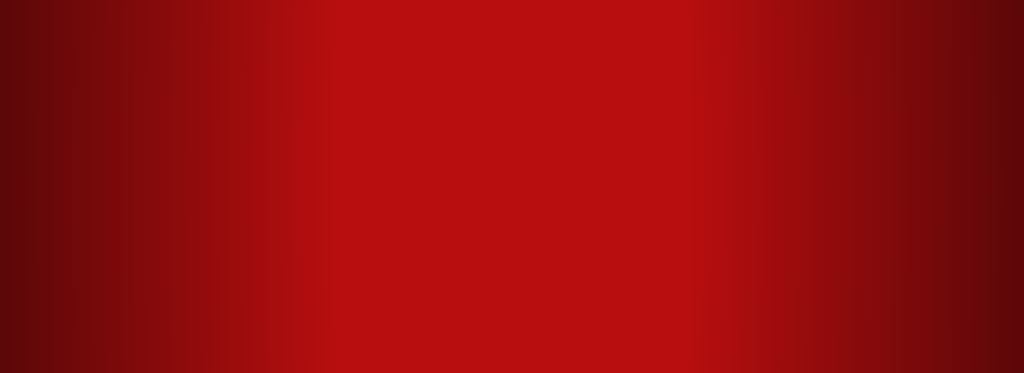 49
BY MARET SAMUEL SUEKEN _ KETUA UMUM/PENDIRI
TUESDAY, FEBRUARY 16, 2021
PENGABDIAN JPKP BIDANG HUKUM
ADVOKASI KORBAN OTD WADUK JATI GEDE, KORBAN PEMBANGUNAN JALUR KERETA API MAKASSAR-PANGKEP, ADVOKASI HUKUM KESEHATAN, SERTIFIKASI SERTIFIKASI GURU, RUMPUN 9 MOROWALI, TENAGA KERJA PHK, ISBAT NIKAH, DLL…
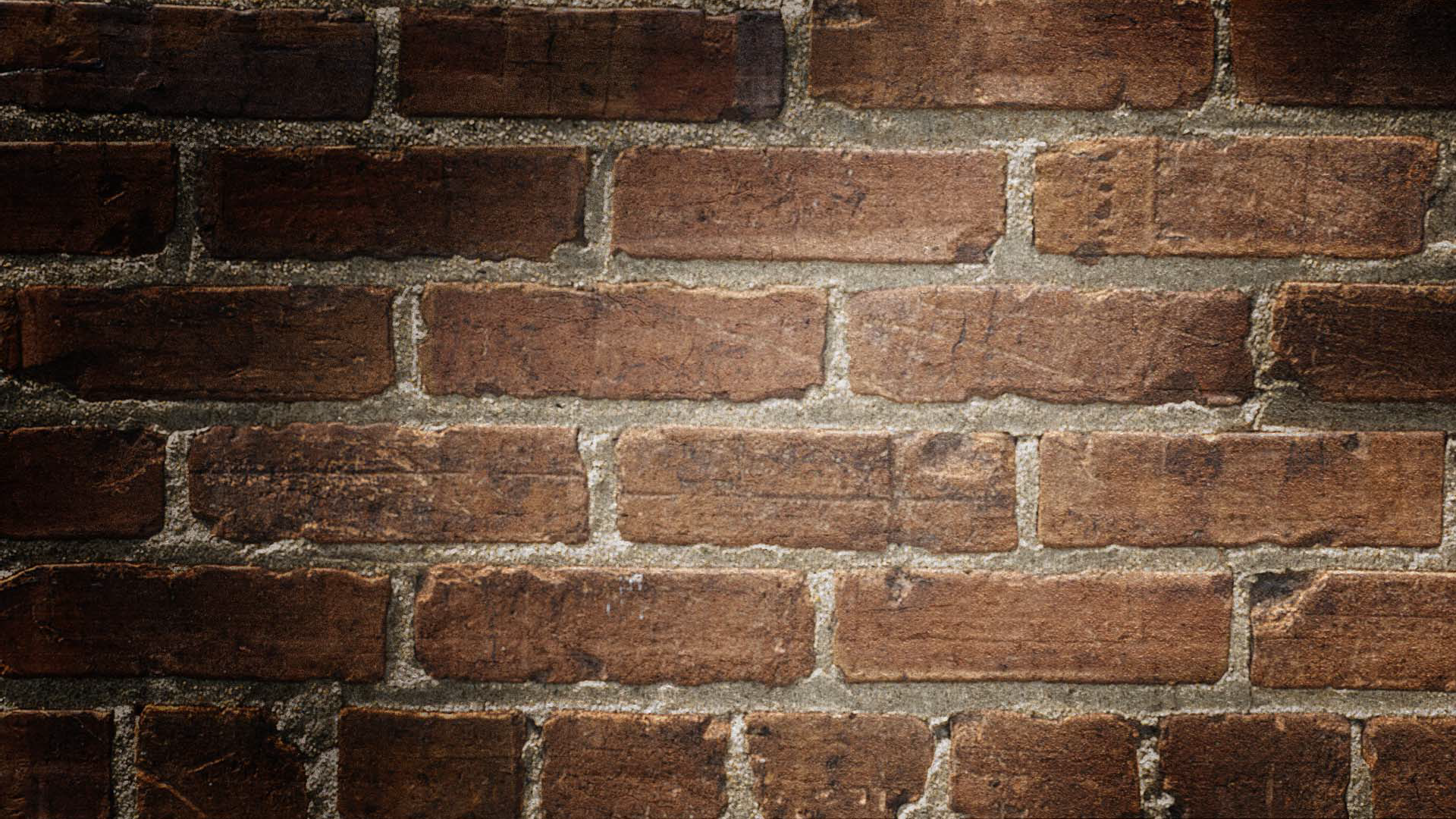 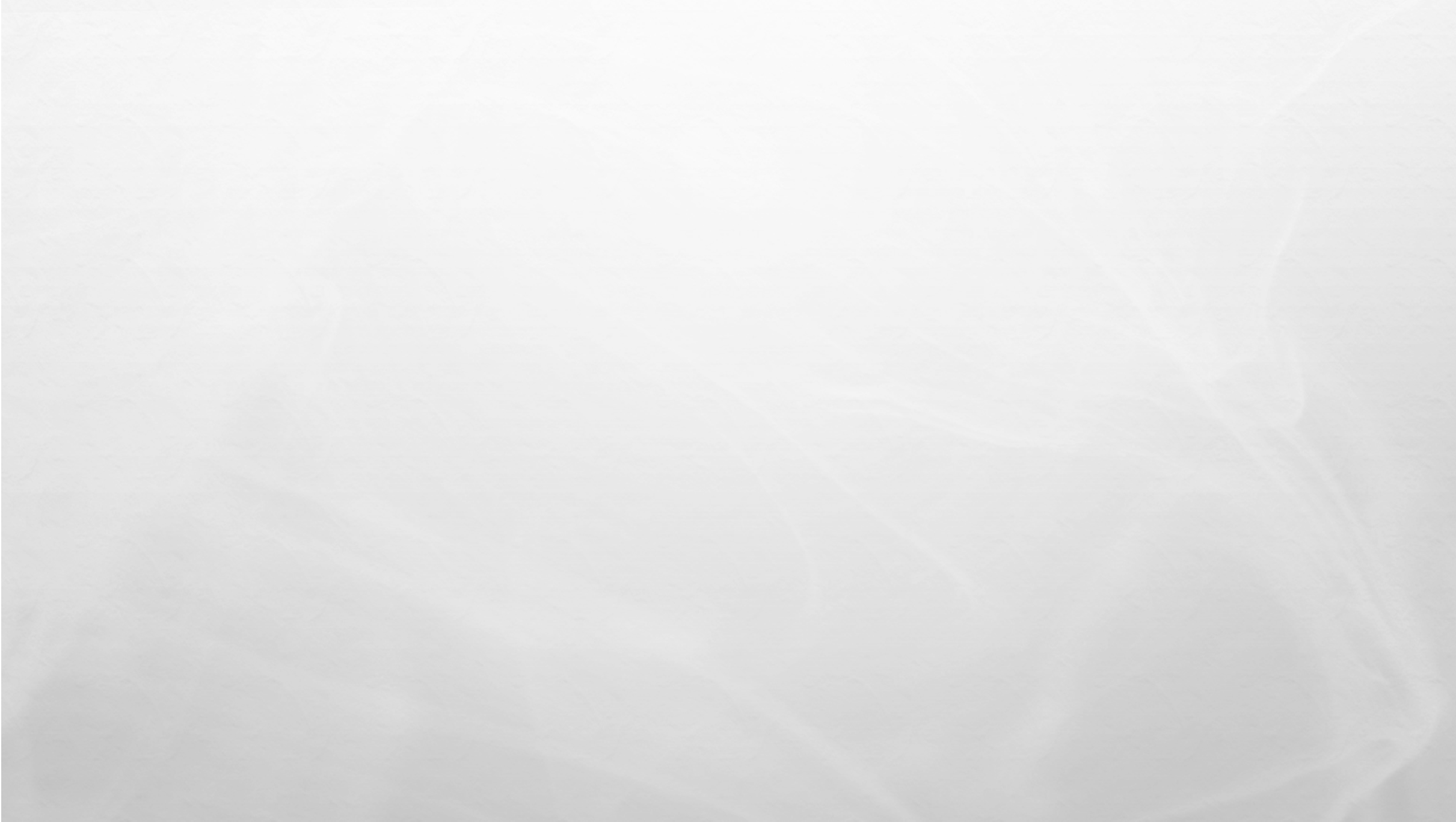 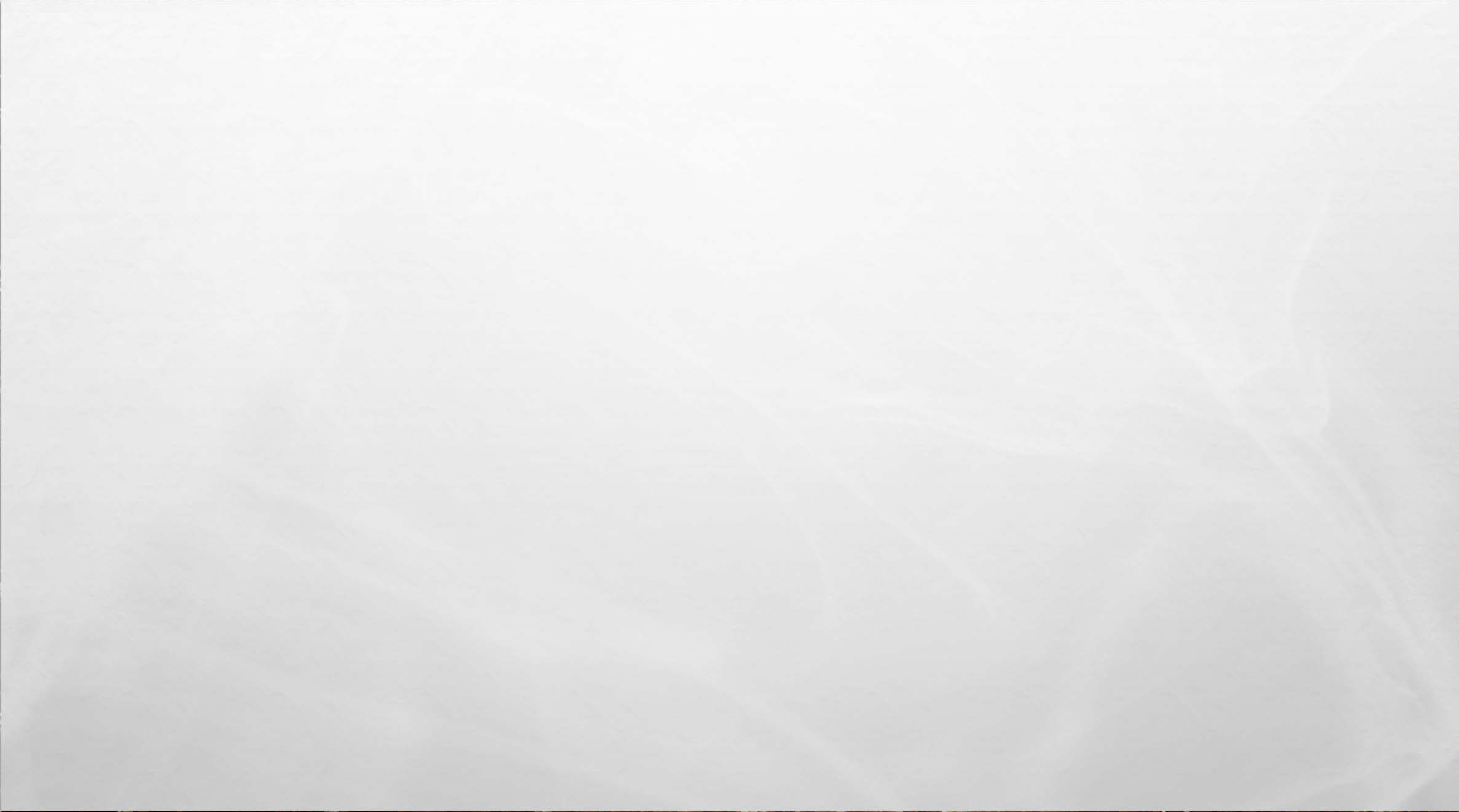 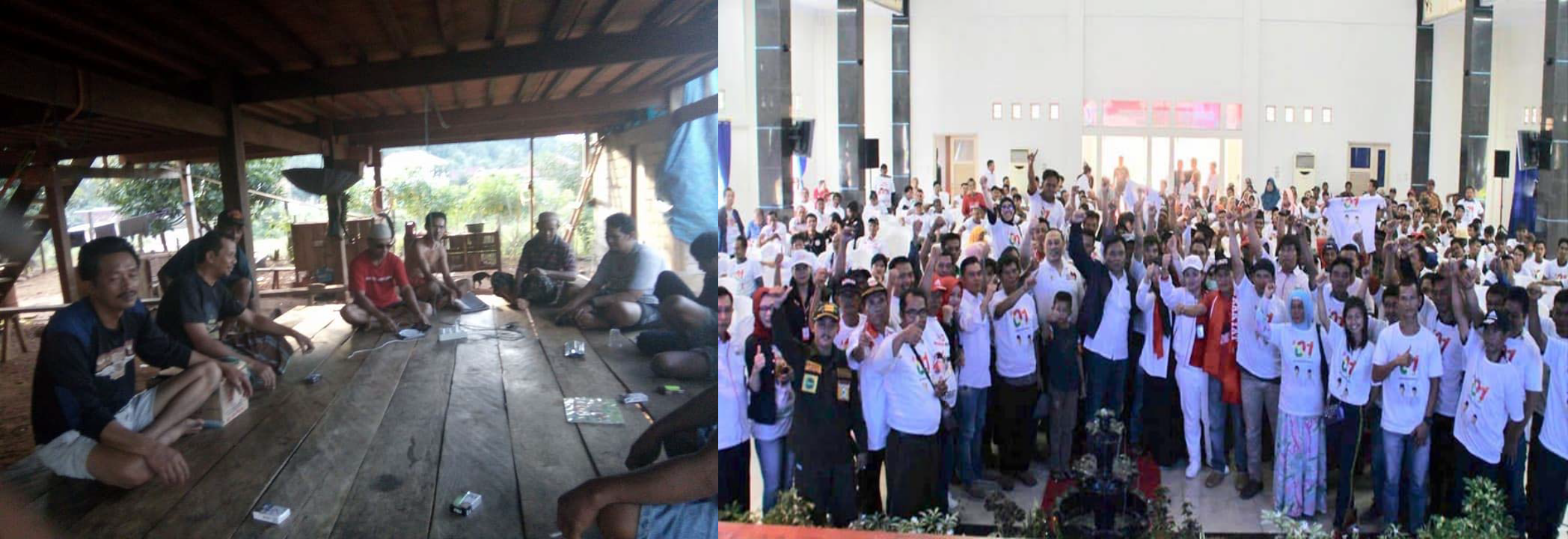 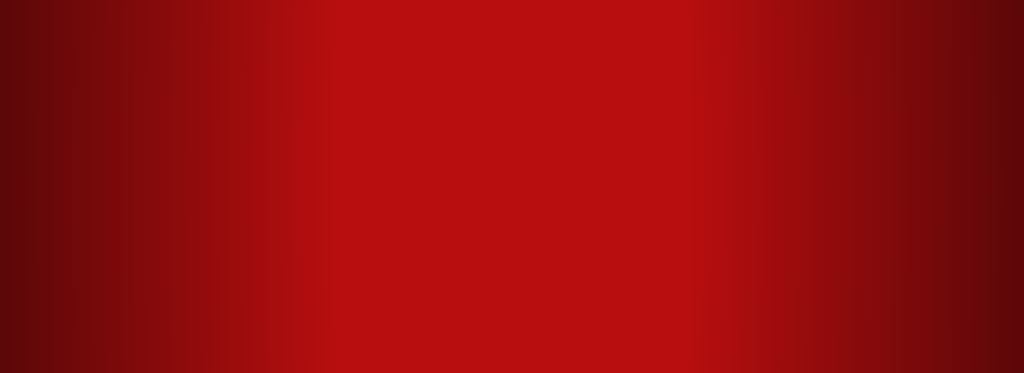 50
BY MARET SAMUEL SUEKEN _ KETUA UMUM/PENDIRI
TUESDAY, FEBRUARY 16, 2021
PENGABDIAN JPKP BIDANG PERTAHANAN KEAMANAN & IDEOLOGI PANCASILA
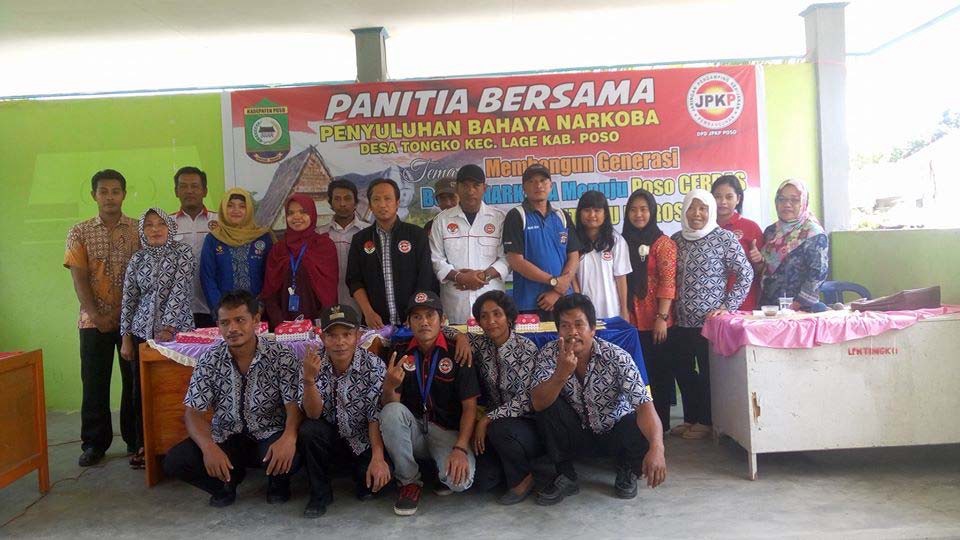 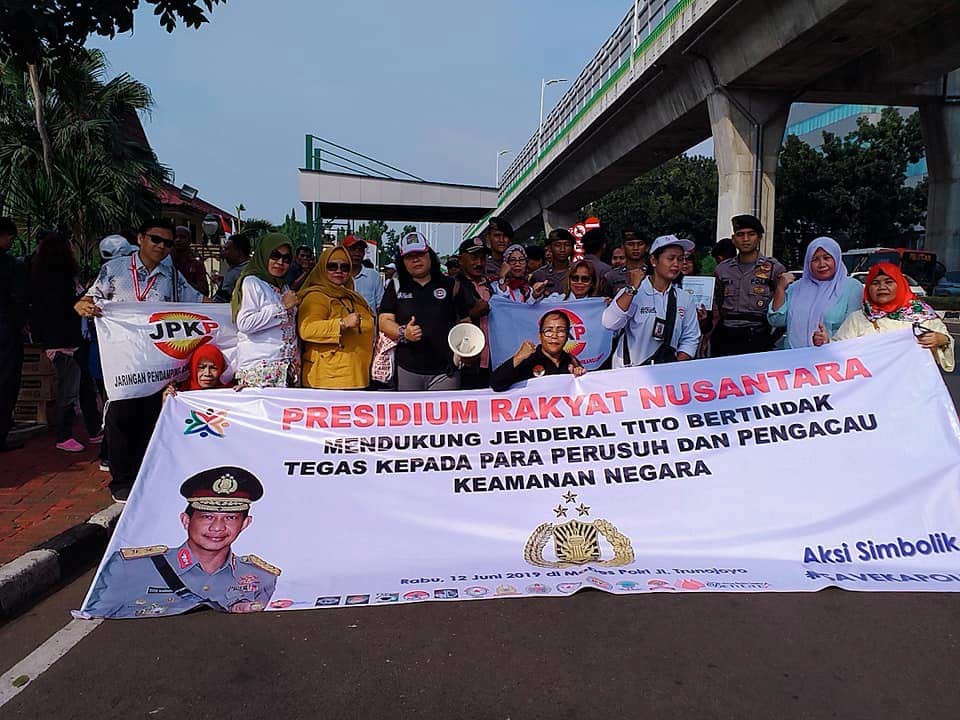 51
BY MARET SAMUEL SUEKEN _ KETUA UMUM/PENDIRI
TUESDAY, FEBRUARY 16, 2021
PENGABDIAN JPKP BIDANG PERTAHANAN KEAMANAN & IDEOLOGI PANCASILA
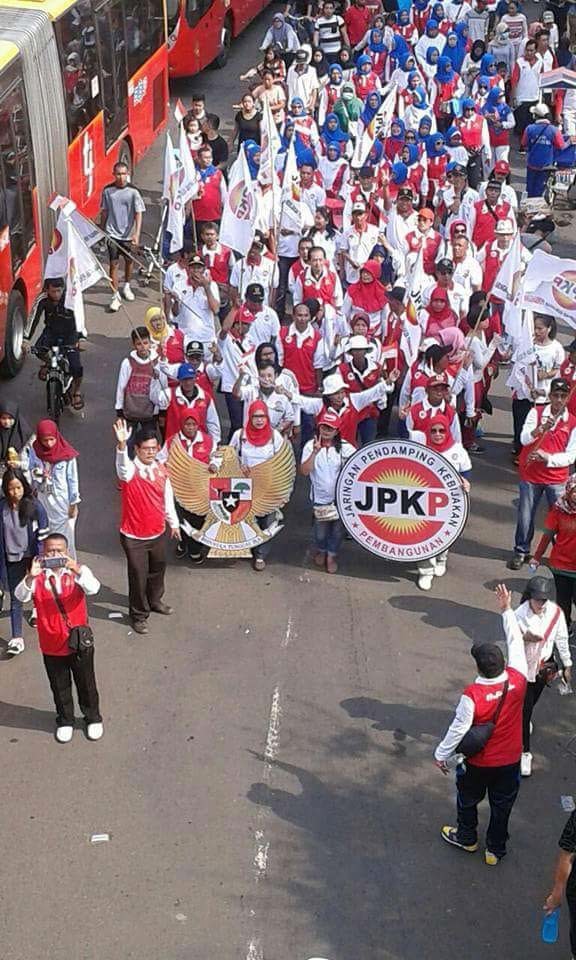 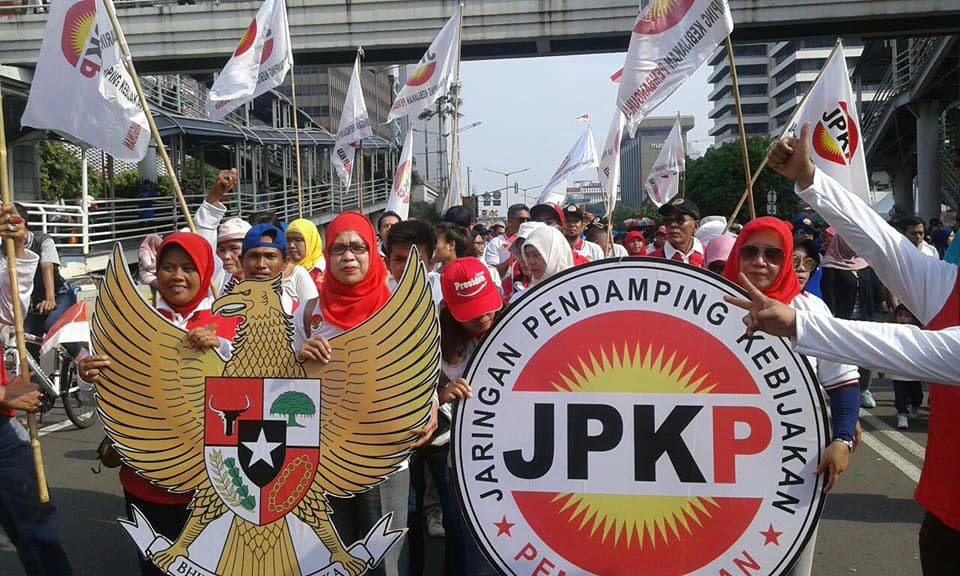 52
BY MARET SAMUEL SUEKEN _ KETUA UMUM/PENDIRI
TUESDAY, FEBRUARY 16, 2021
PENGABDIAN JPKP BIDANG PERTAHANAN KEAMANAN & IDEOLOGI PANCASILA
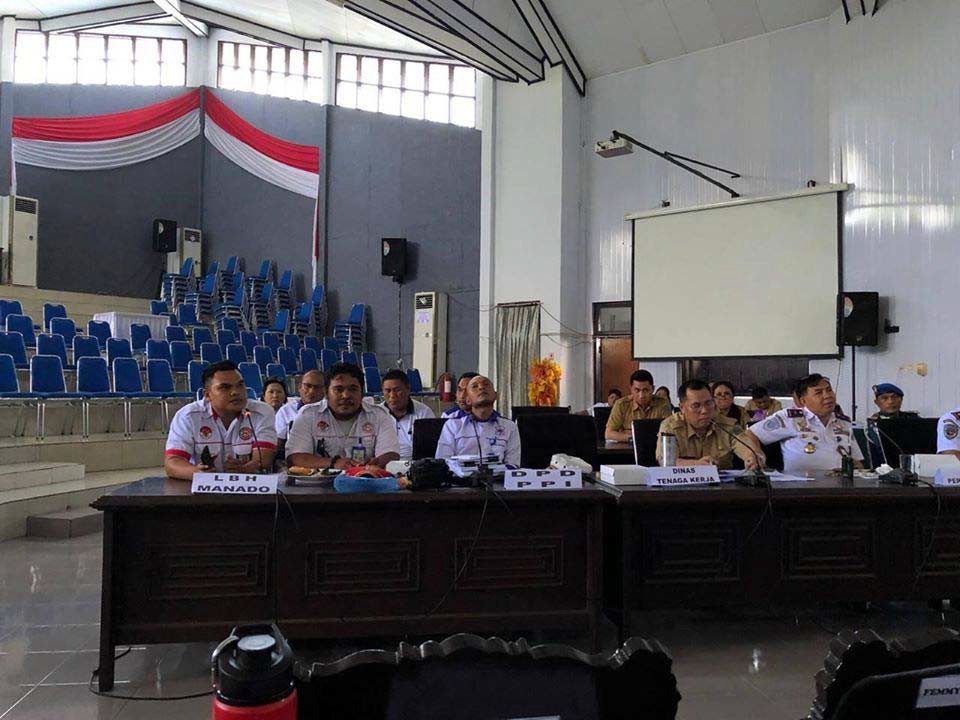 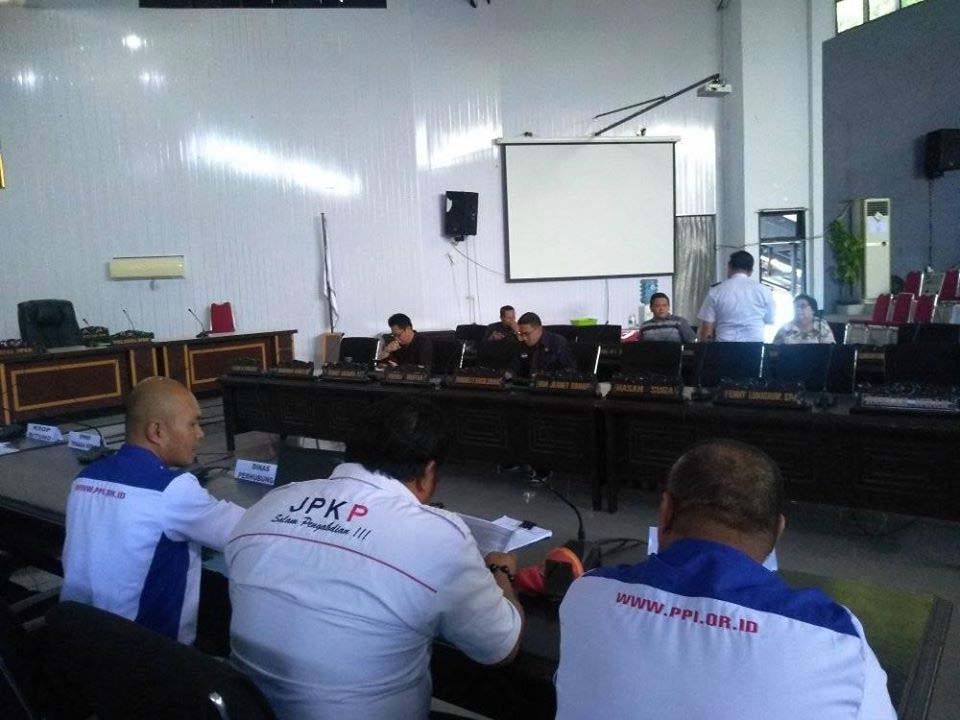 53
BY MARET SAMUEL SUEKEN _ KETUA UMUM/PENDIRI
TUESDAY, FEBRUARY 16, 2021
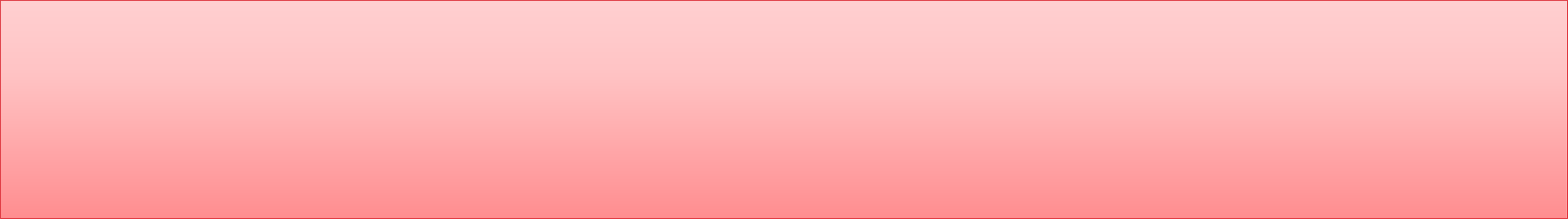 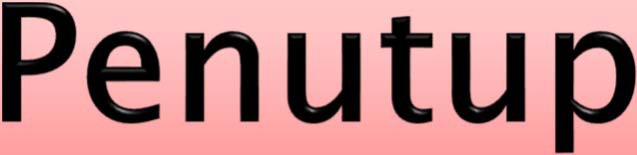 TERIMA KASIH
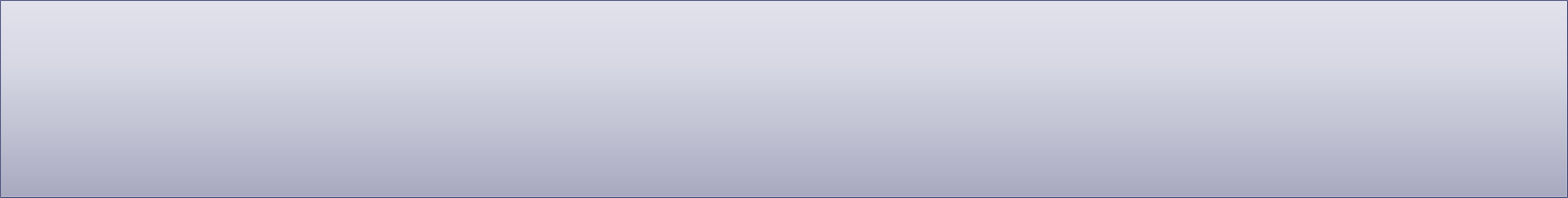 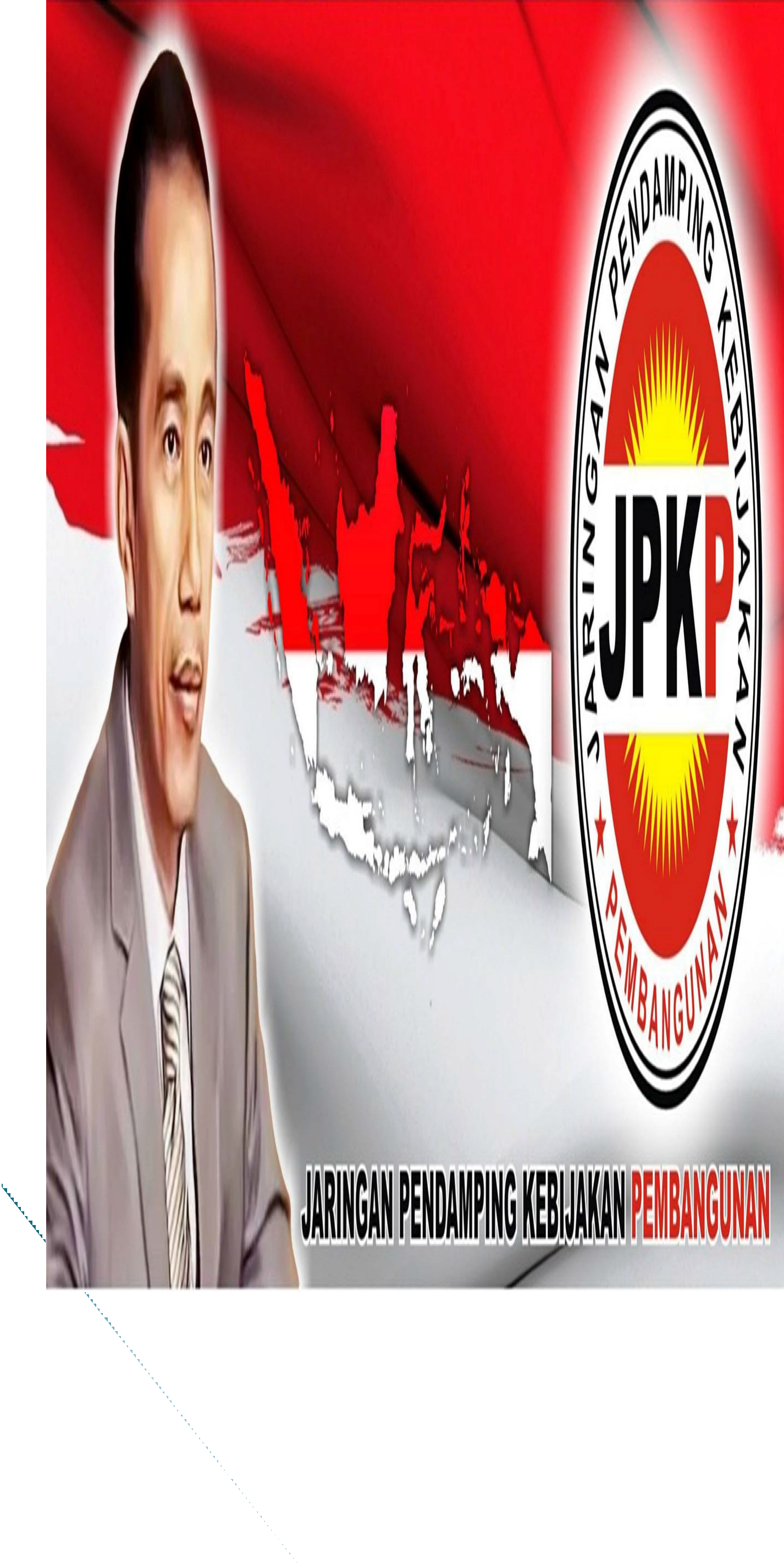 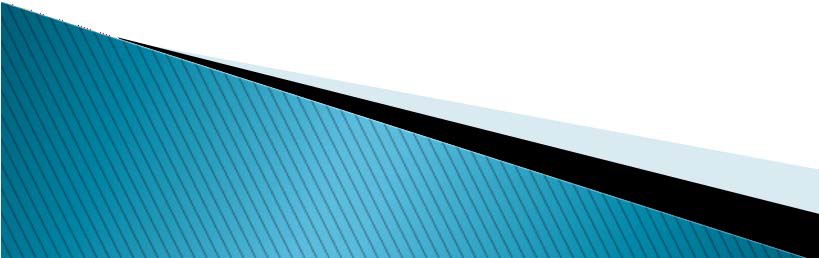 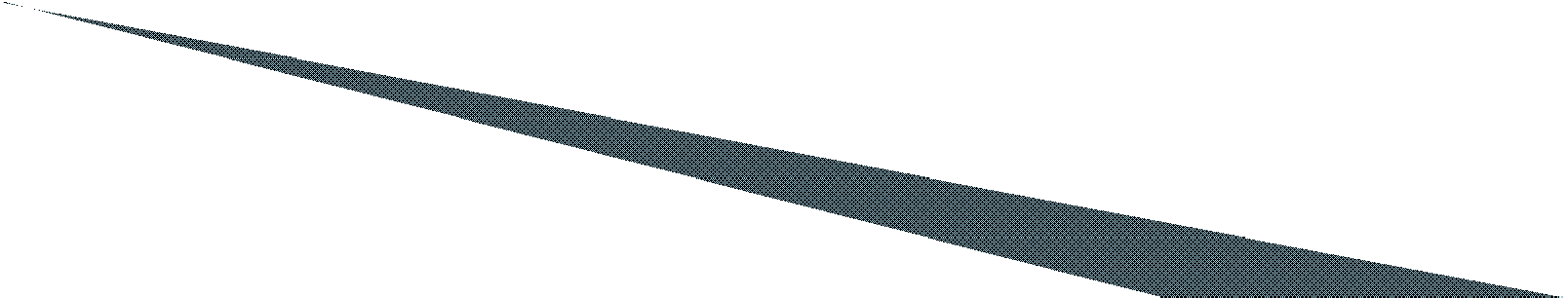 by Maret SUEKEN _ KETUA UMUM
JPKP
Monday, June 7, 2021
40